Financial Mathematics
Cholesky decomposition
1
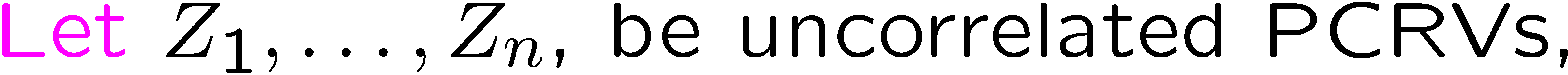 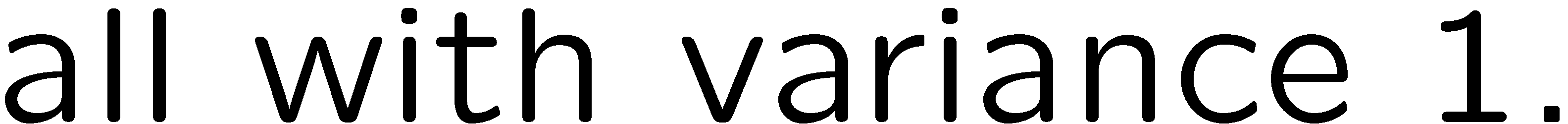 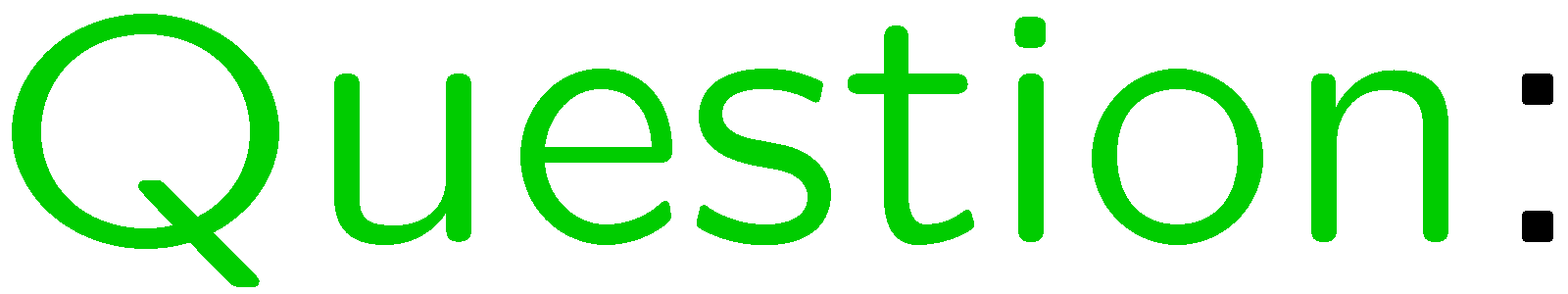 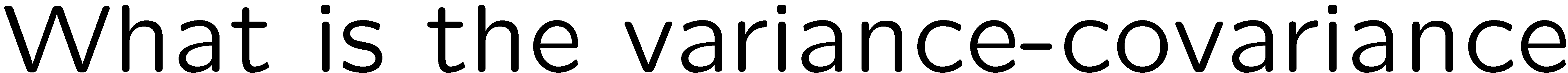 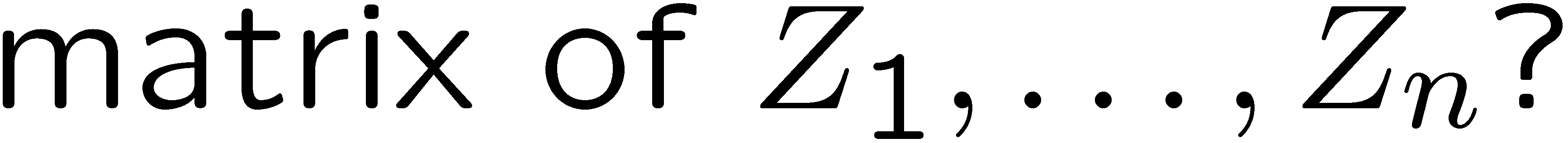 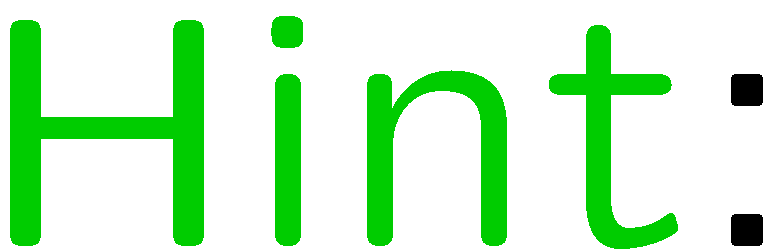 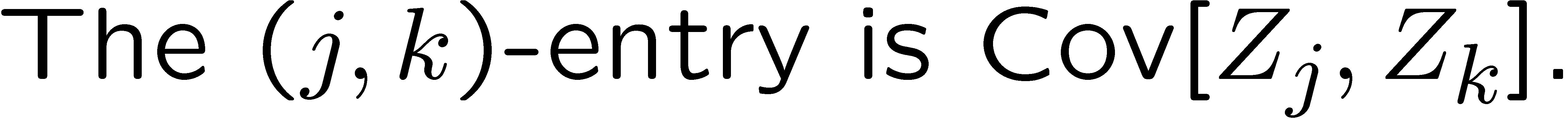 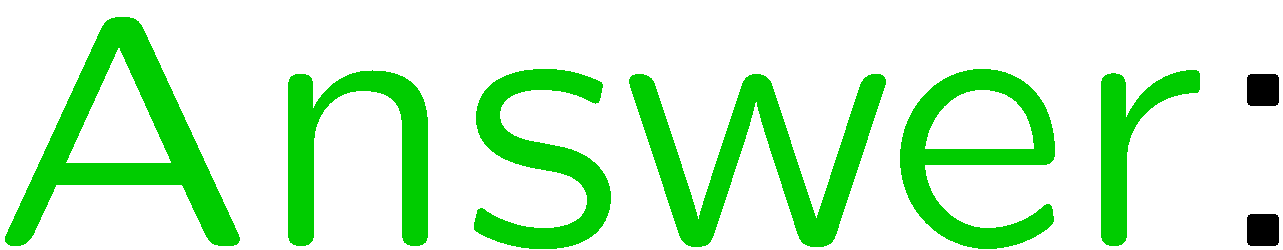 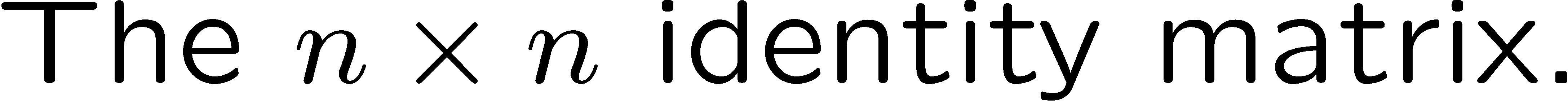 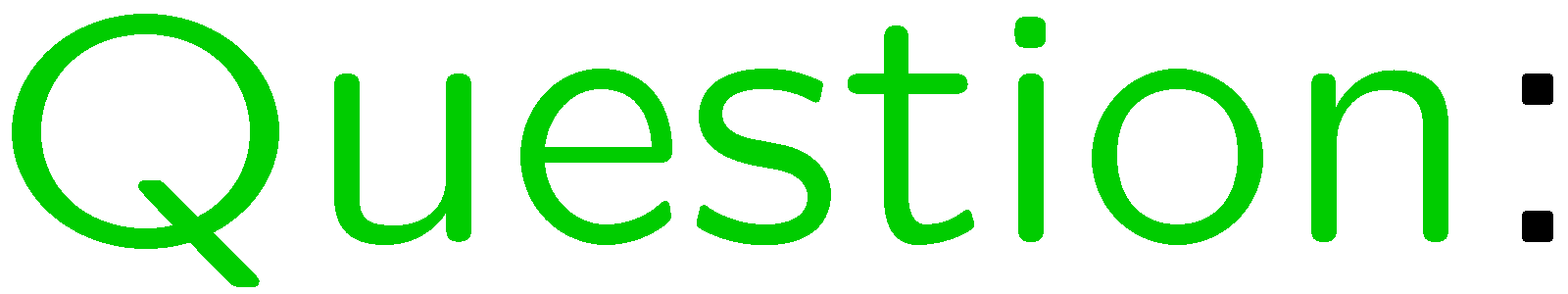 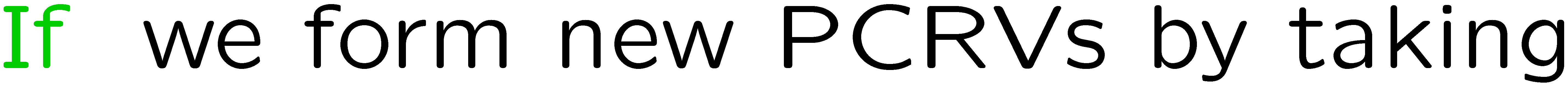 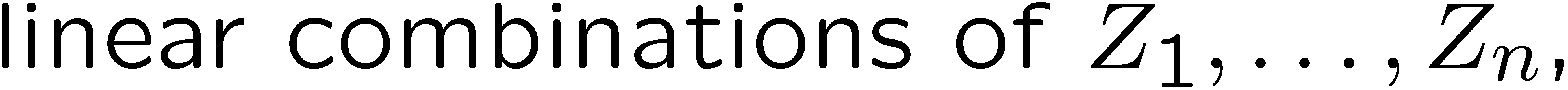 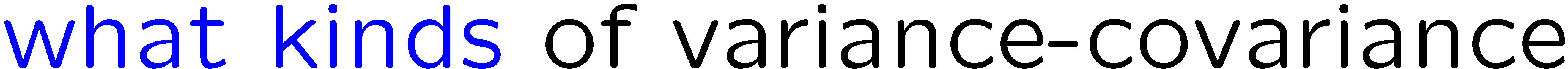 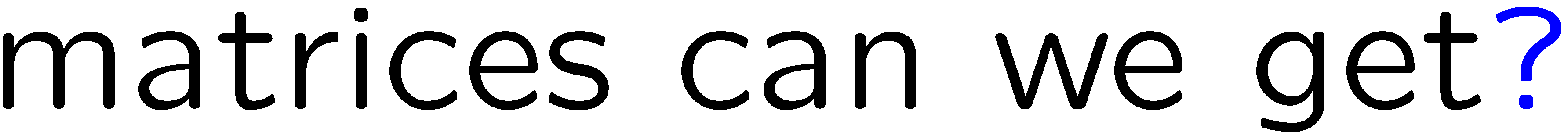 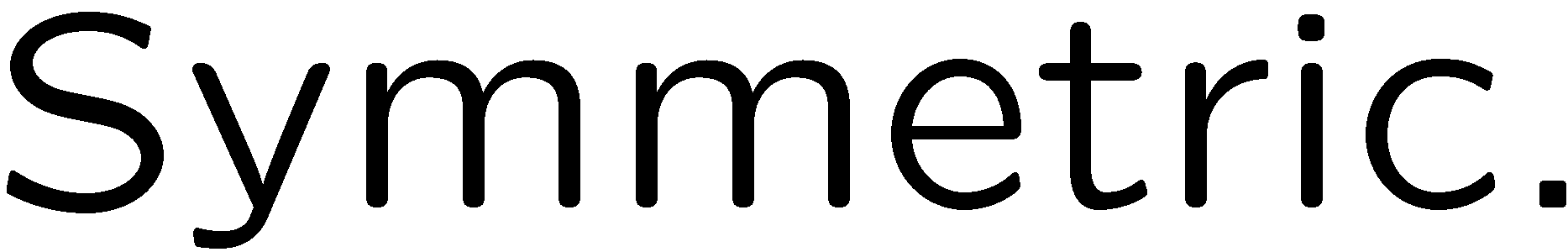 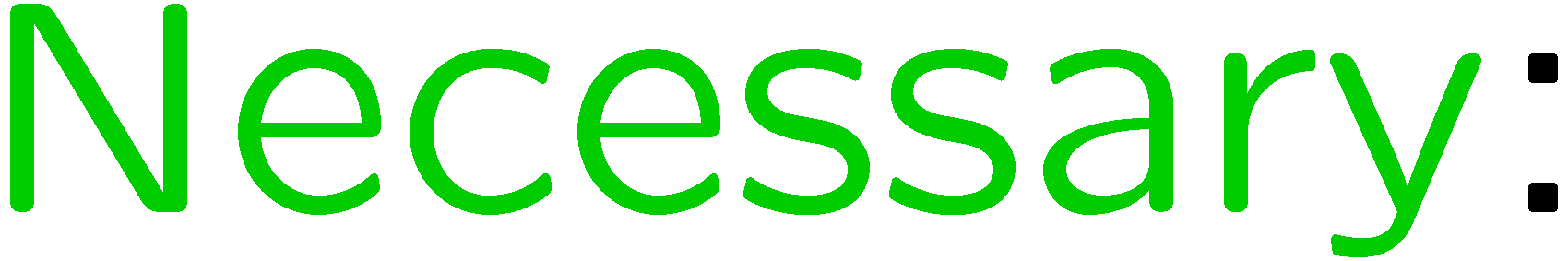 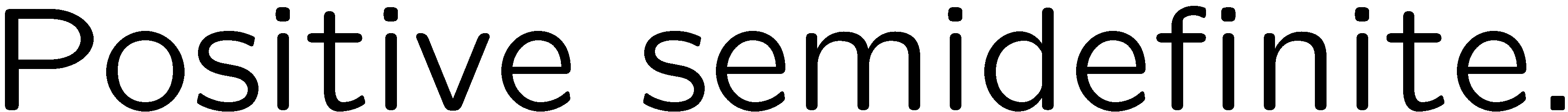 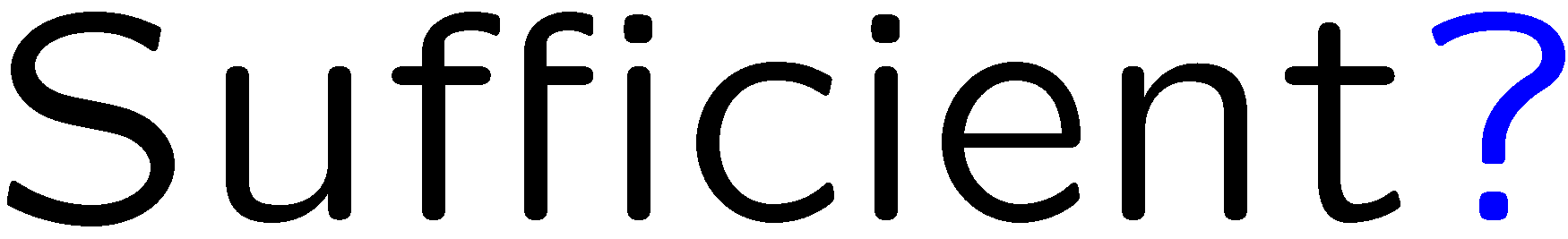 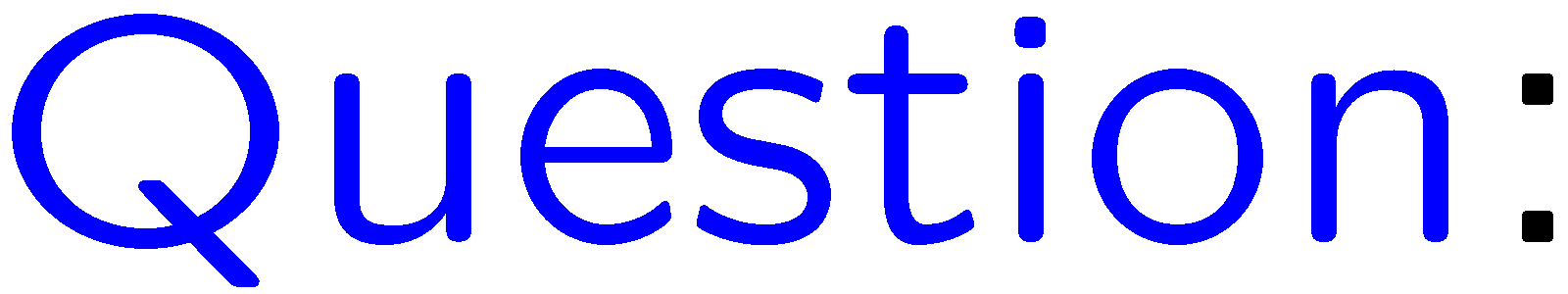 2
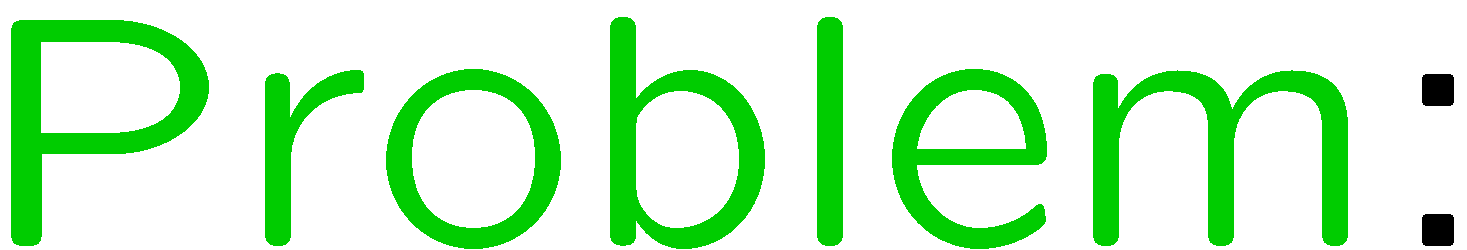 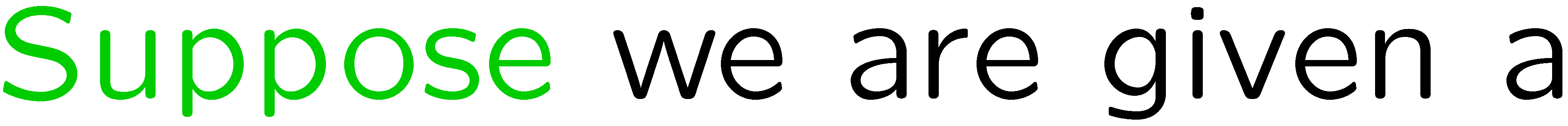 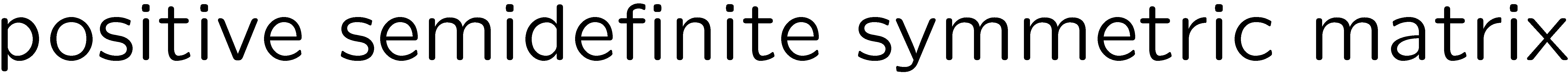 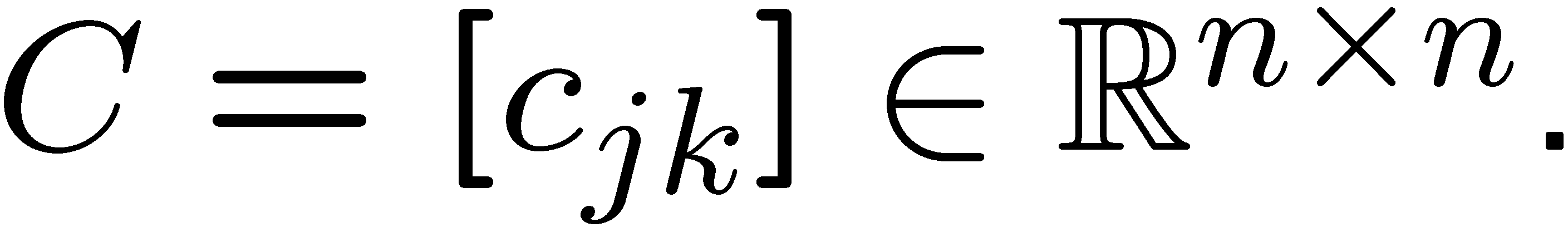 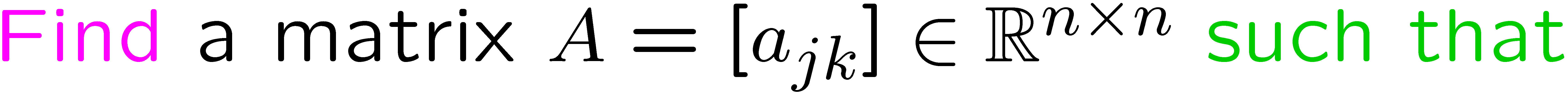 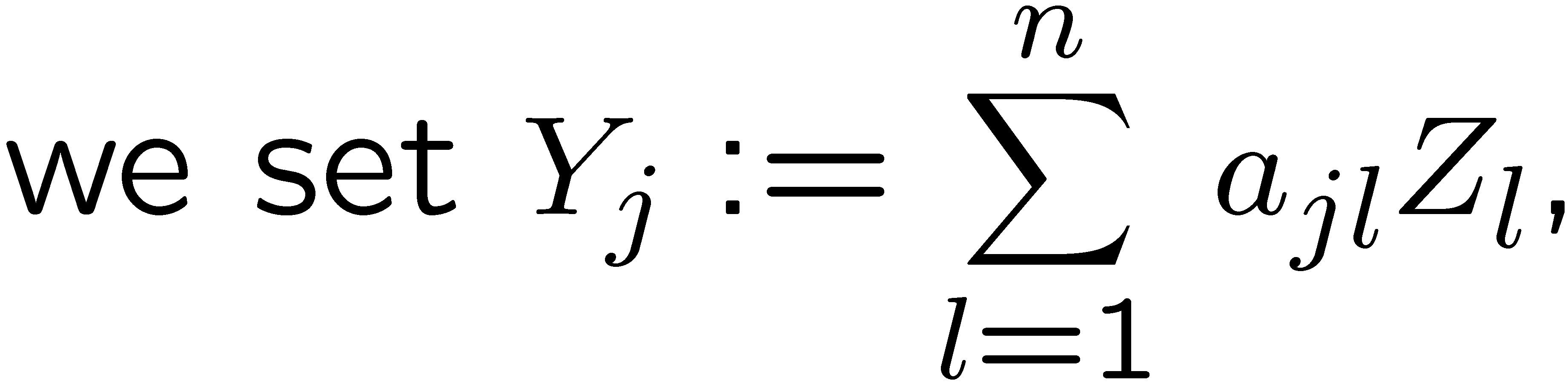 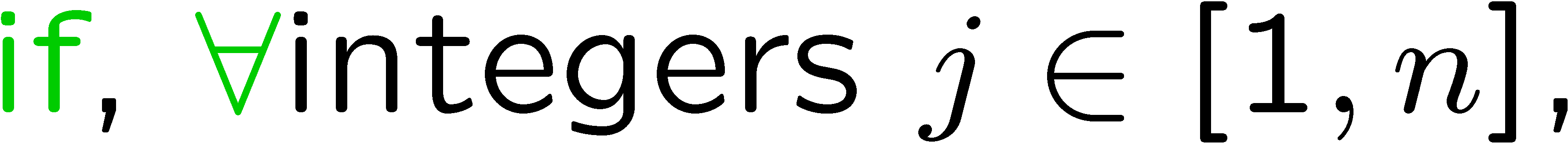 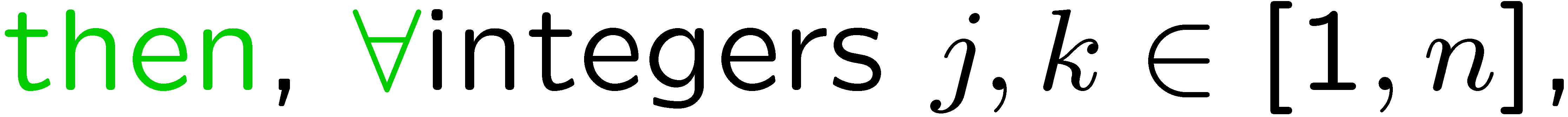 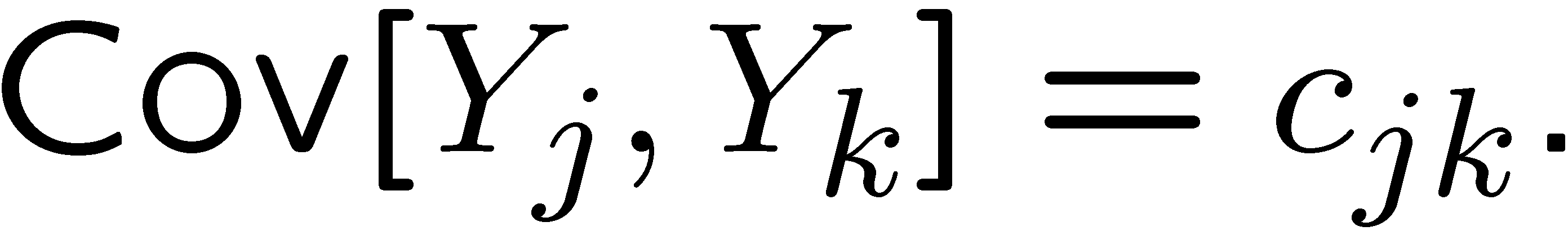 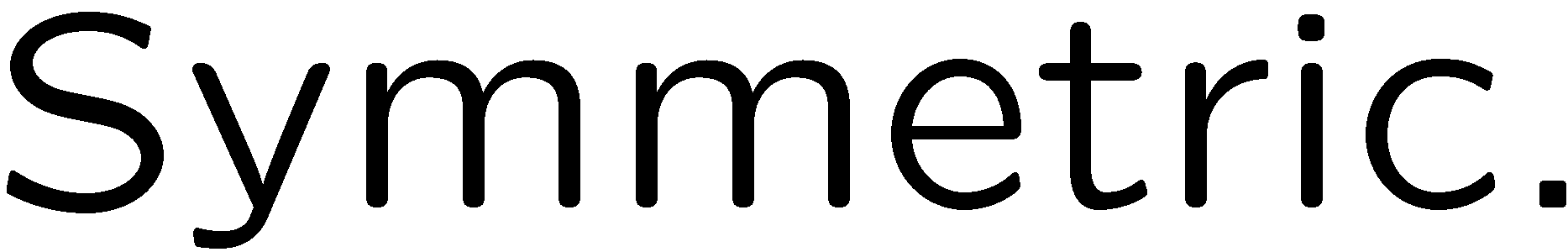 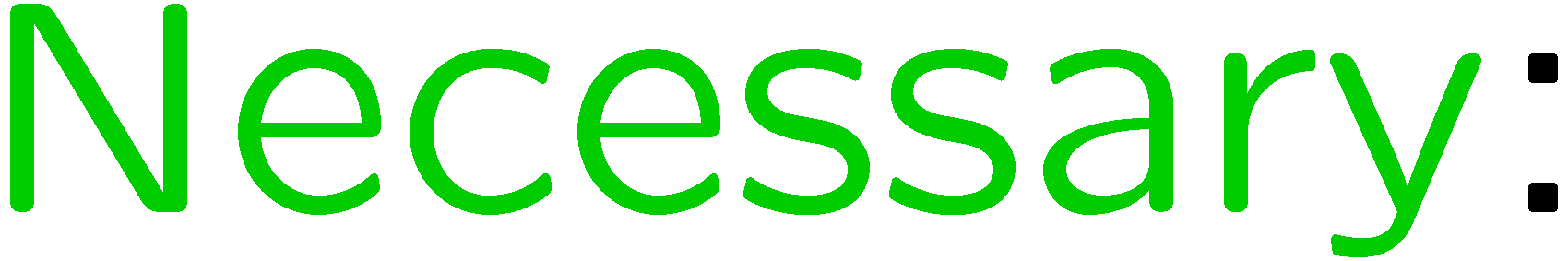 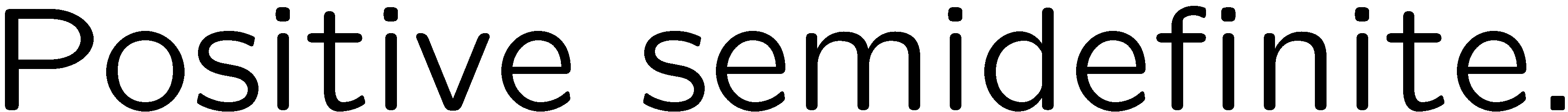 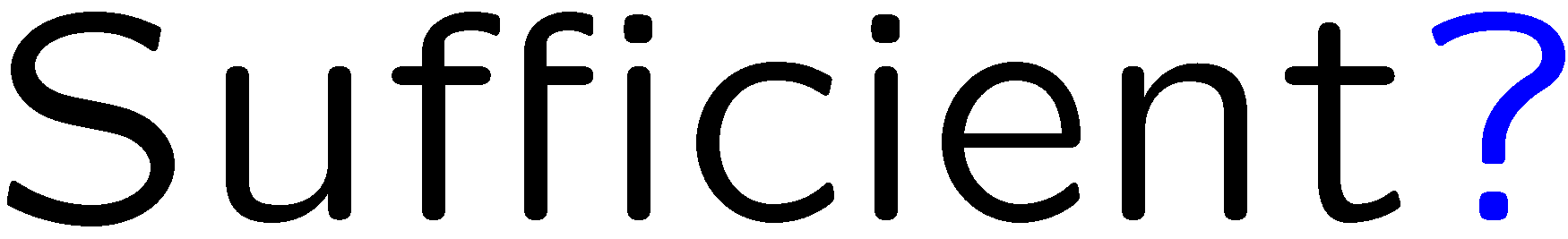 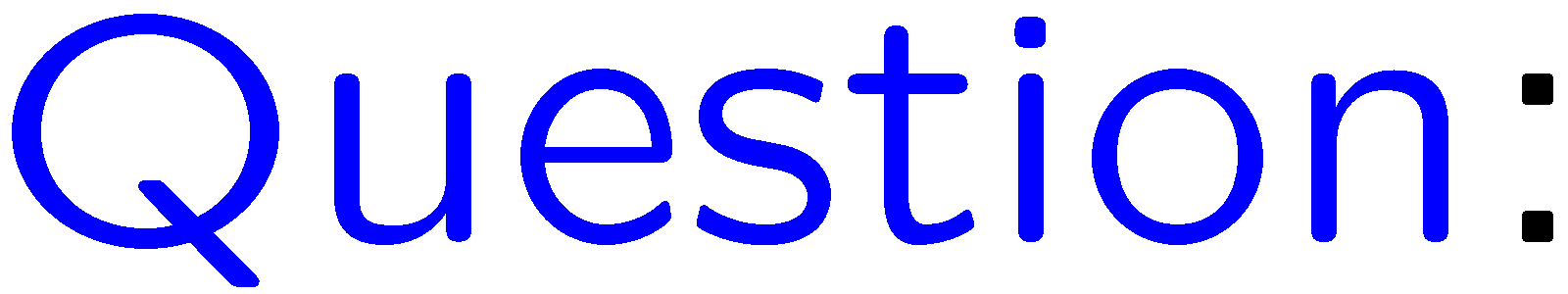 3
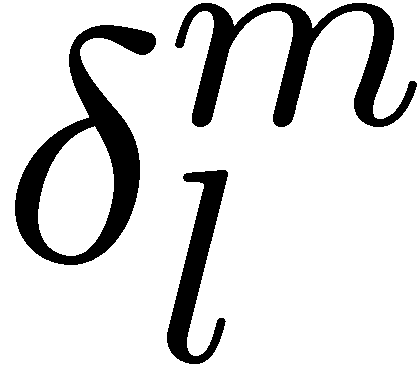 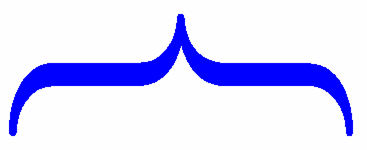 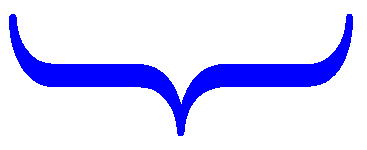 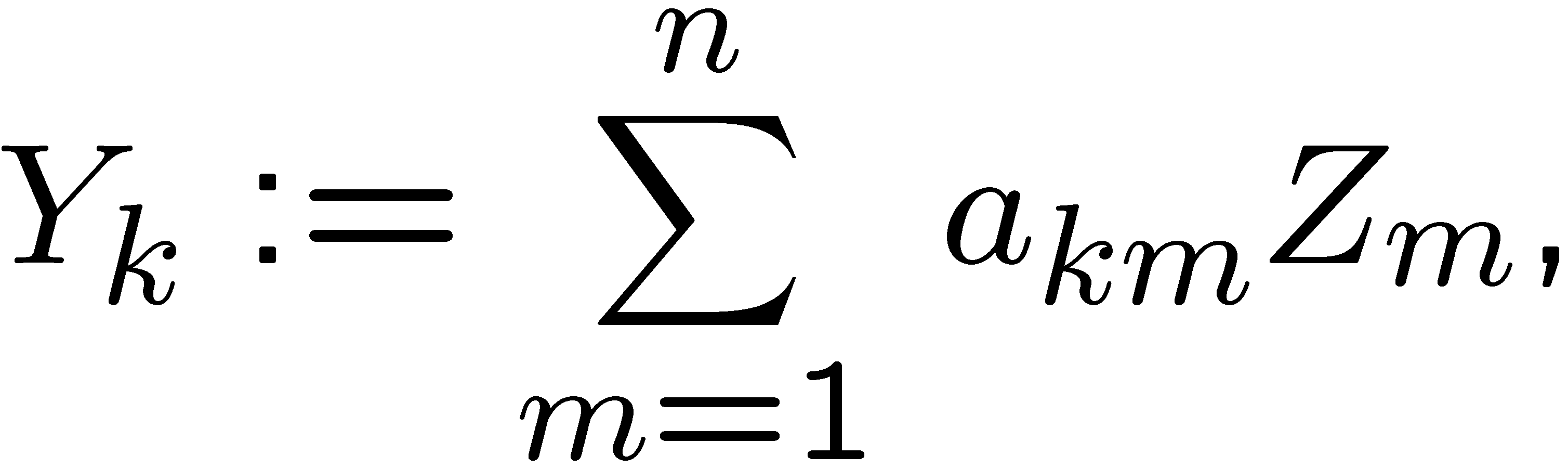 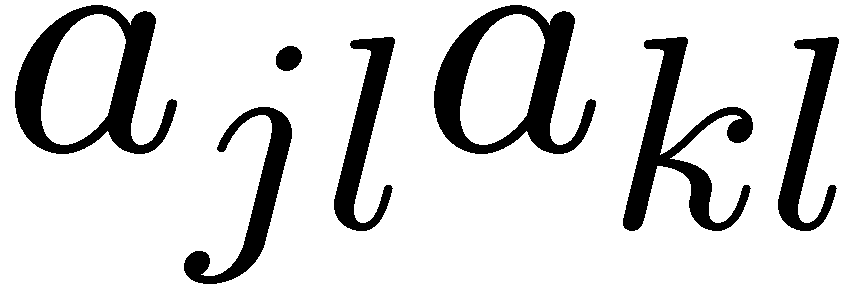 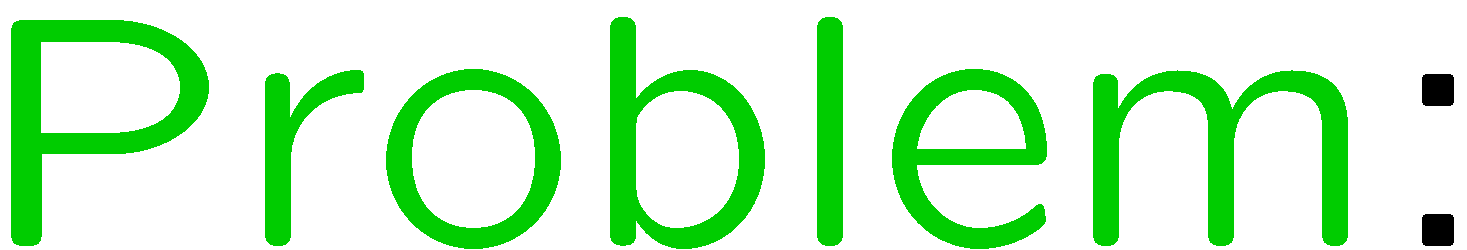 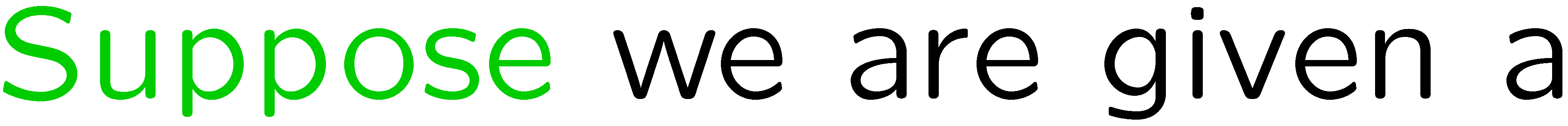 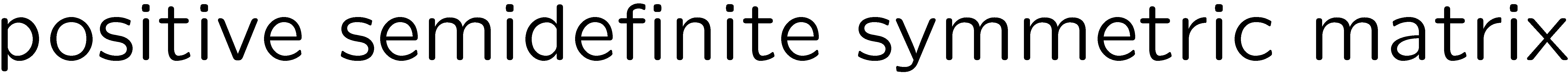 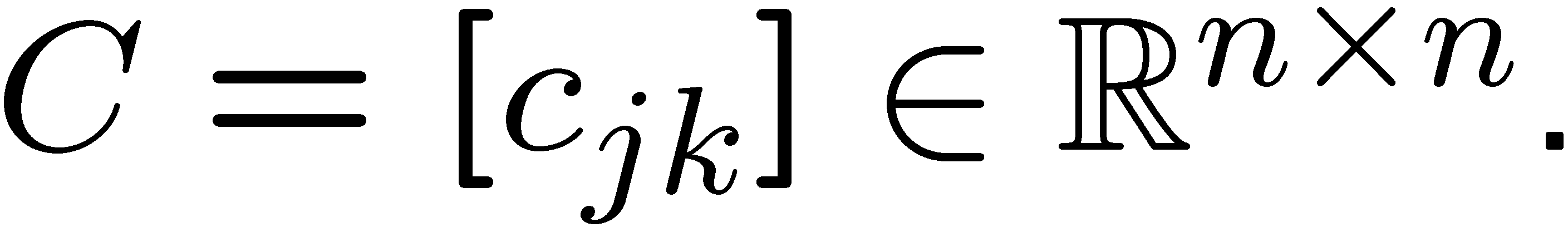 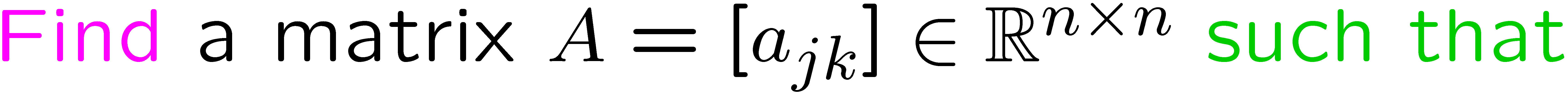 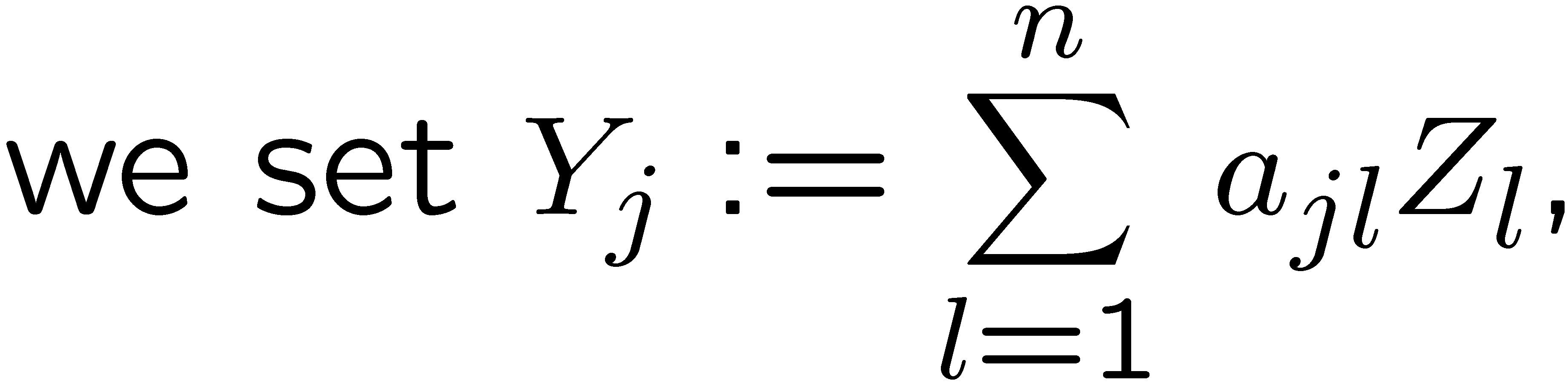 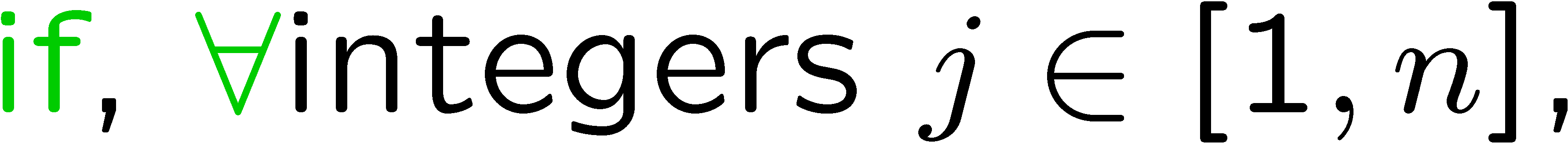 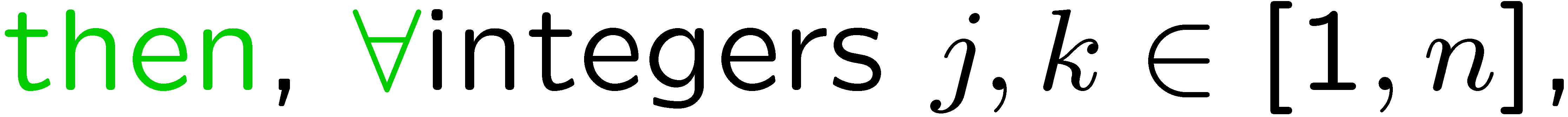 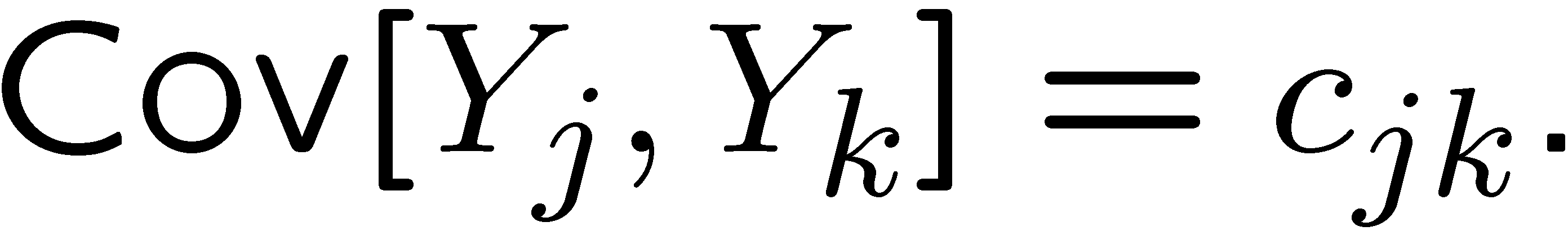 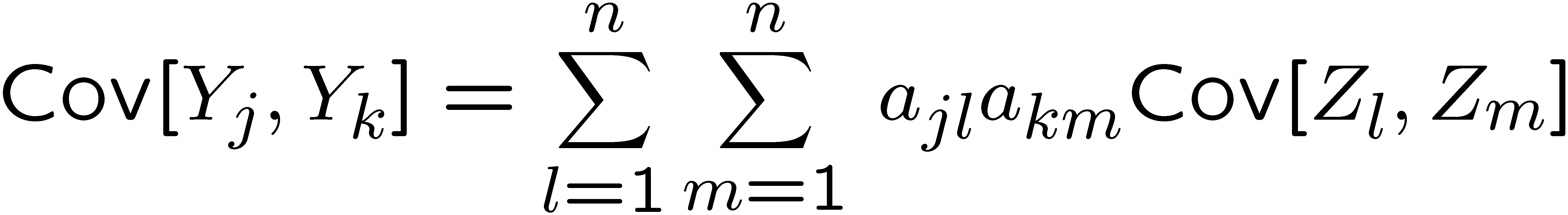 4
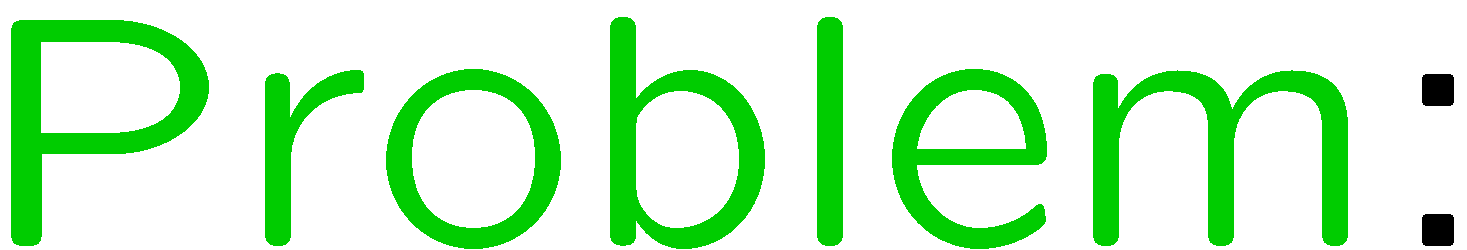 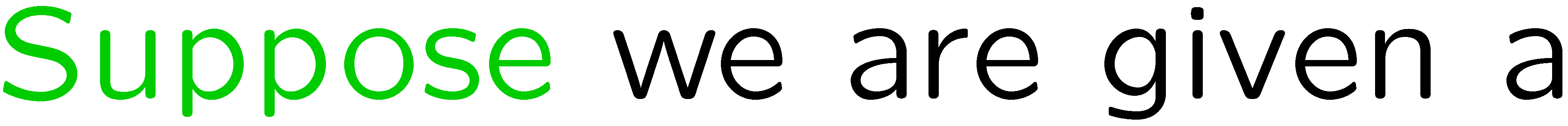 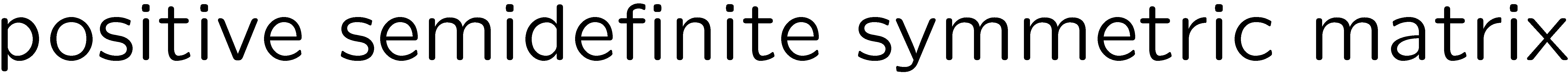 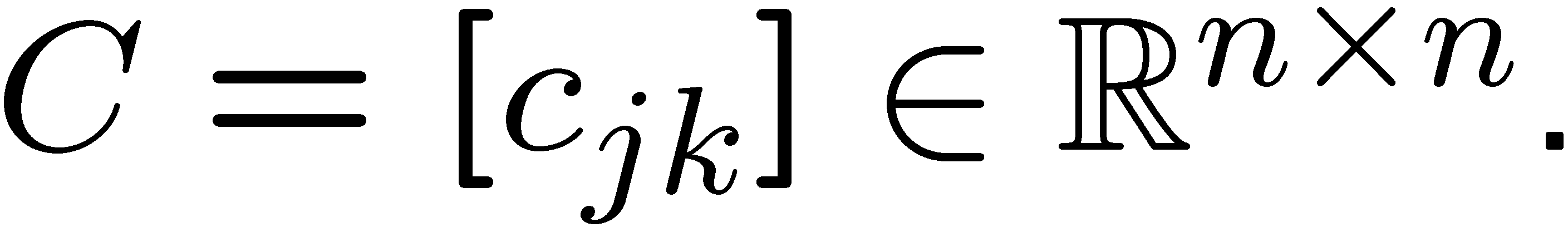 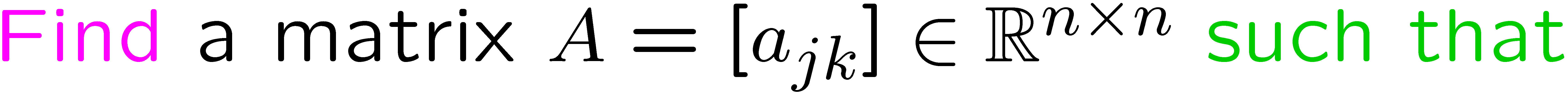 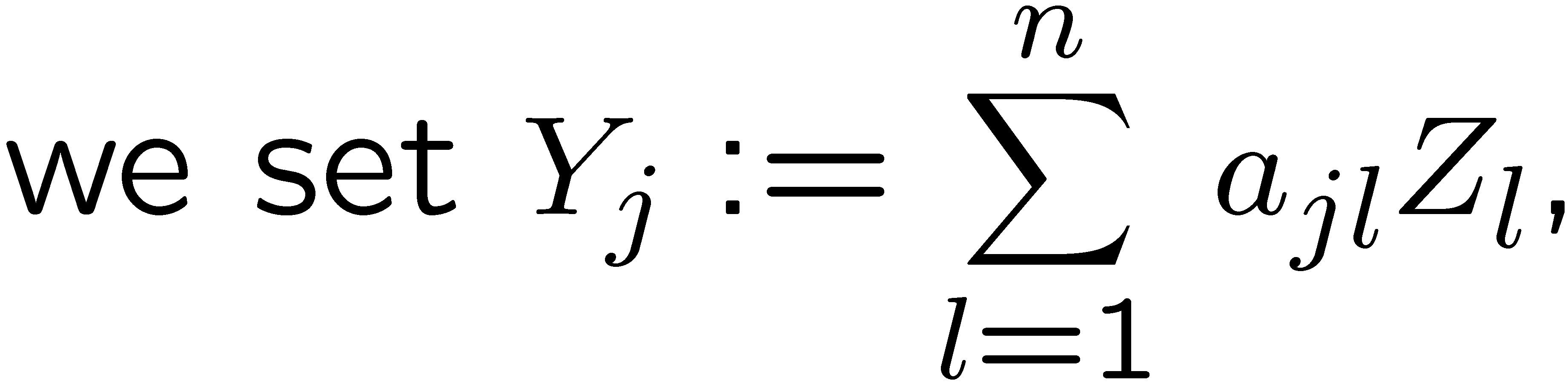 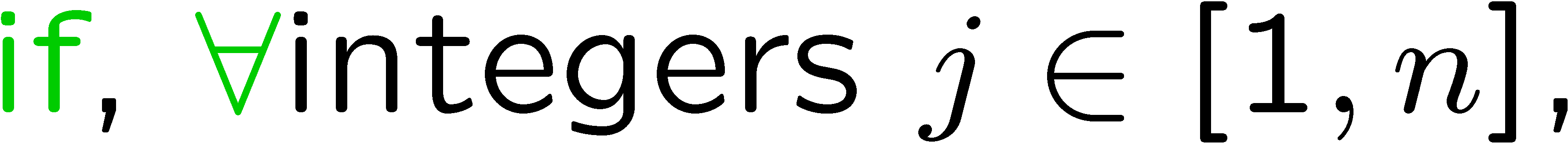 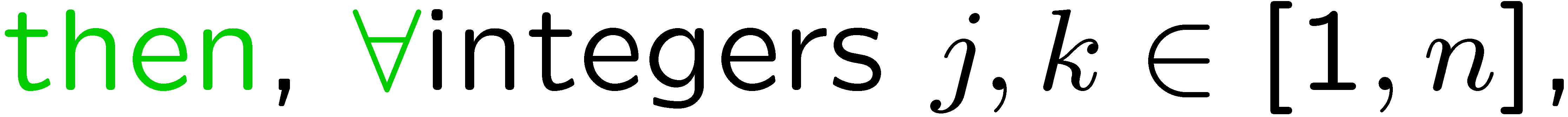 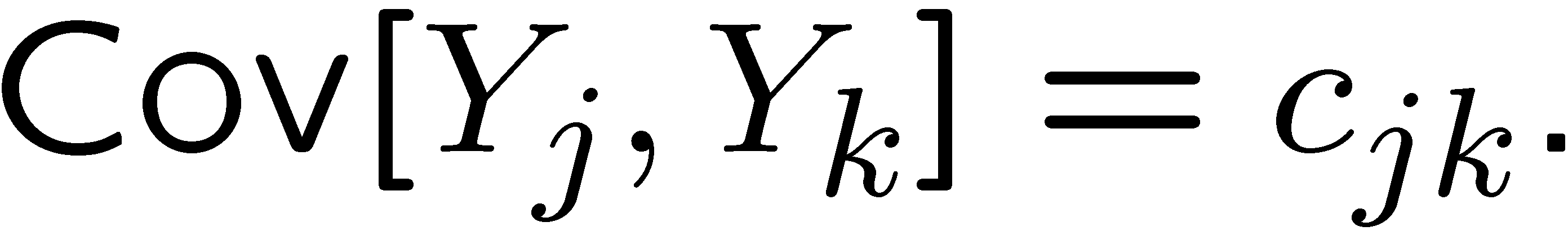 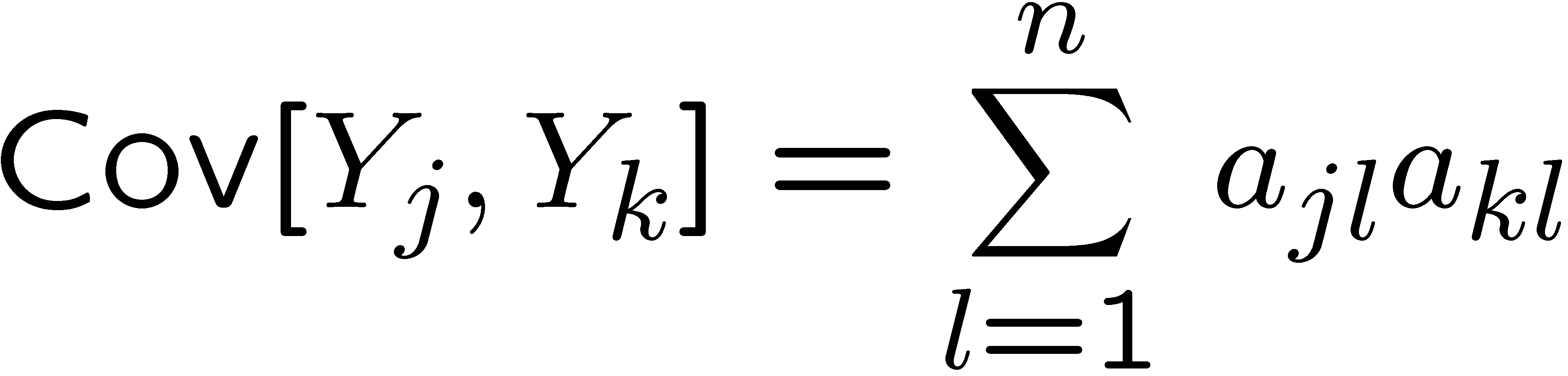 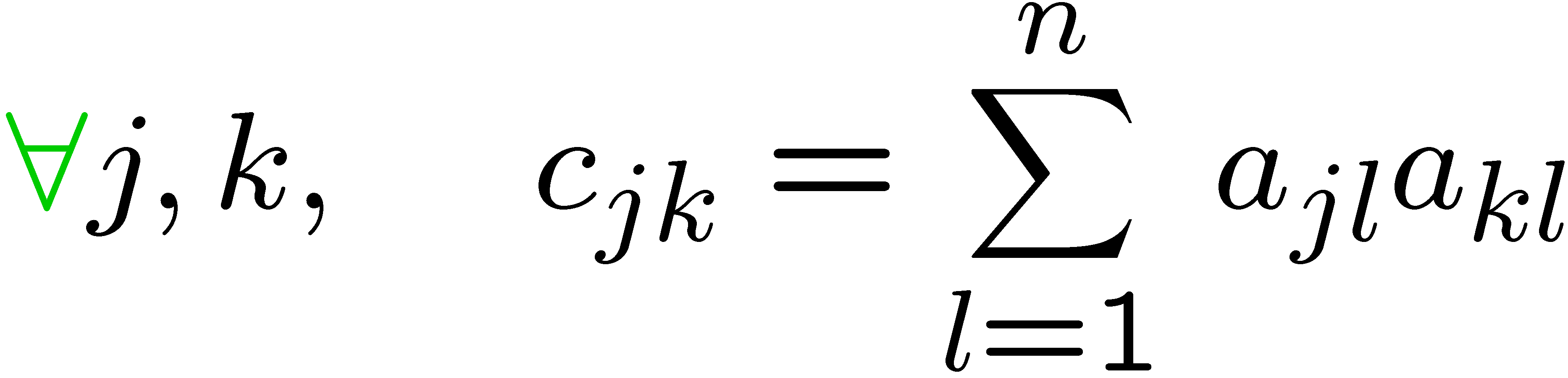 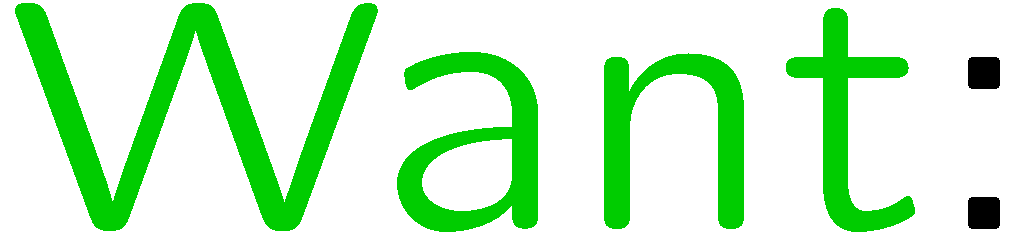 5
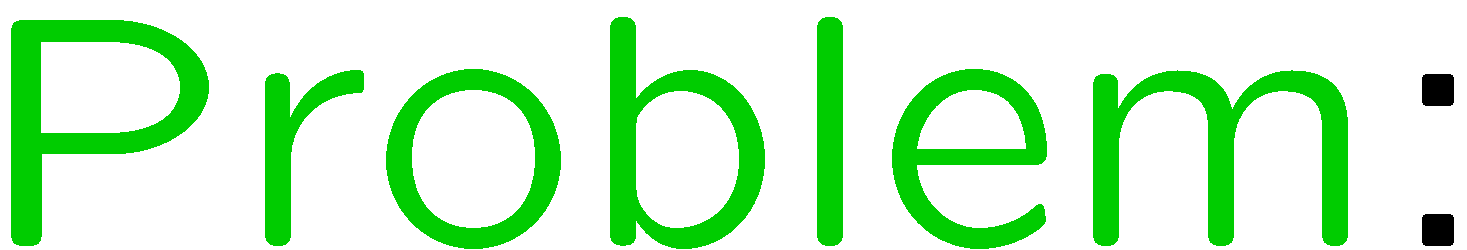 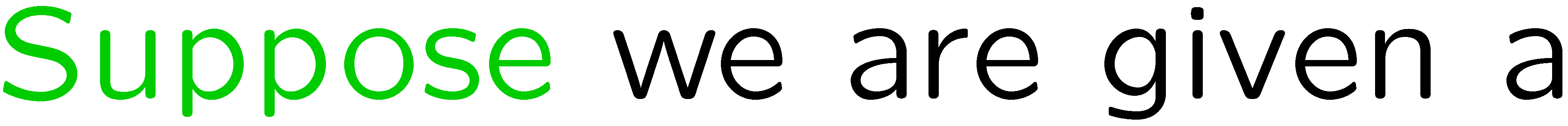 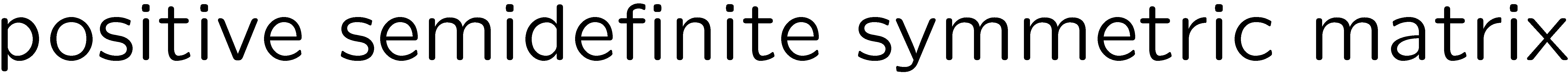 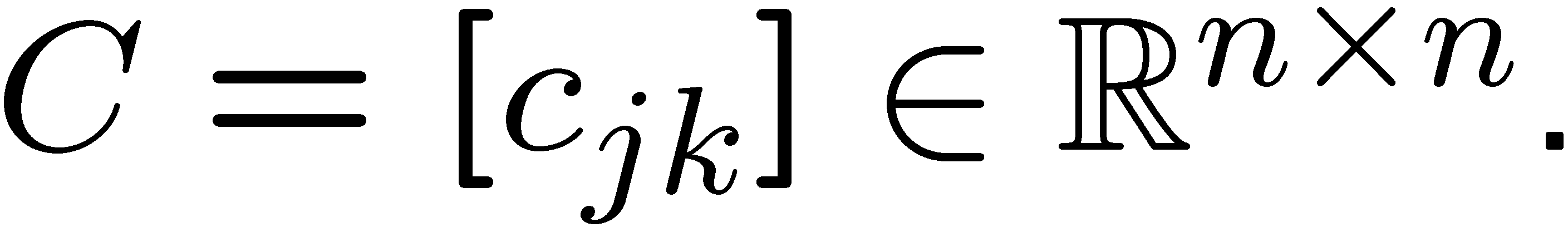 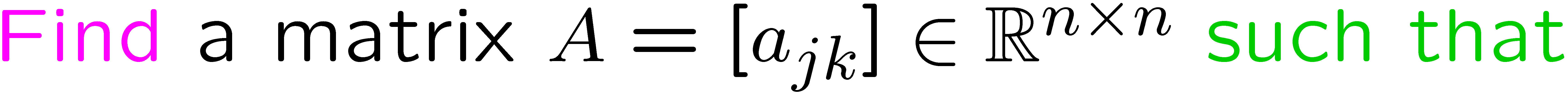 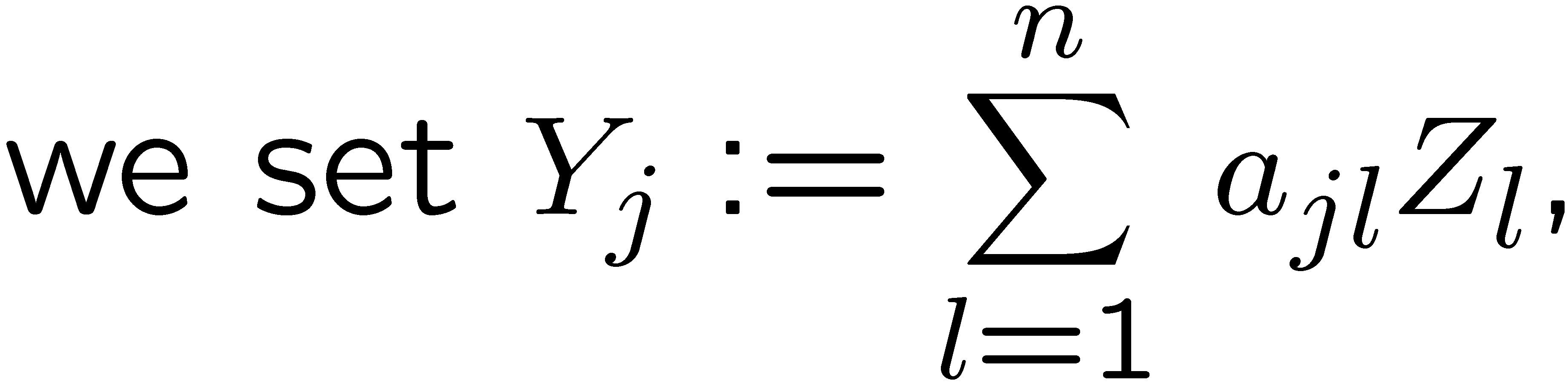 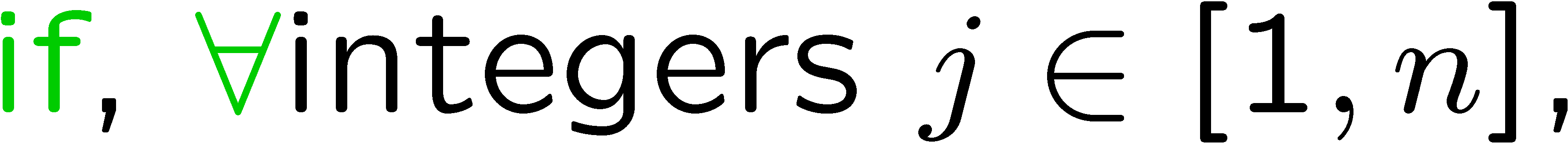 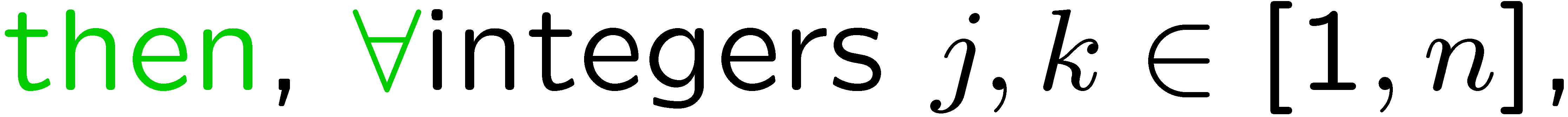 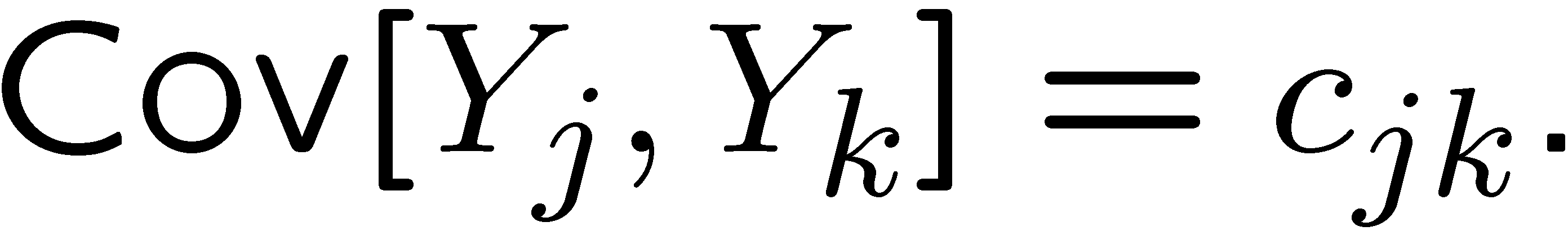 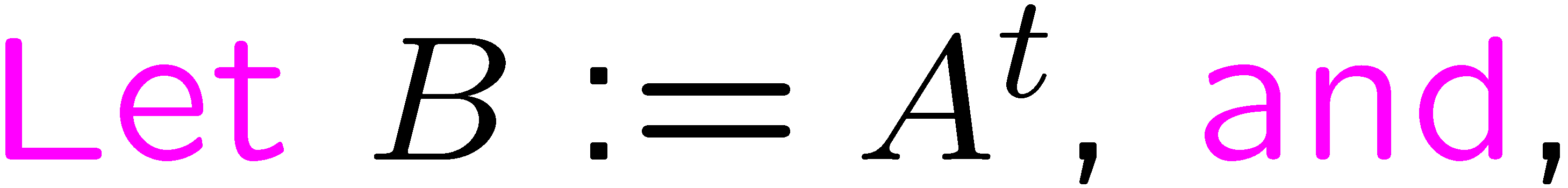 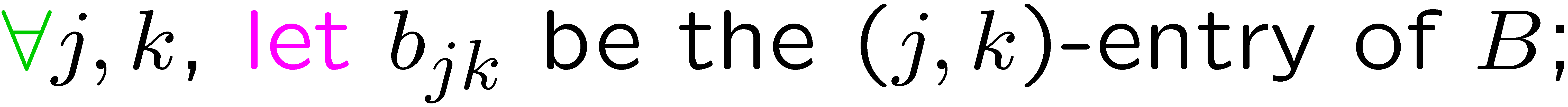 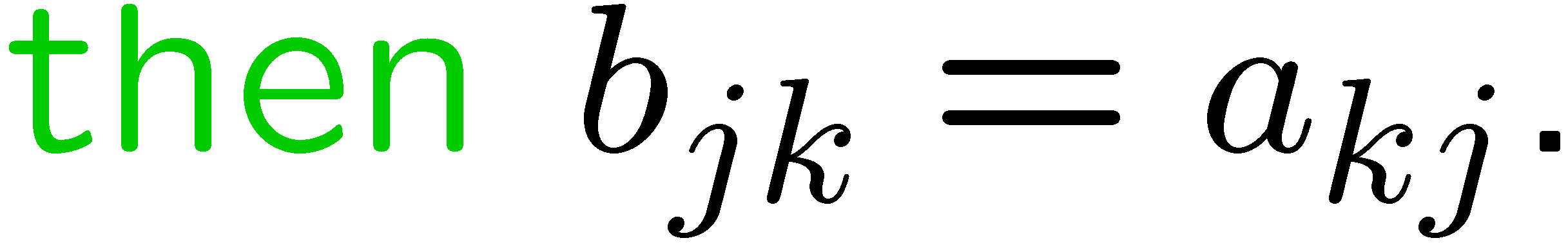 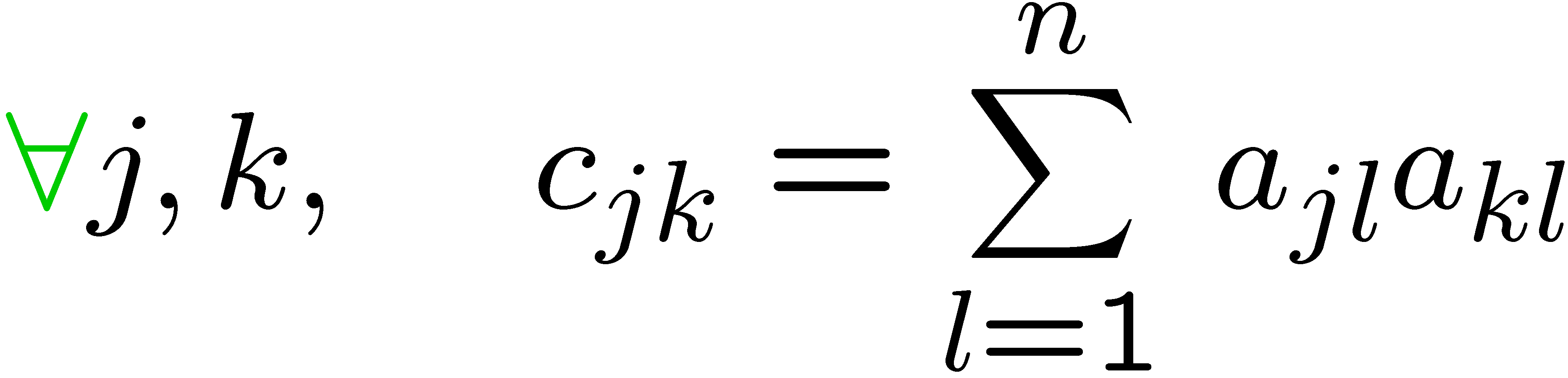 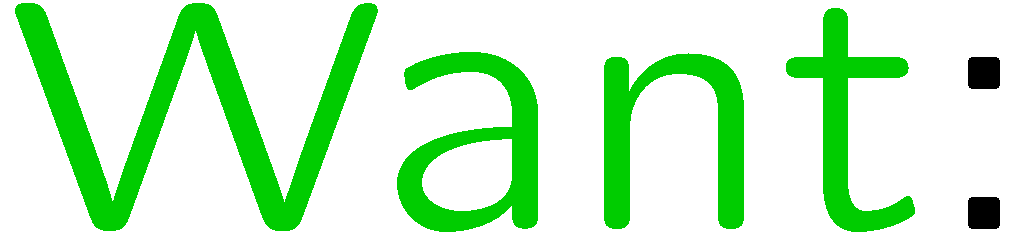 6
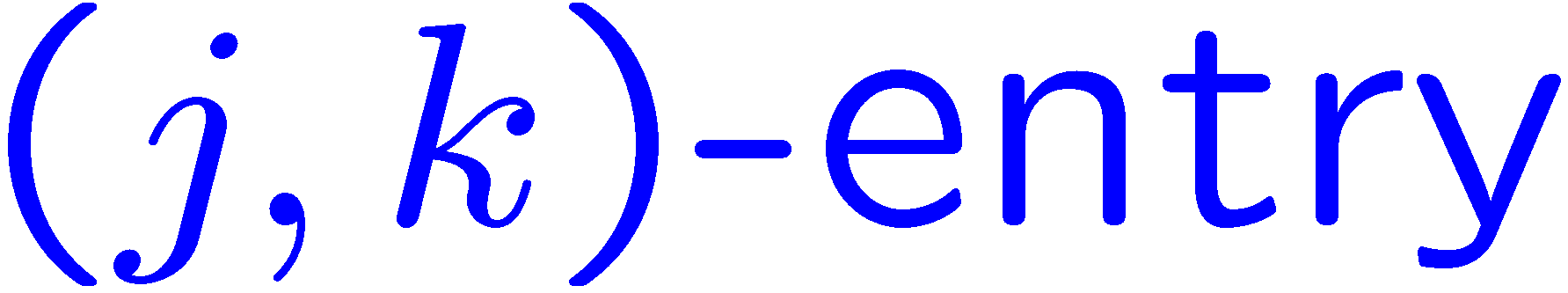 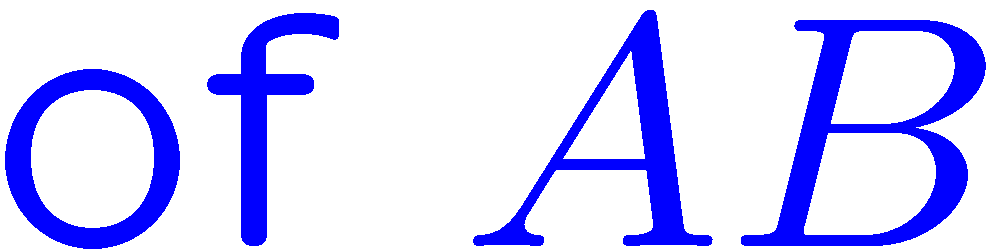 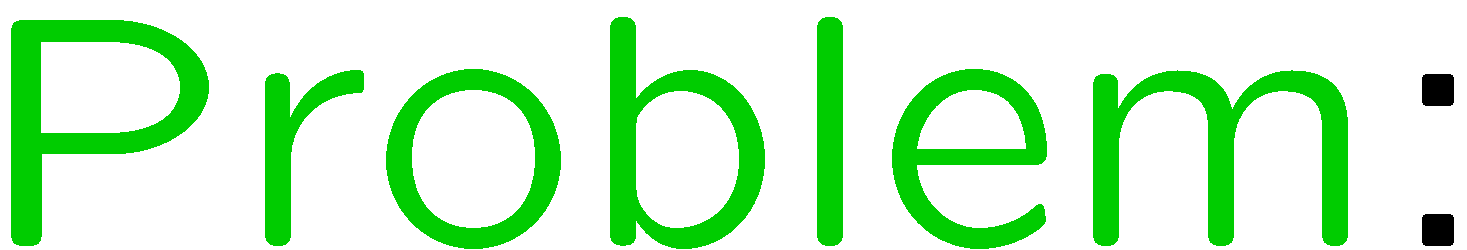 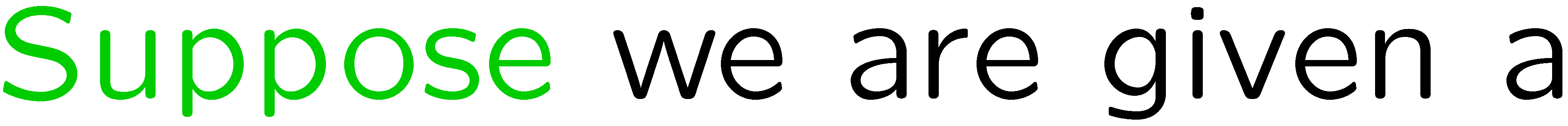 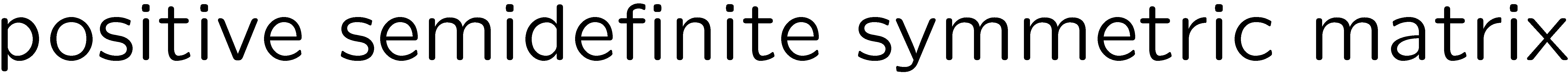 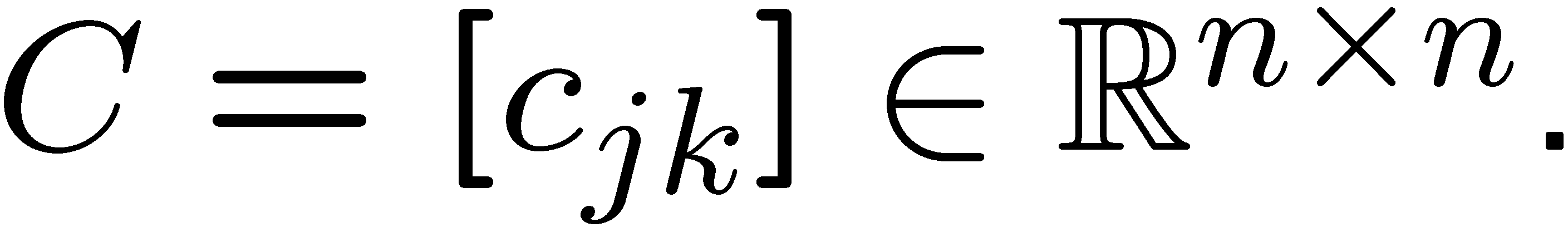 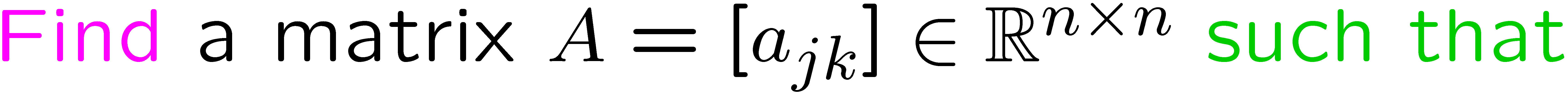 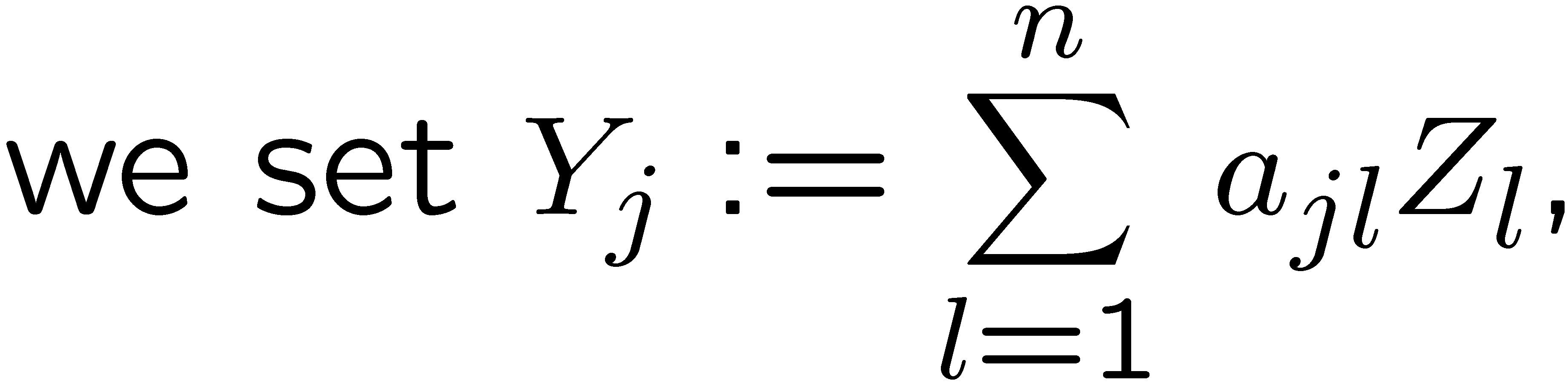 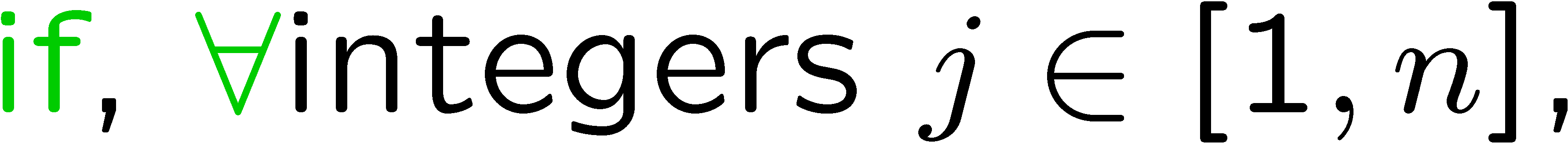 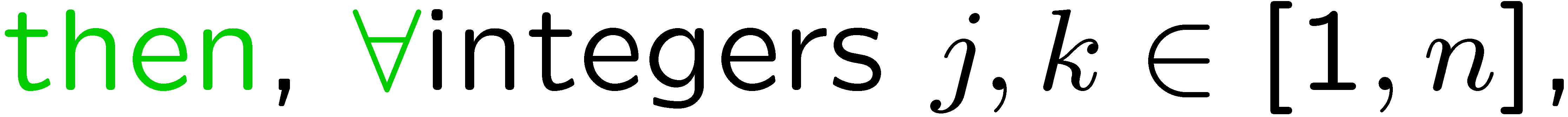 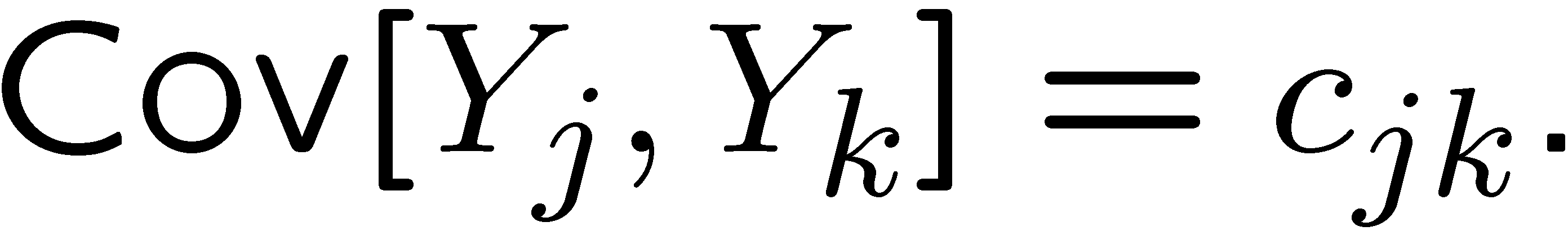 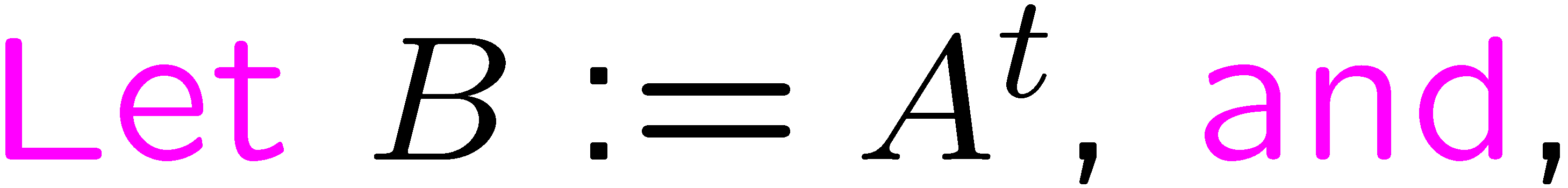 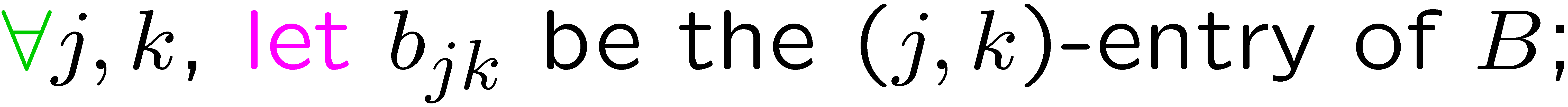 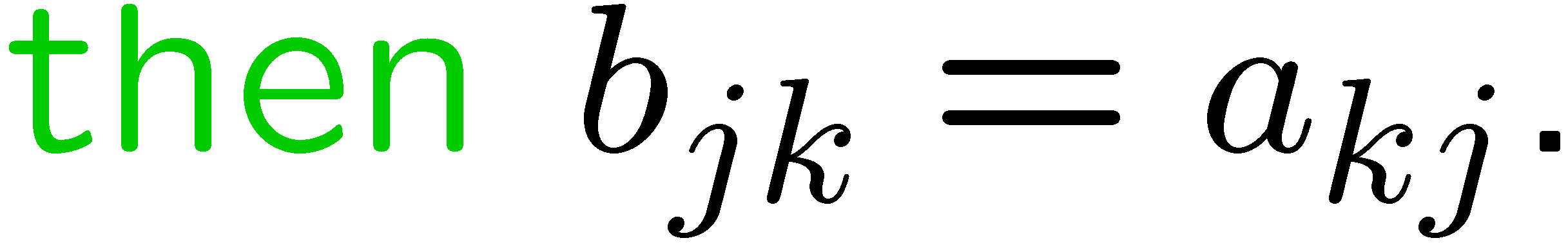 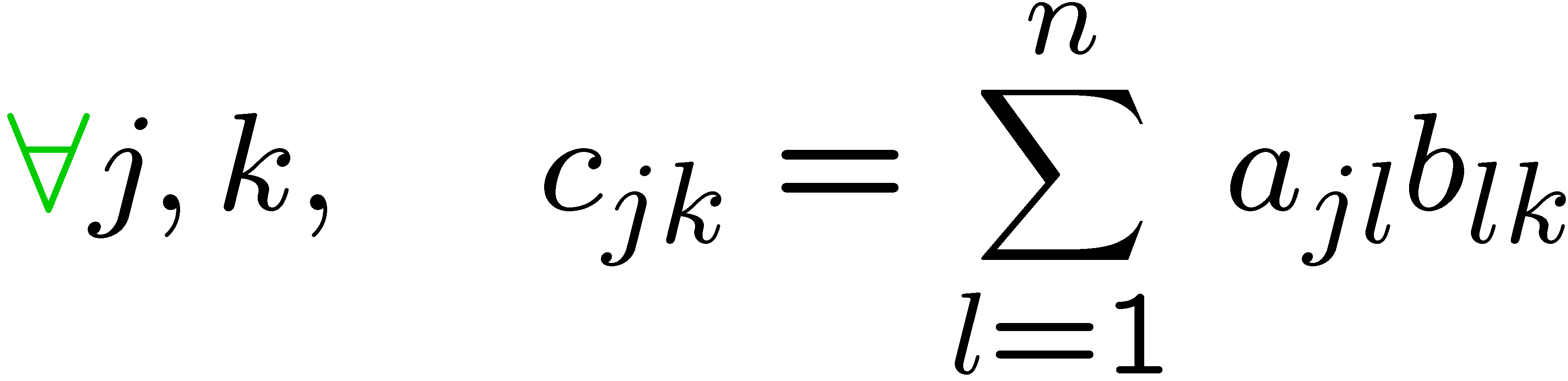 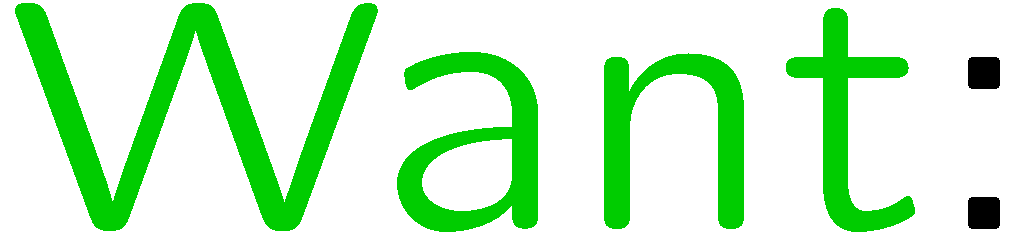 7
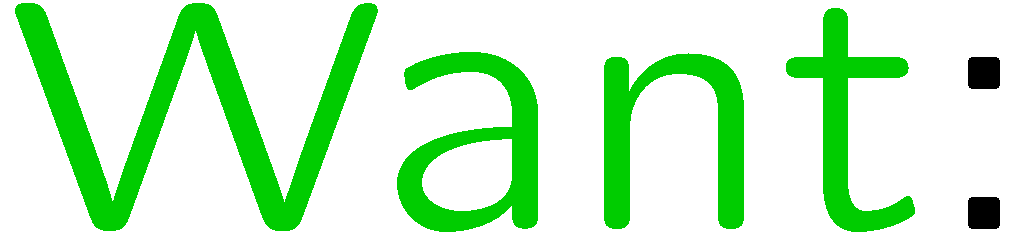 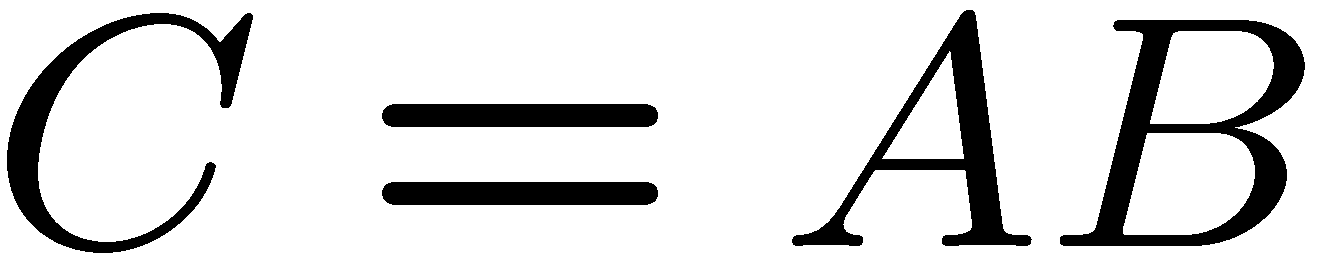 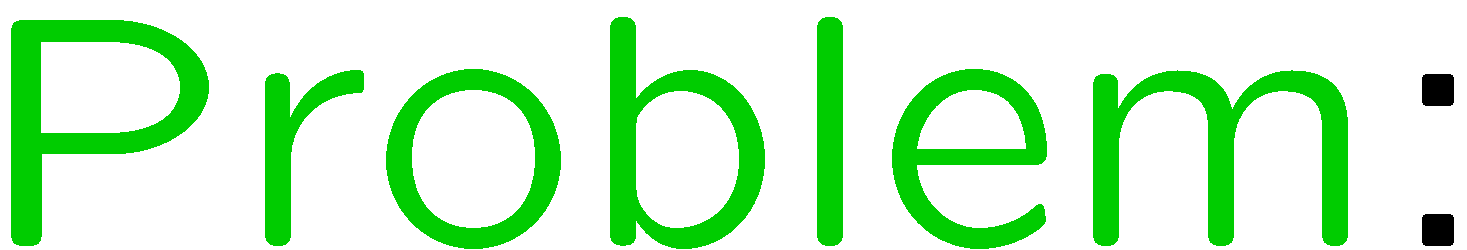 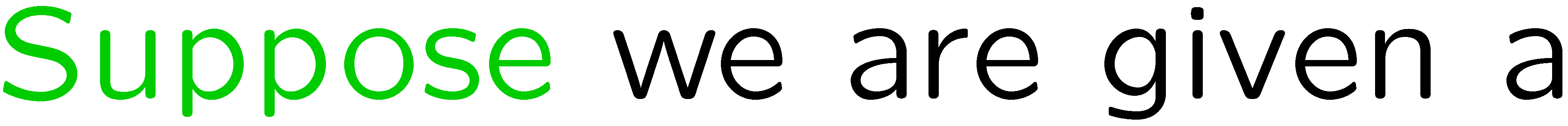 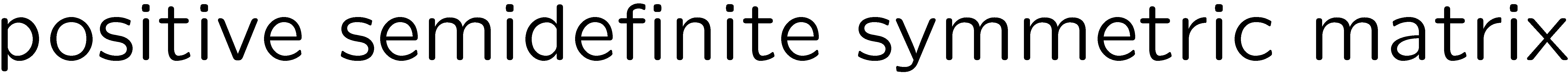 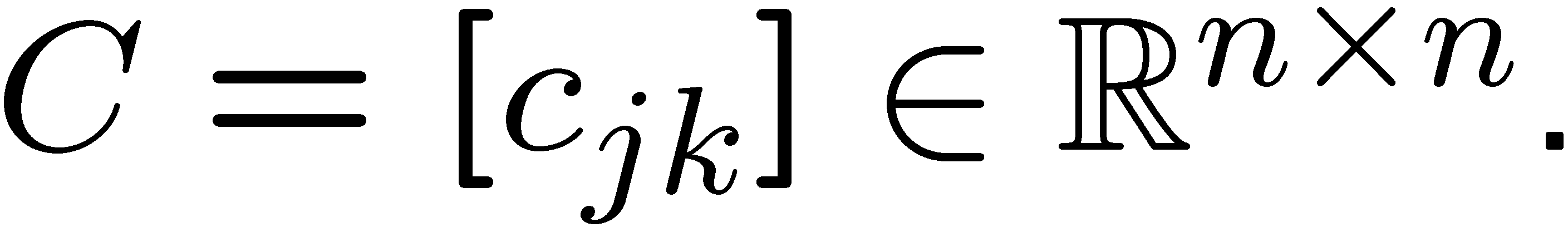 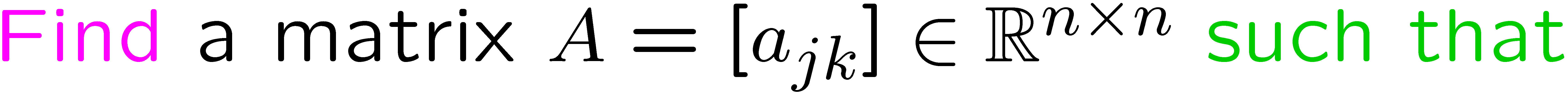 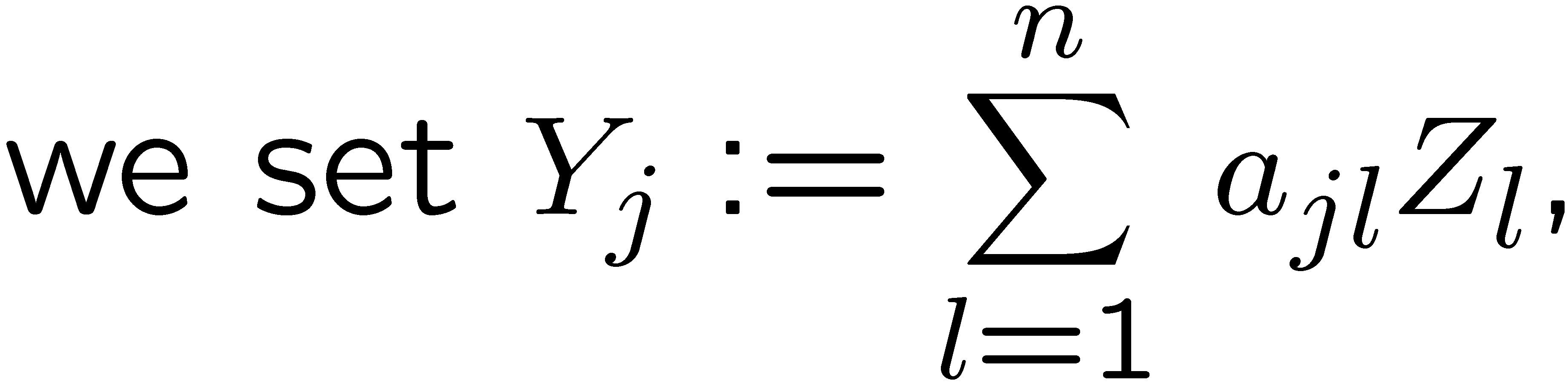 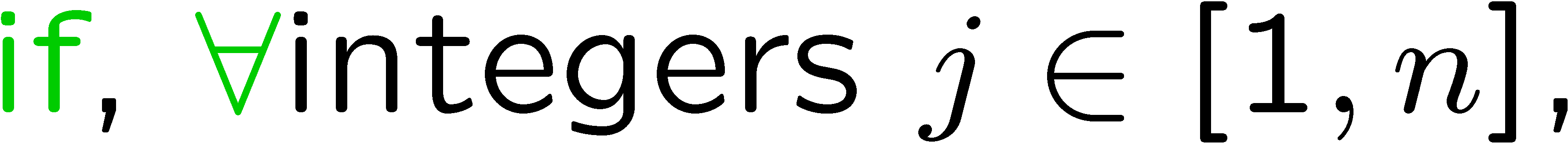 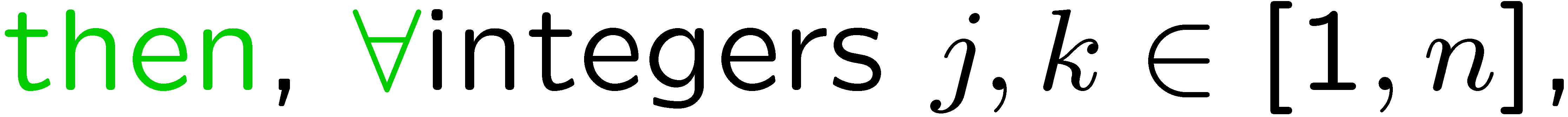 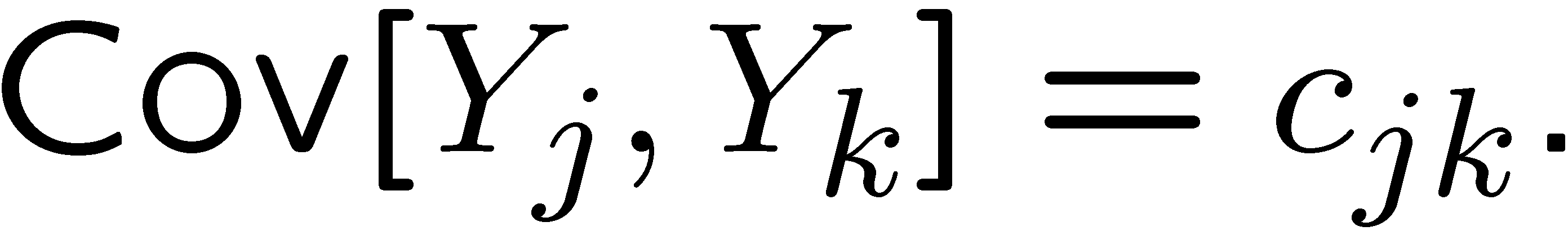 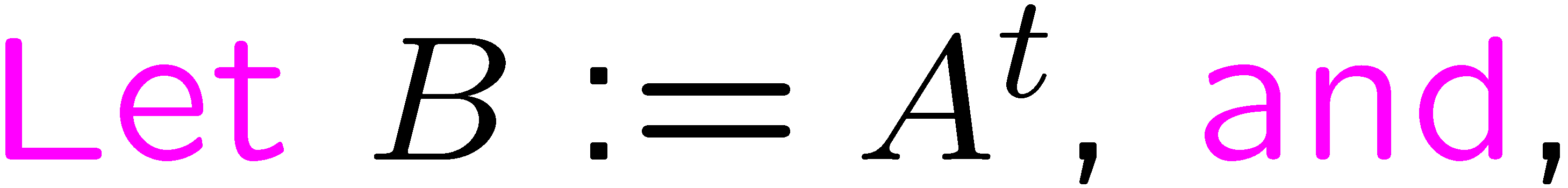 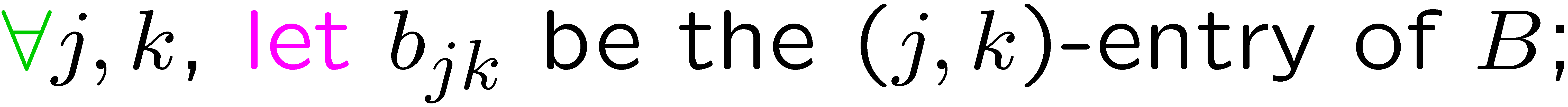 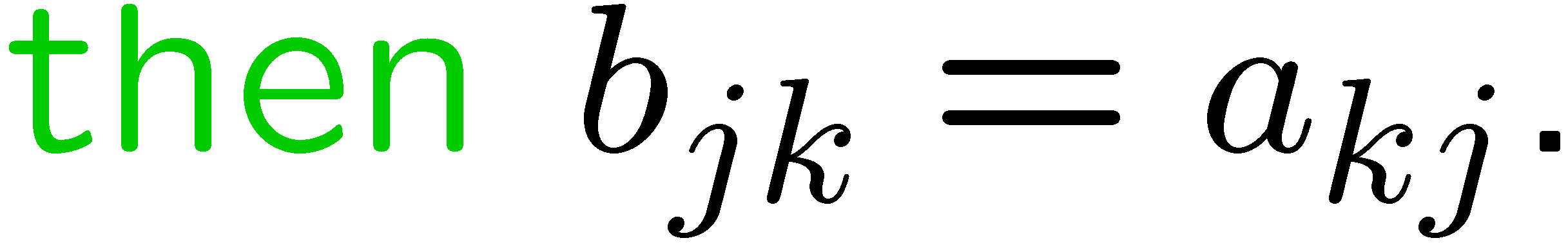 8
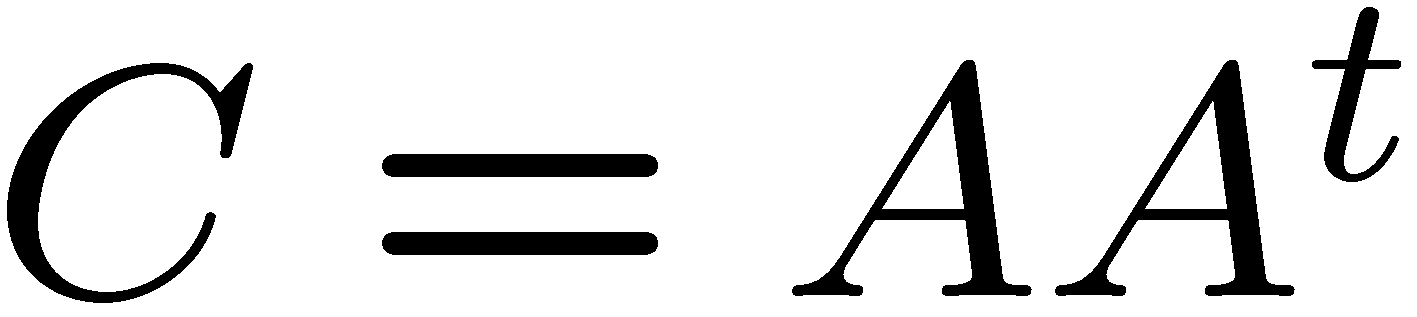 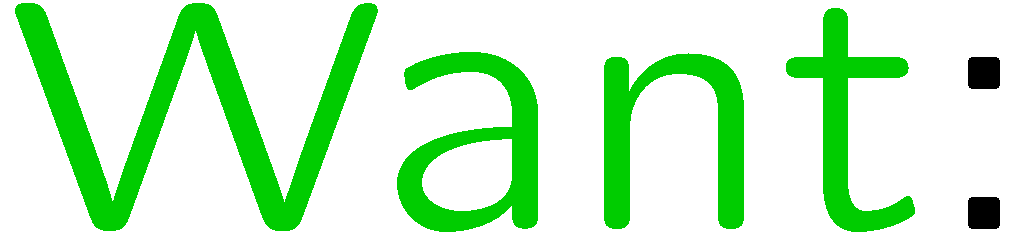 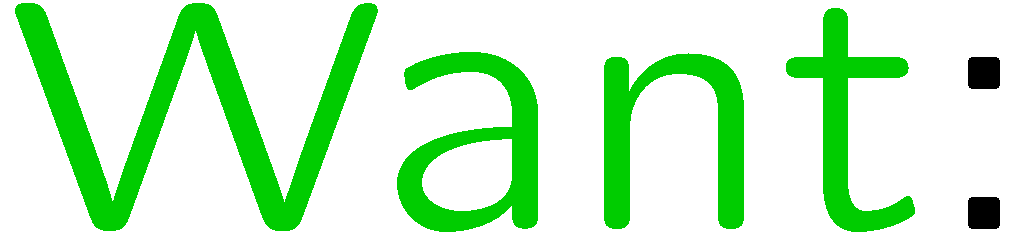 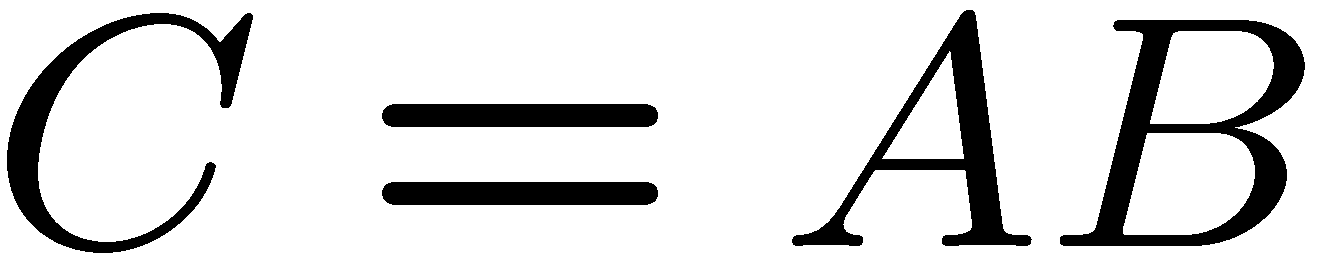 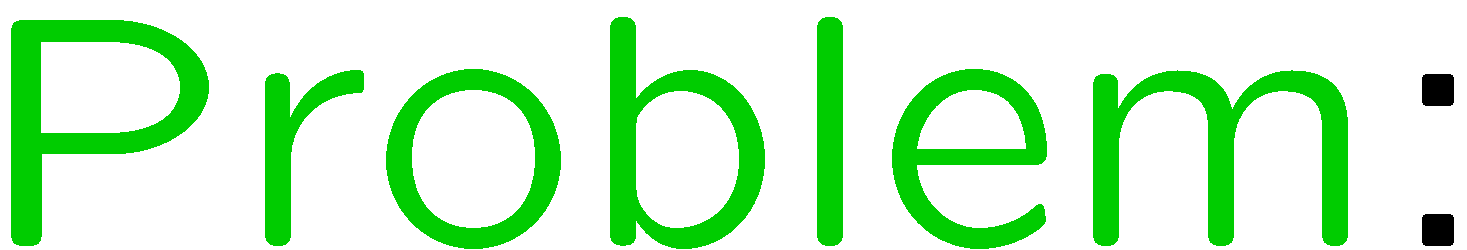 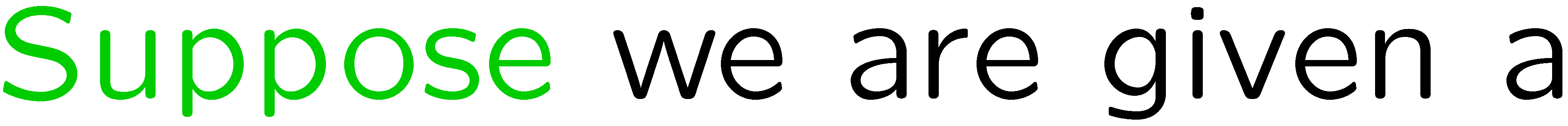 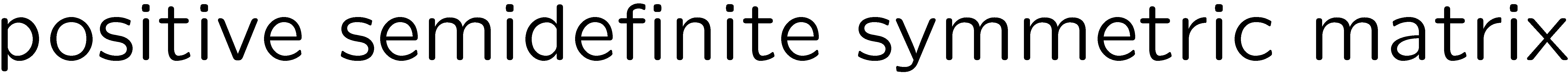 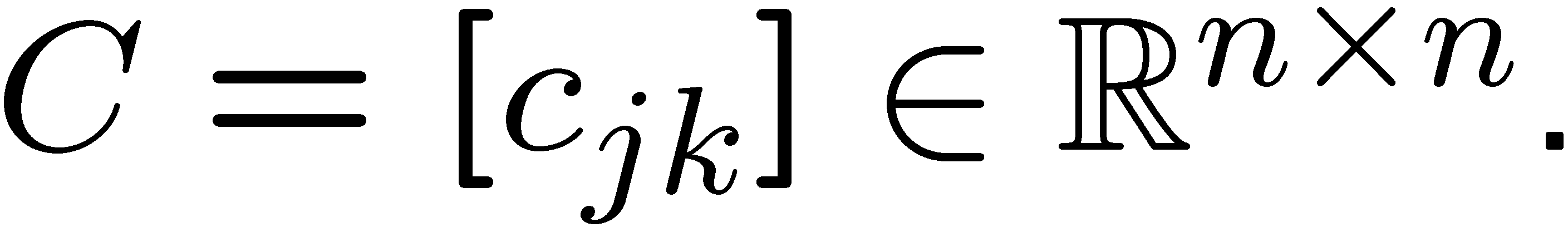 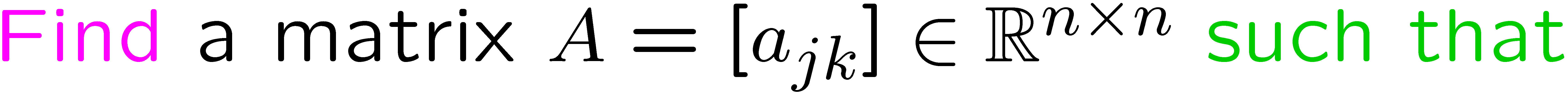 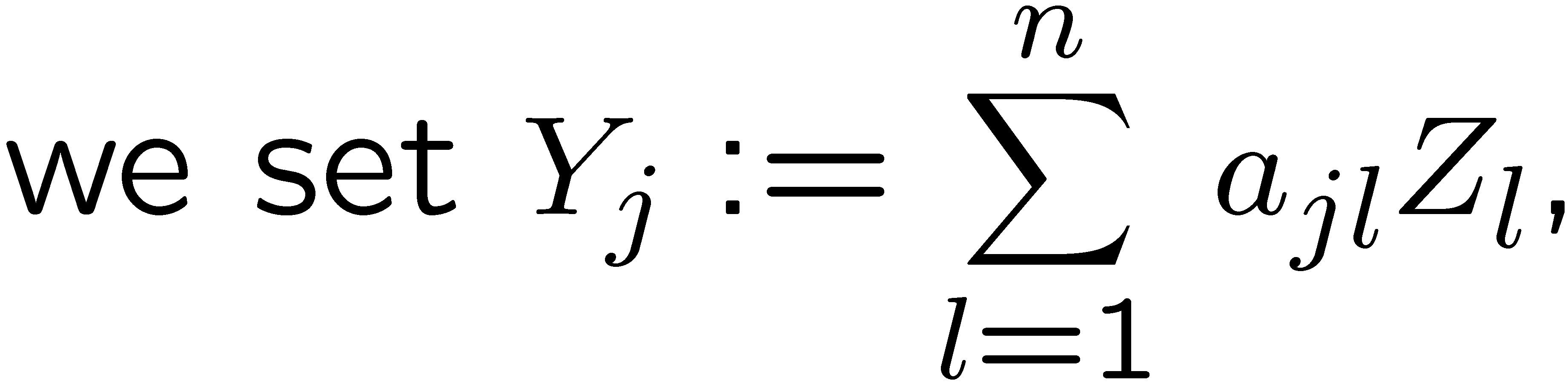 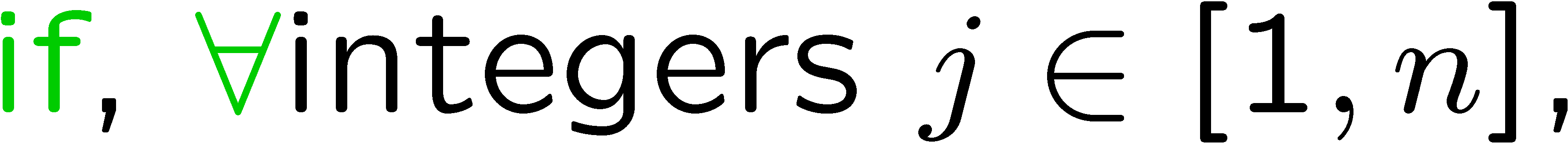 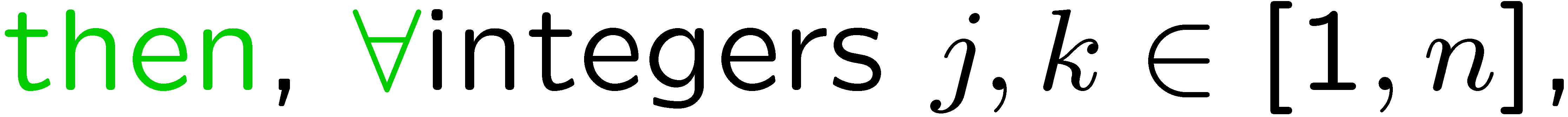 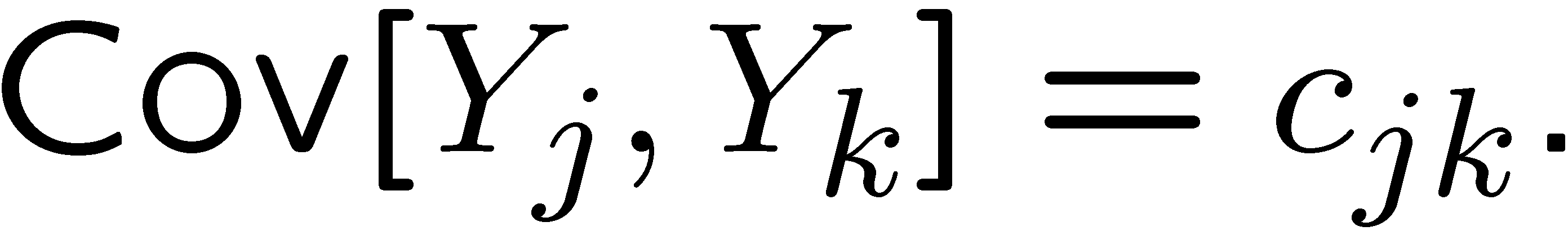 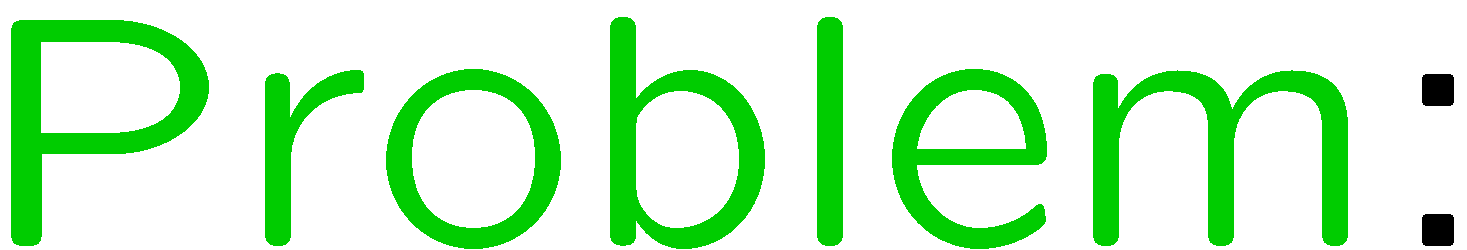 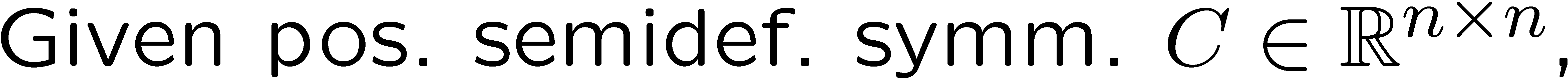 9
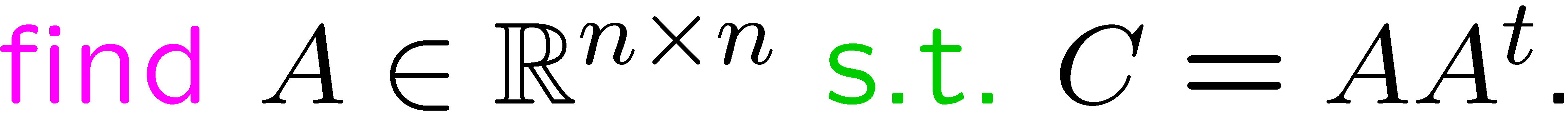 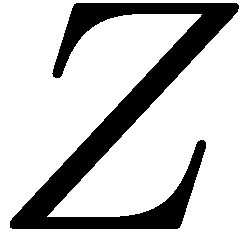 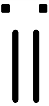 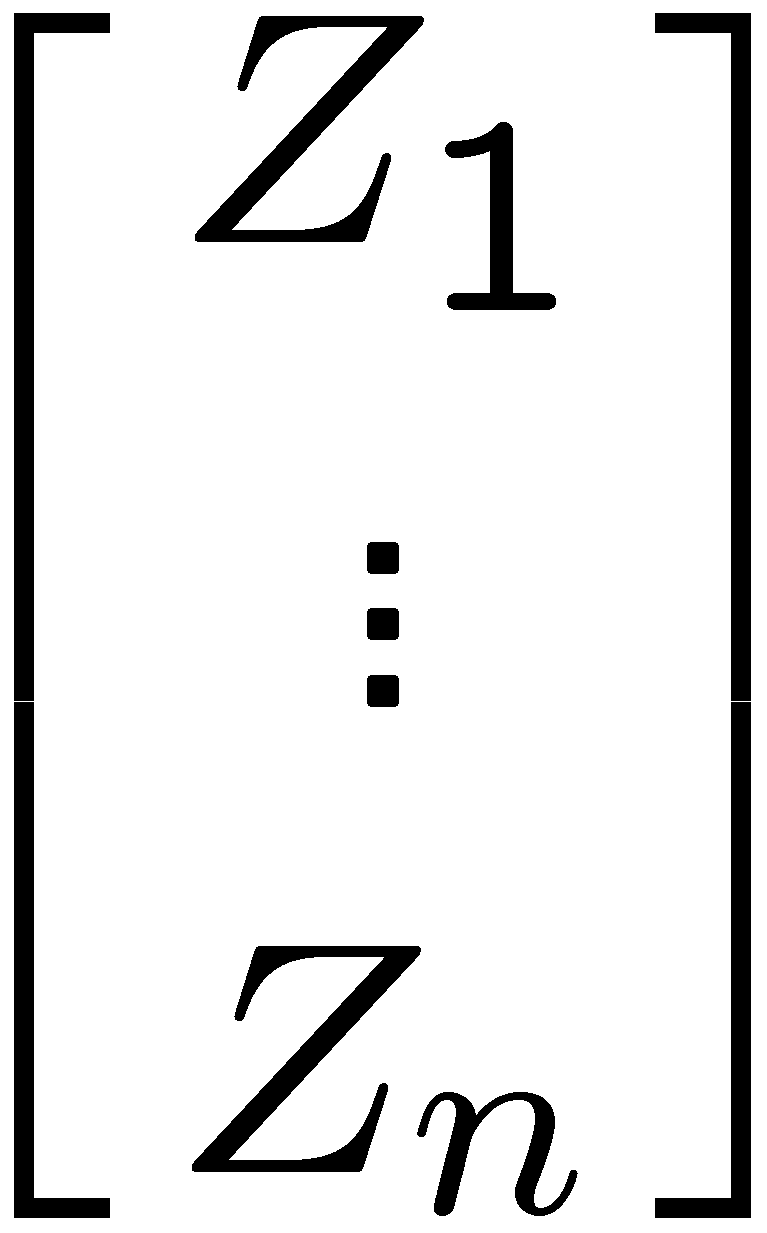 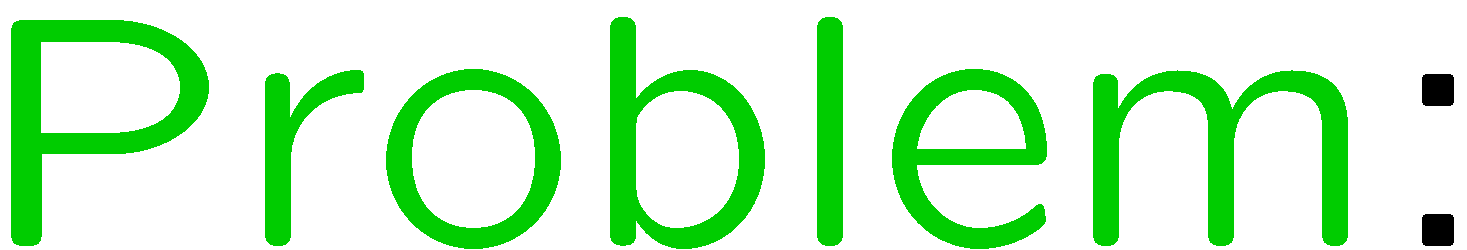 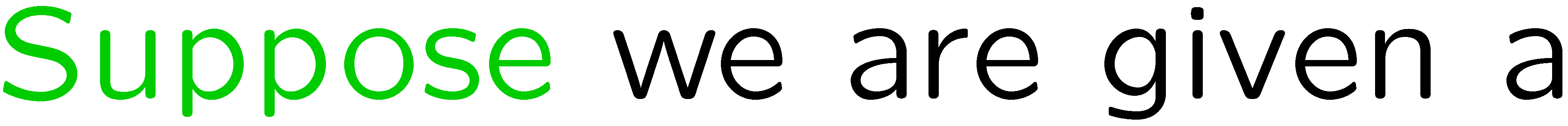 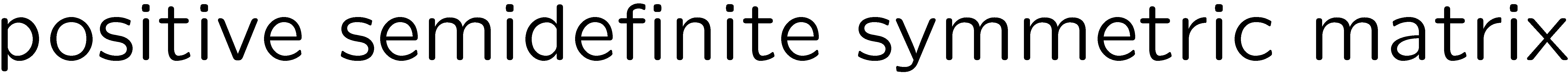 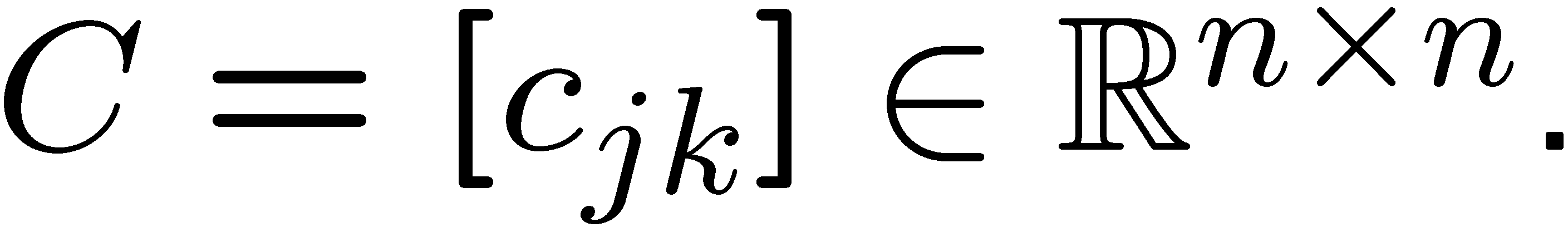 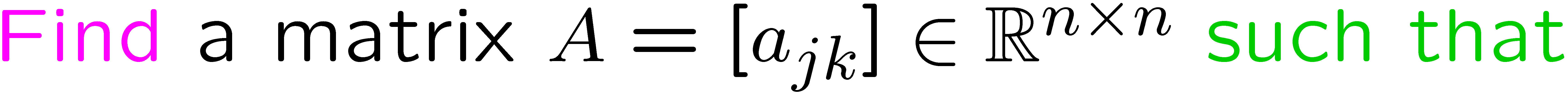 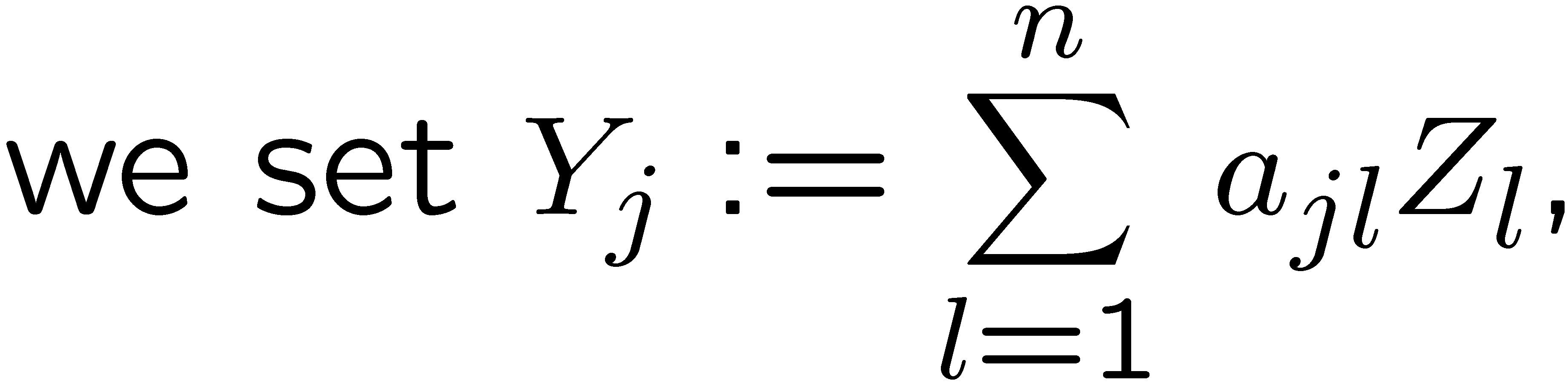 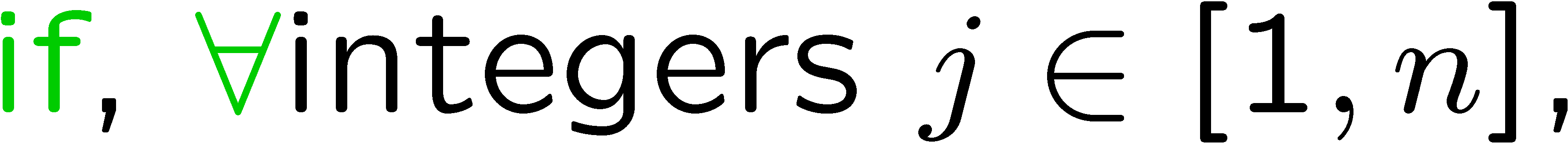 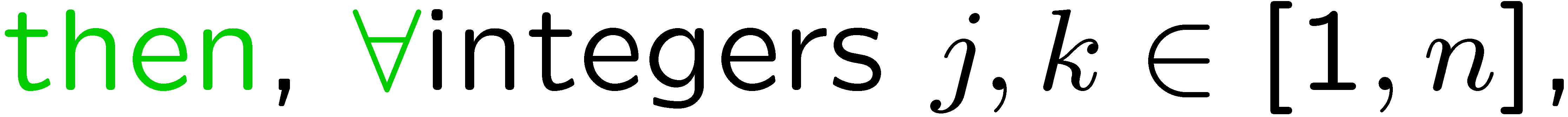 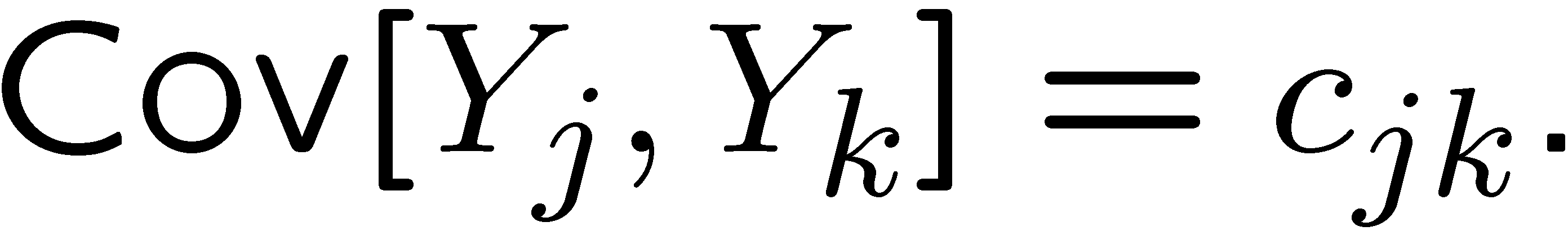 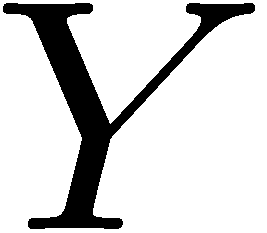 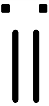 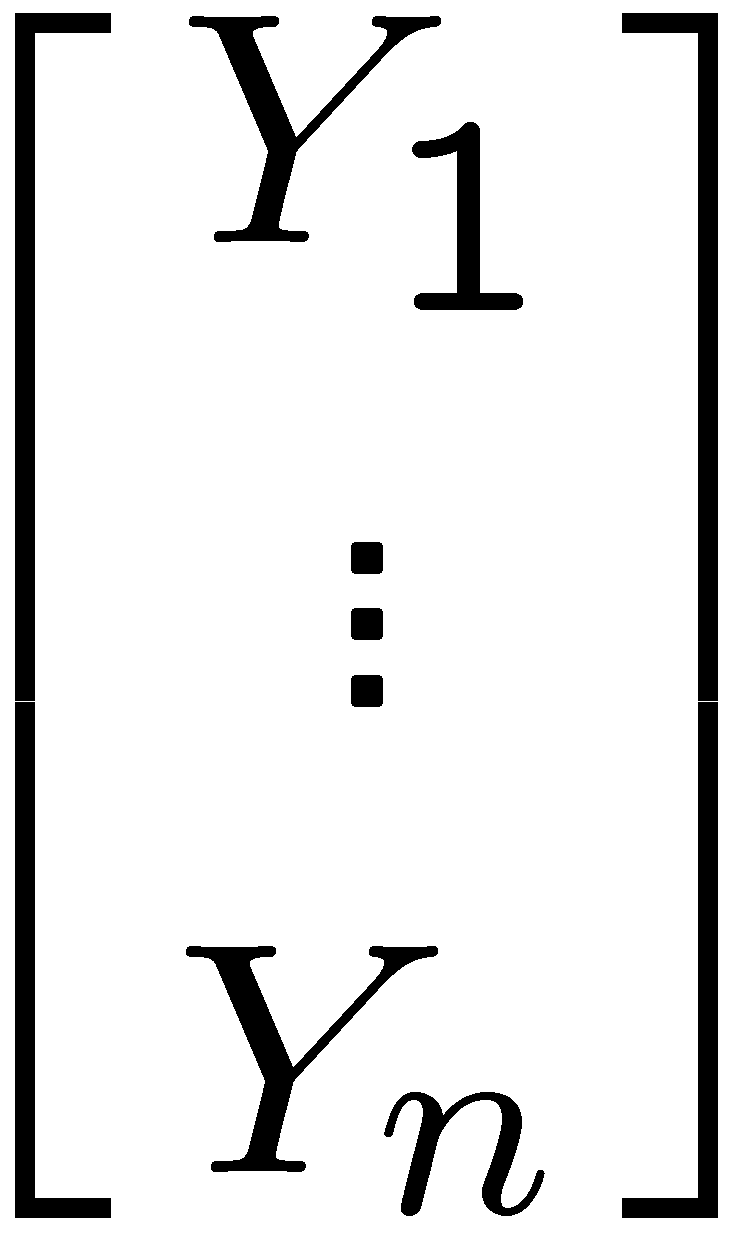 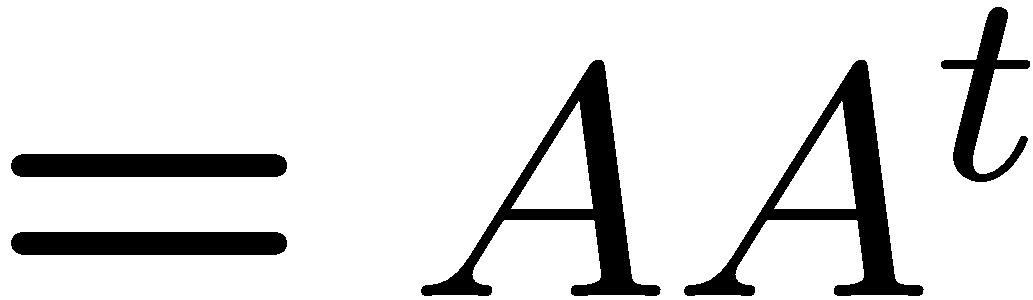 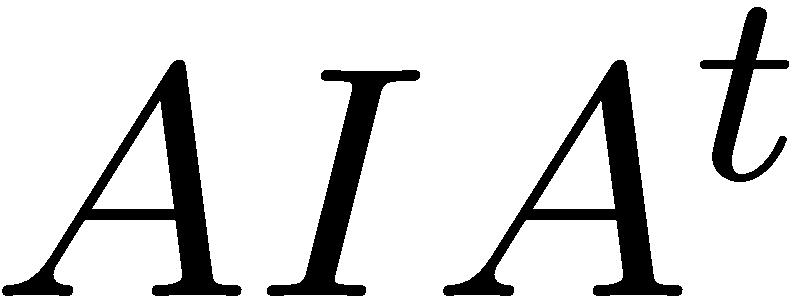 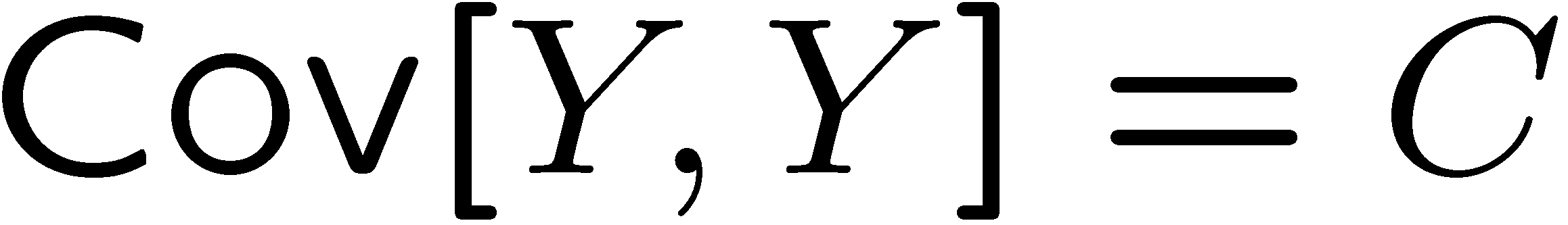 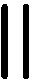 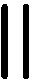 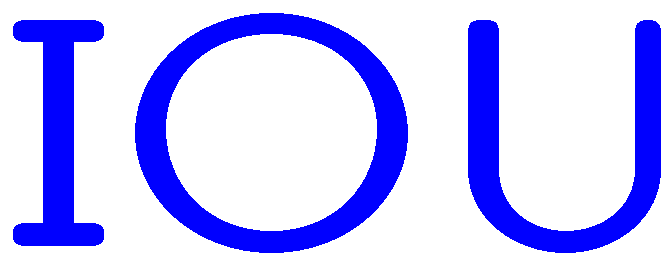 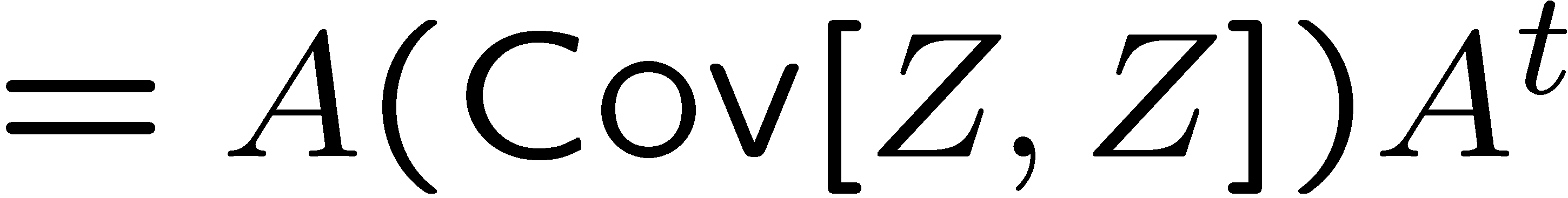 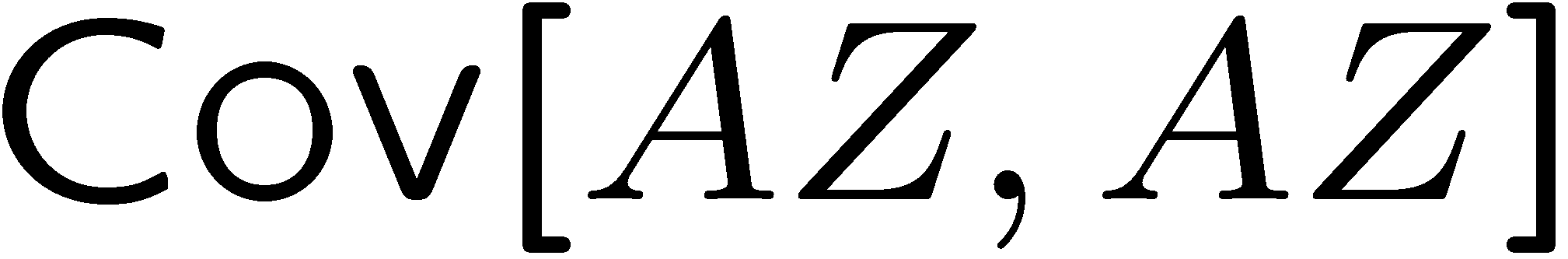 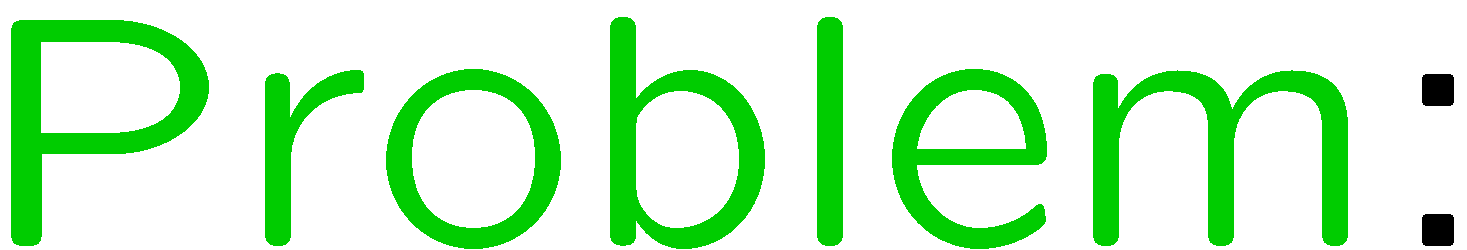 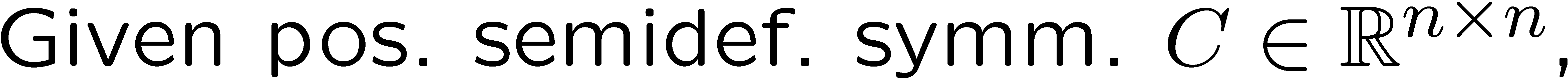 10
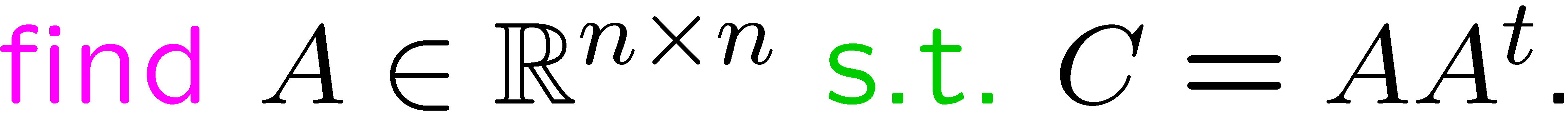 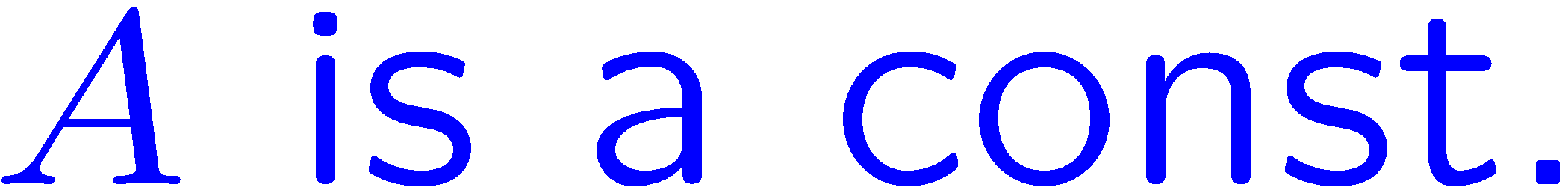 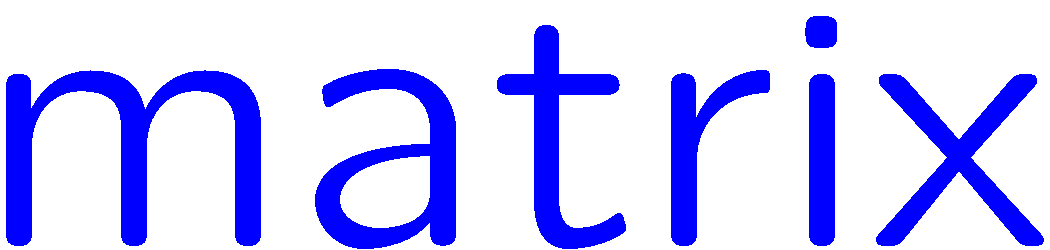 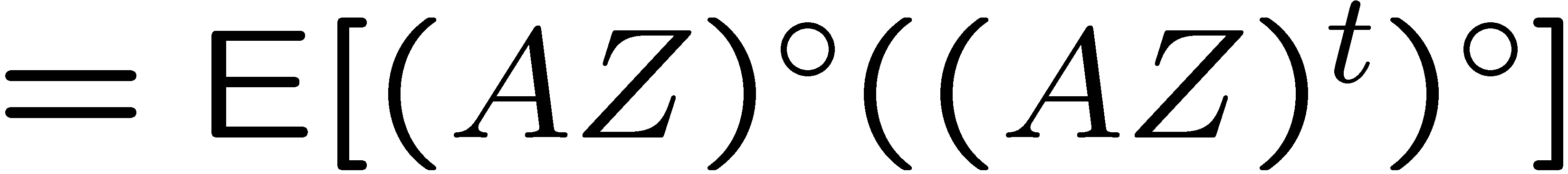 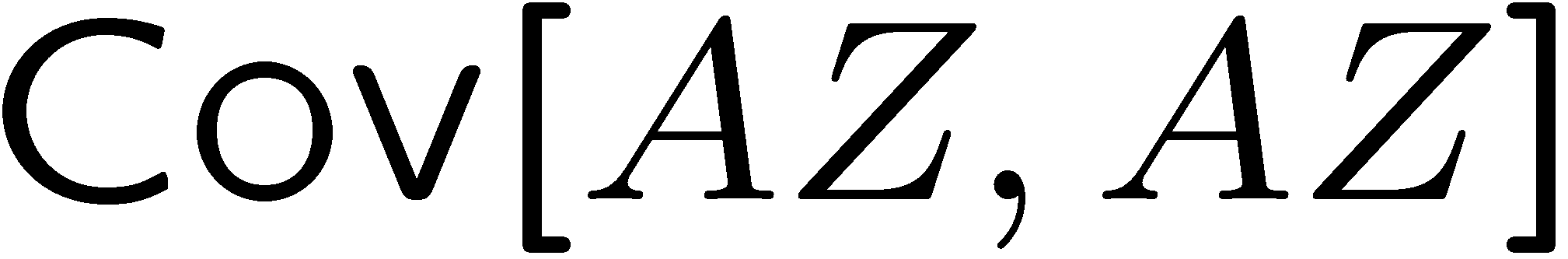 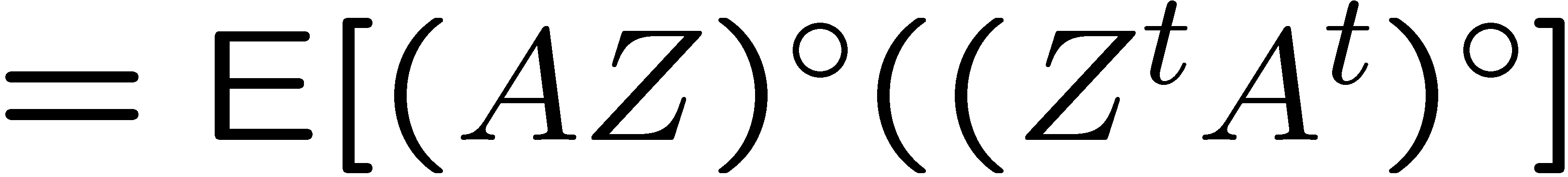 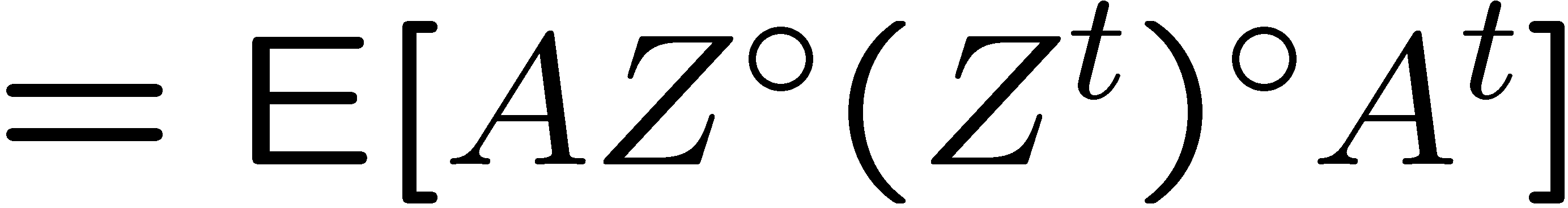 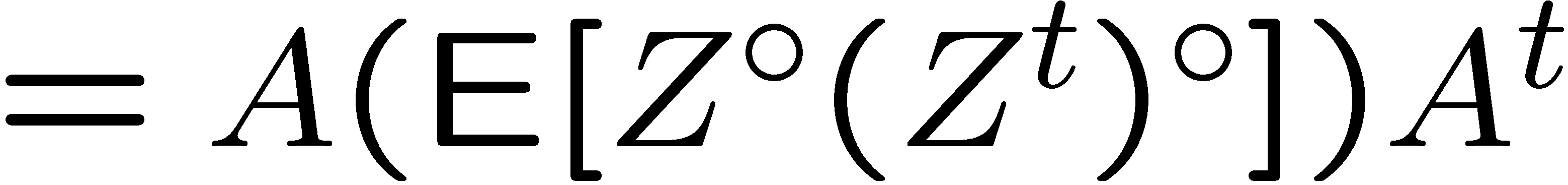 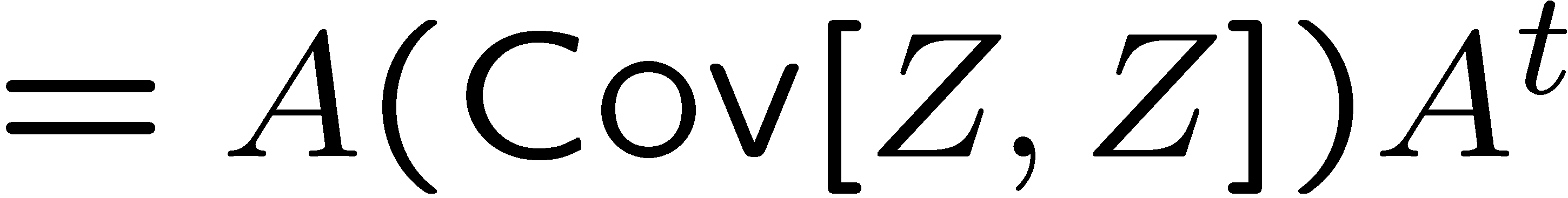 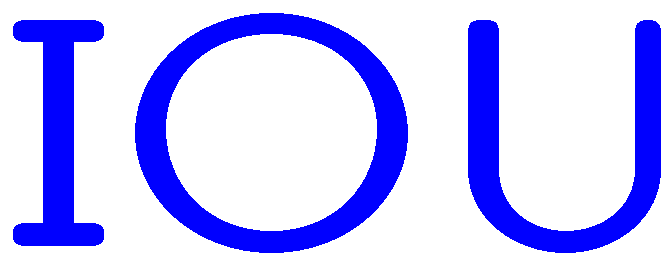 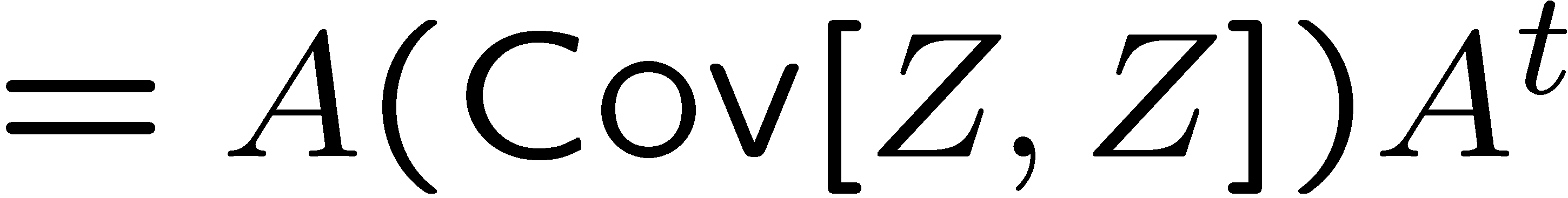 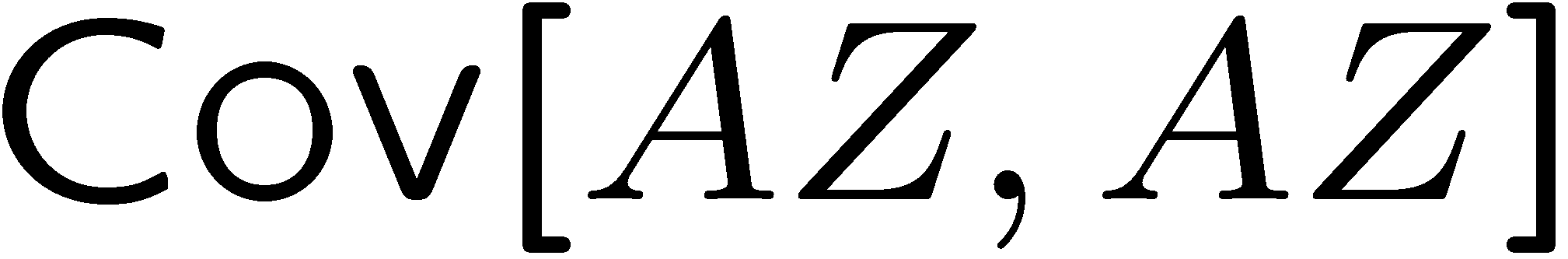 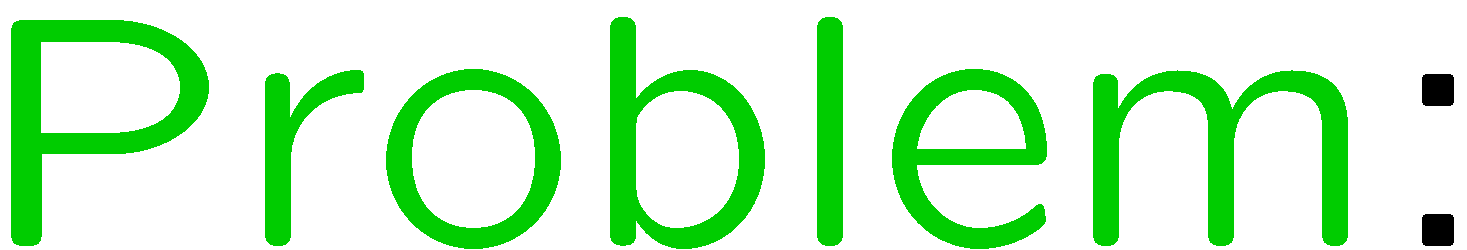 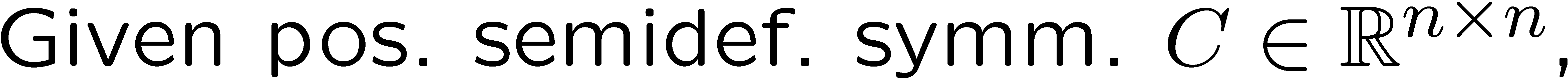 11
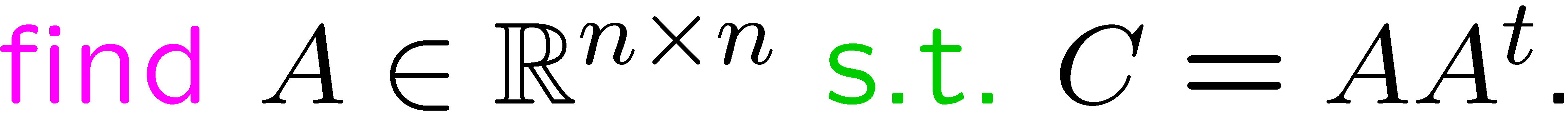 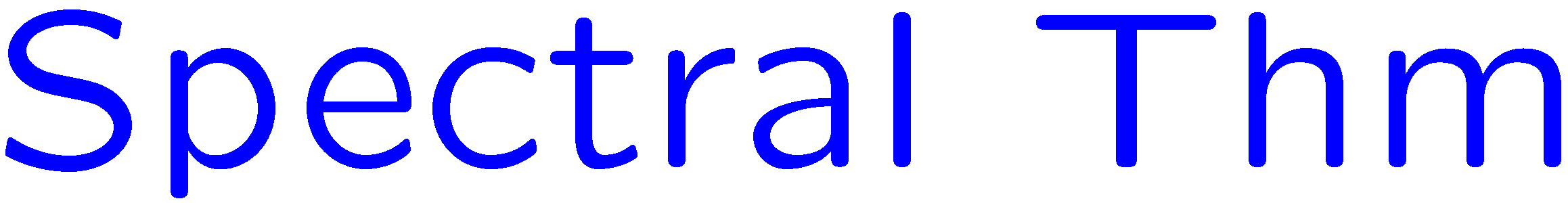 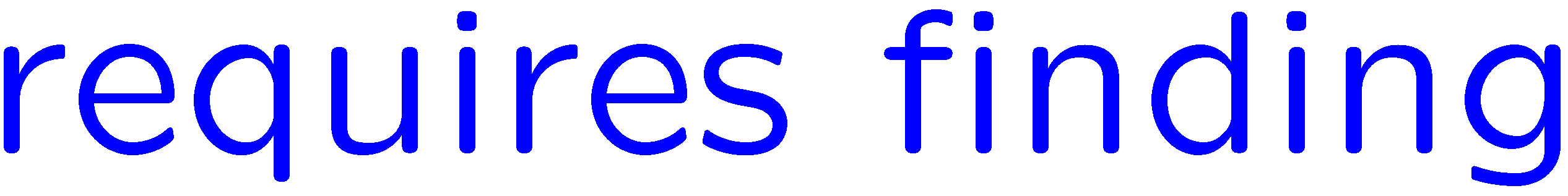 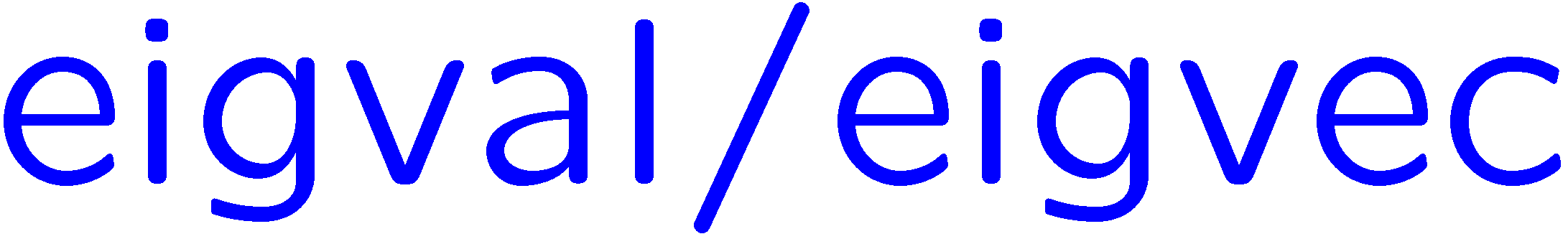 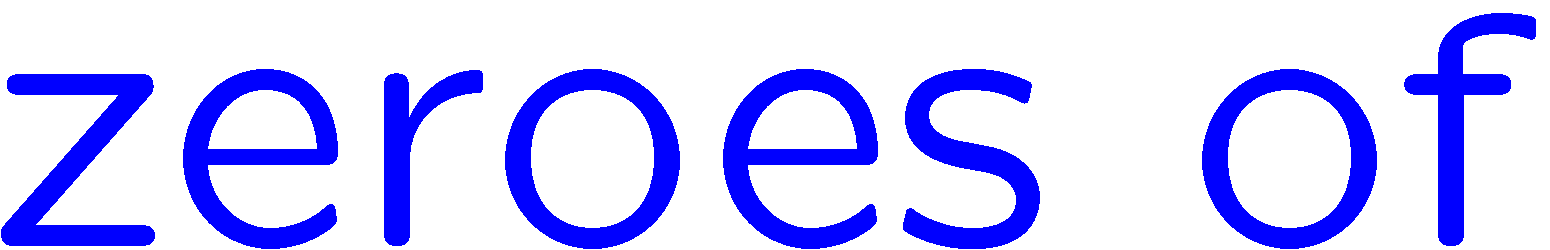 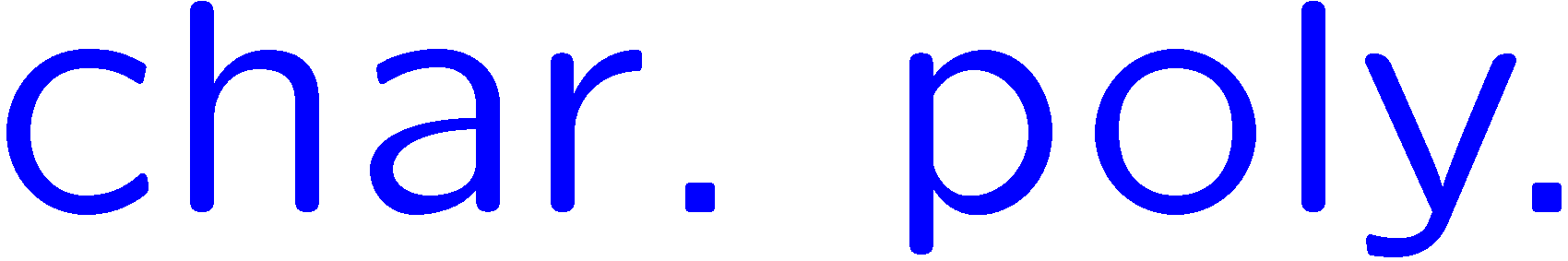 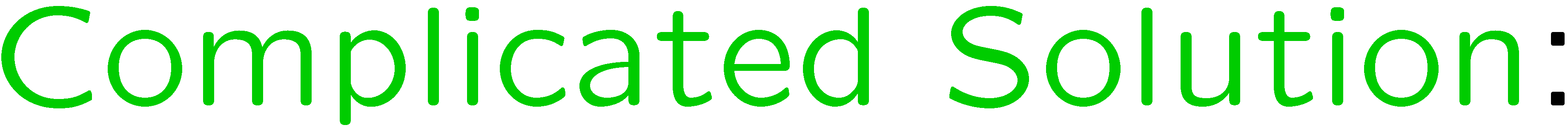 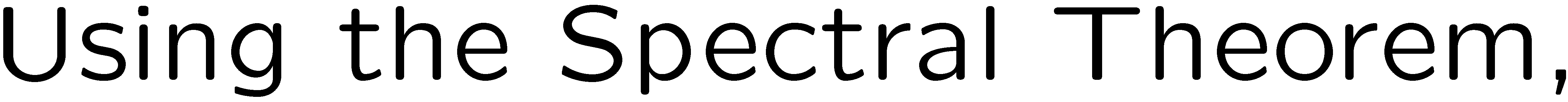 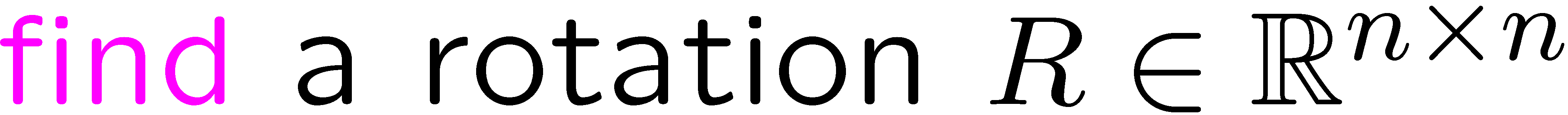 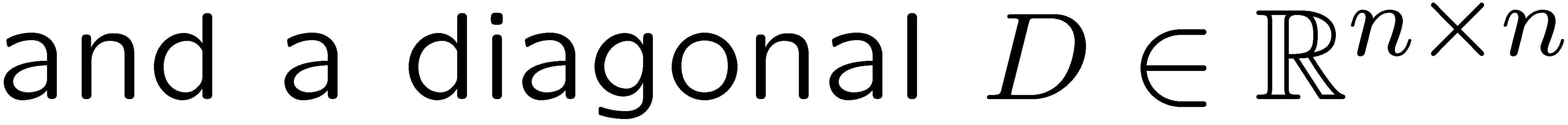 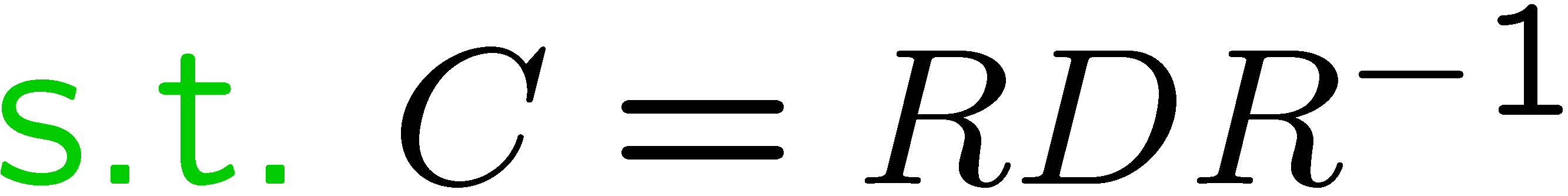 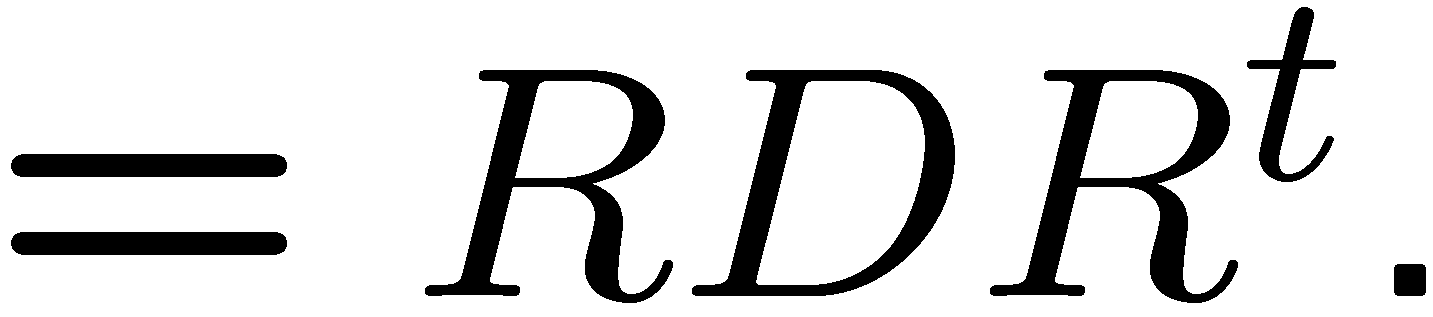 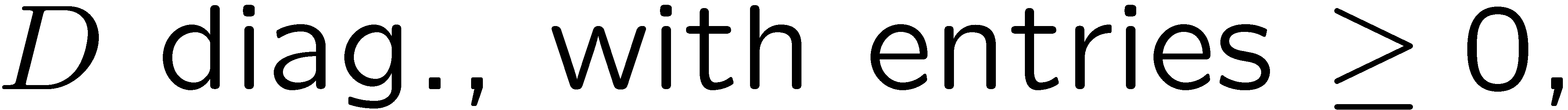 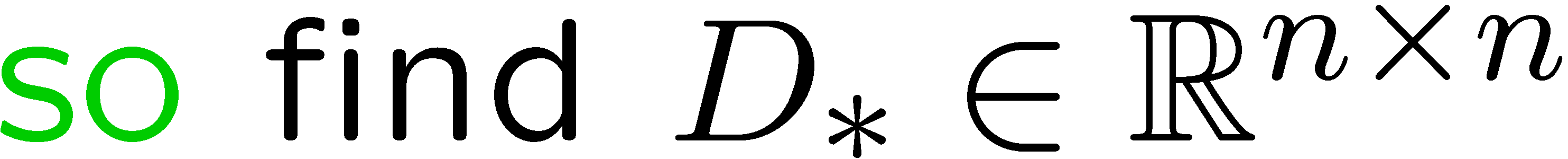 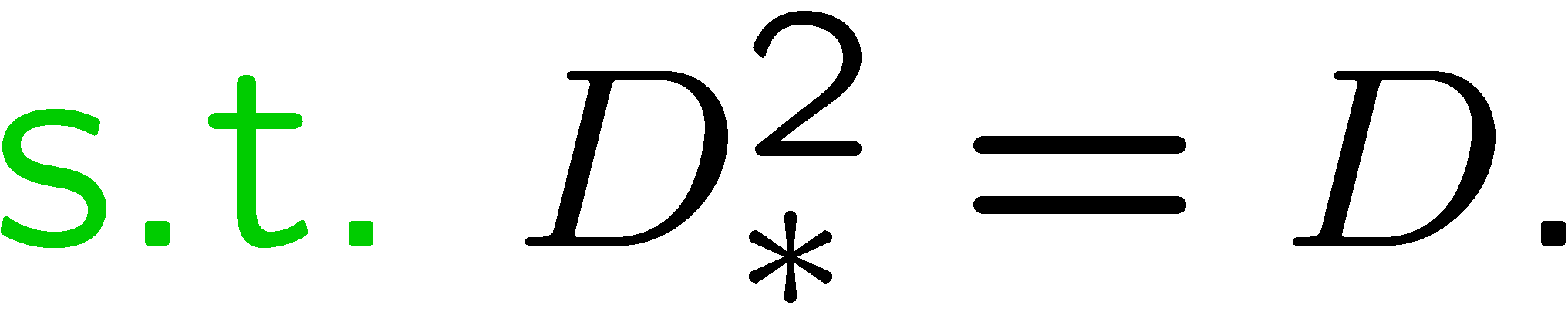 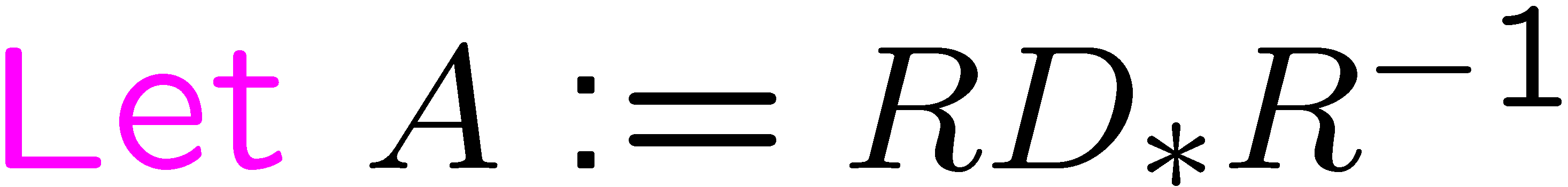 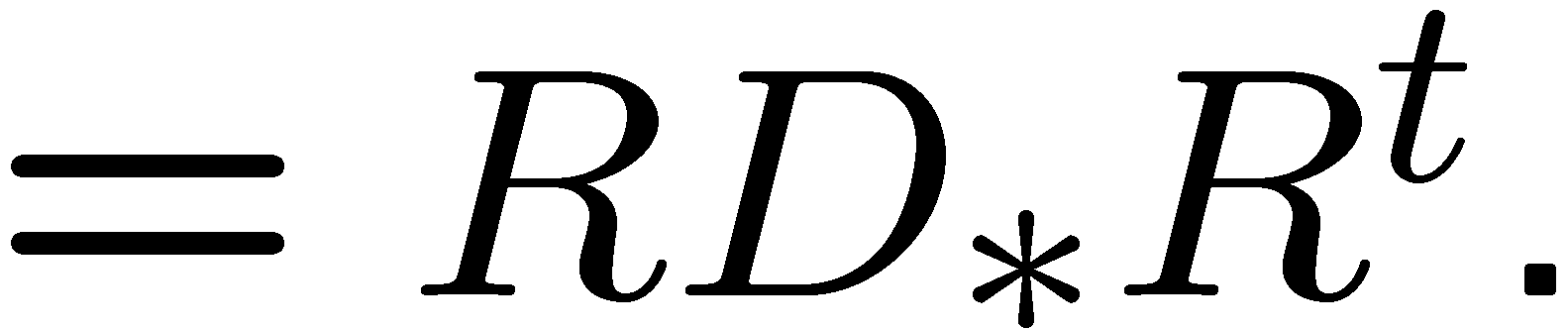 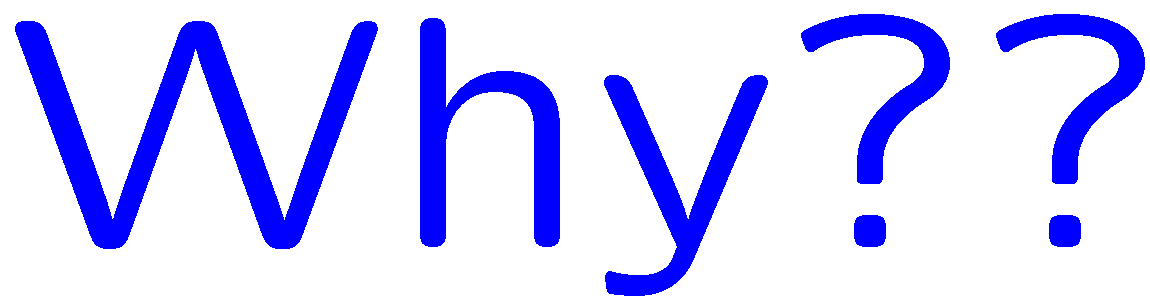 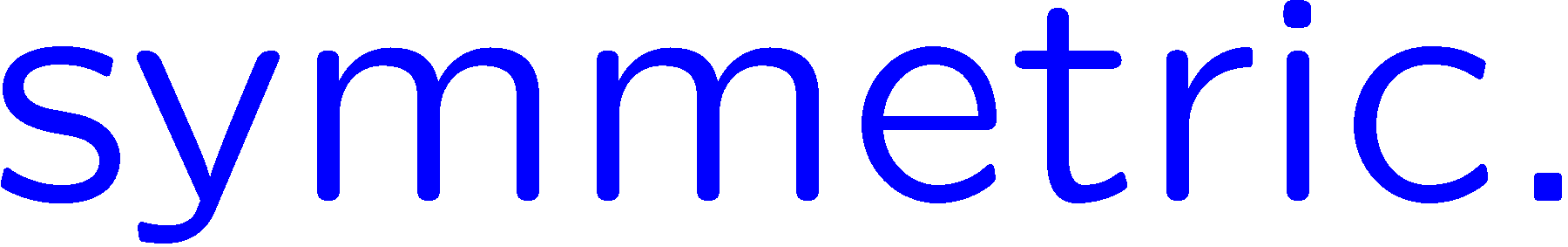 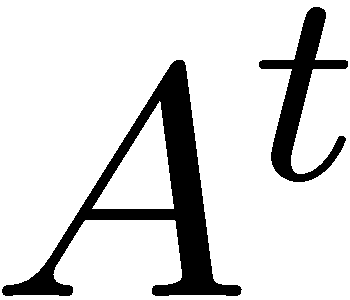 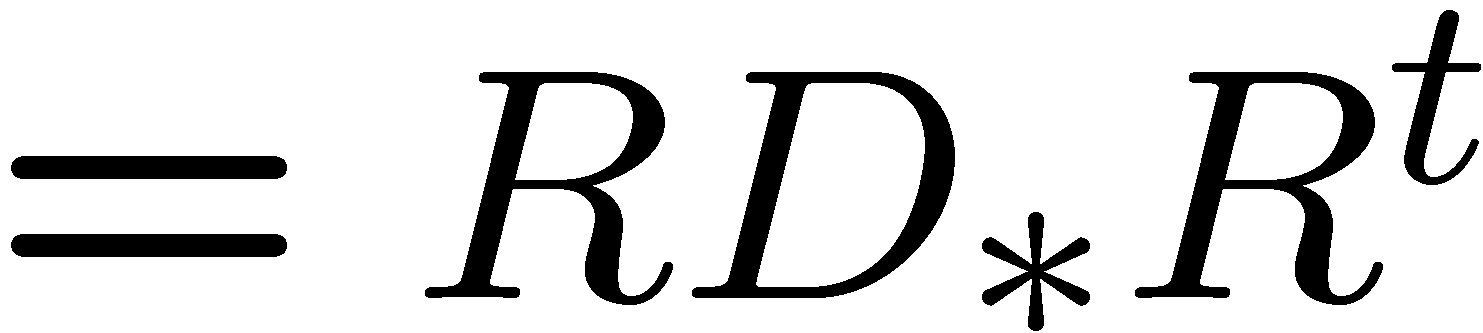 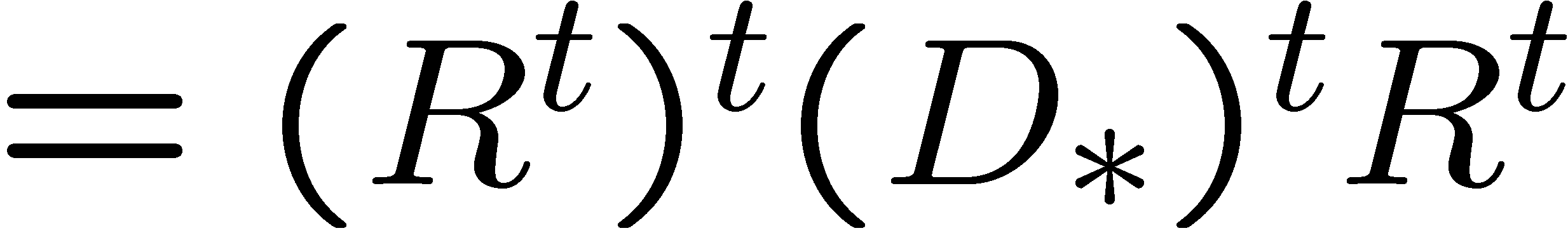 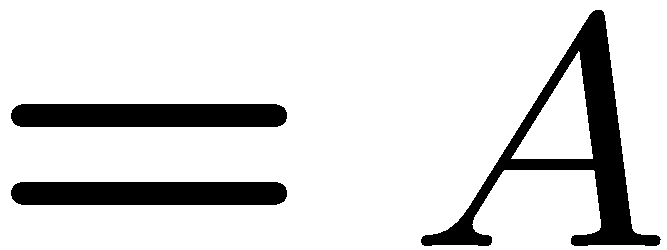 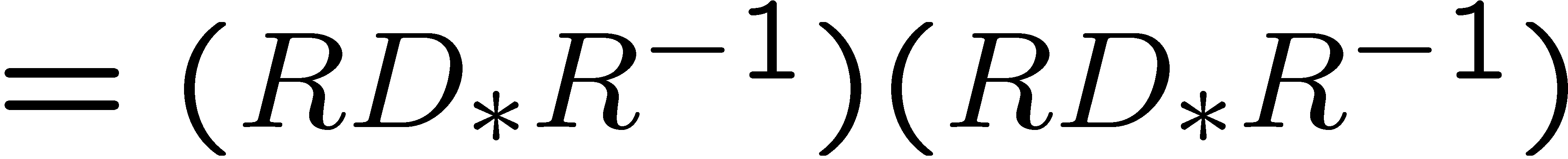 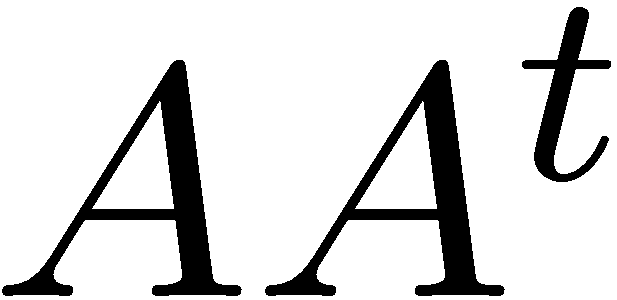 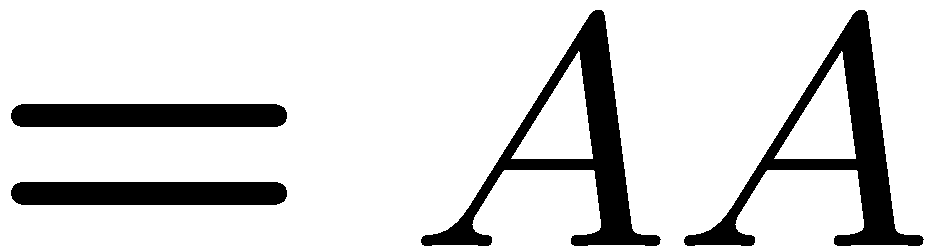 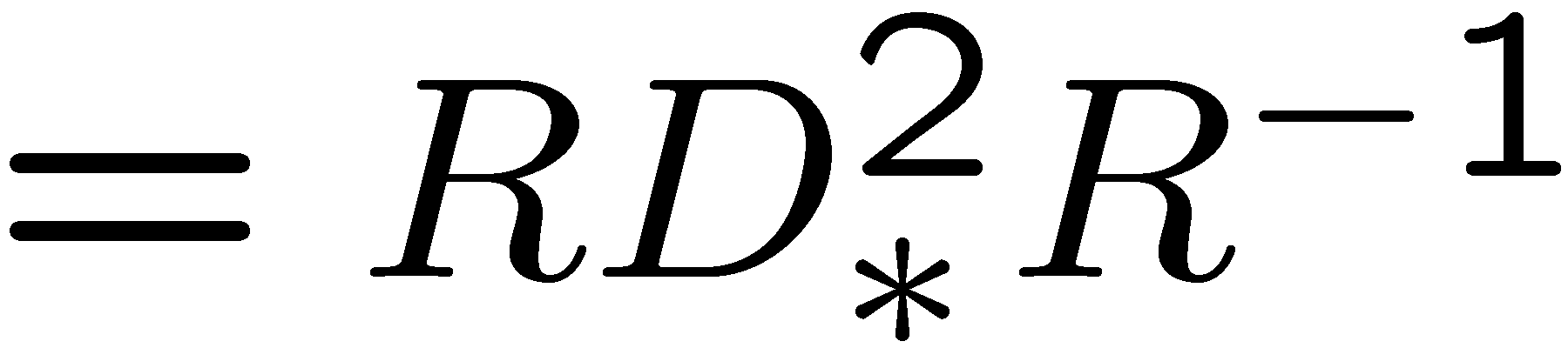 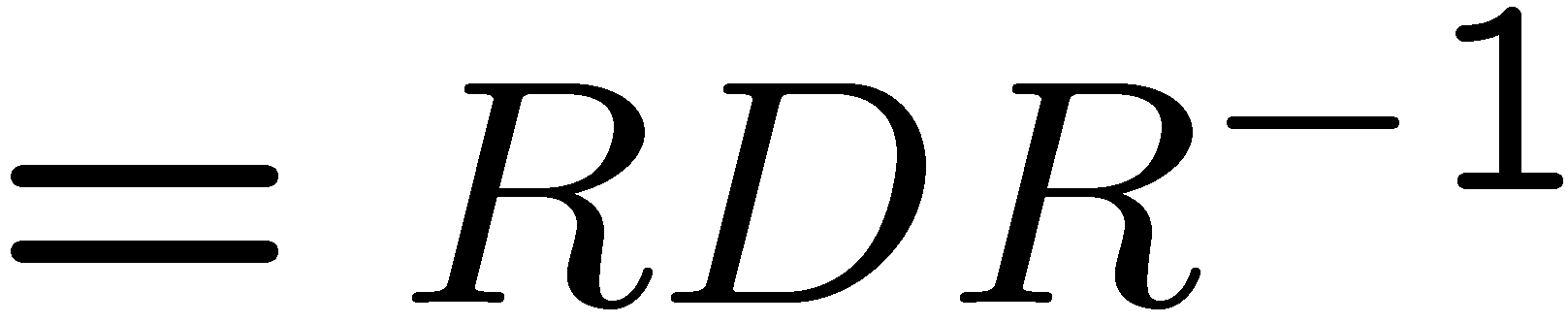 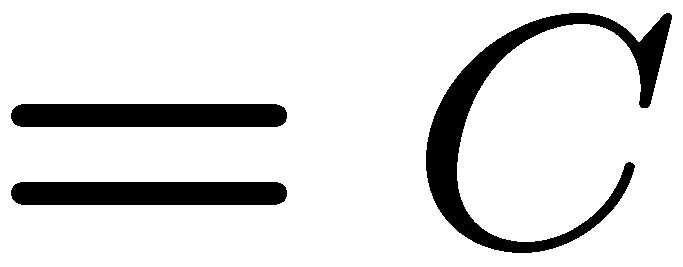 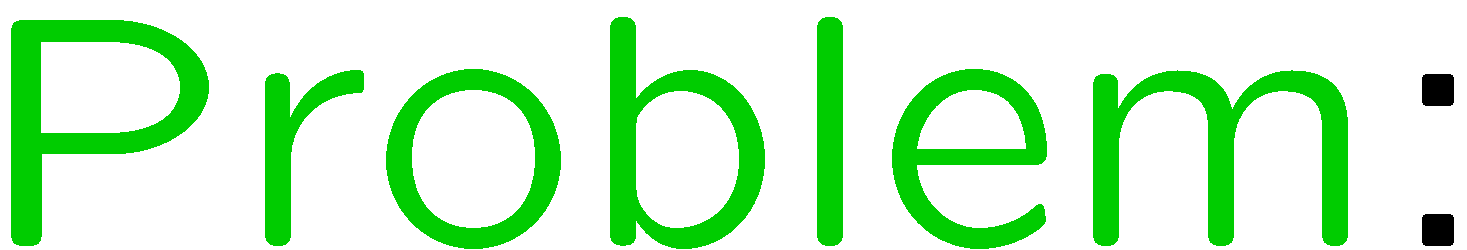 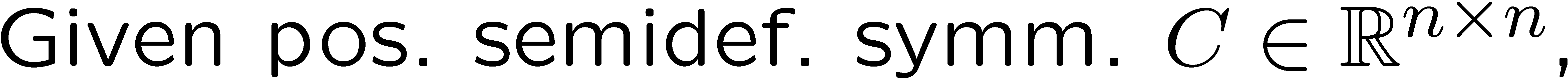 12
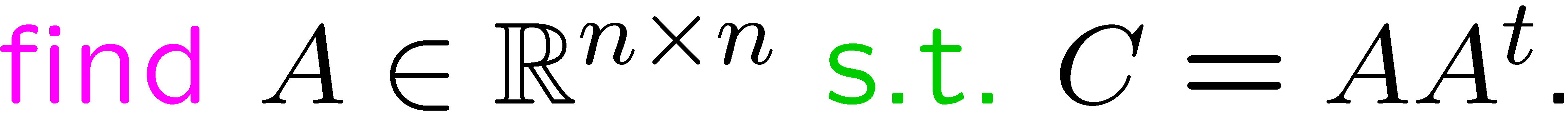 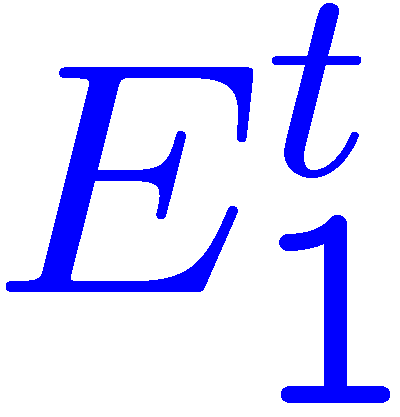 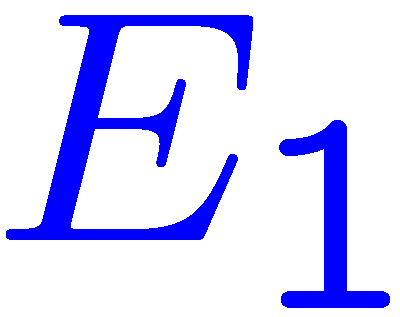 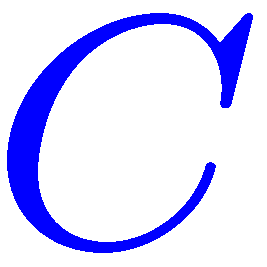 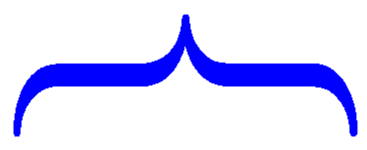 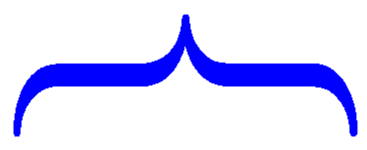 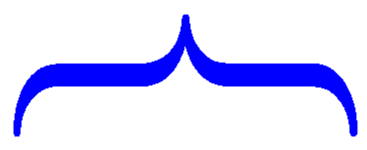 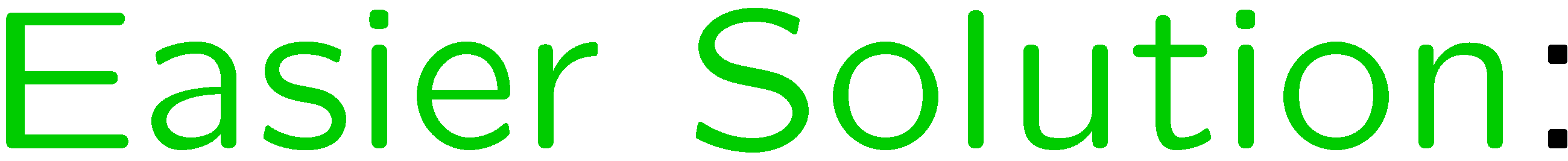 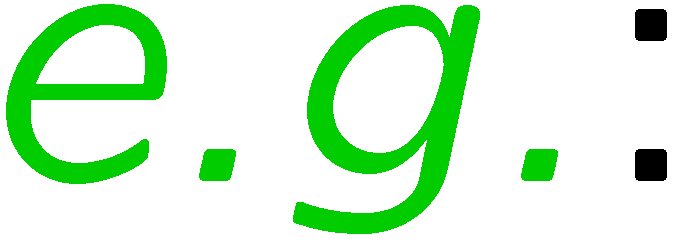 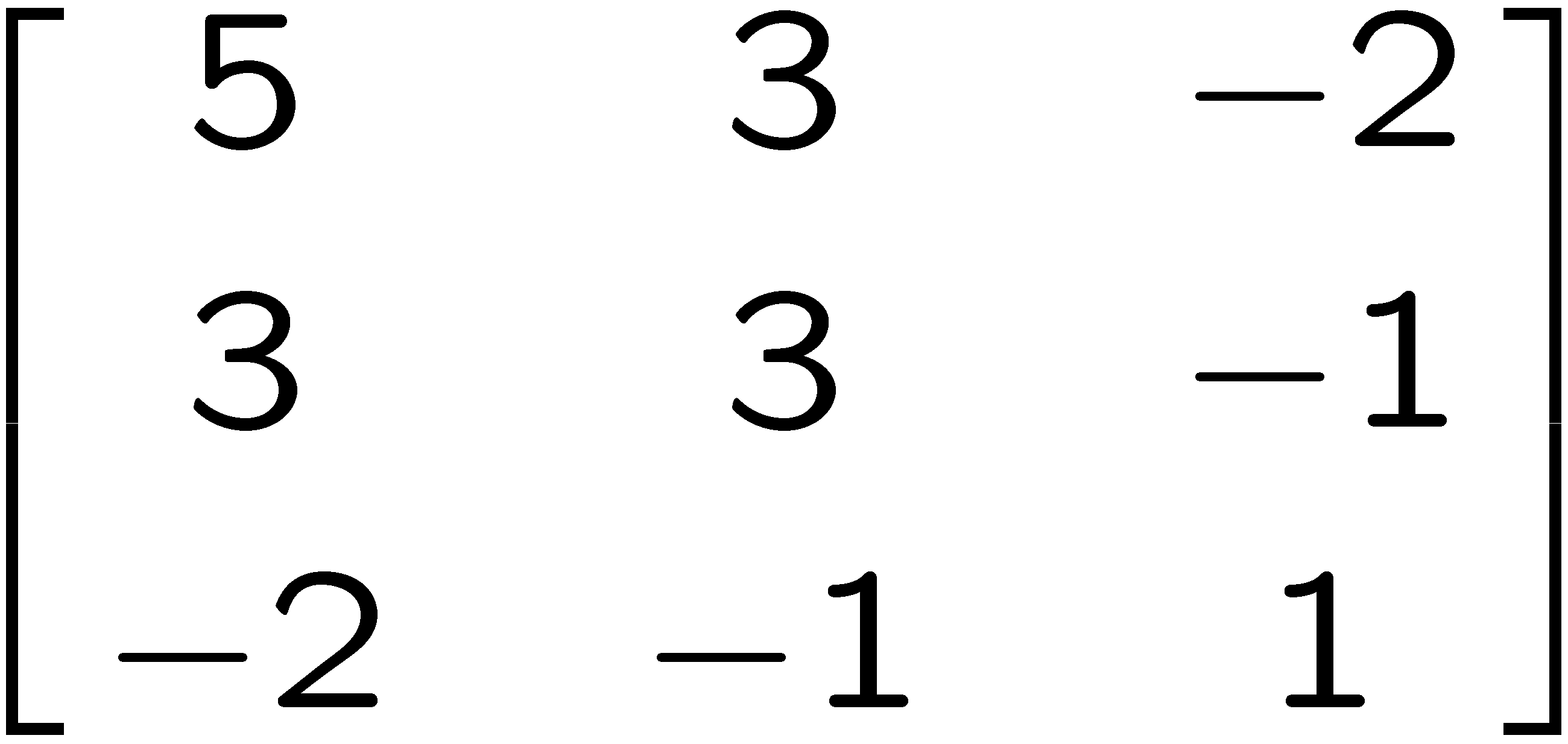 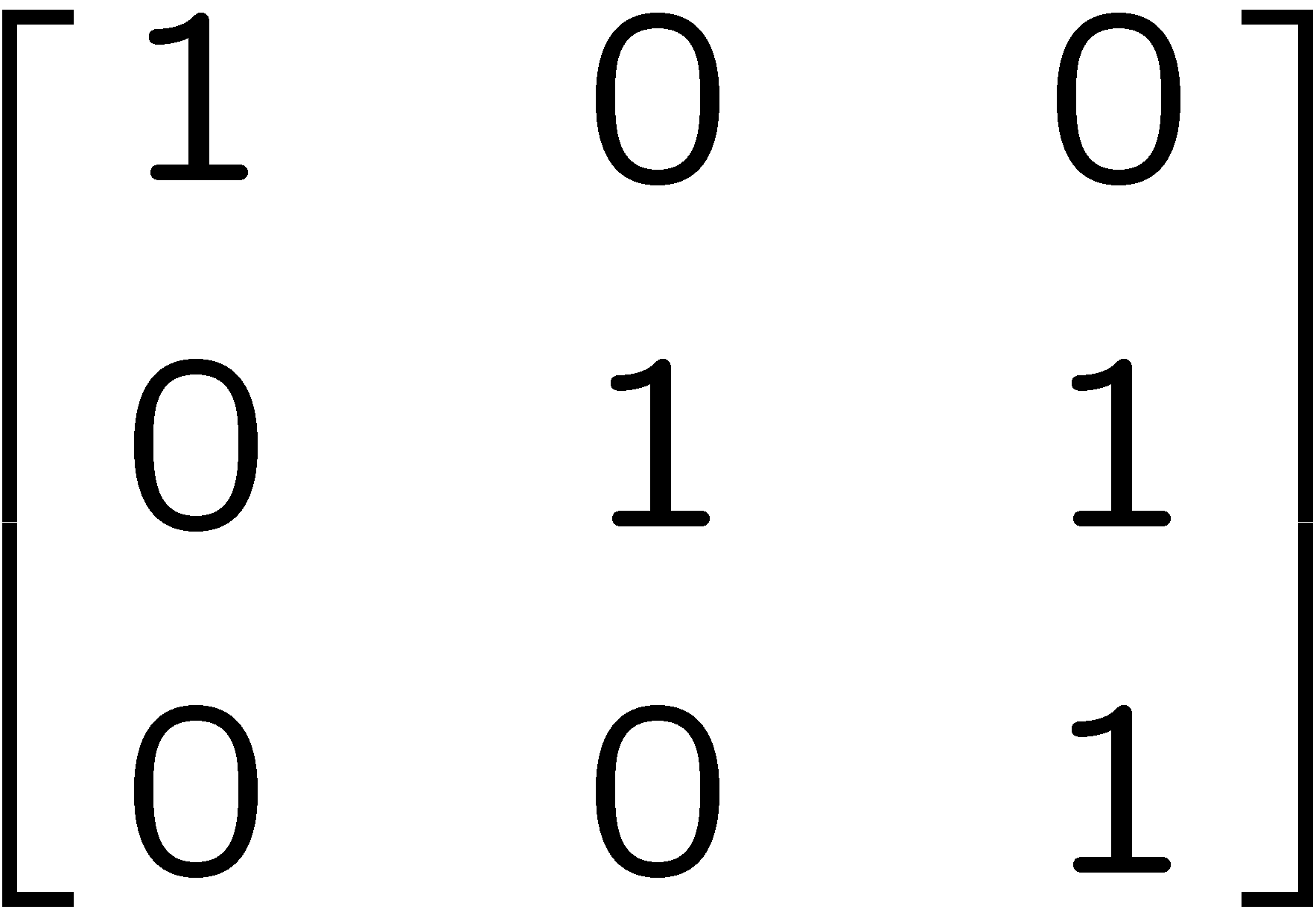 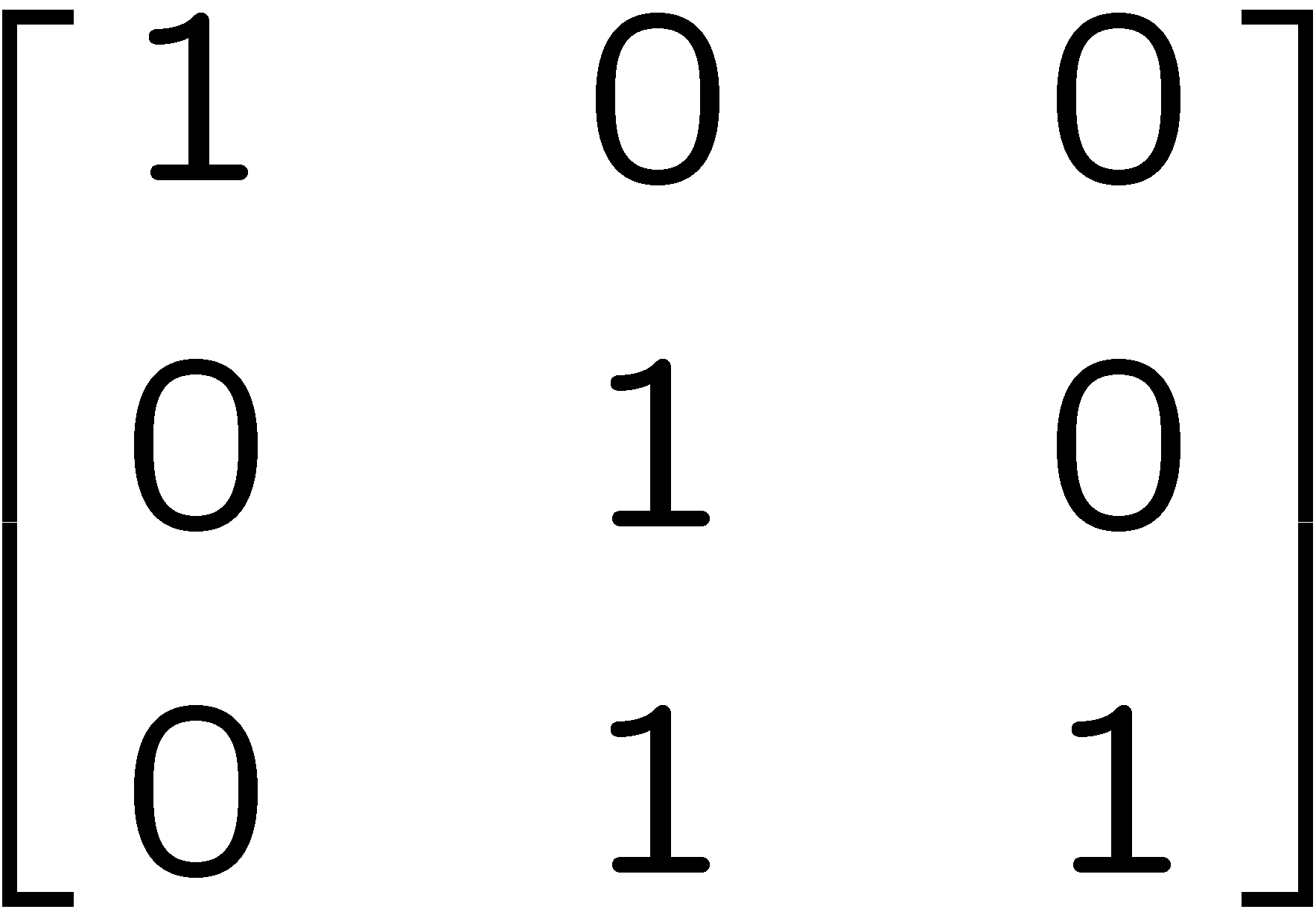 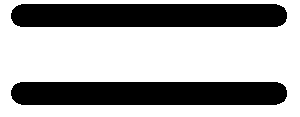 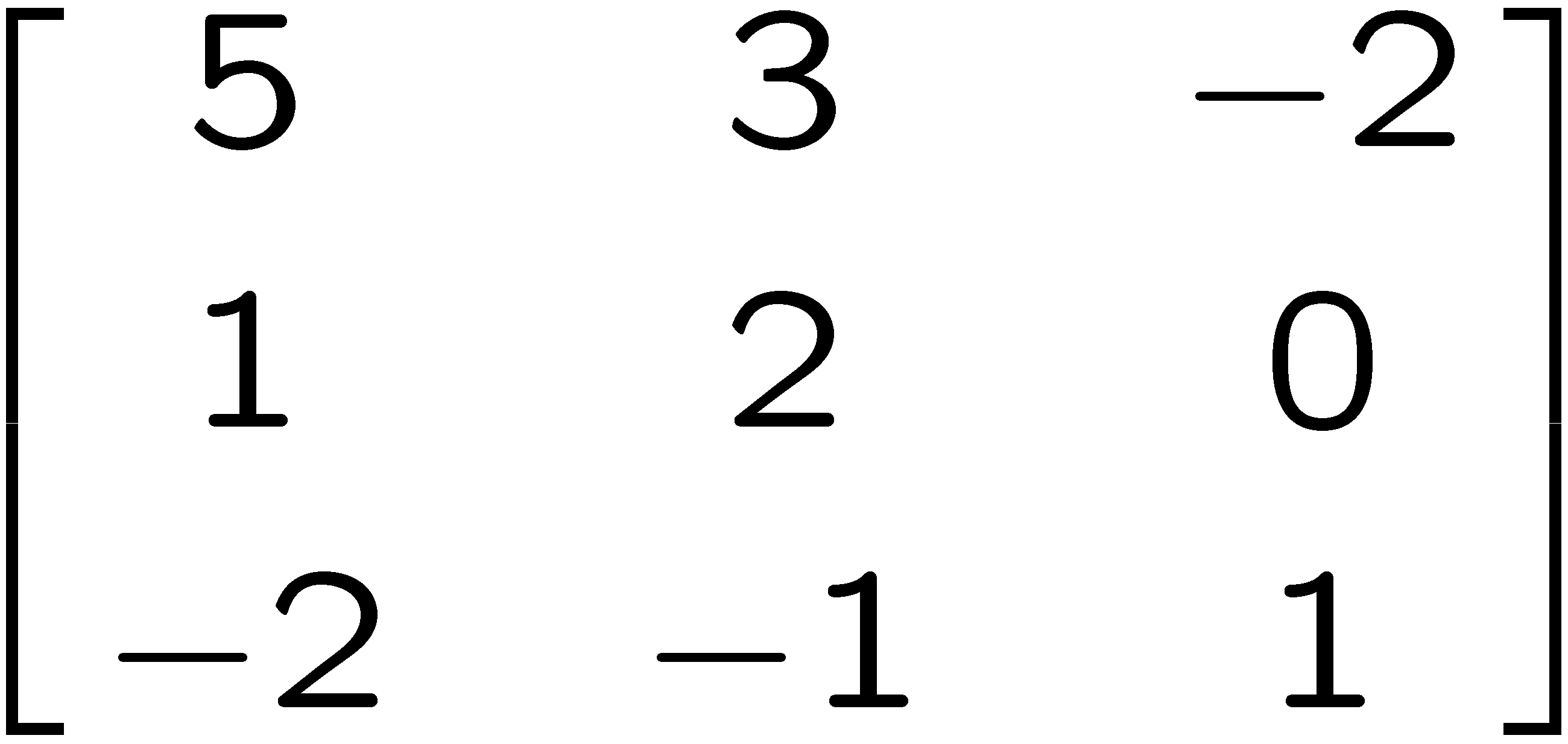 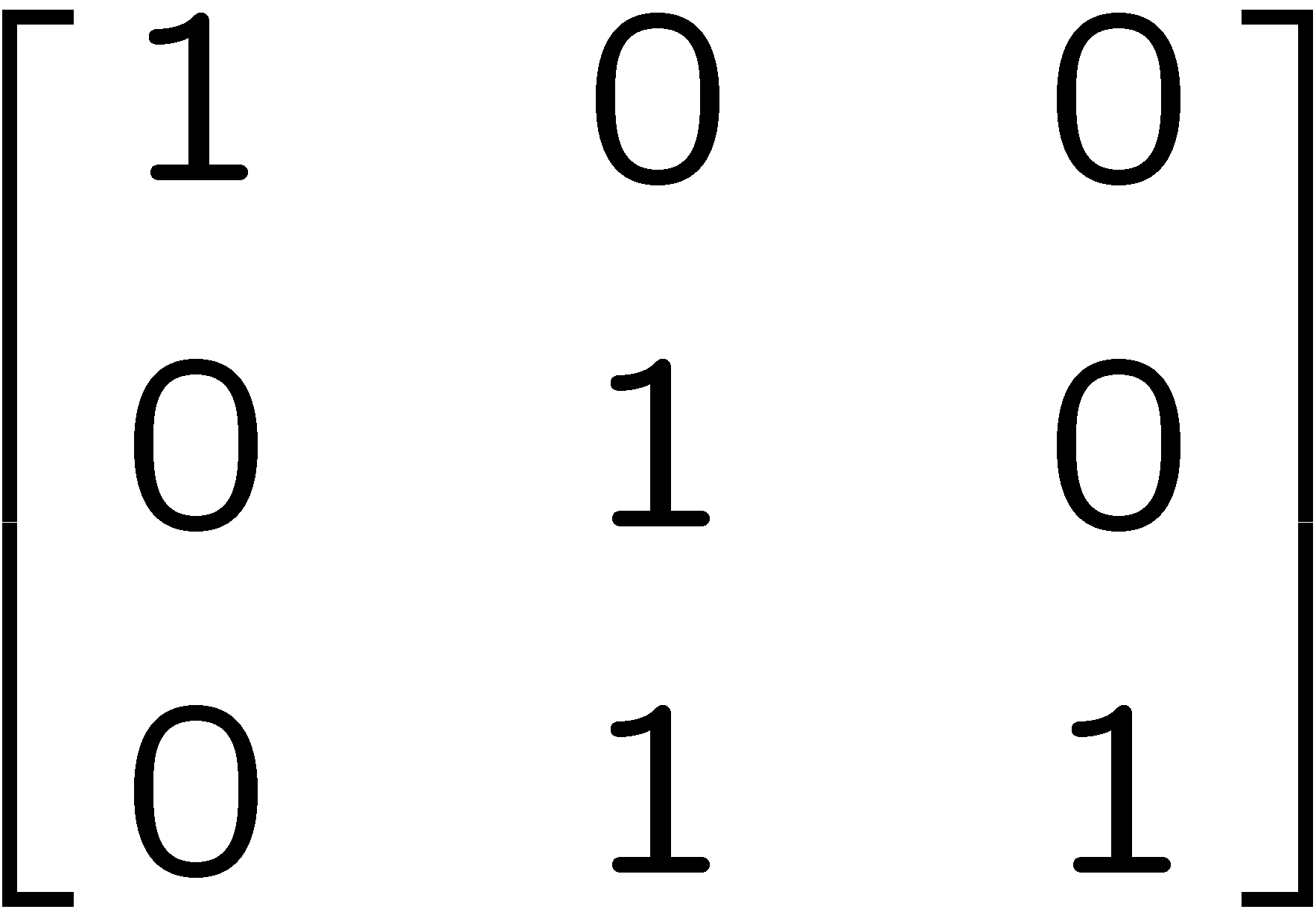 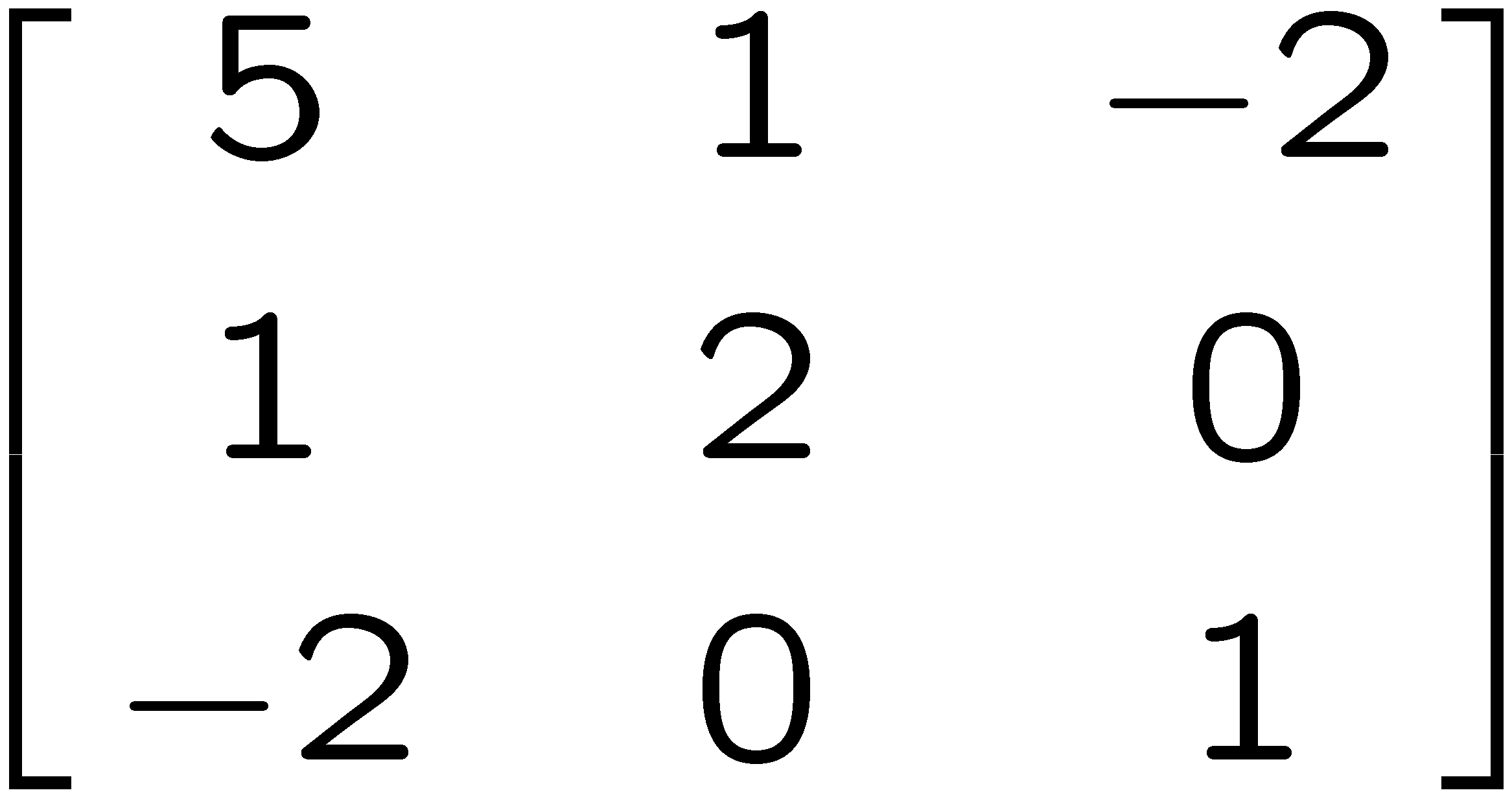 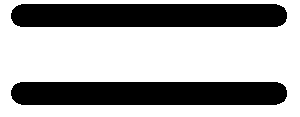 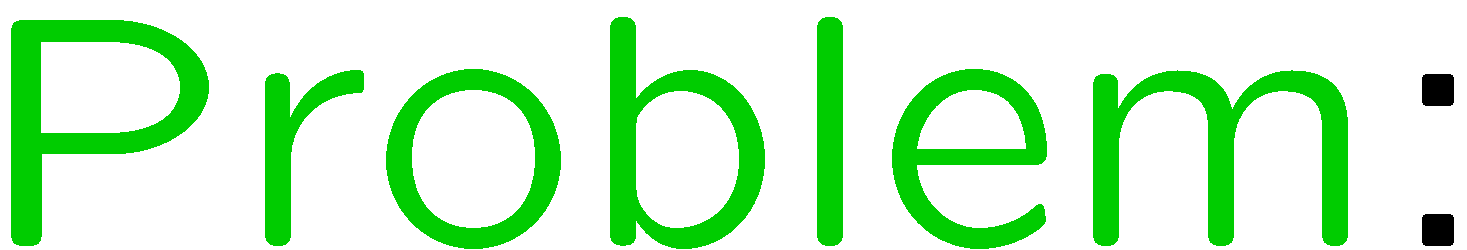 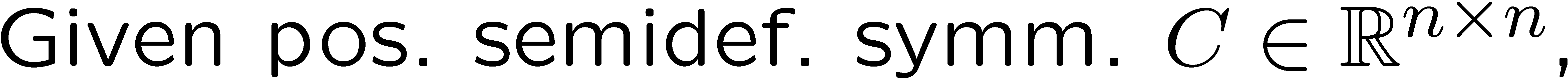 13
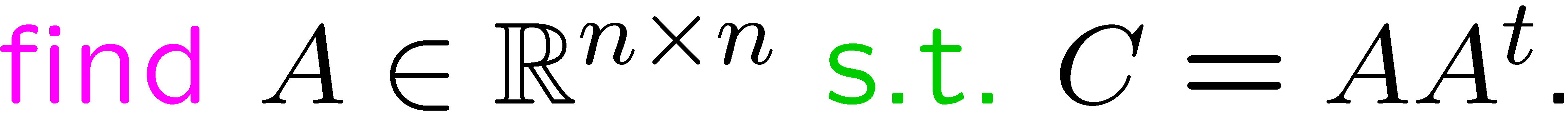 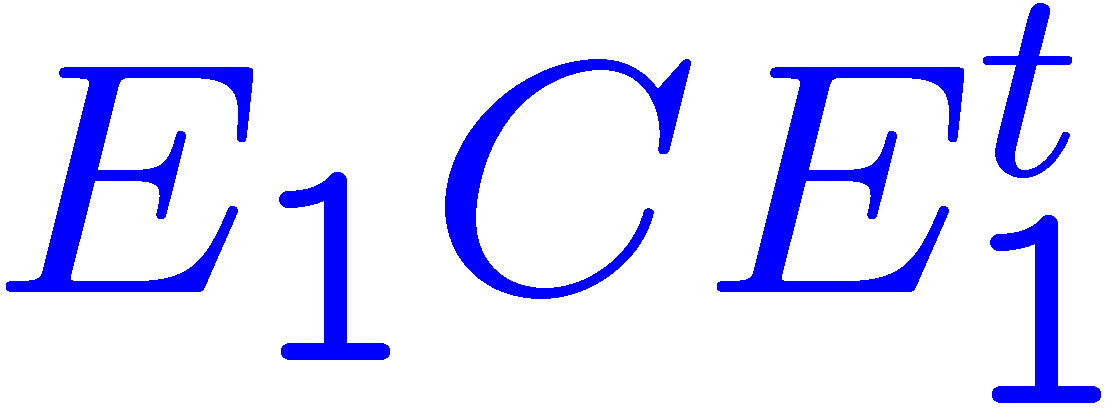 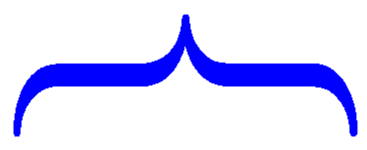 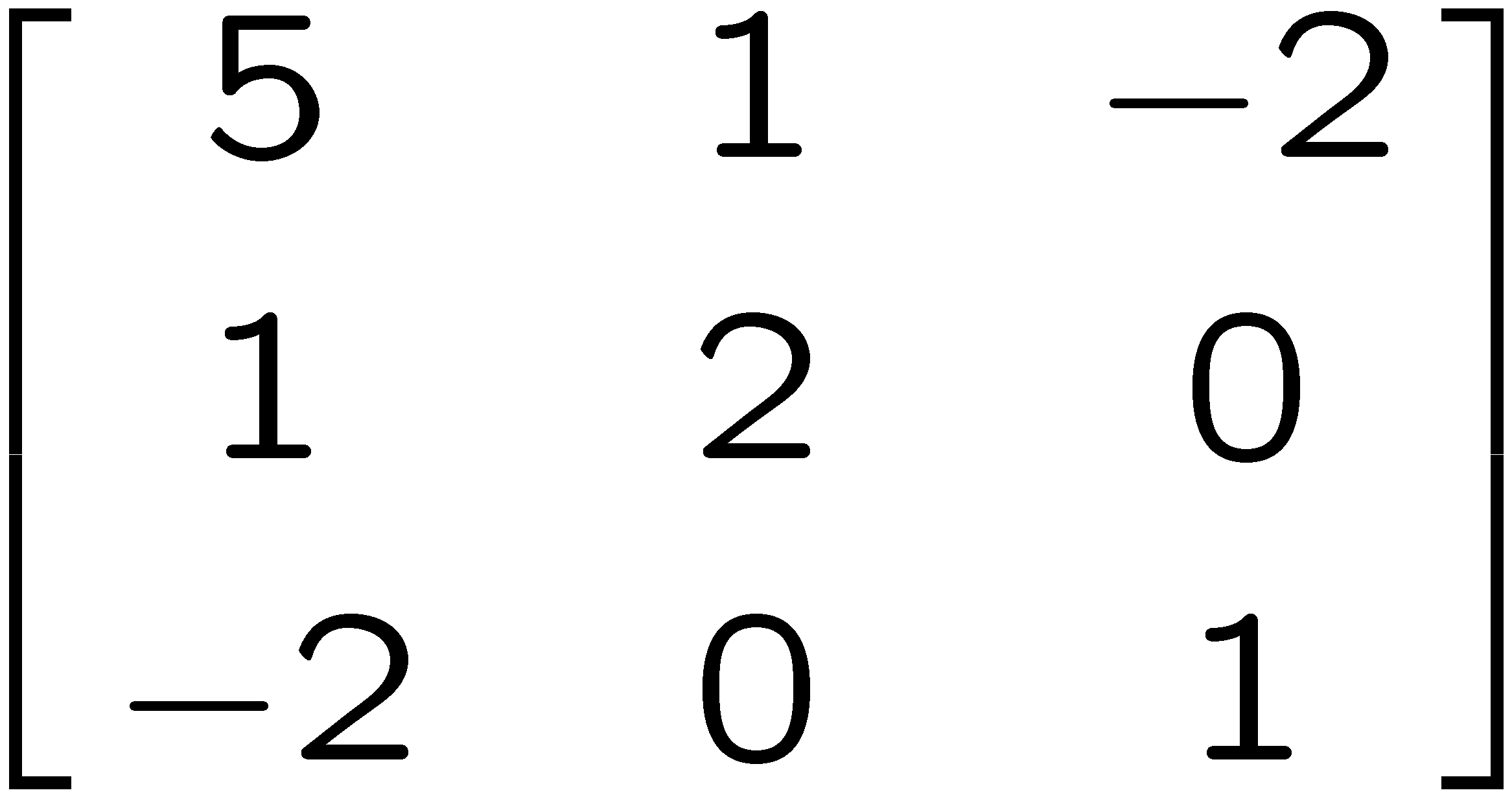 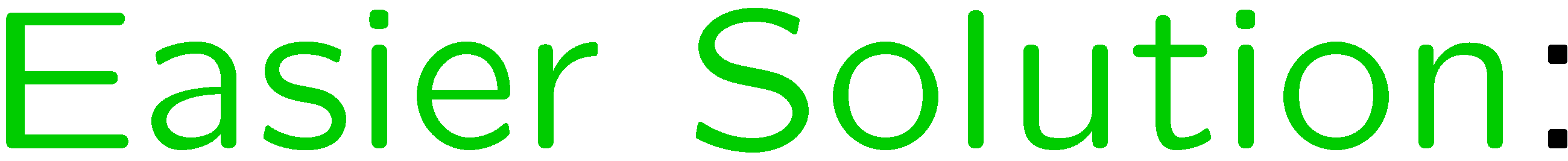 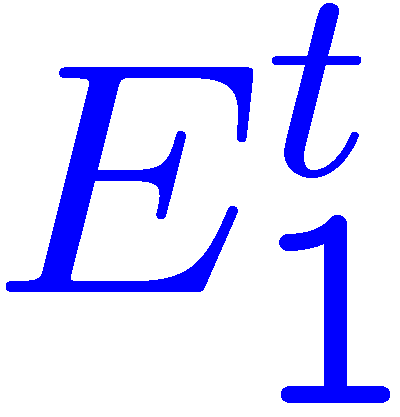 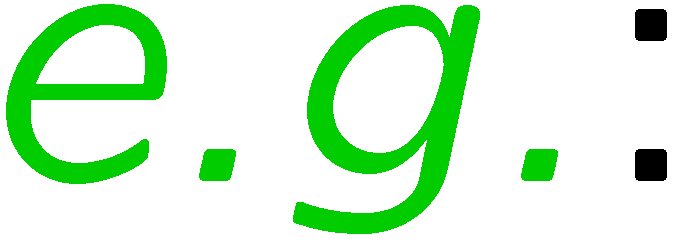 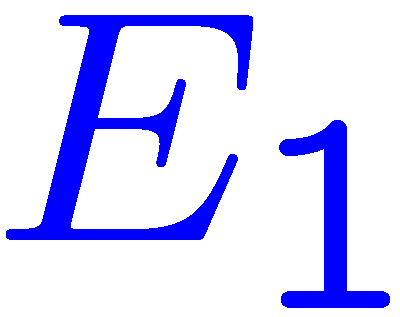 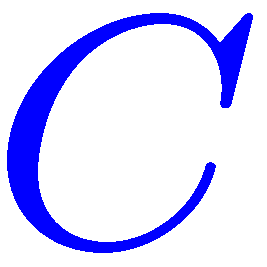 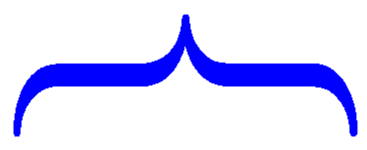 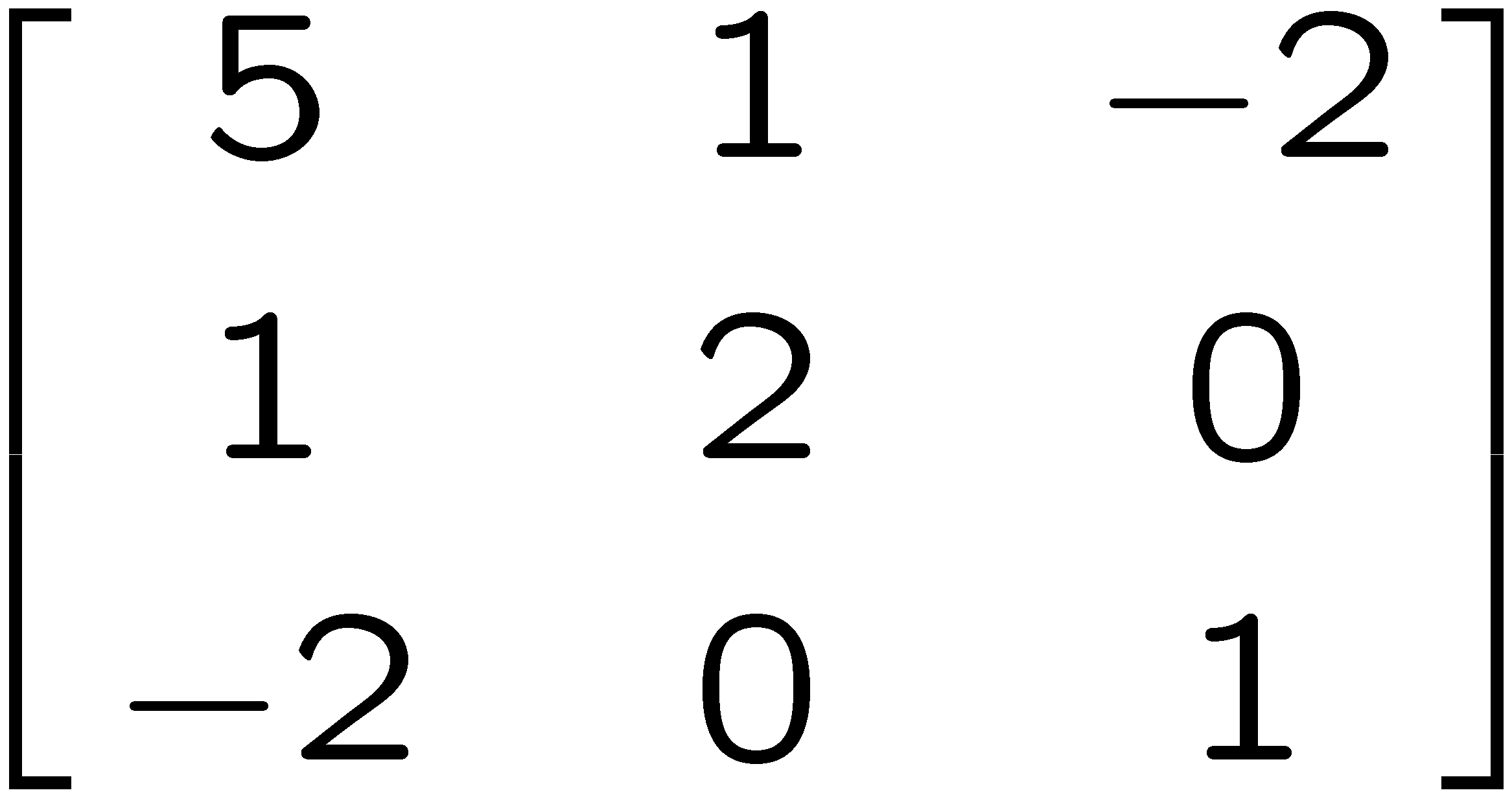 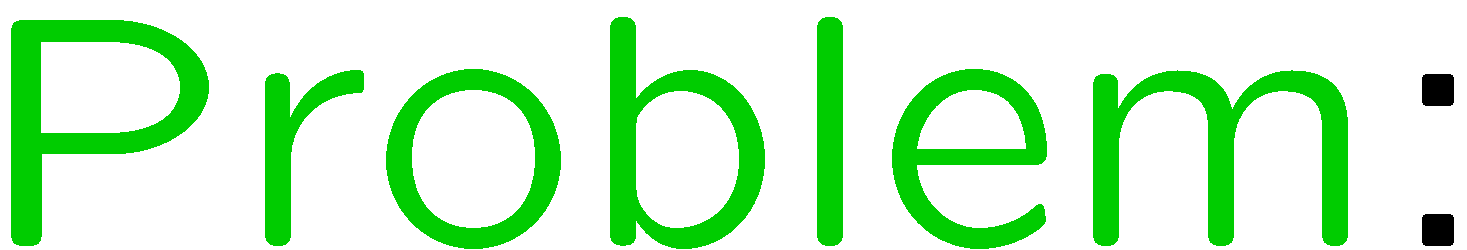 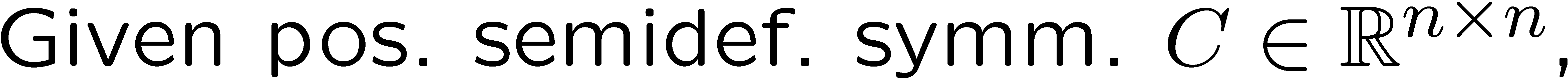 14
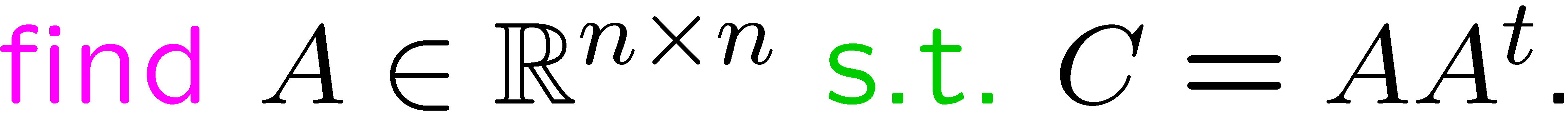 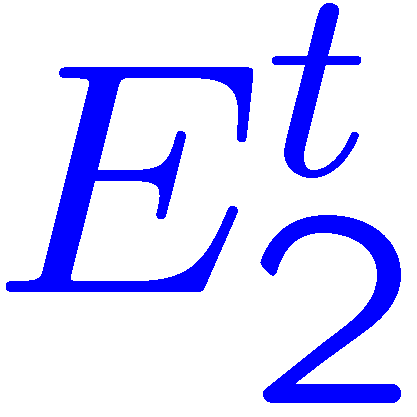 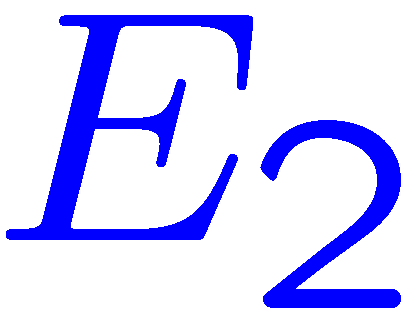 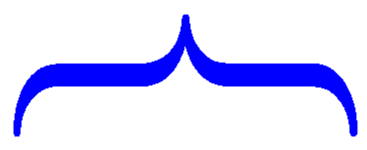 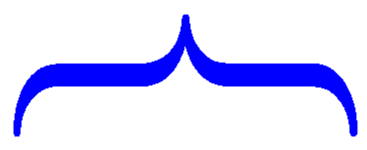 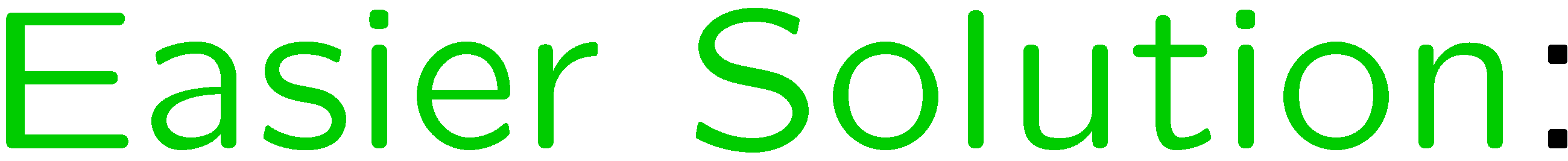 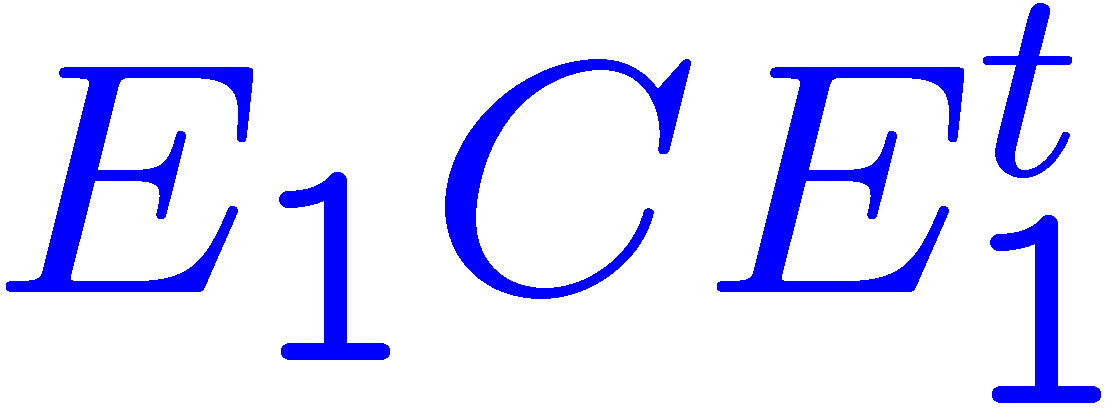 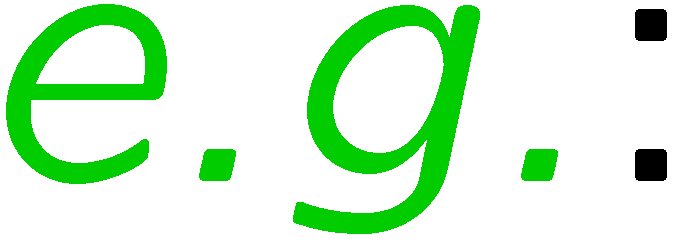 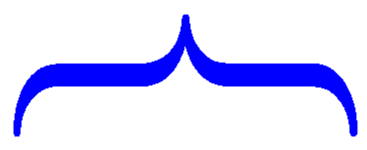 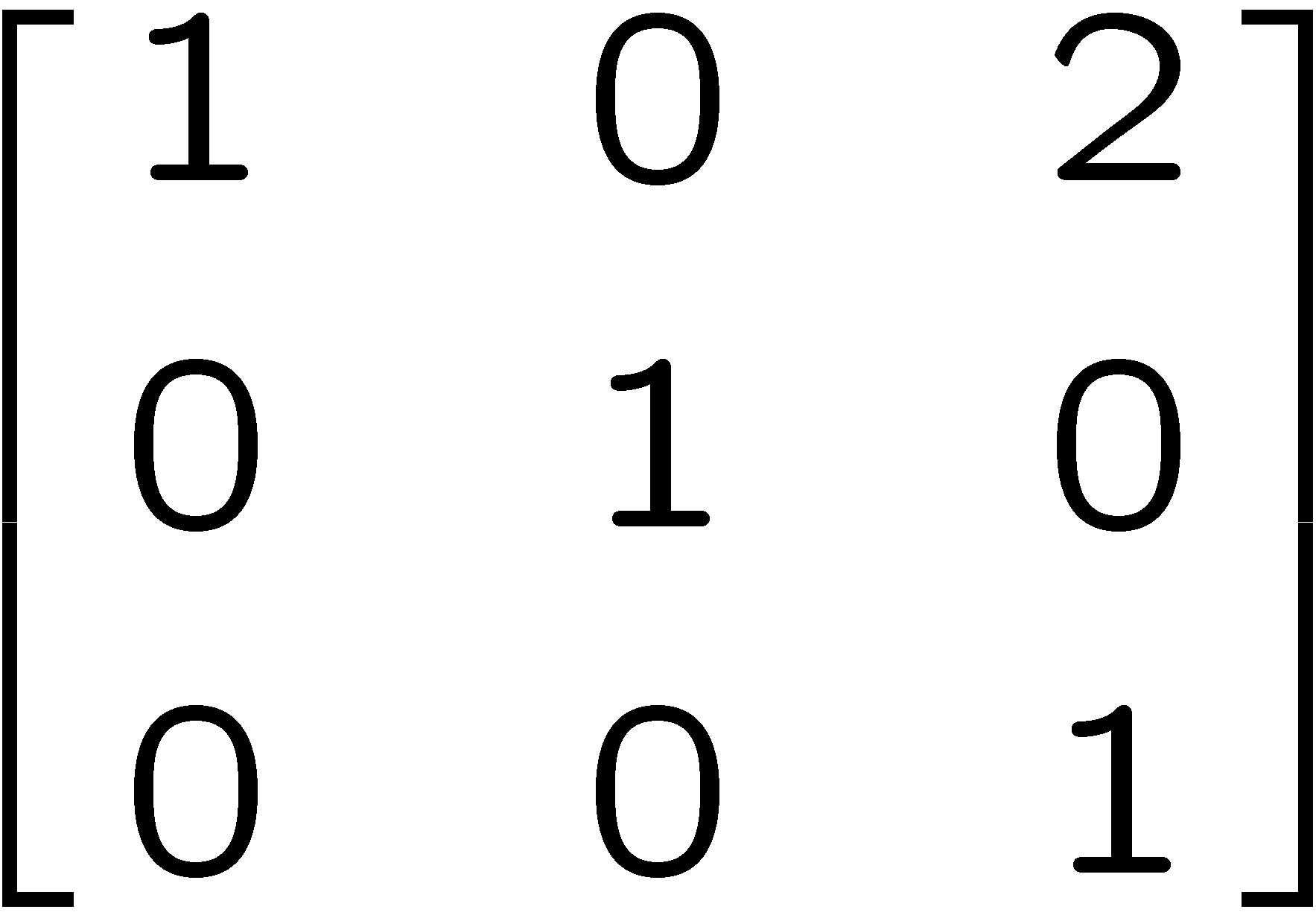 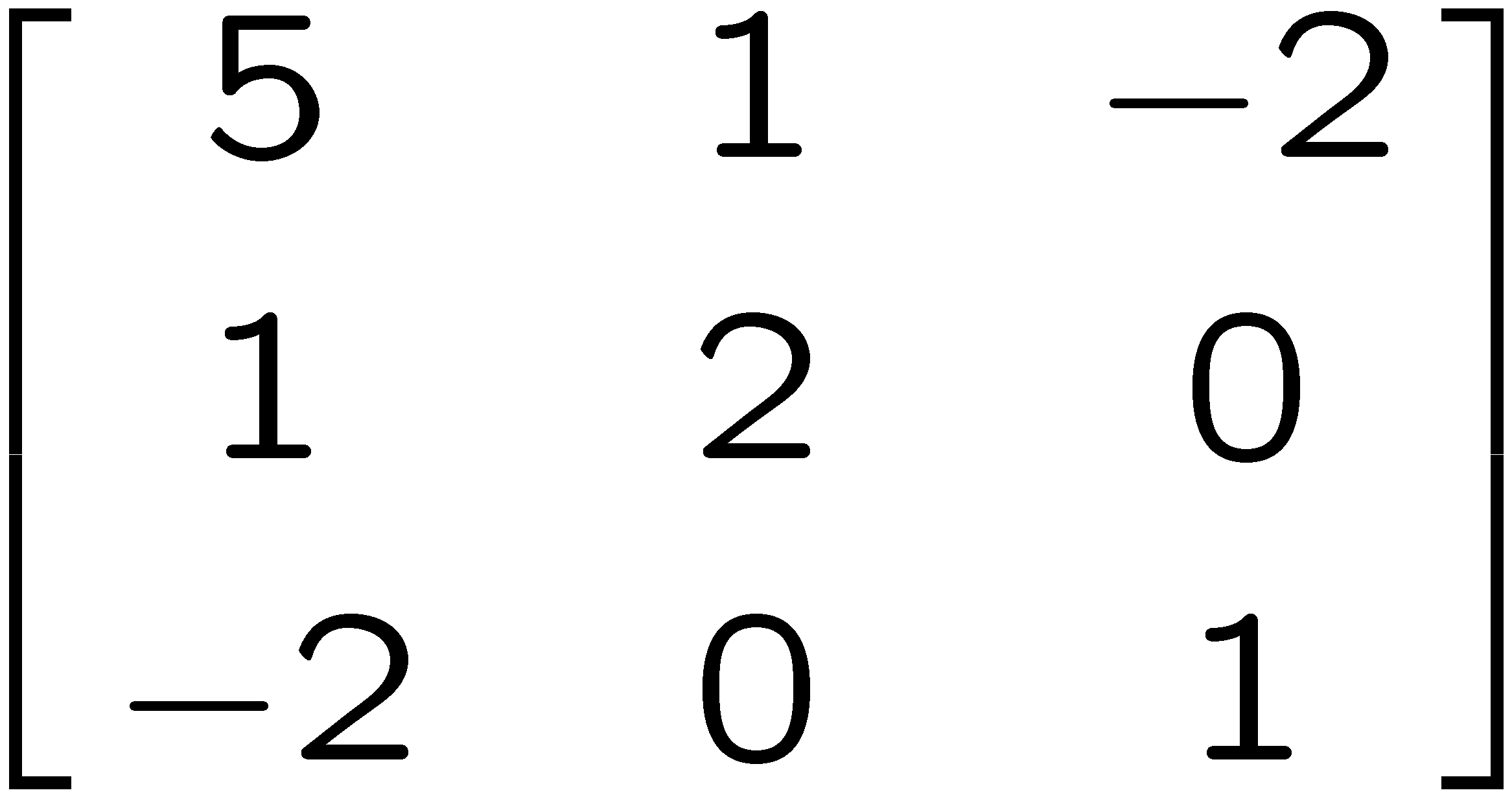 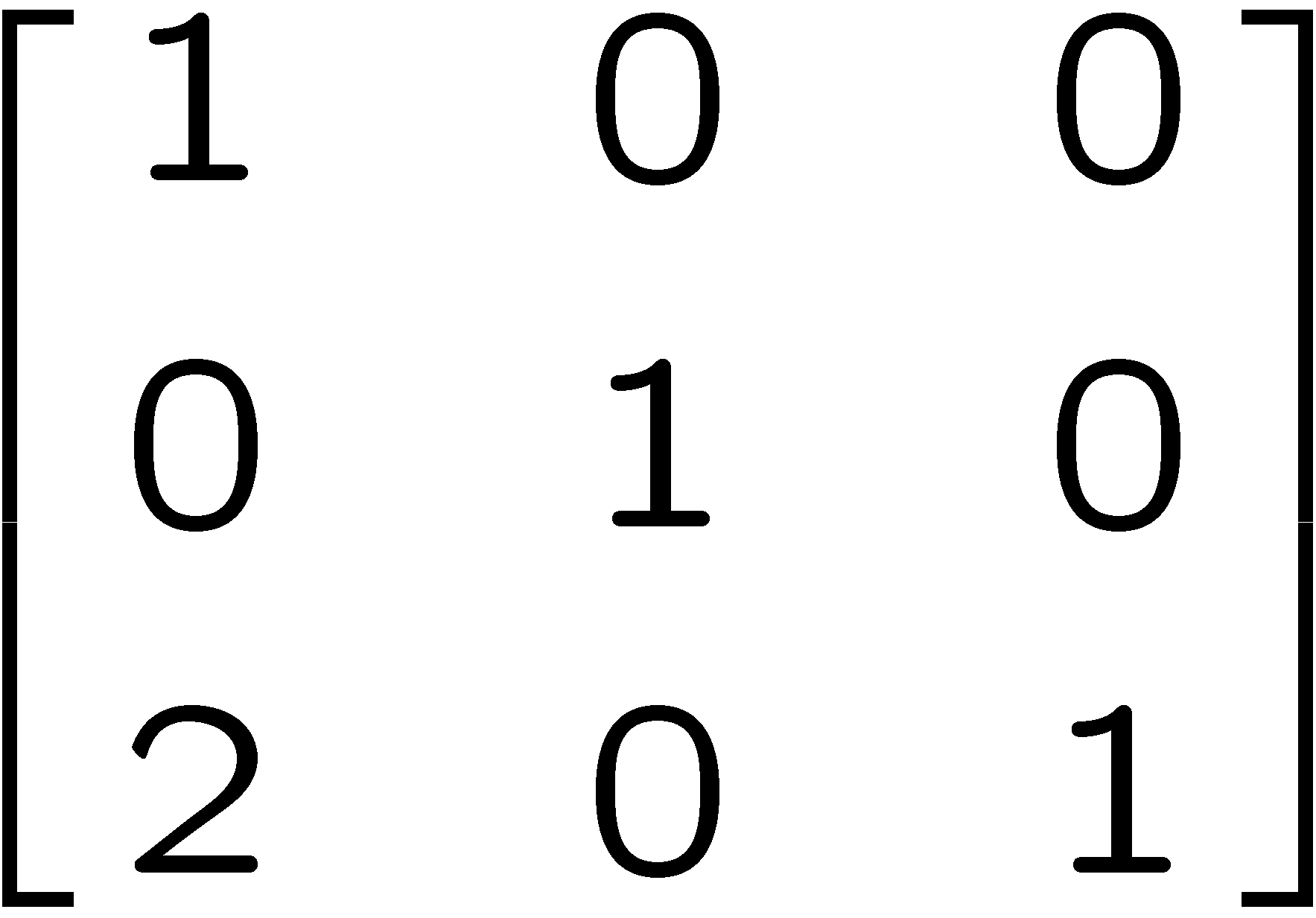 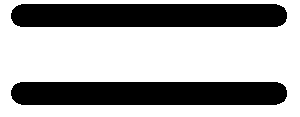 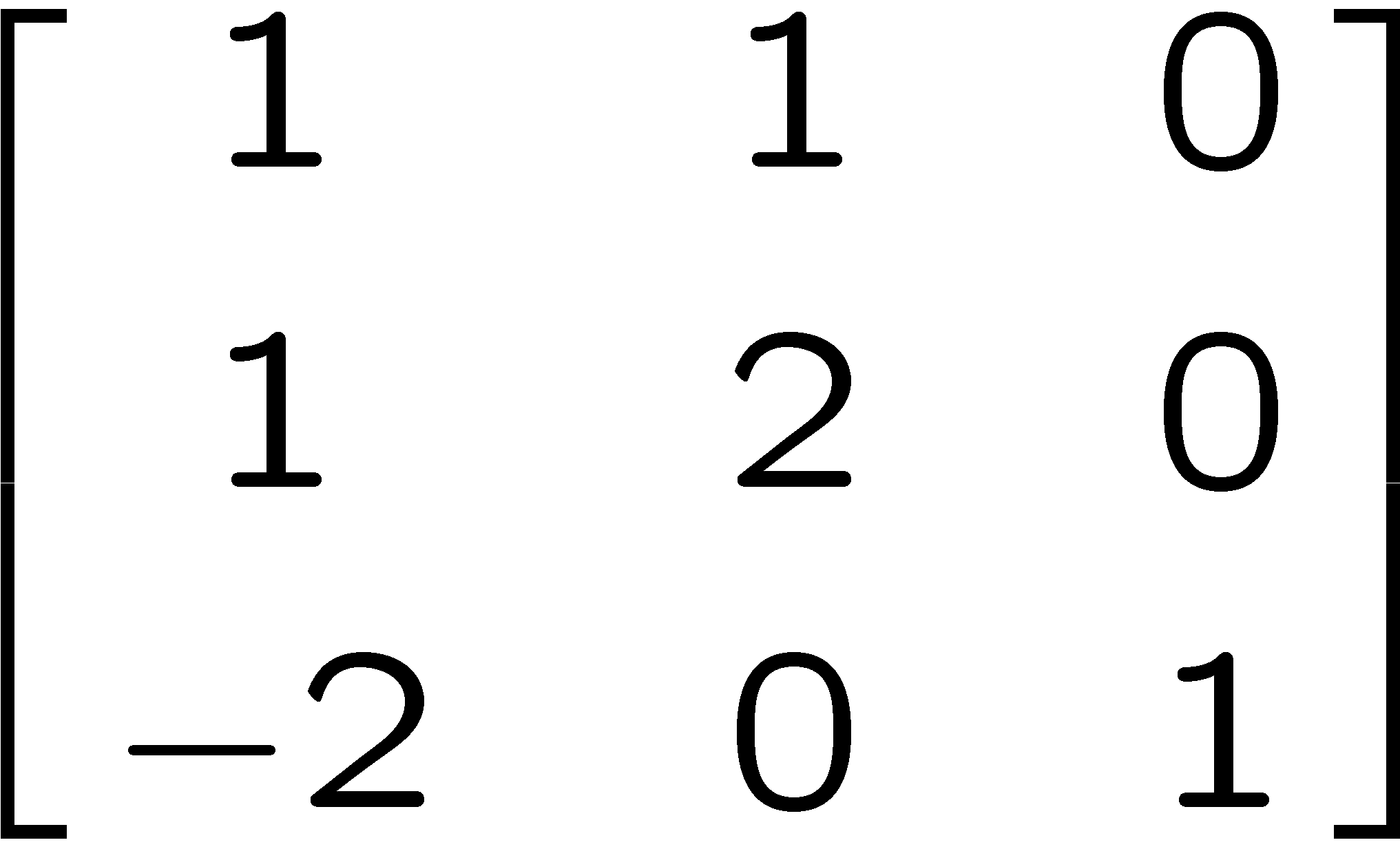 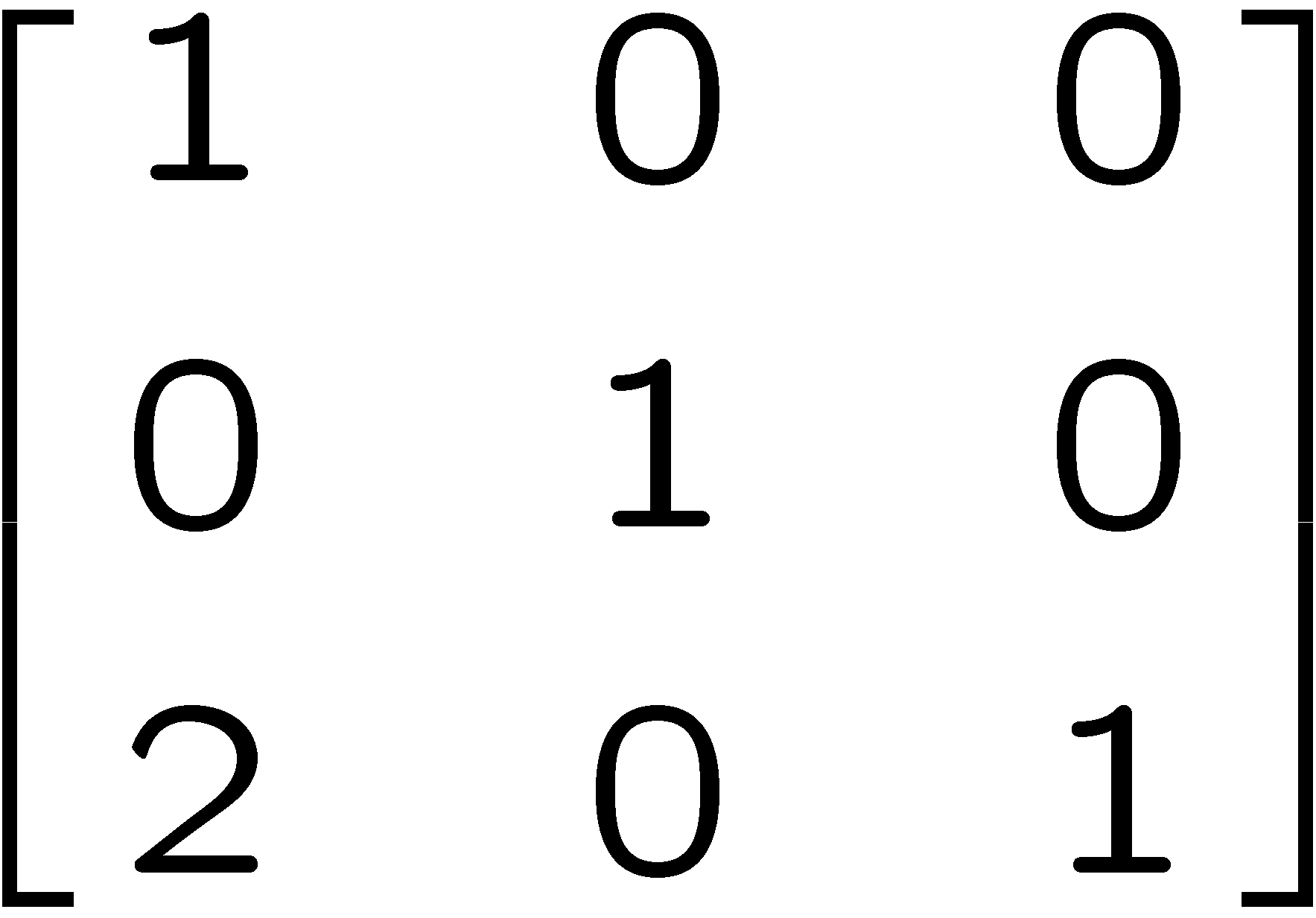 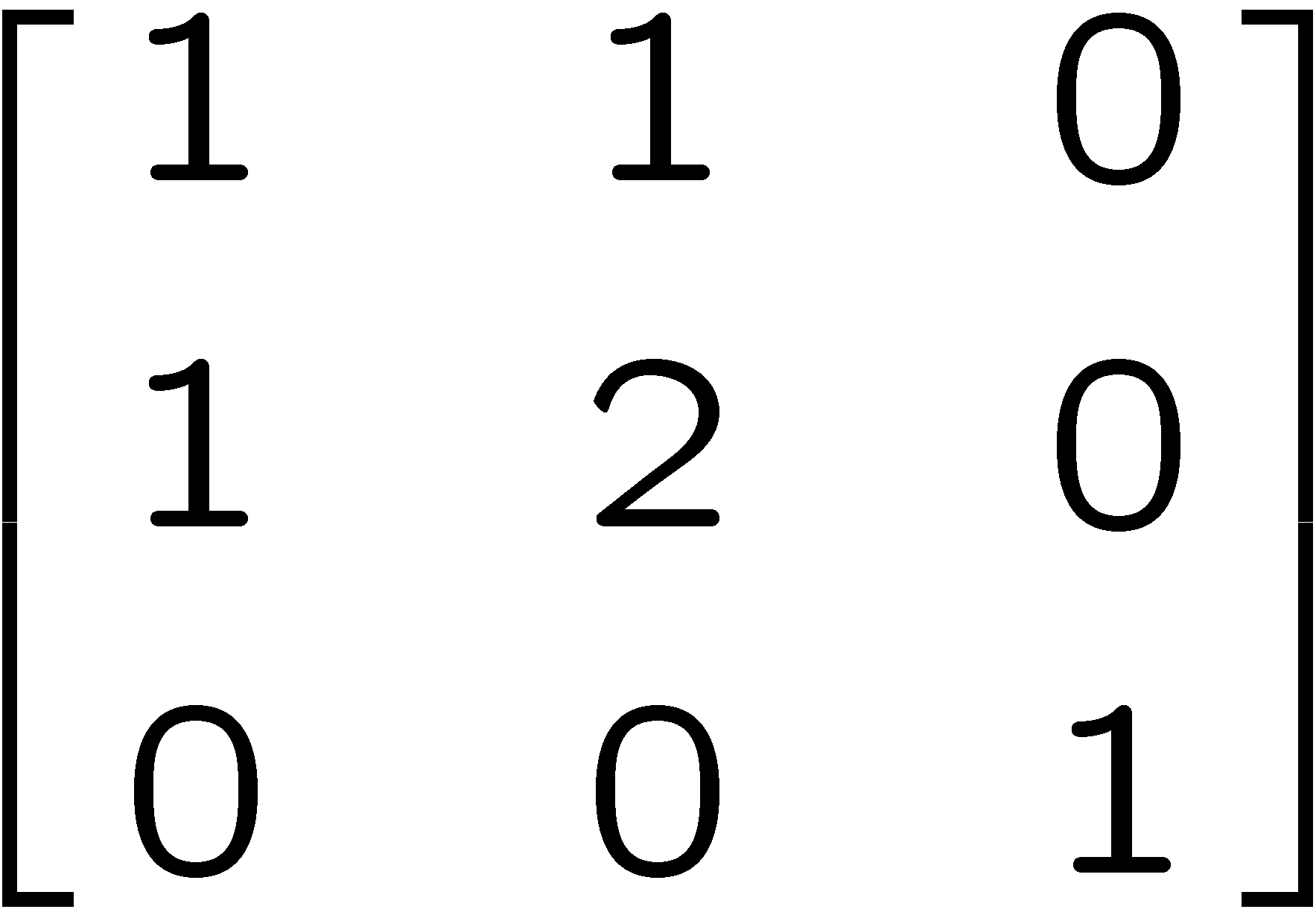 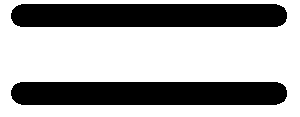 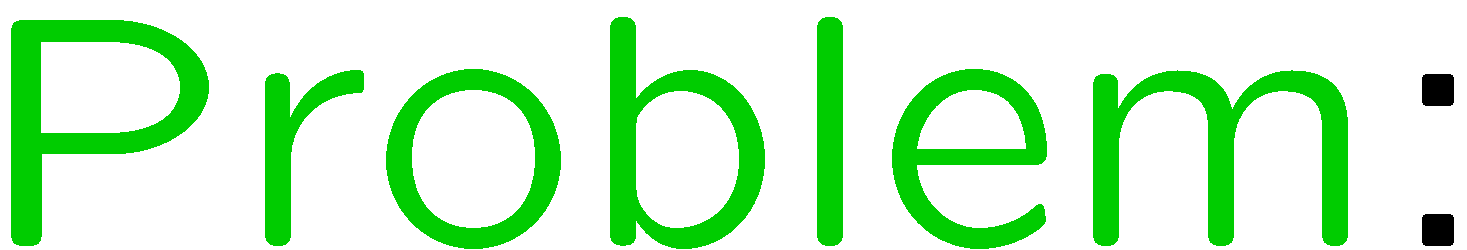 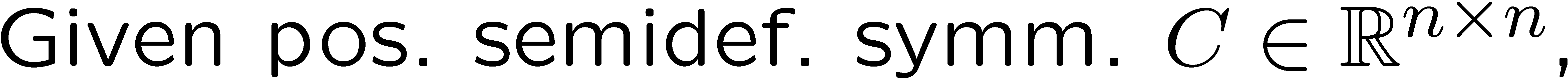 15
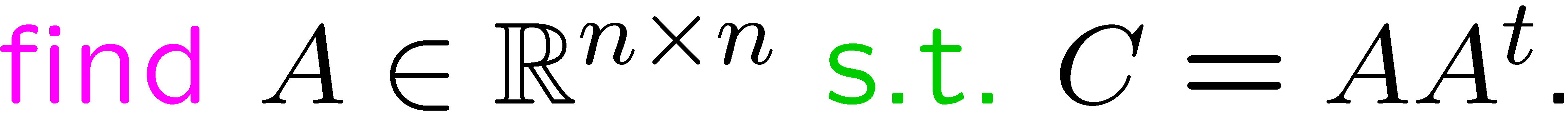 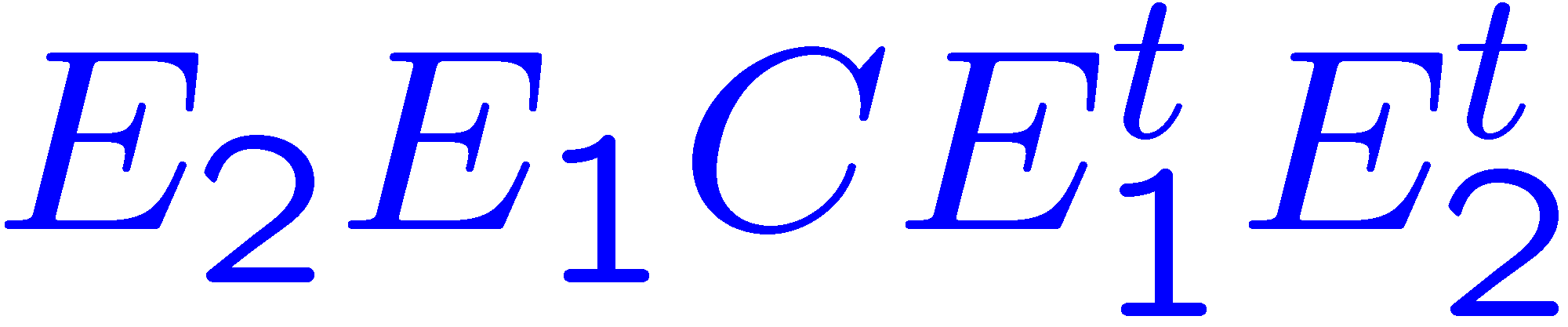 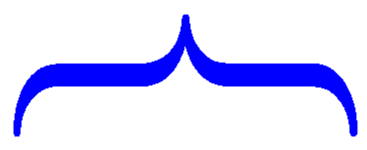 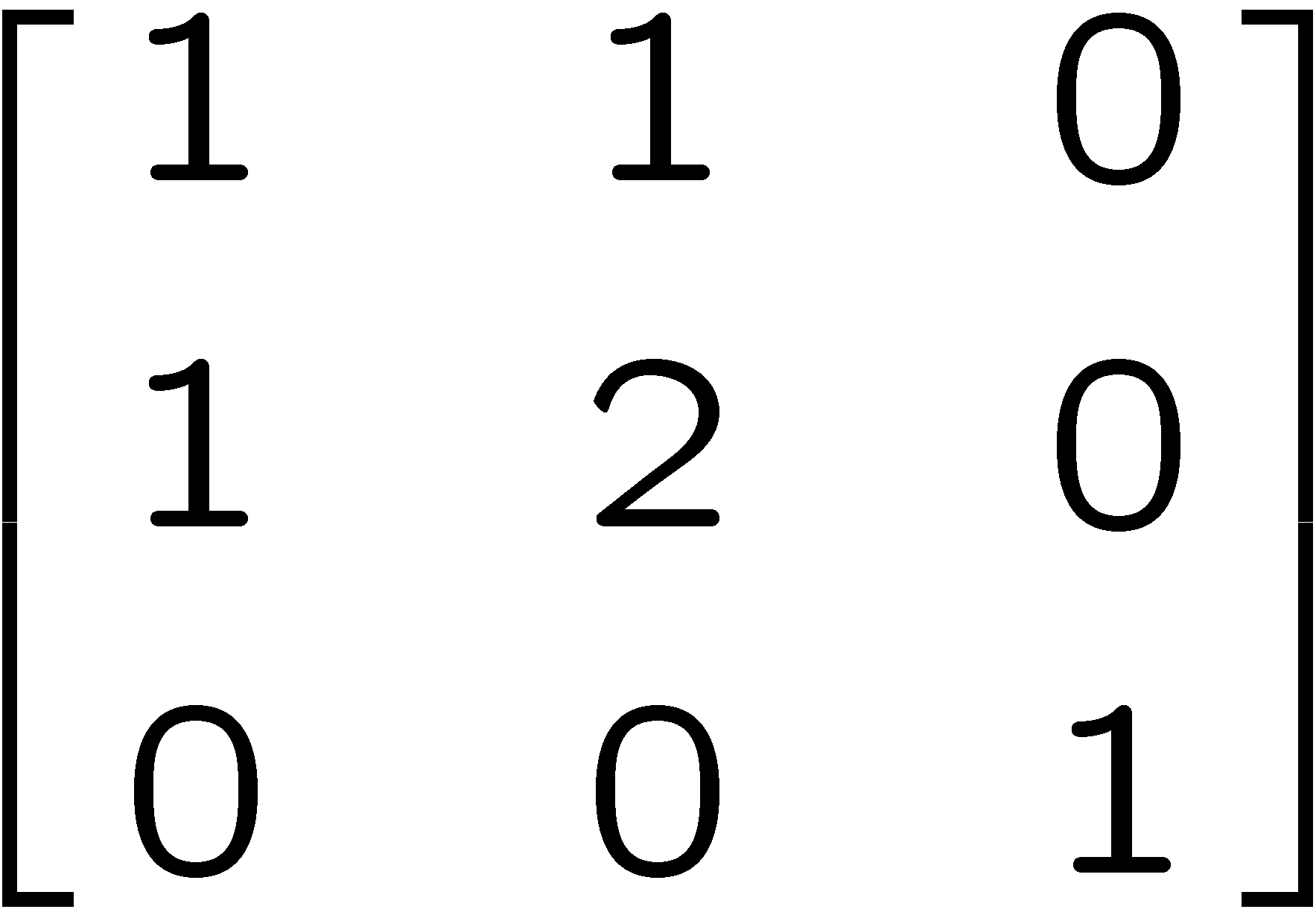 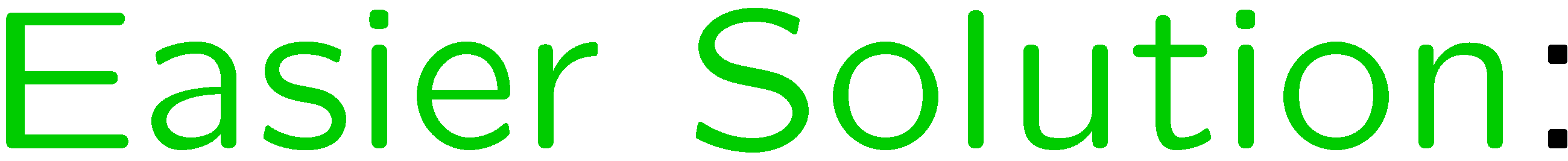 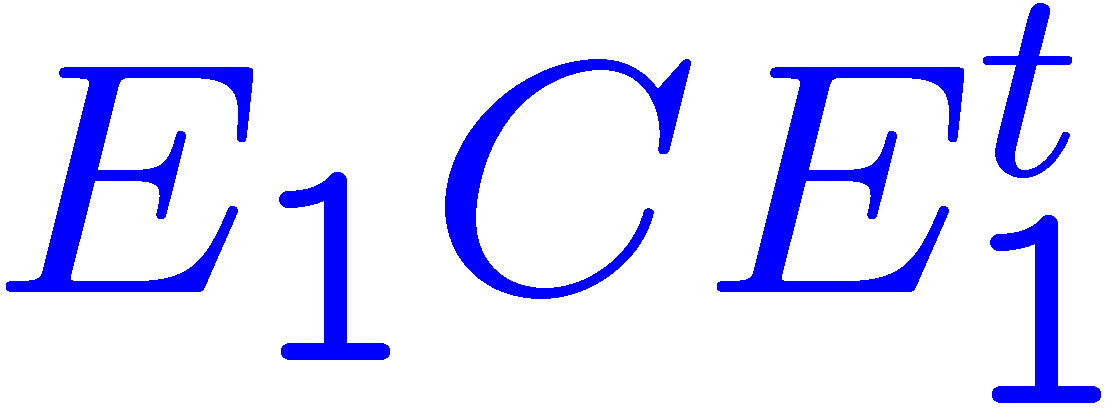 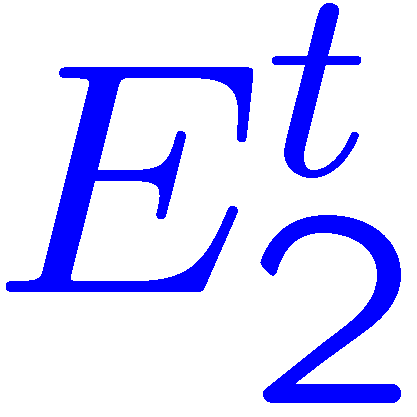 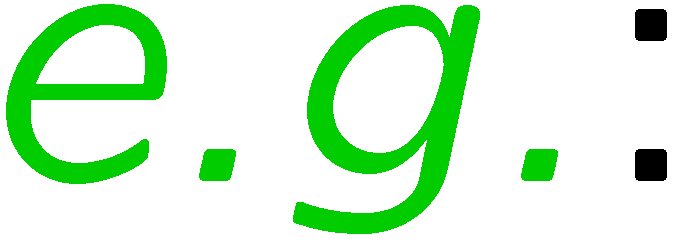 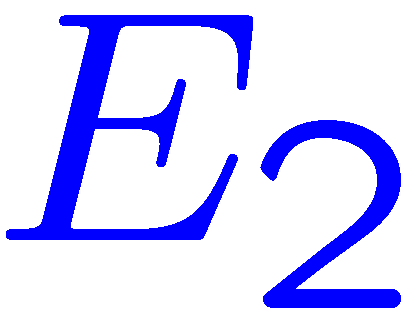 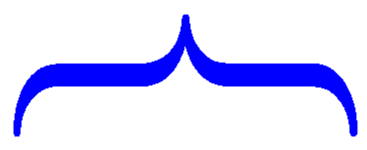 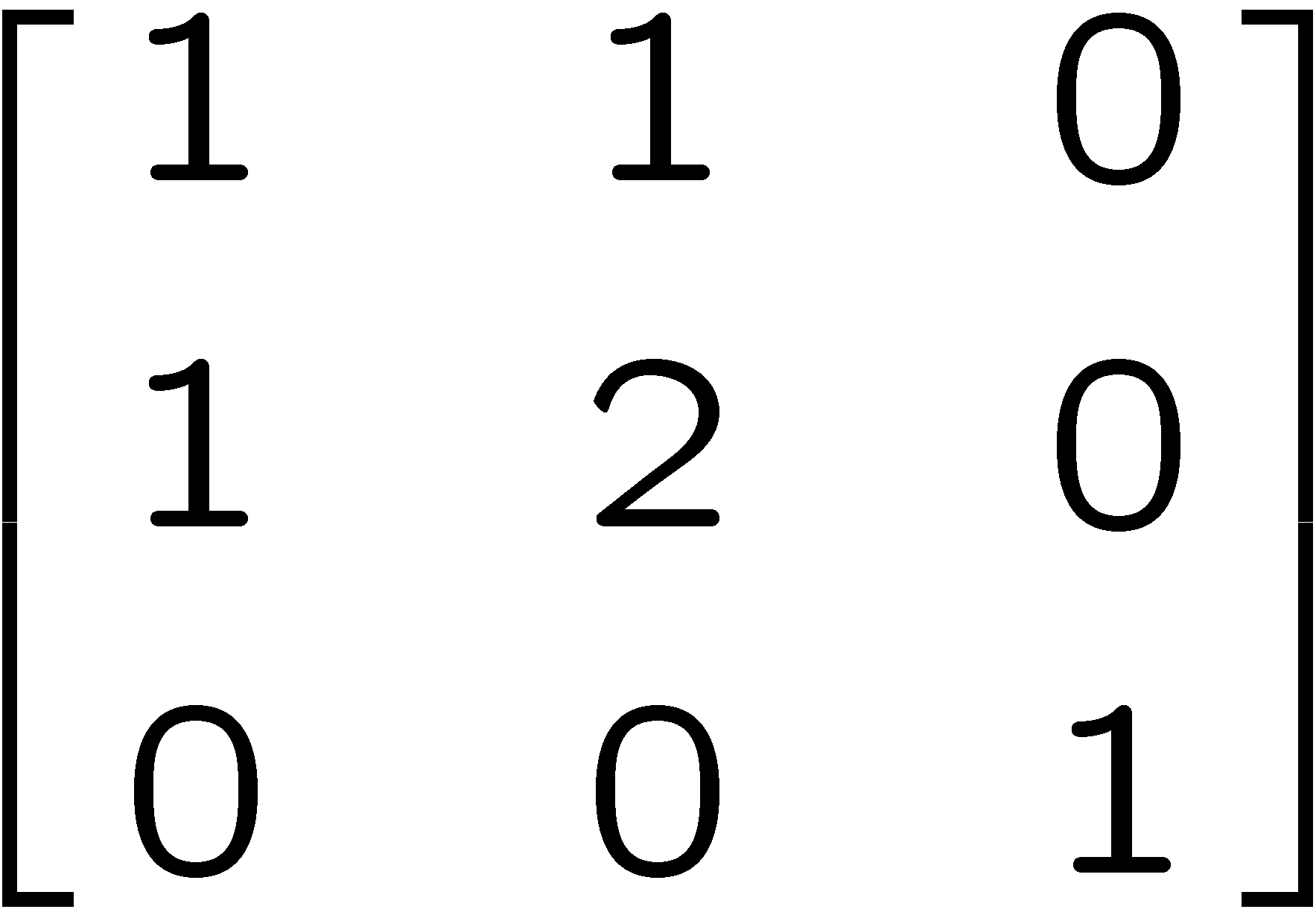 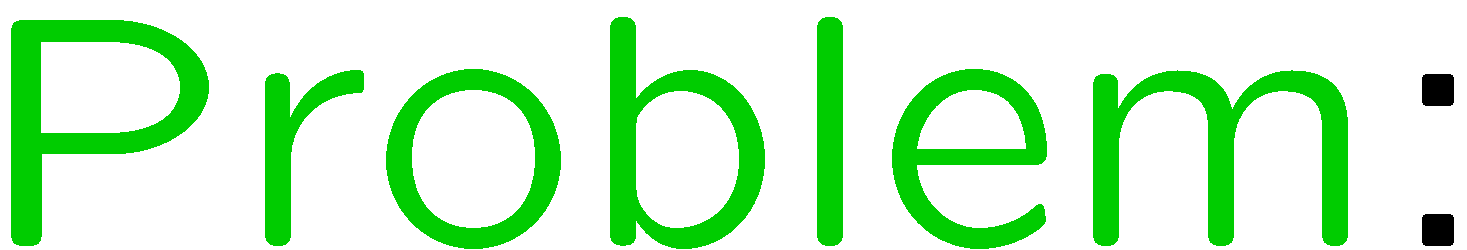 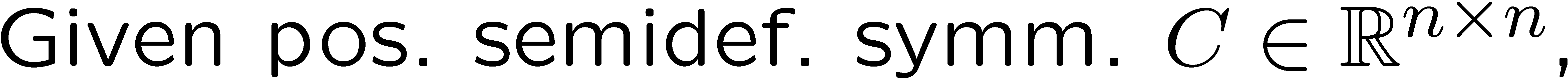 16
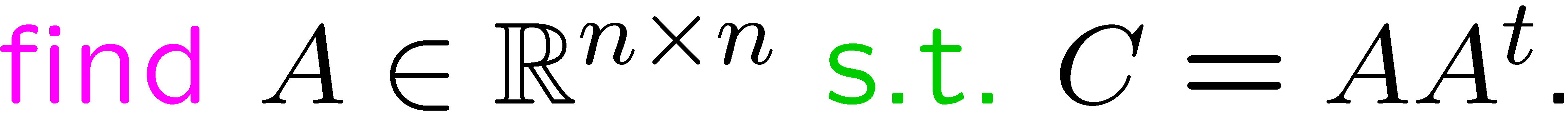 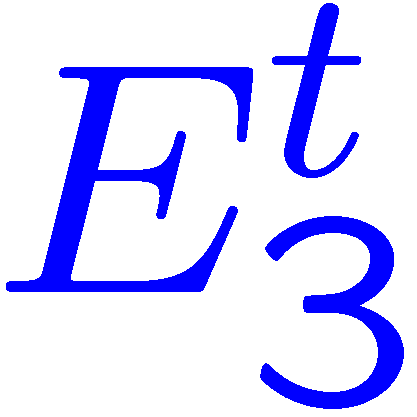 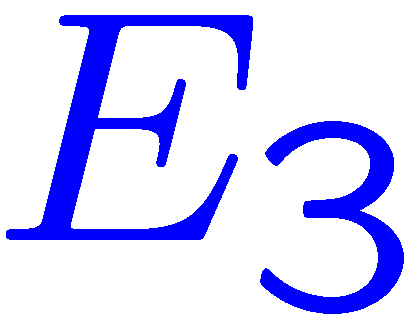 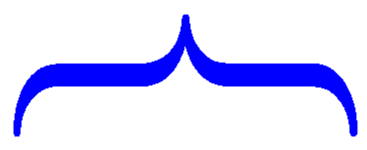 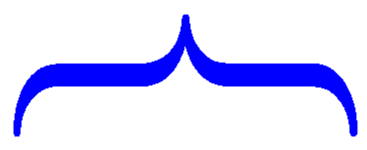 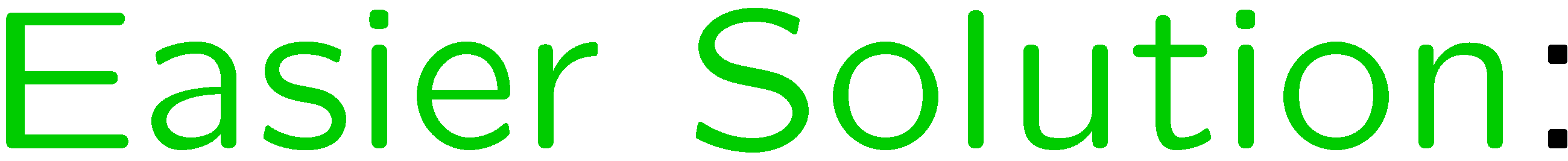 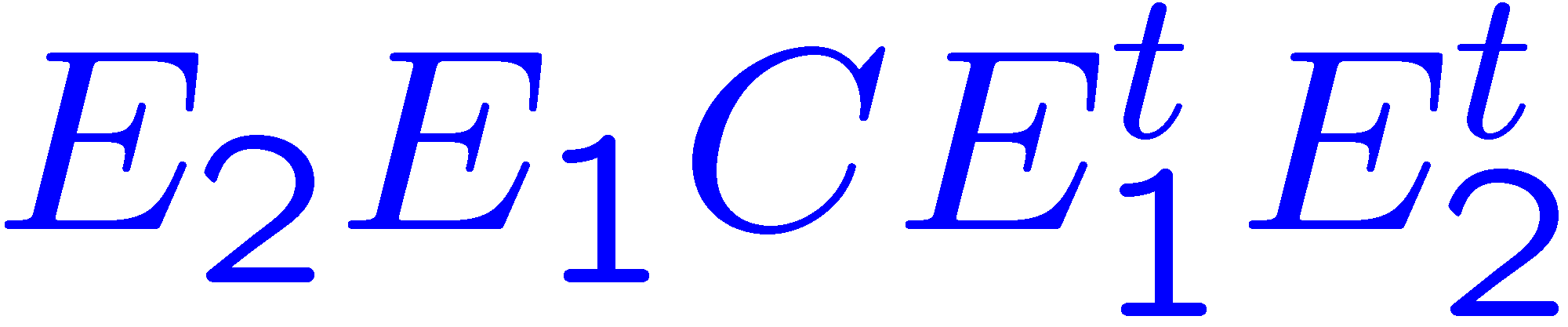 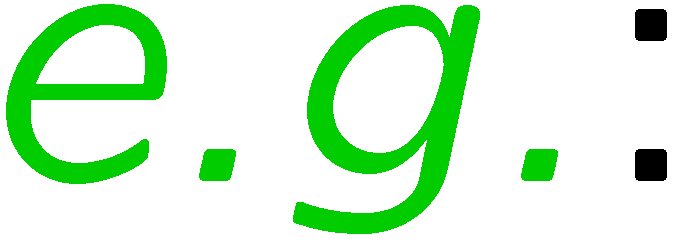 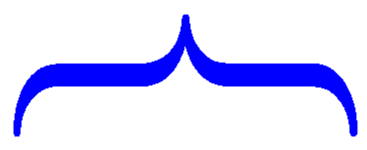 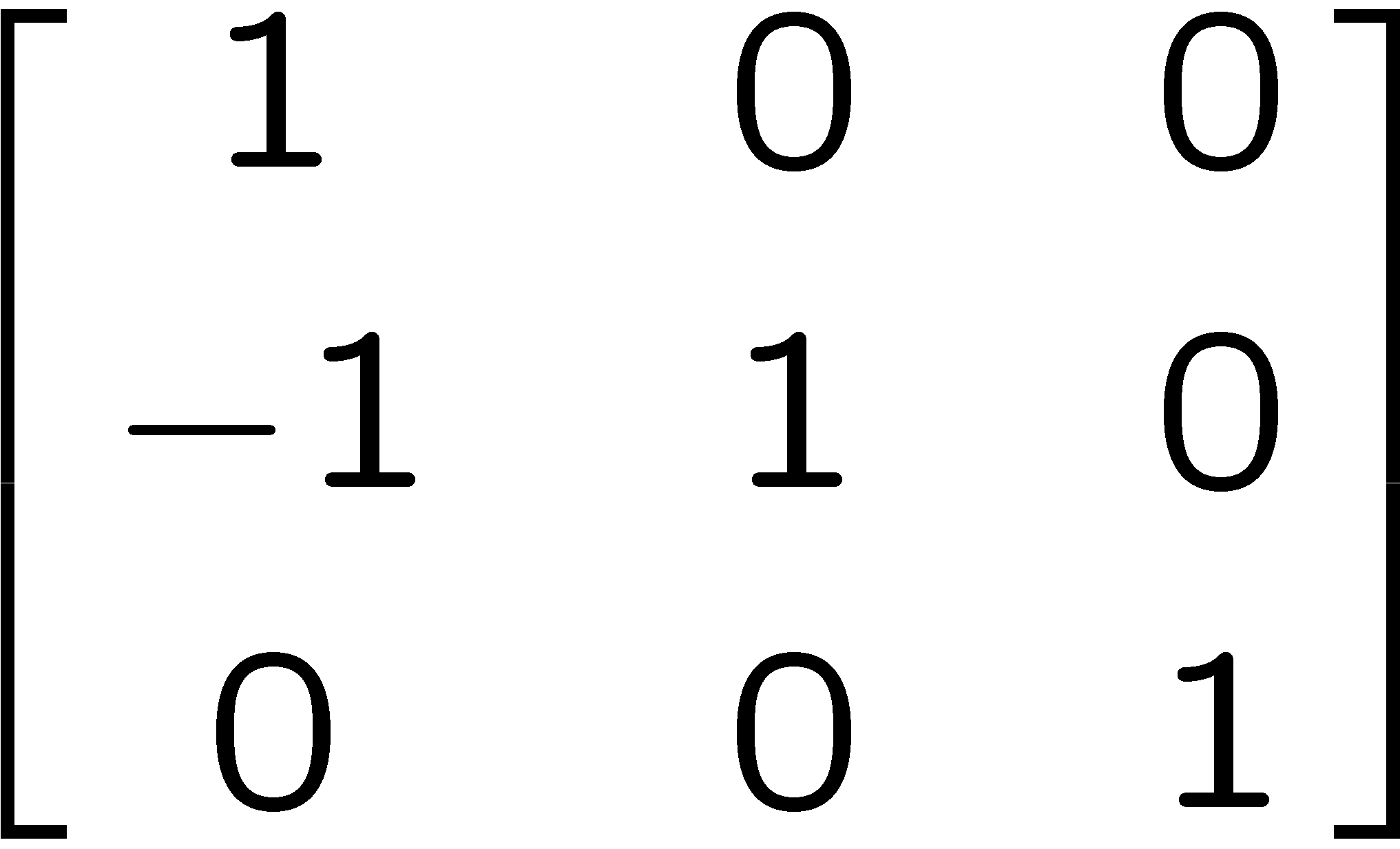 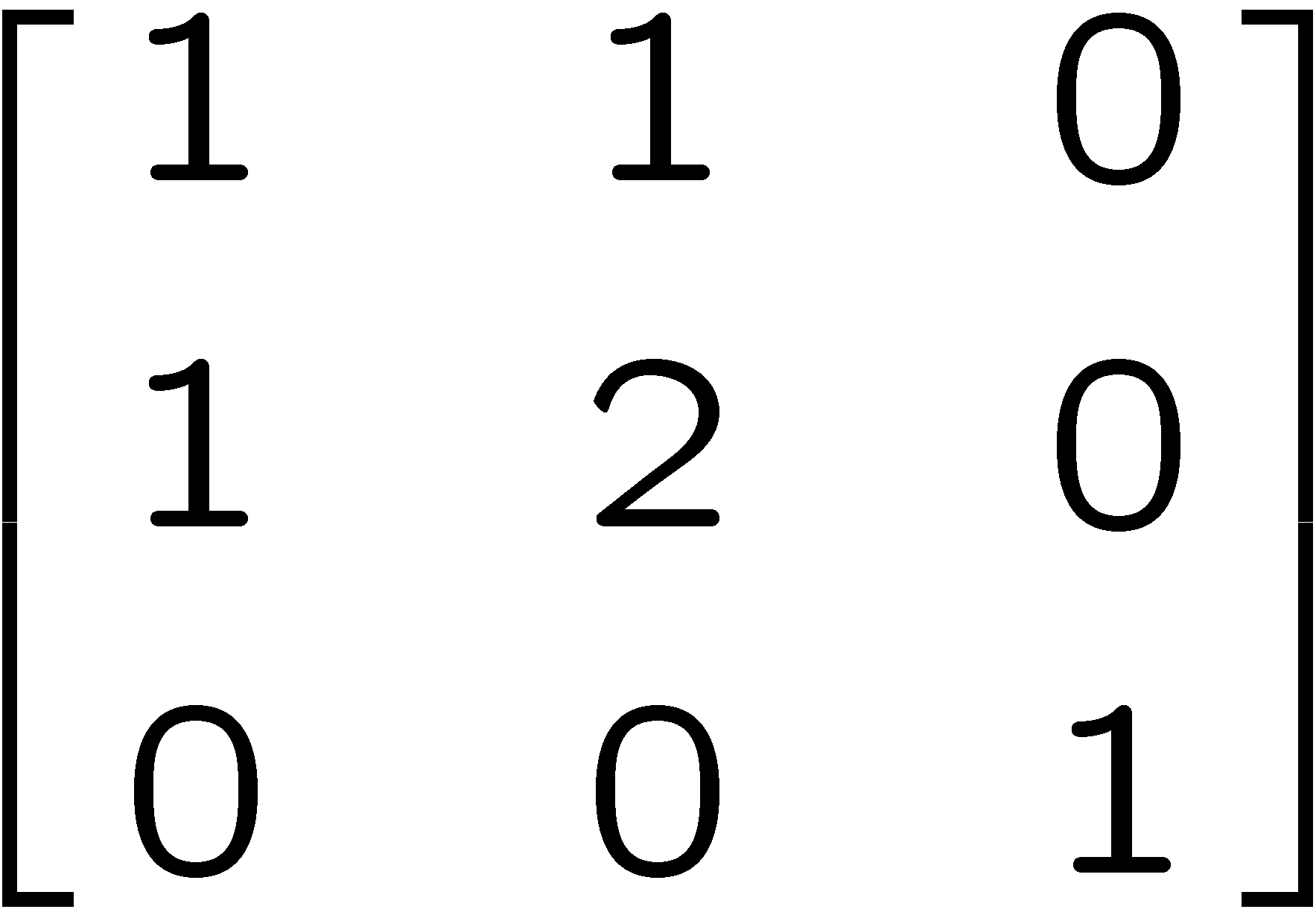 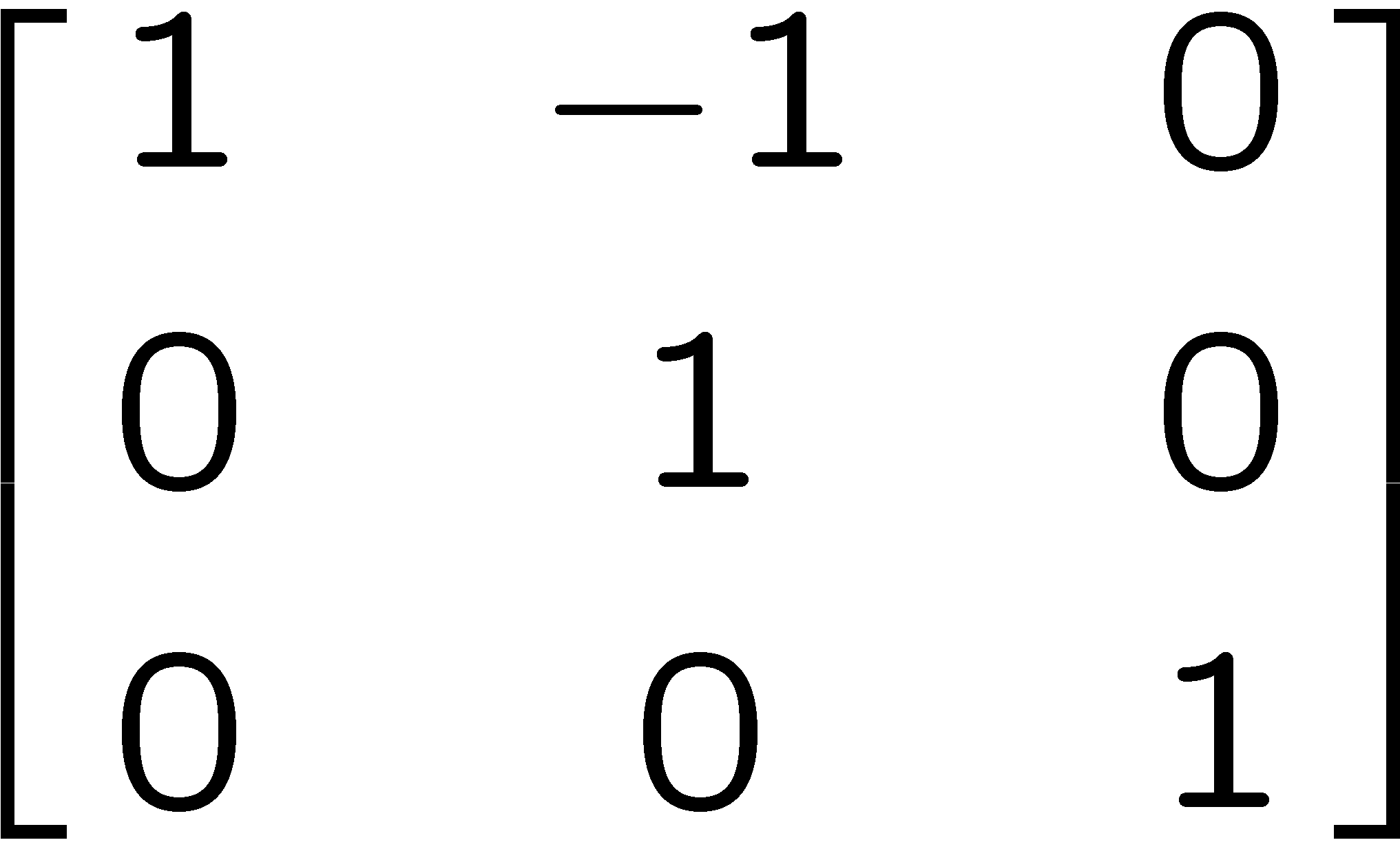 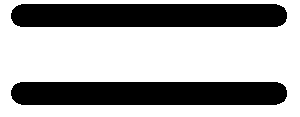 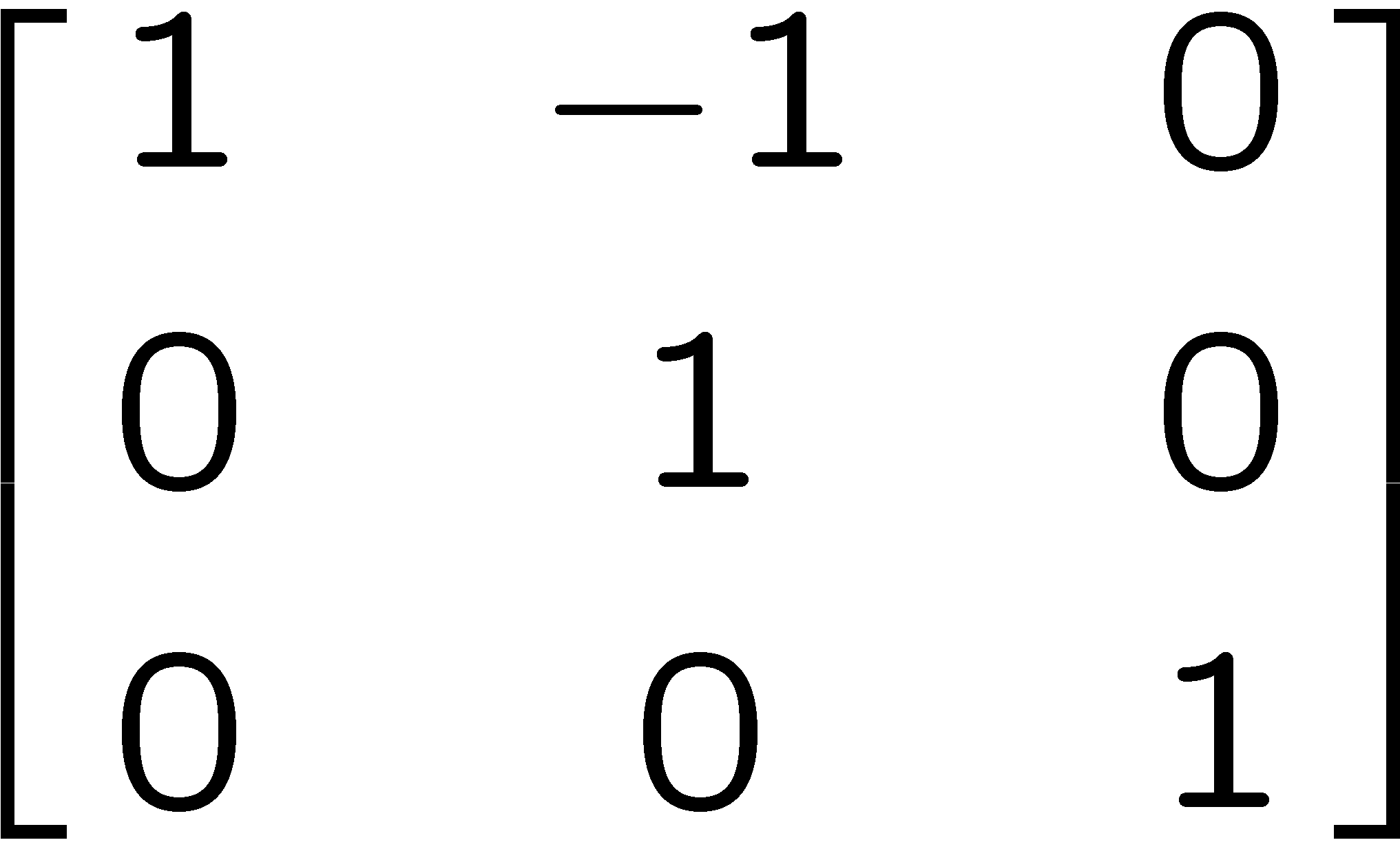 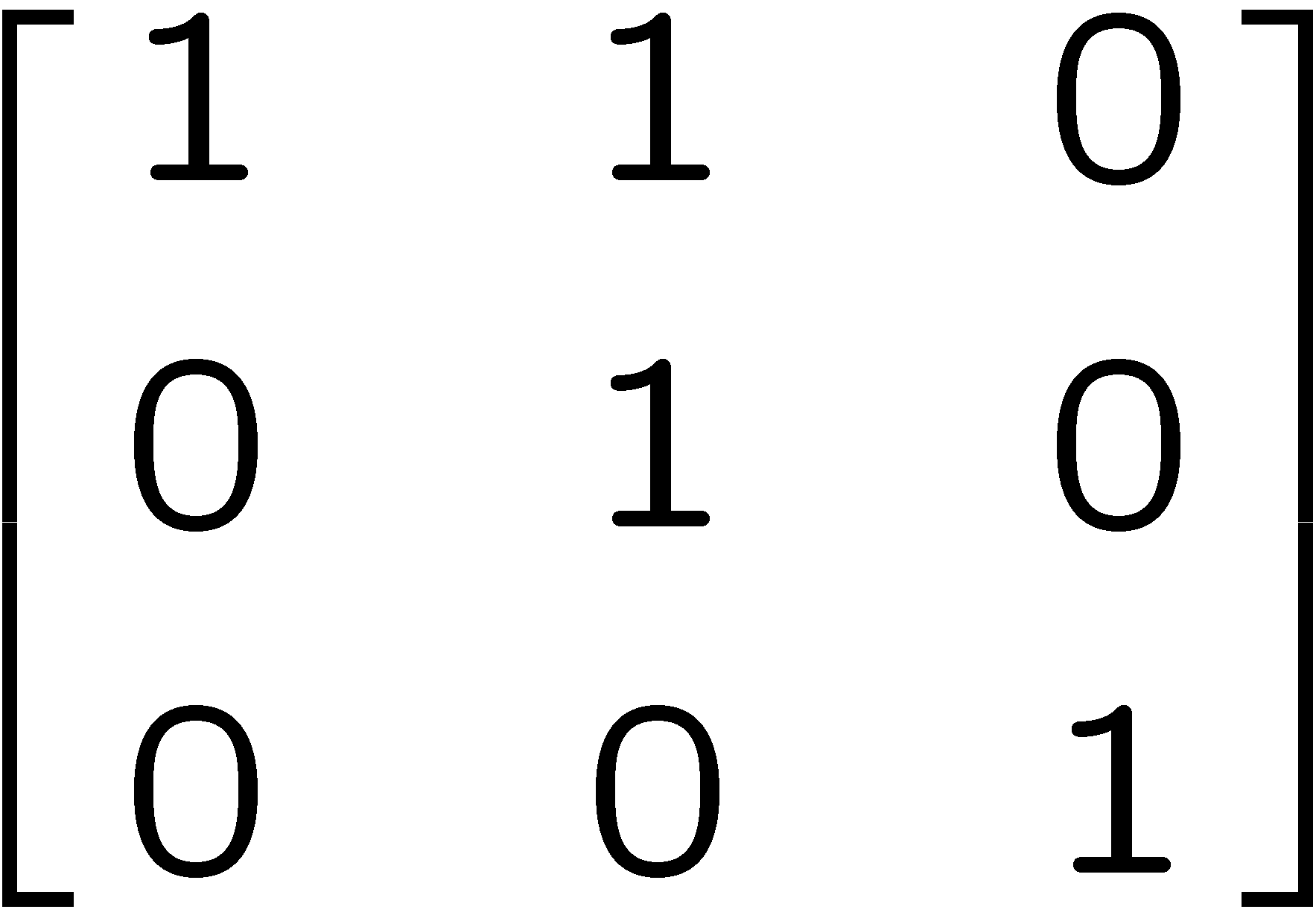 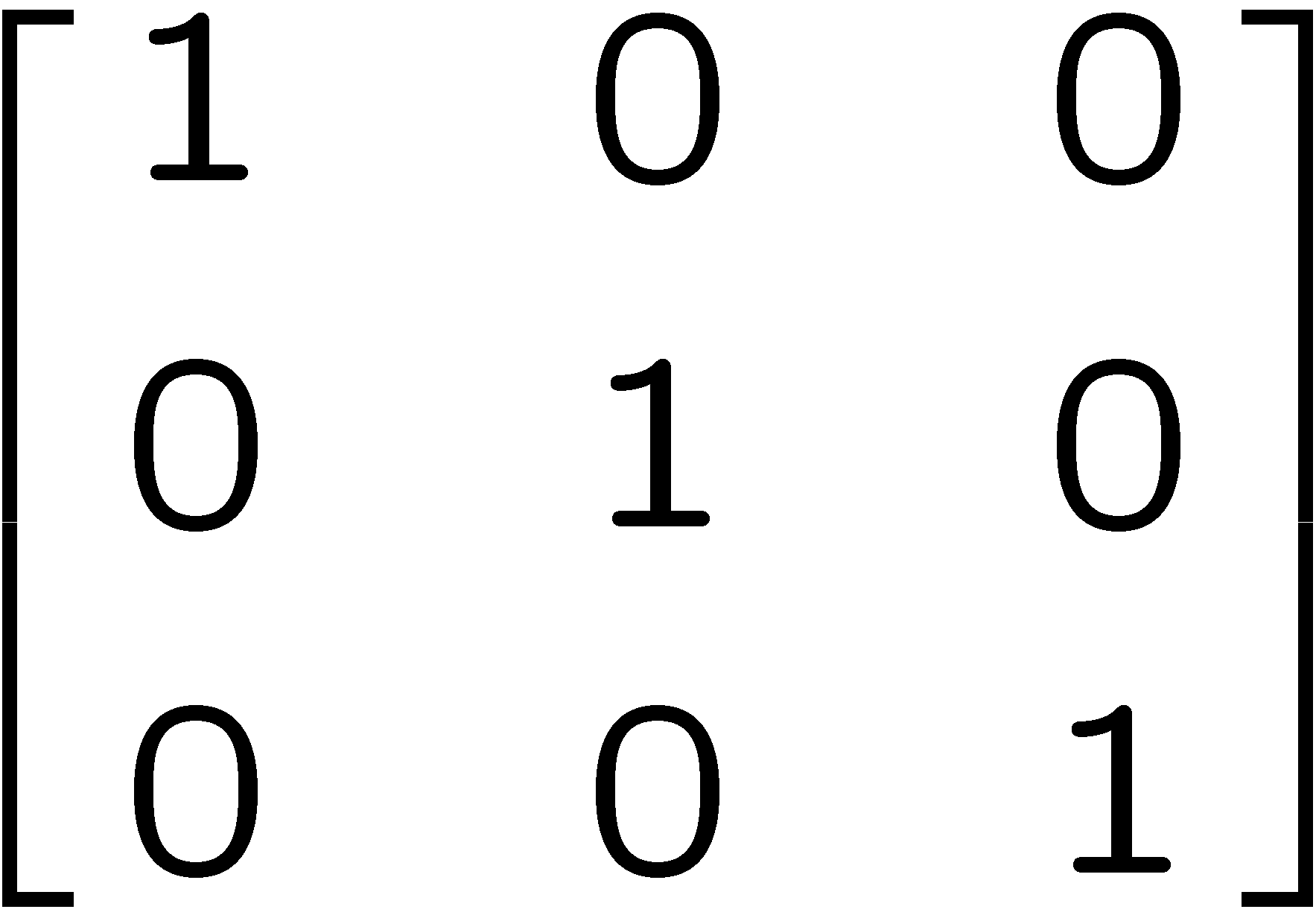 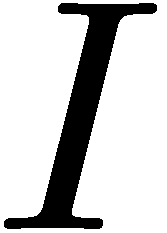 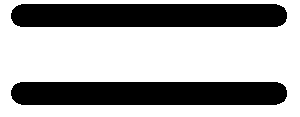 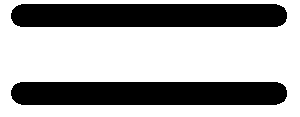 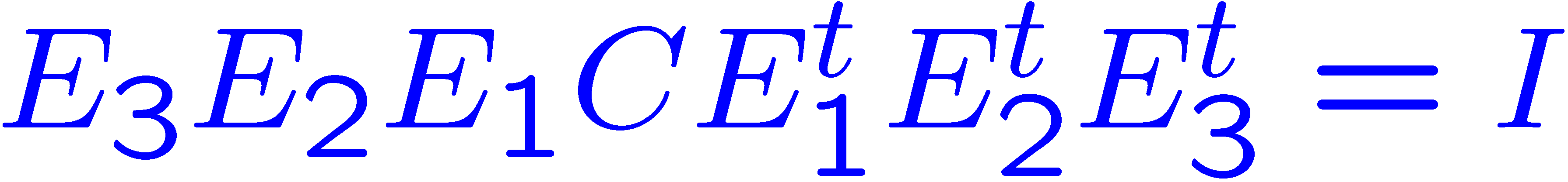 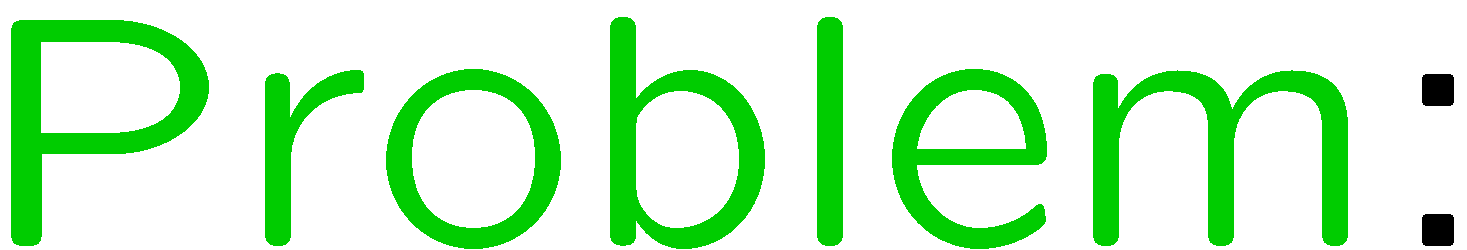 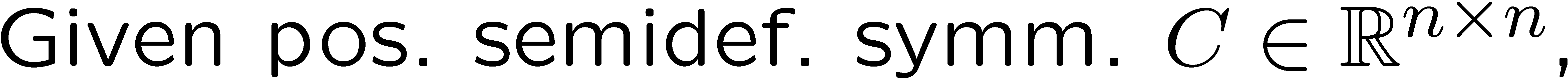 17
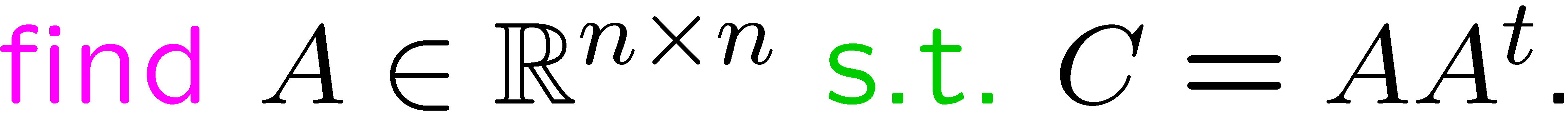 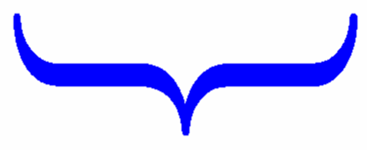 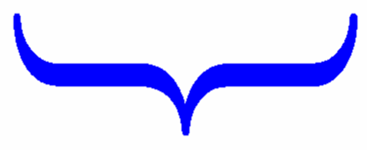 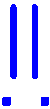 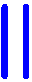 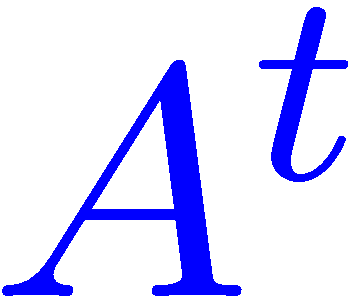 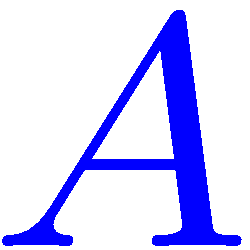 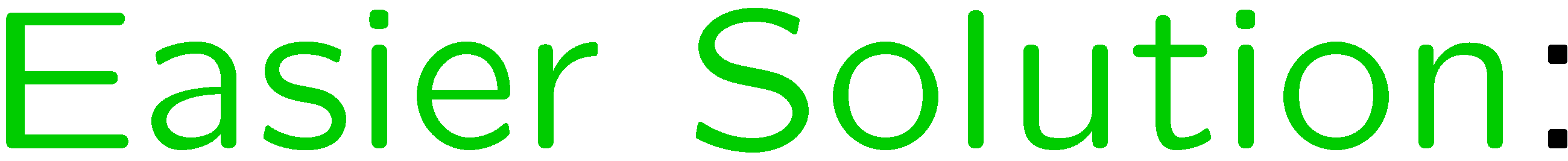 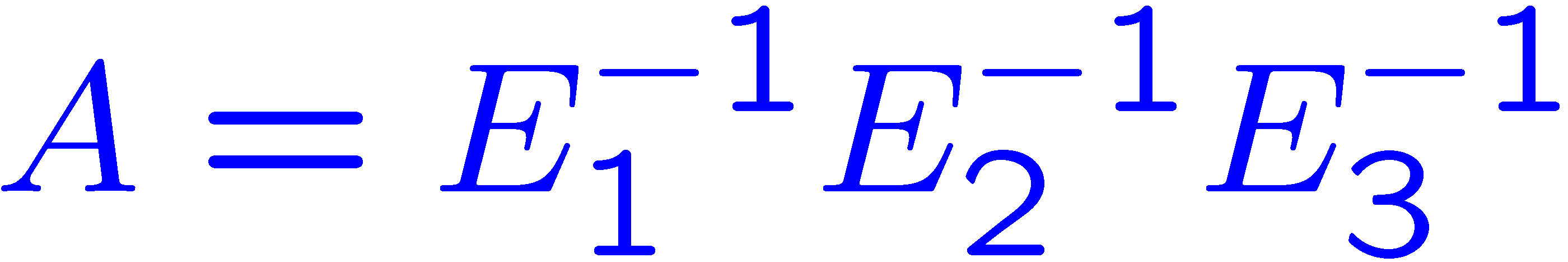 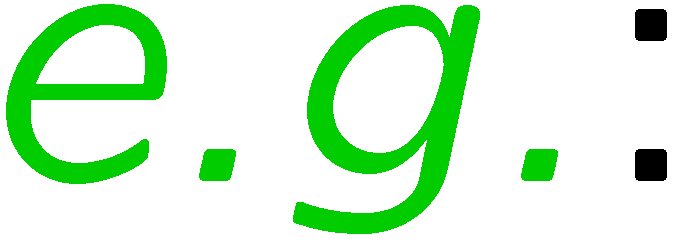 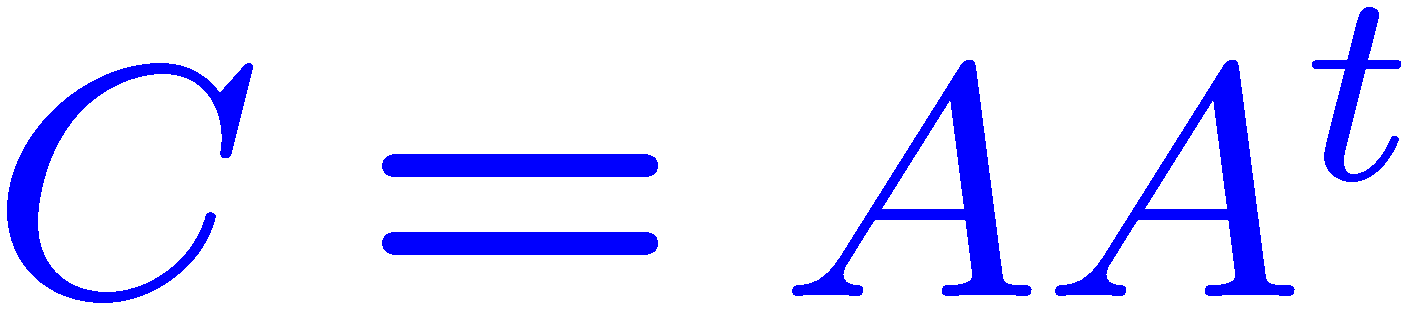 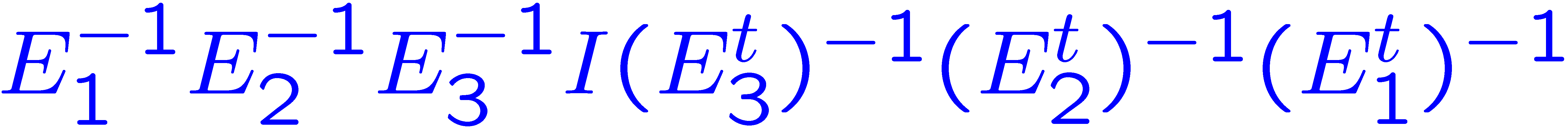 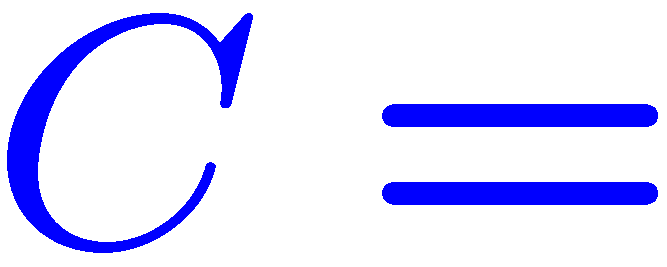 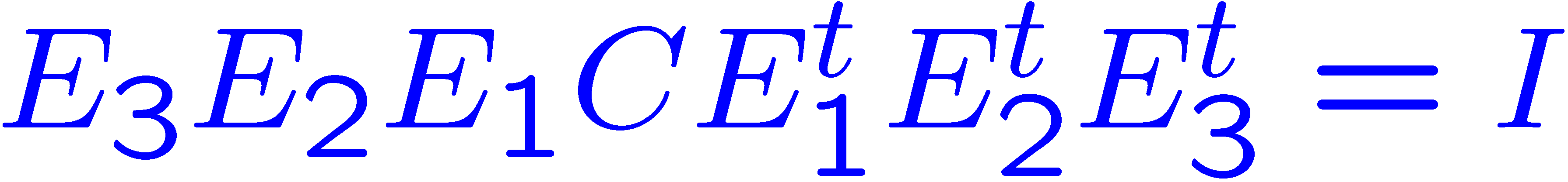 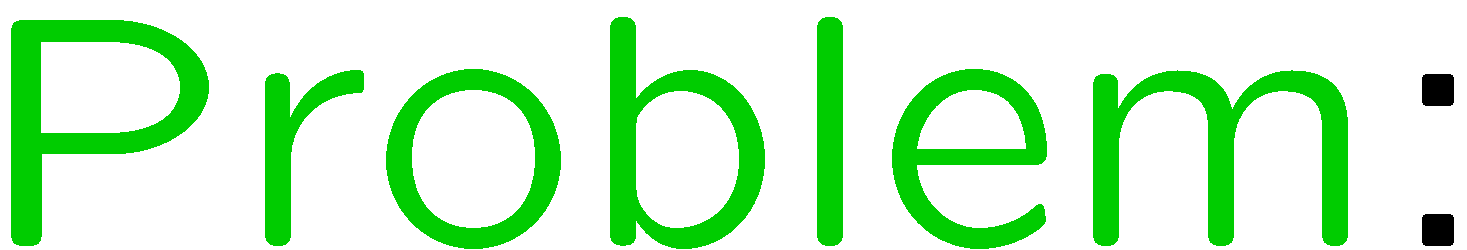 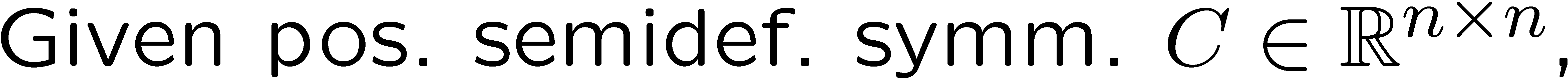 18
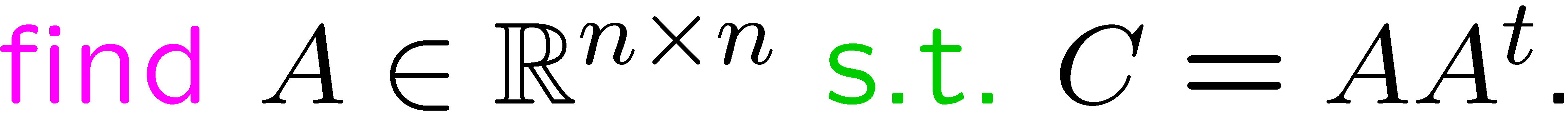 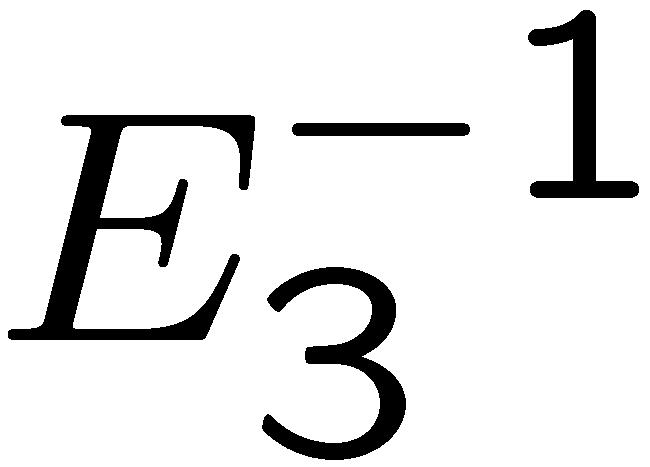 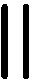 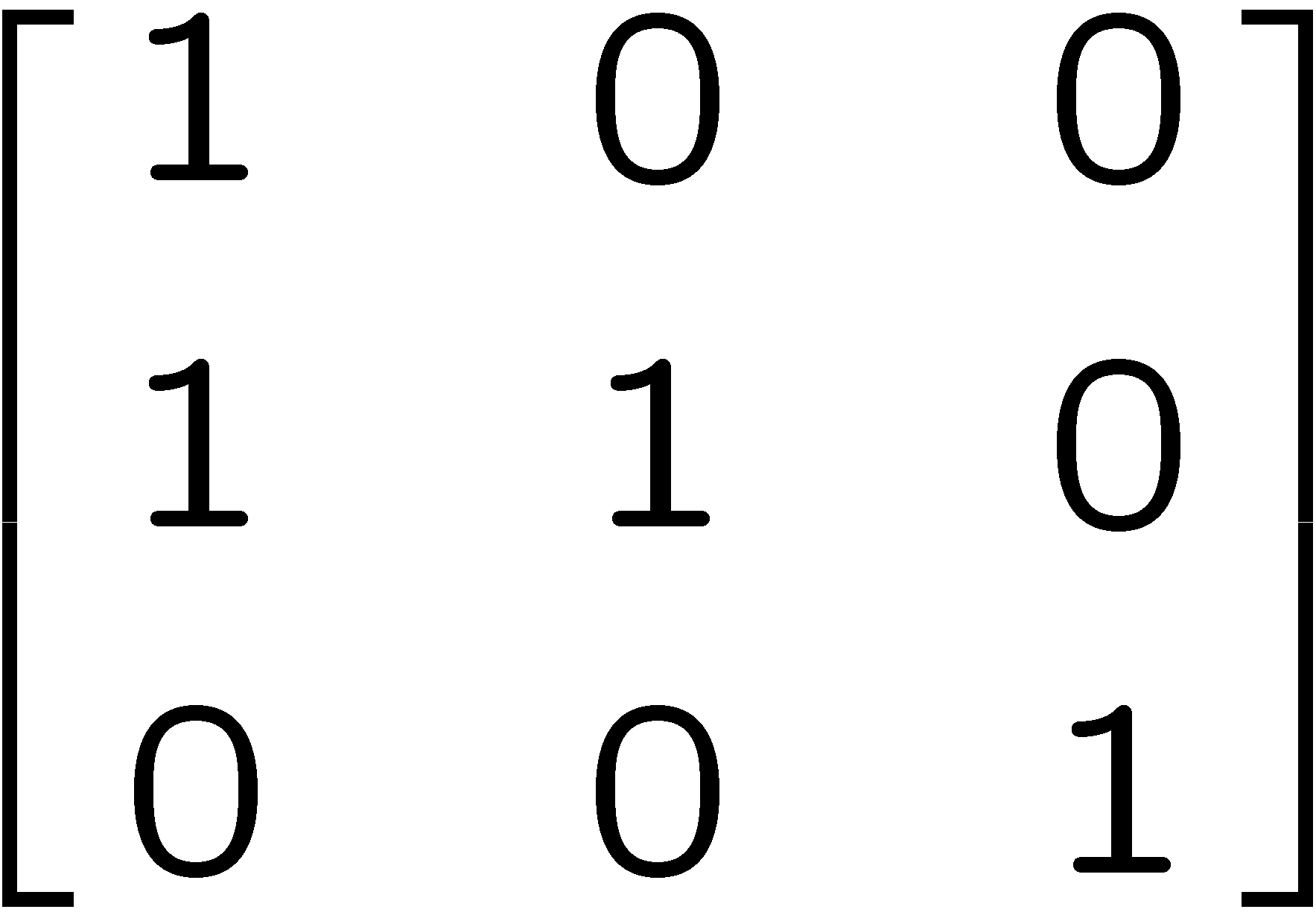 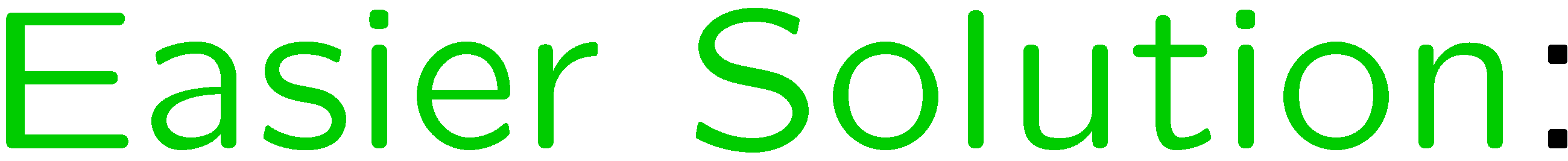 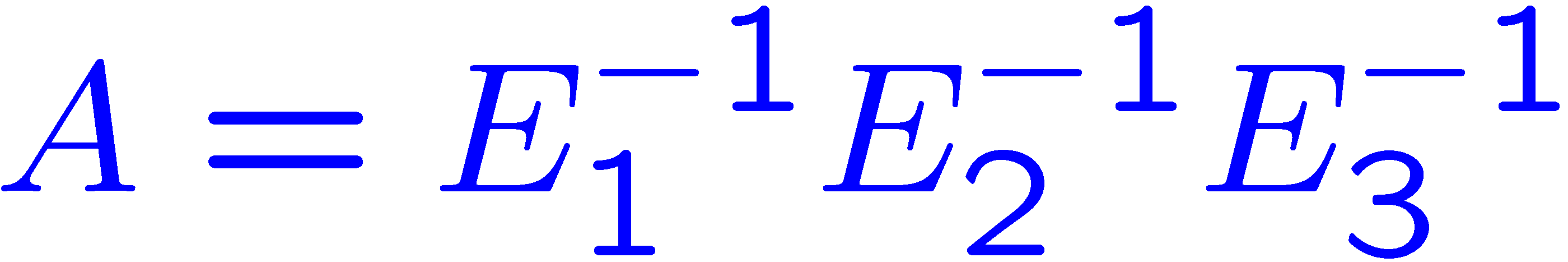 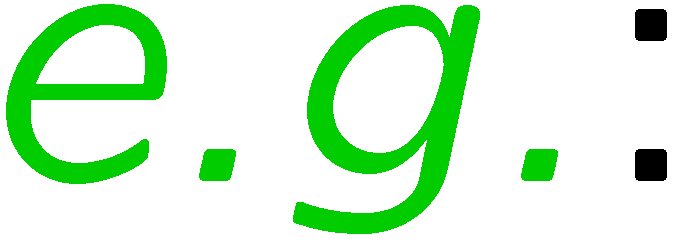 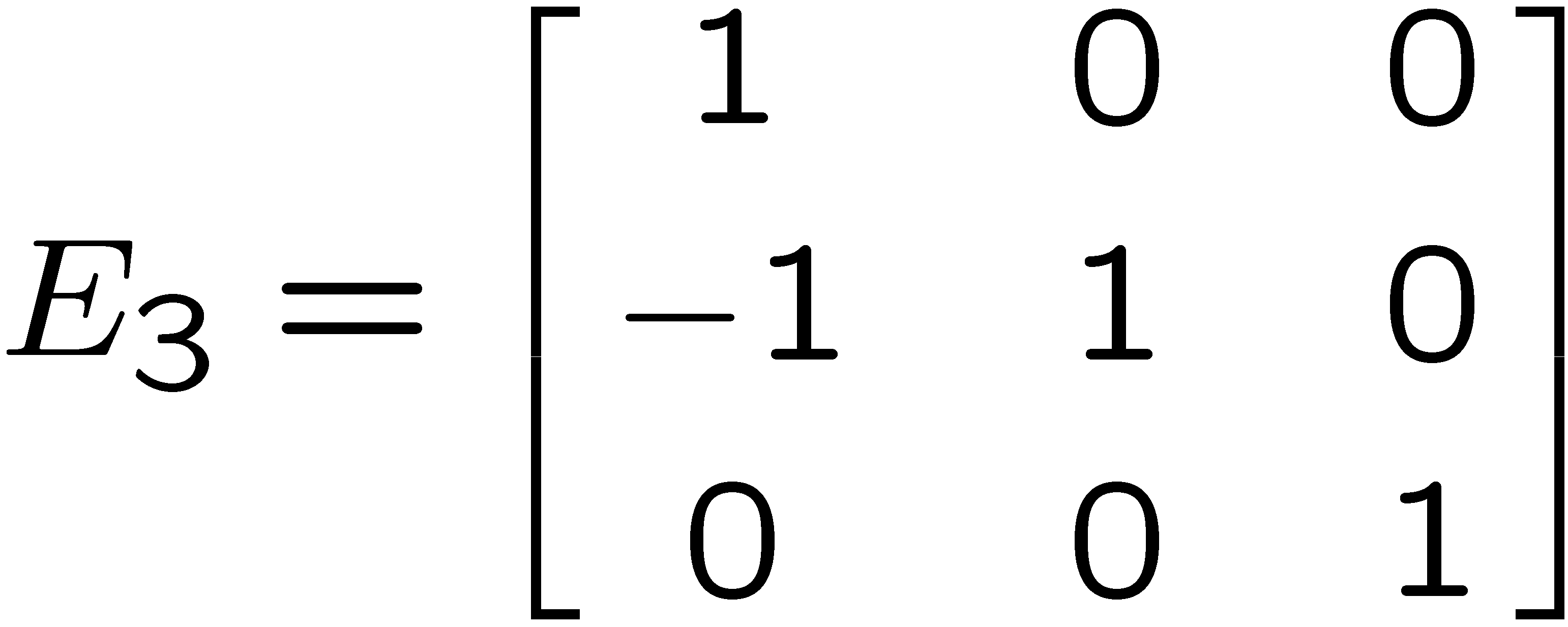 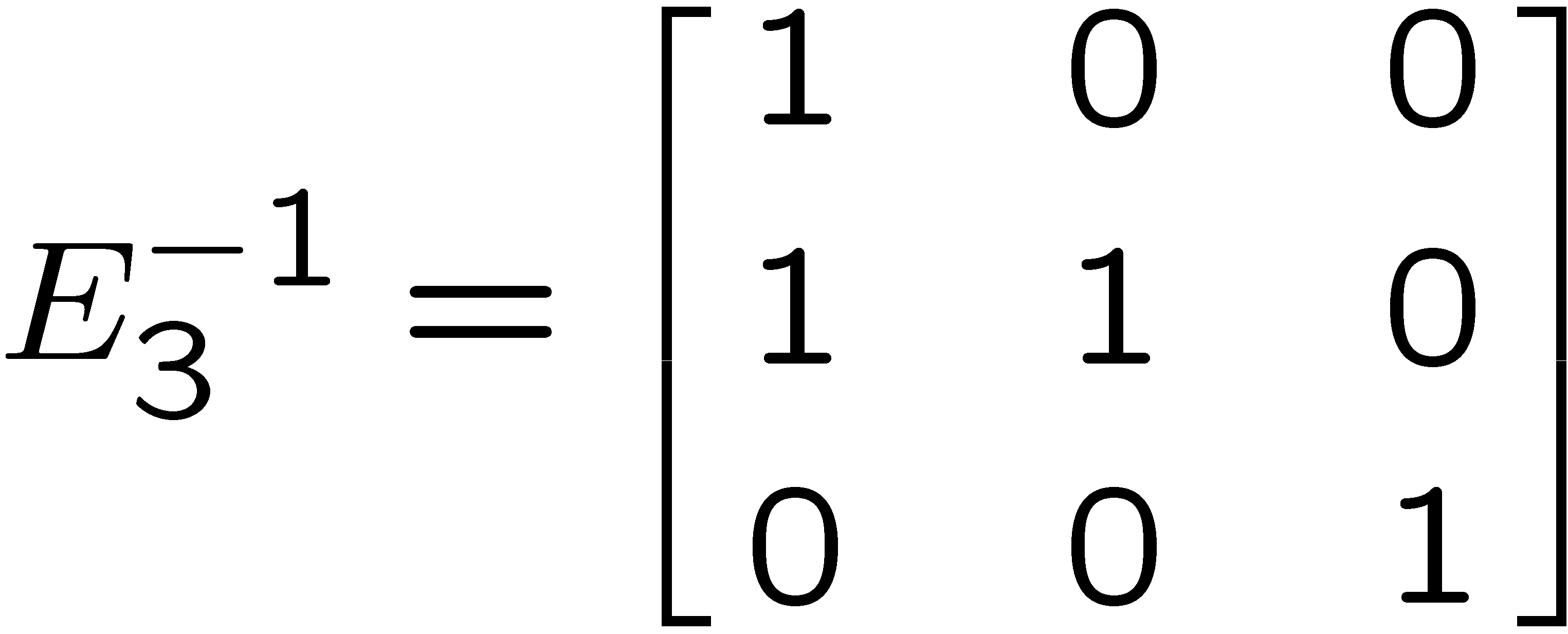 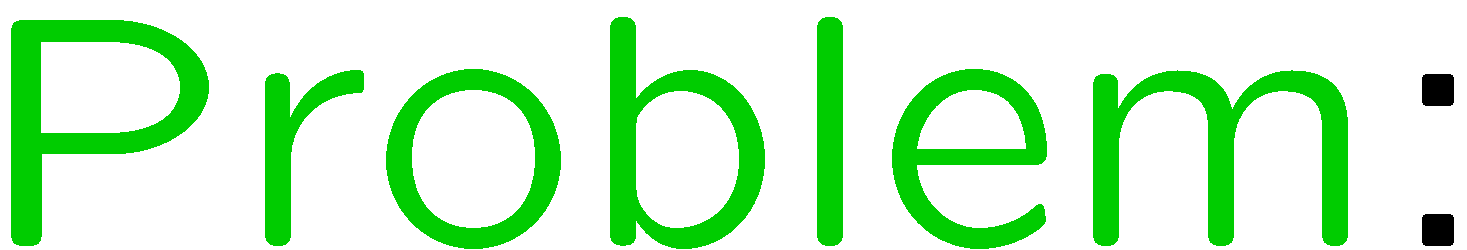 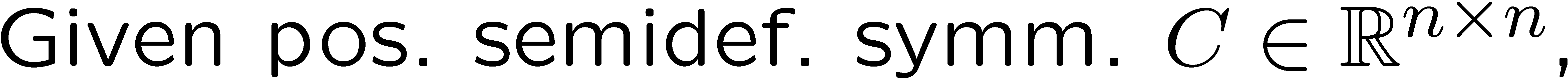 19
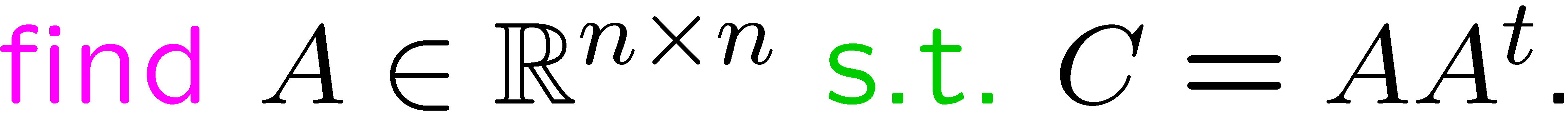 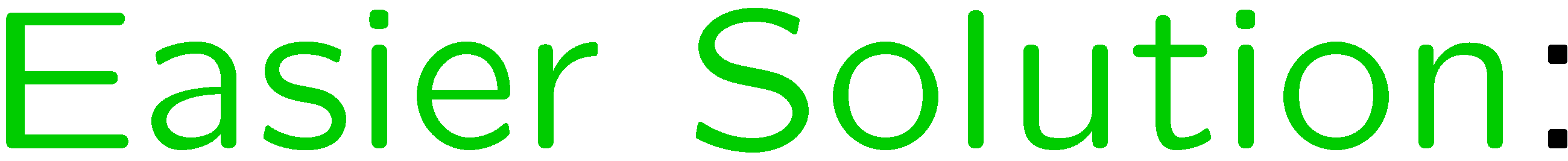 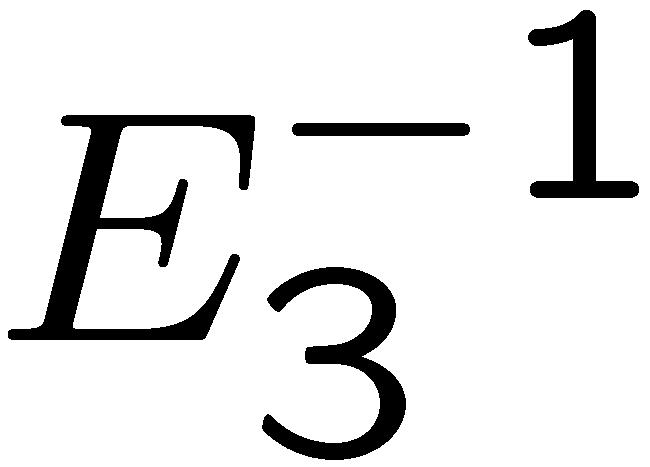 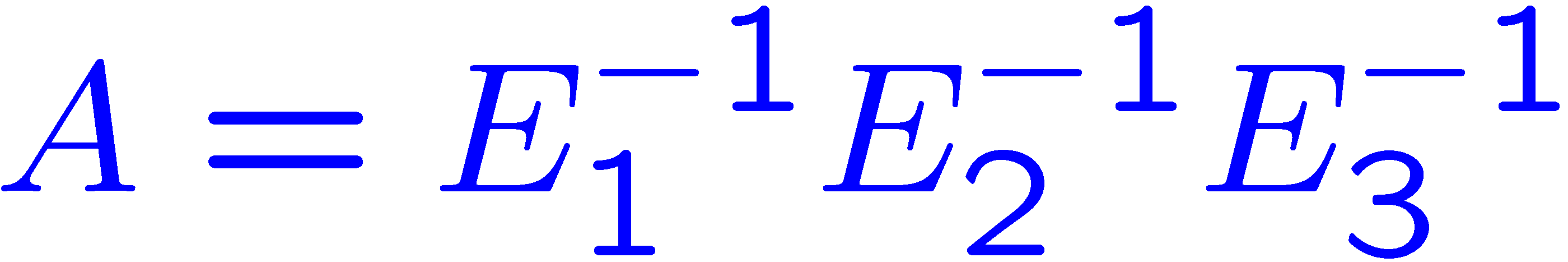 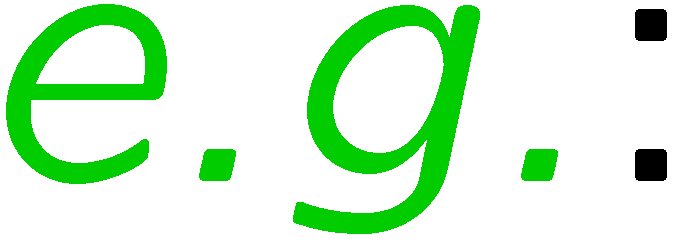 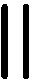 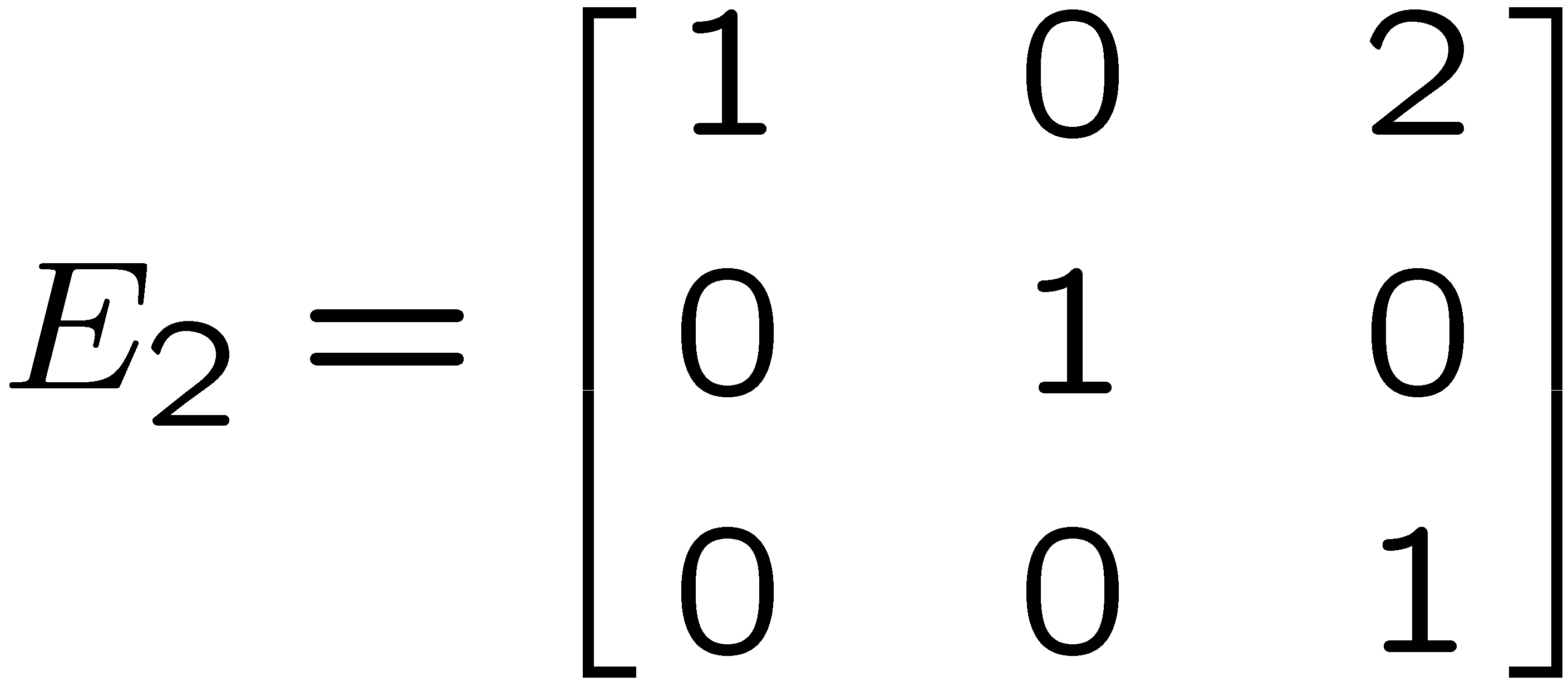 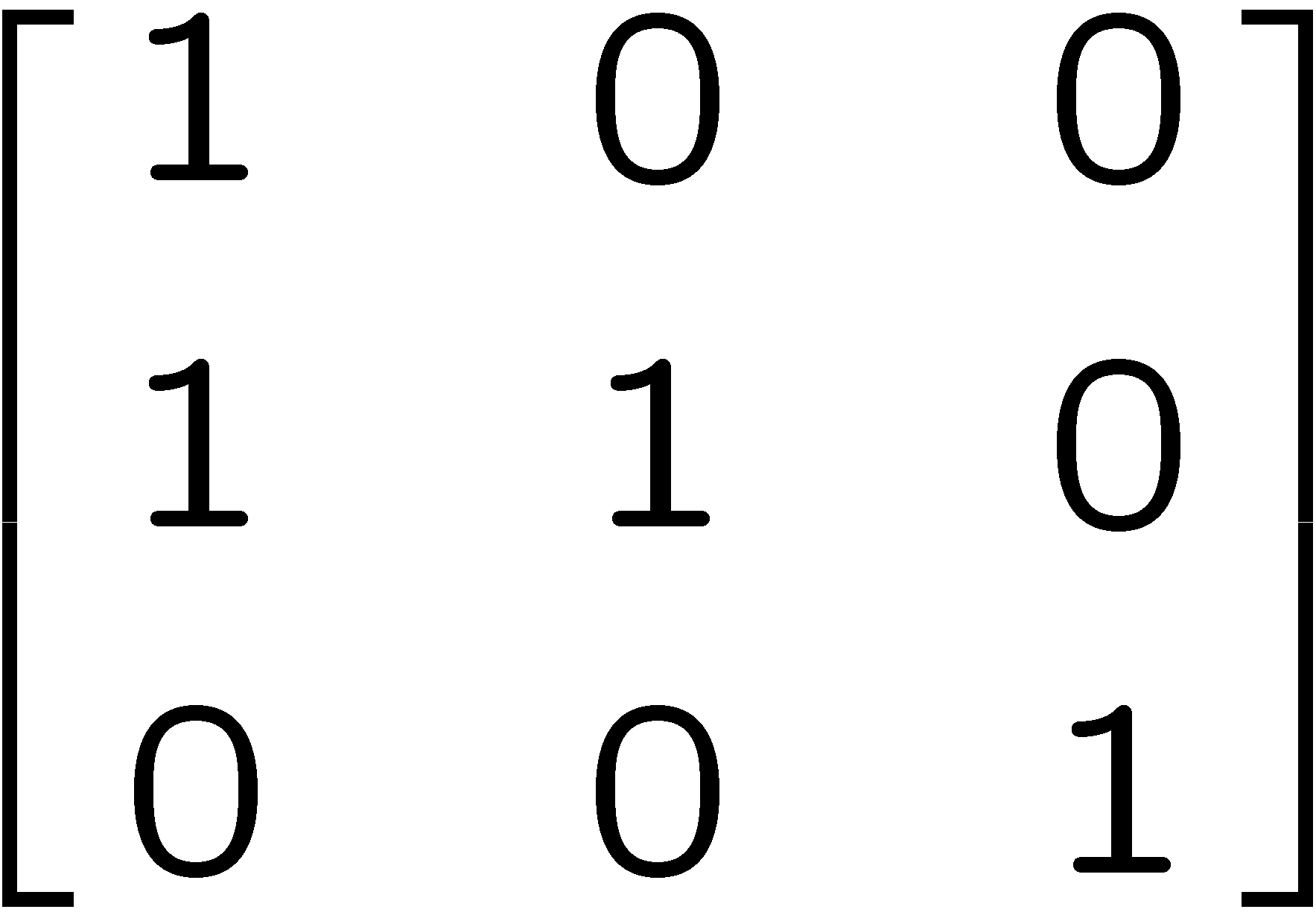 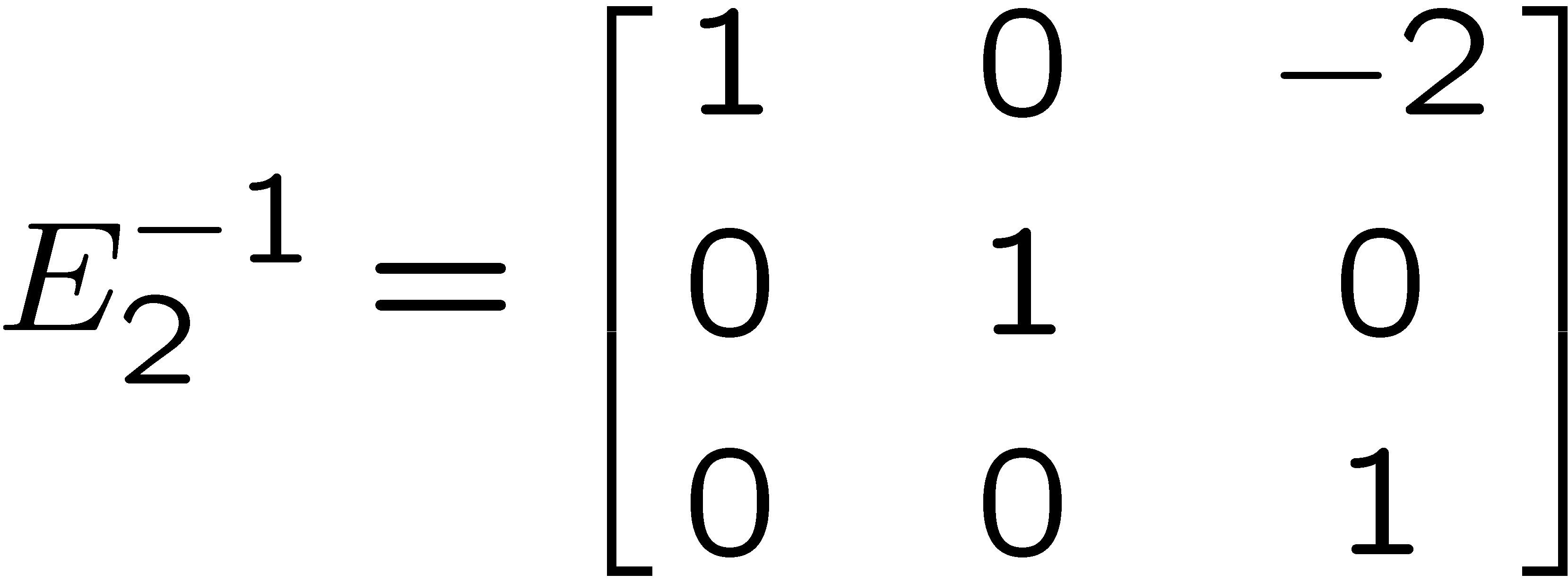 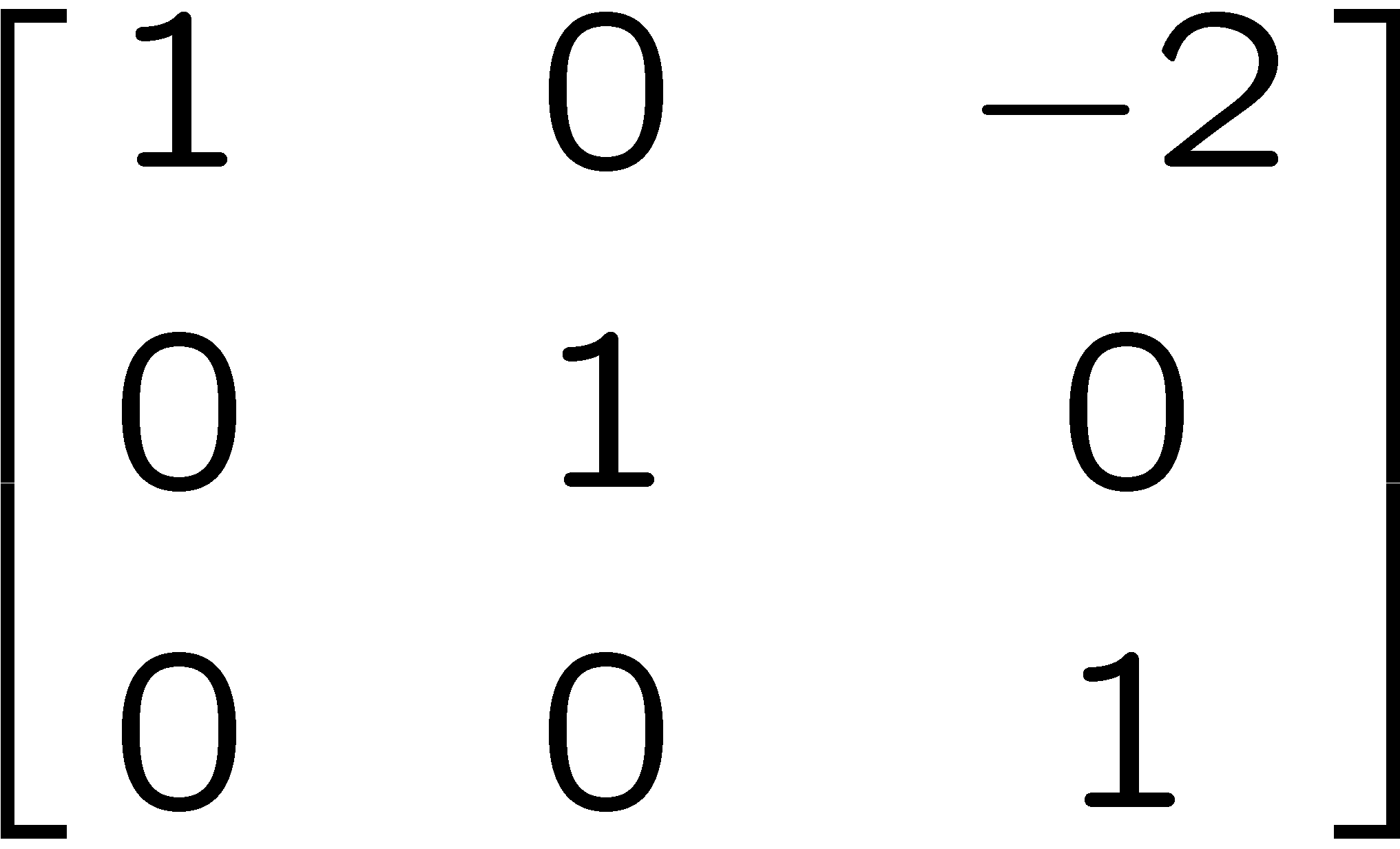 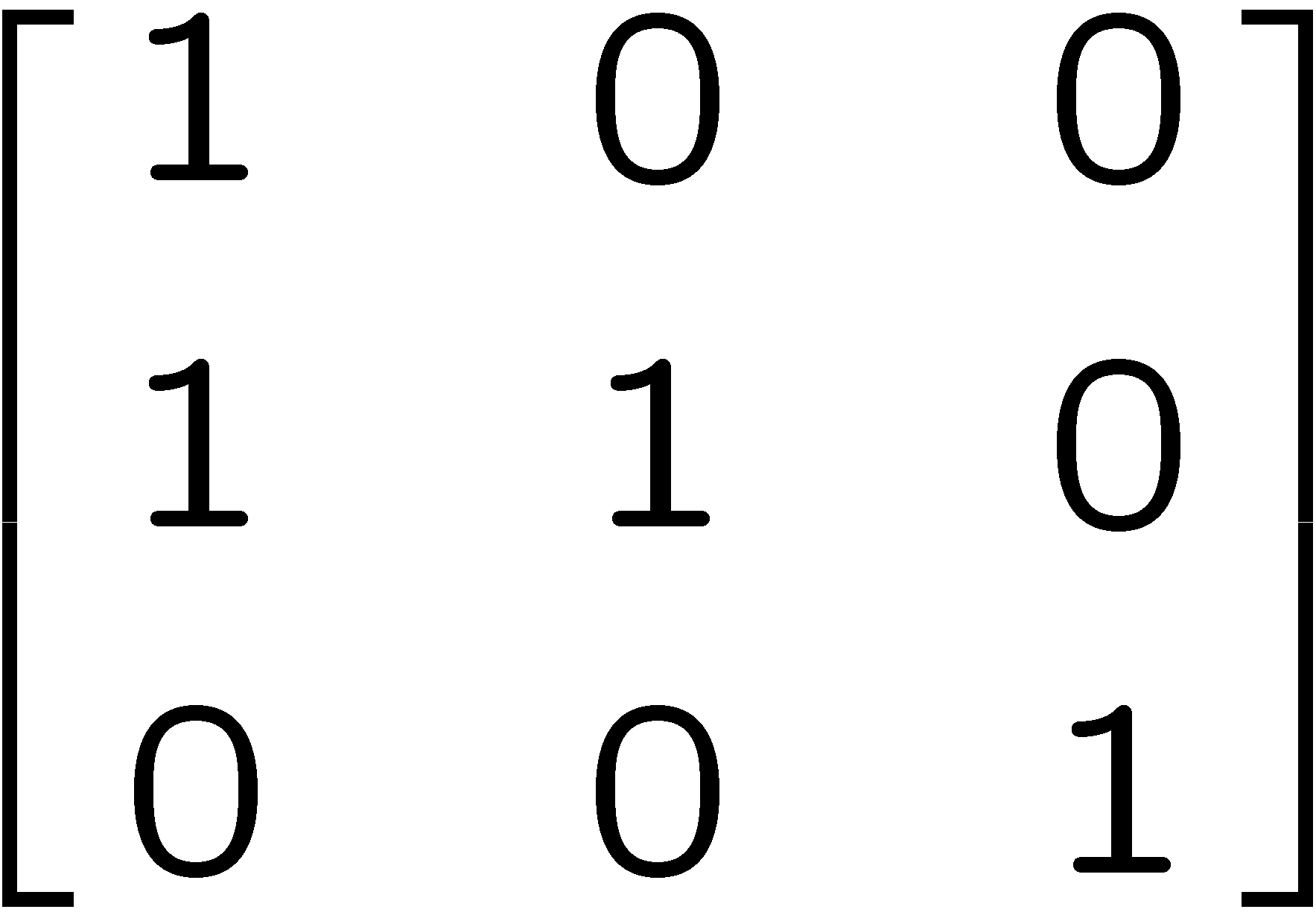 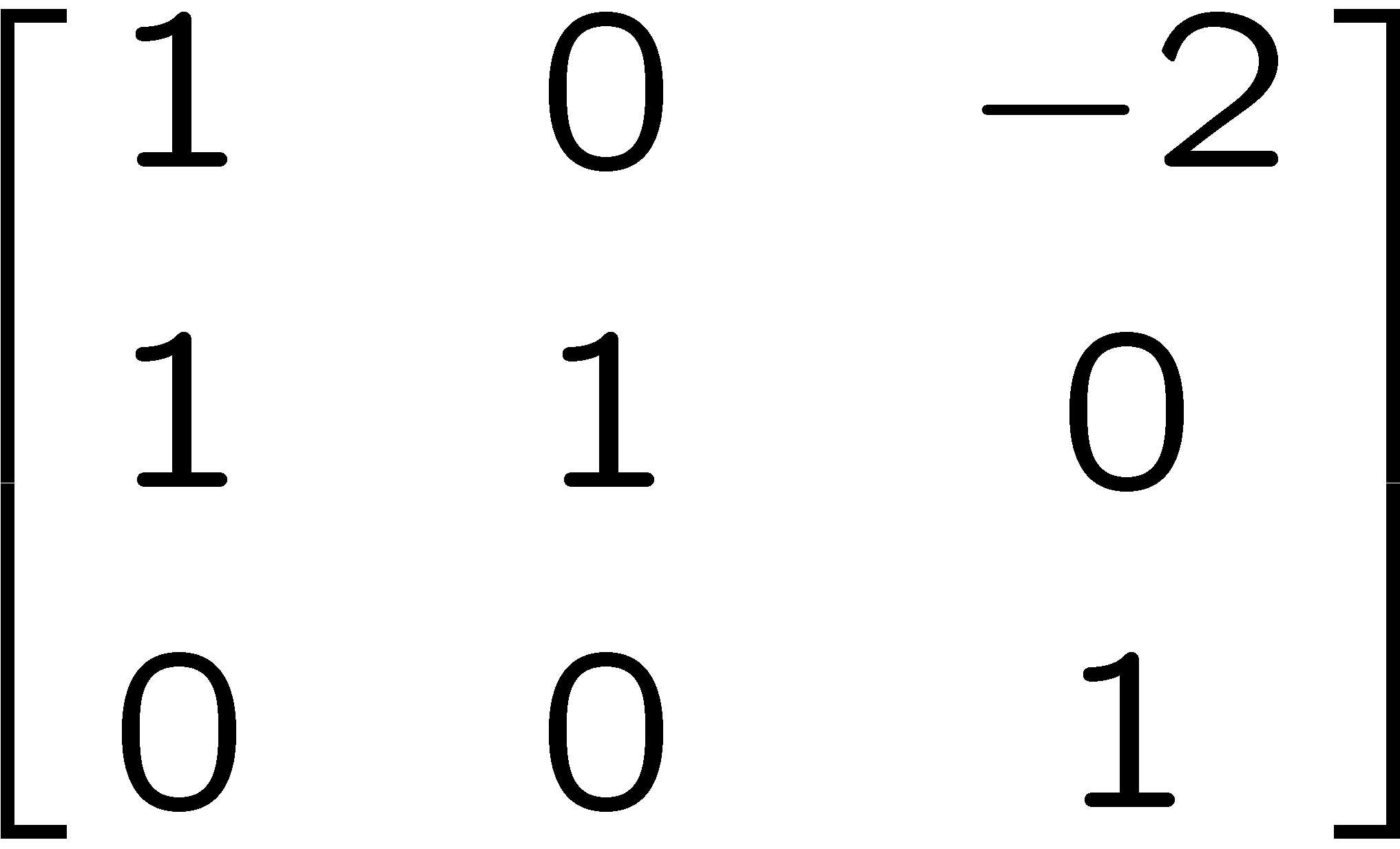 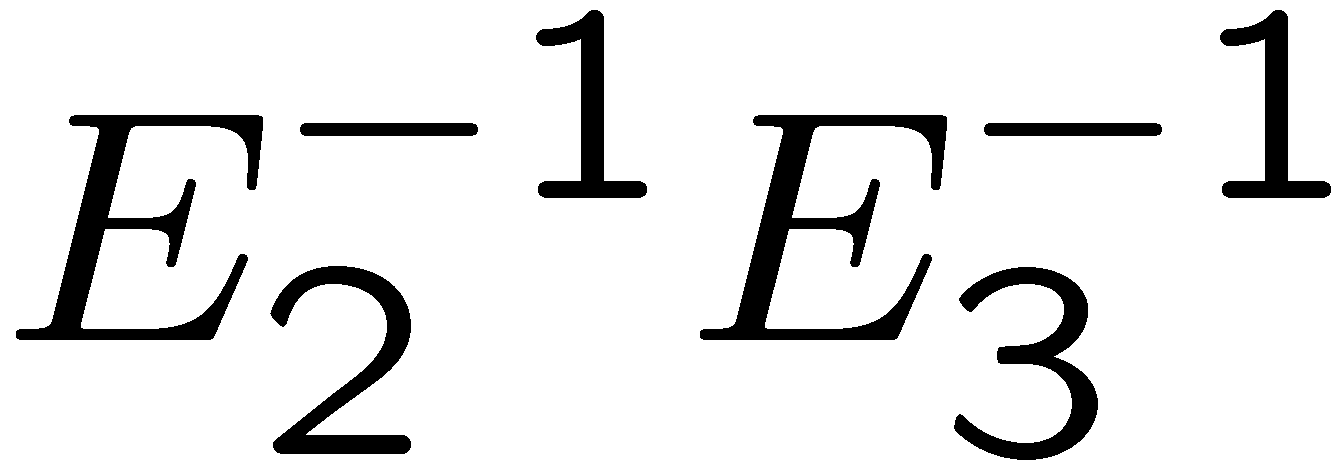 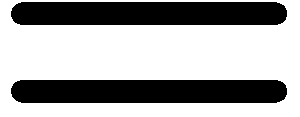 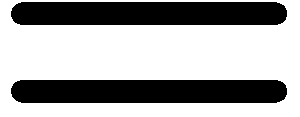 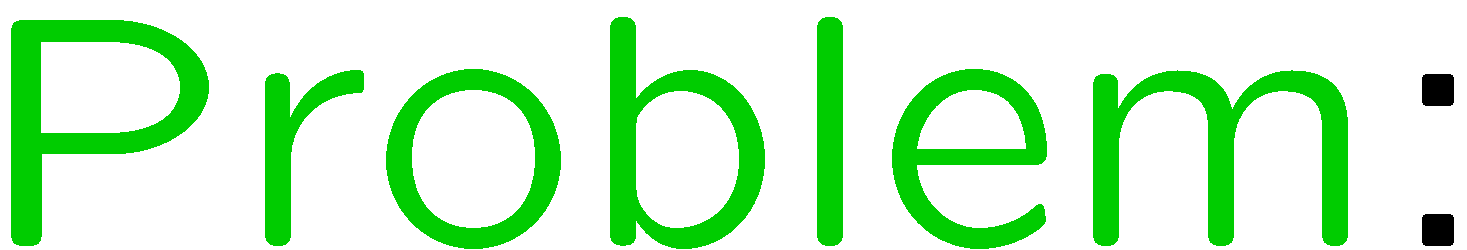 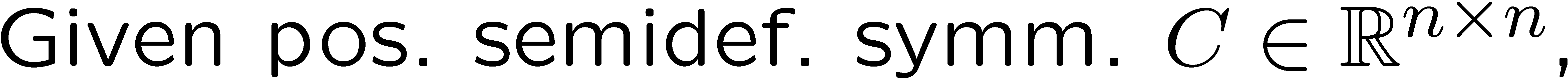 20
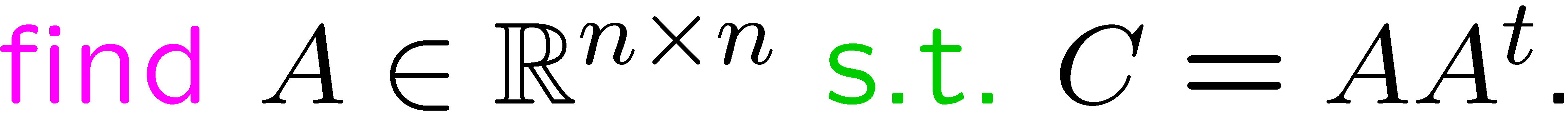 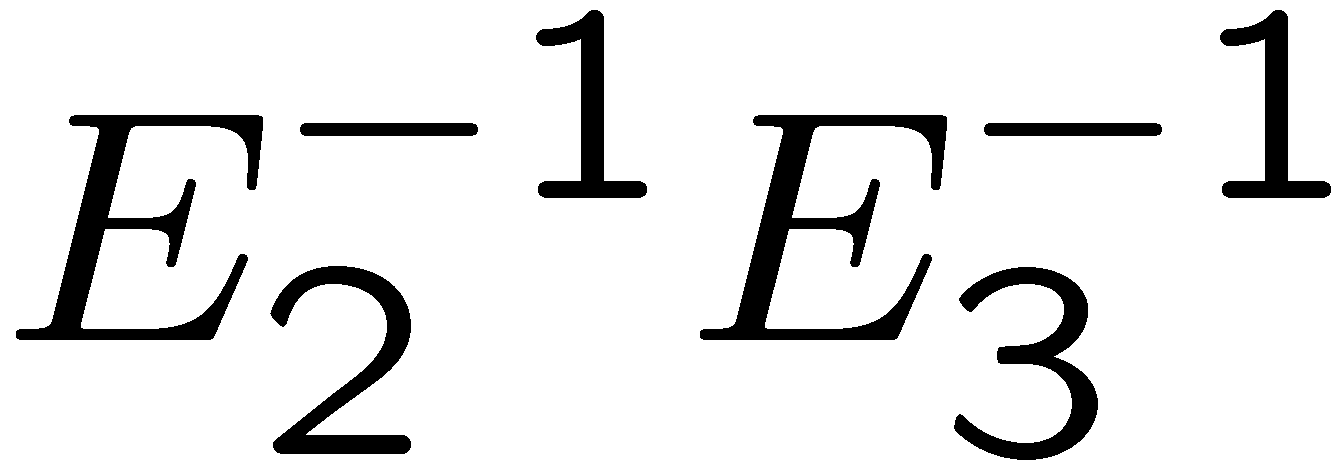 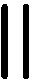 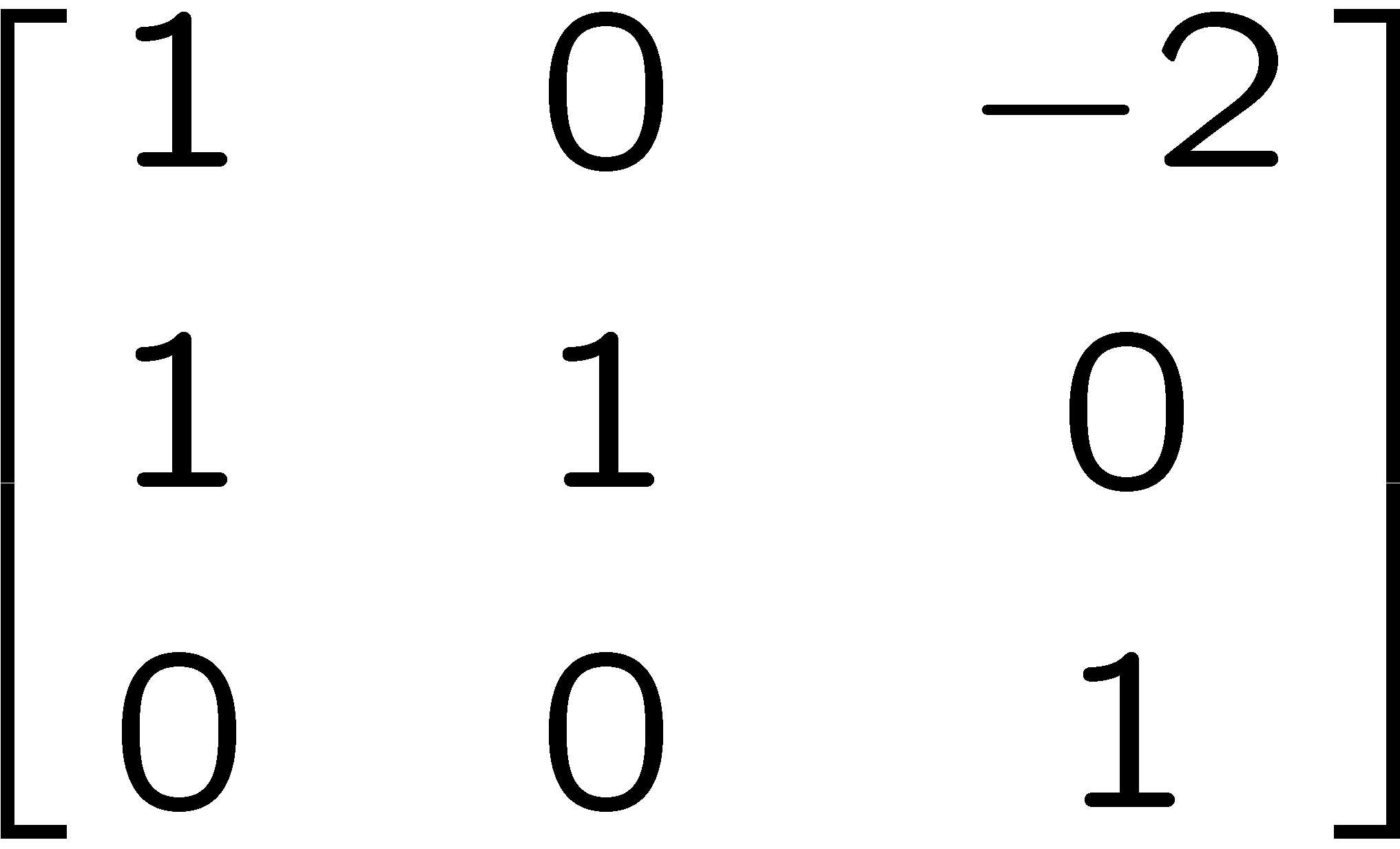 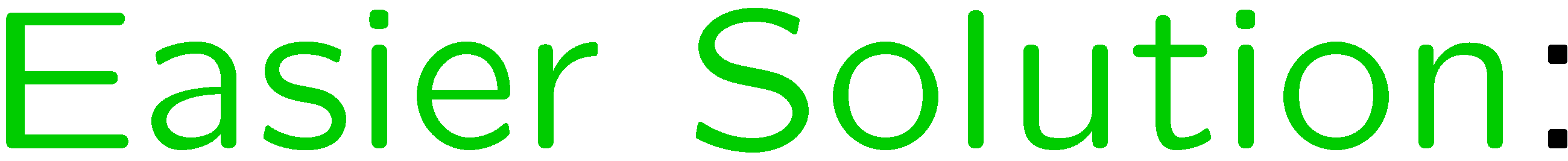 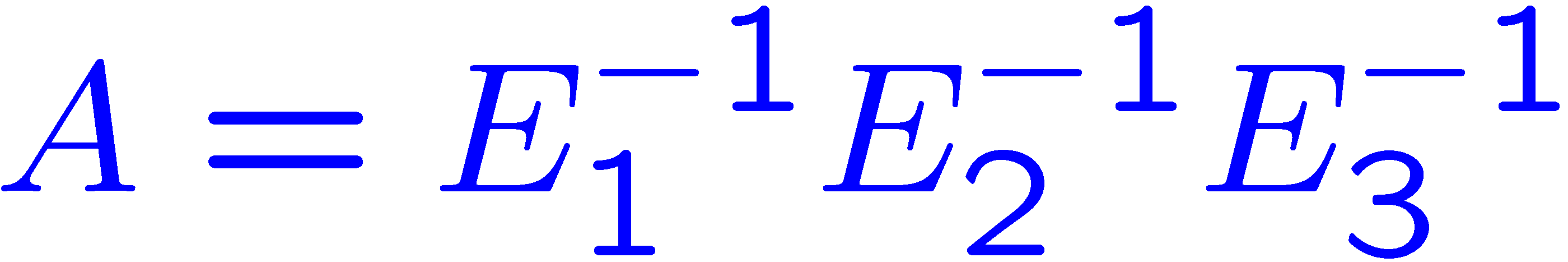 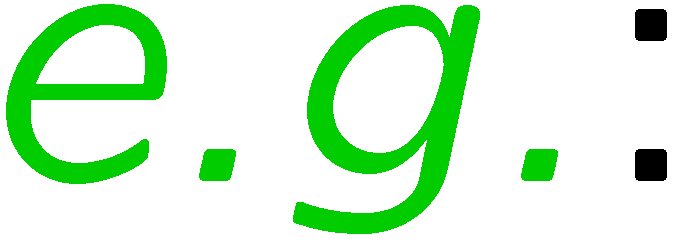 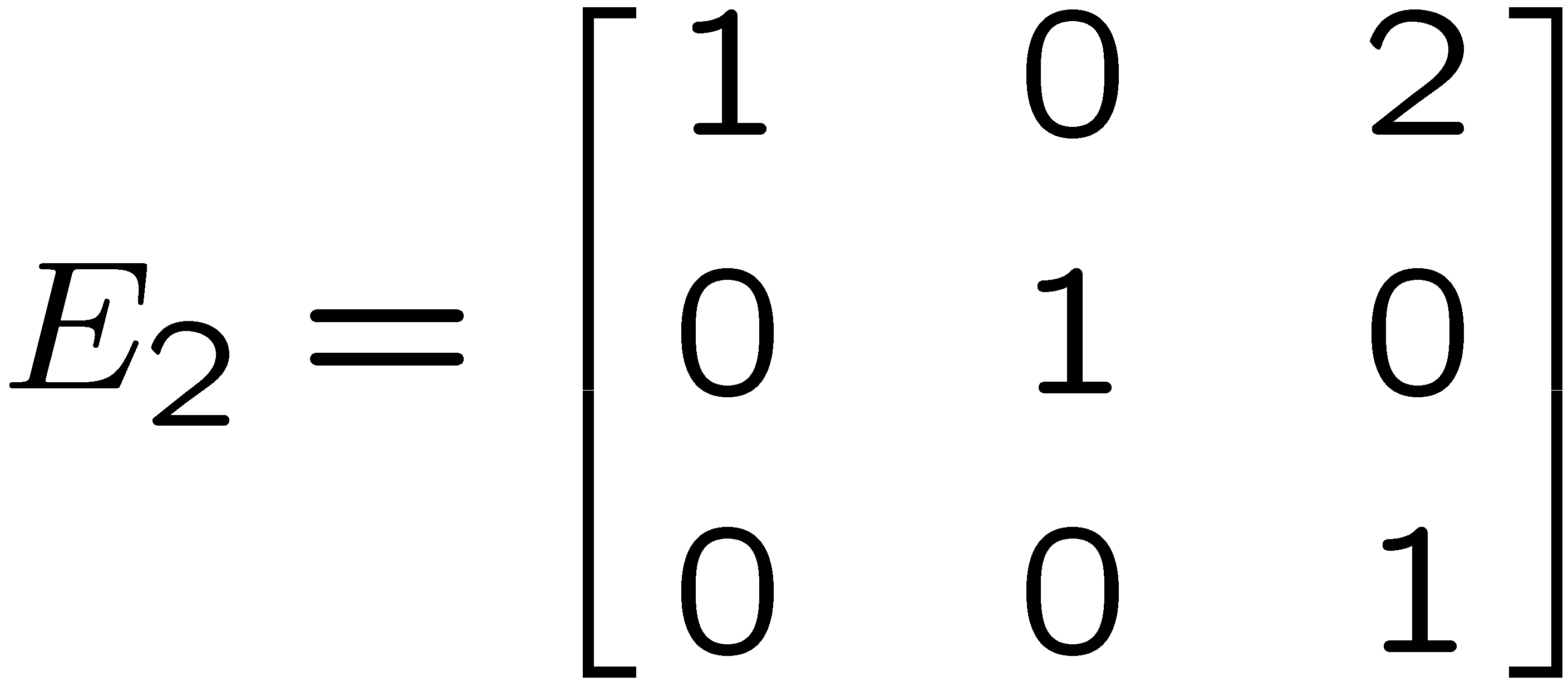 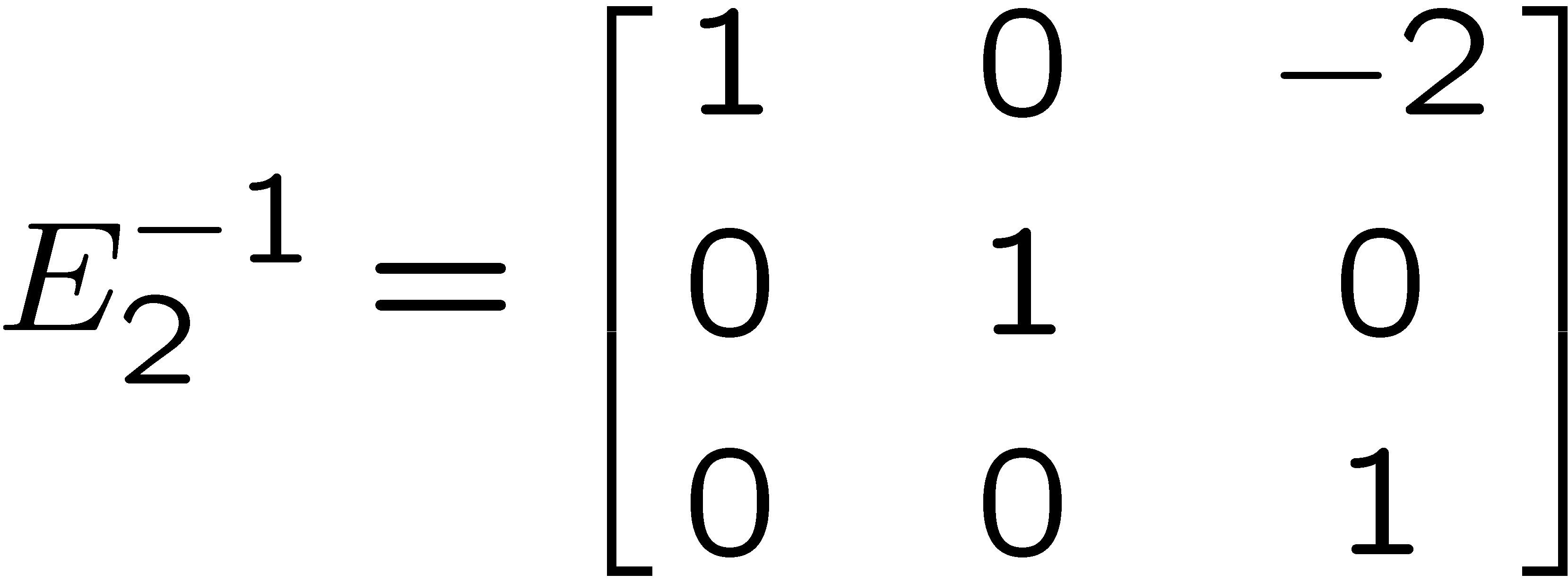 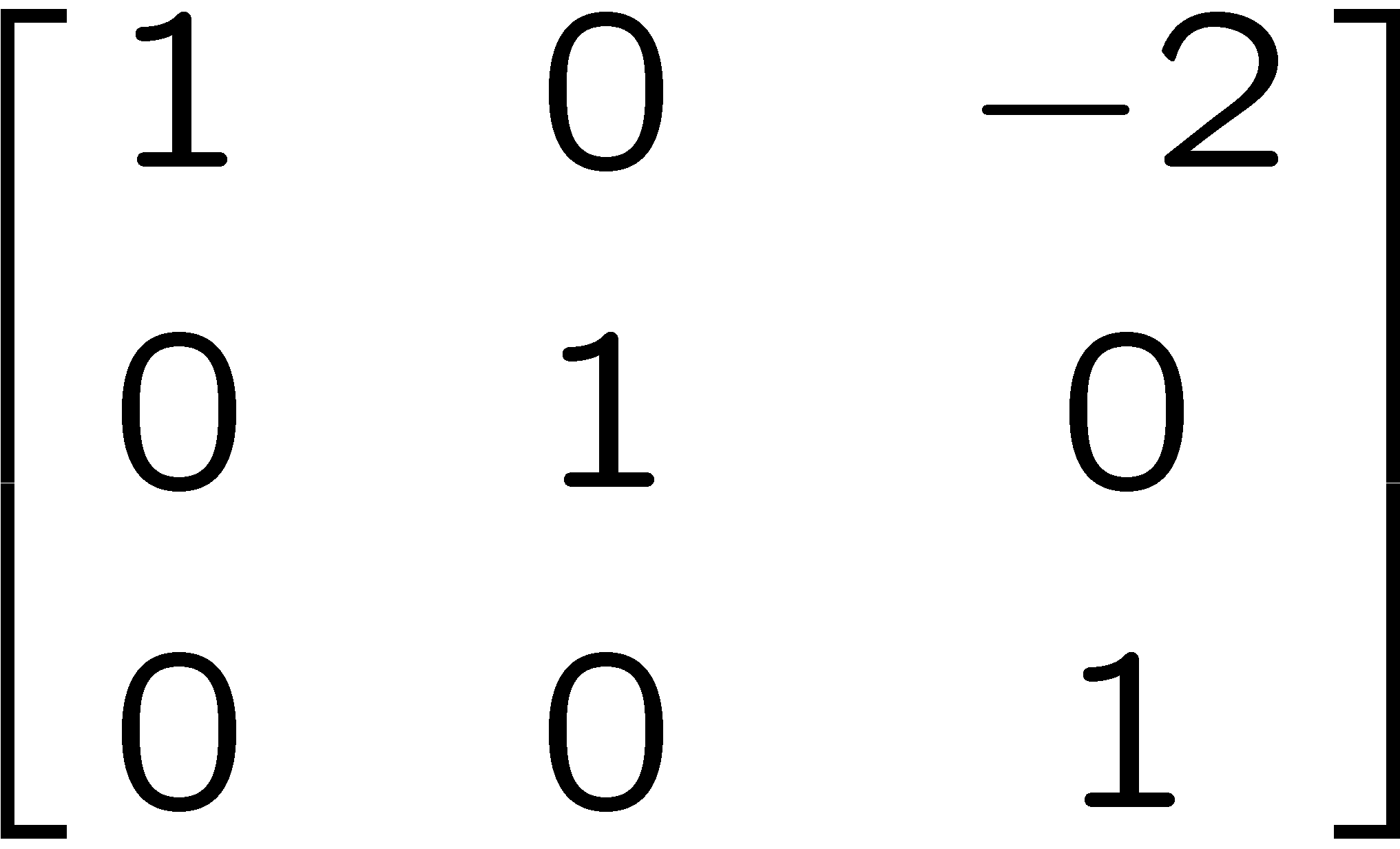 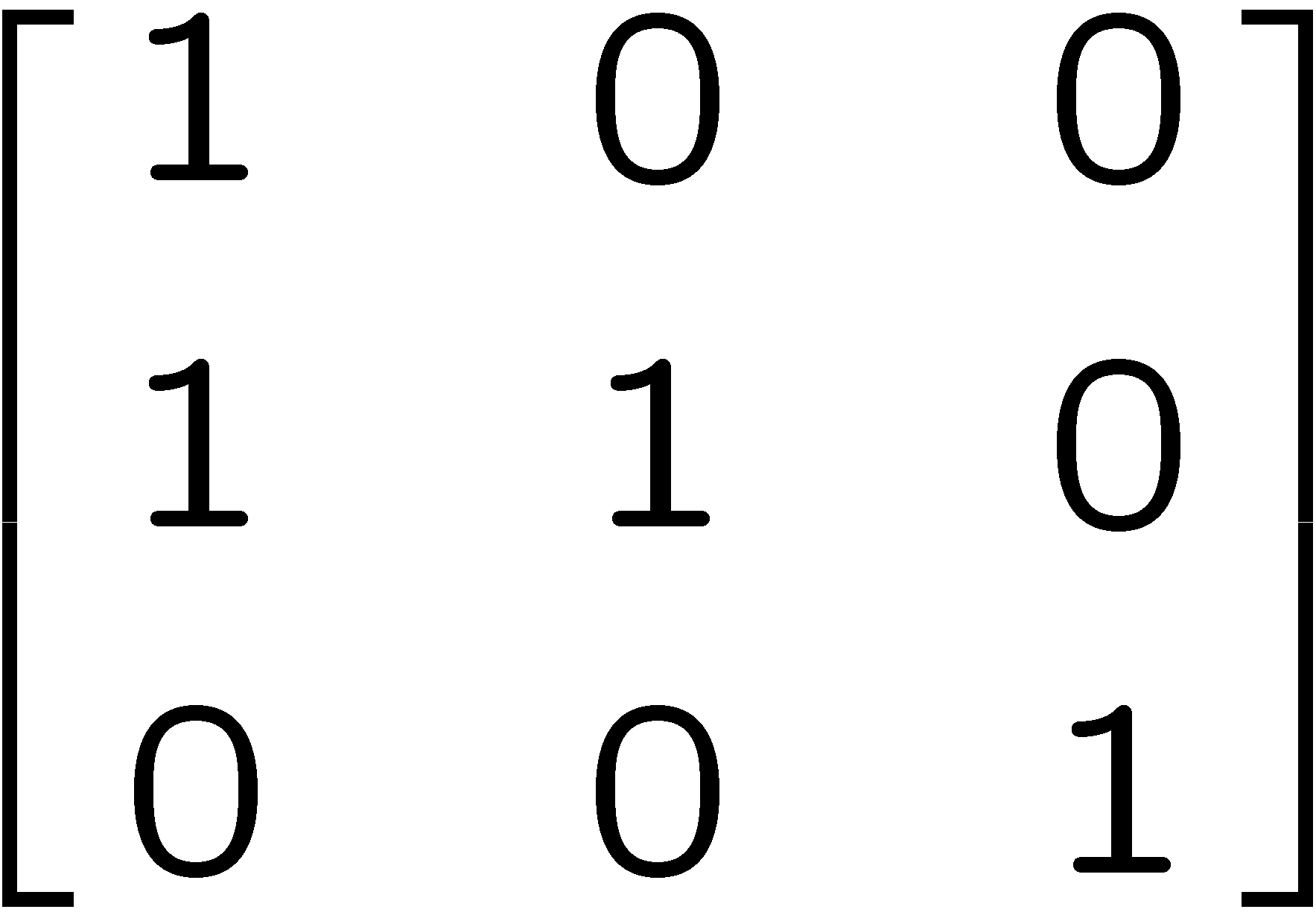 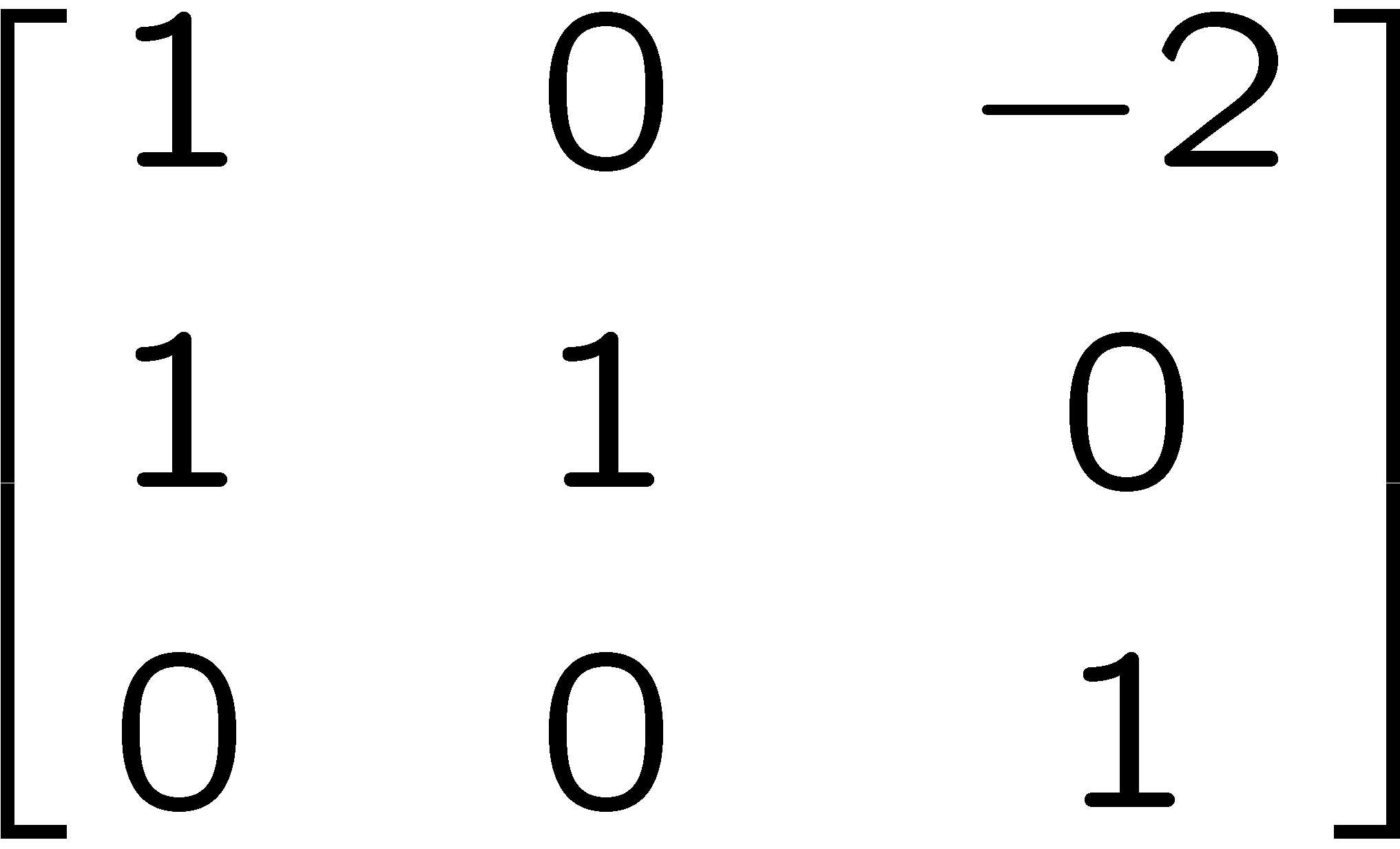 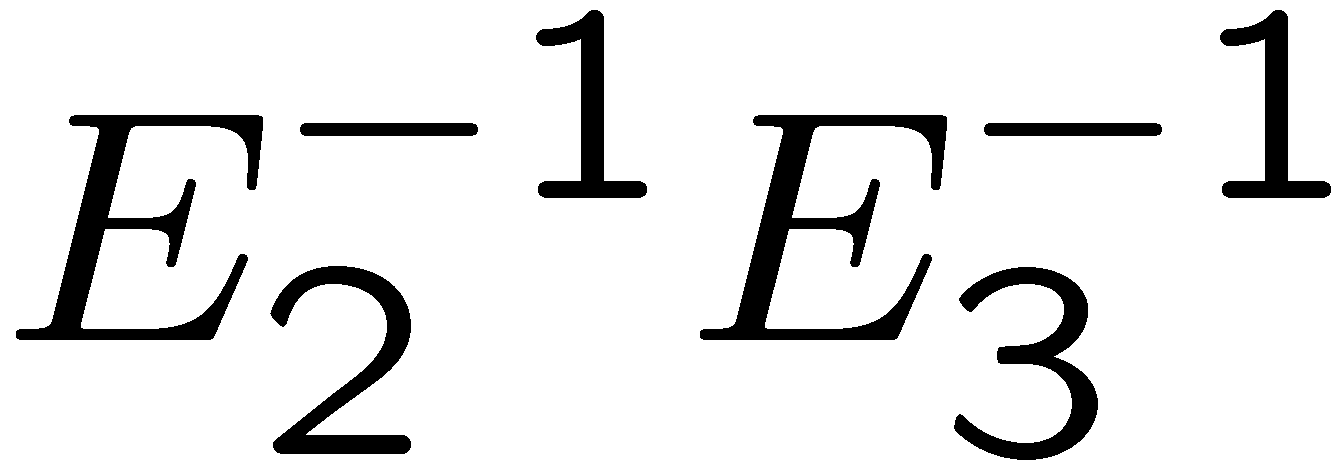 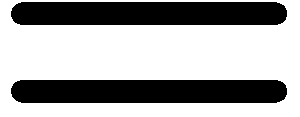 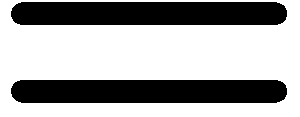 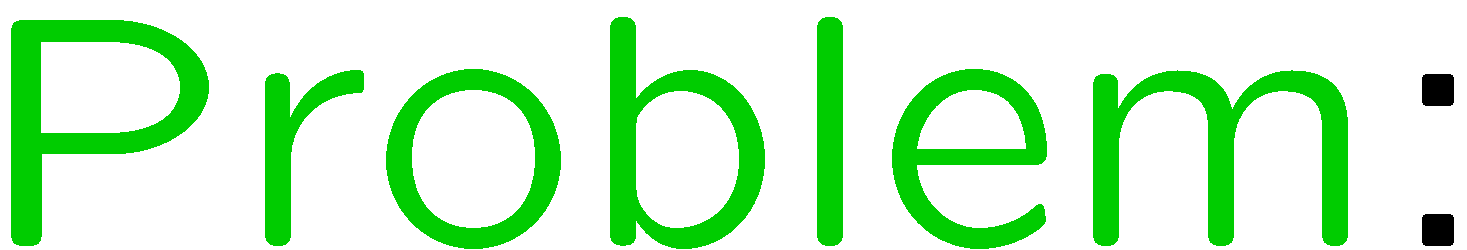 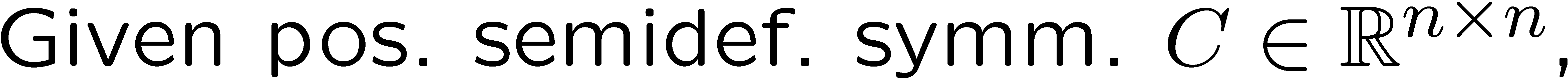 21
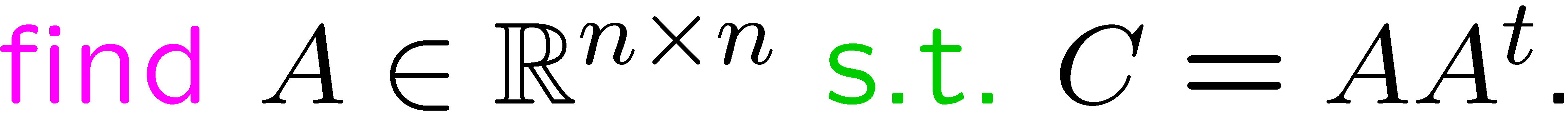 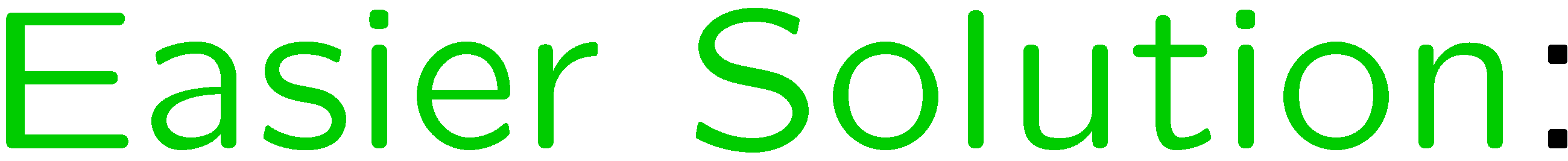 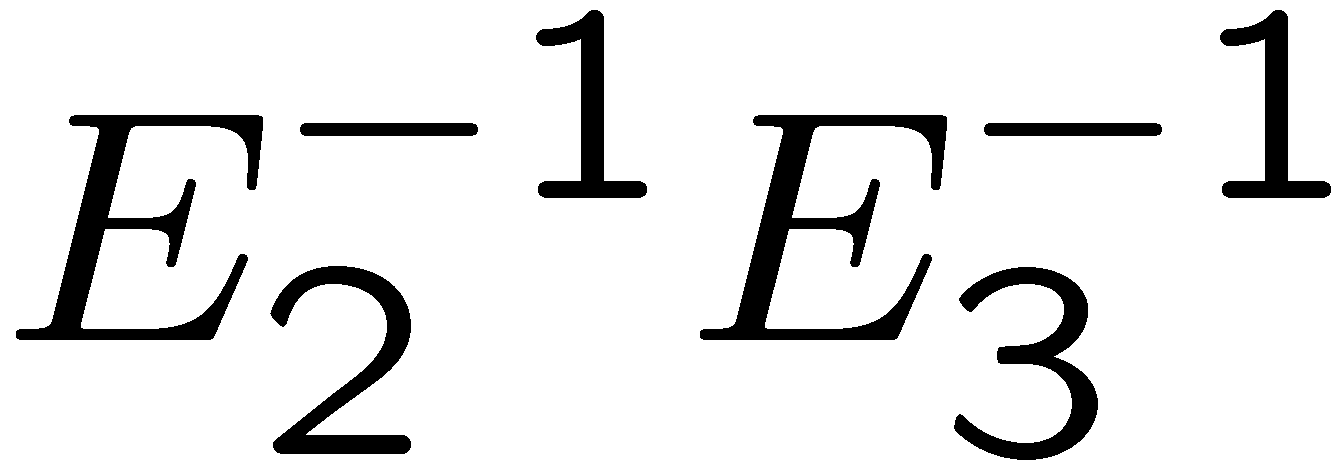 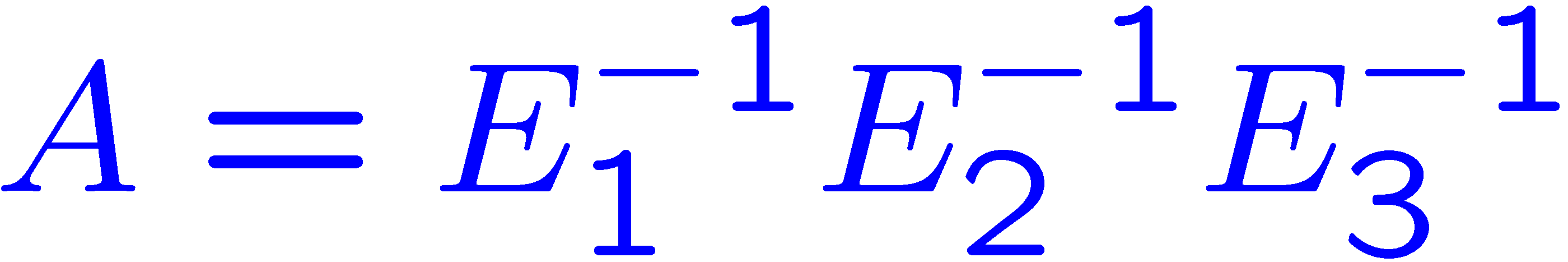 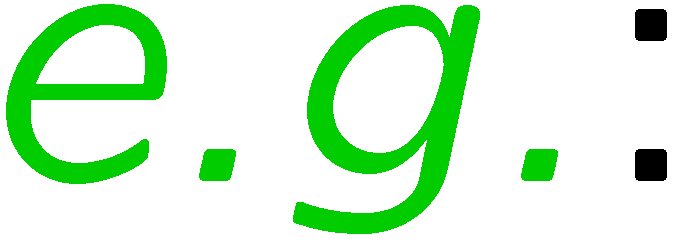 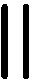 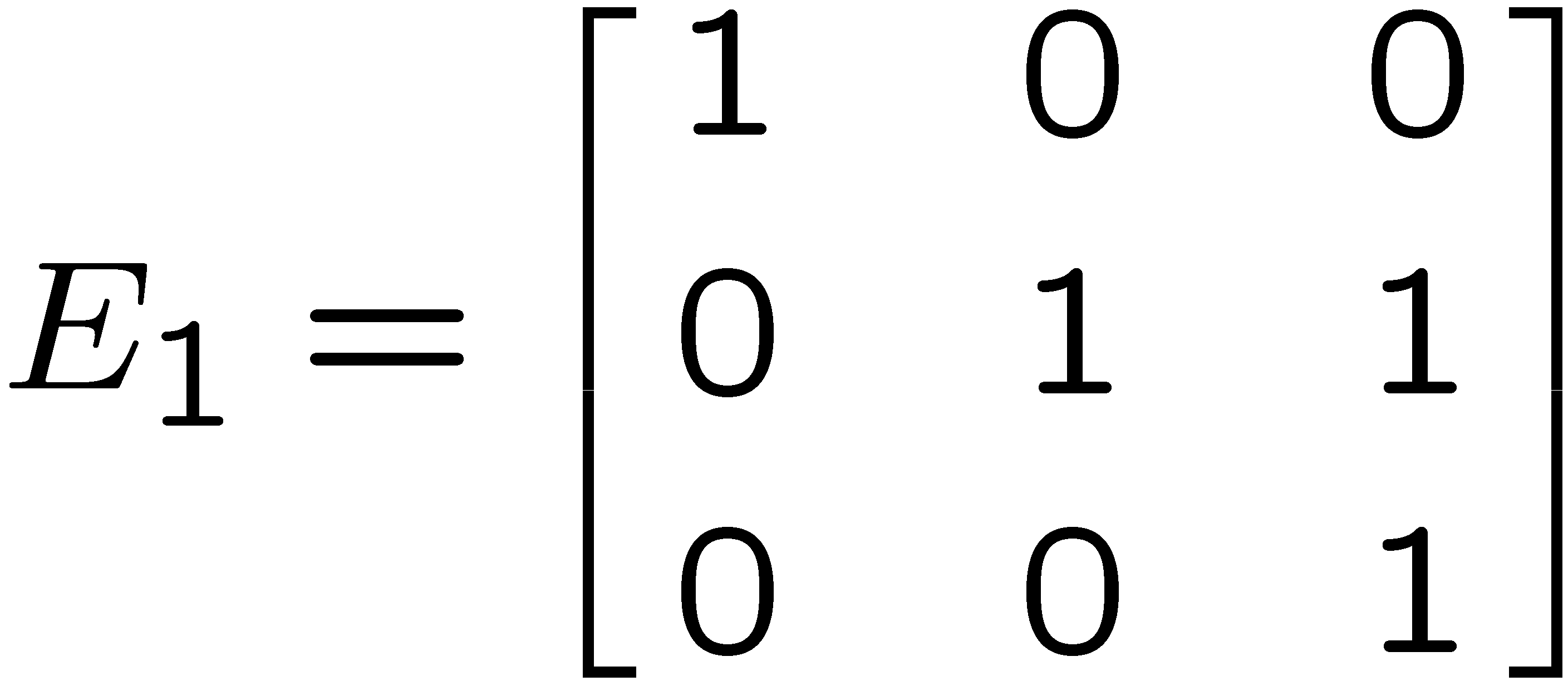 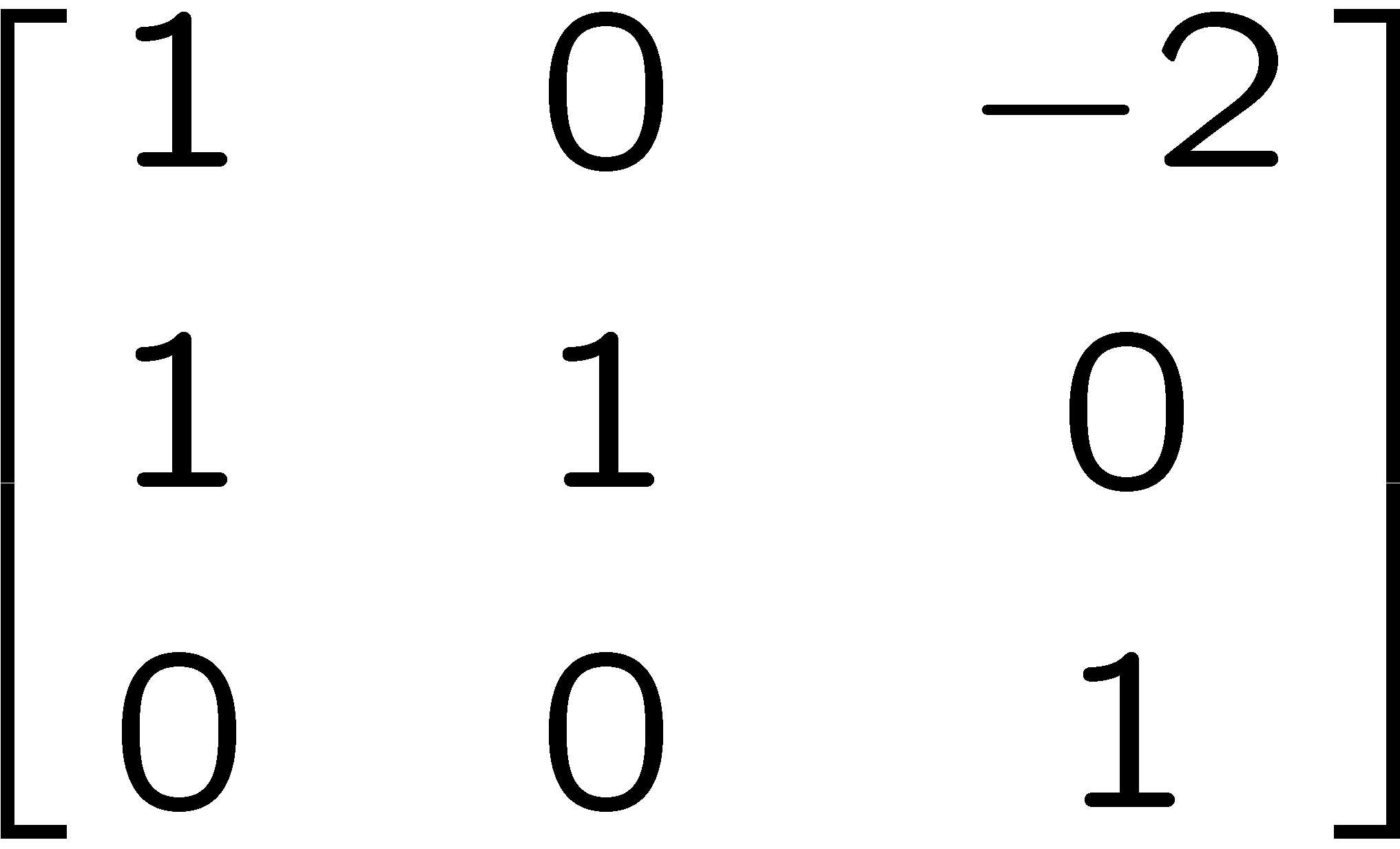 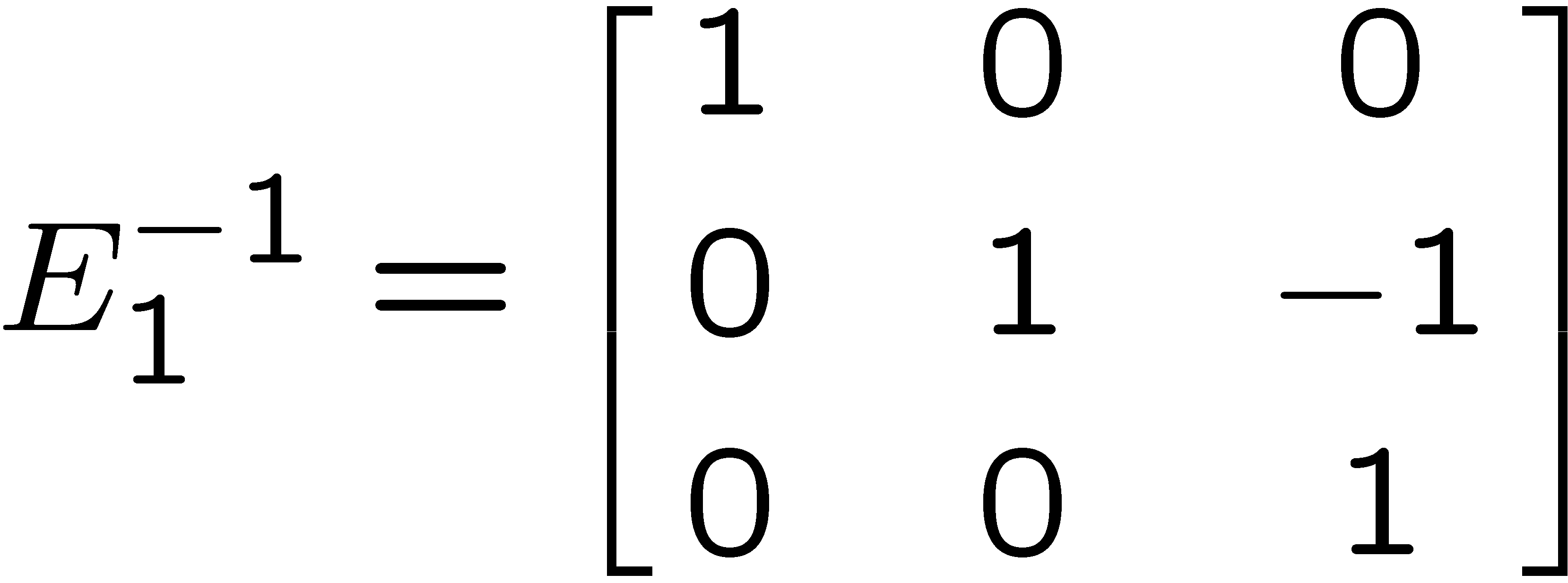 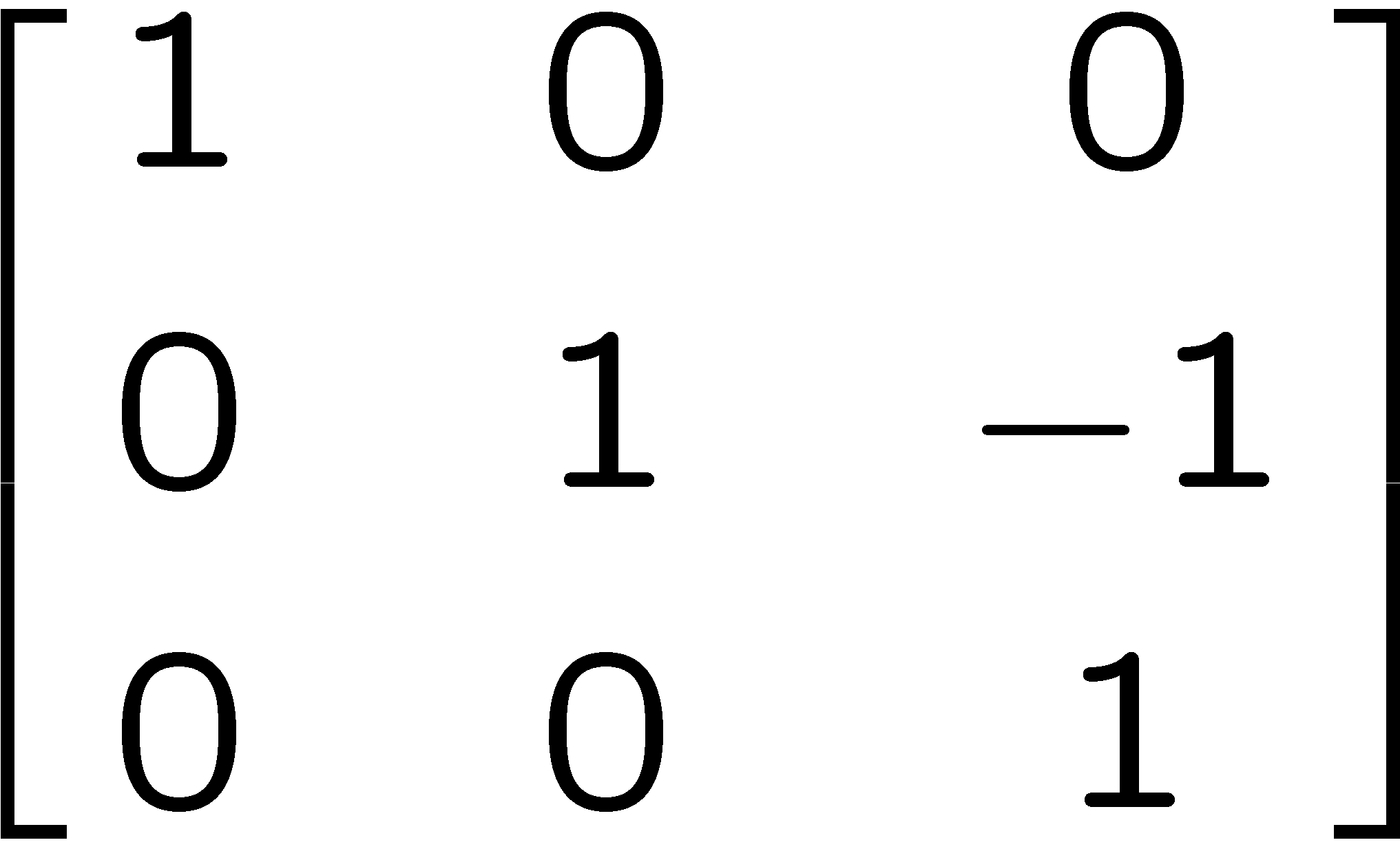 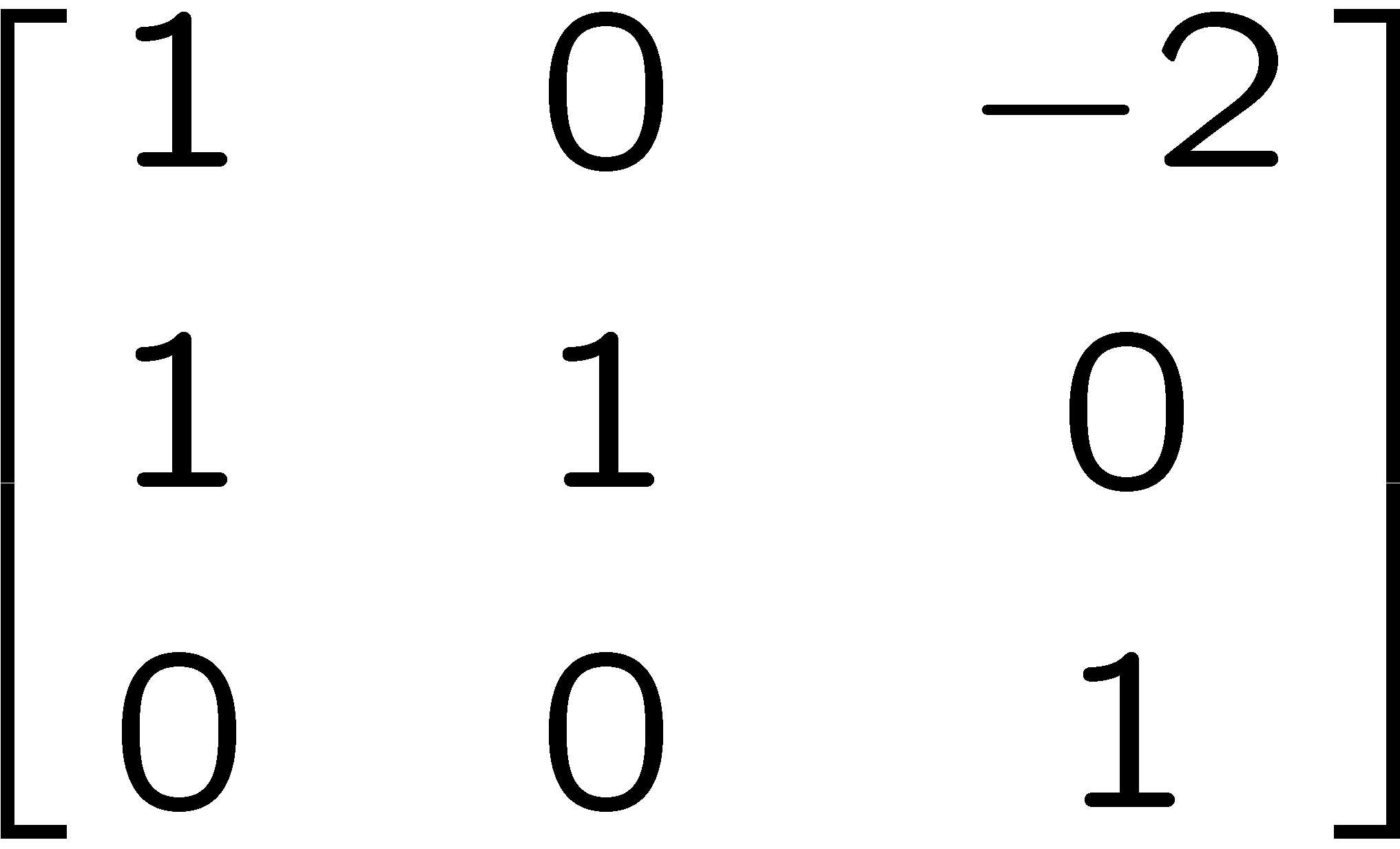 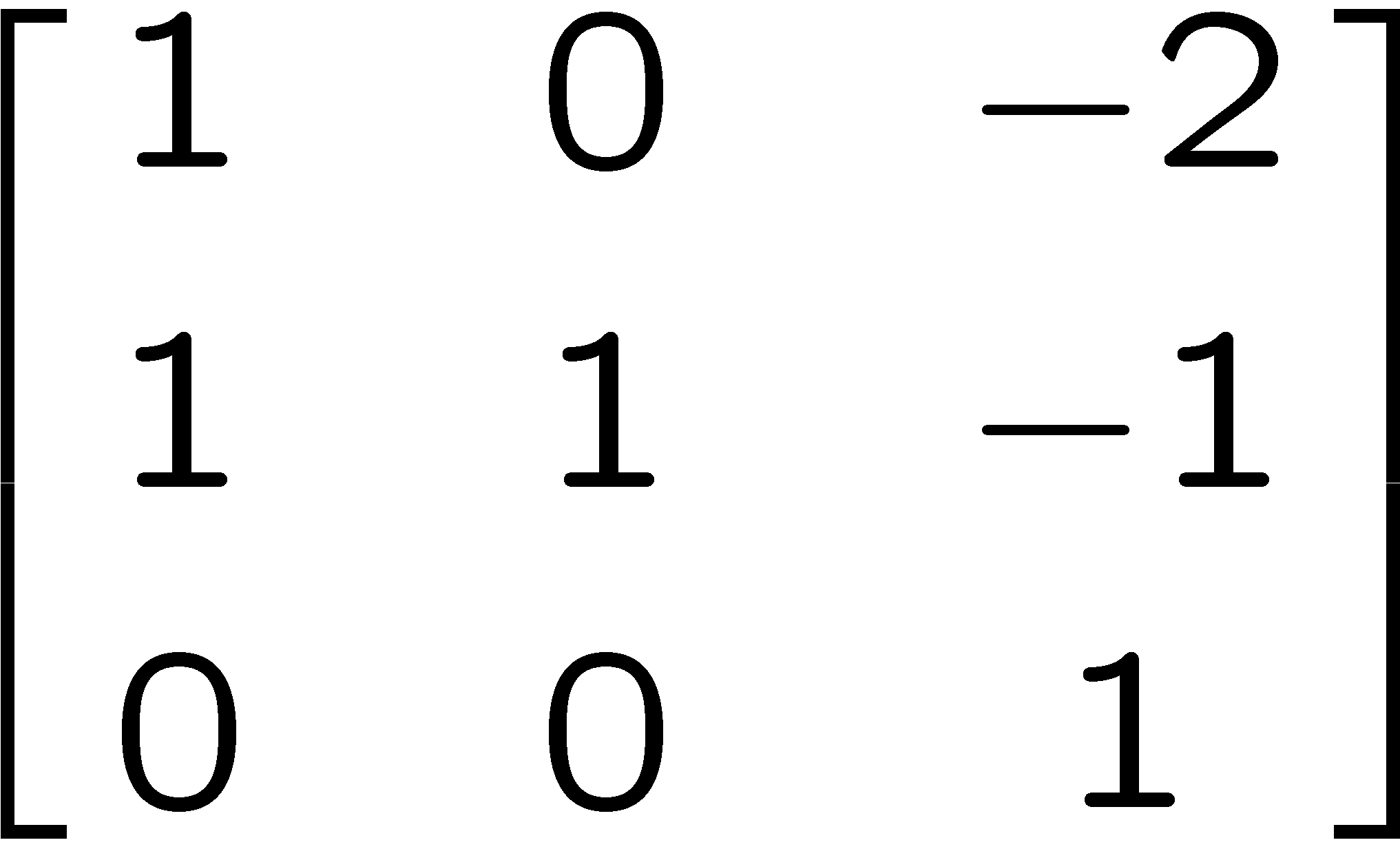 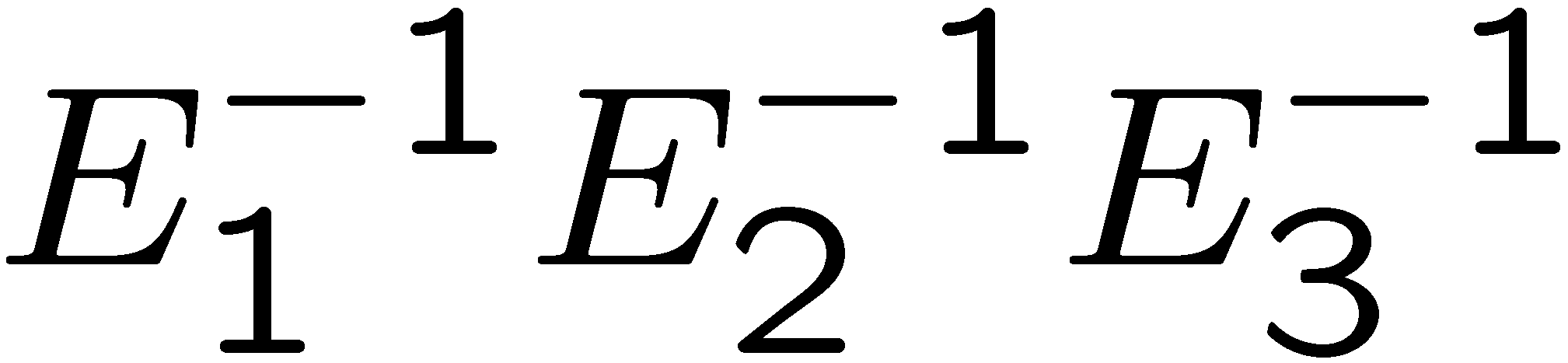 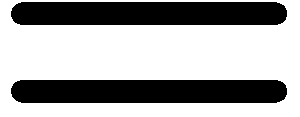 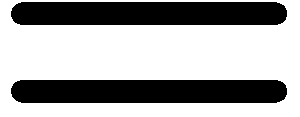 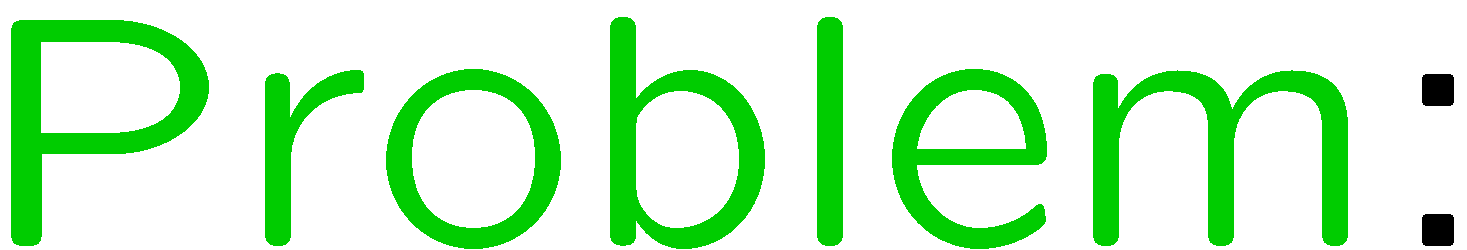 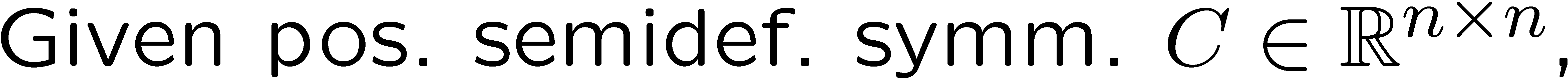 22
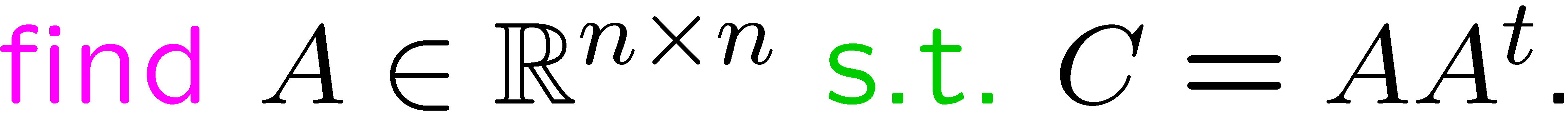 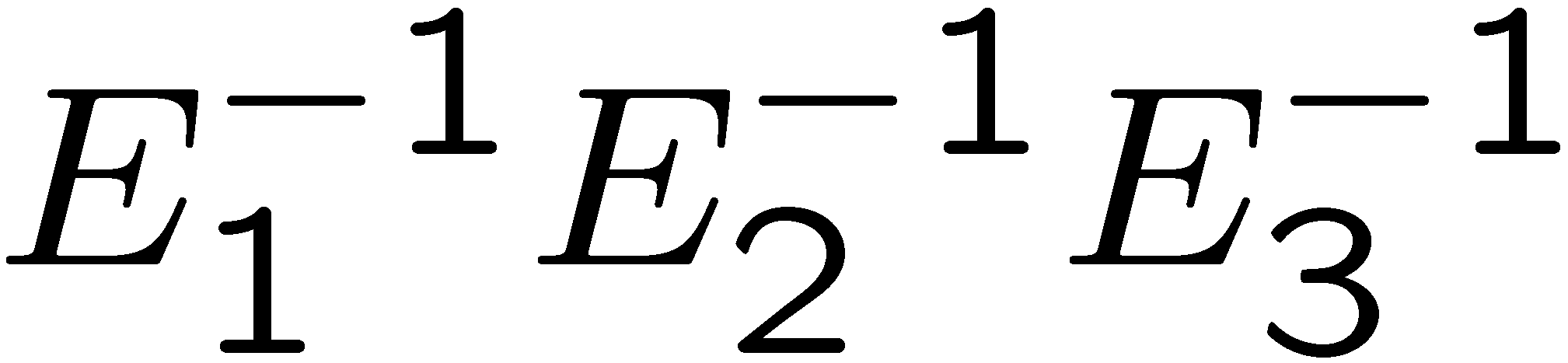 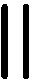 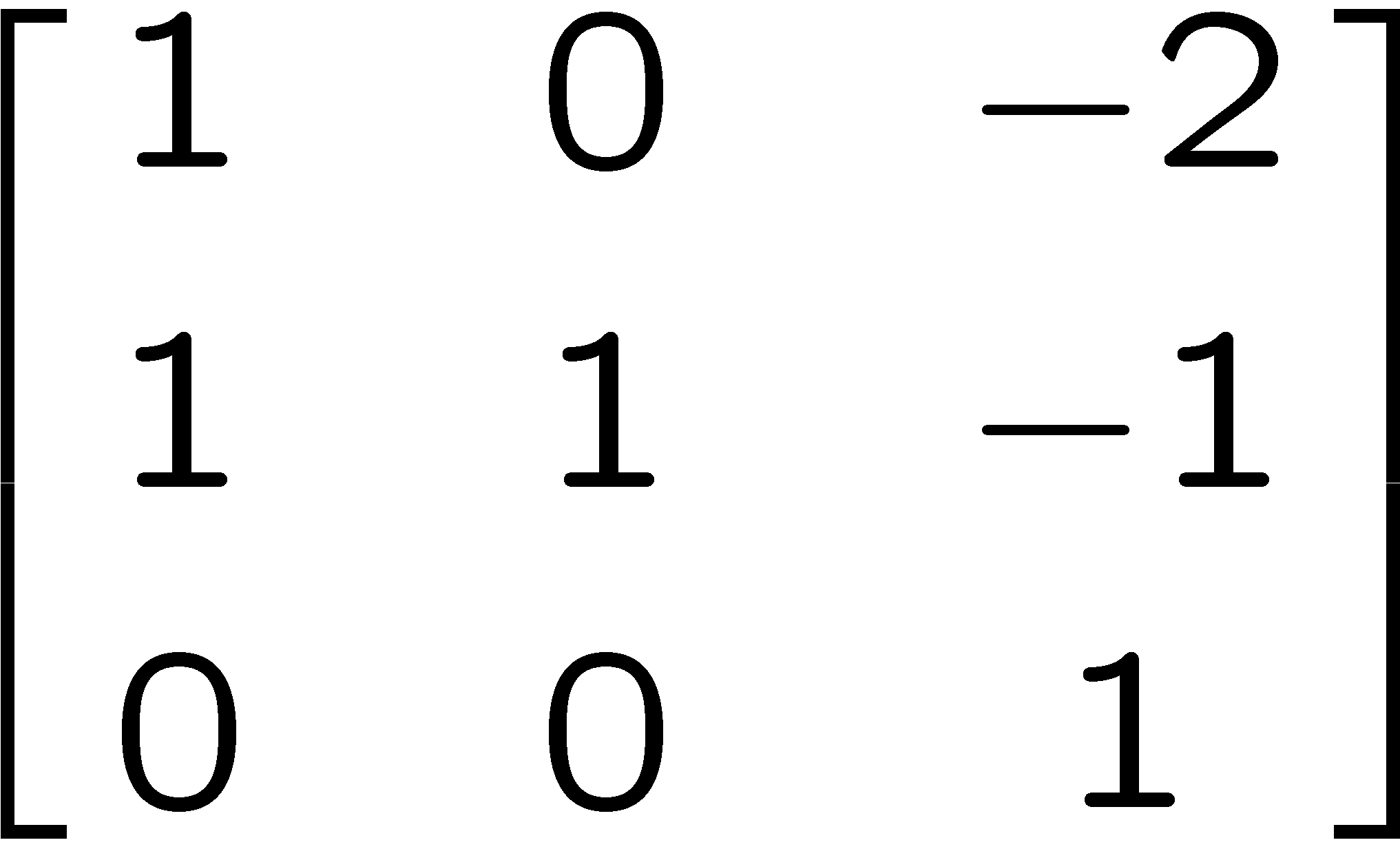 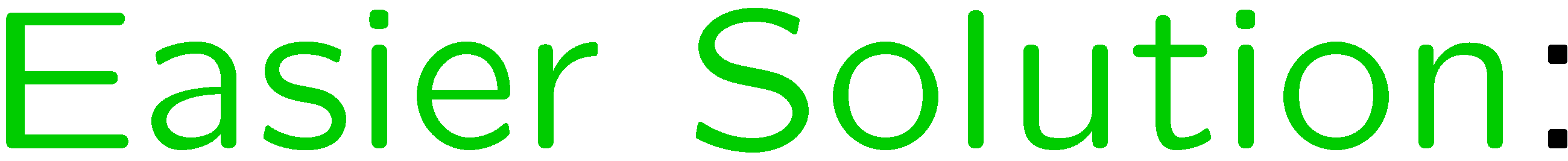 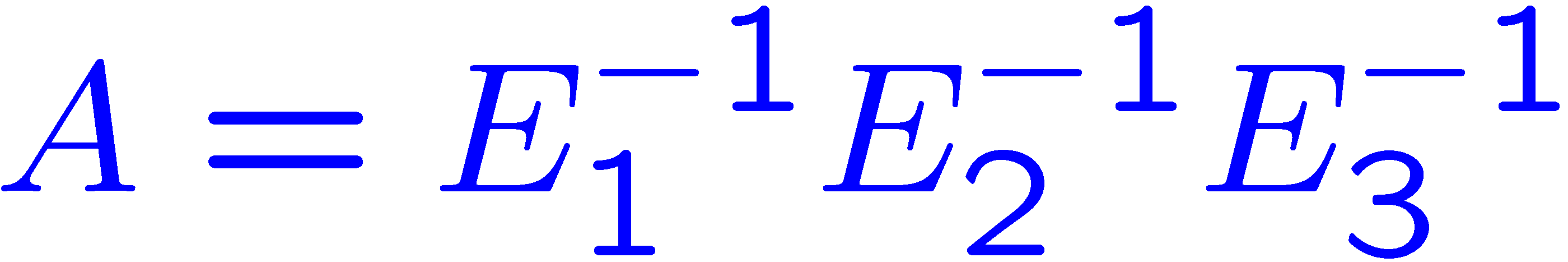 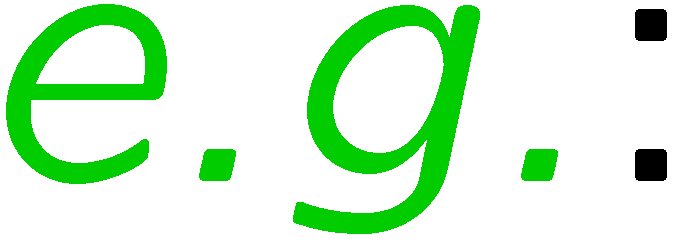 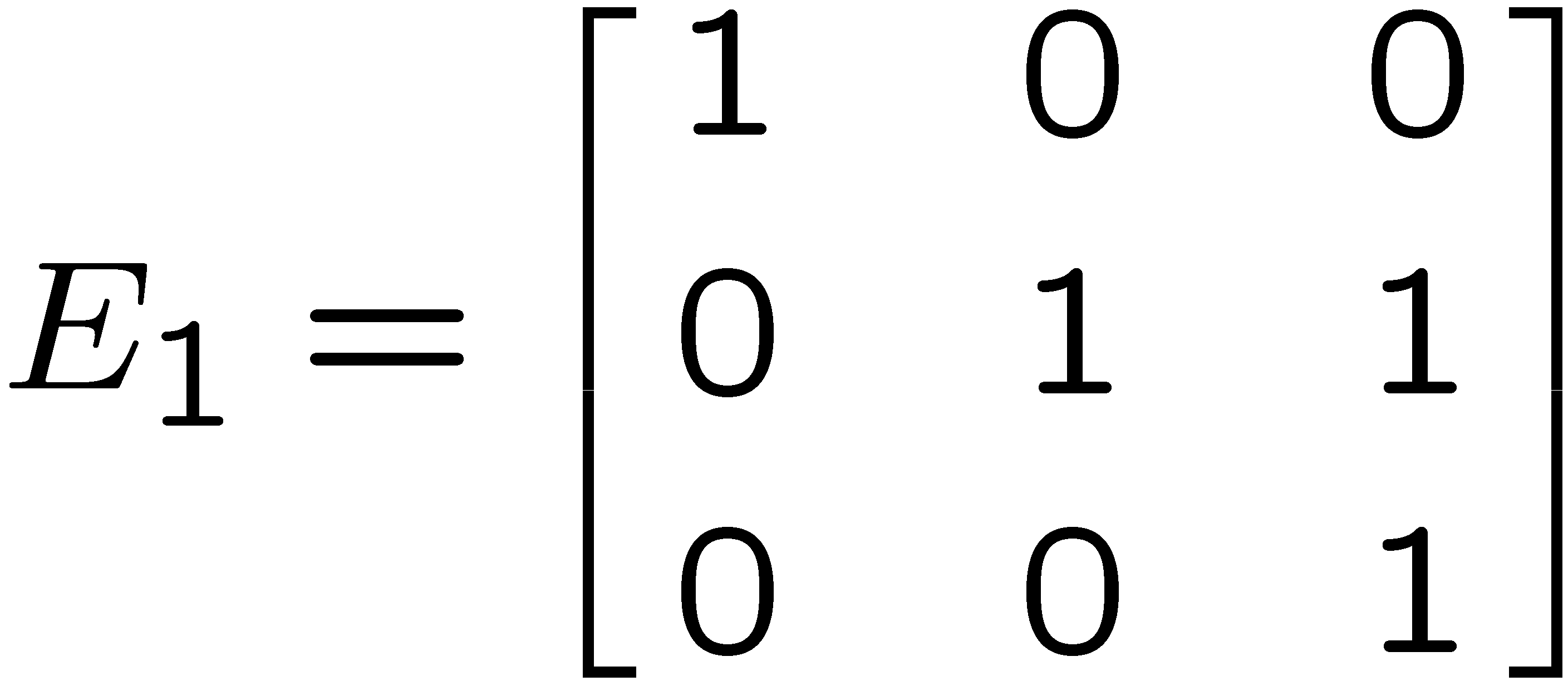 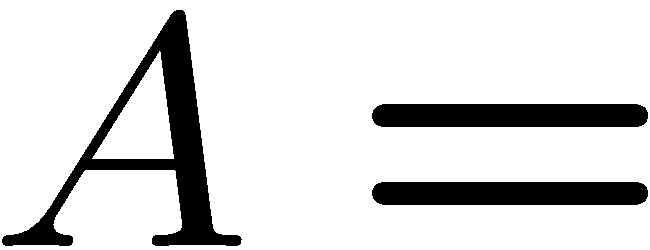 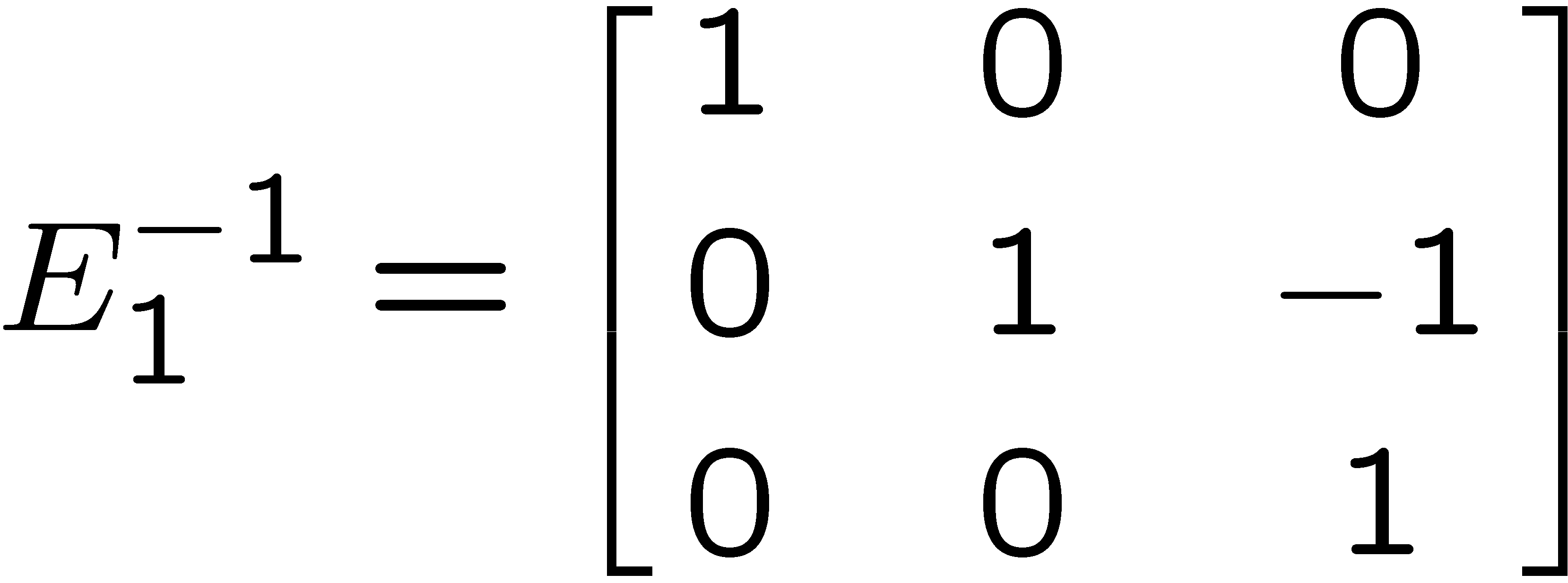 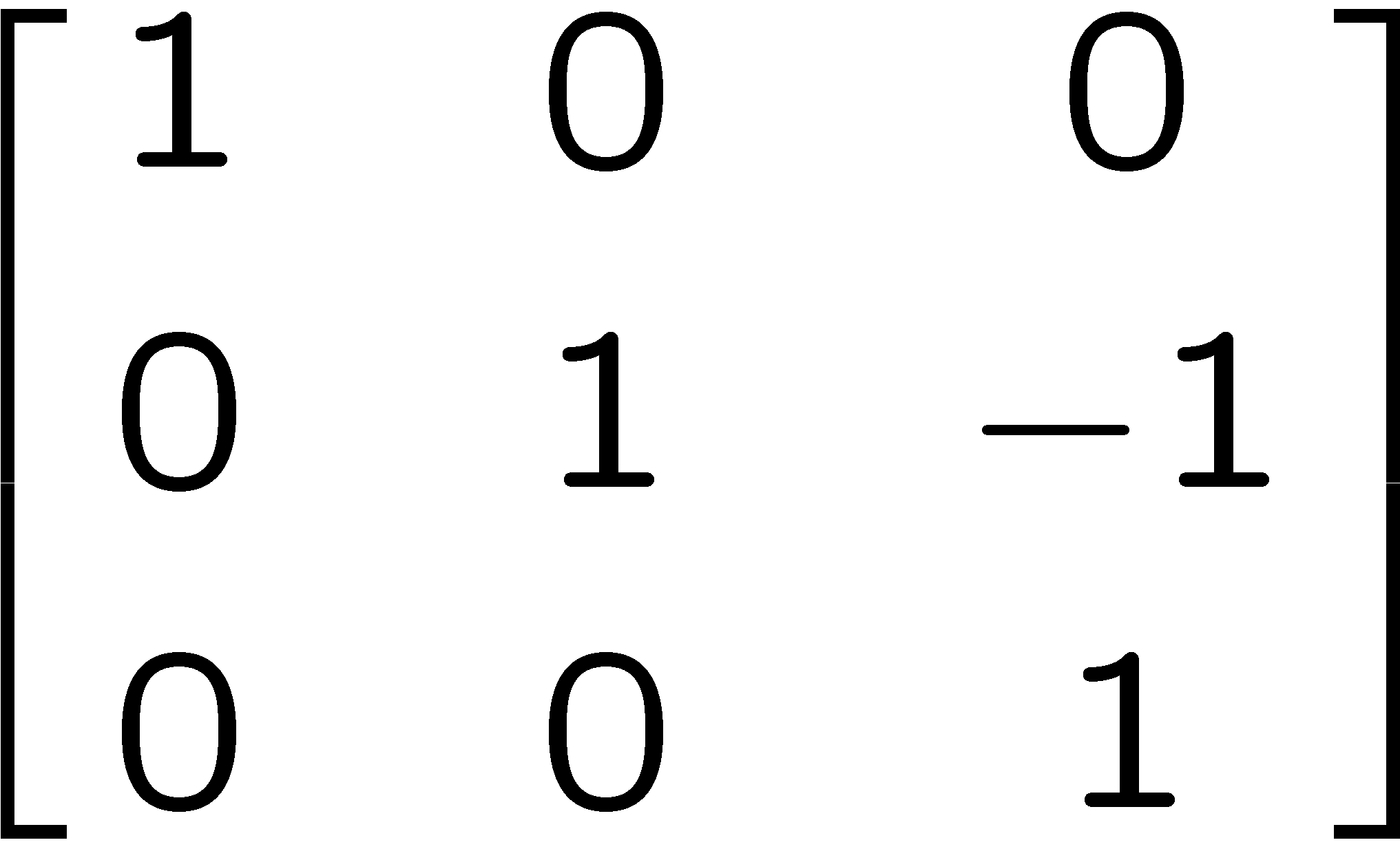 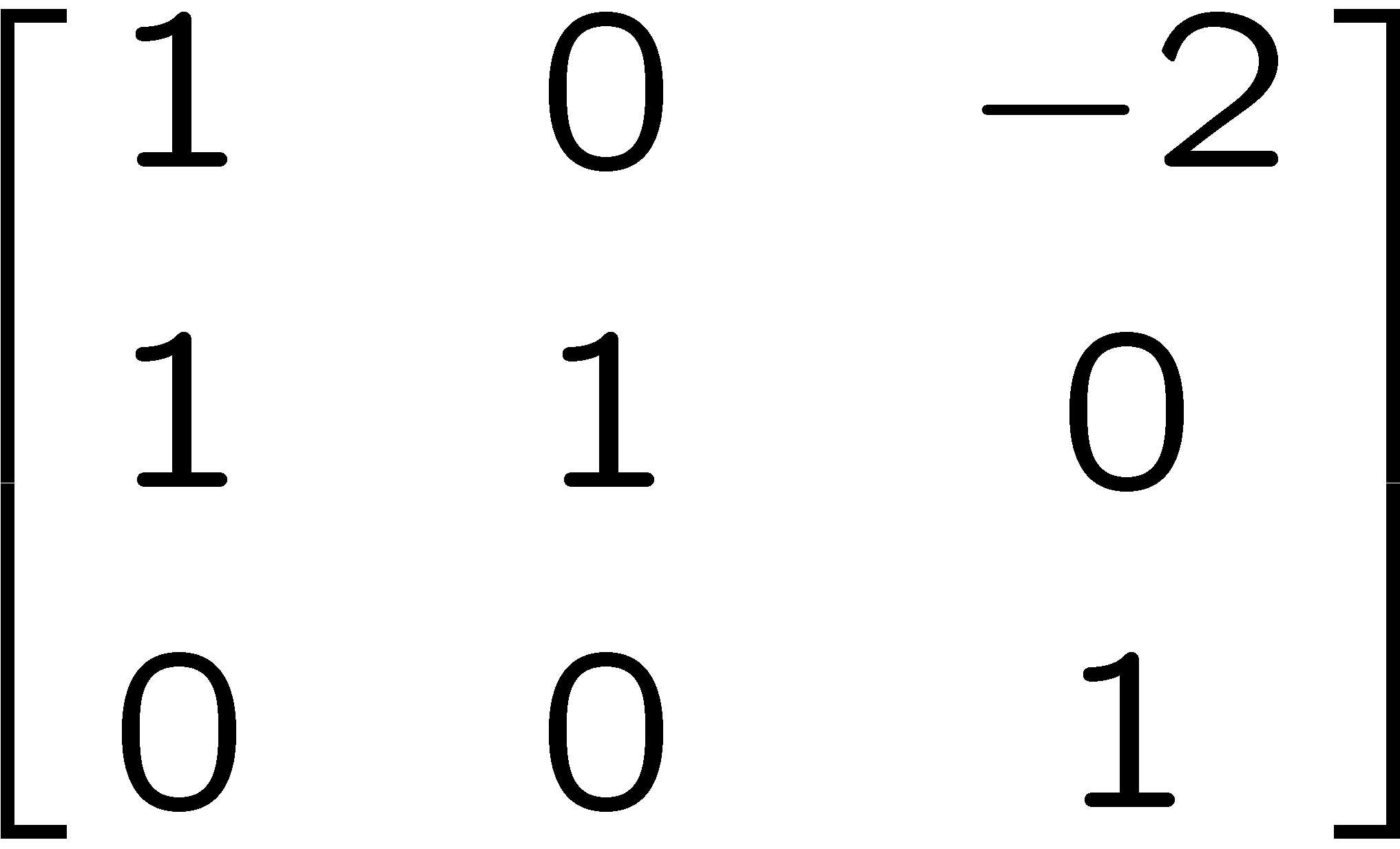 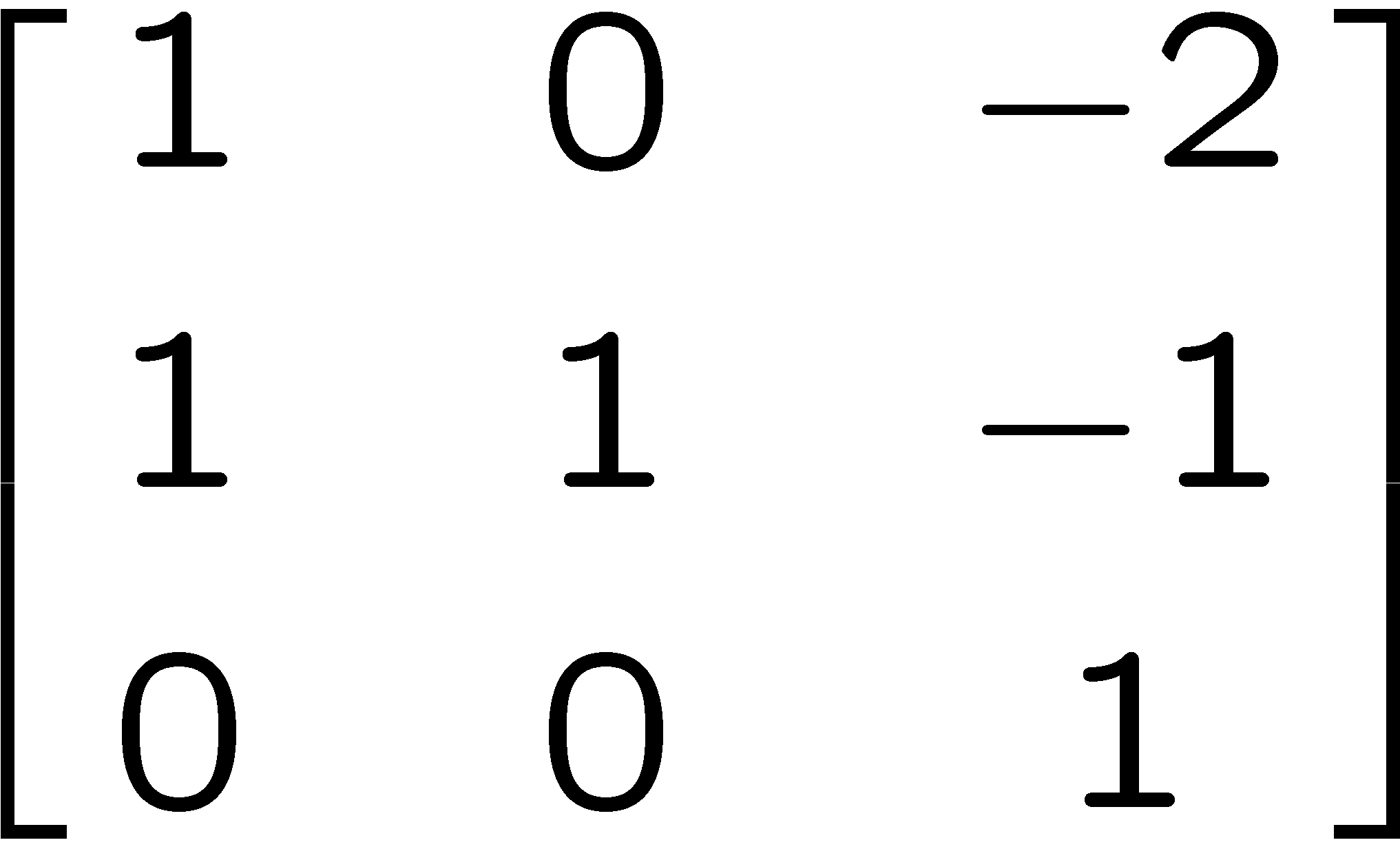 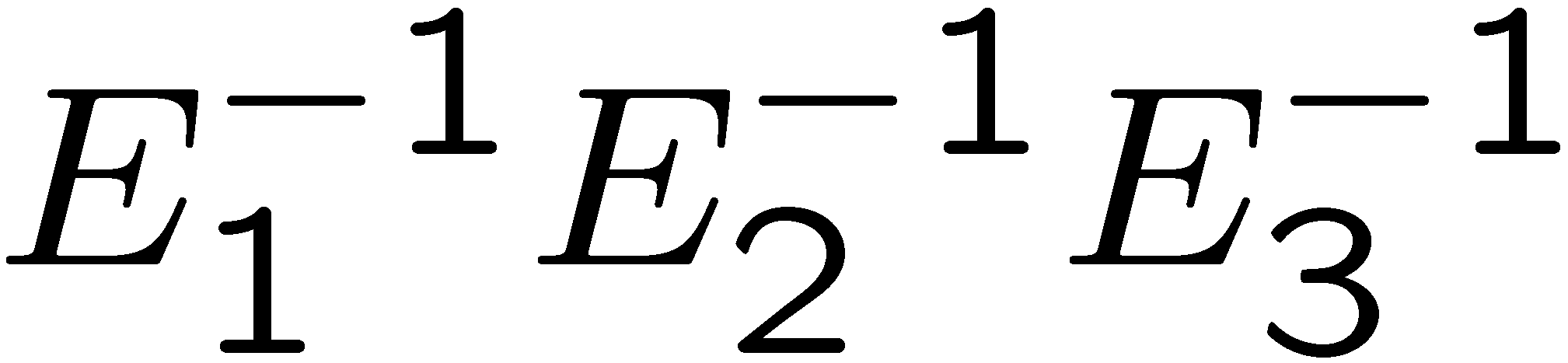 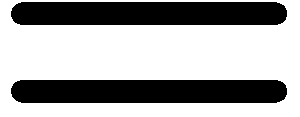 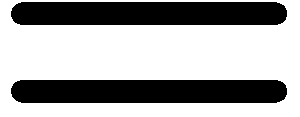 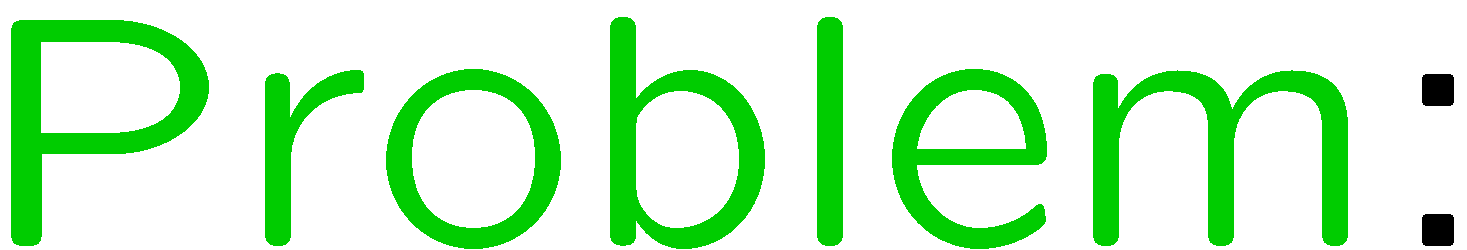 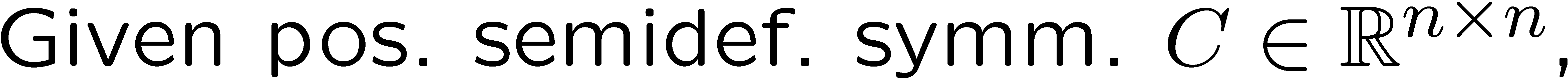 23
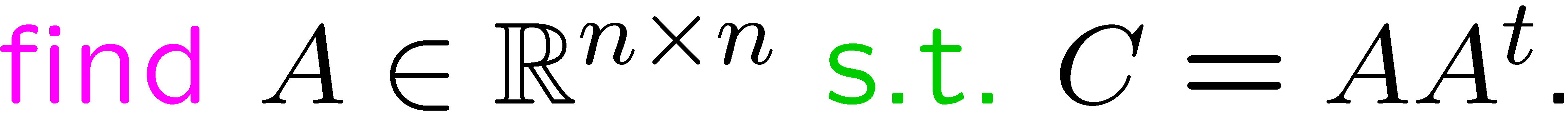 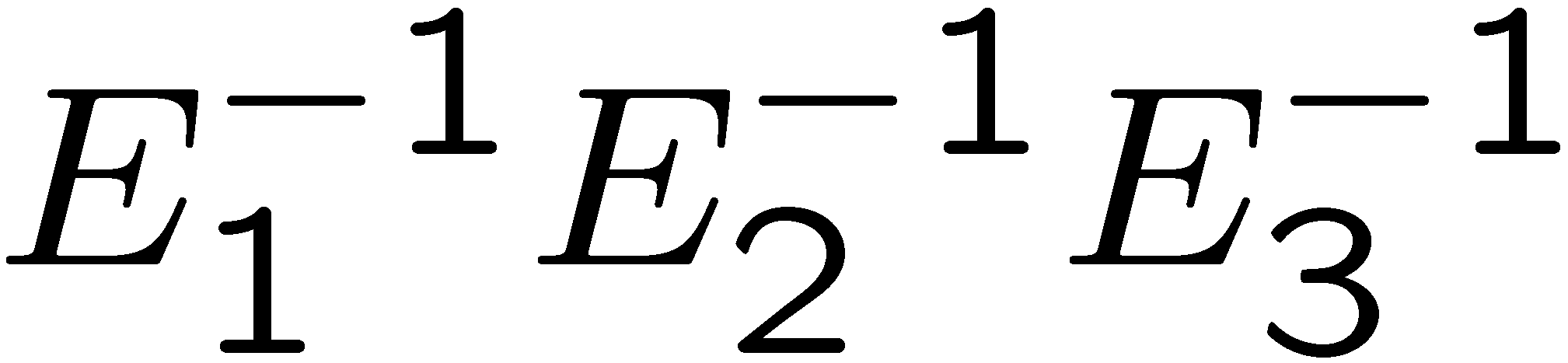 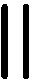 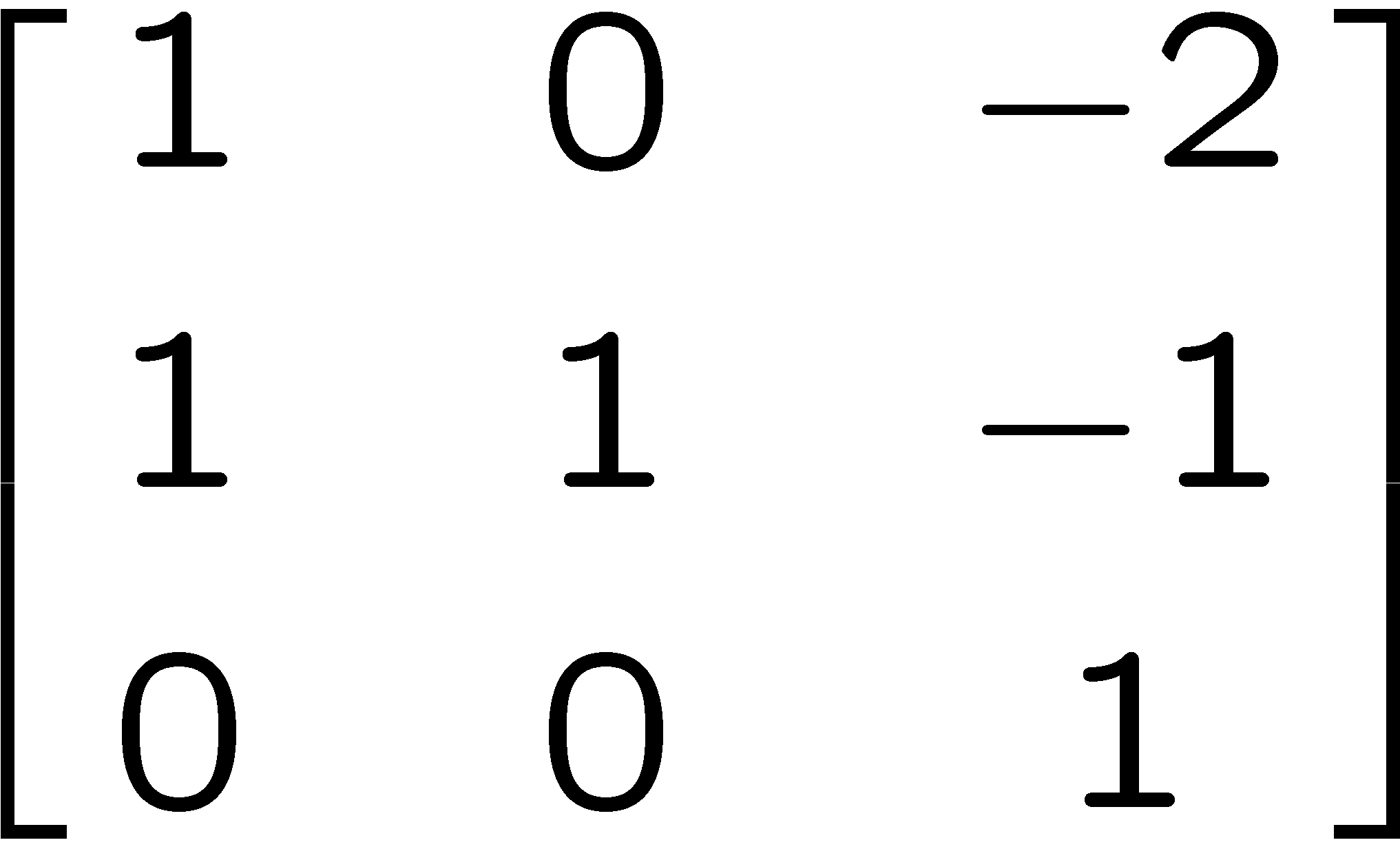 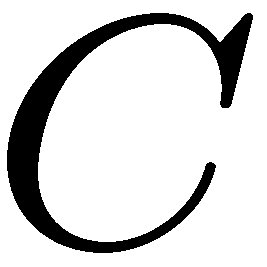 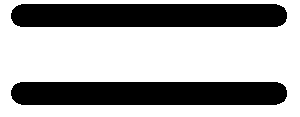 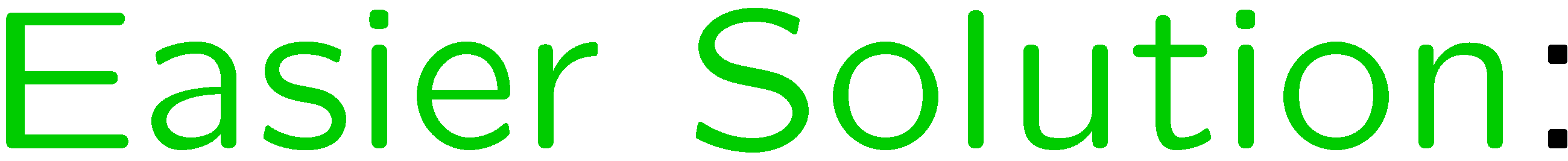 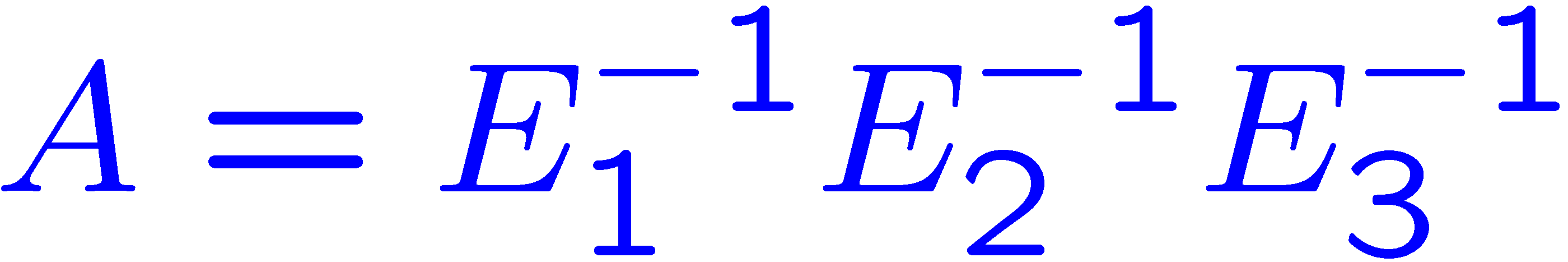 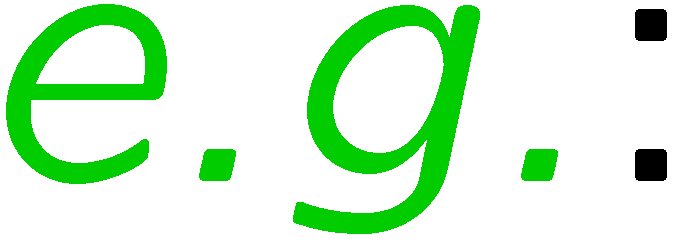 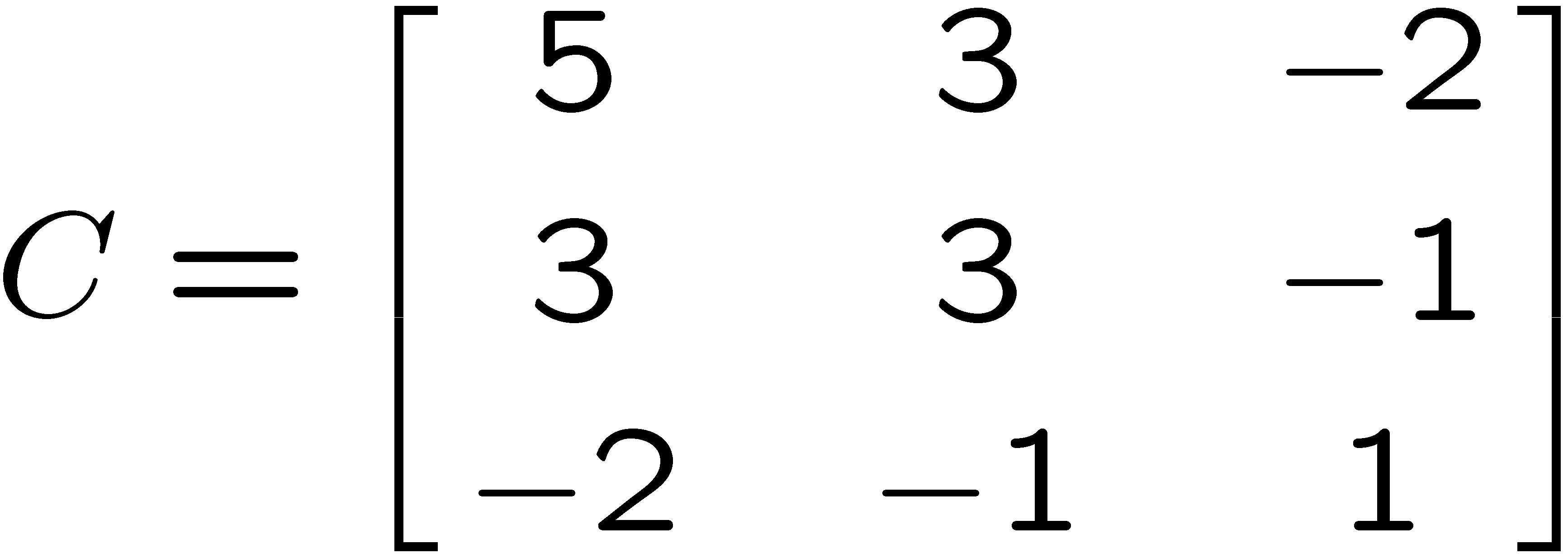 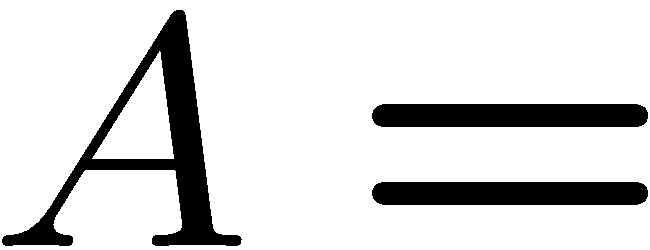 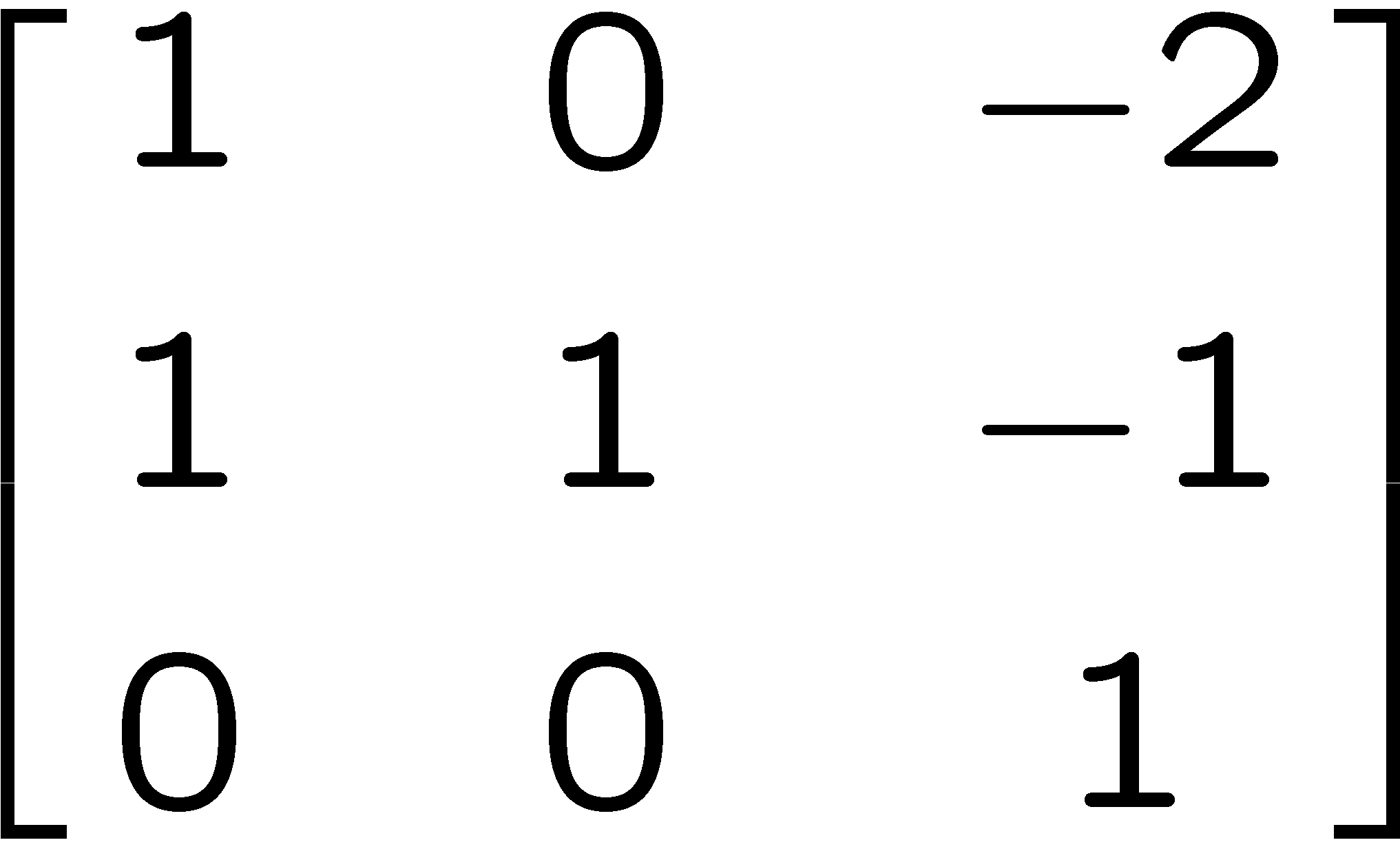 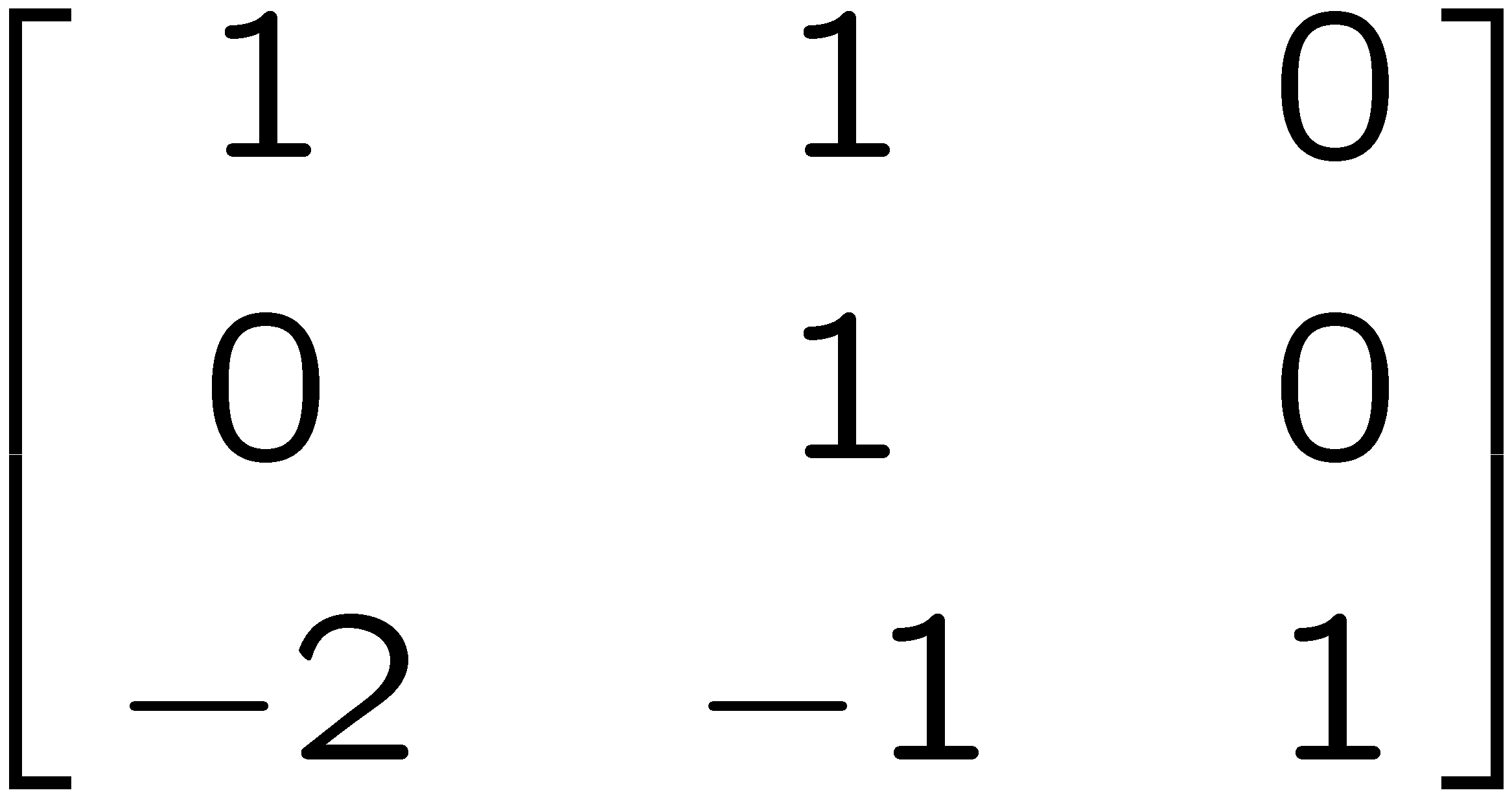 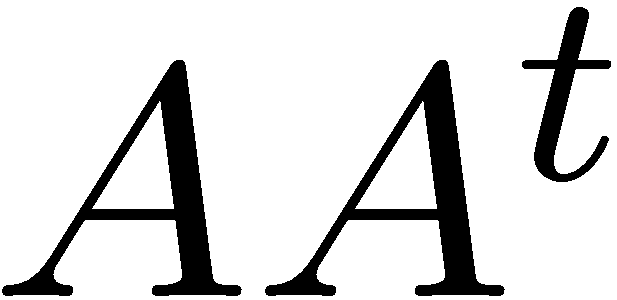 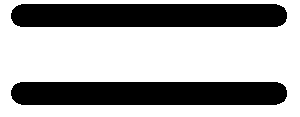 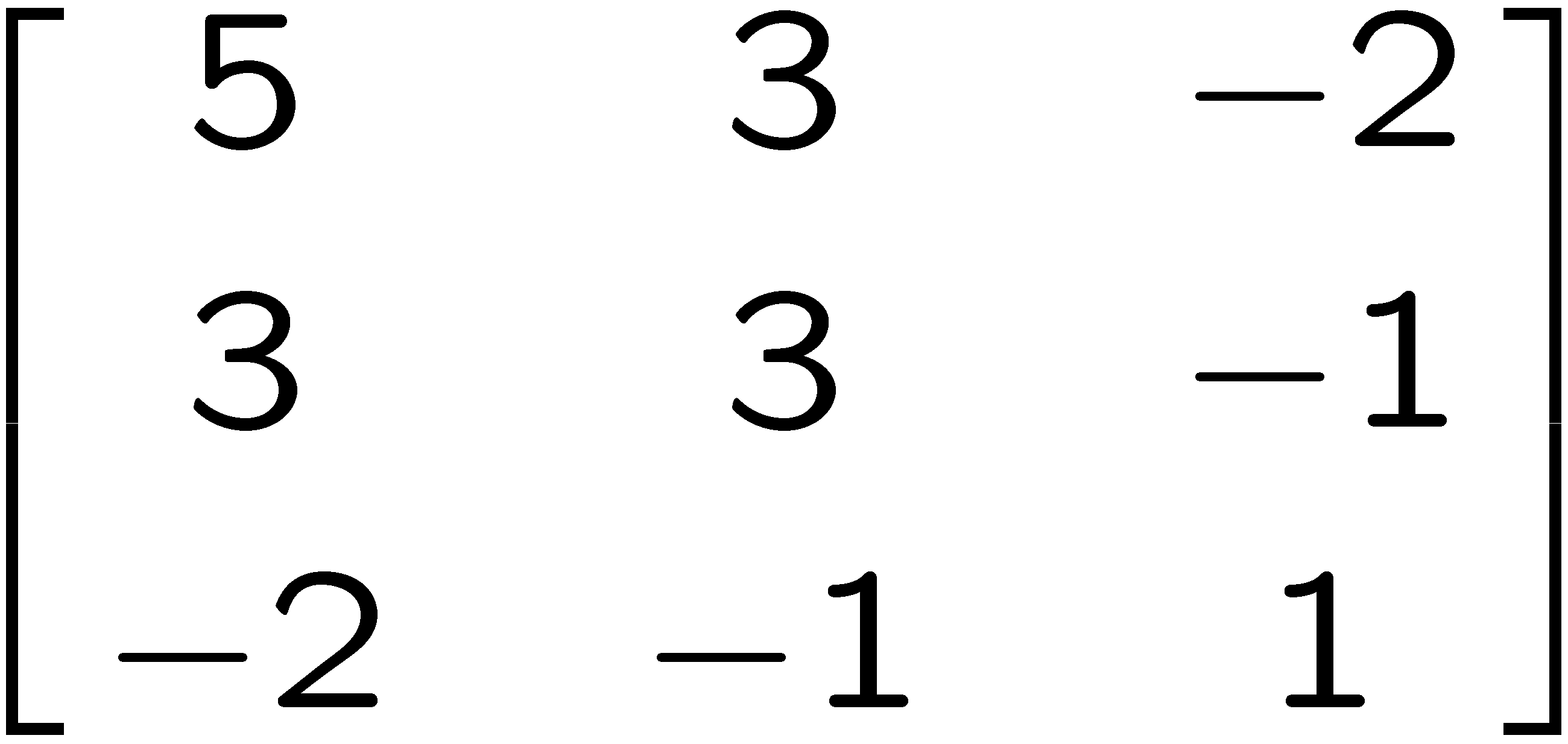 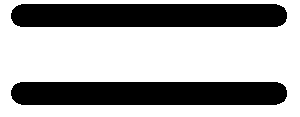 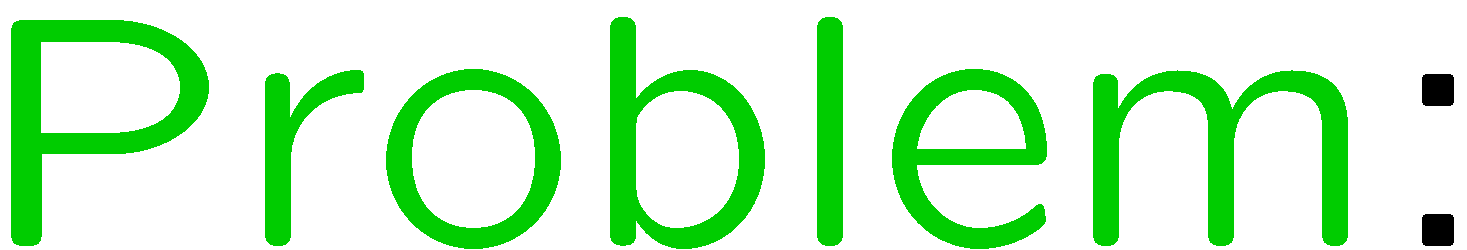 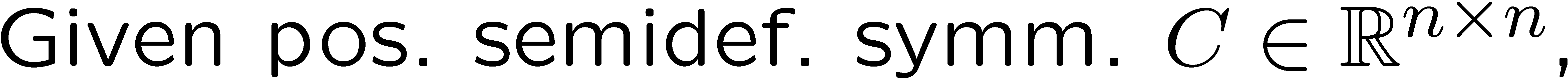 24
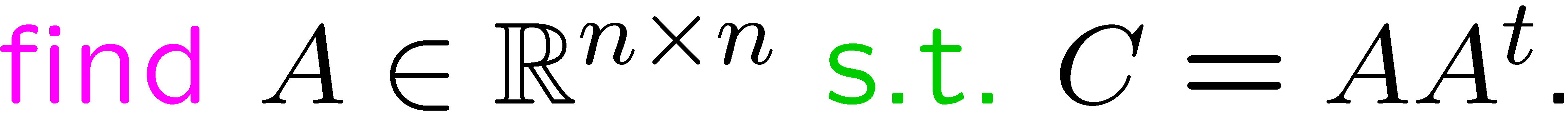 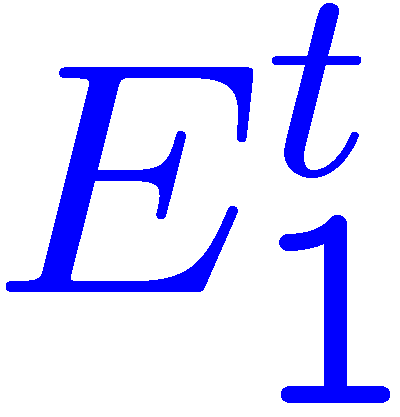 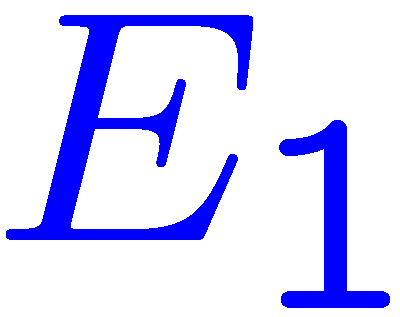 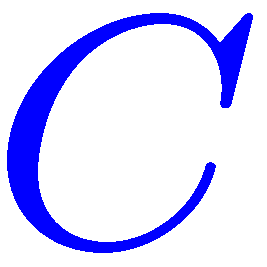 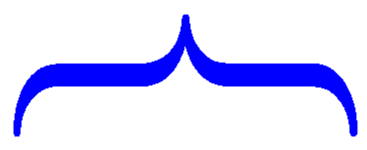 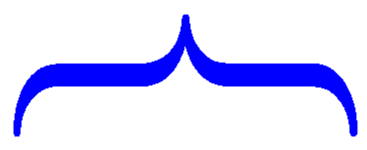 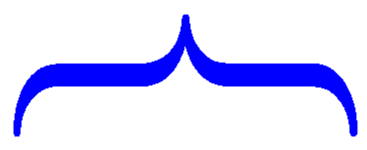 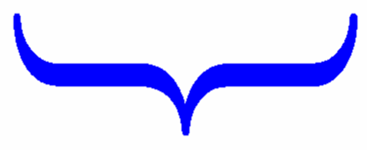 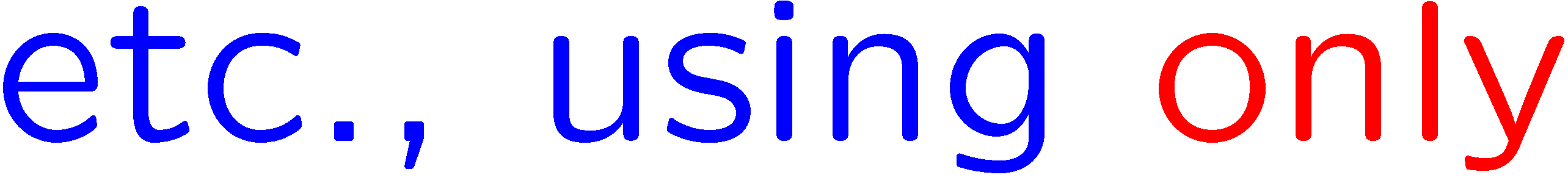 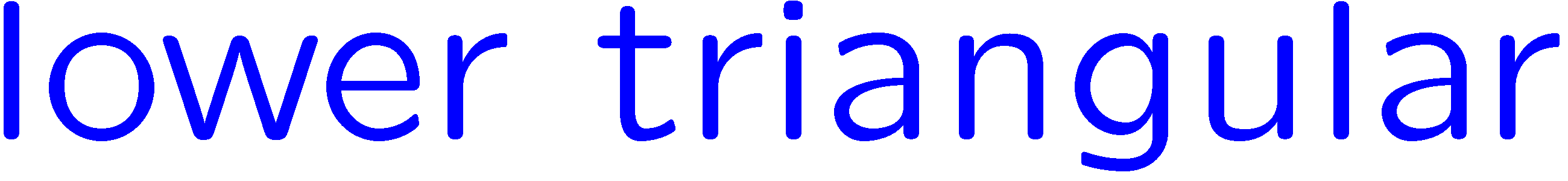 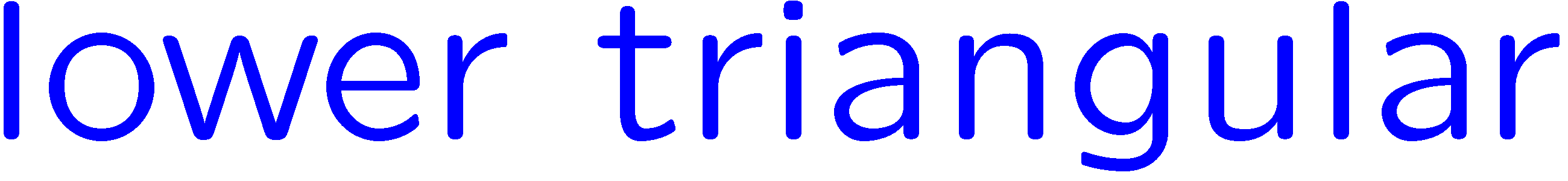 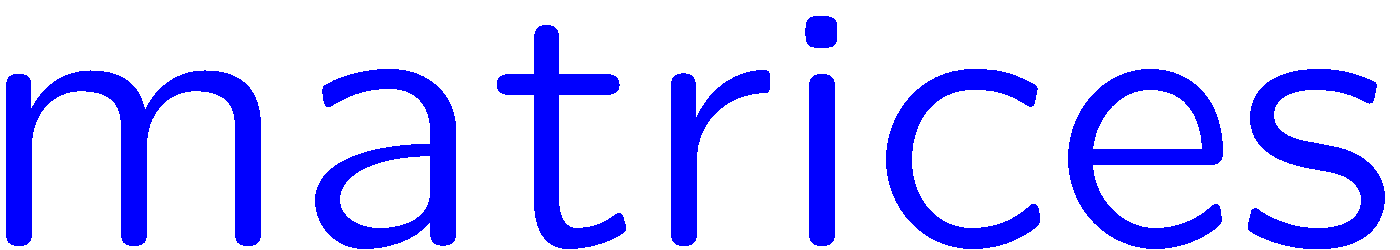 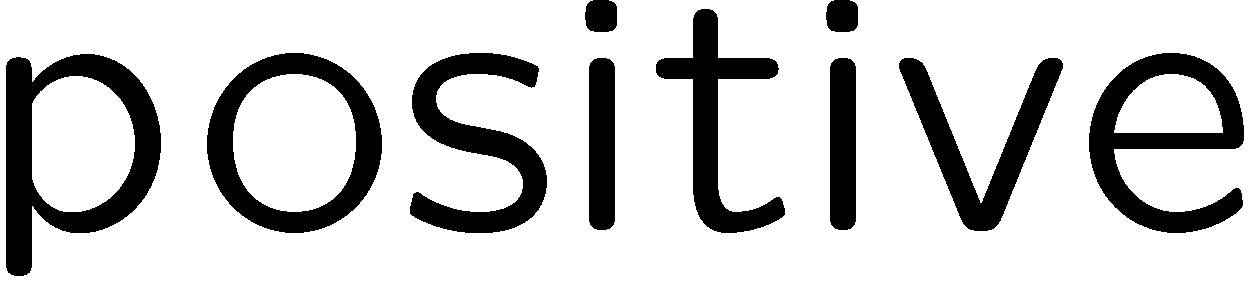 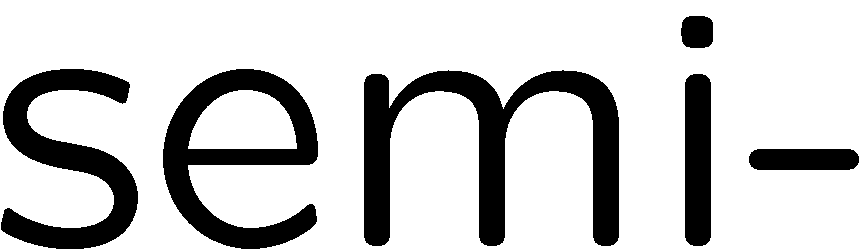 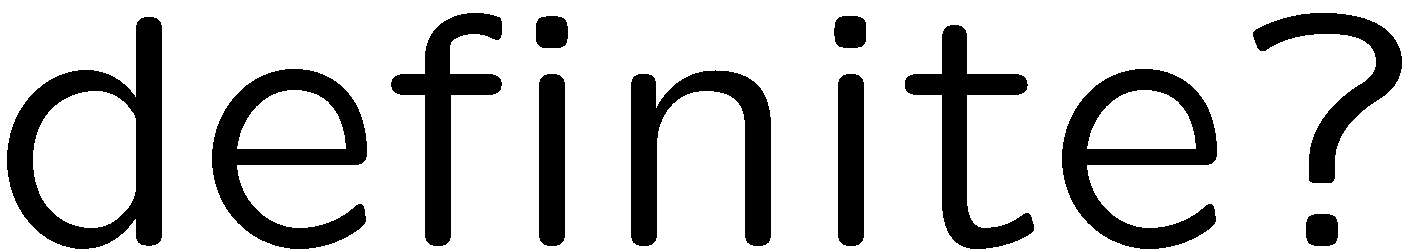 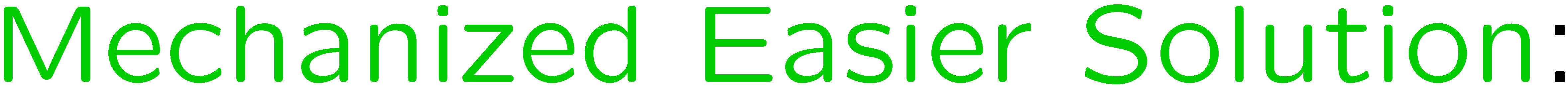 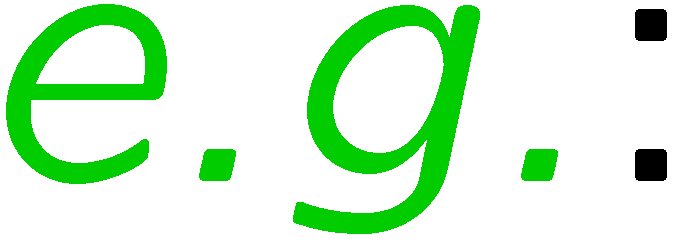 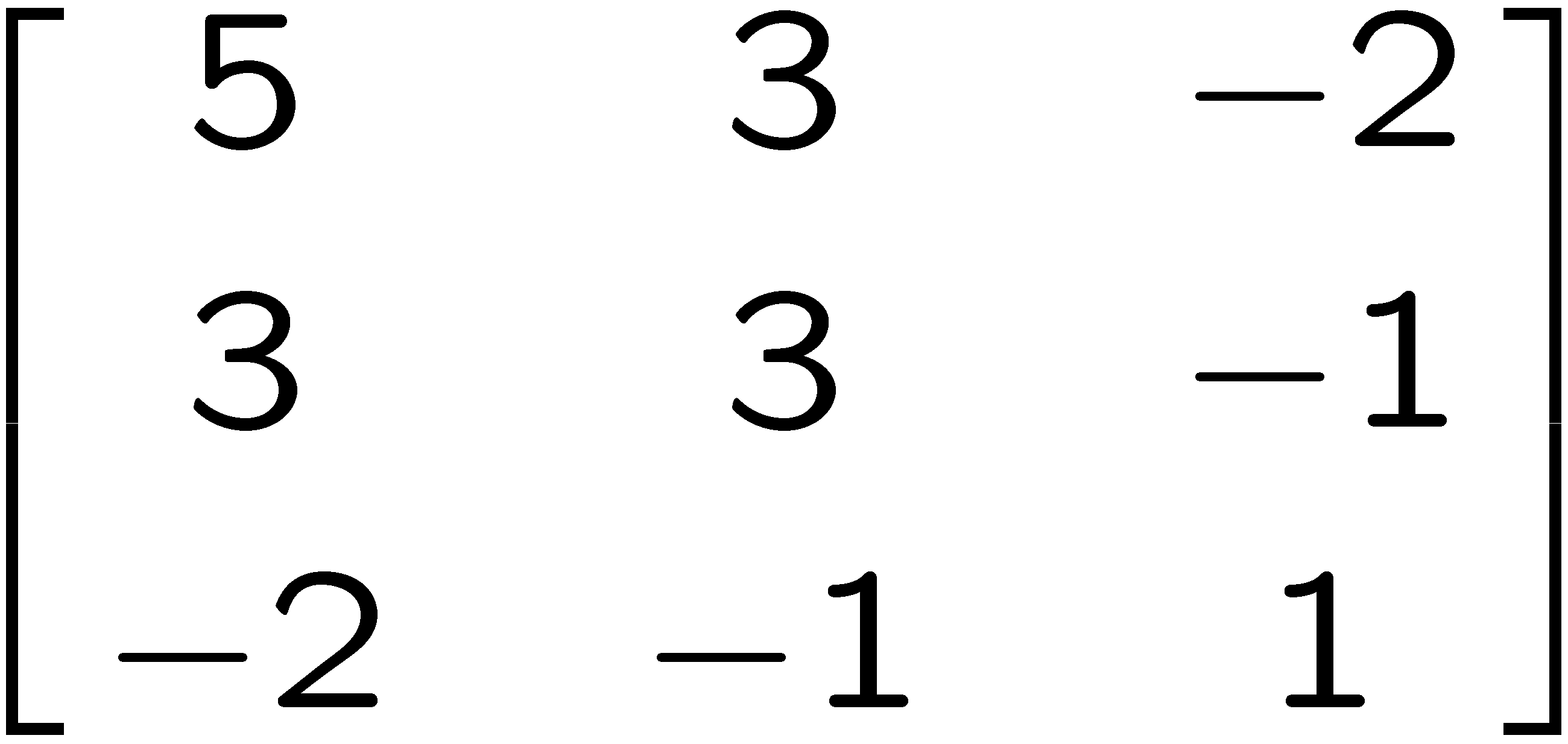 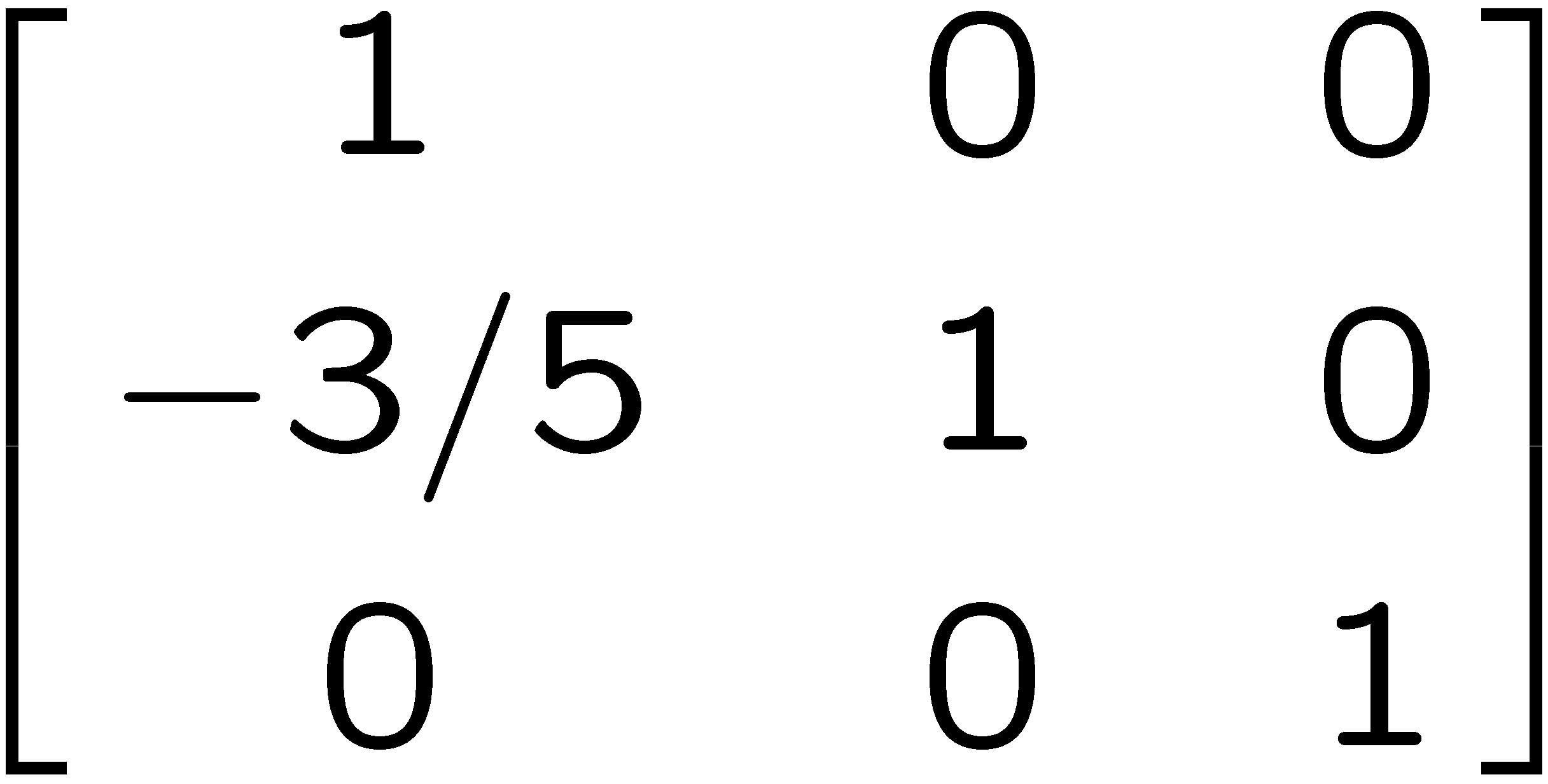 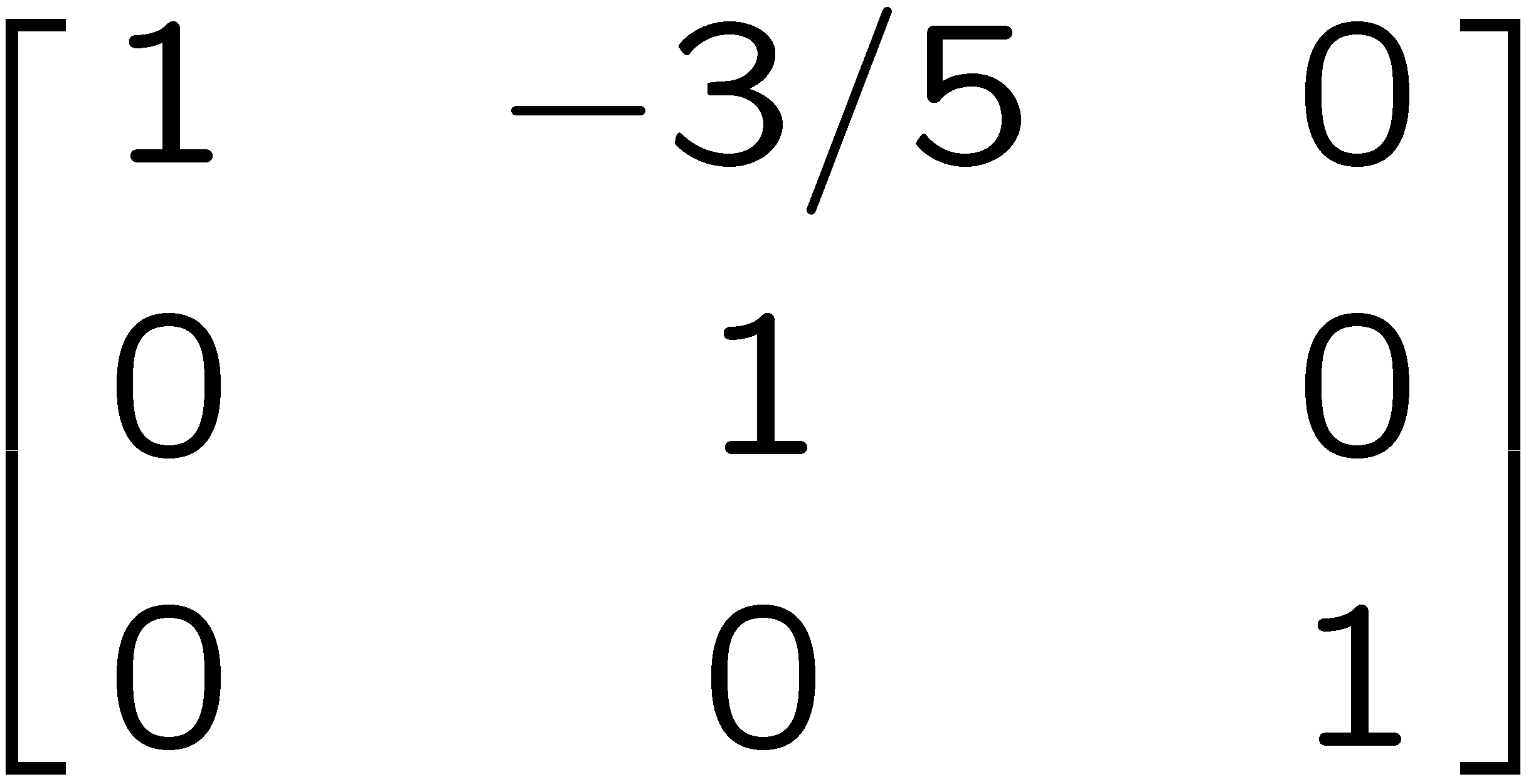 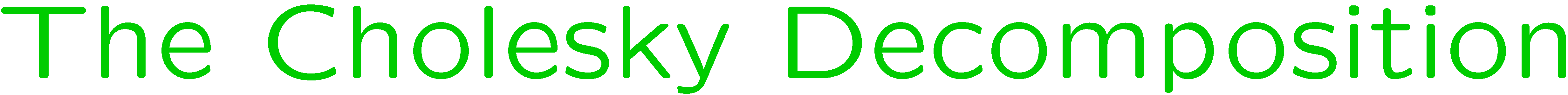 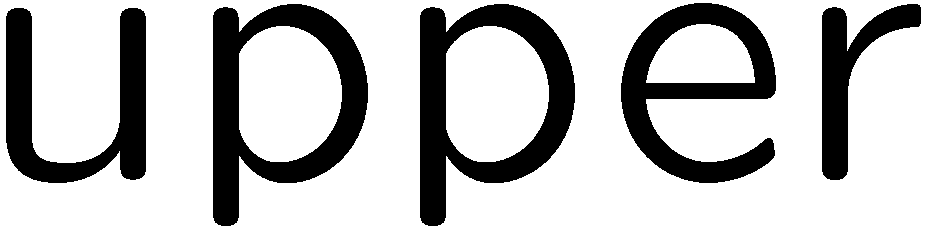 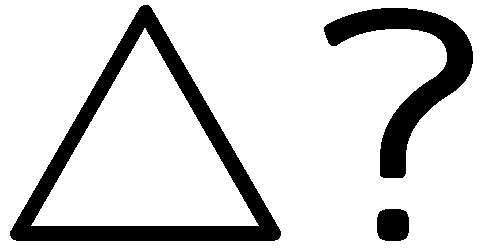 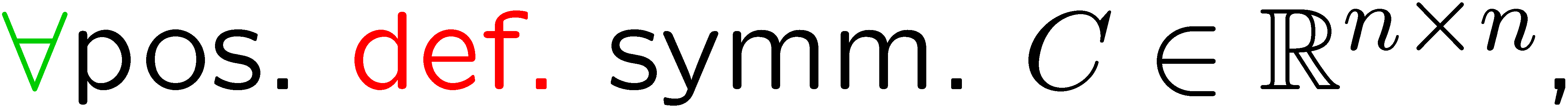 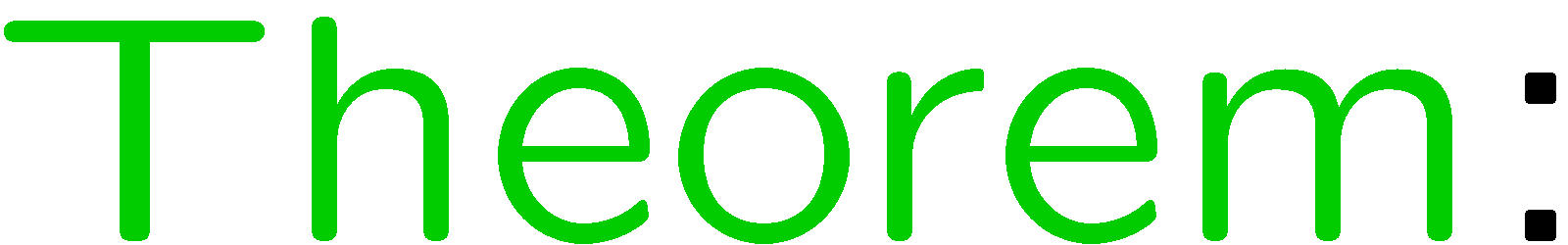 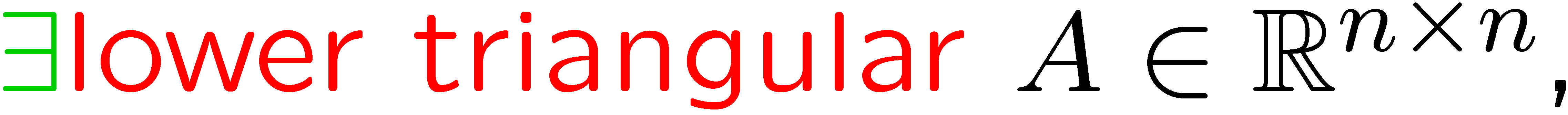 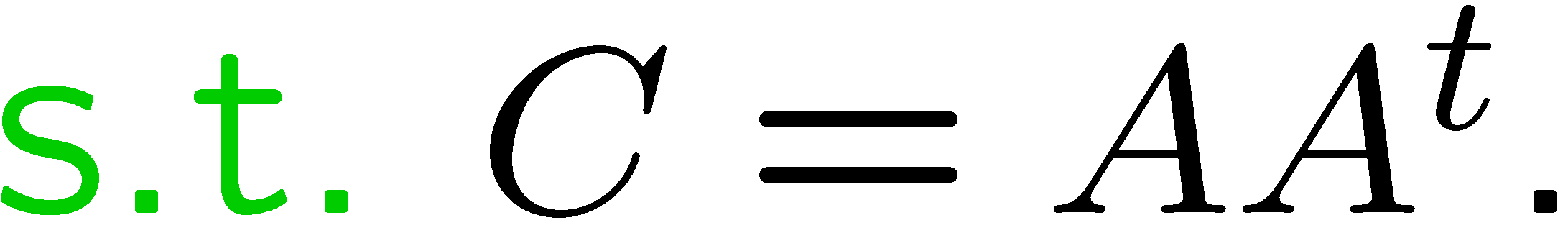 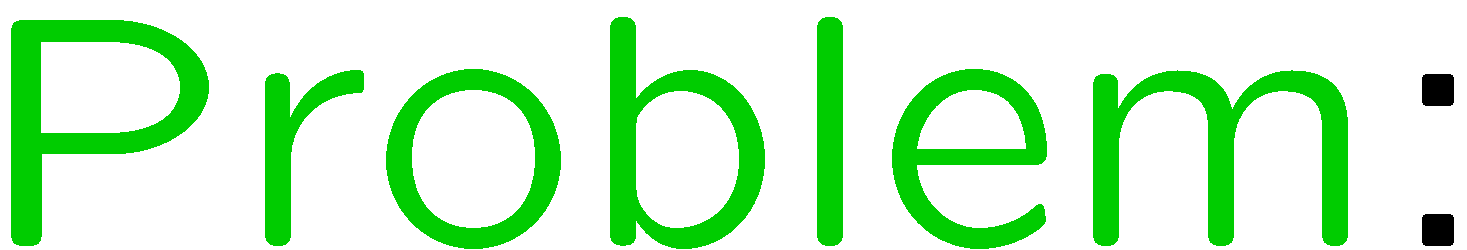 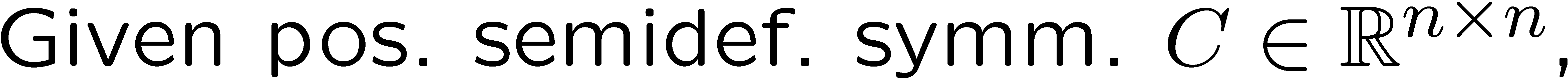 25
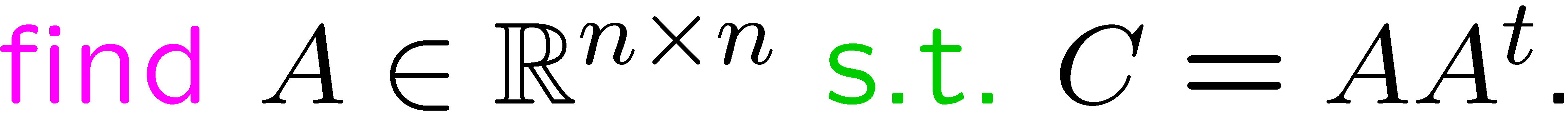 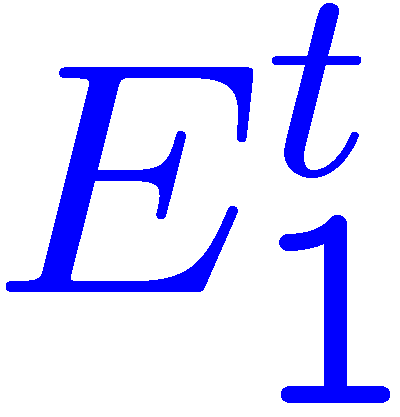 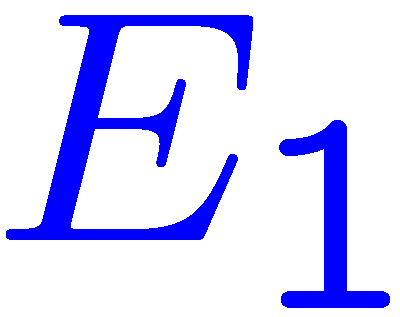 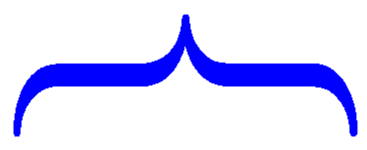 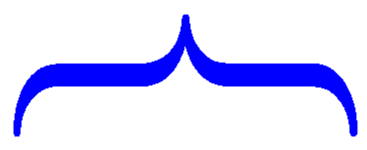 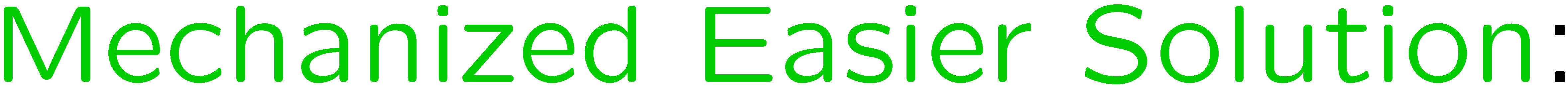 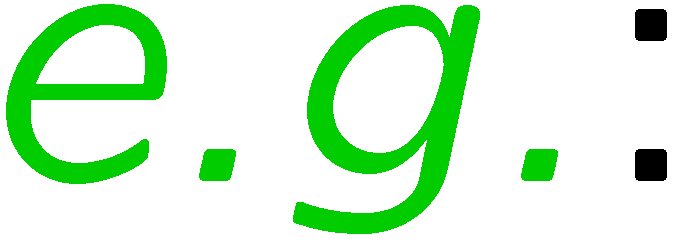 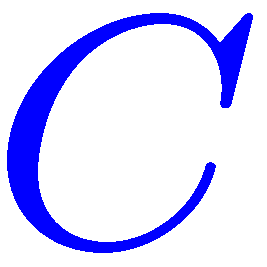 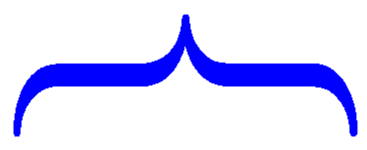 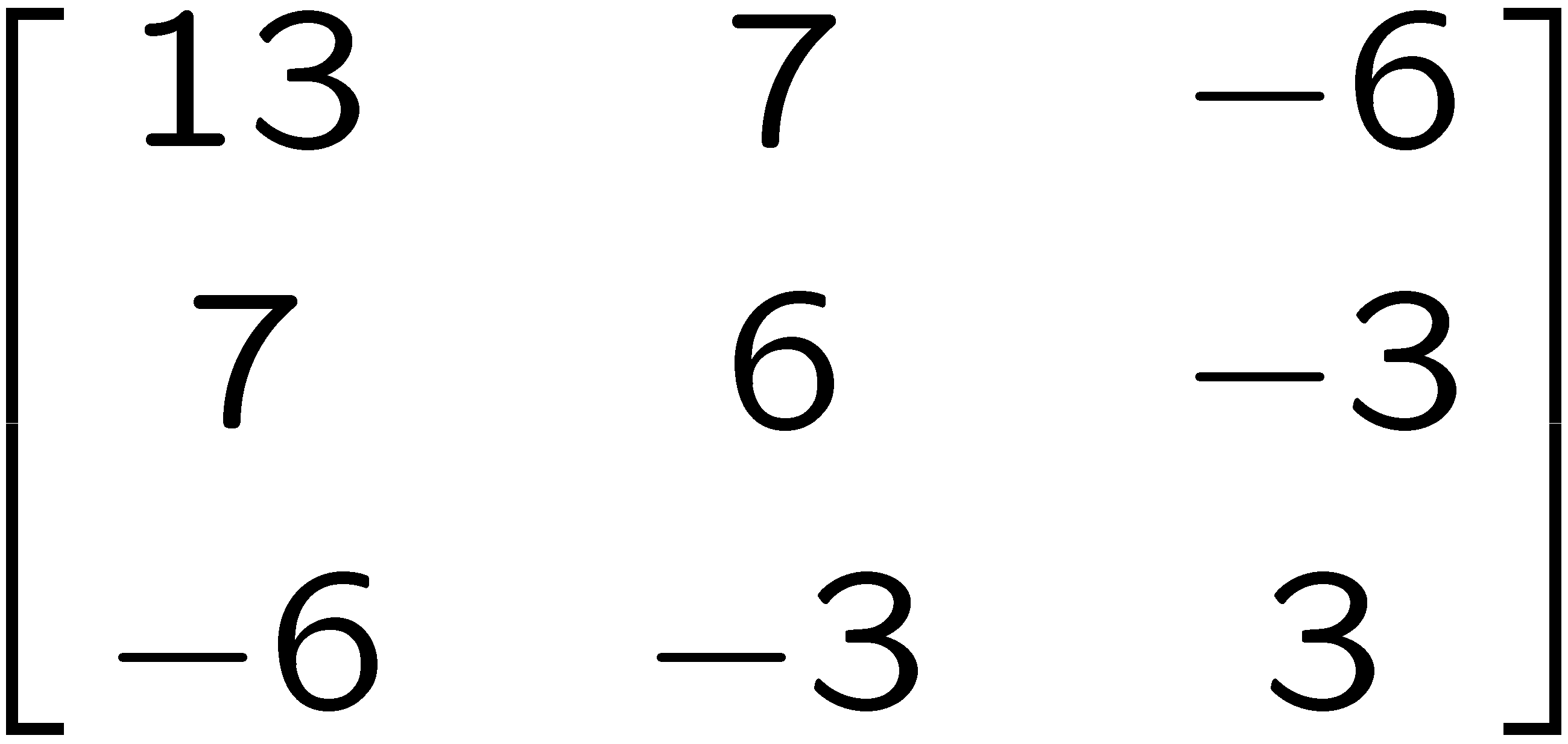 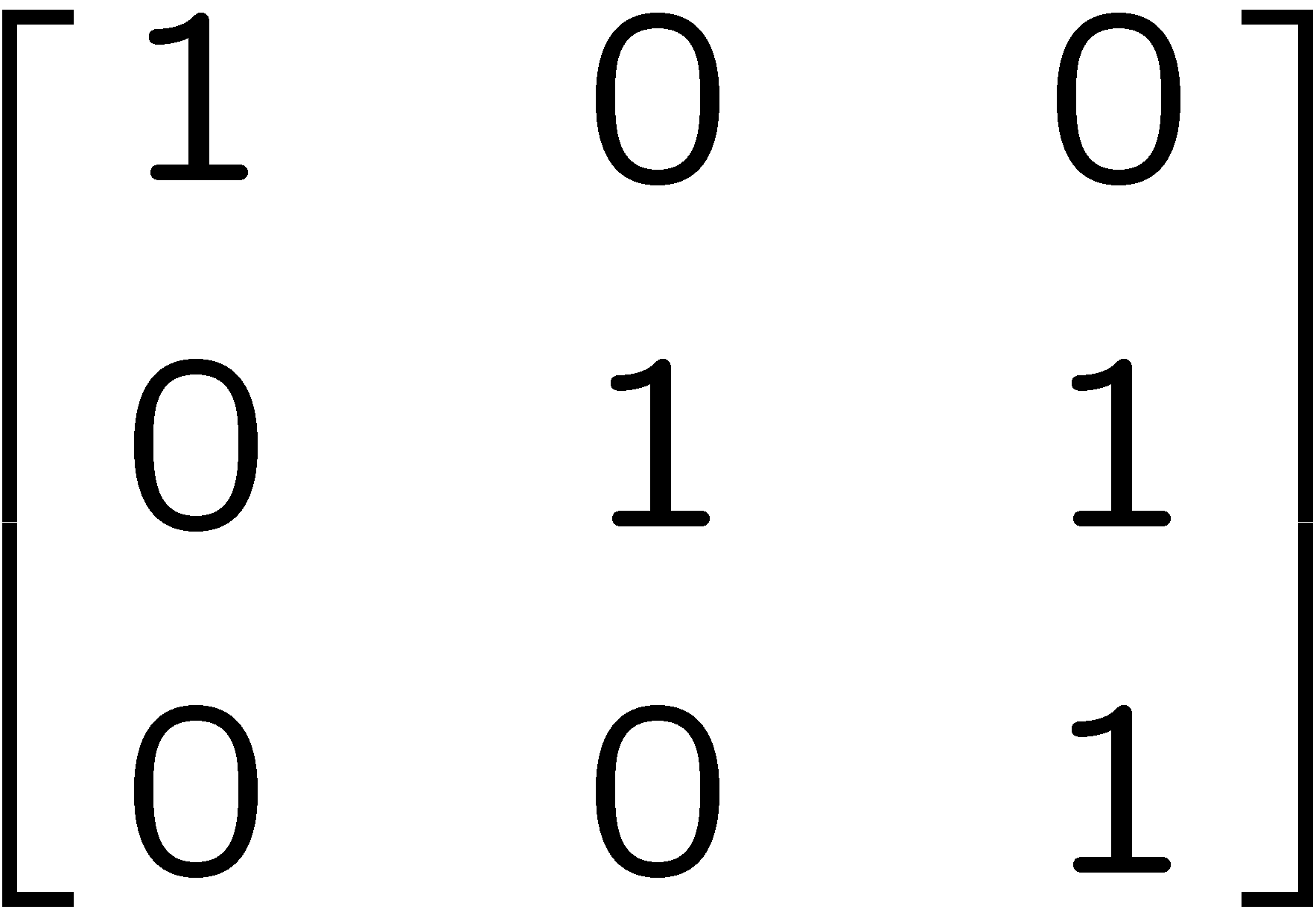 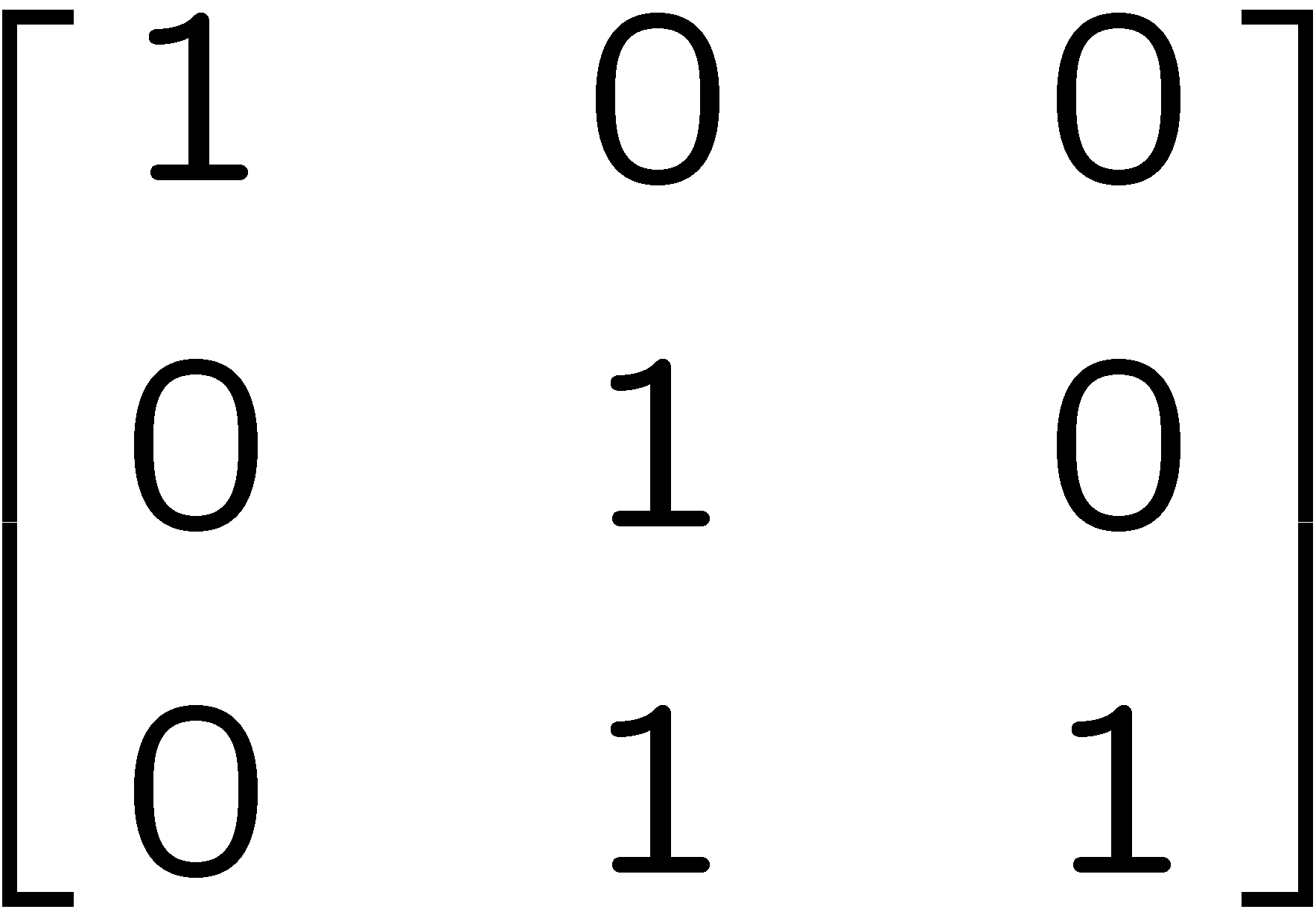 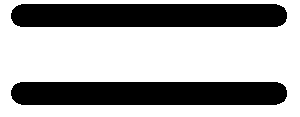 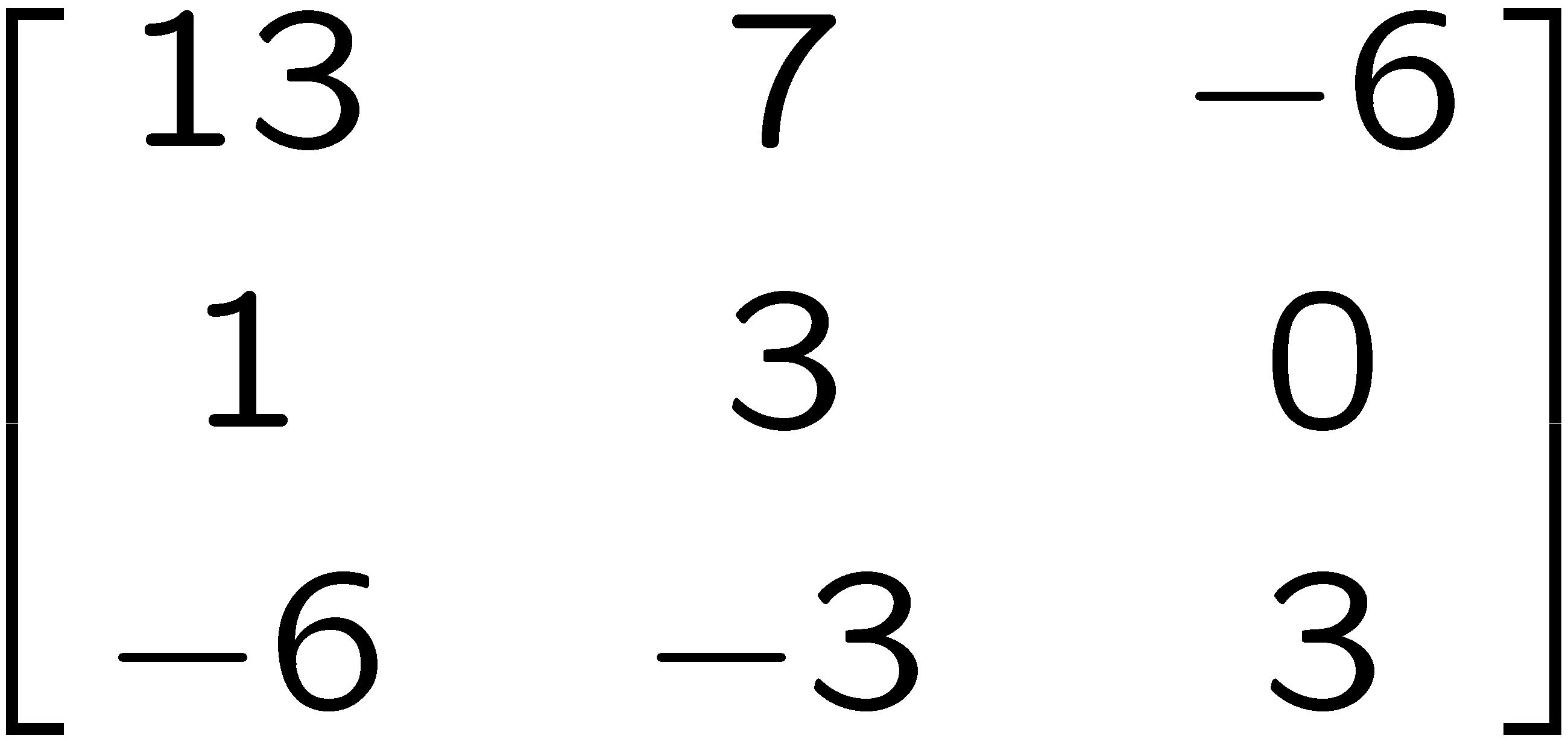 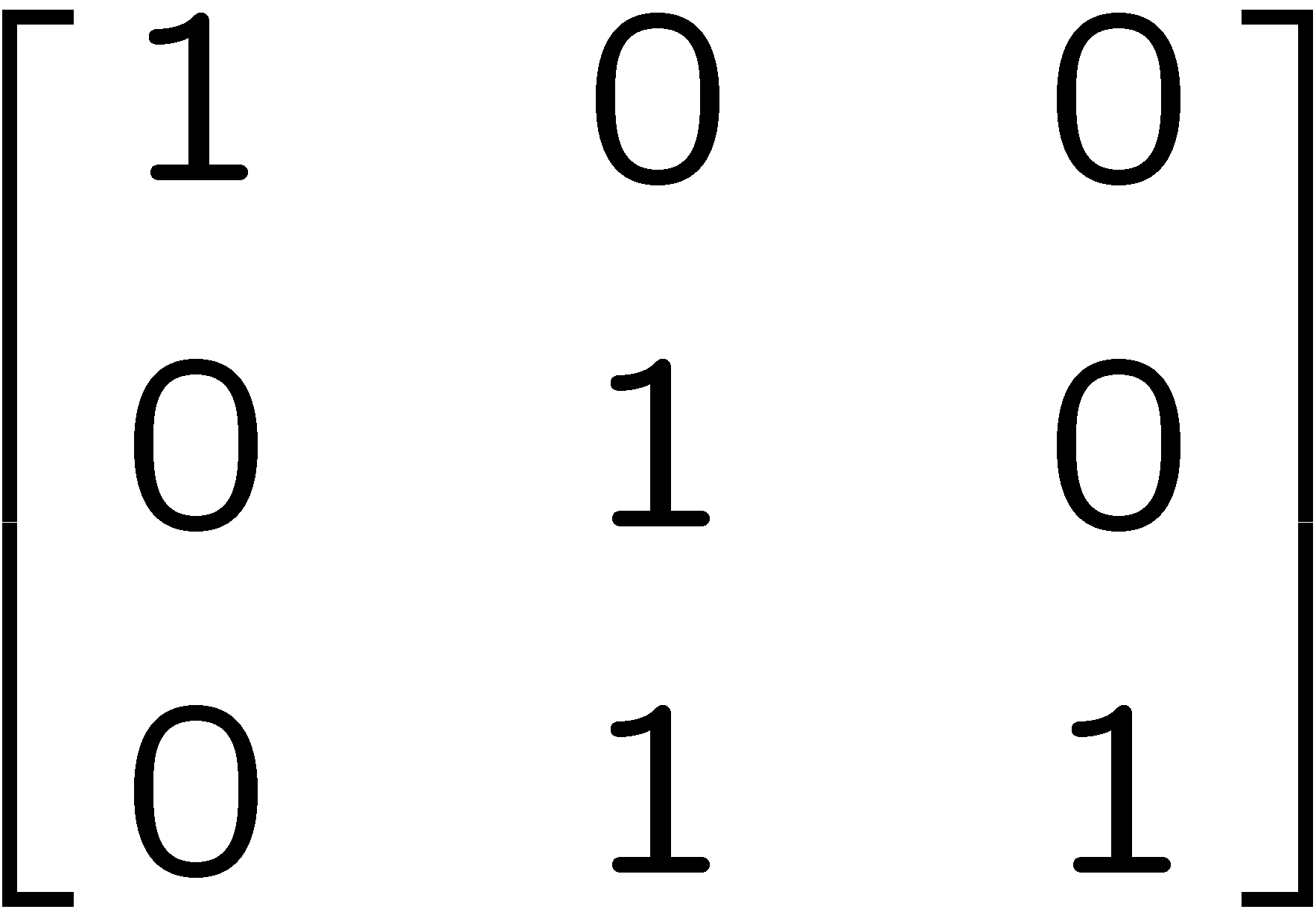 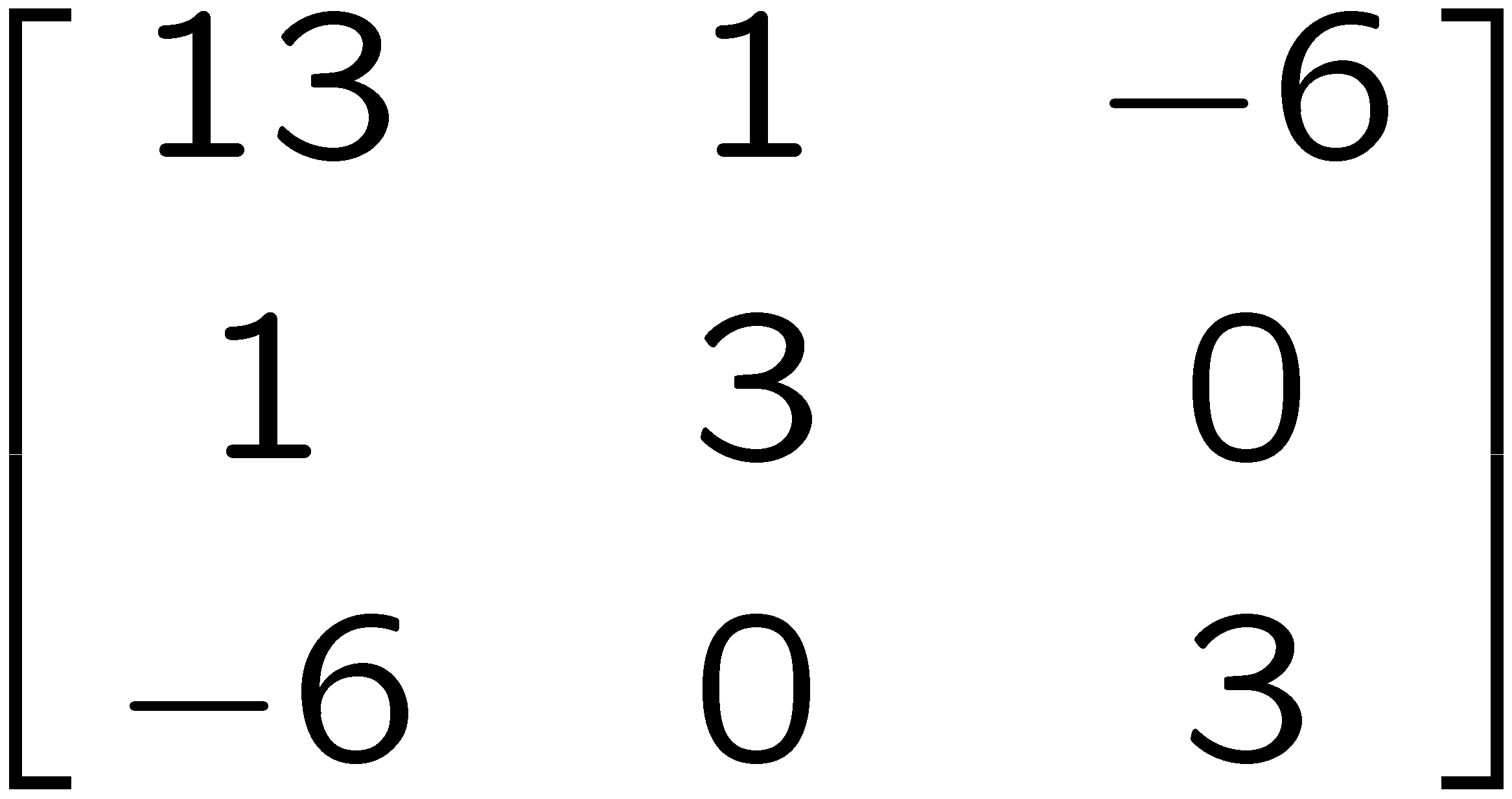 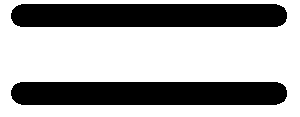 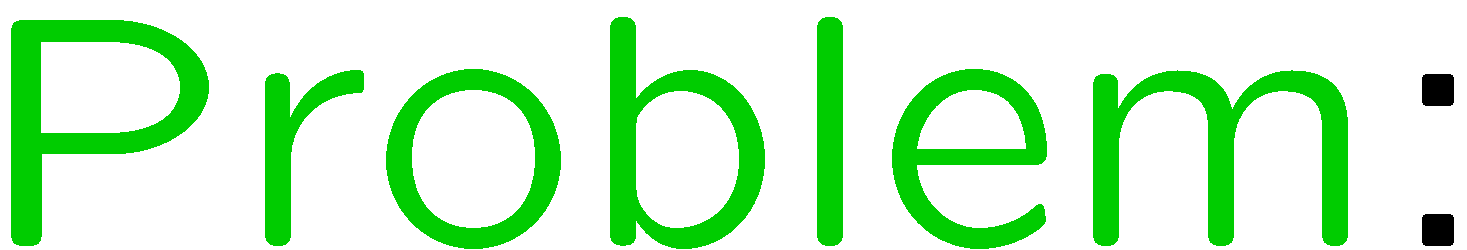 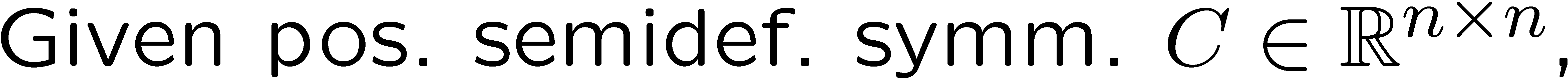 26
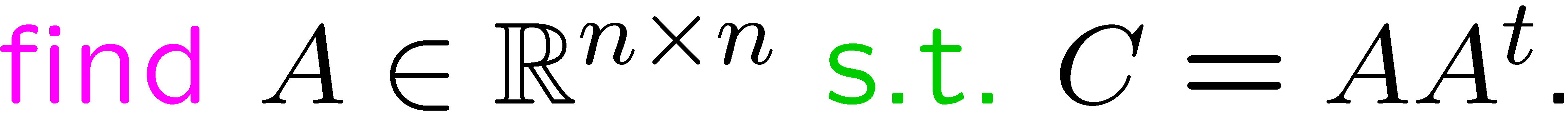 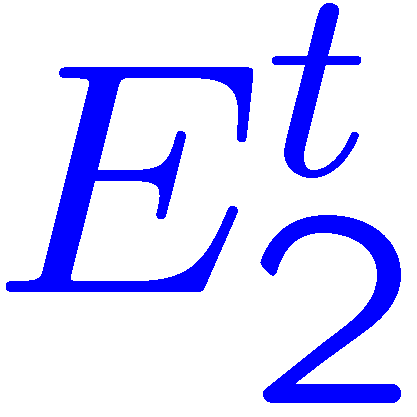 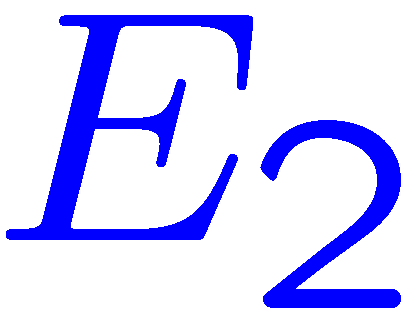 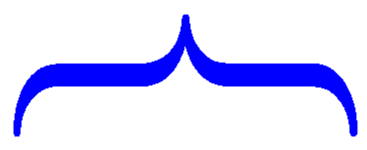 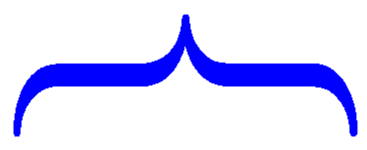 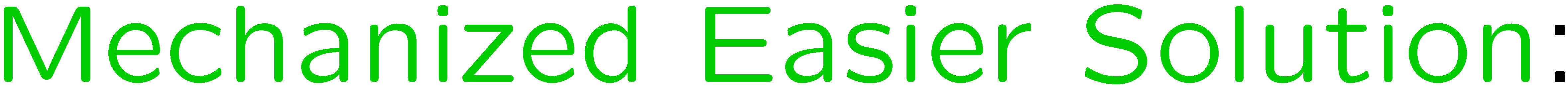 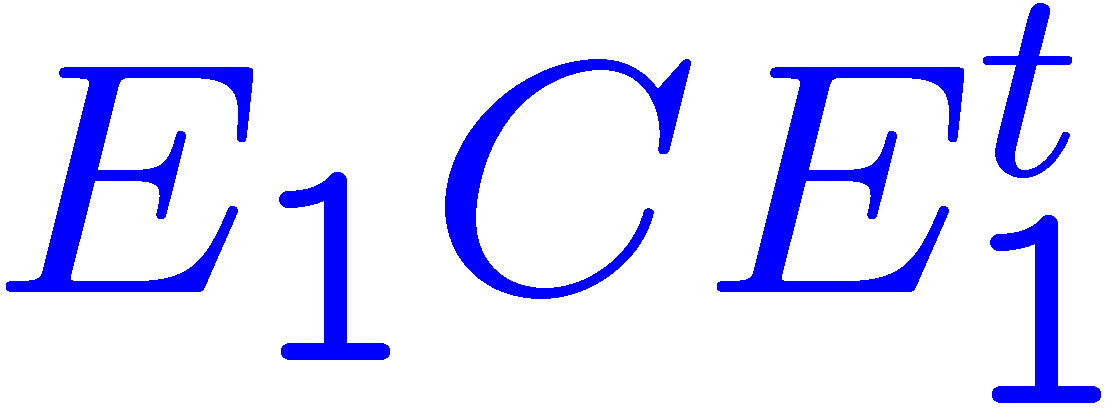 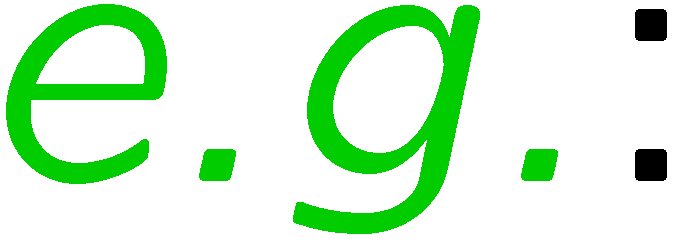 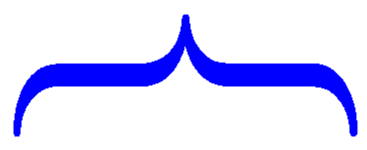 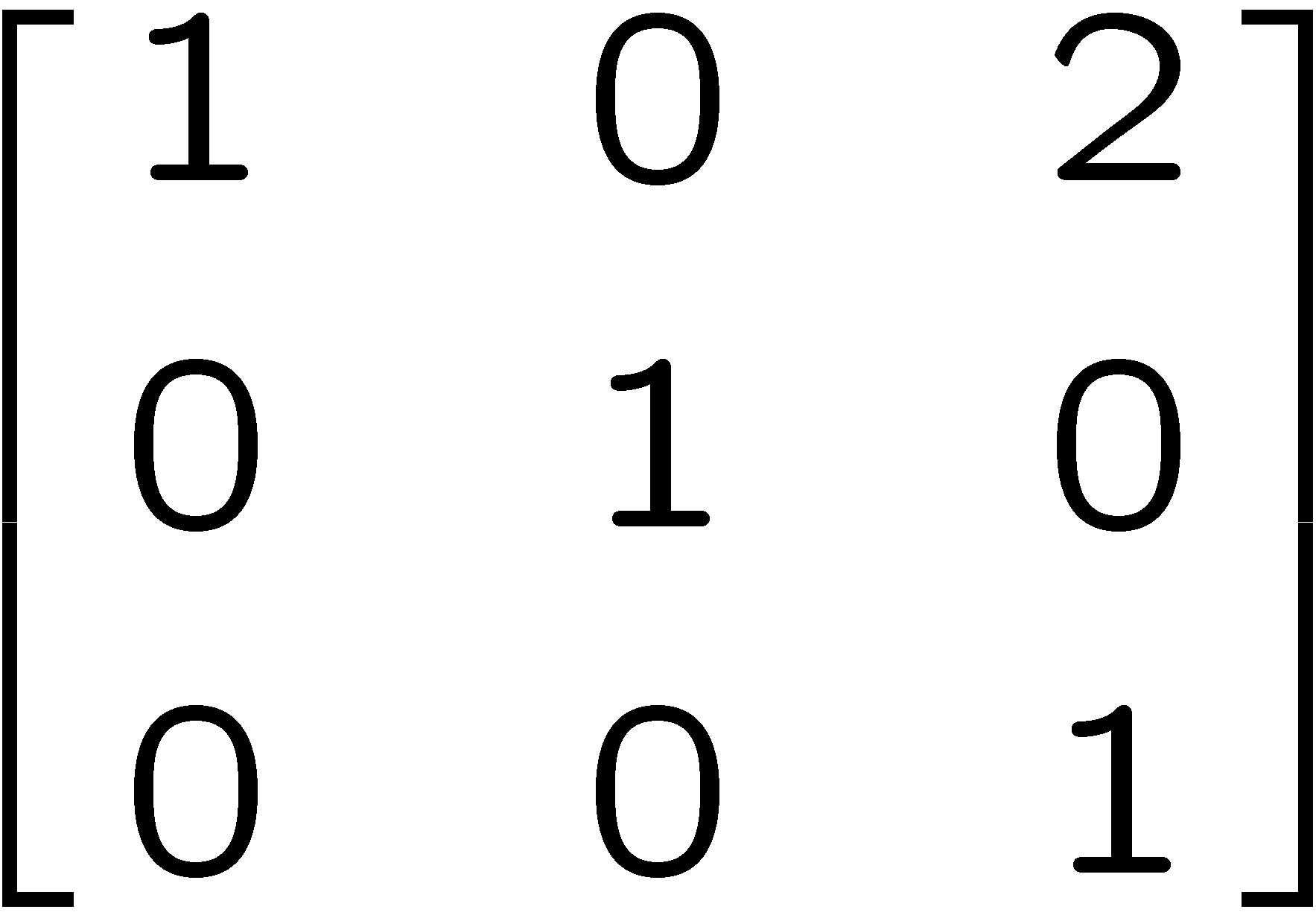 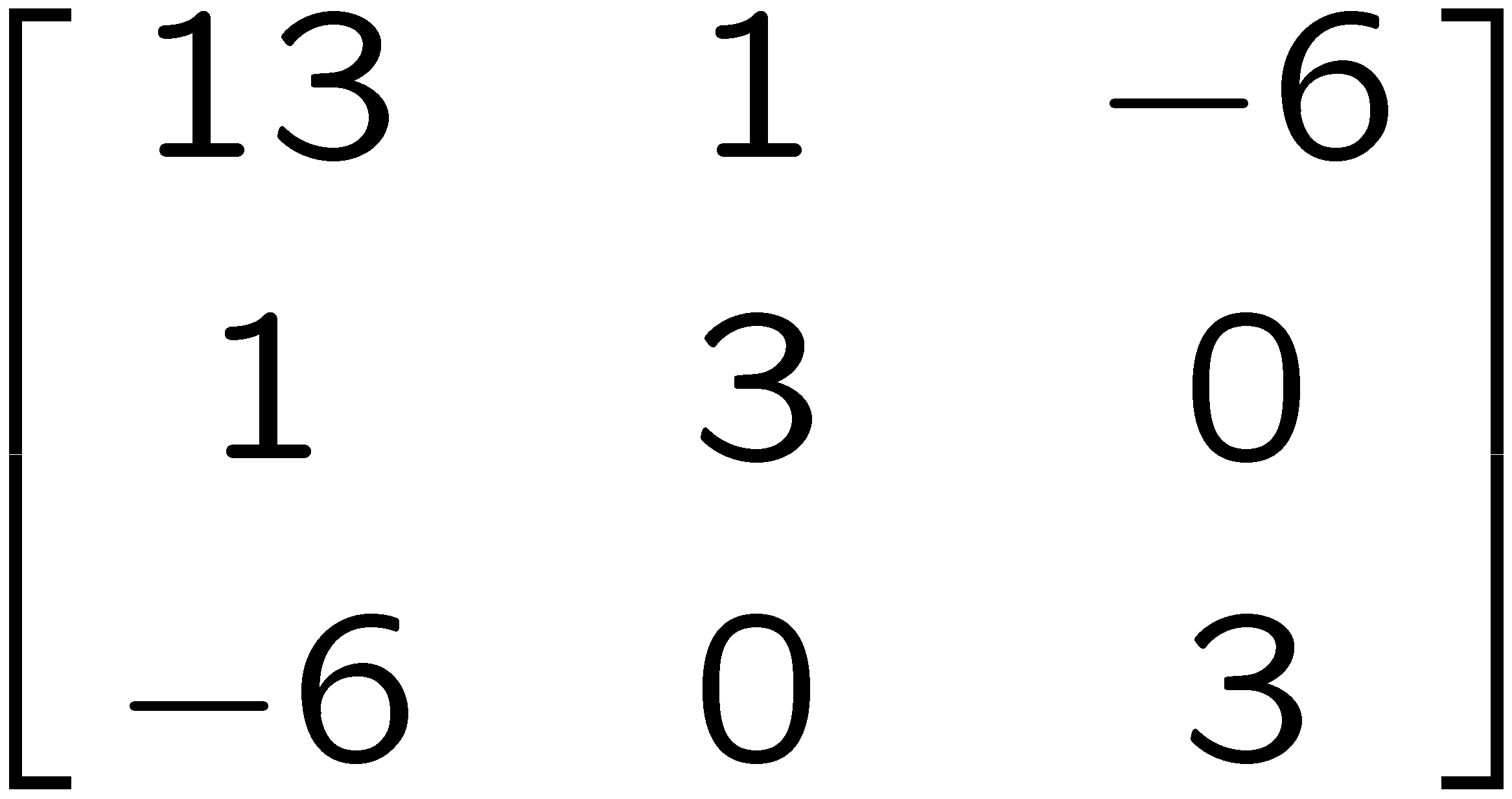 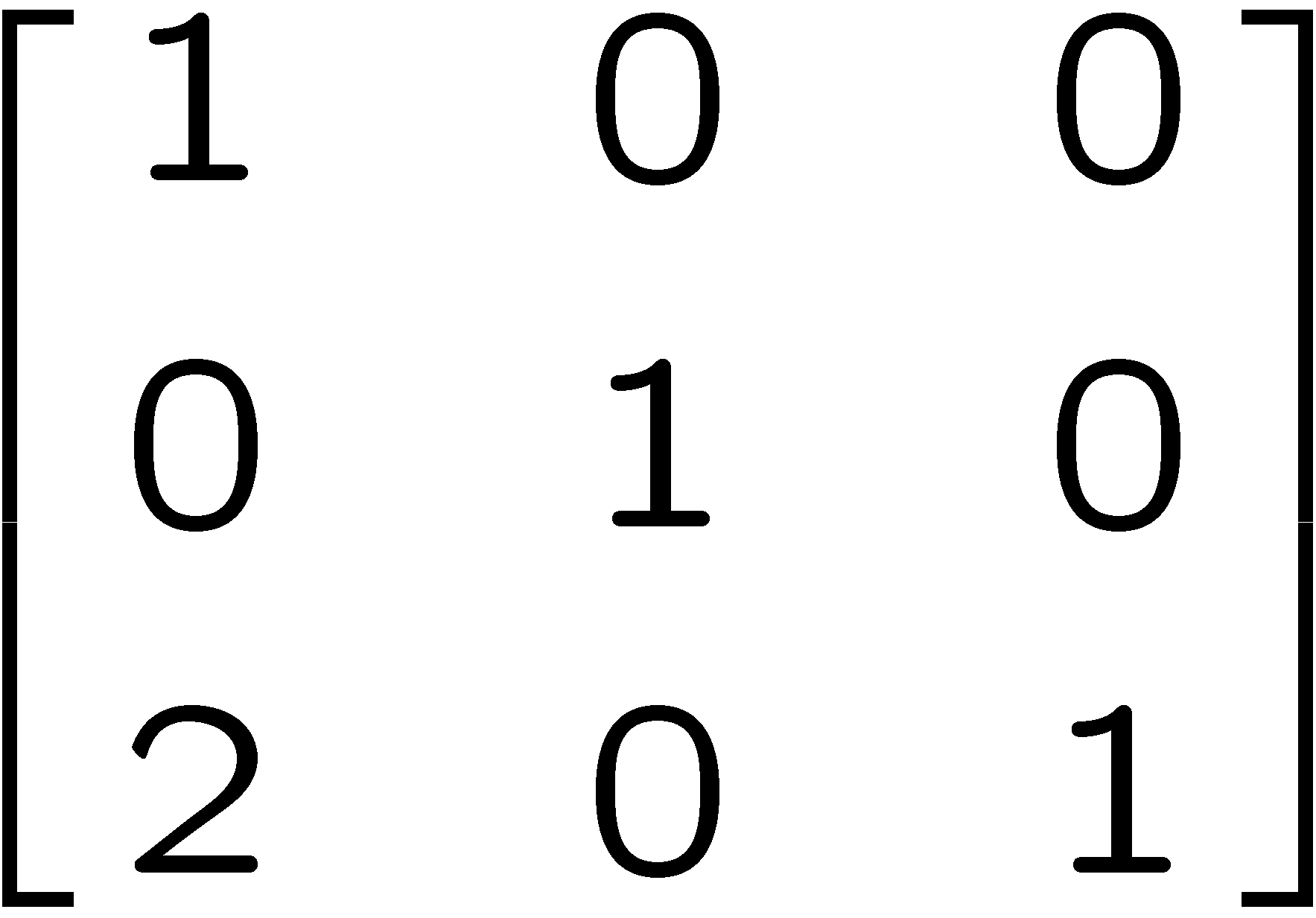 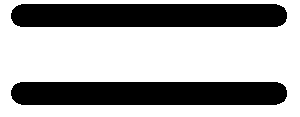 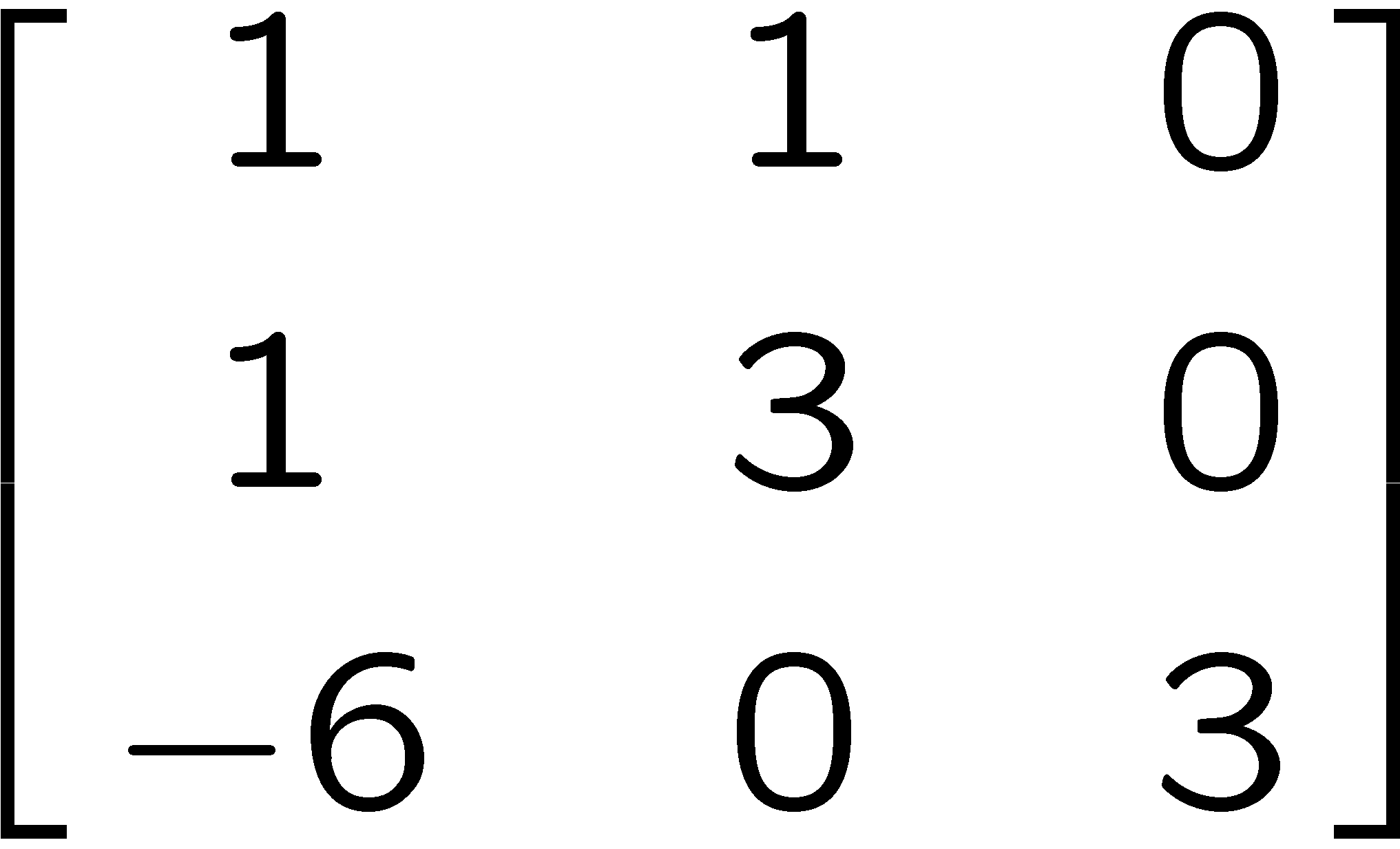 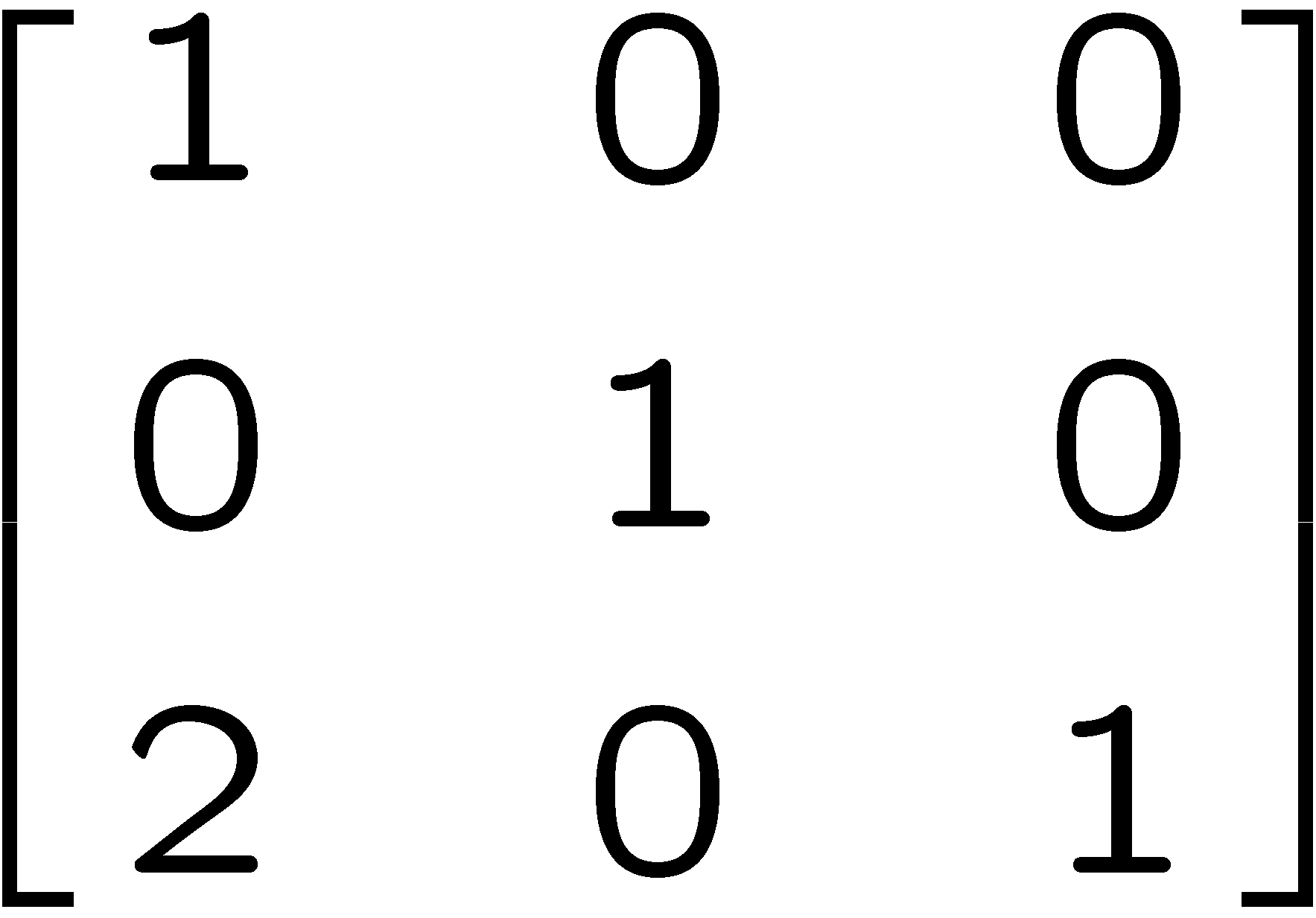 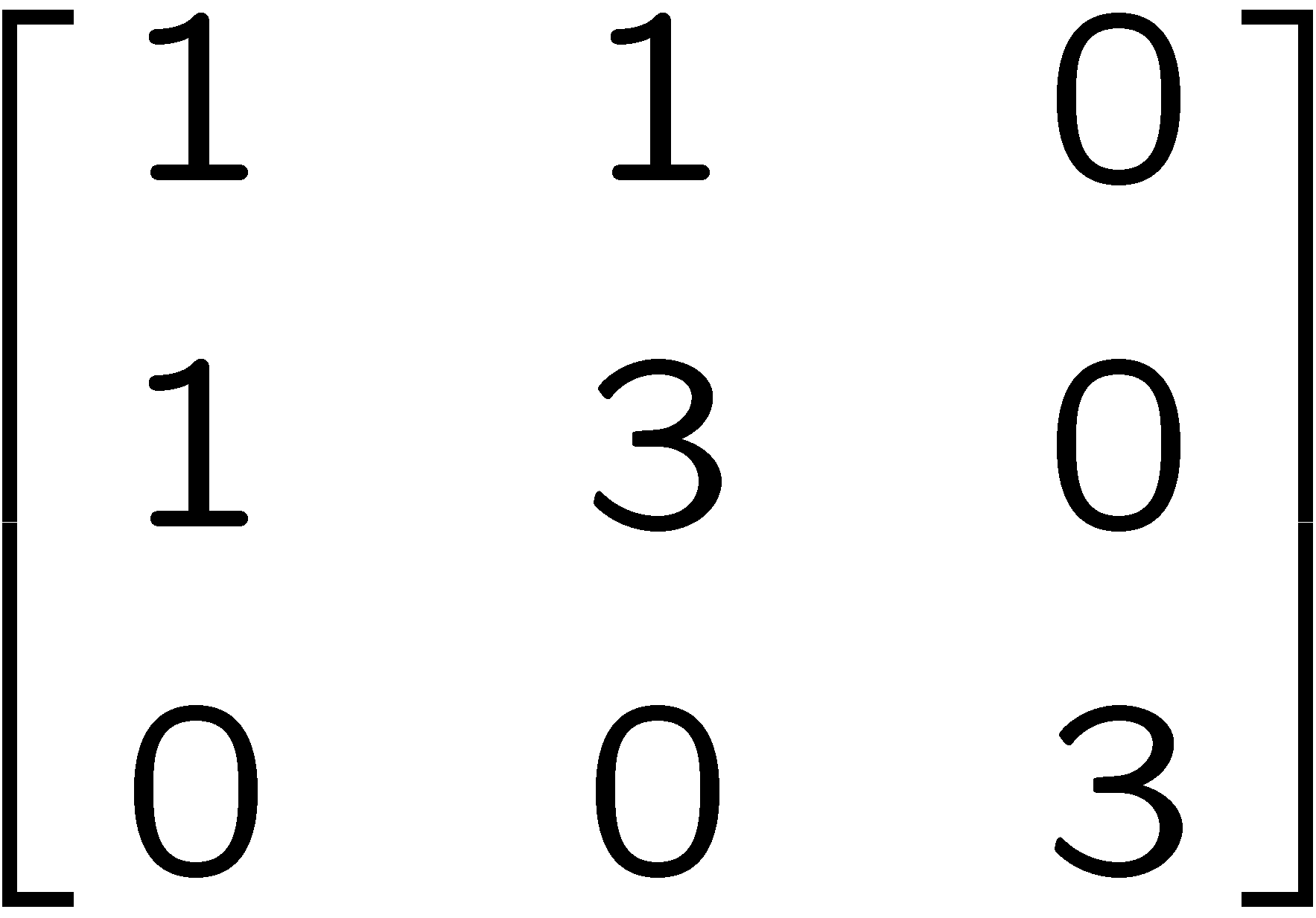 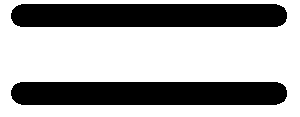 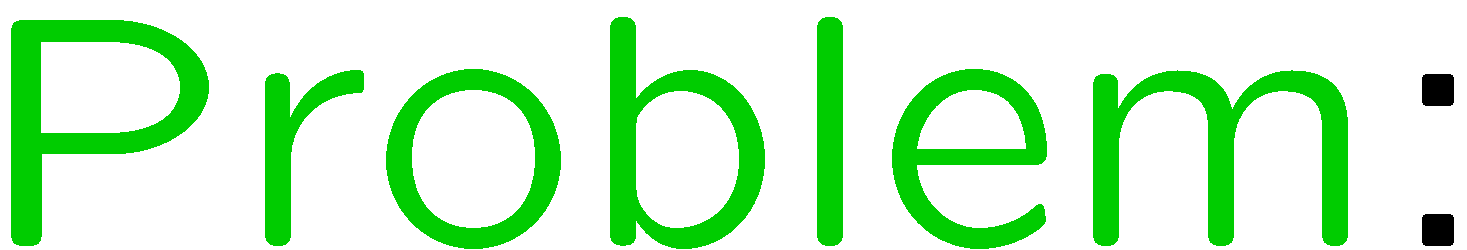 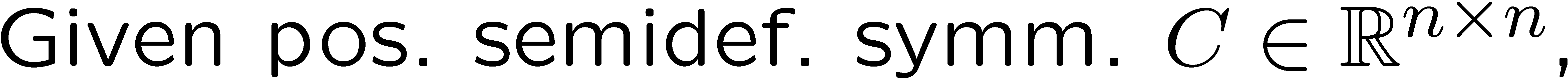 27
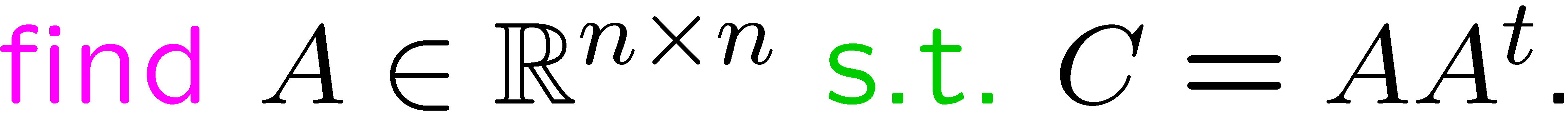 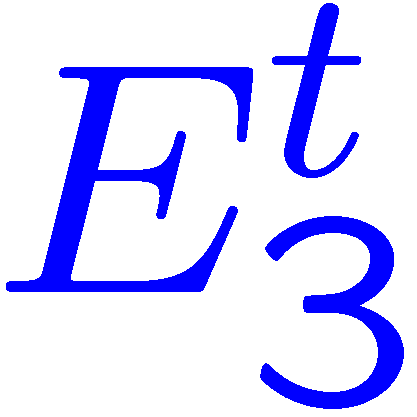 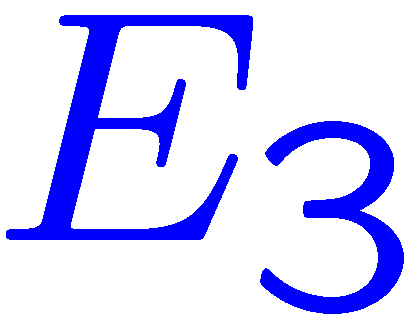 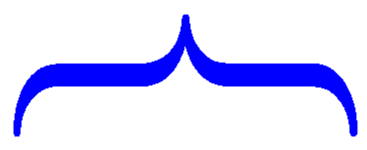 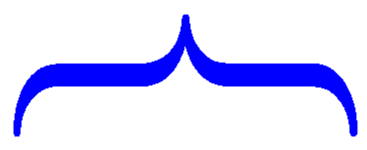 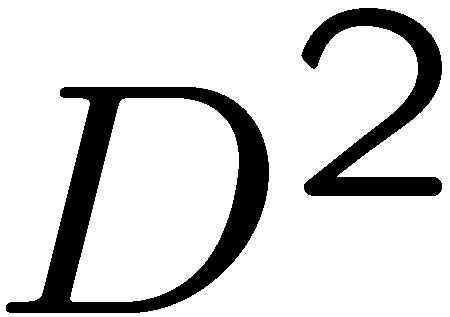 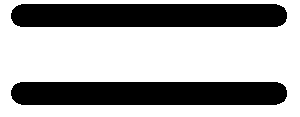 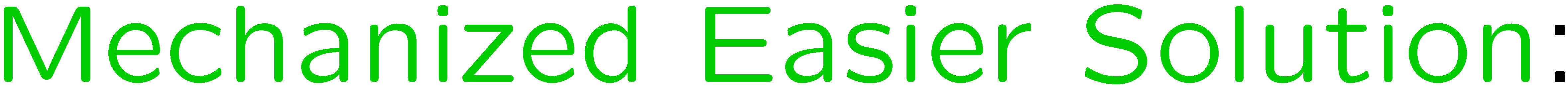 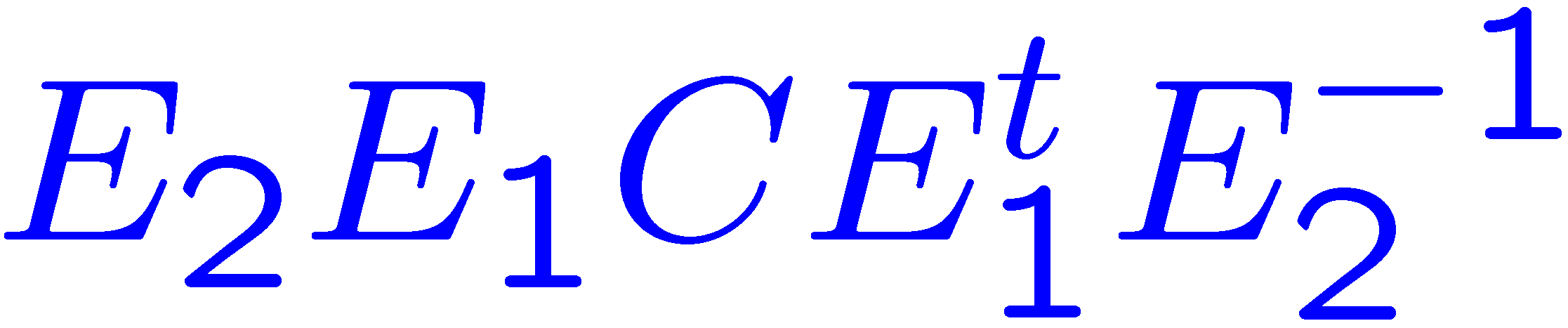 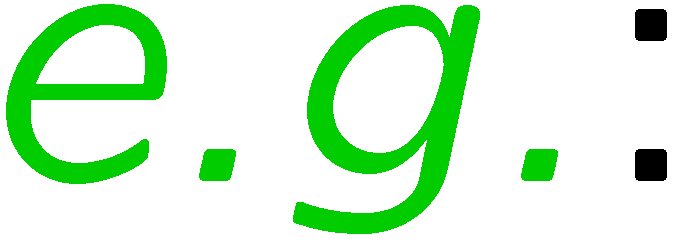 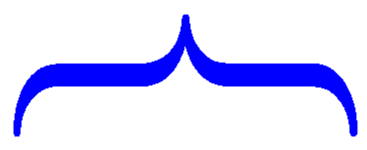 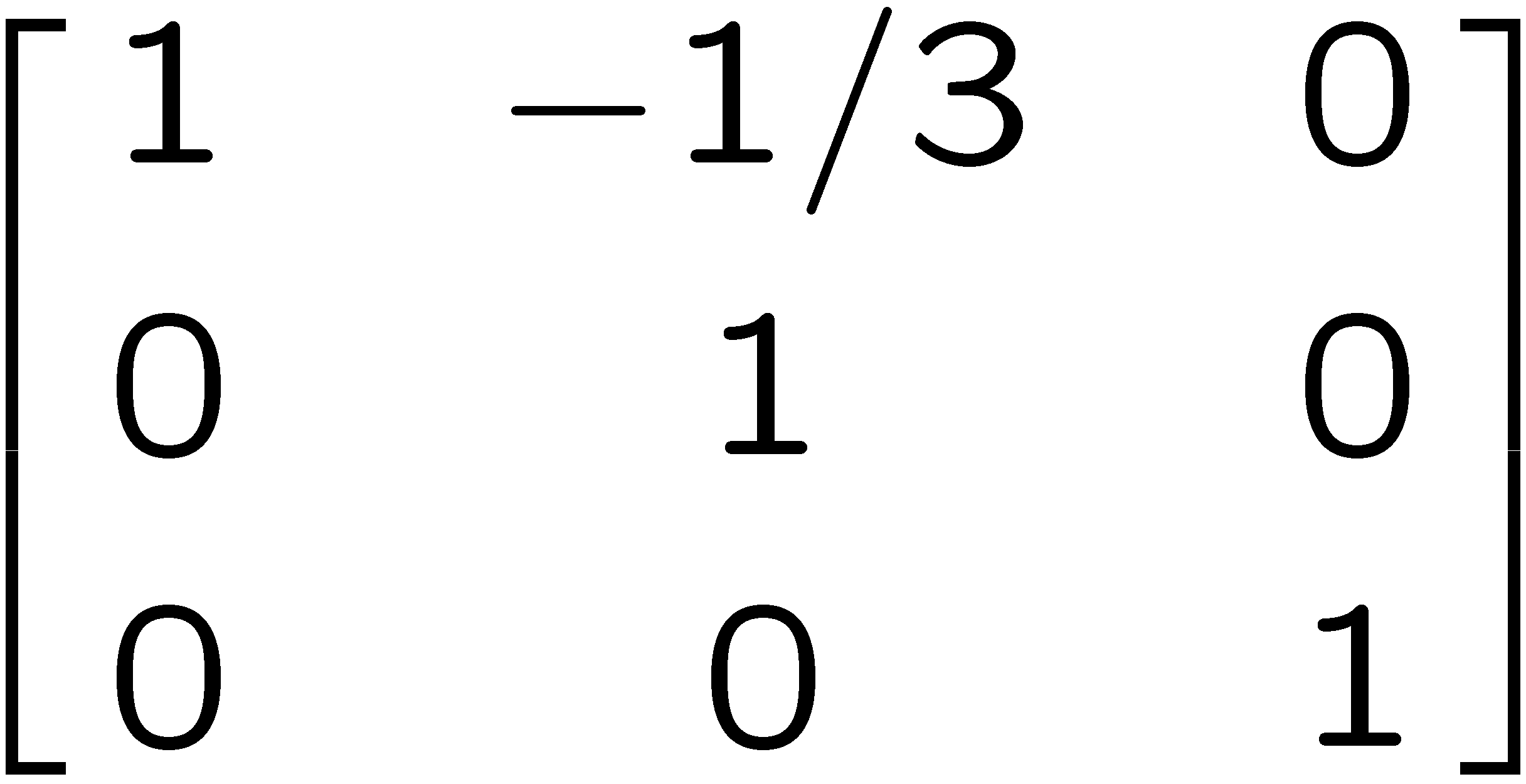 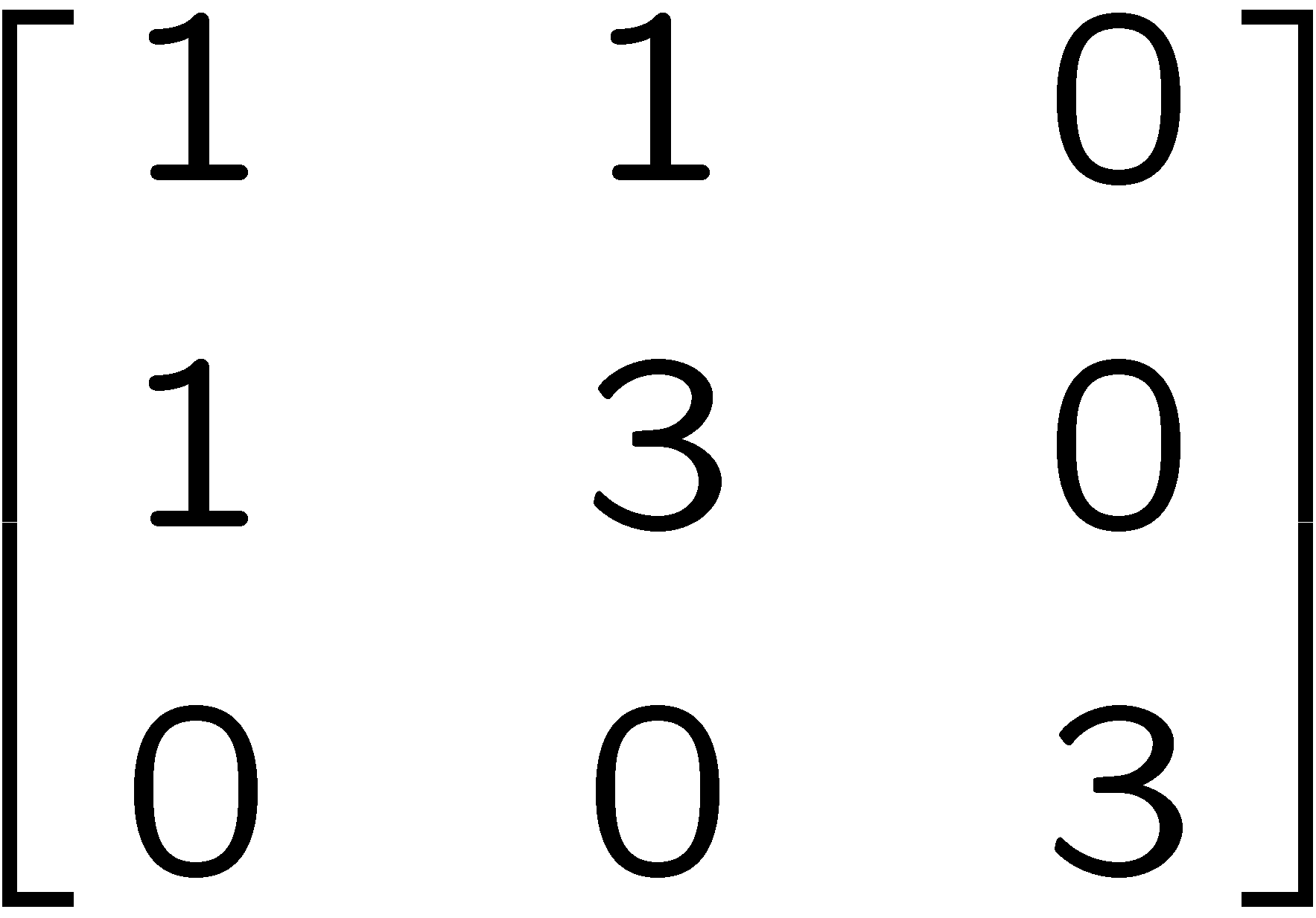 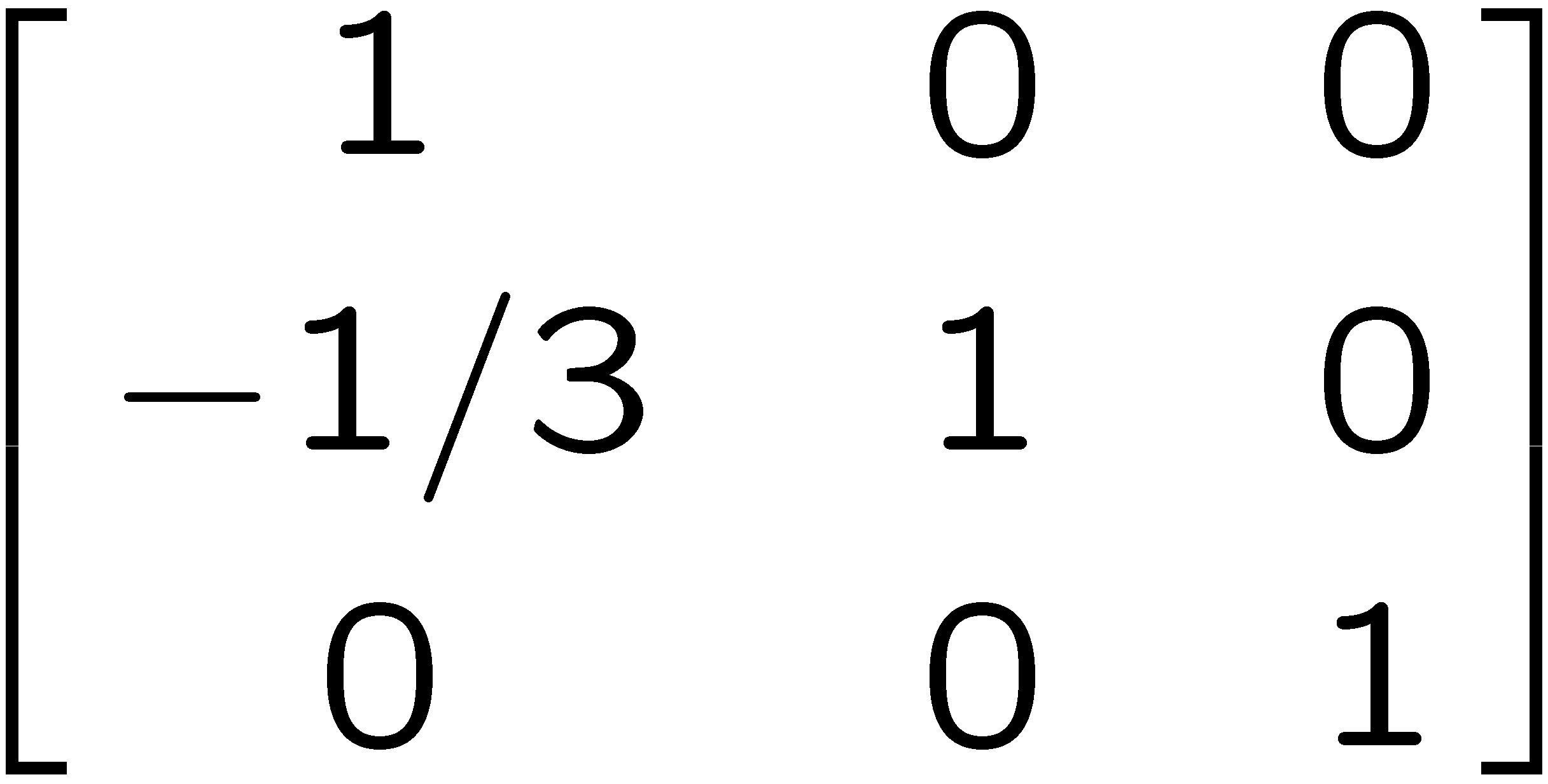 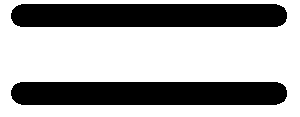 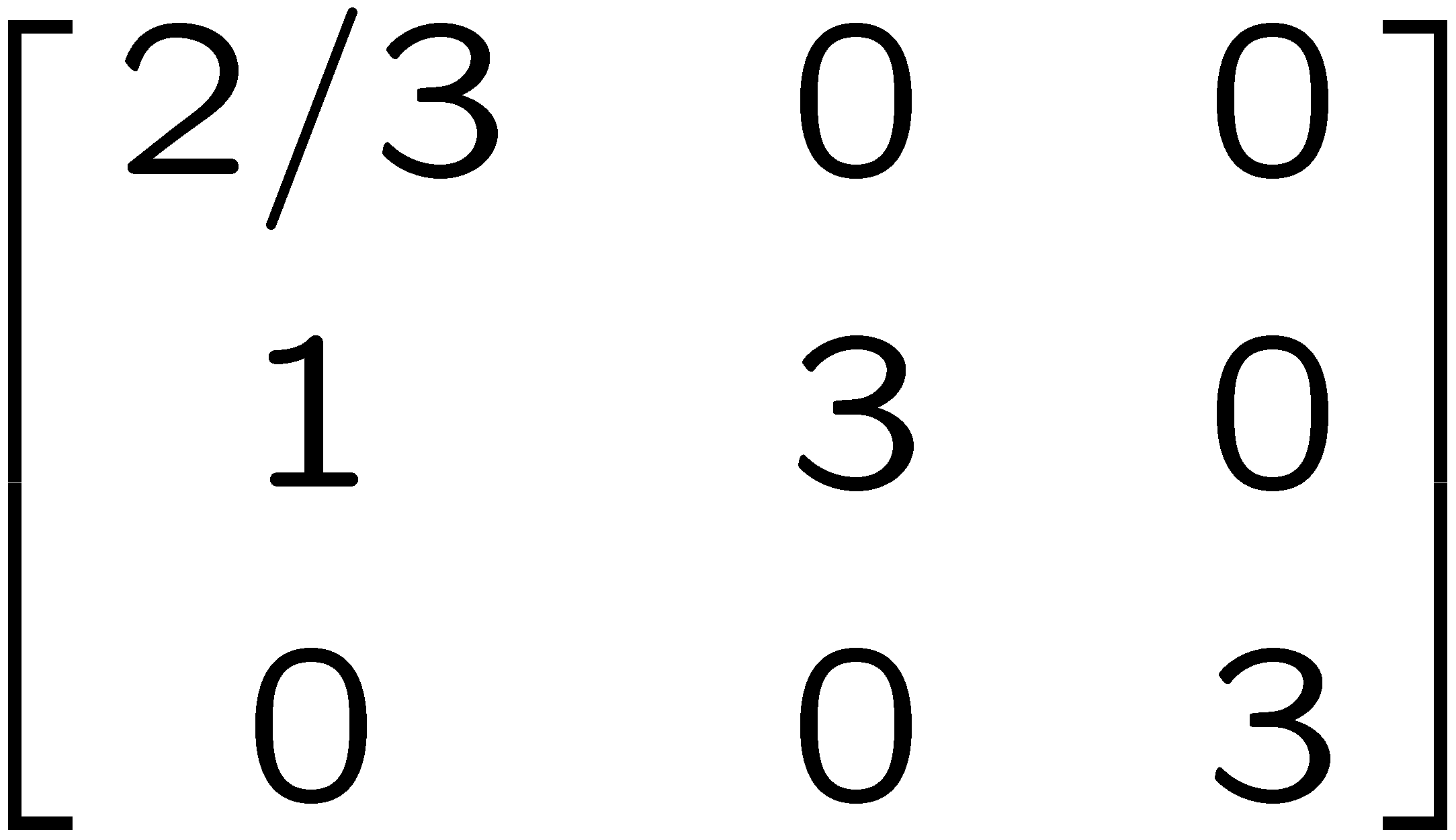 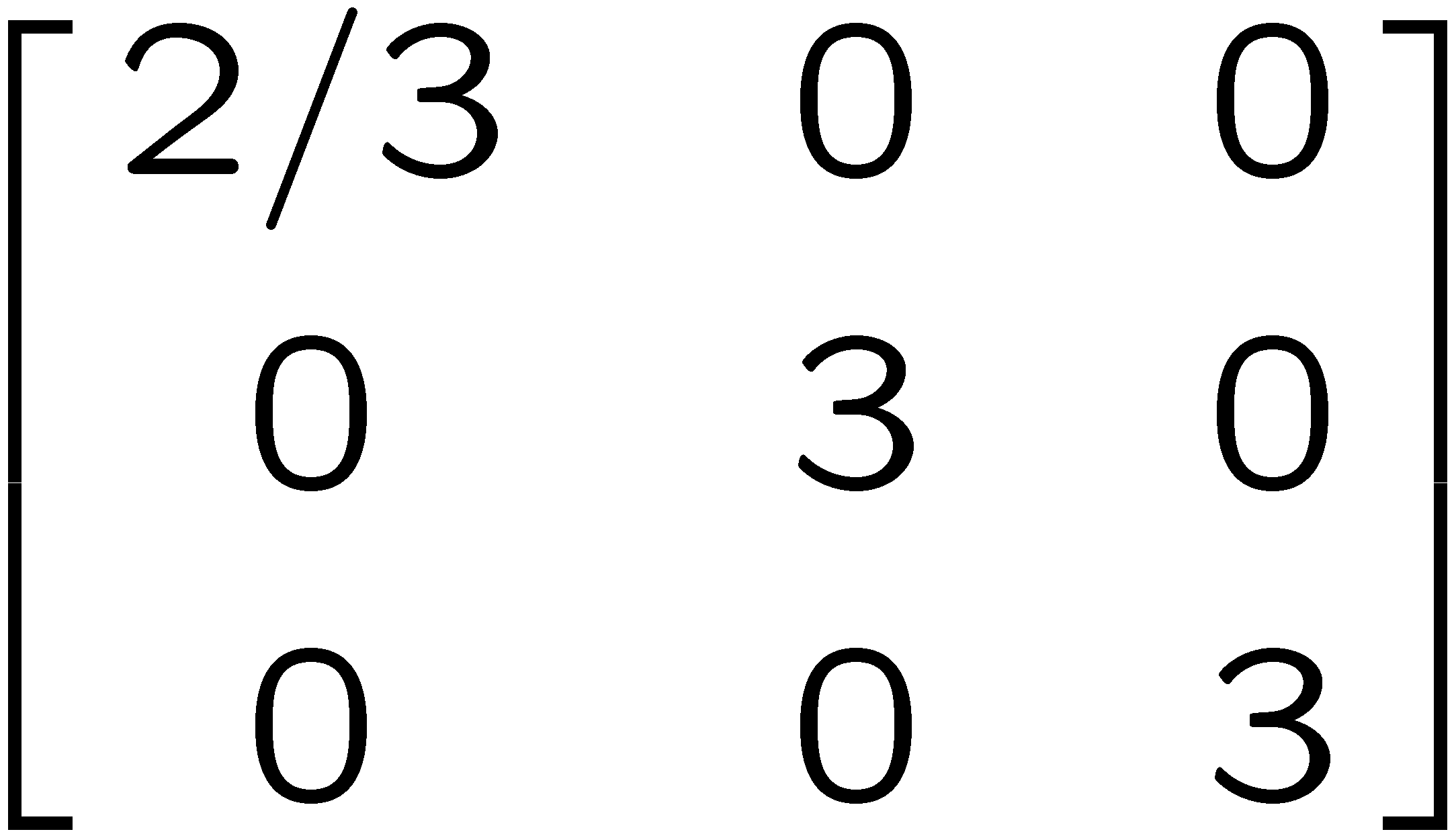 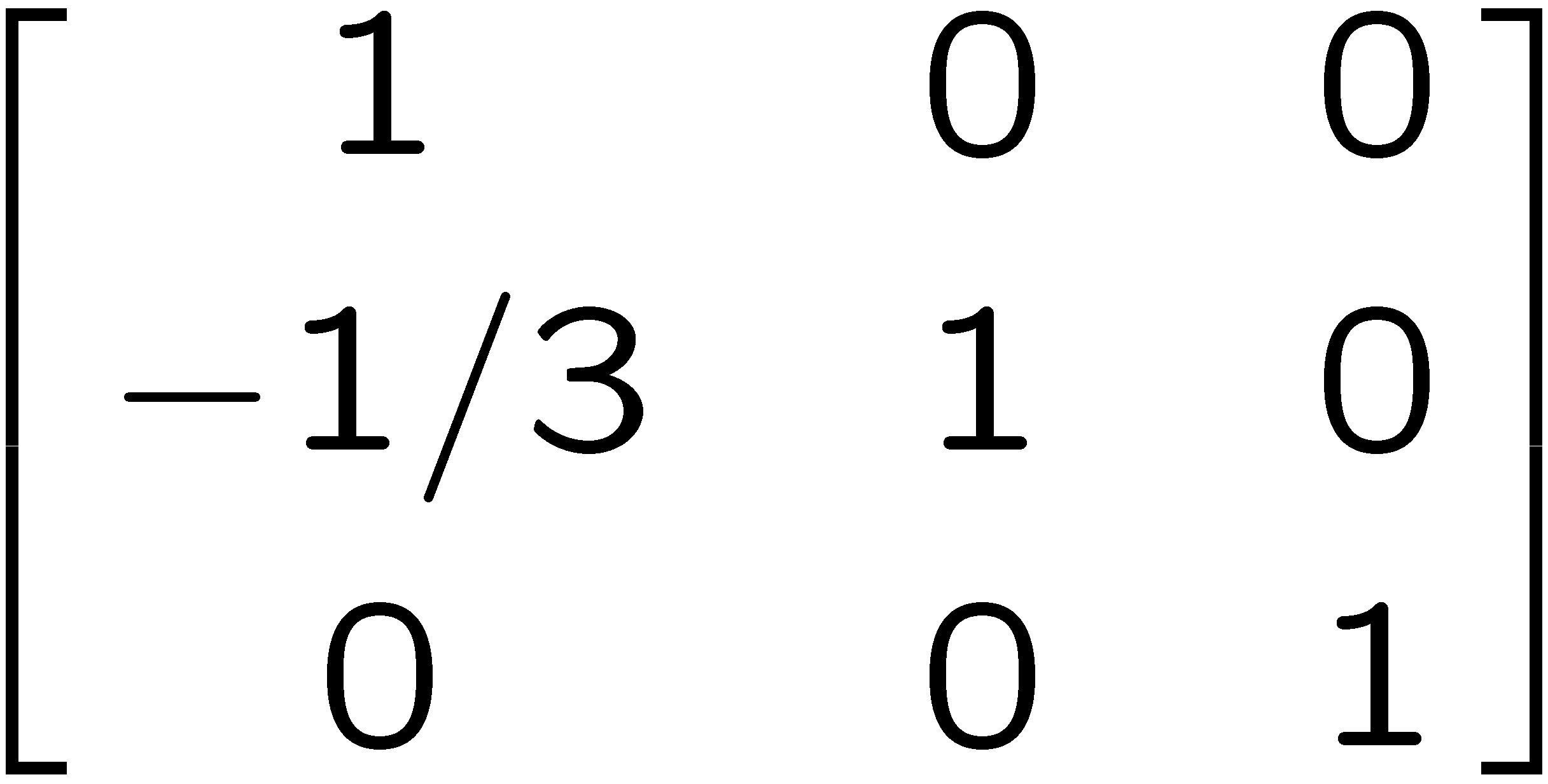 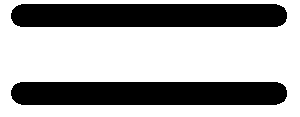 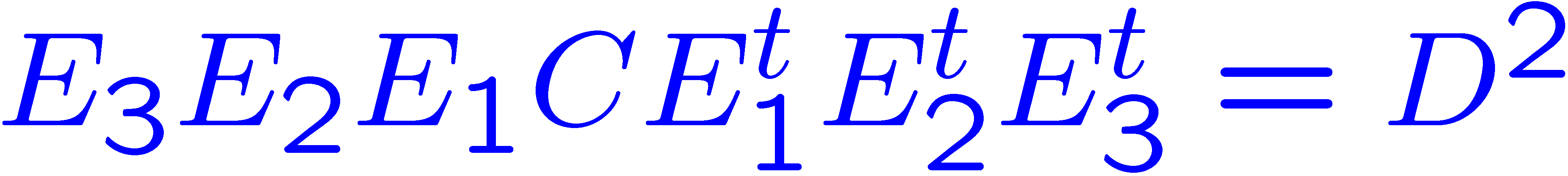 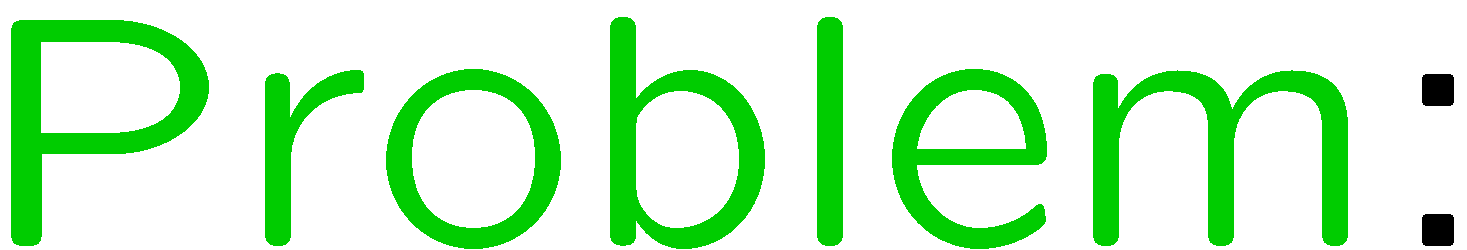 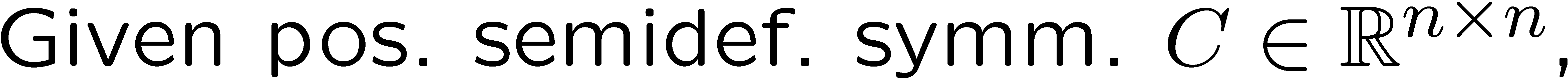 28
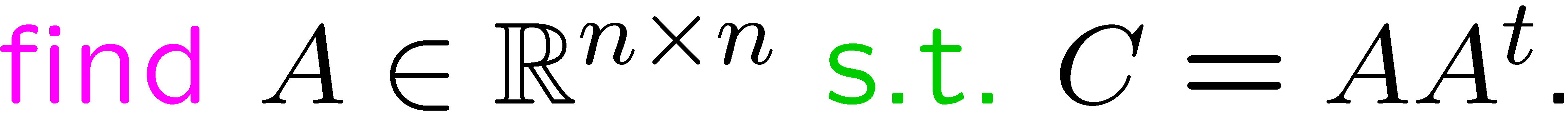 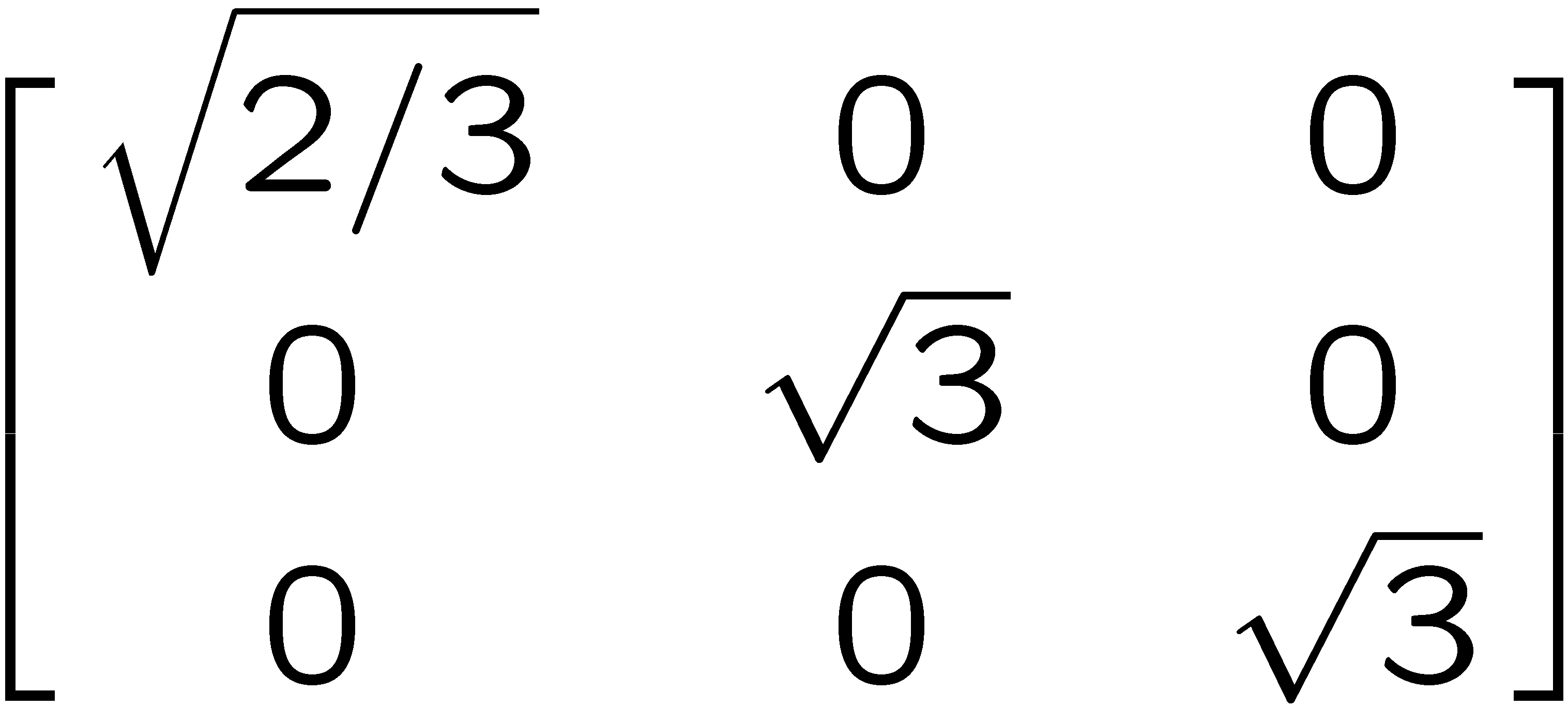 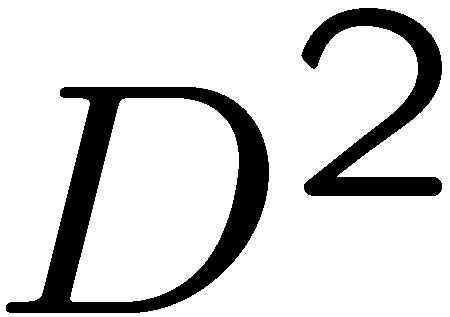 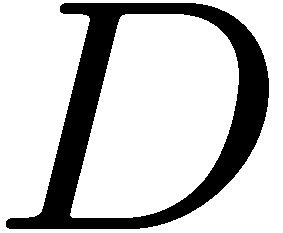 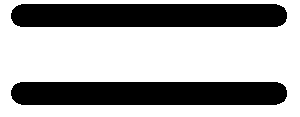 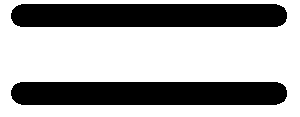 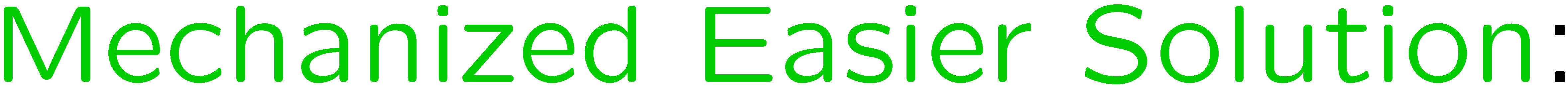 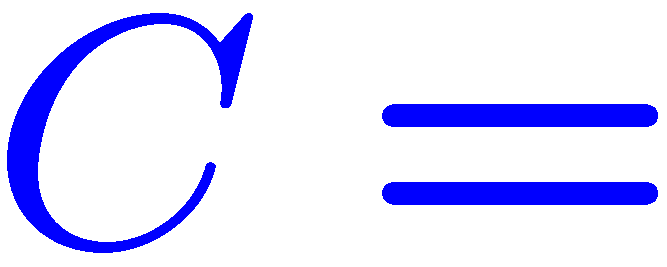 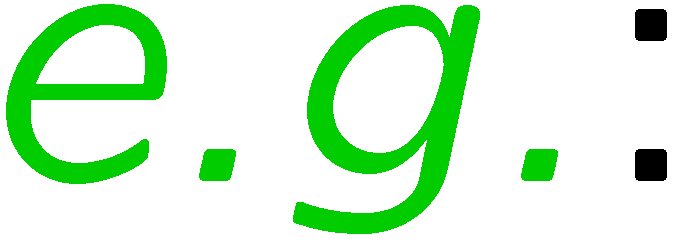 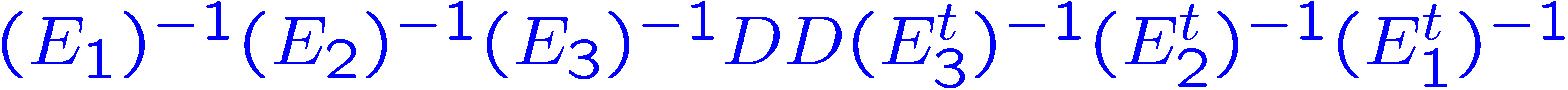 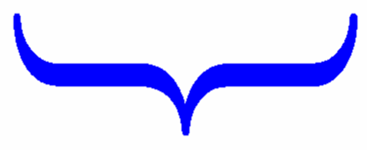 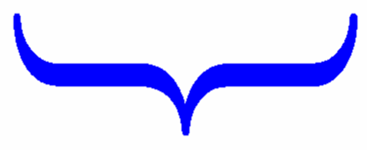 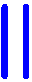 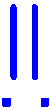 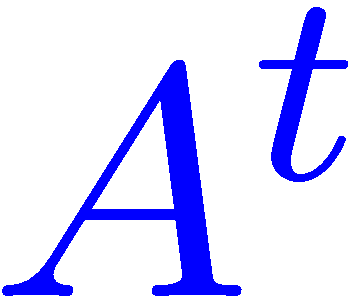 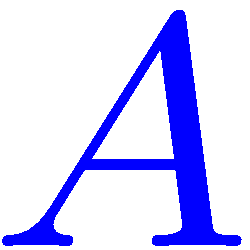 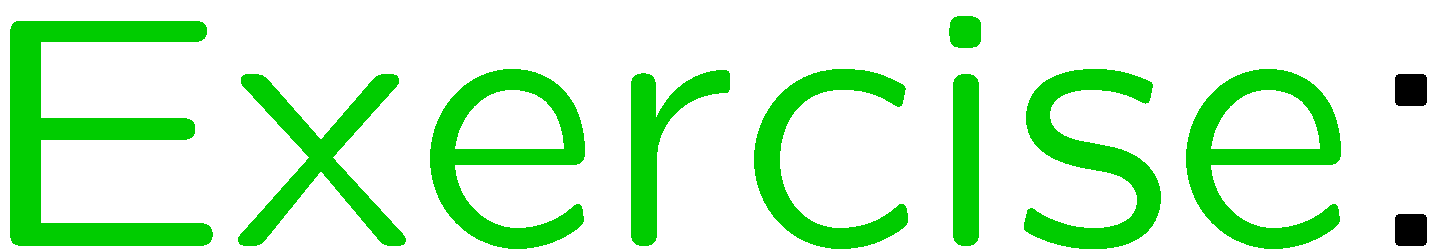 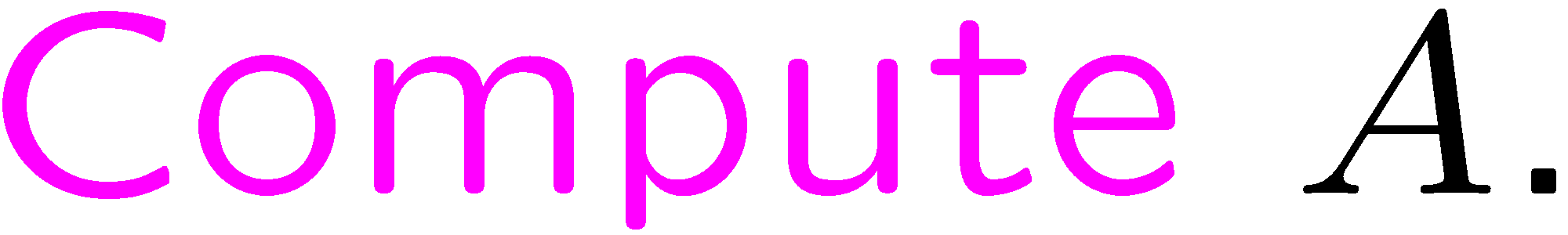 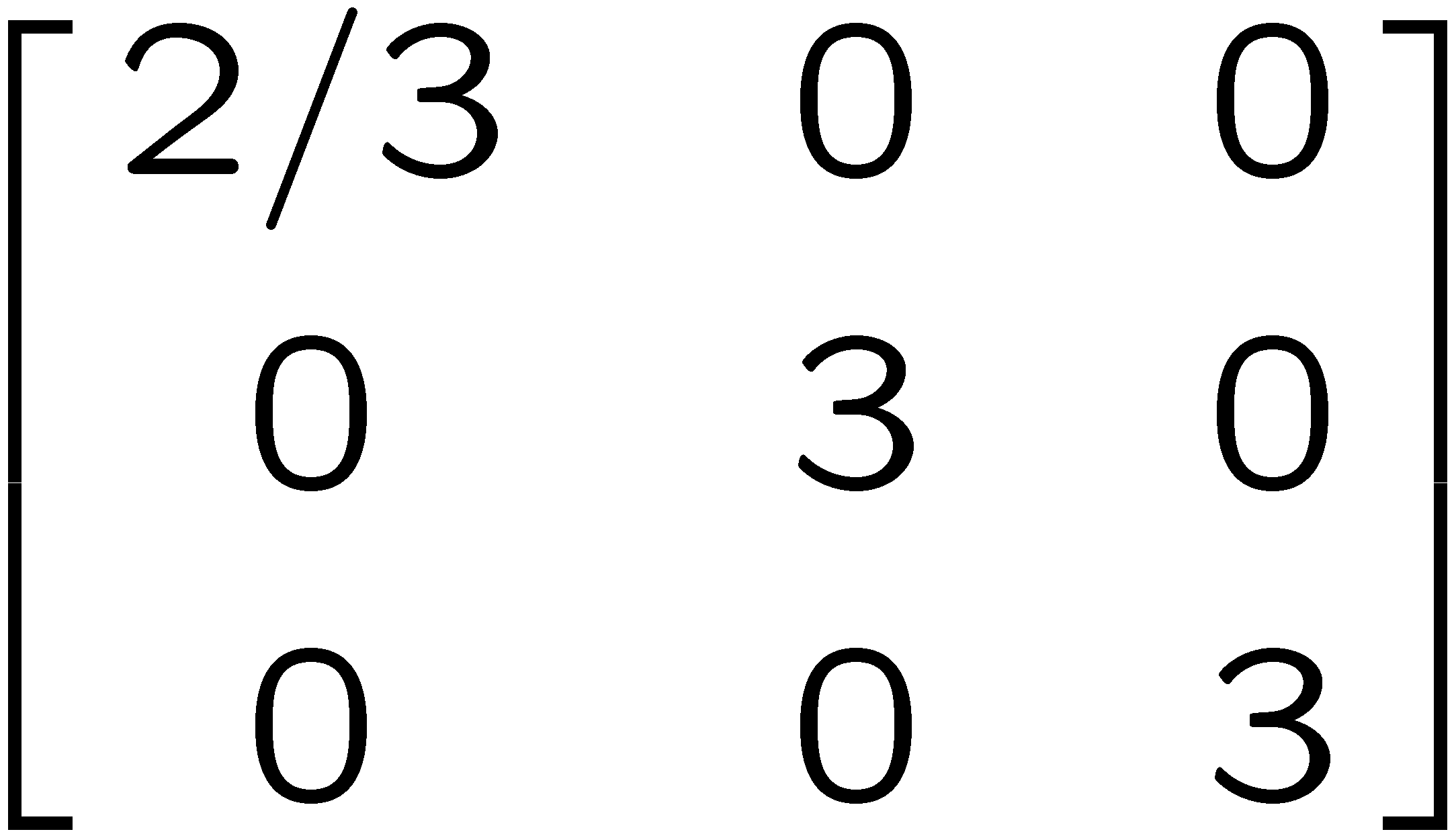 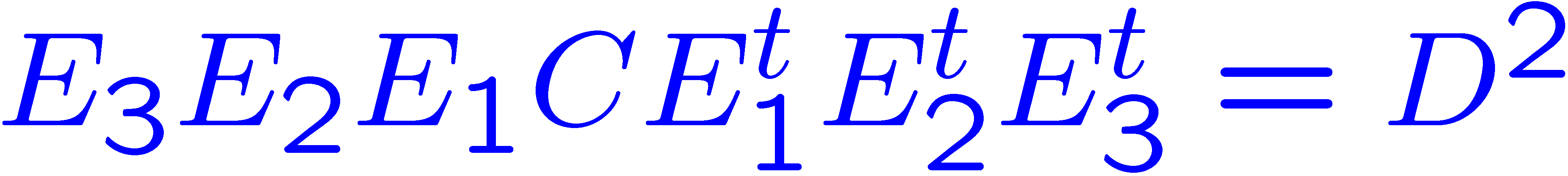 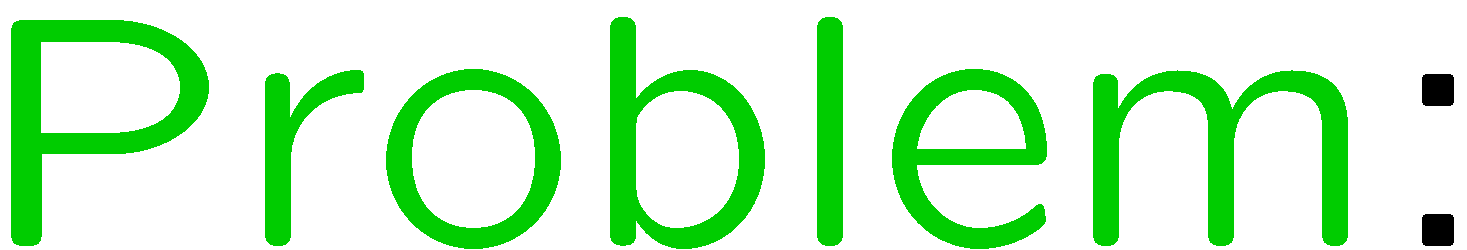 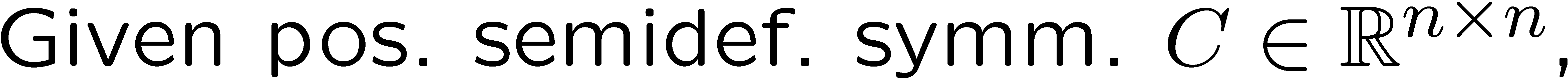 29
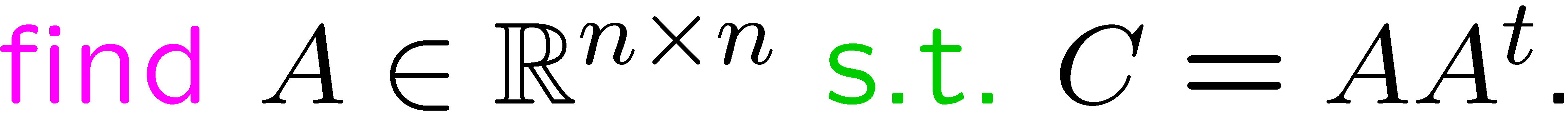 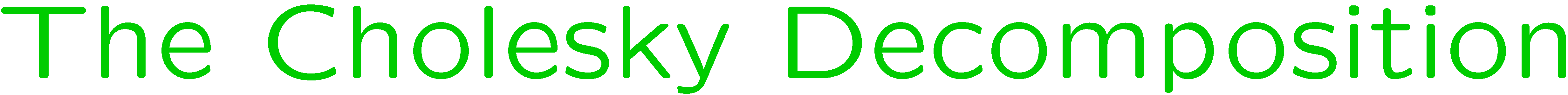 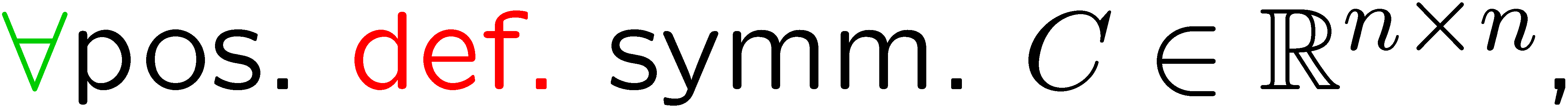 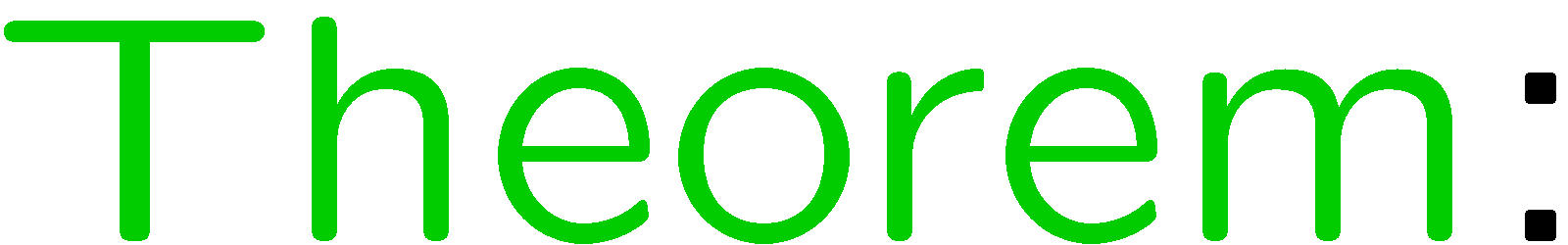 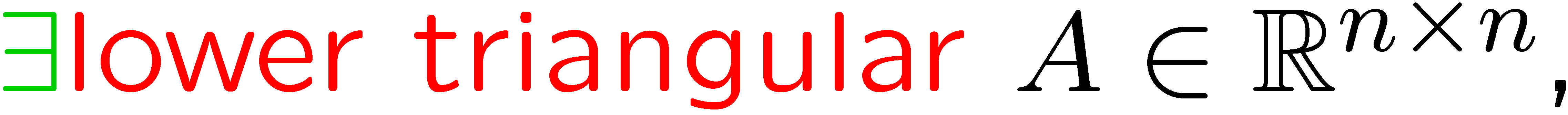 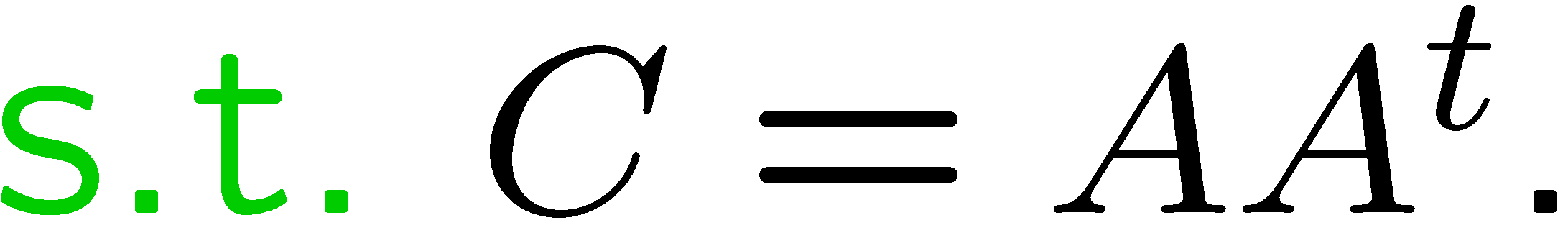 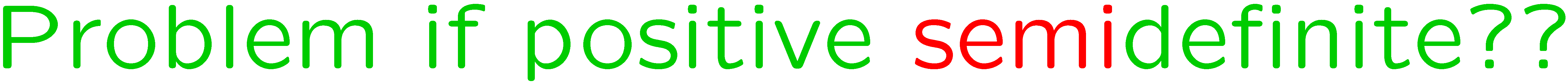 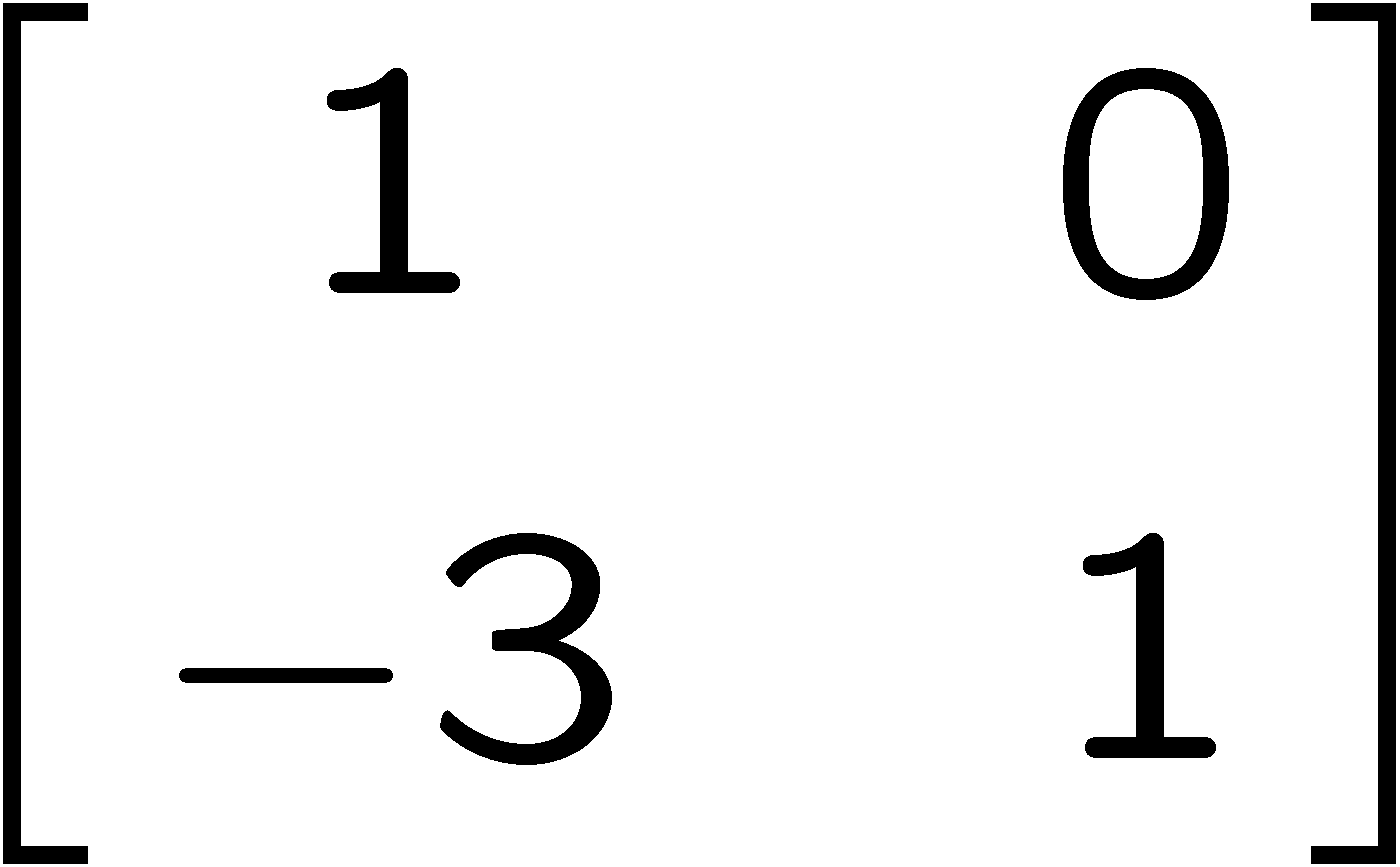 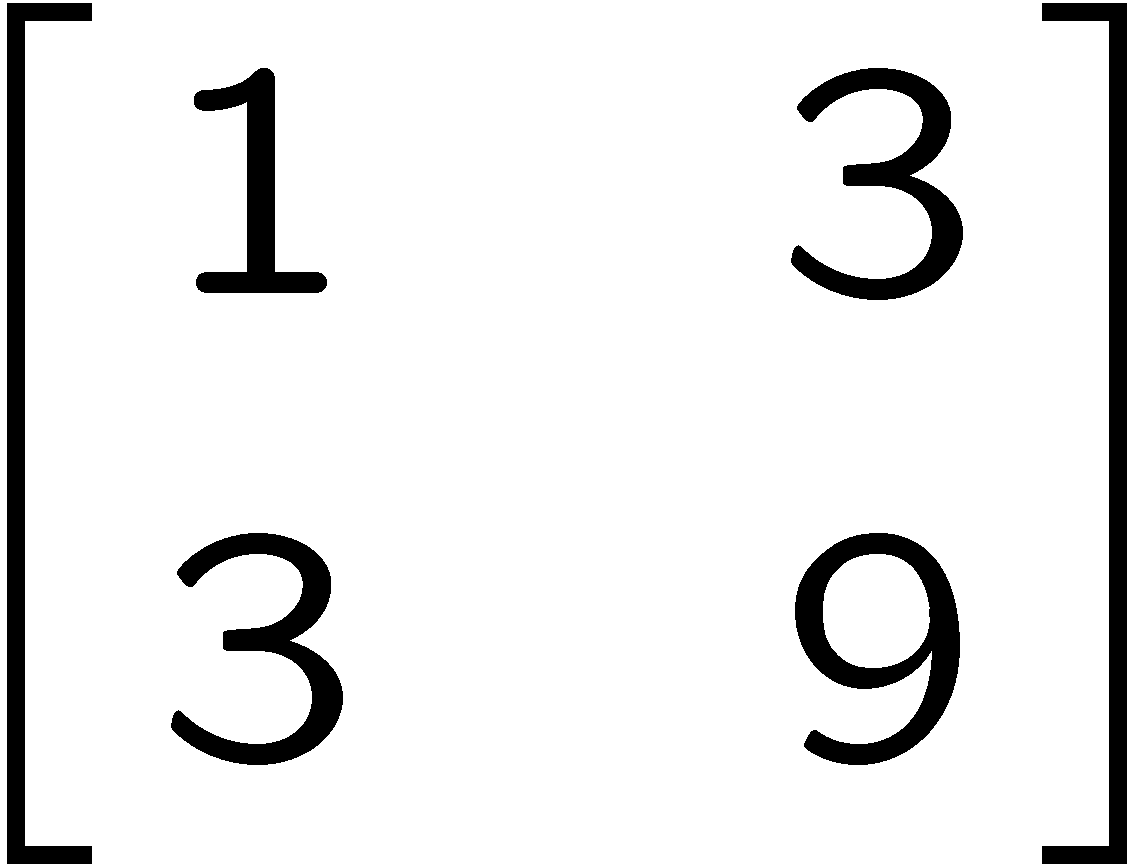 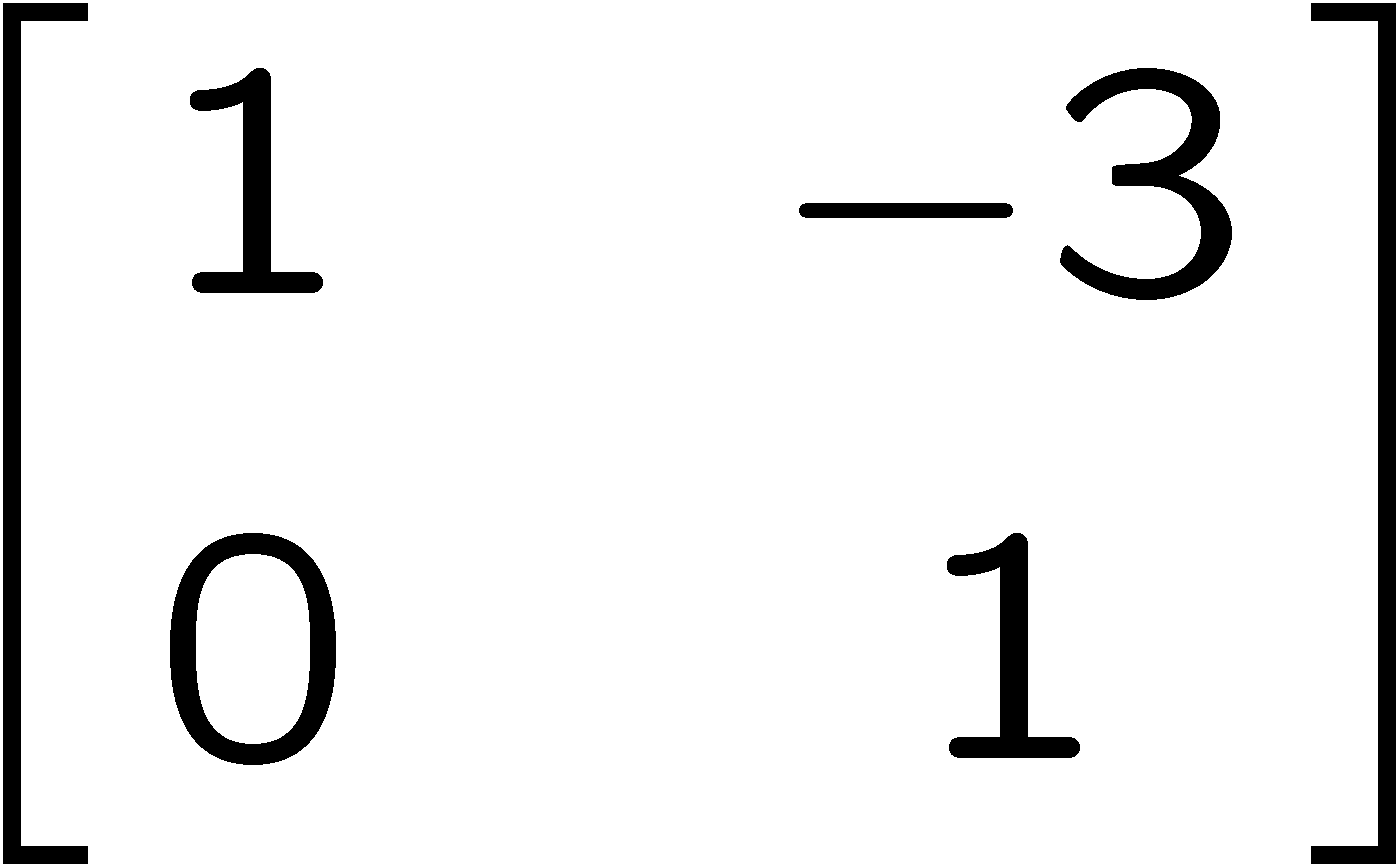 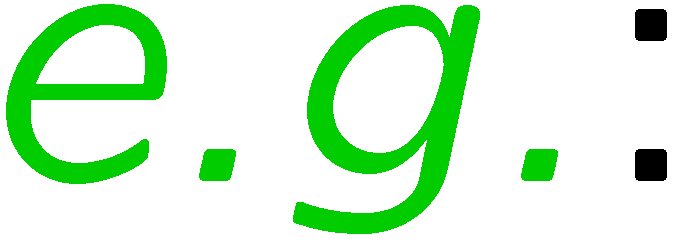 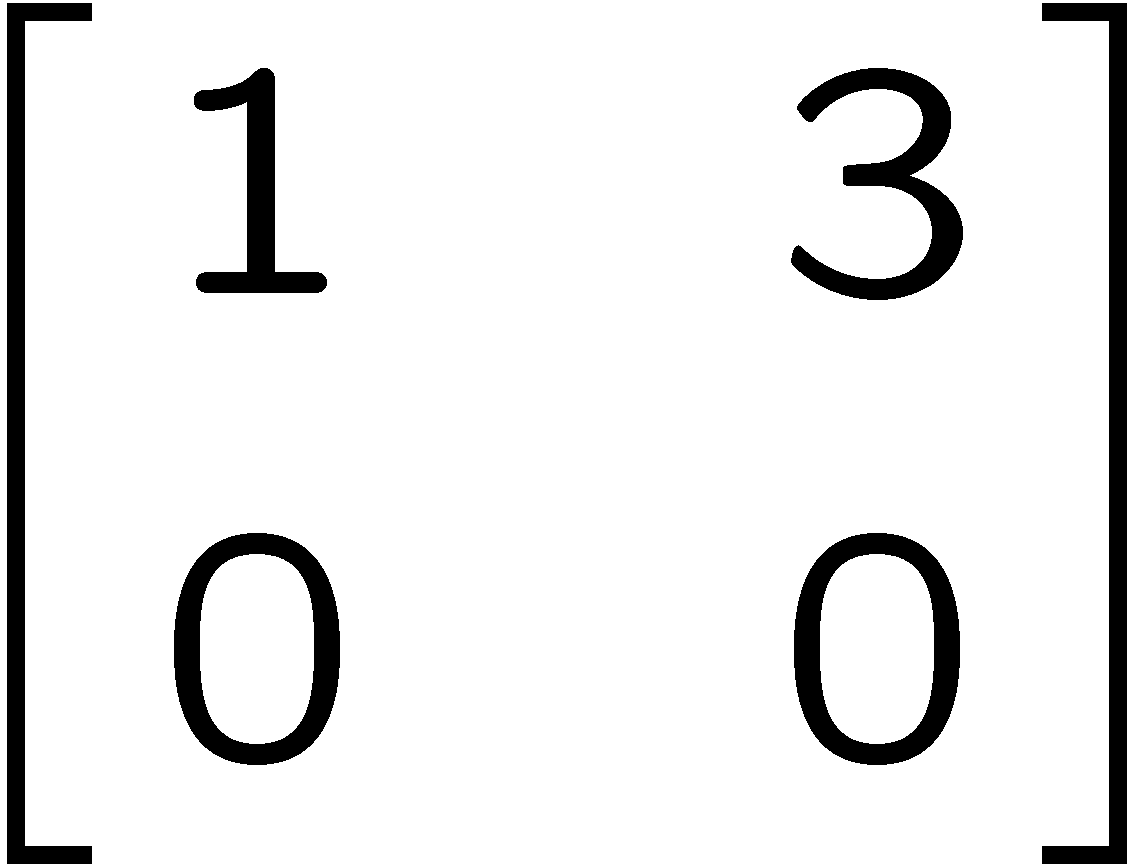 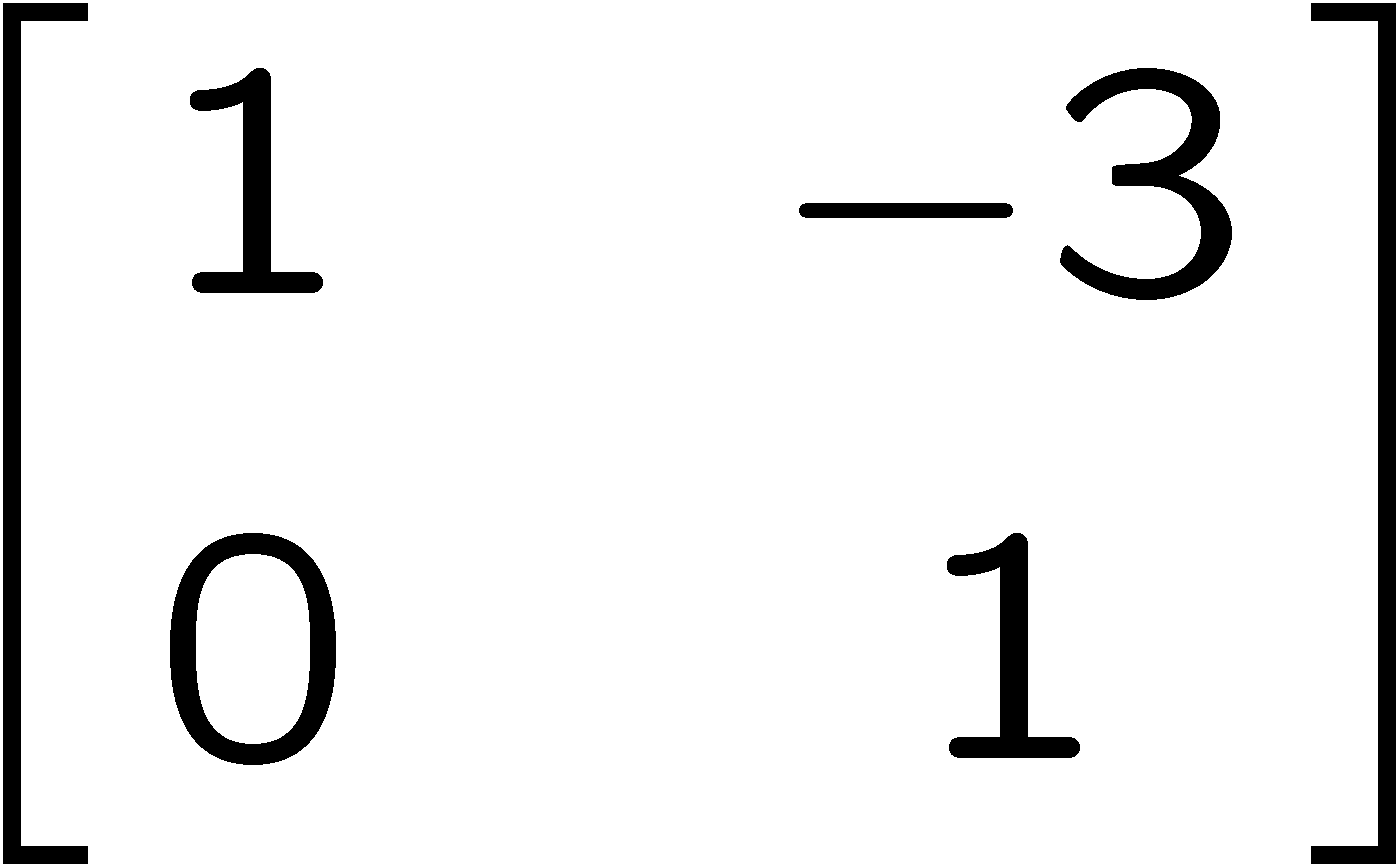 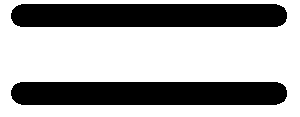 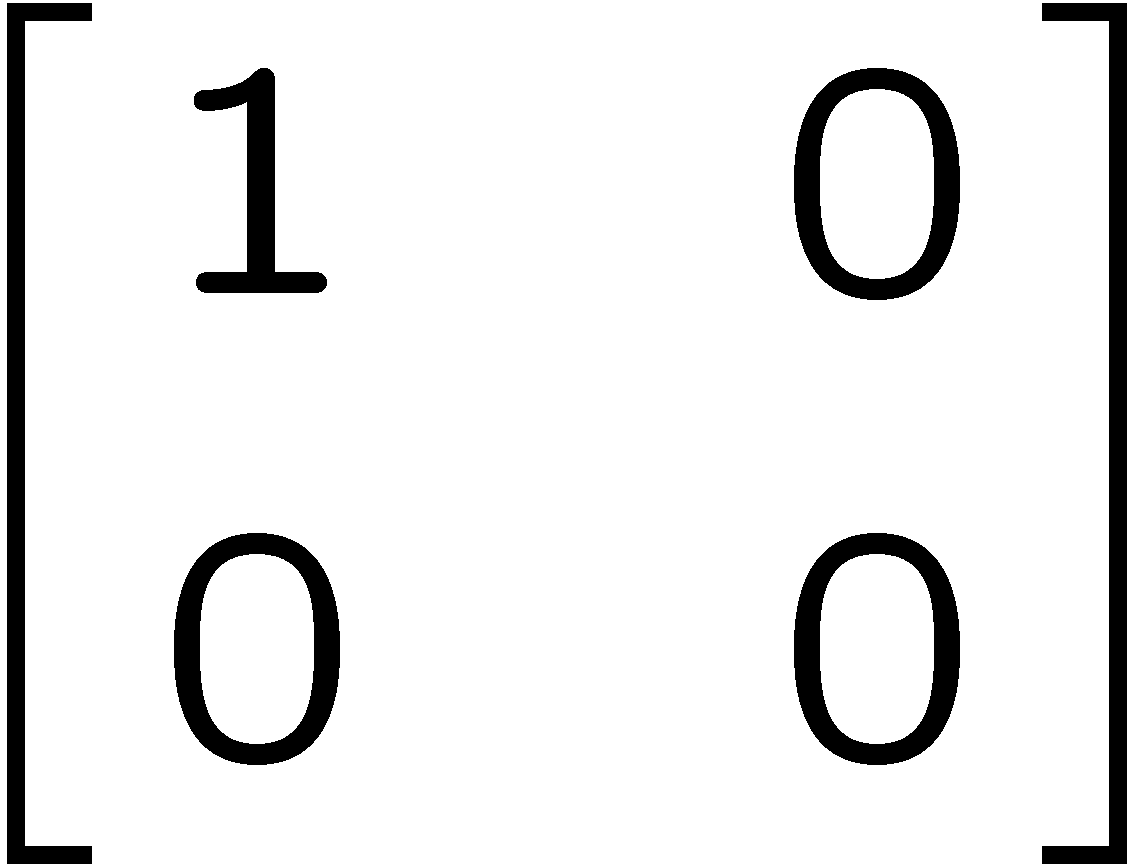 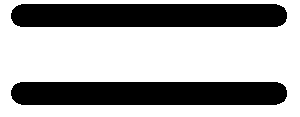 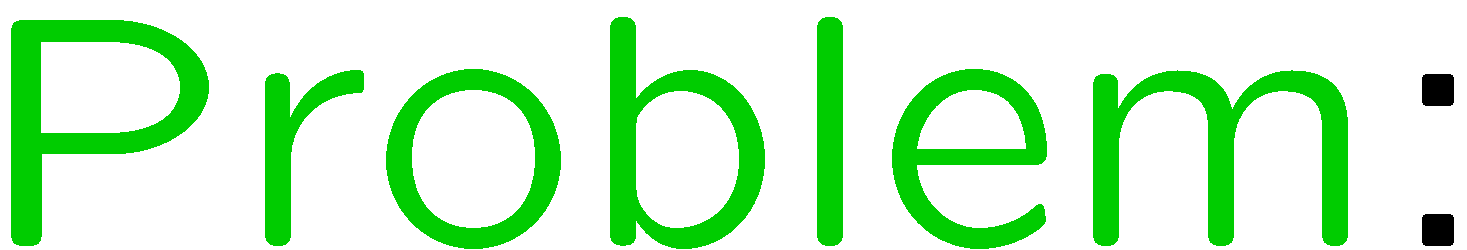 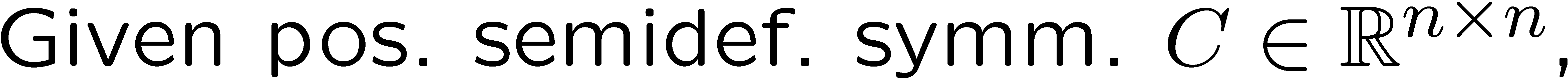 30
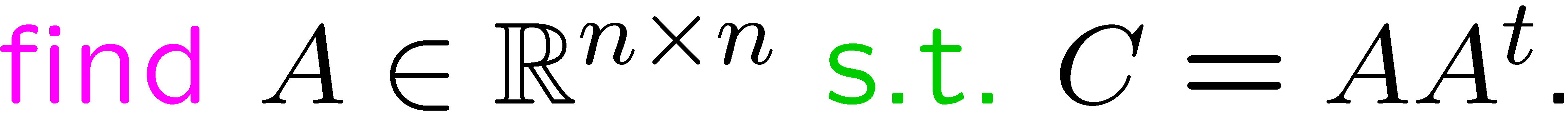 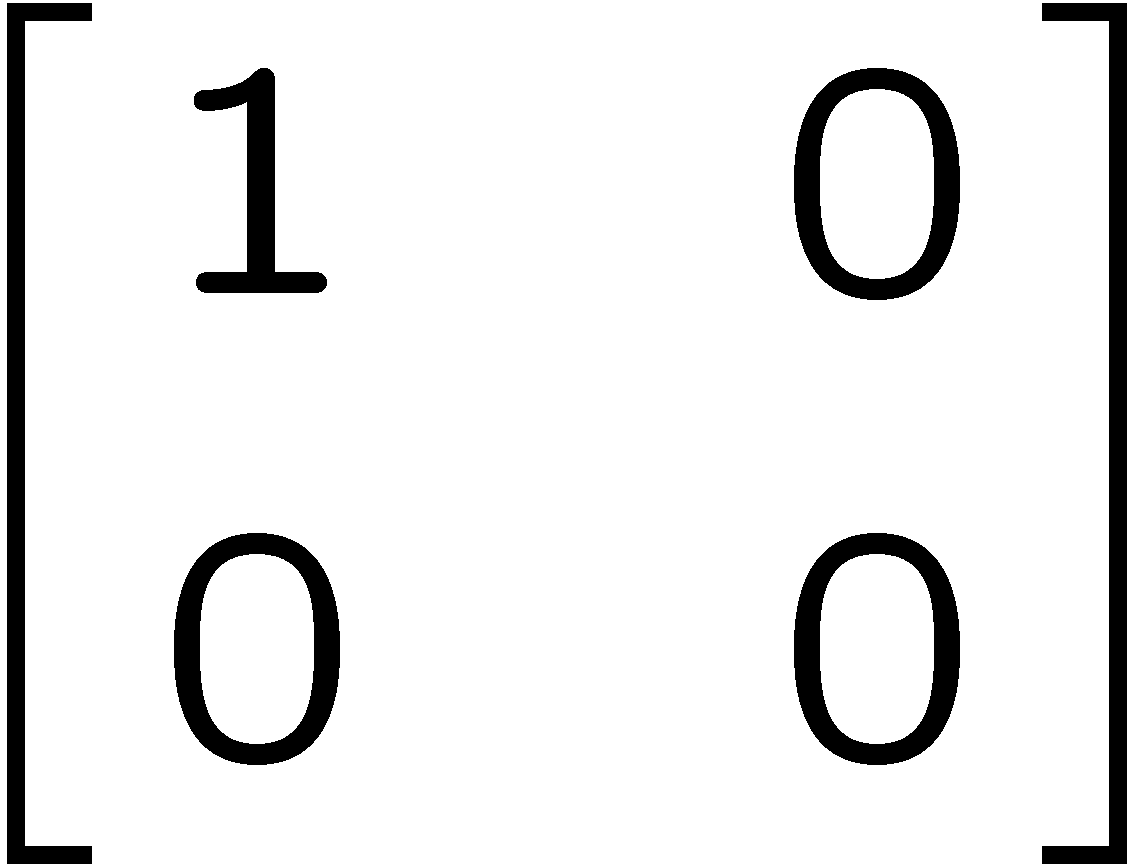 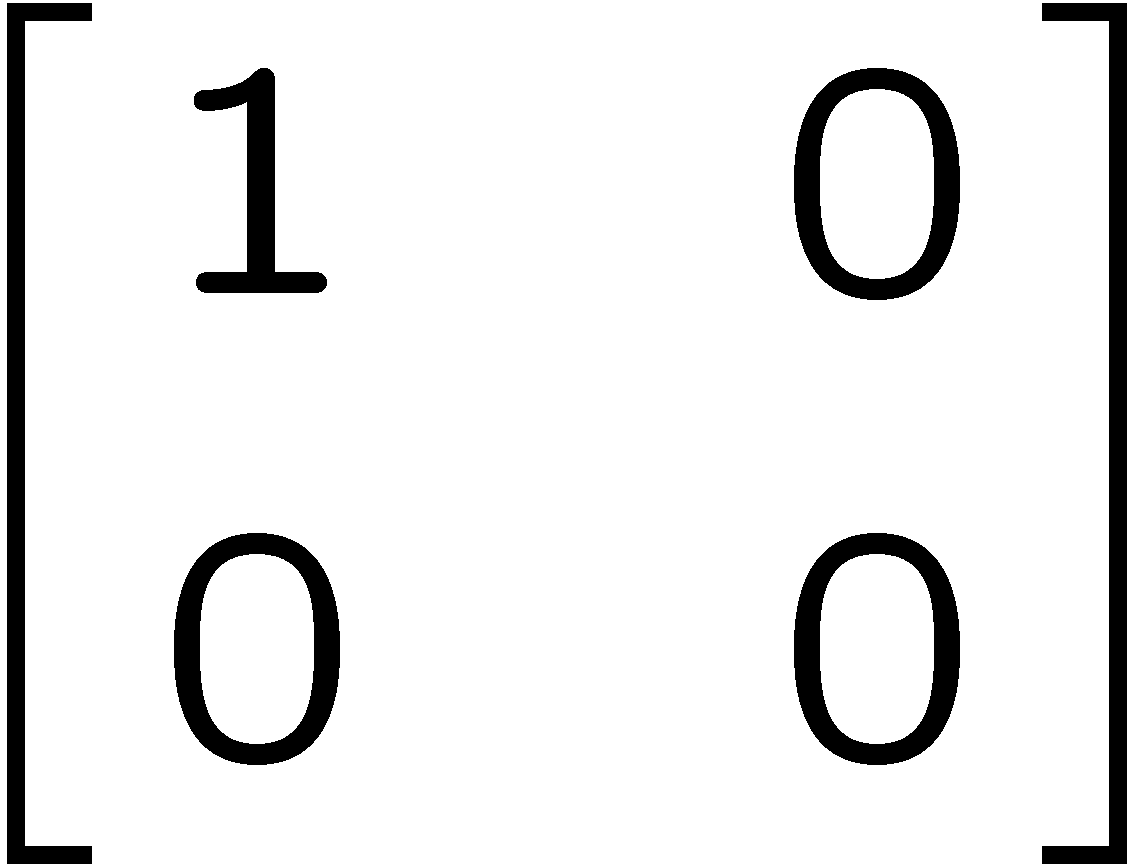 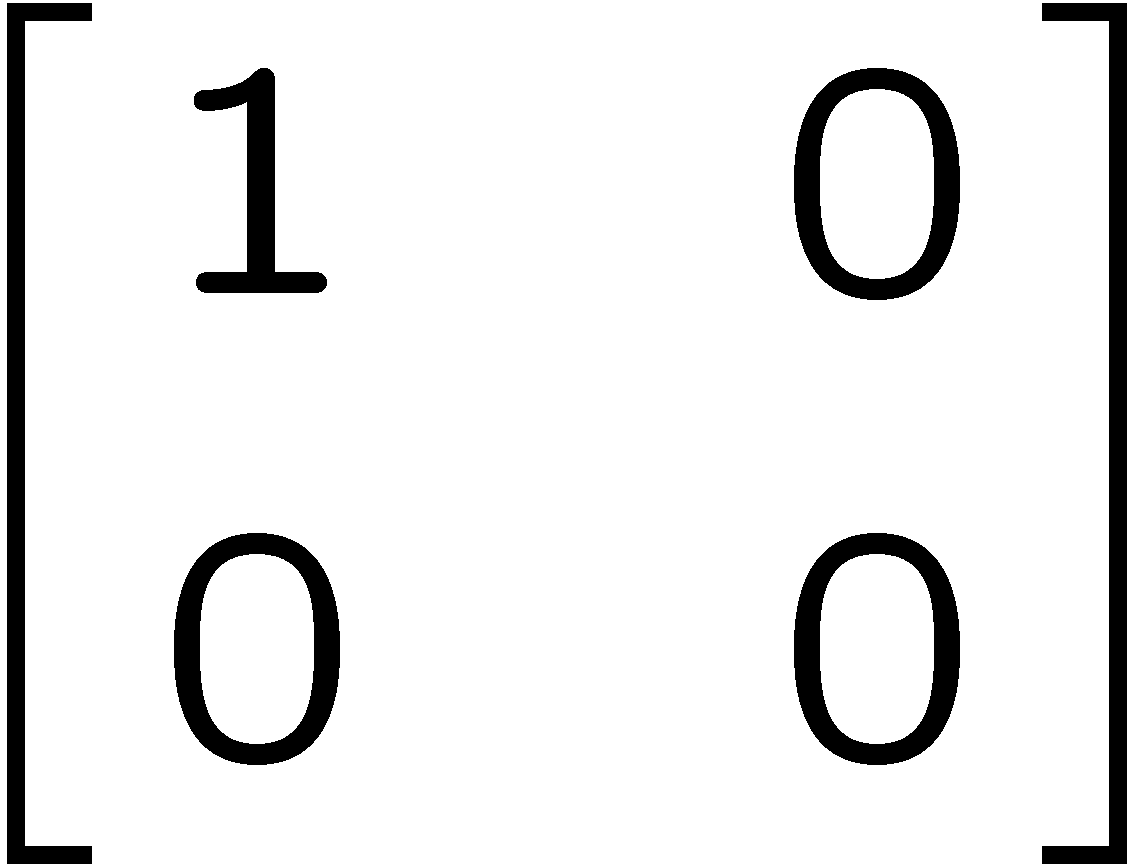 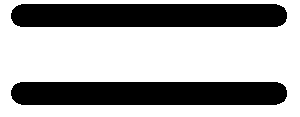 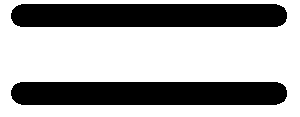 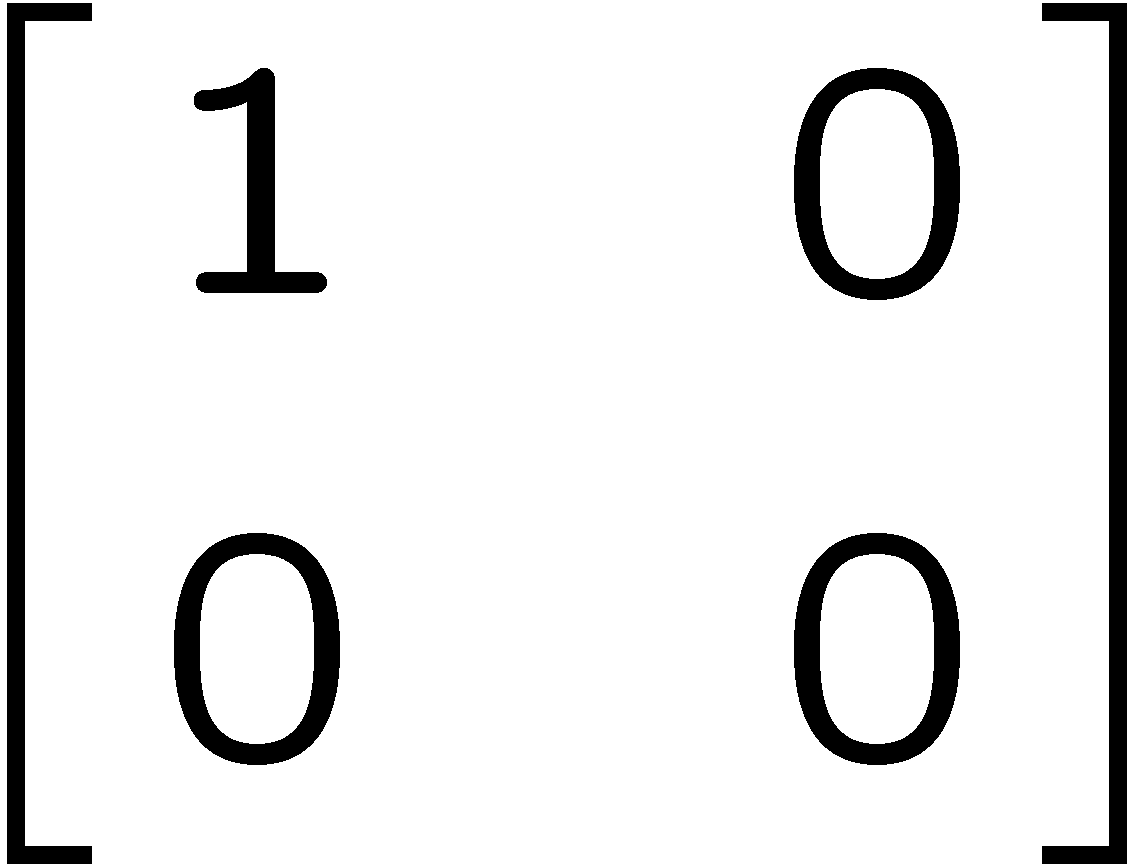 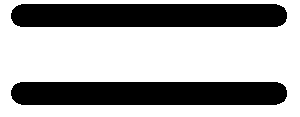 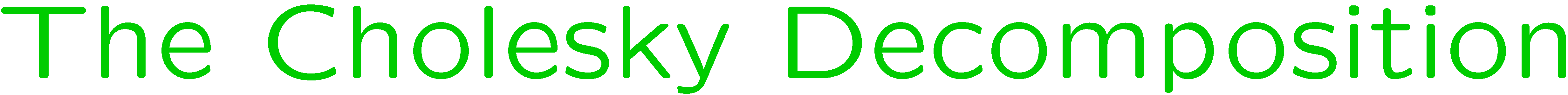 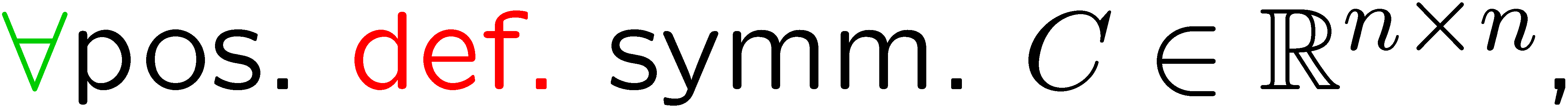 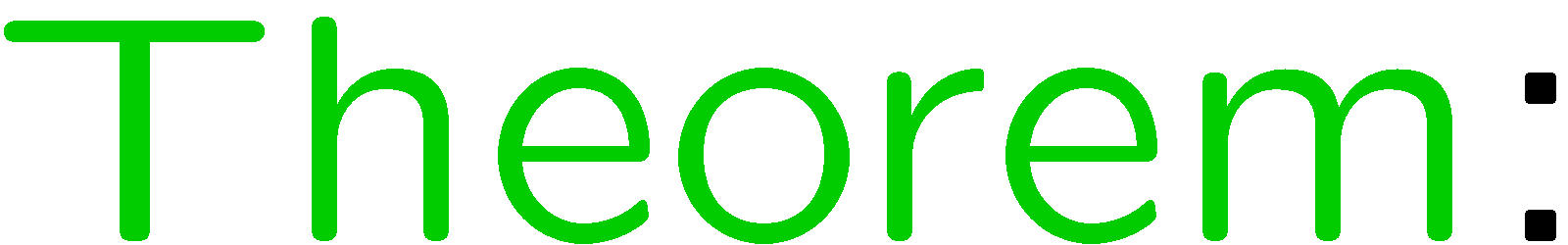 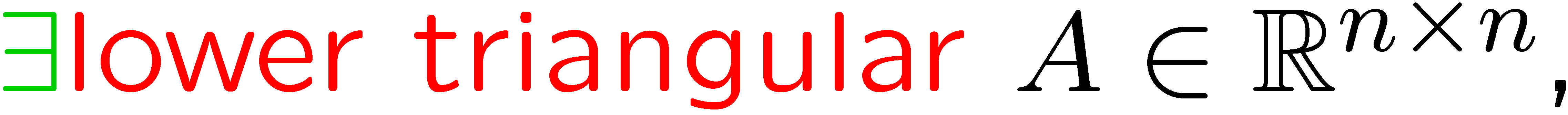 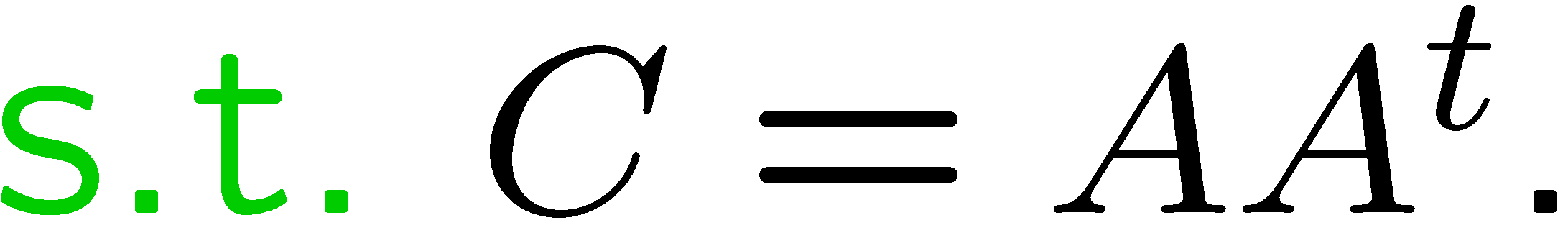 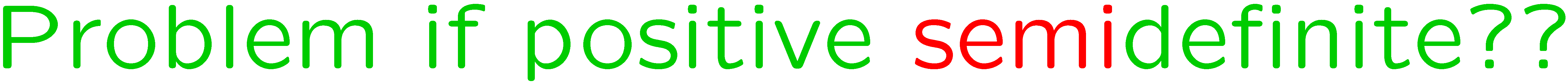 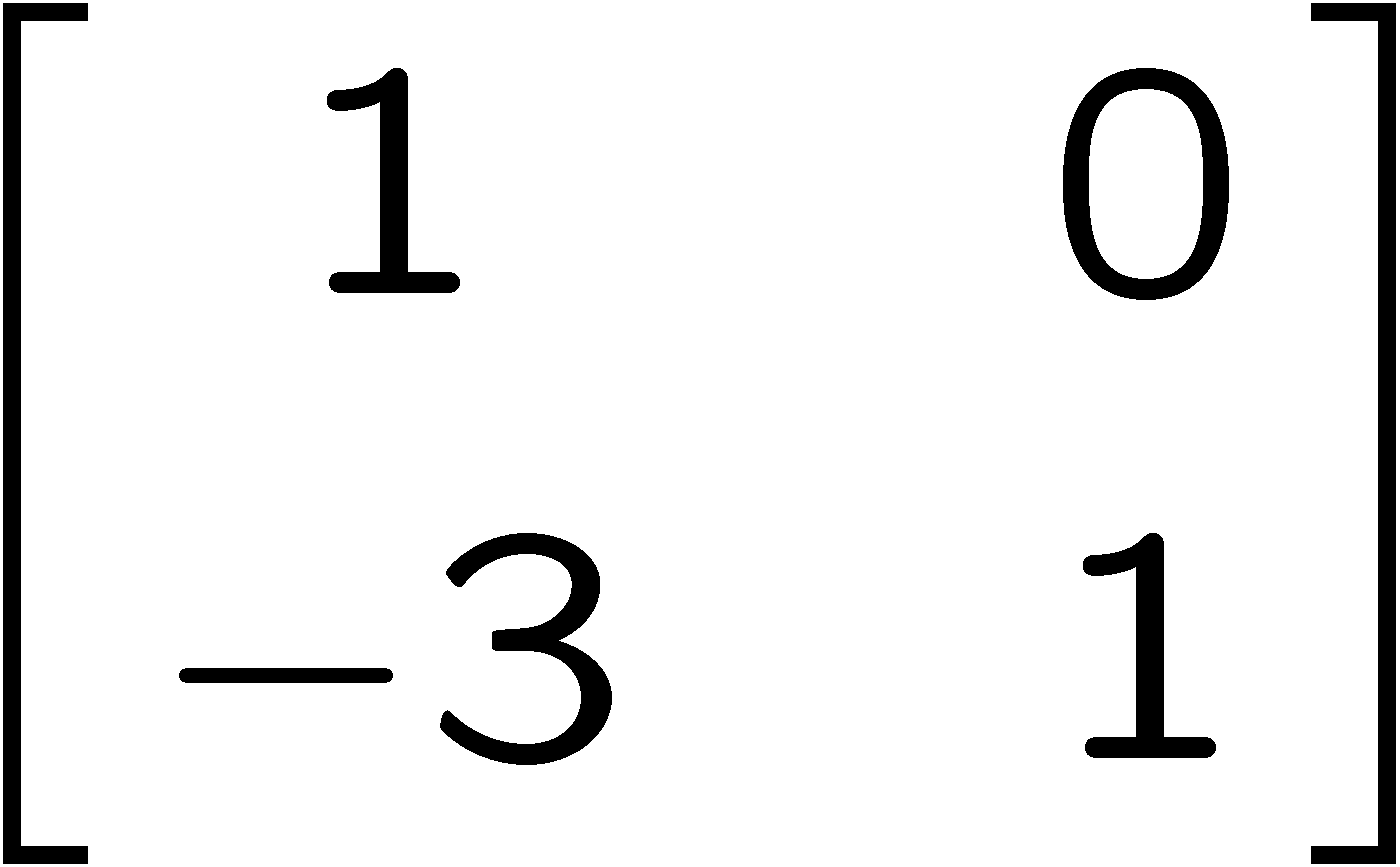 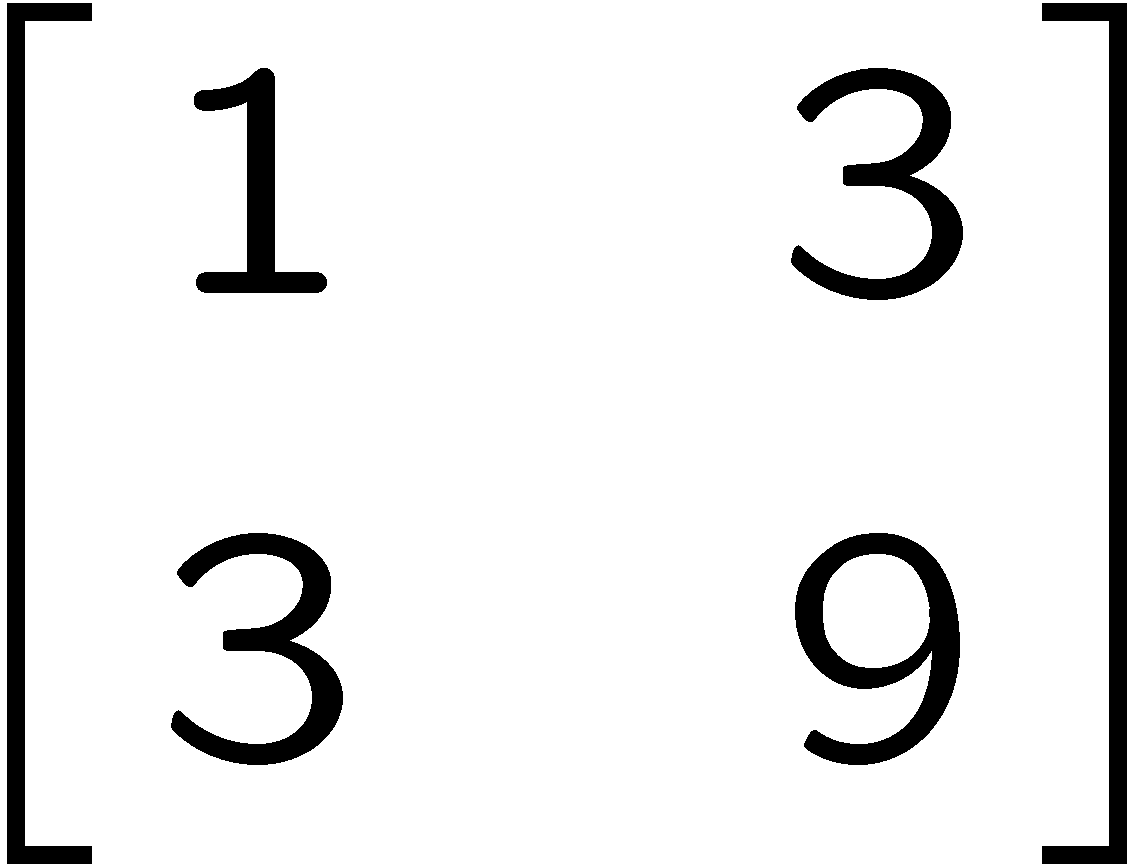 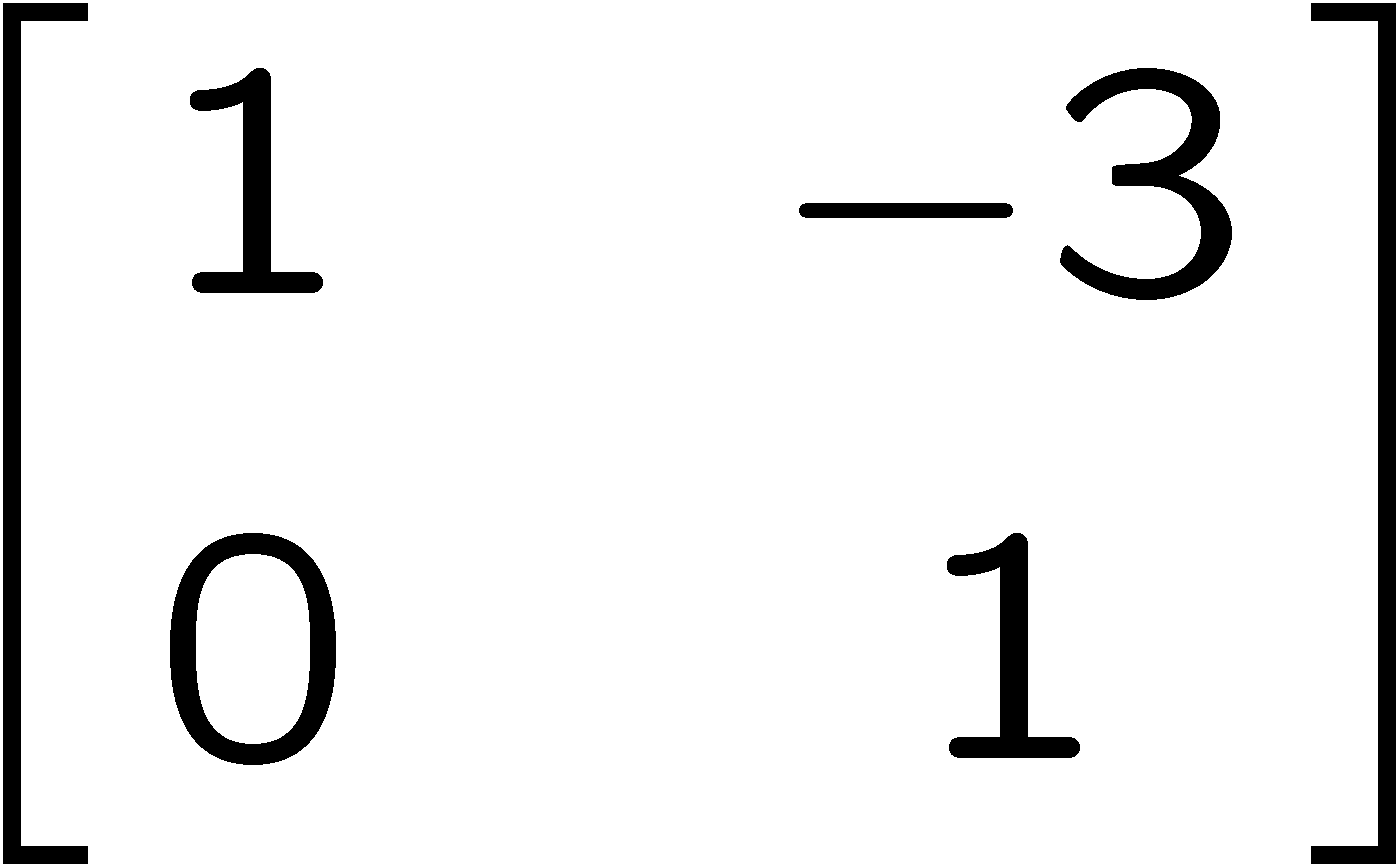 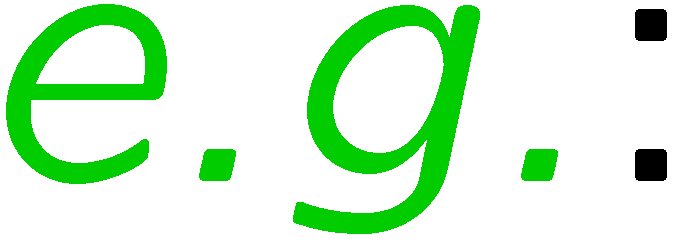 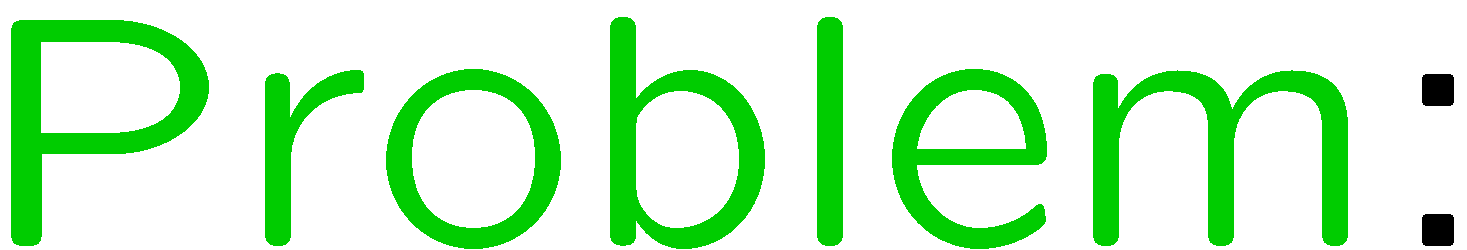 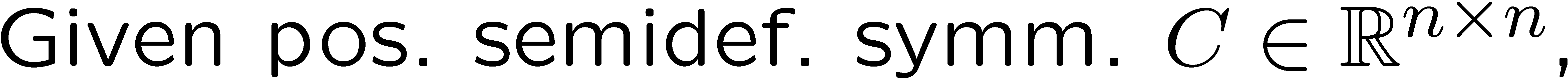 31
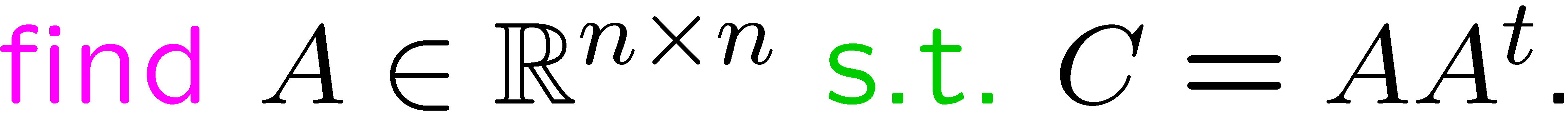 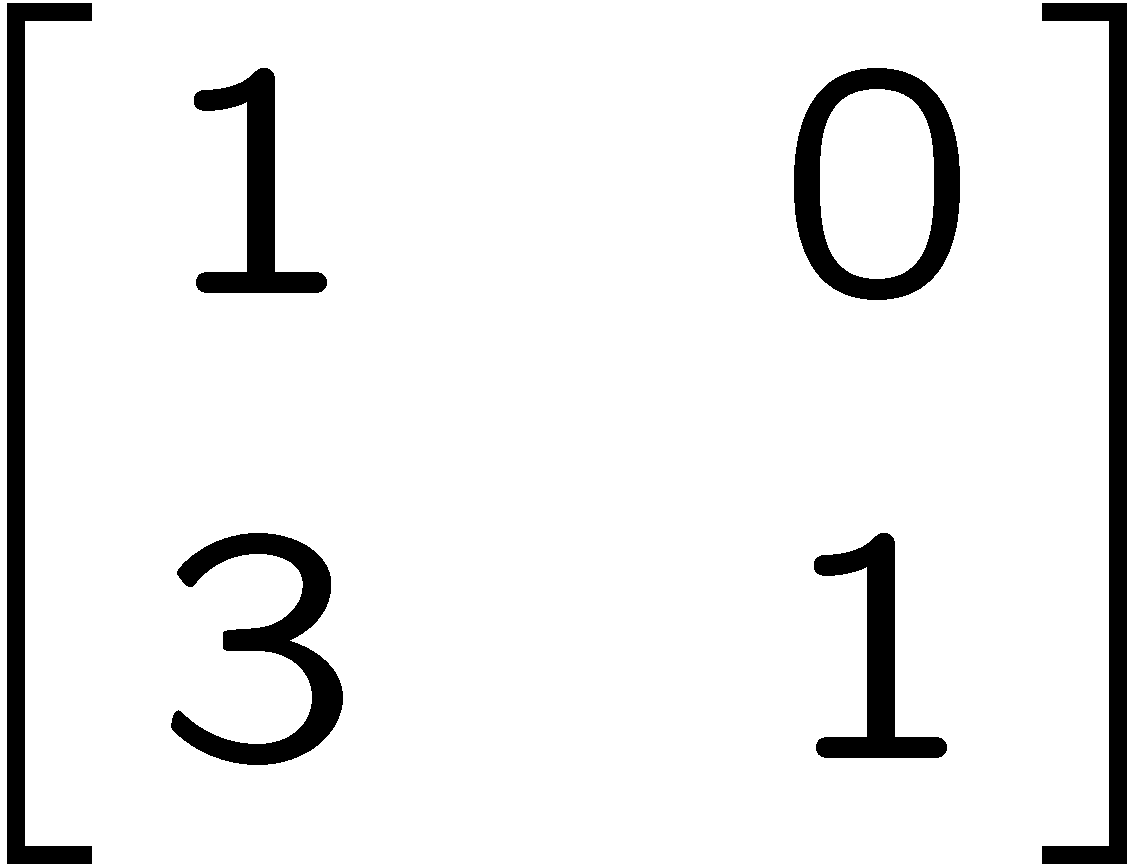 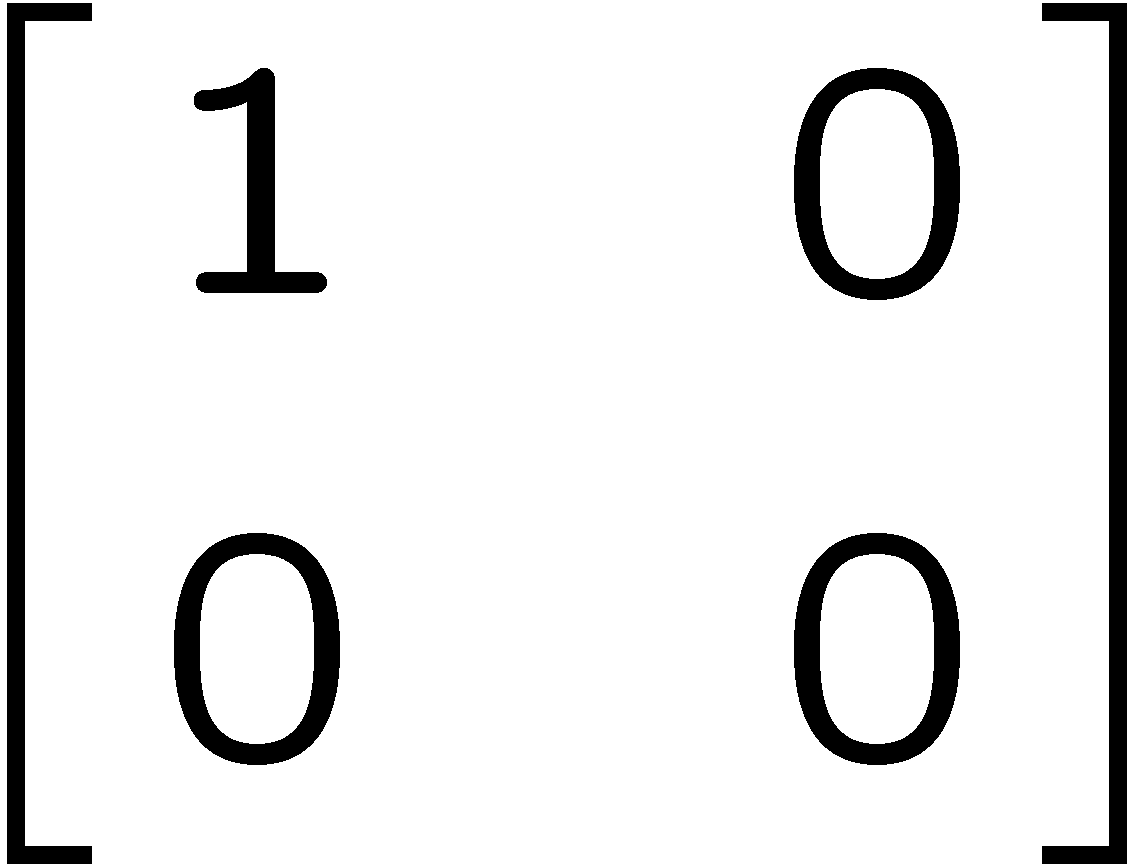 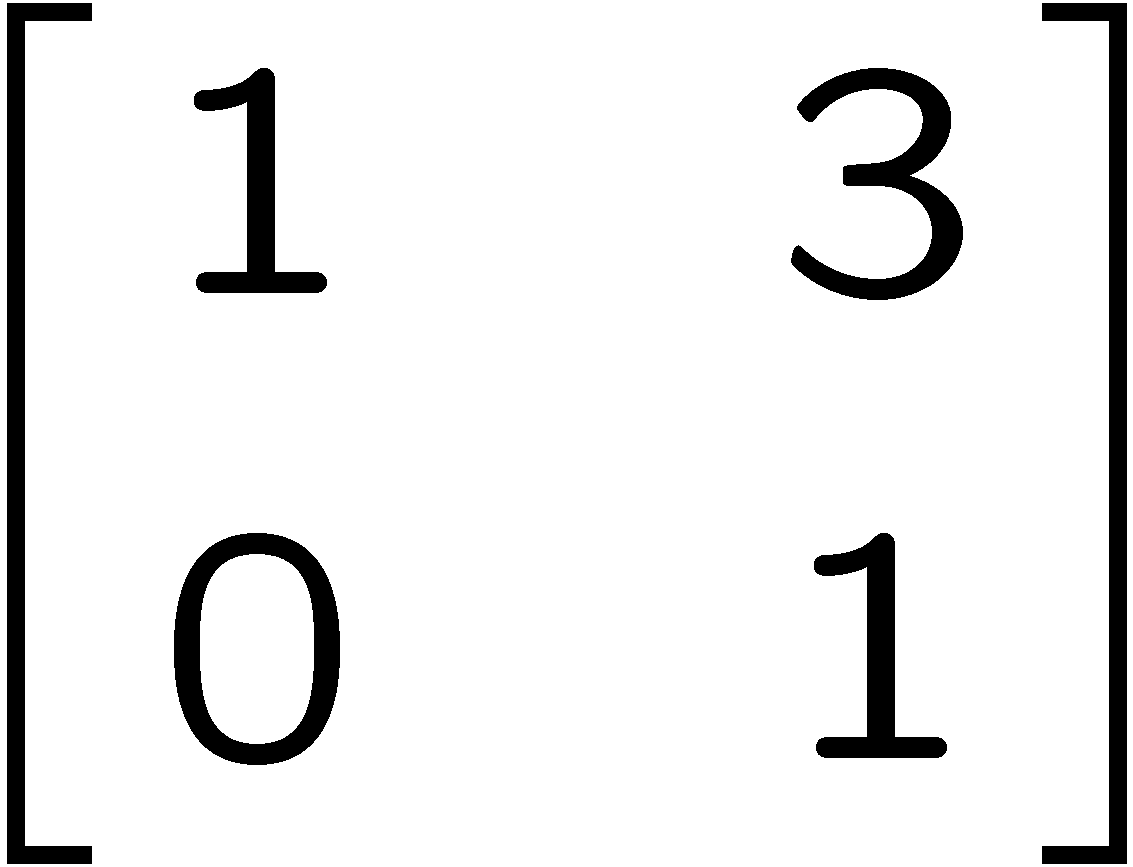 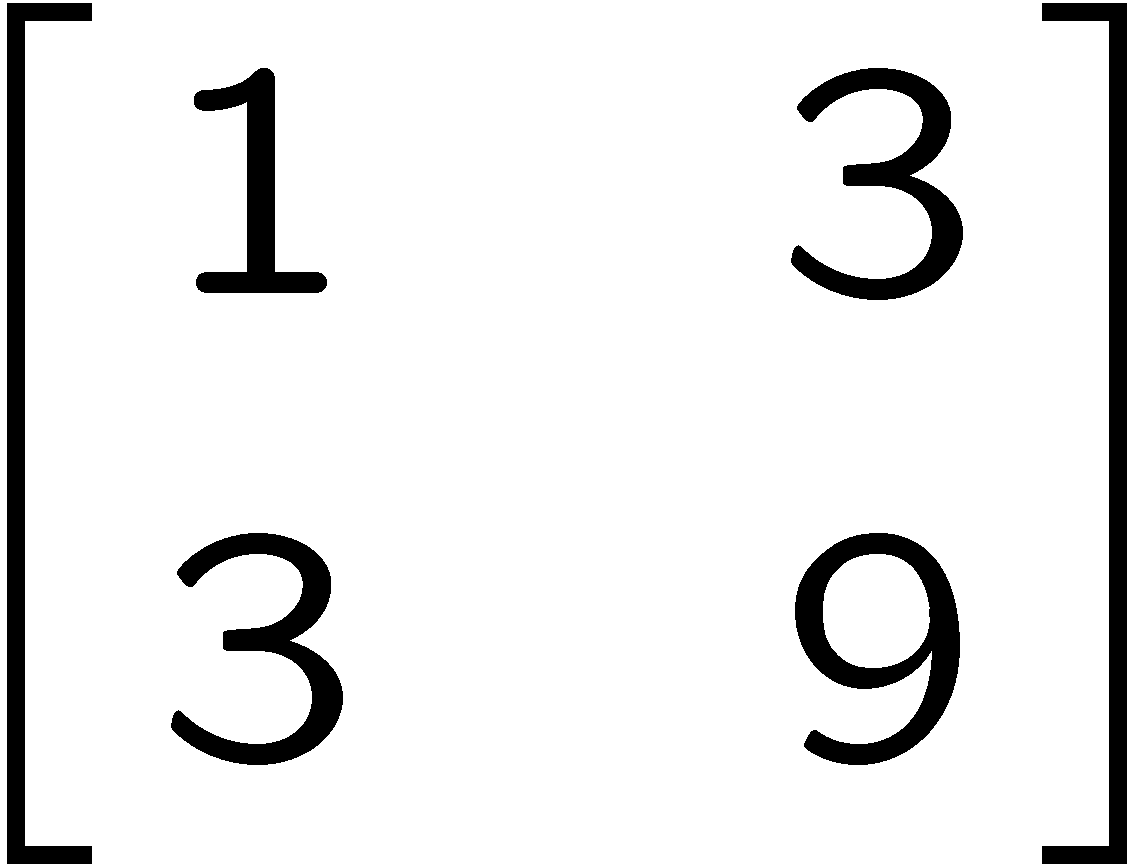 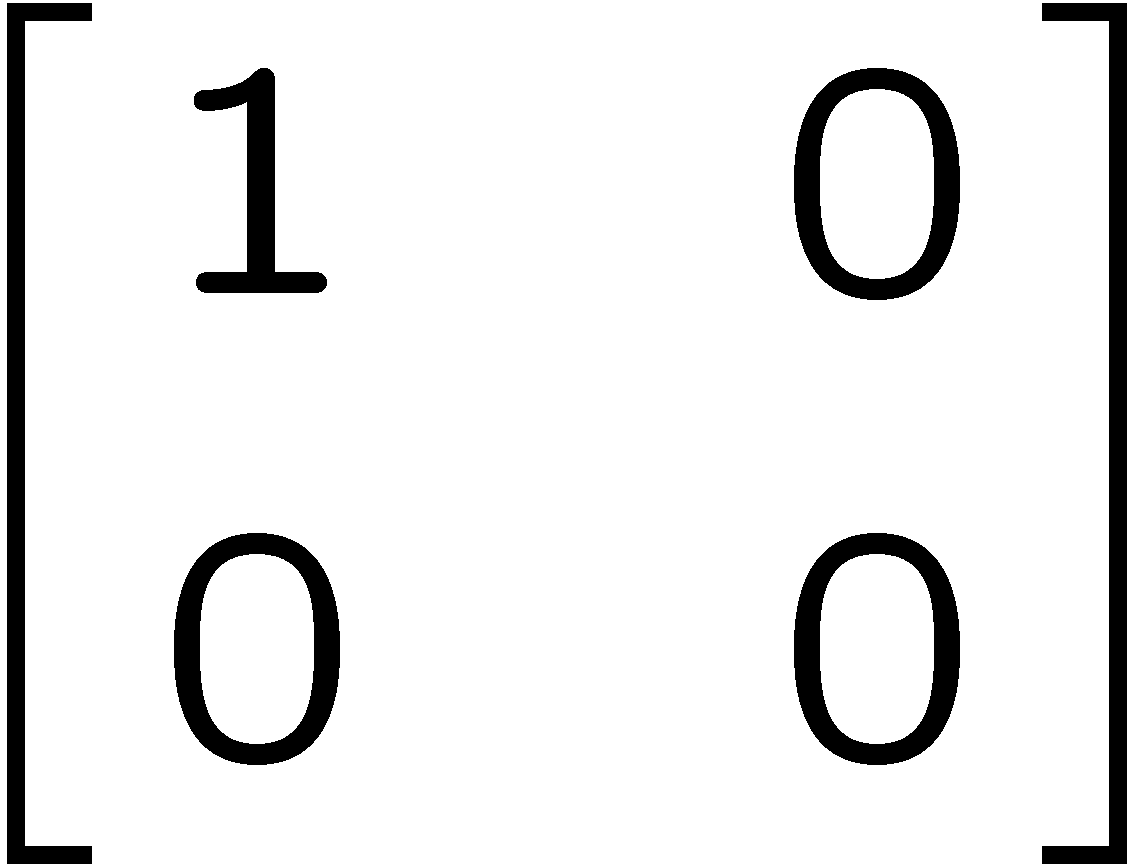 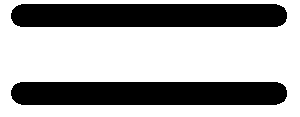 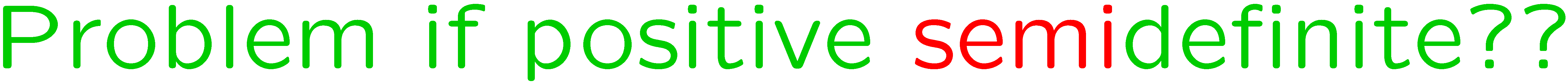 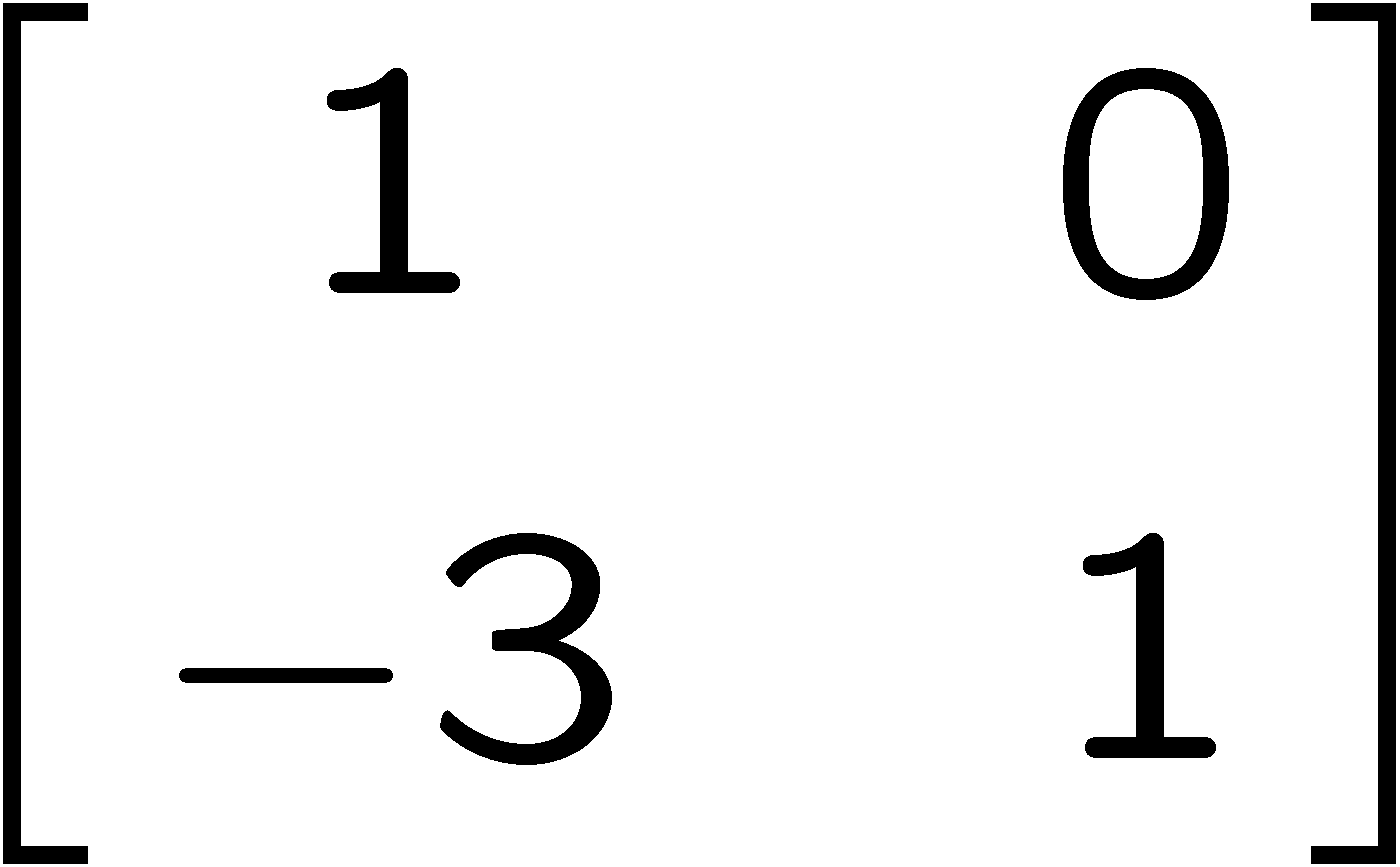 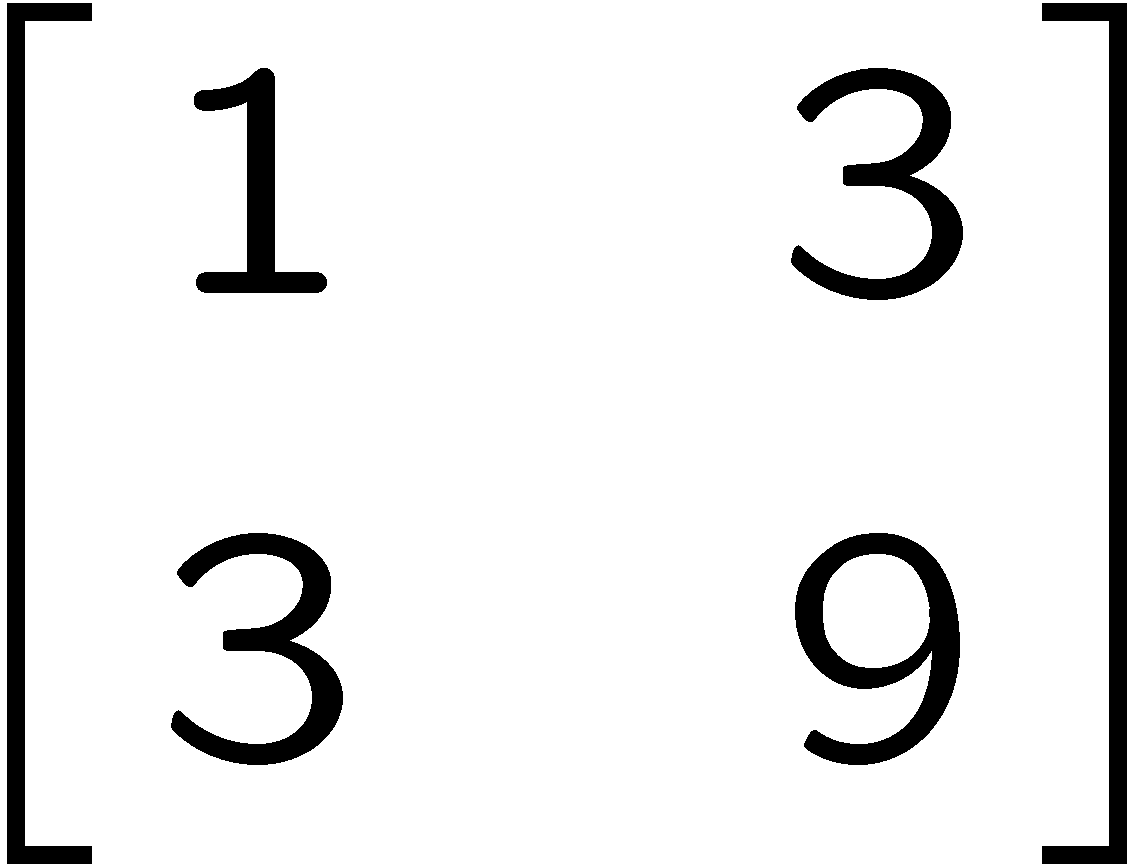 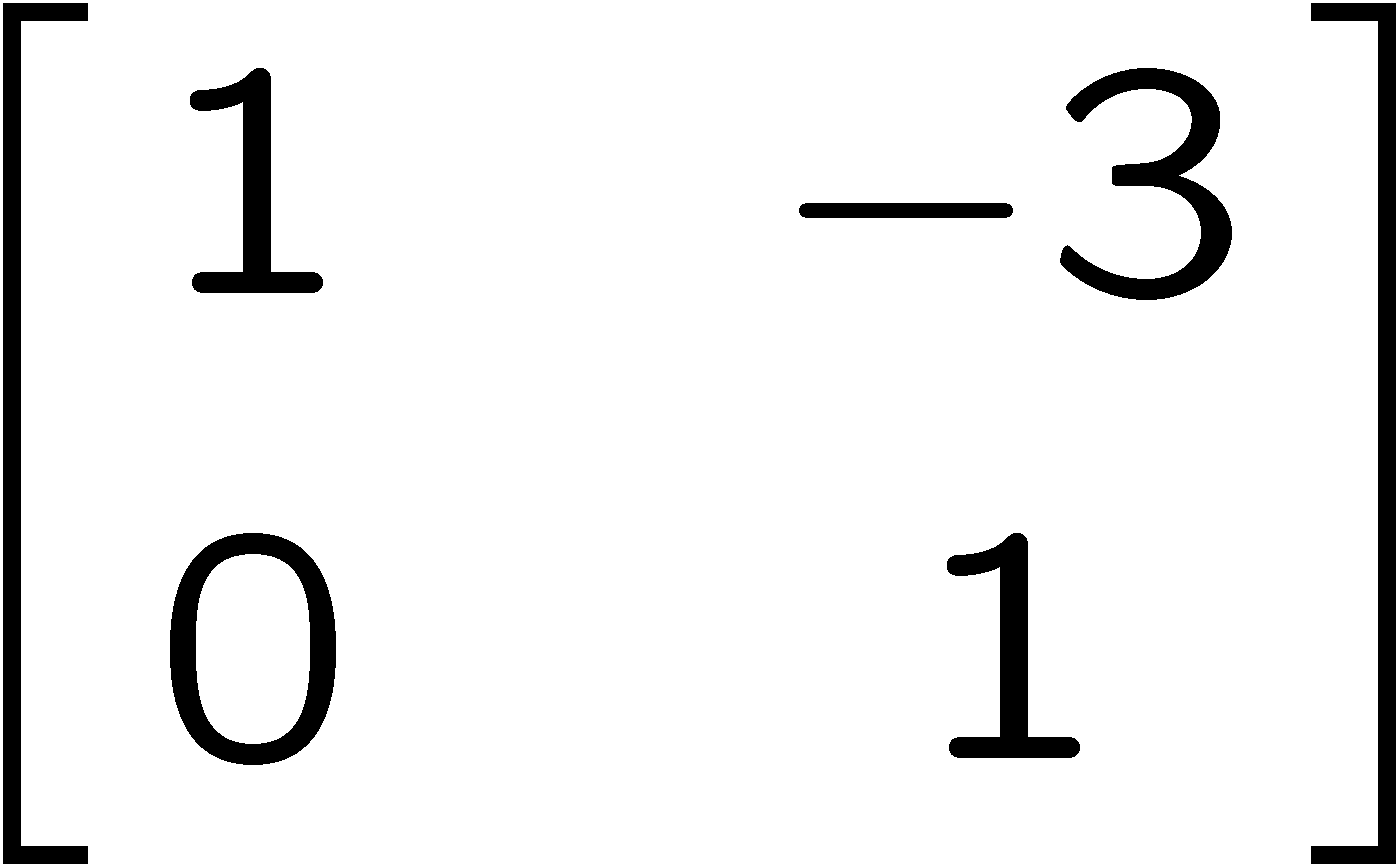 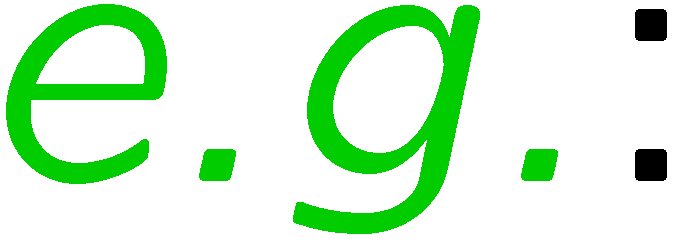 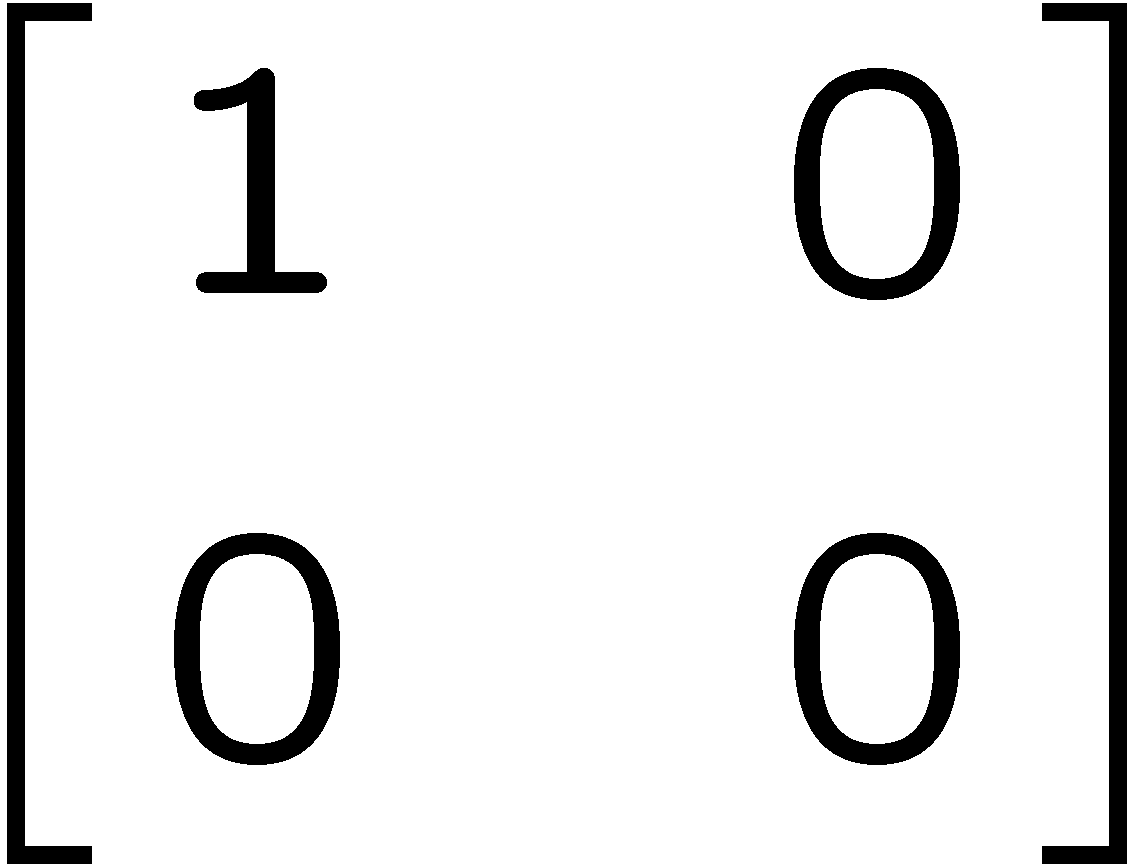 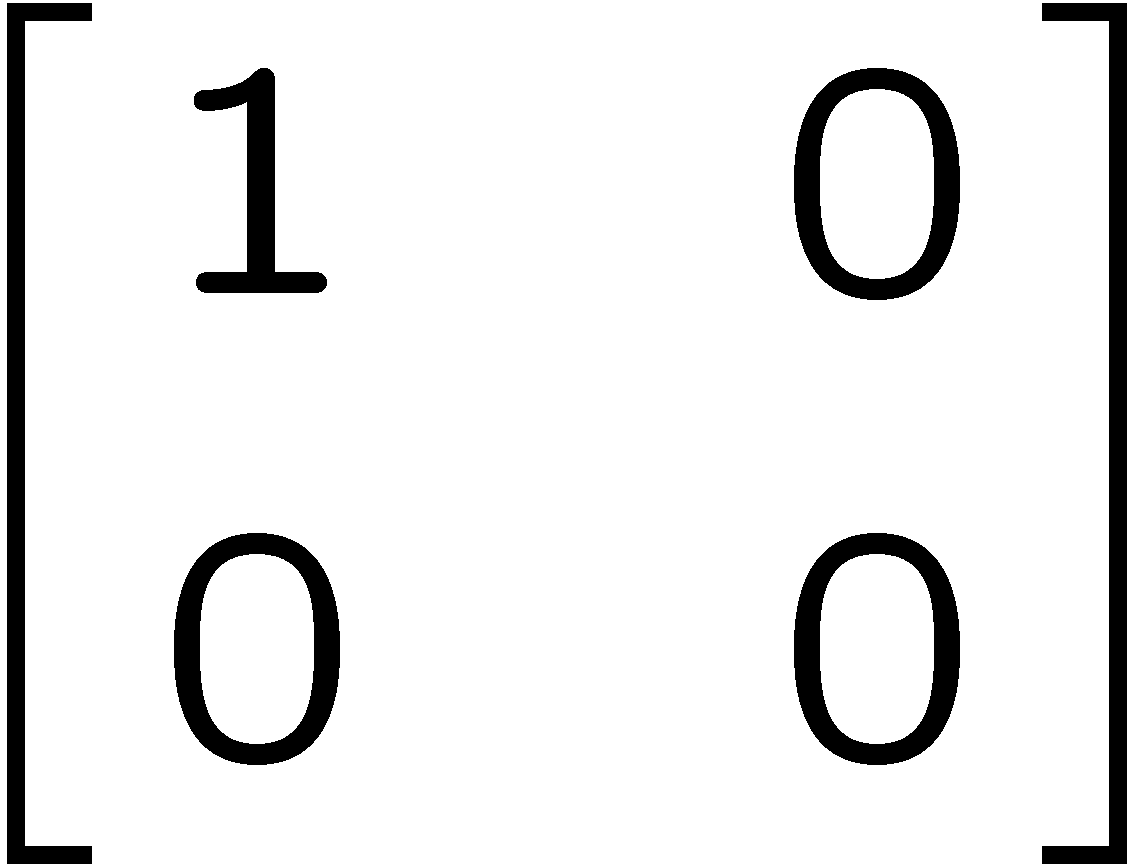 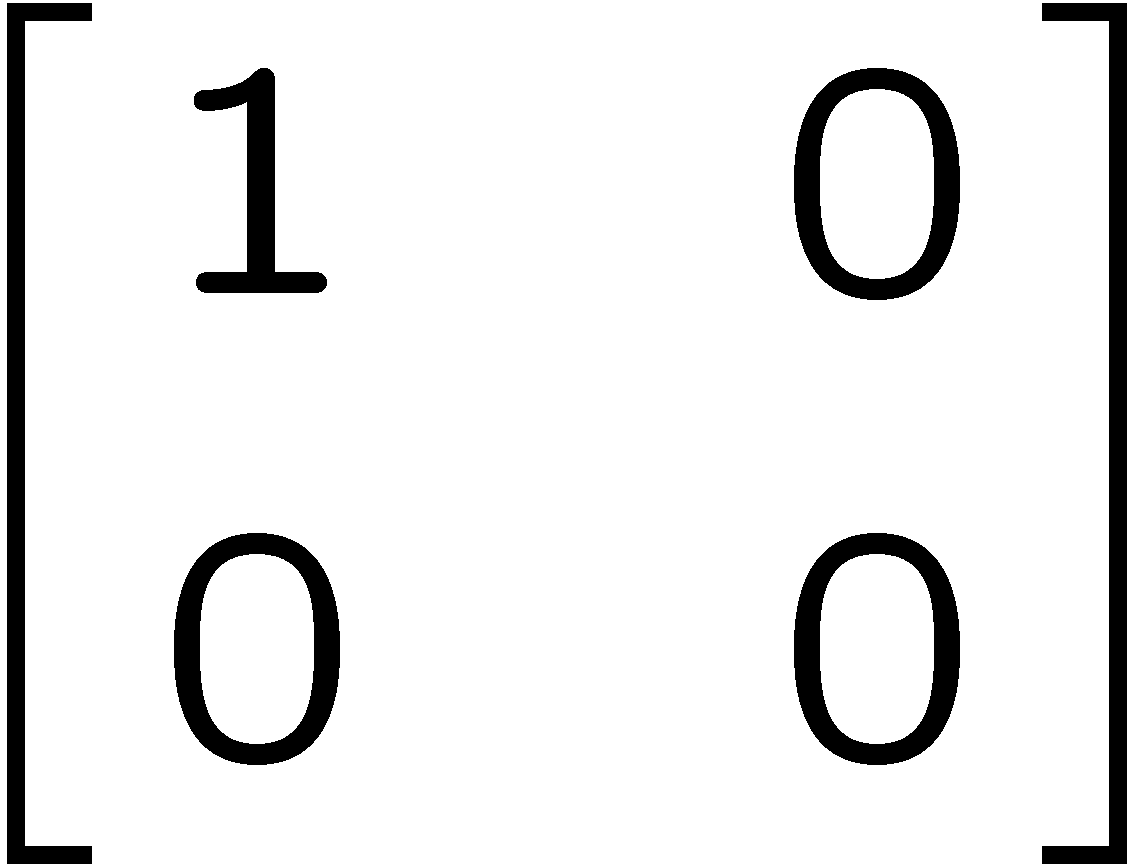 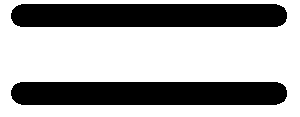 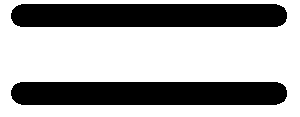 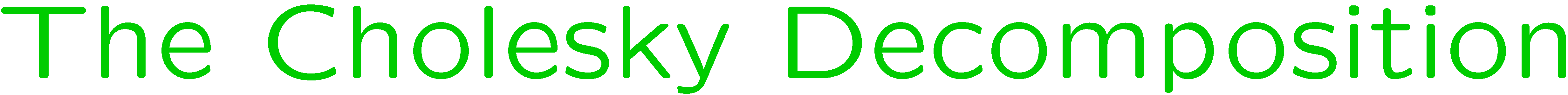 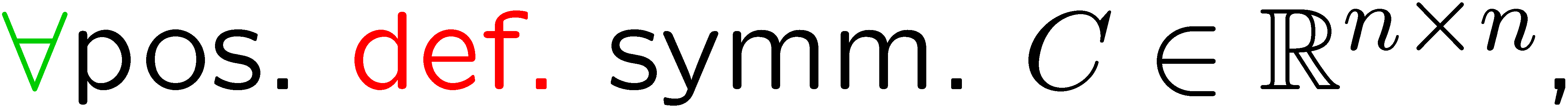 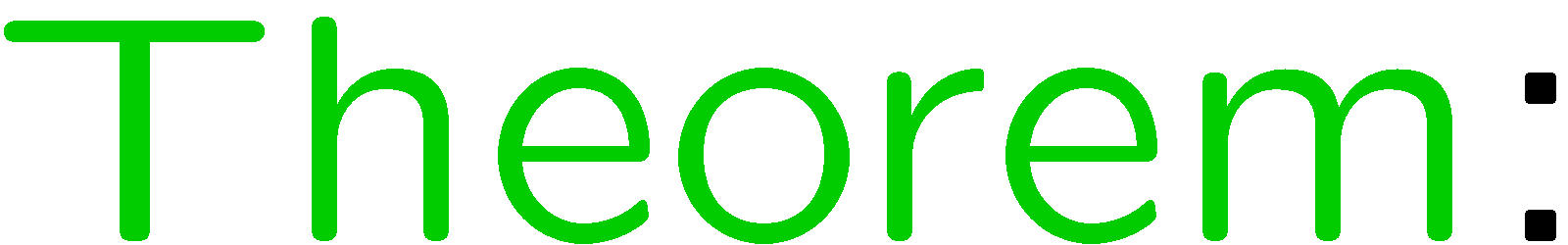 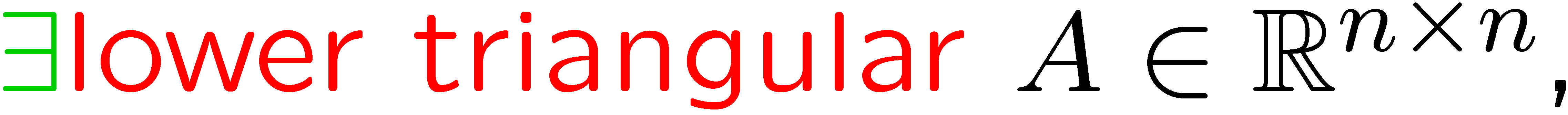 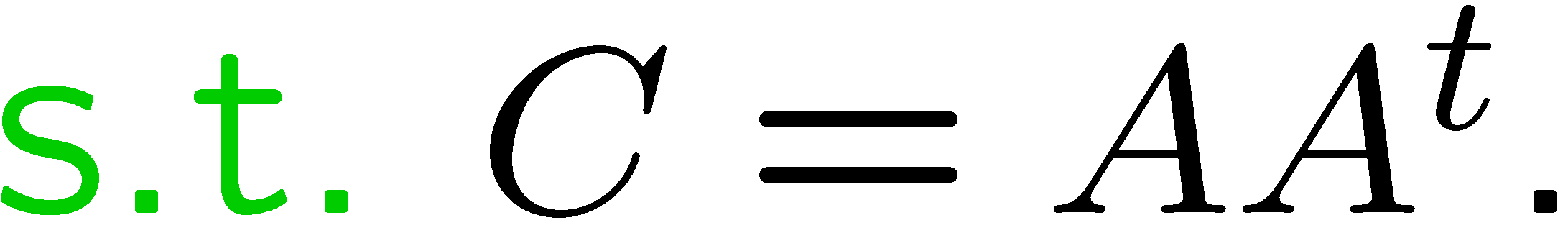 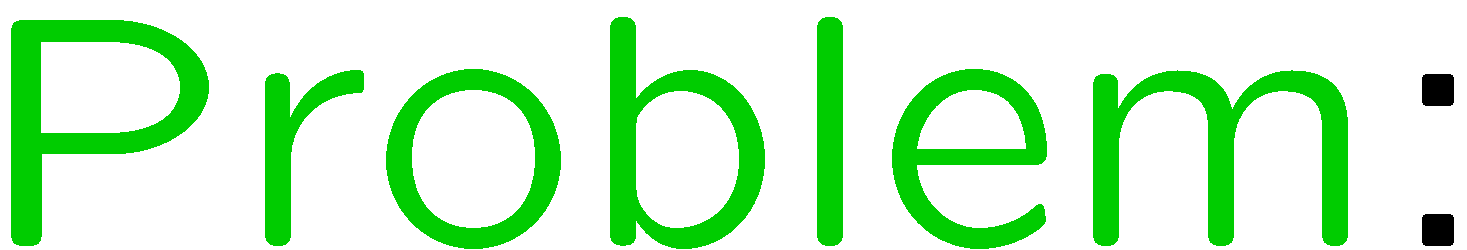 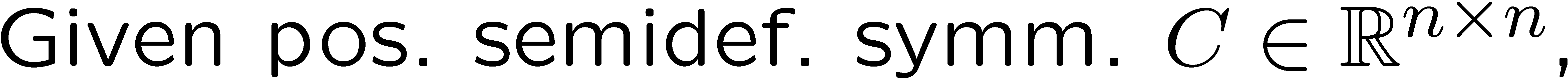 32
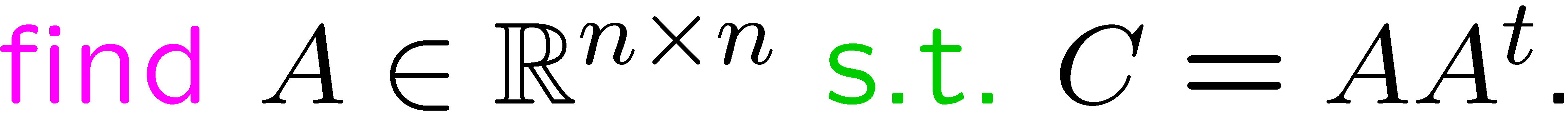 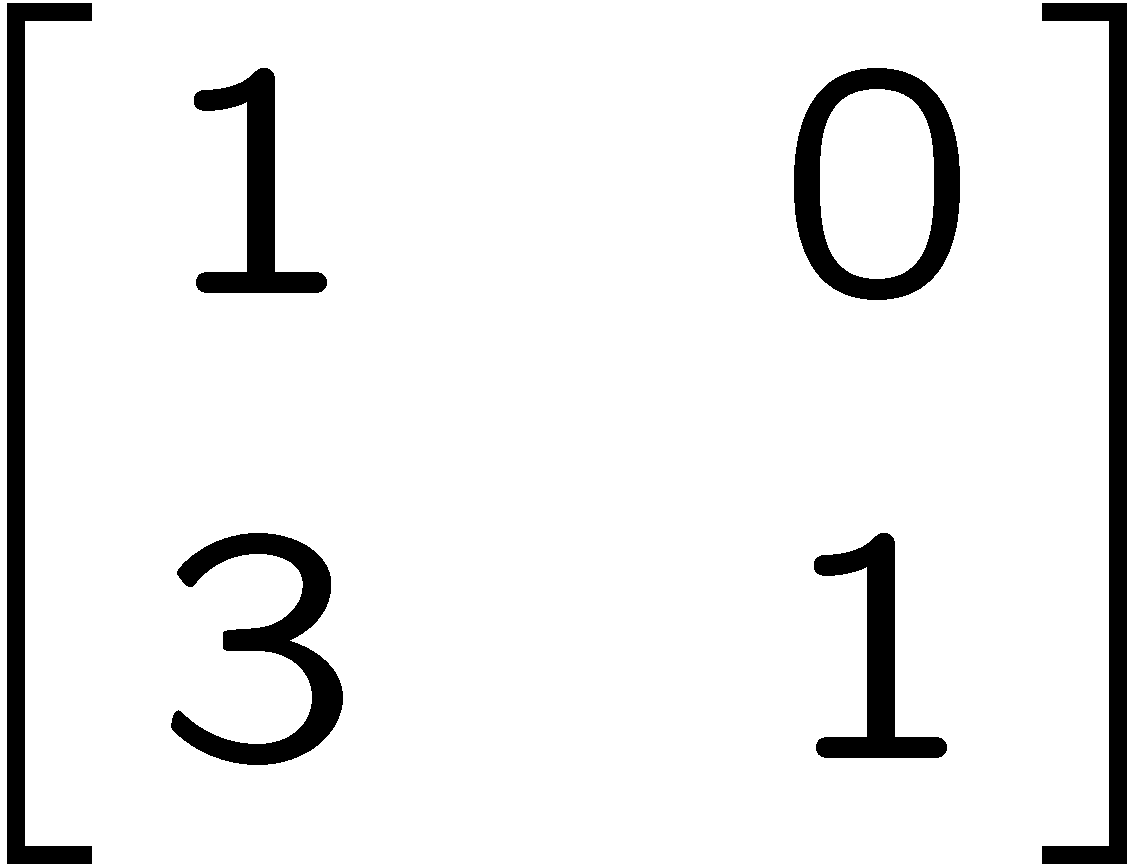 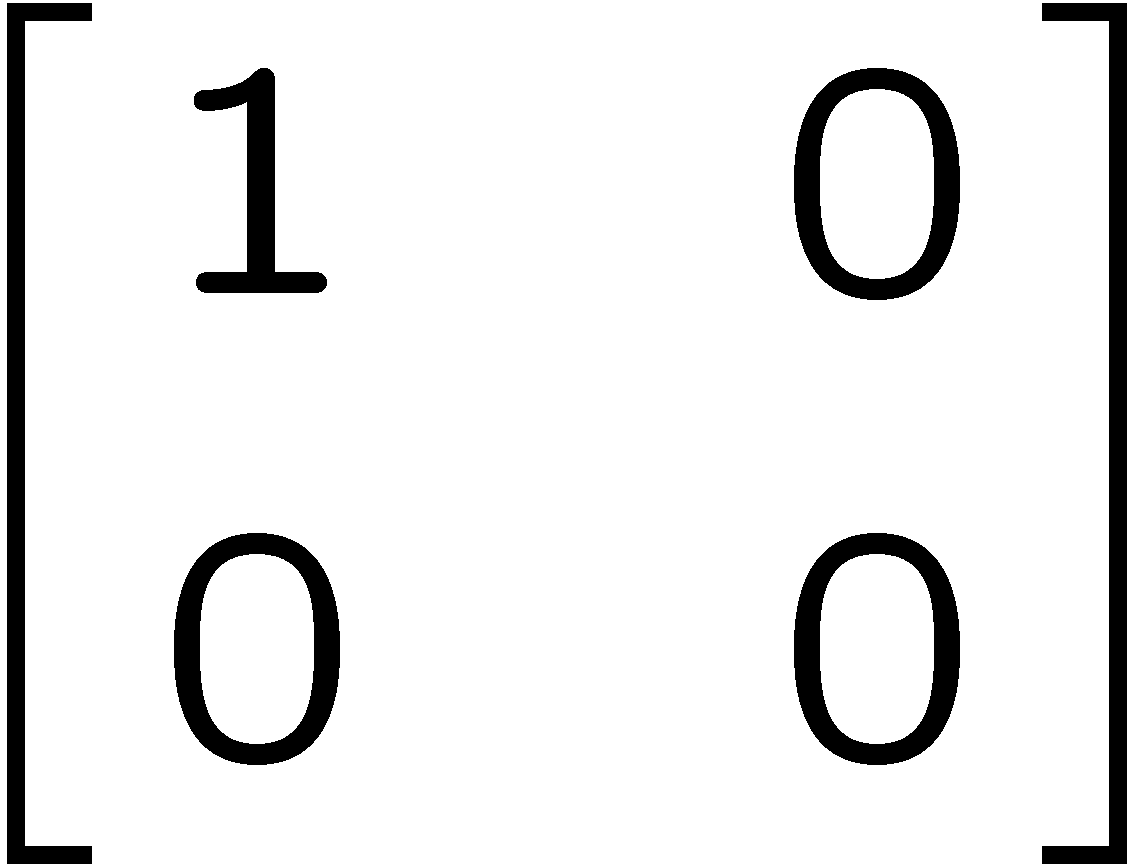 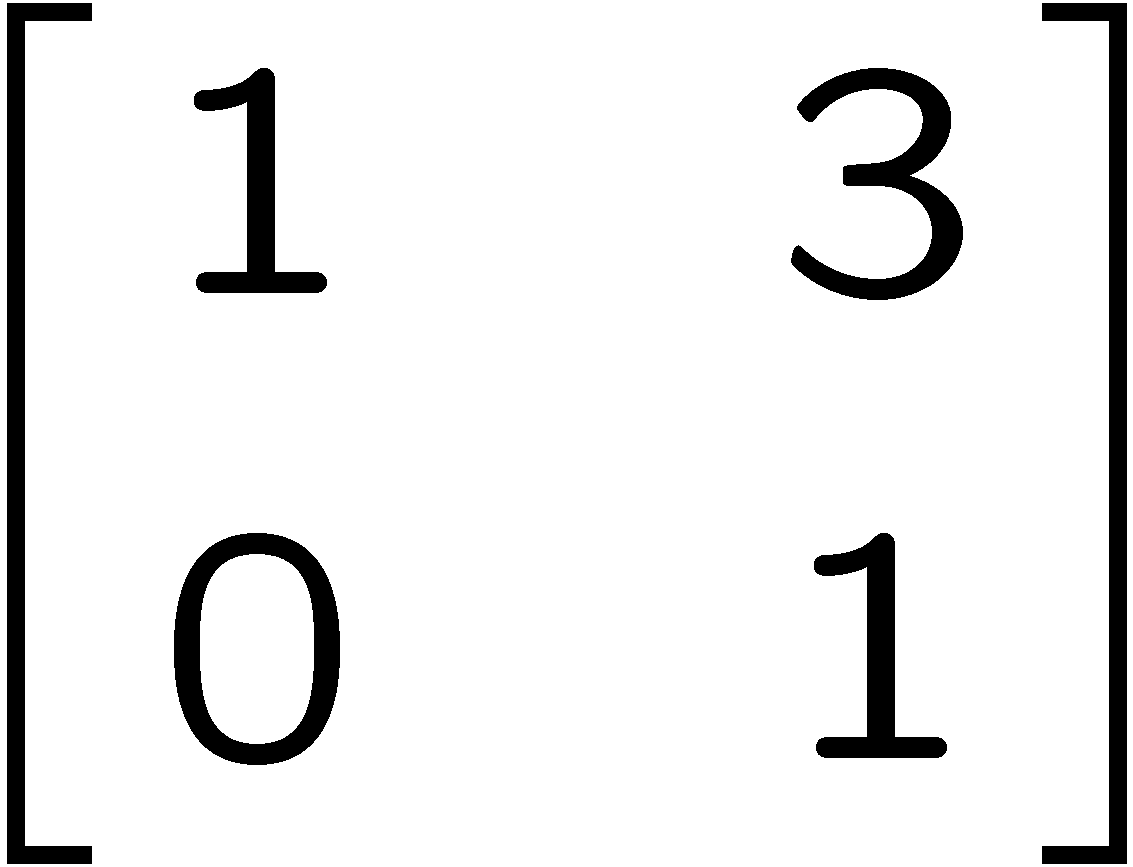 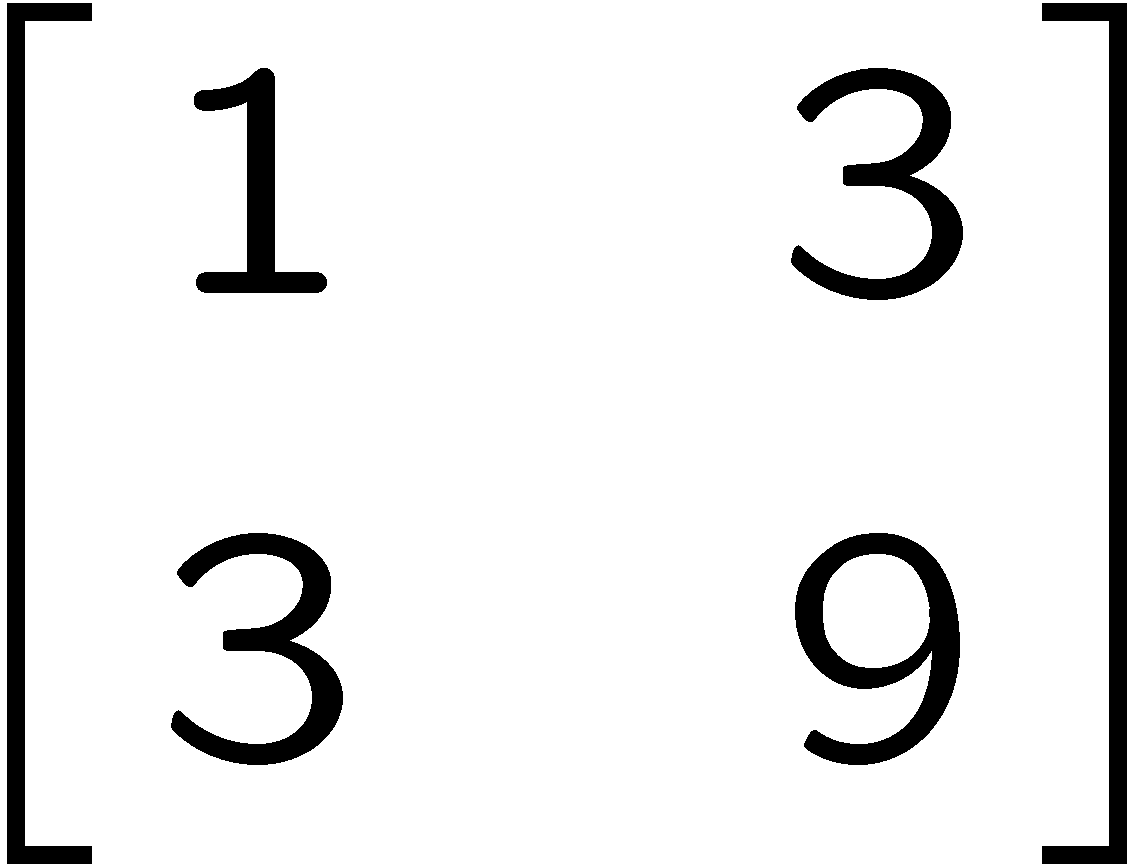 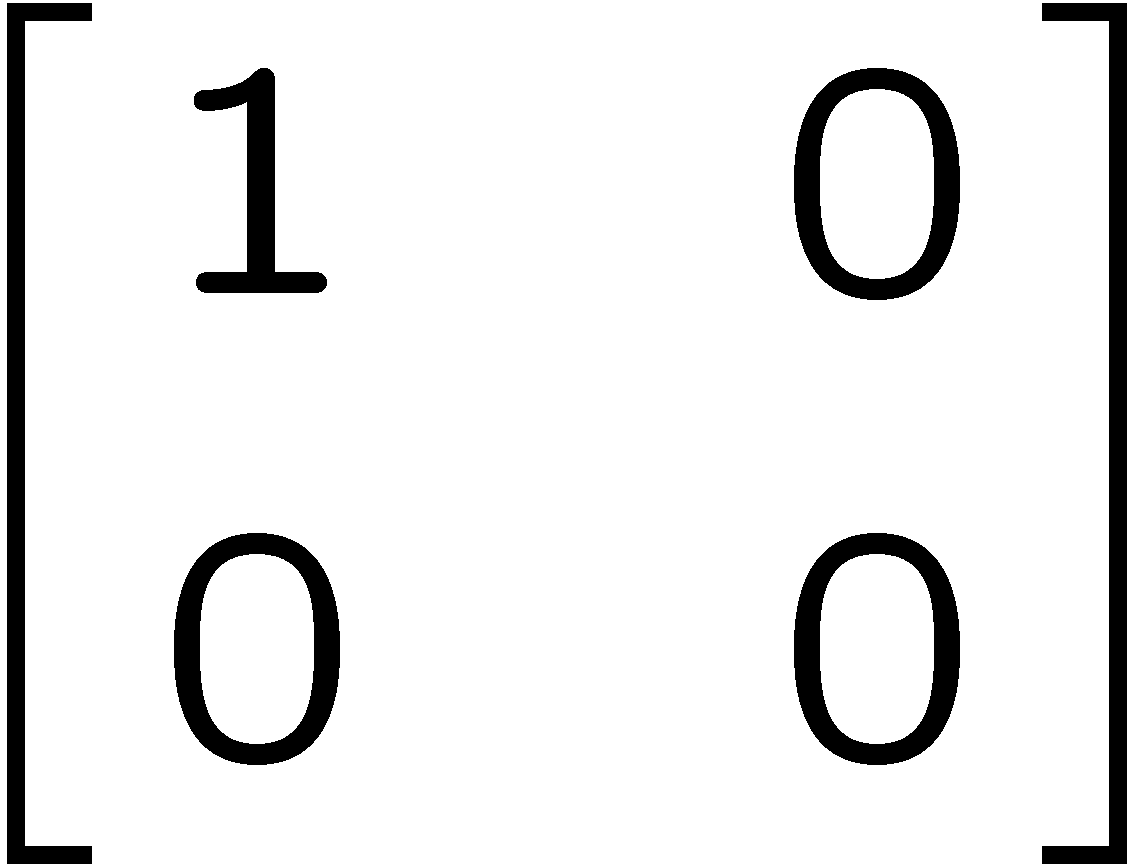 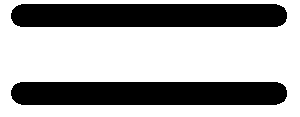 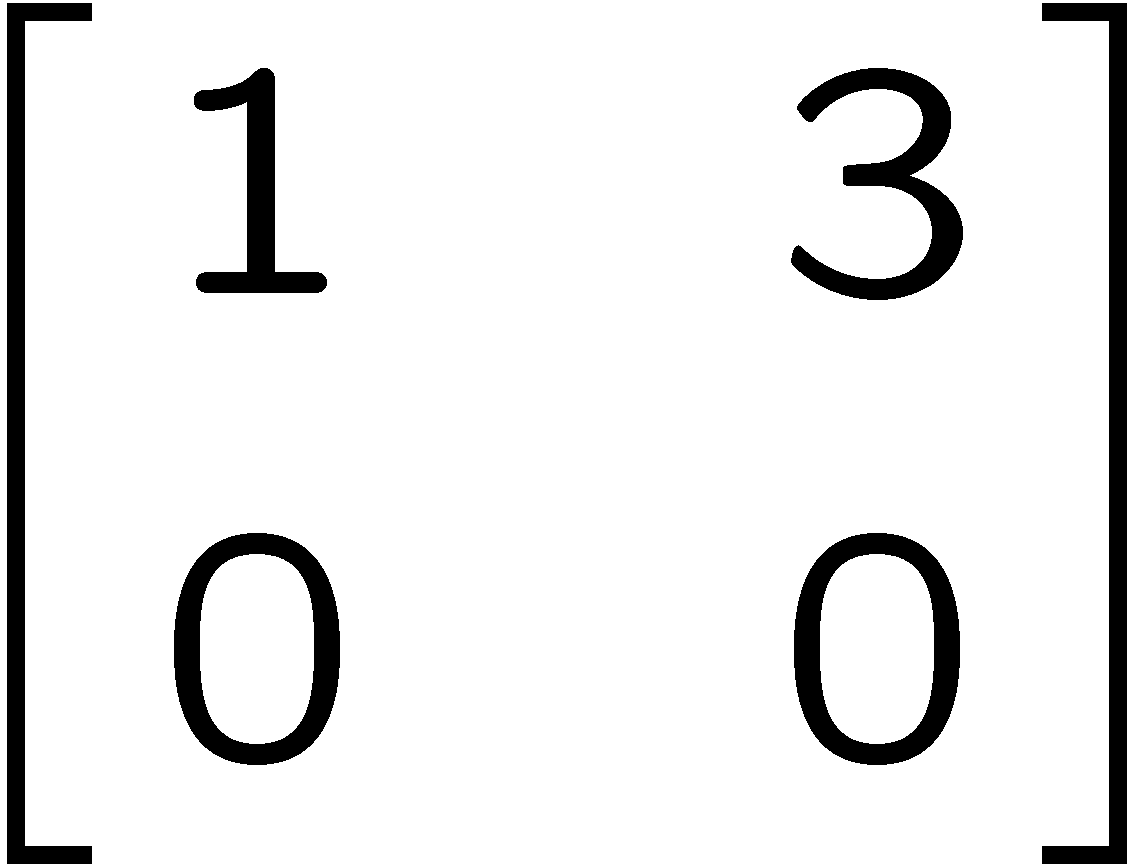 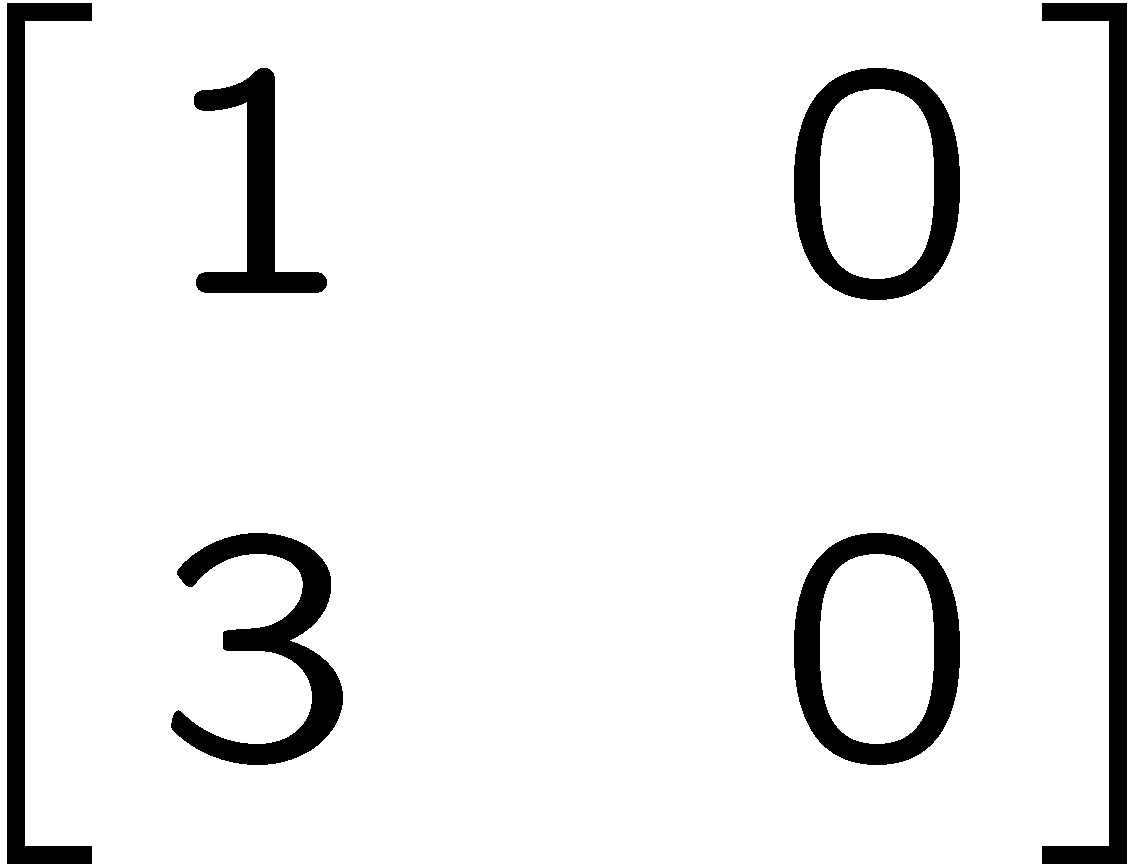 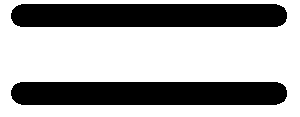 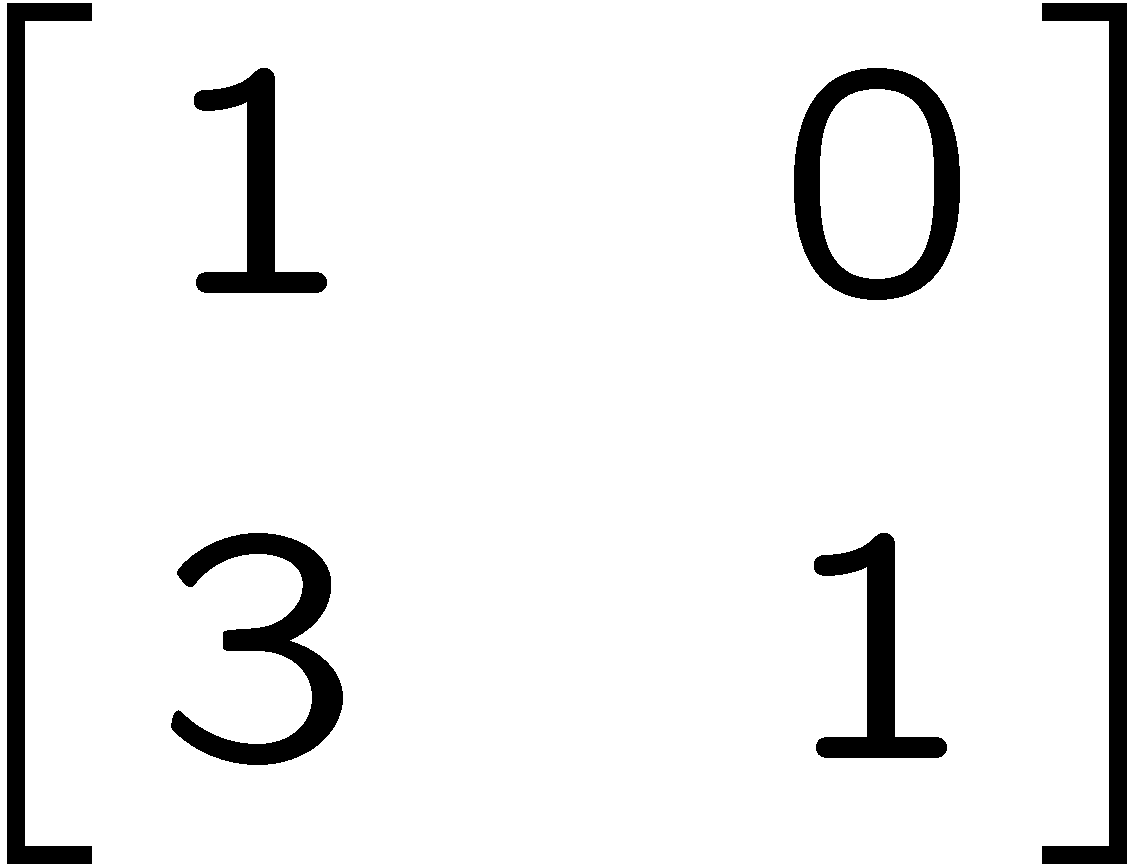 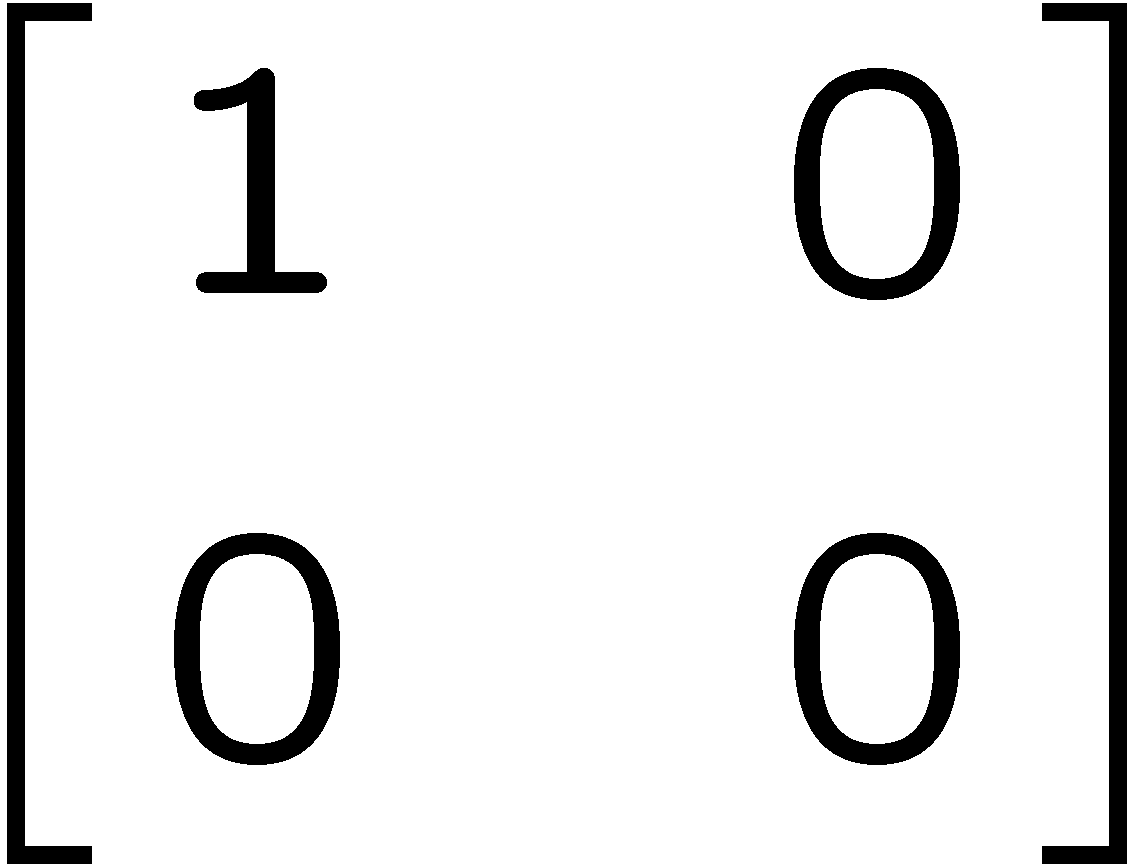 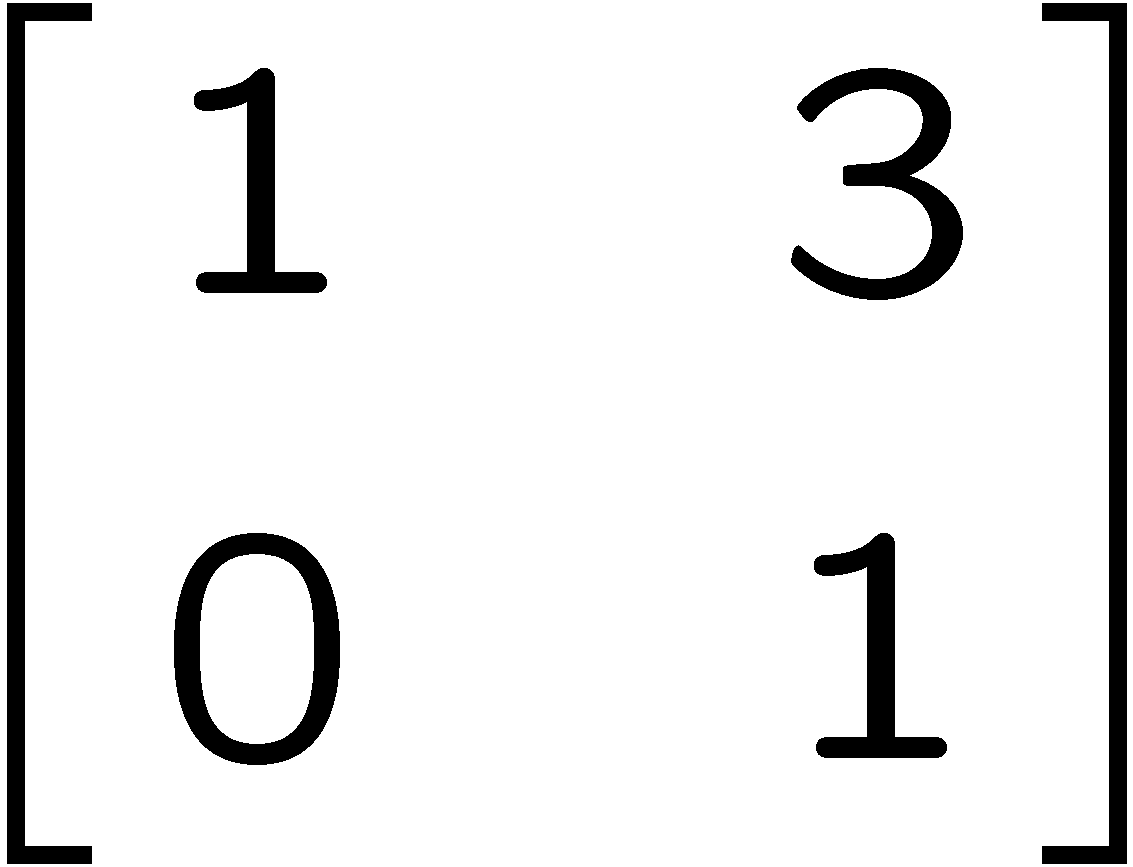 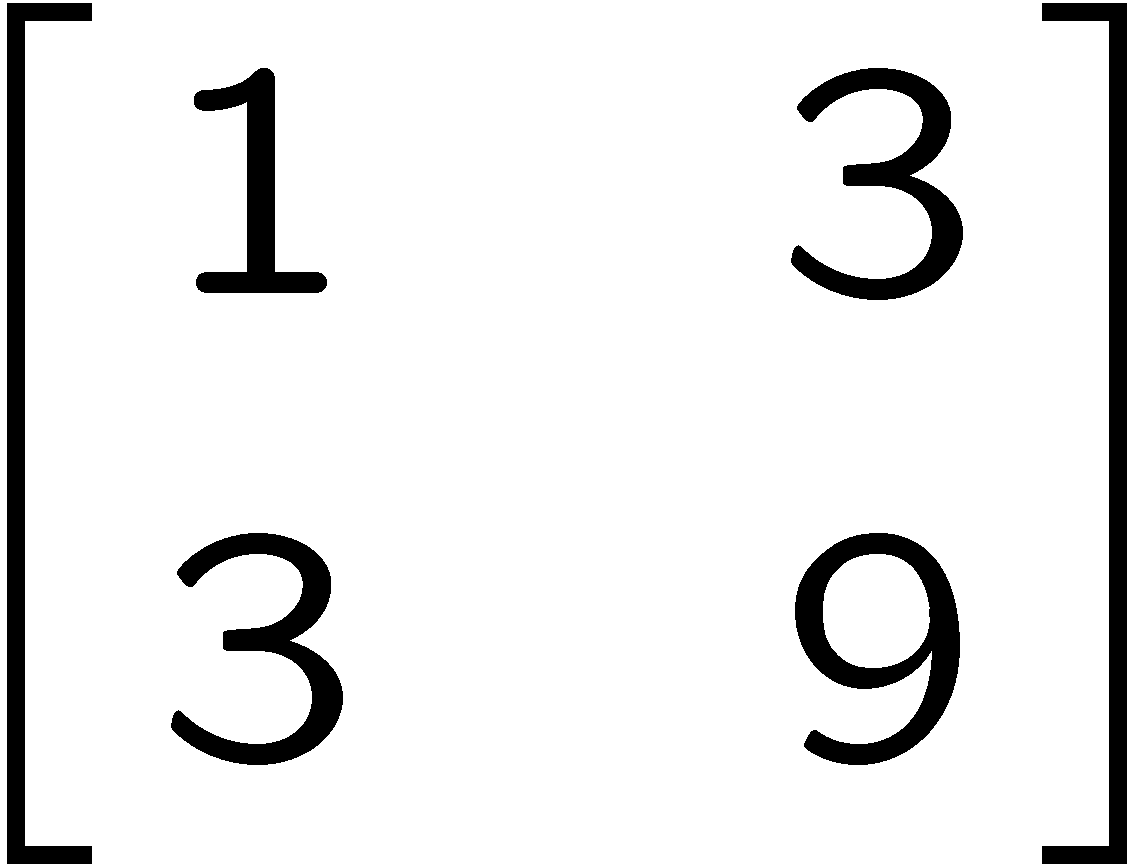 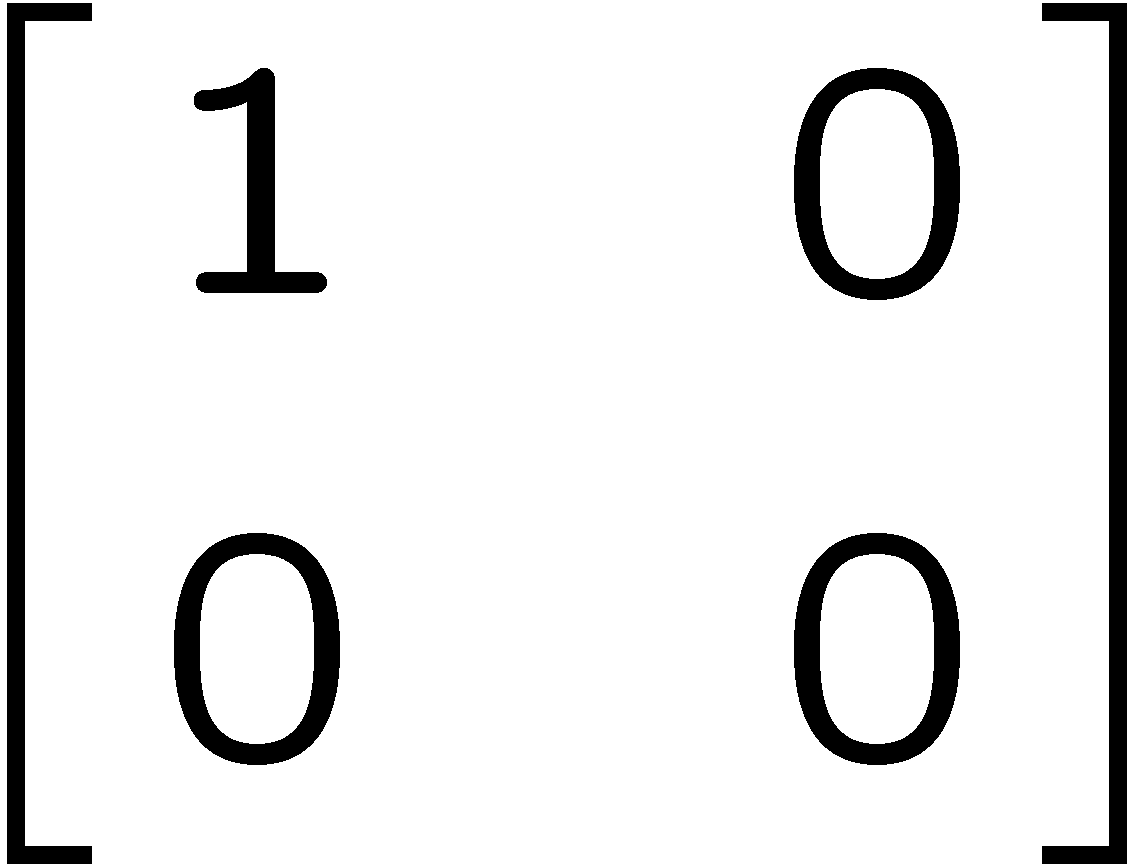 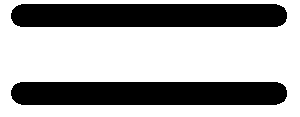 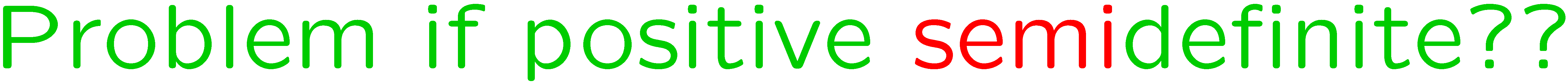 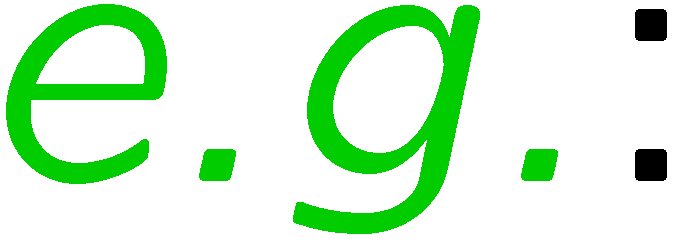 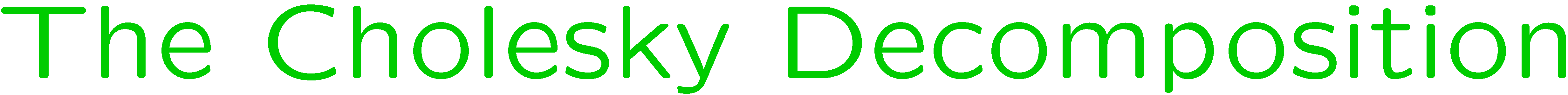 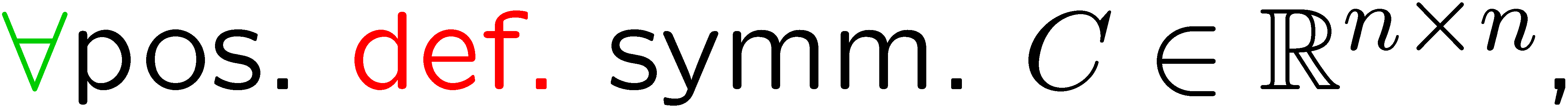 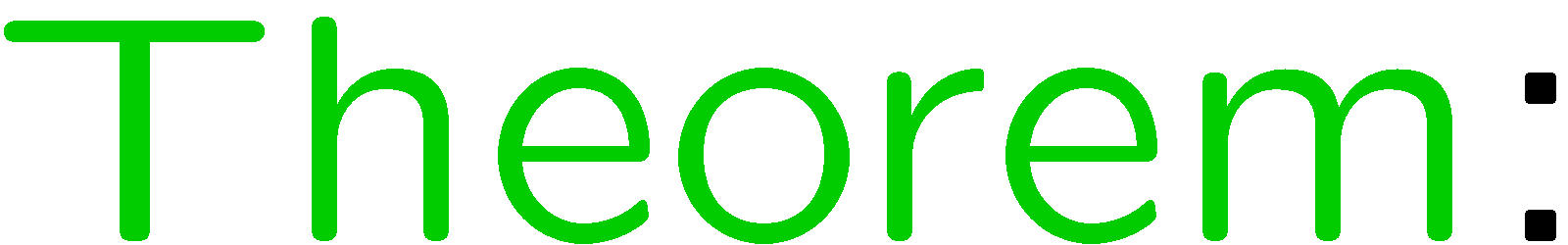 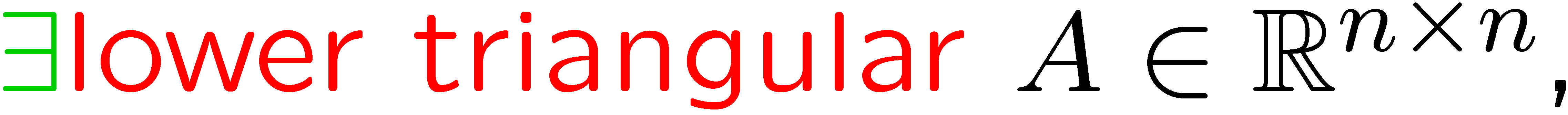 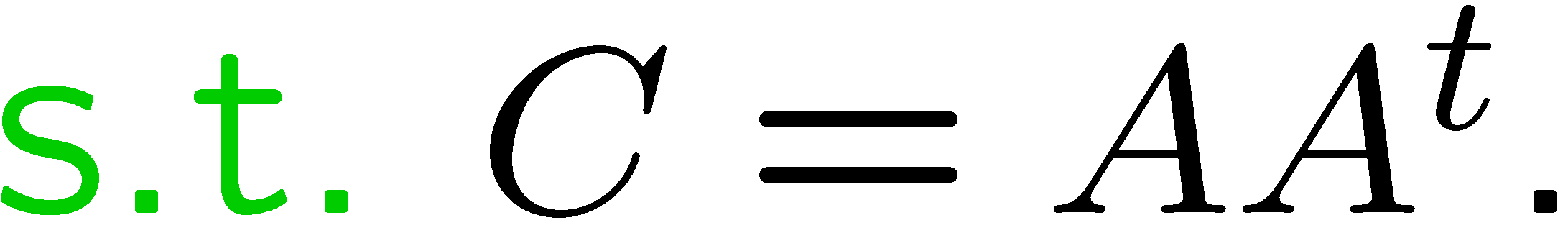 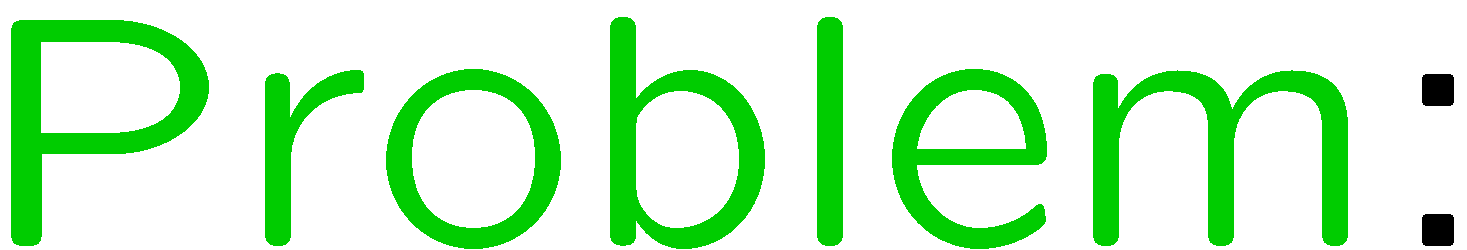 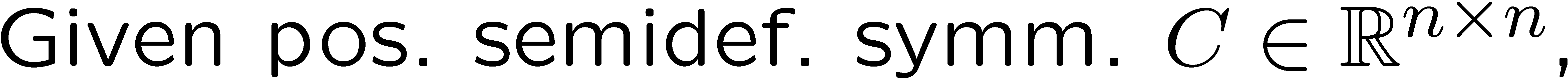 33
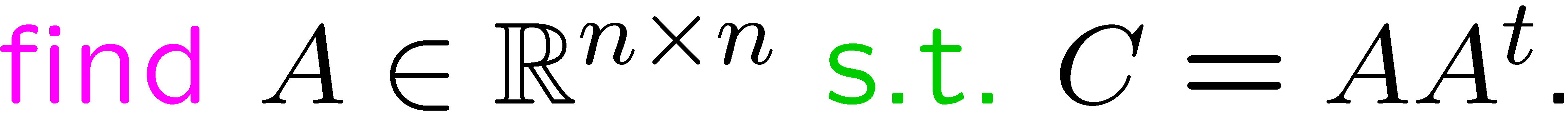 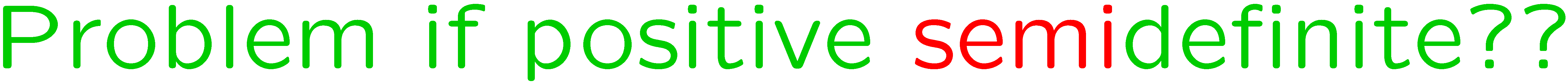 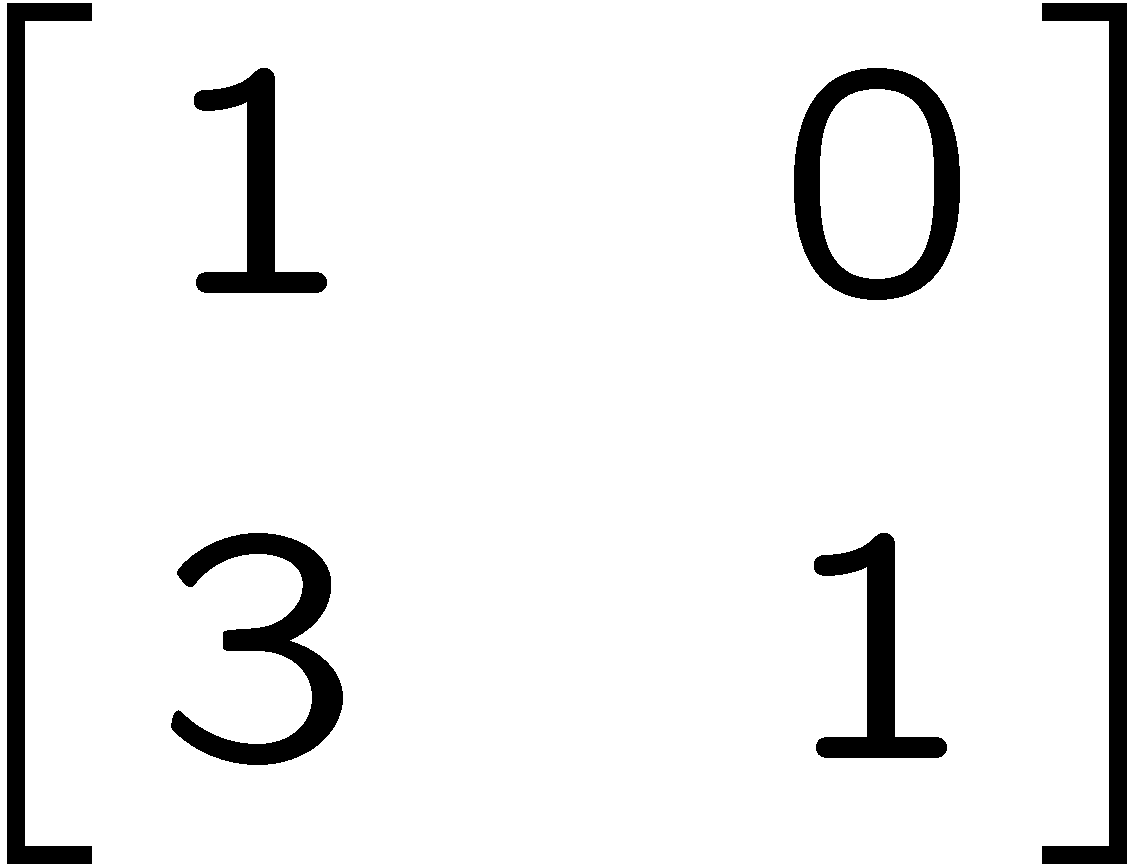 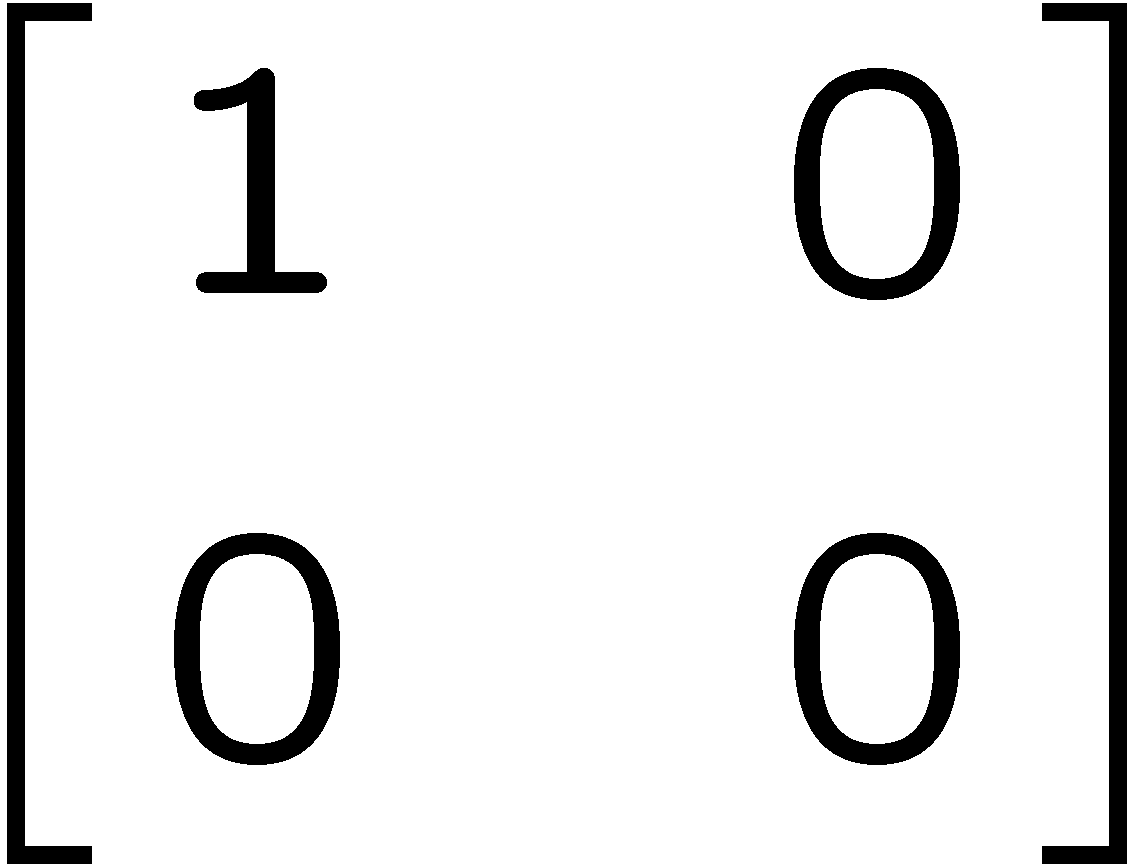 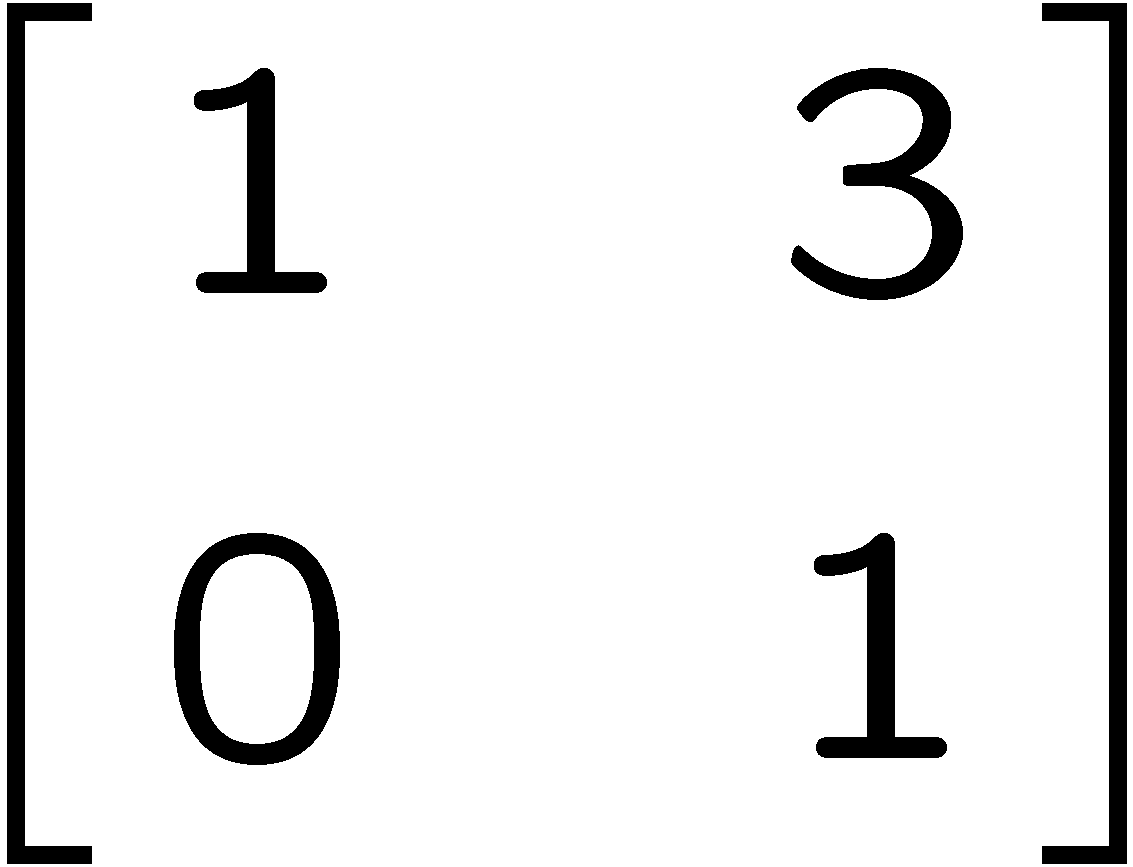 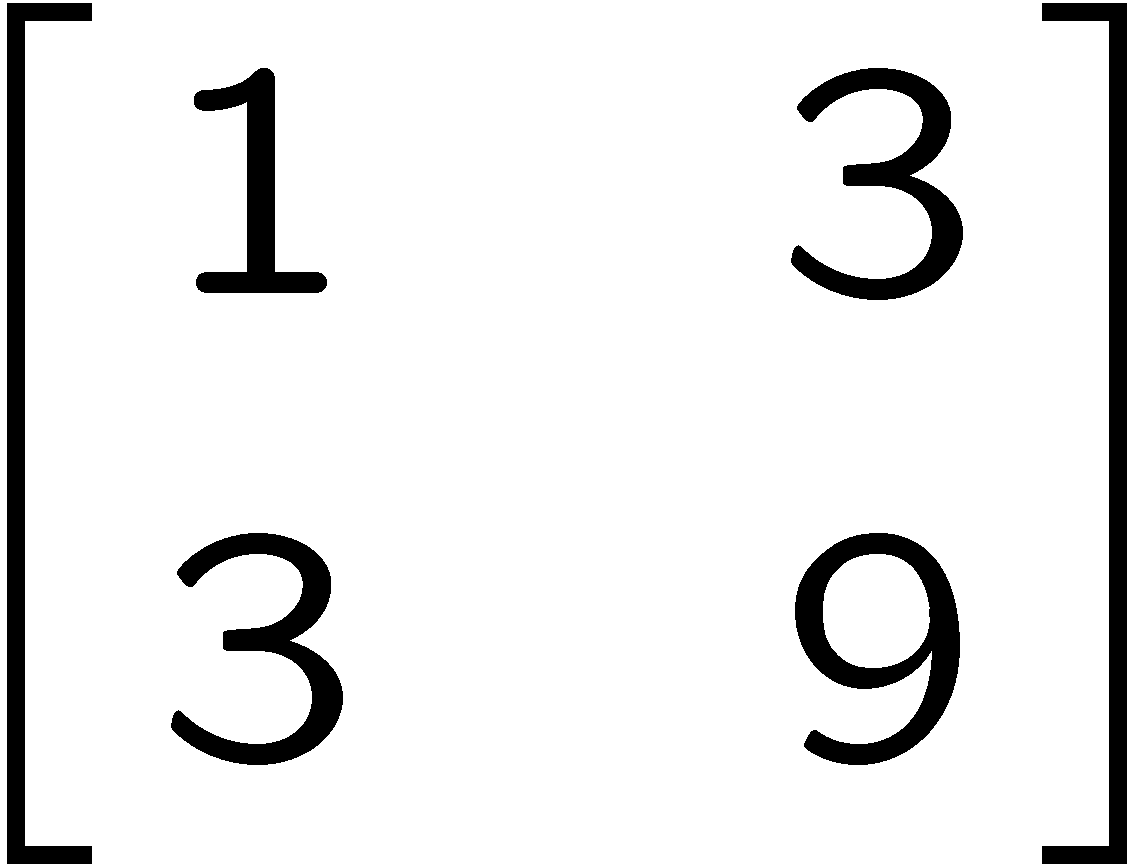 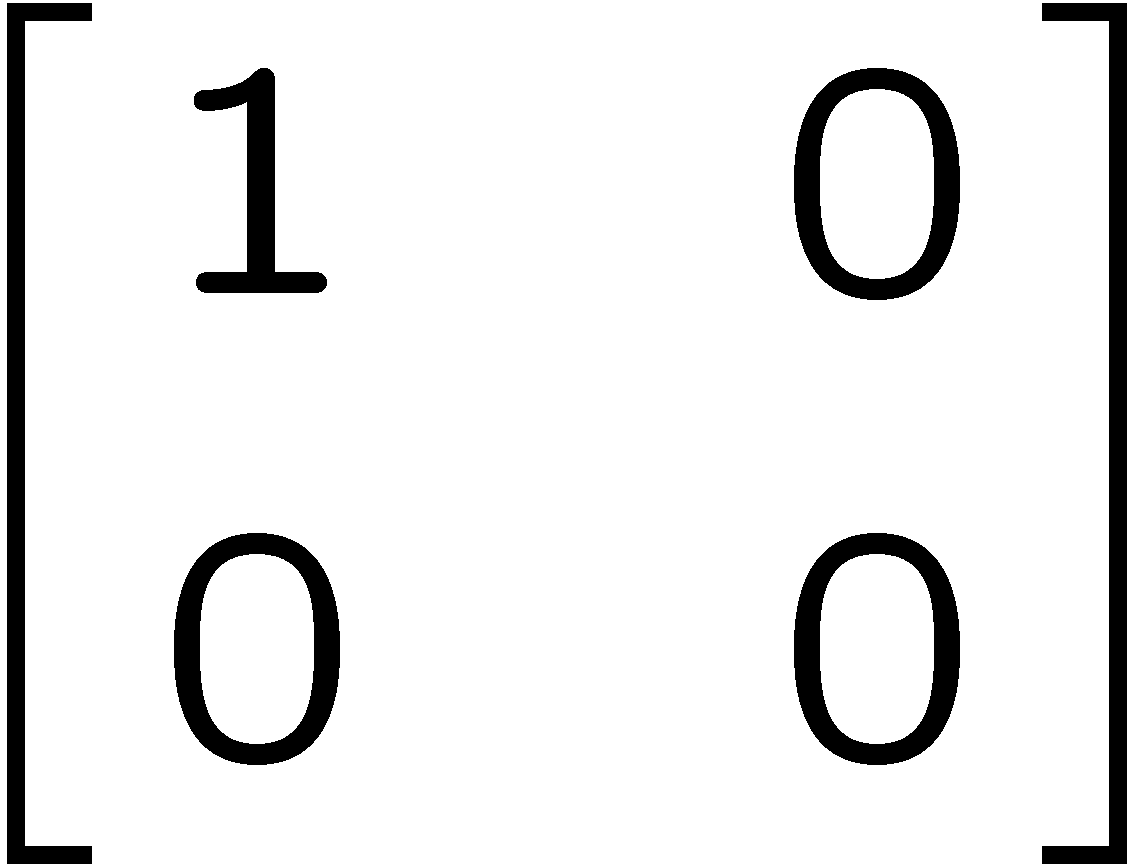 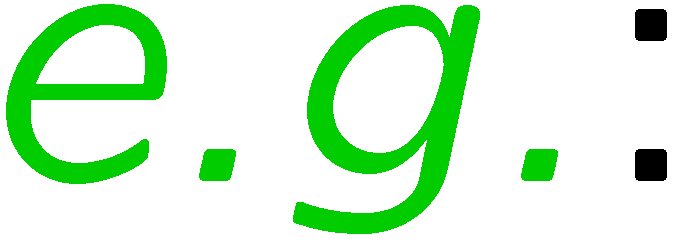 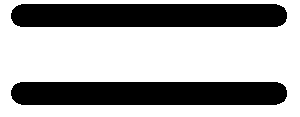 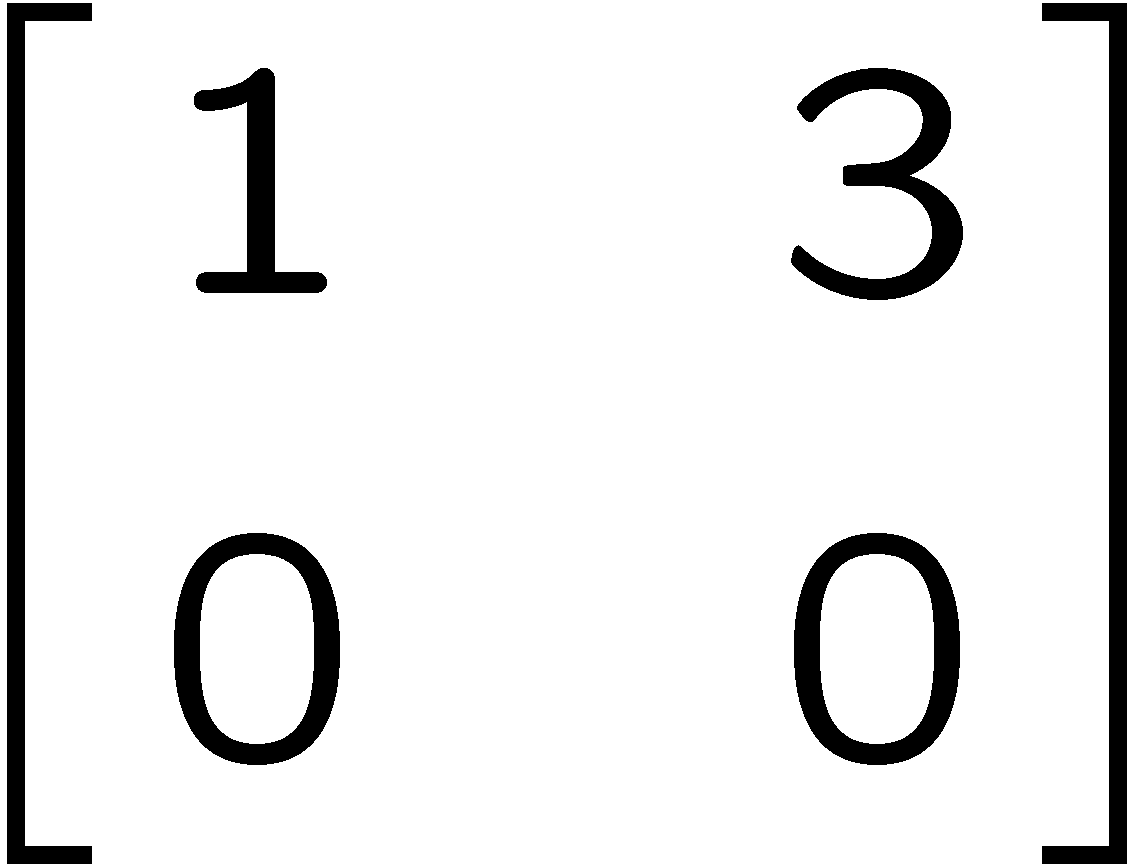 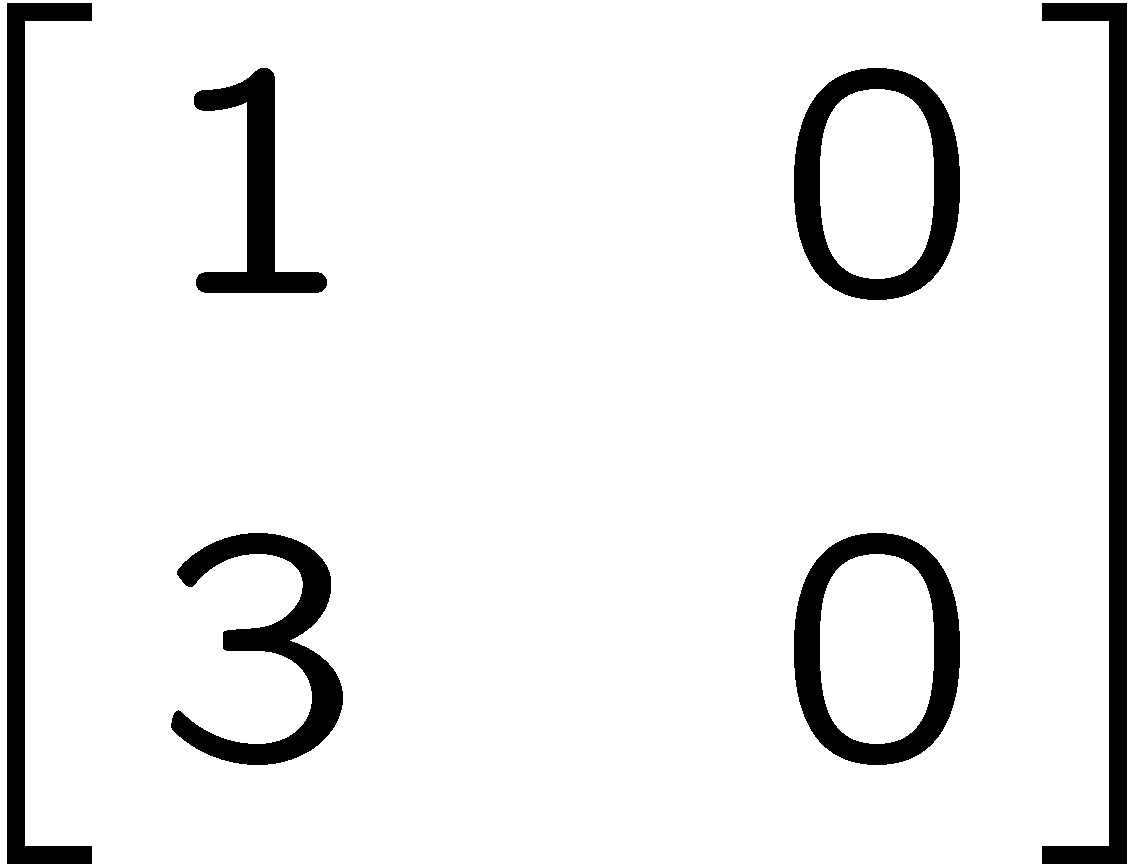 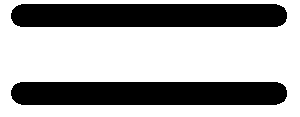 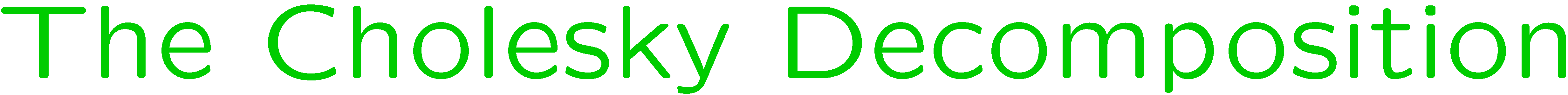 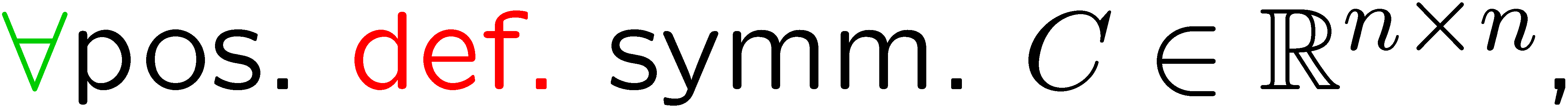 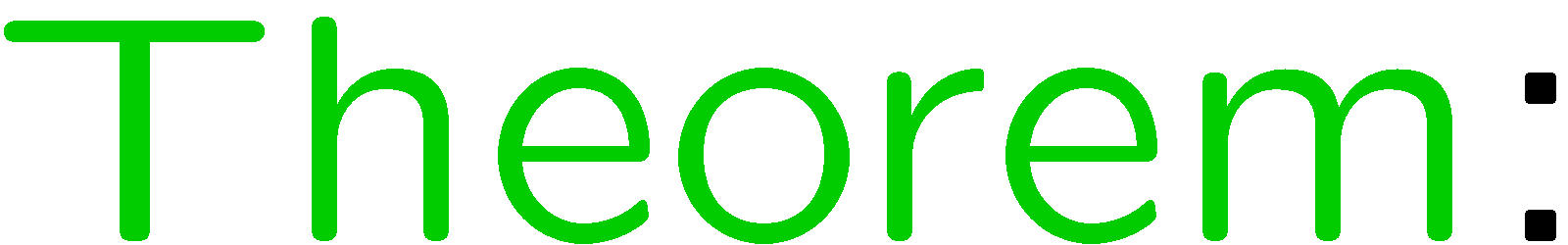 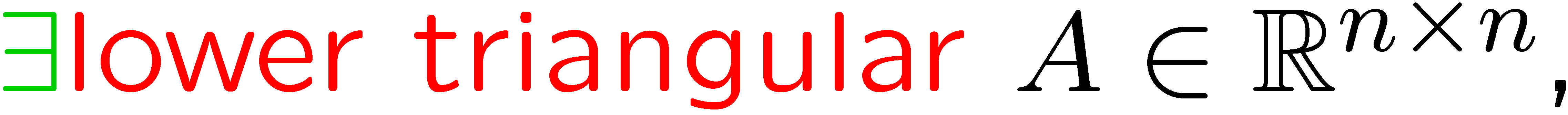 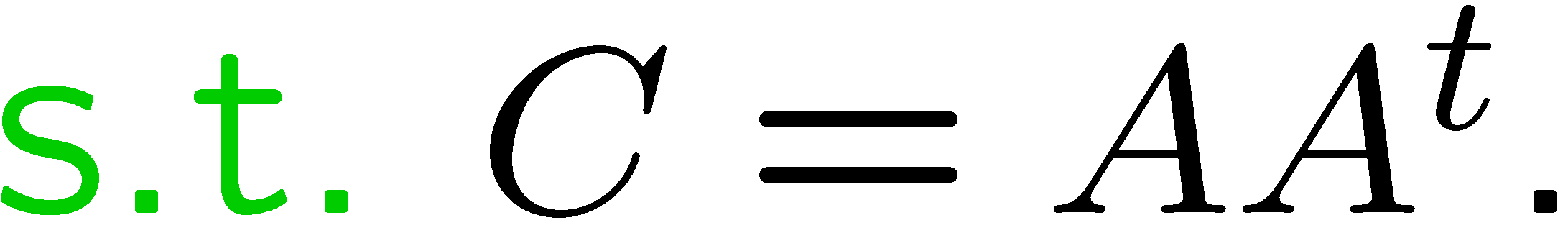 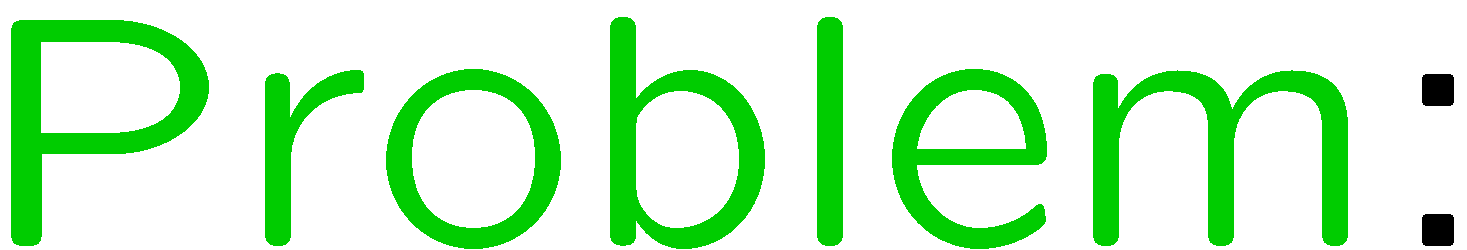 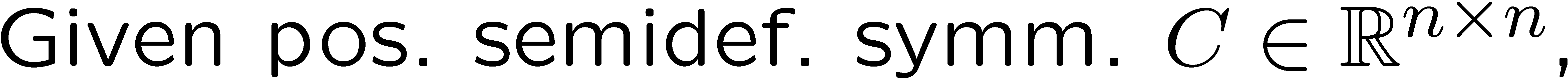 34
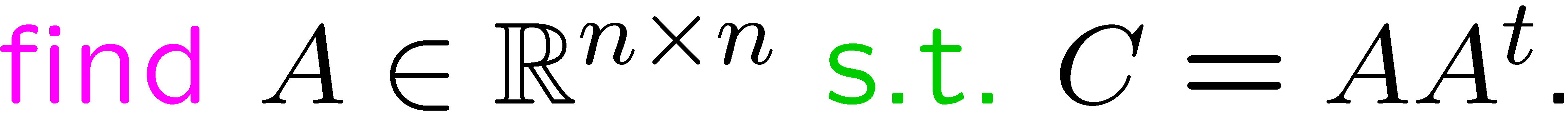 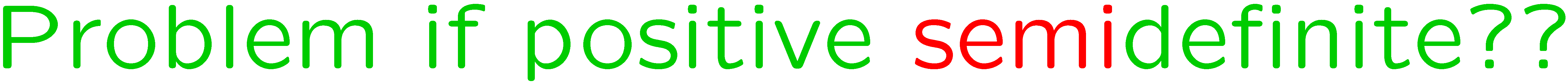 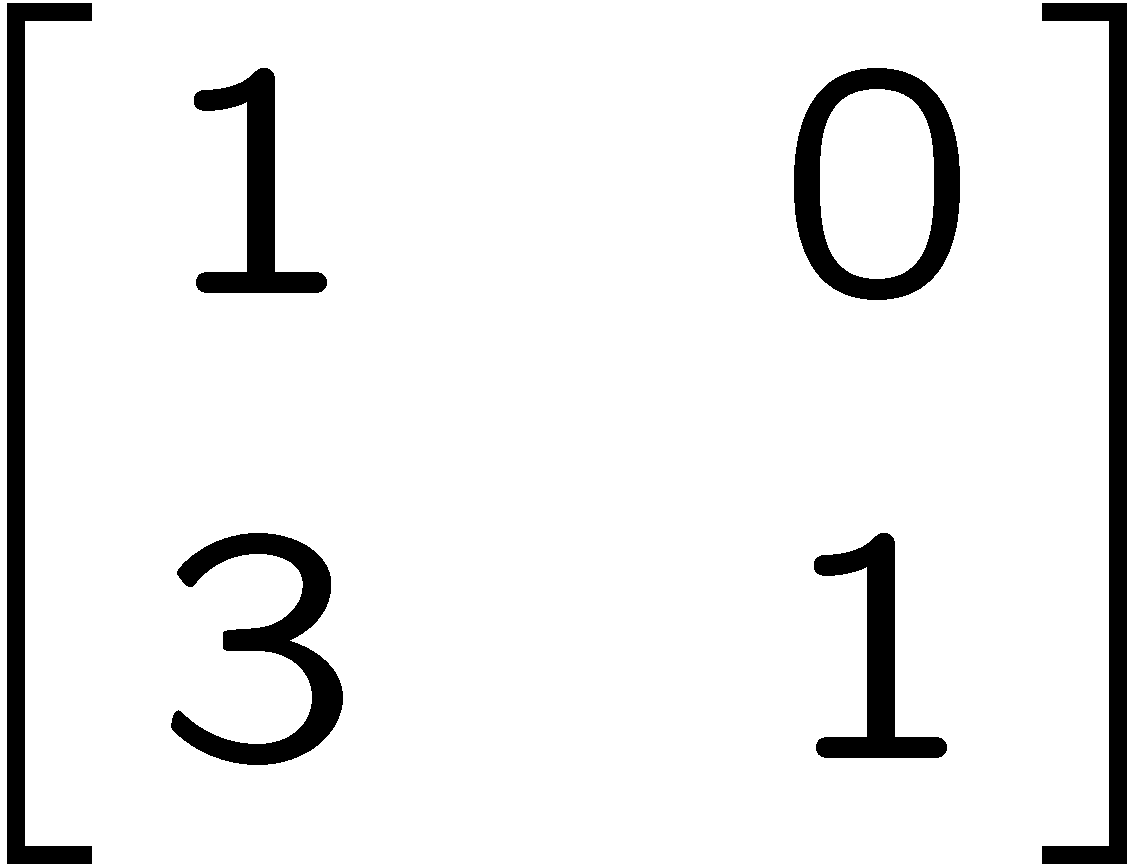 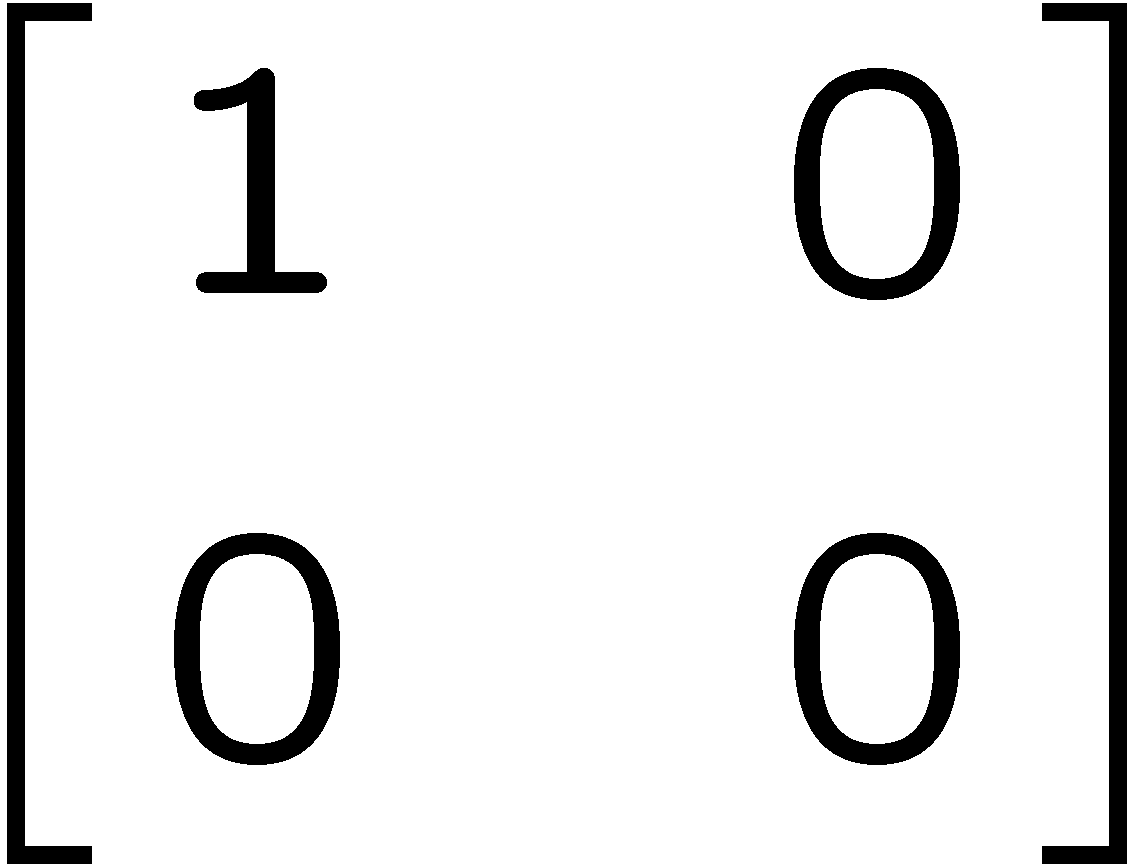 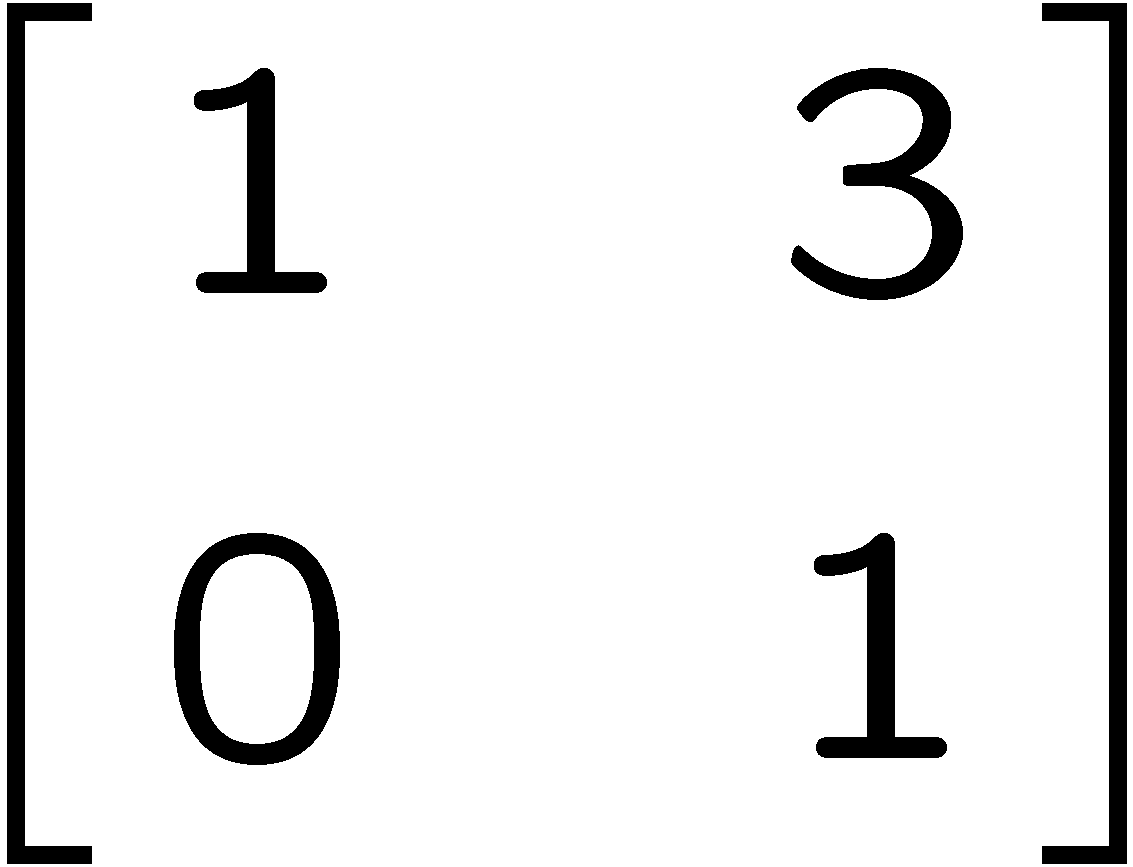 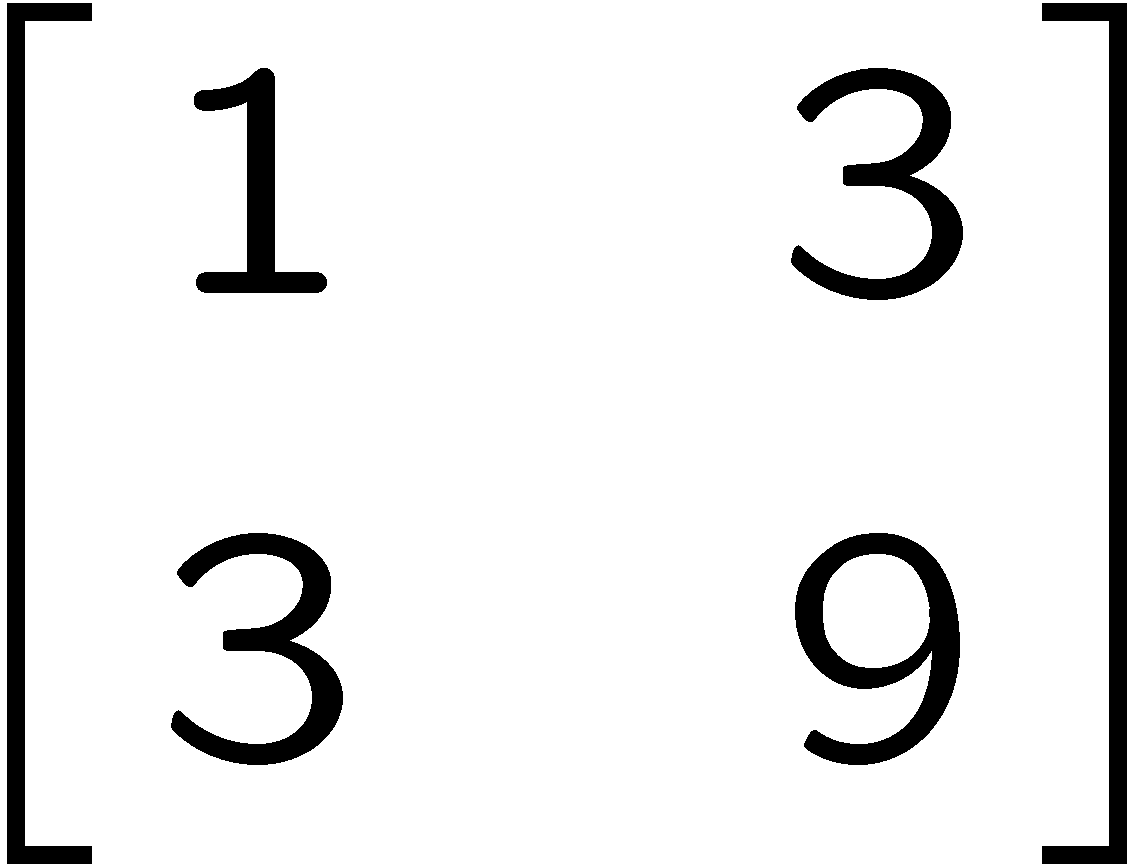 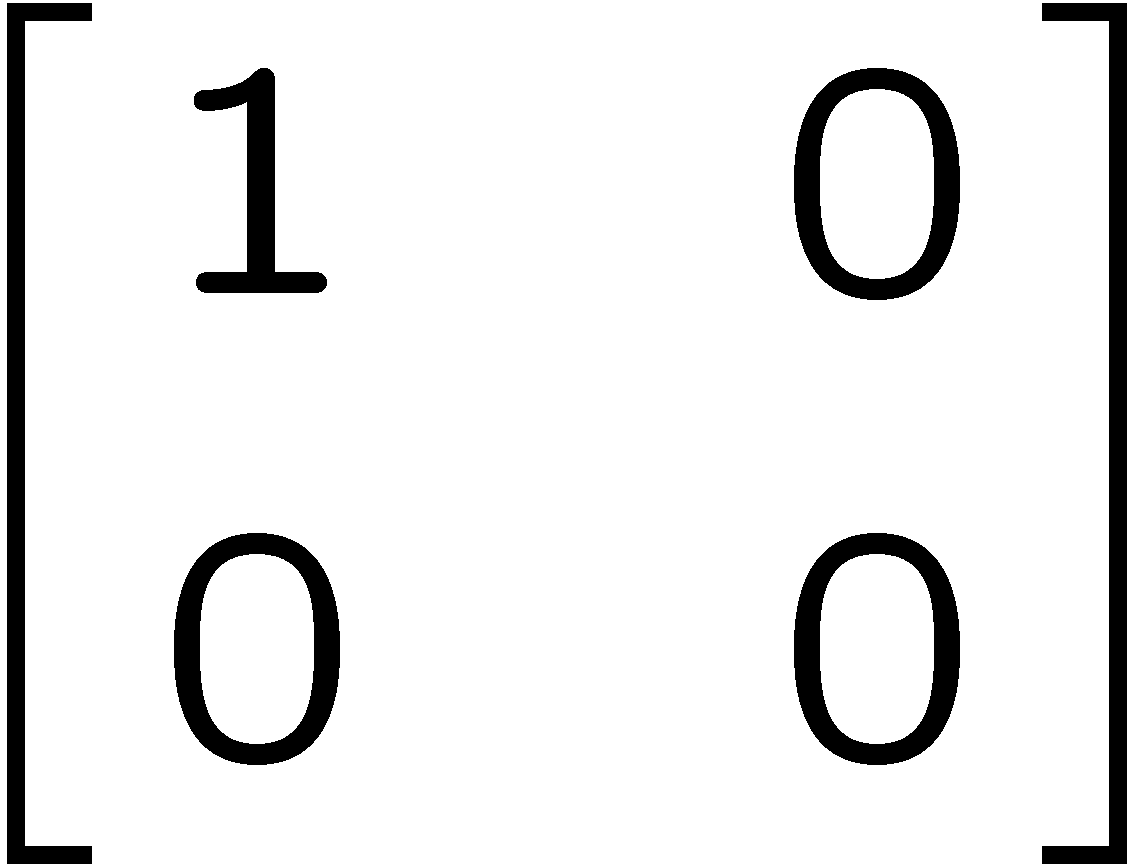 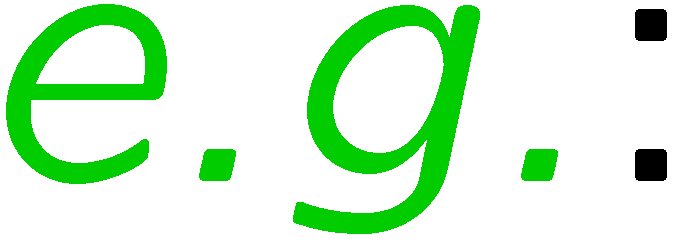 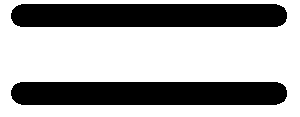 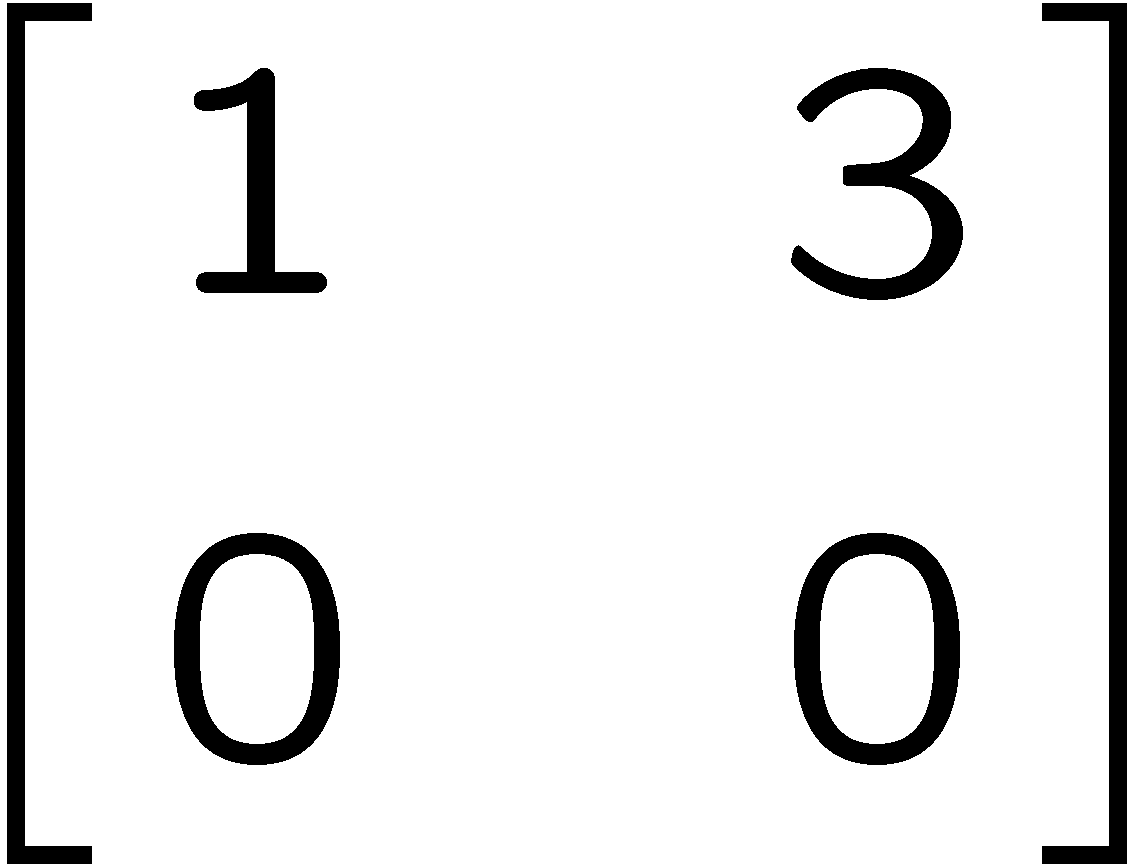 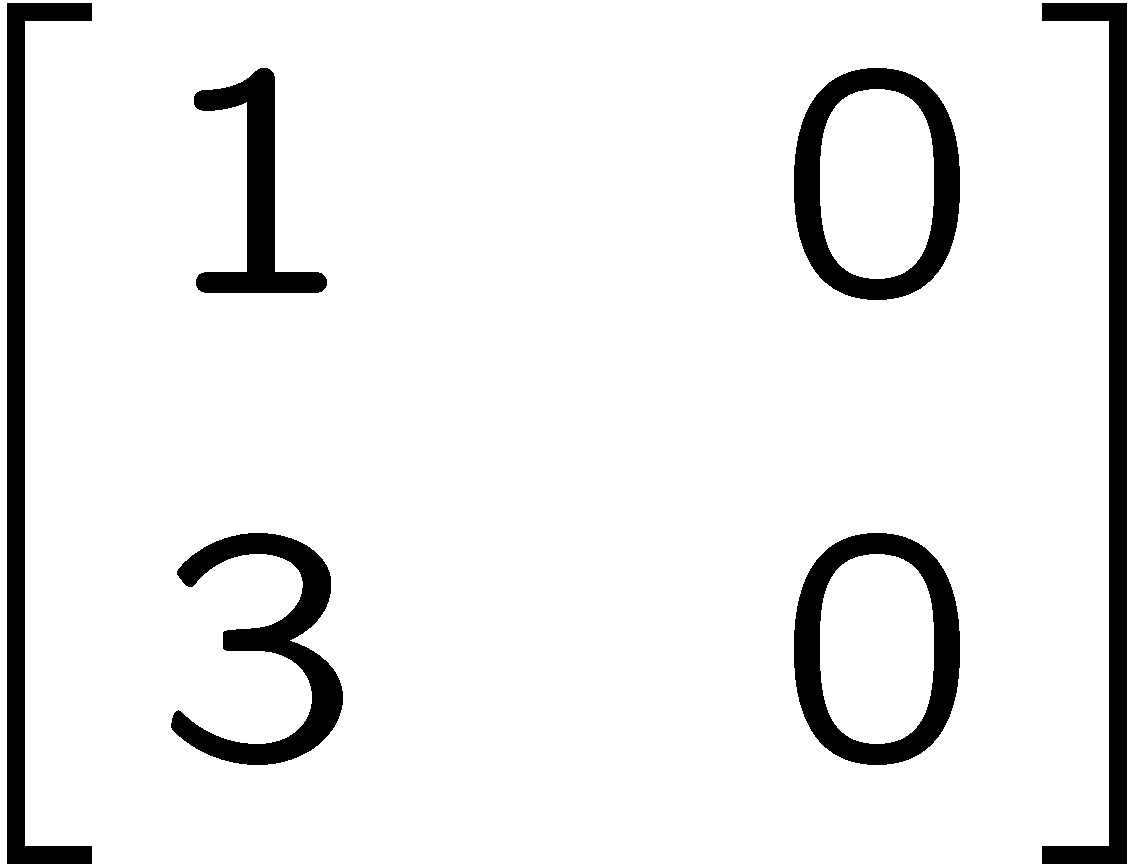 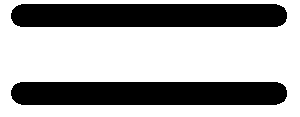 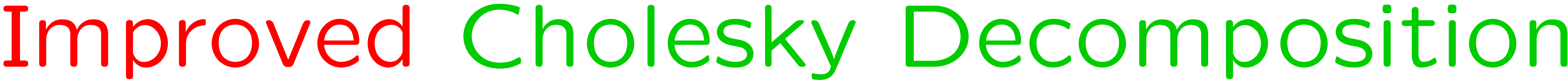 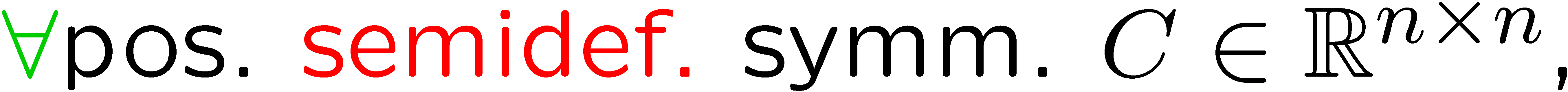 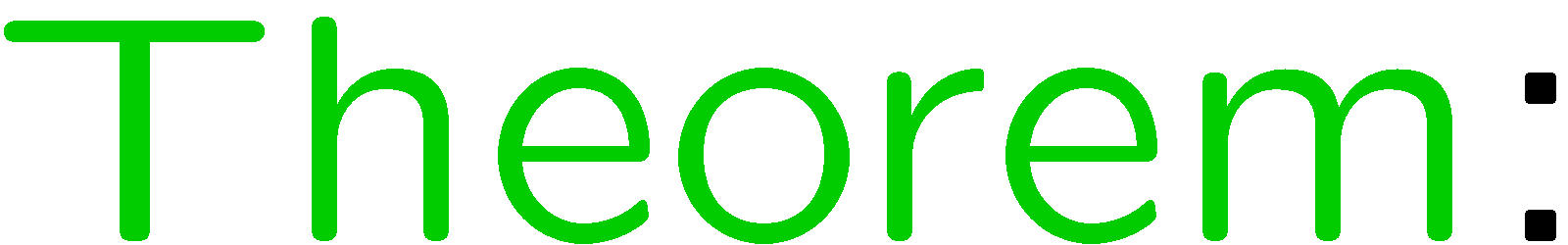 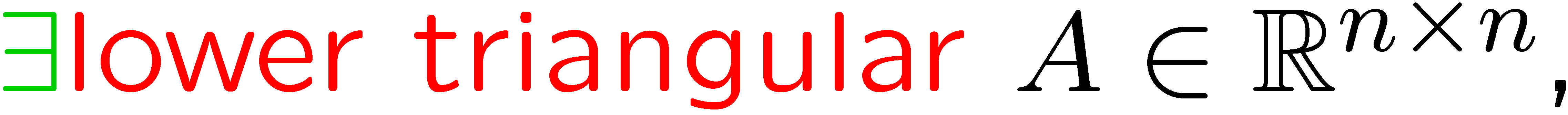 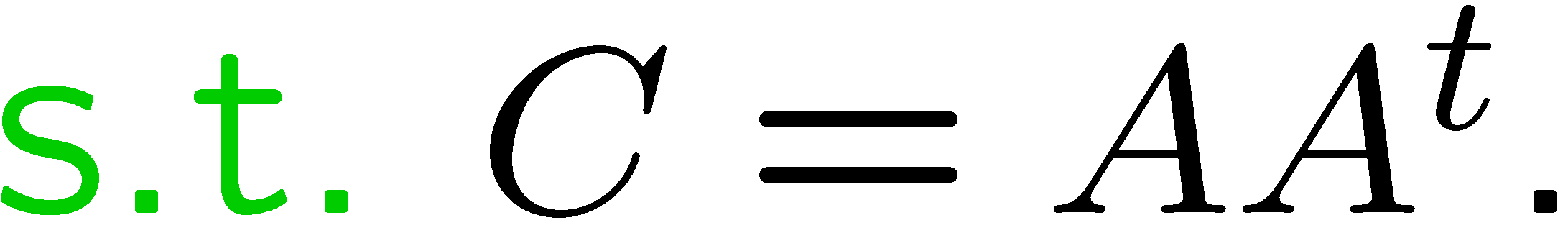 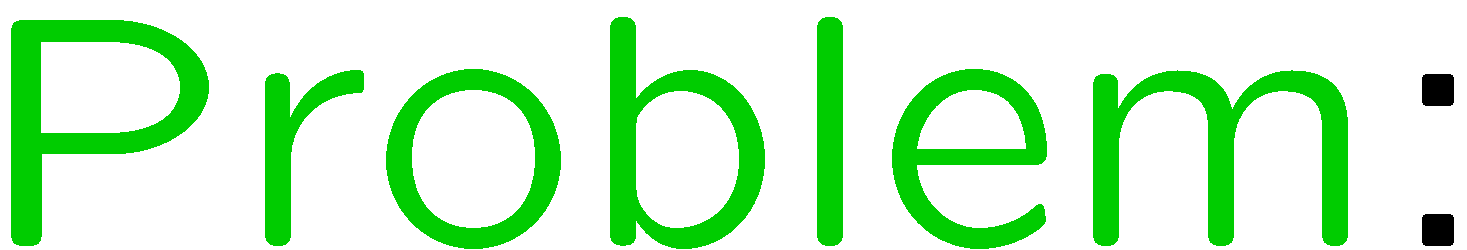 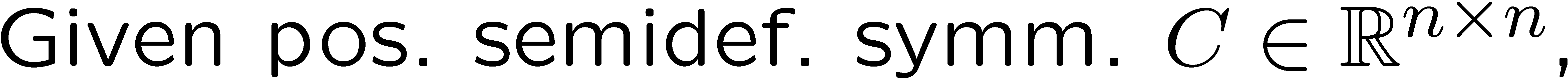 35
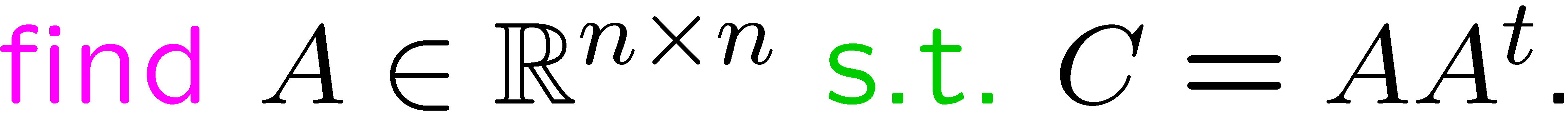 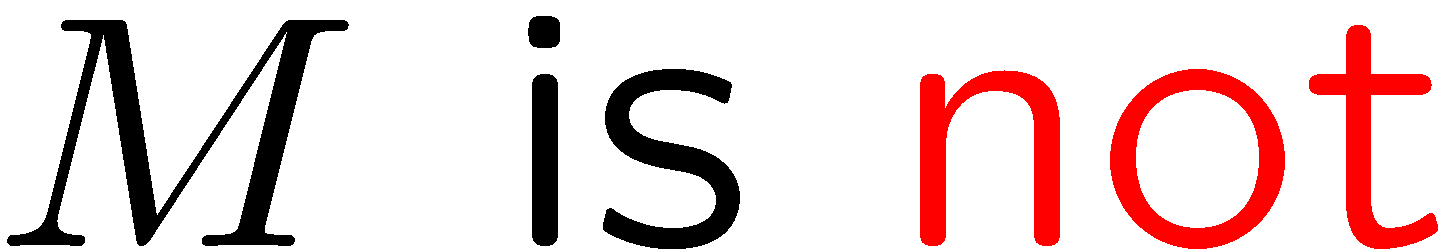 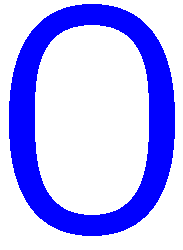 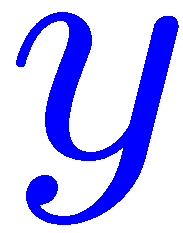 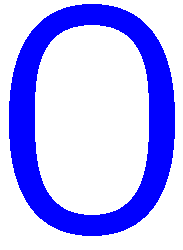 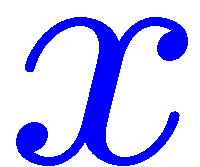 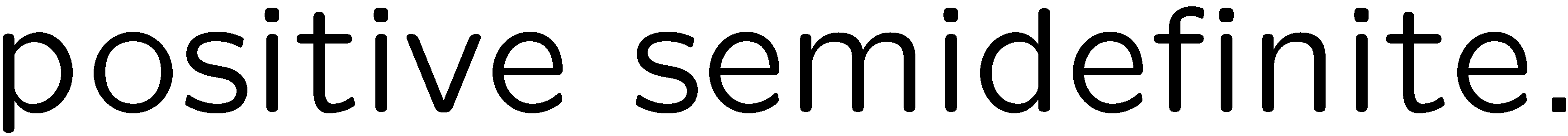 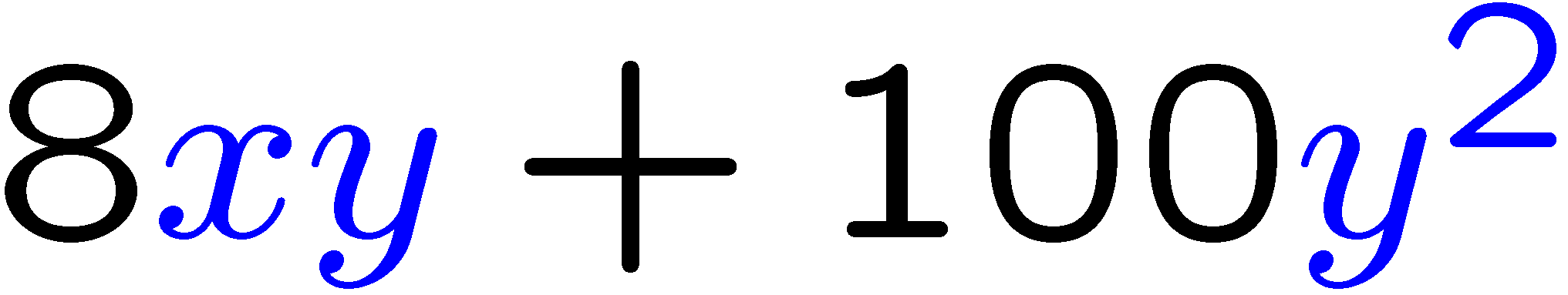 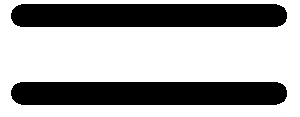 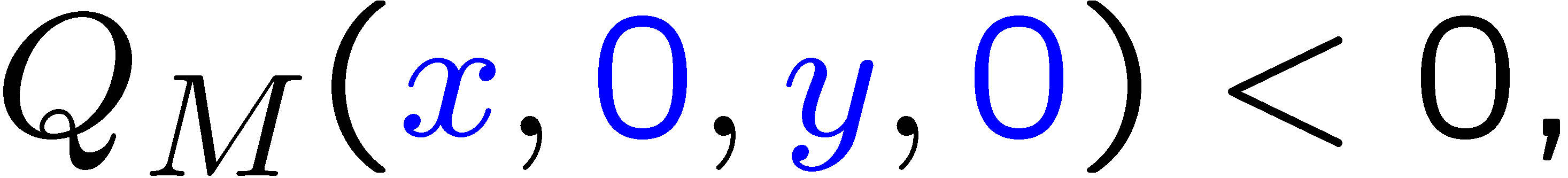 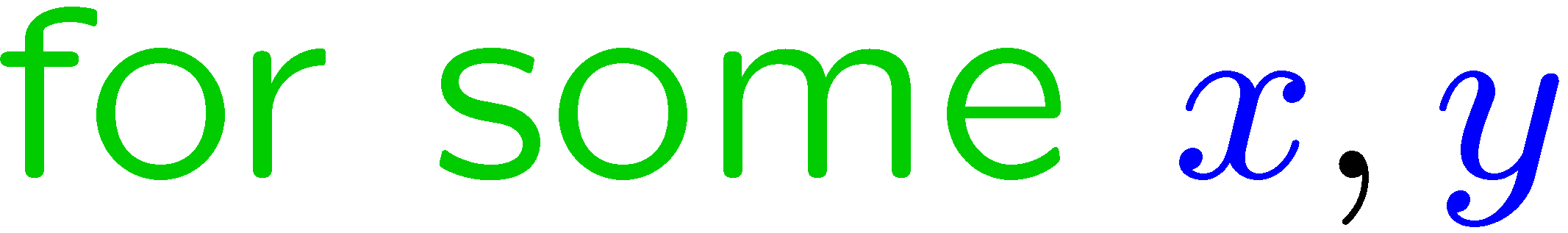 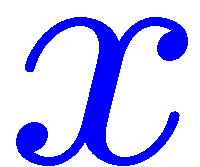 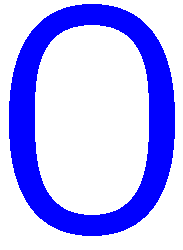 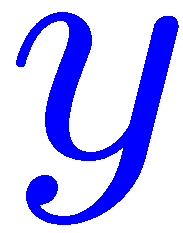 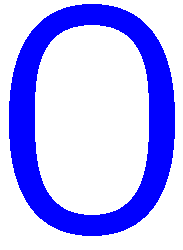 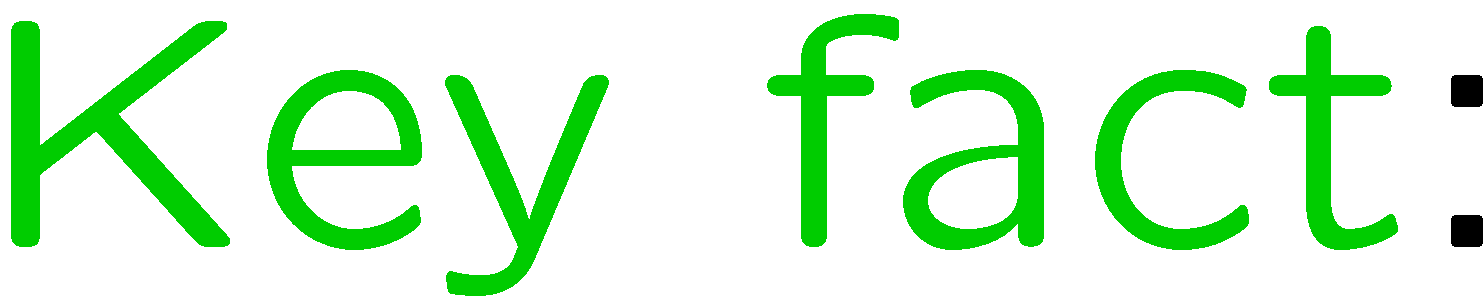 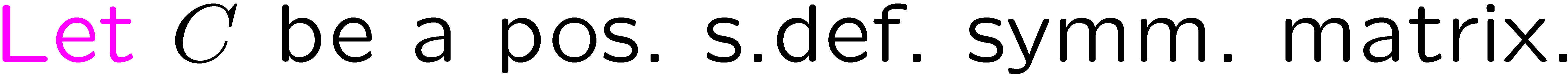 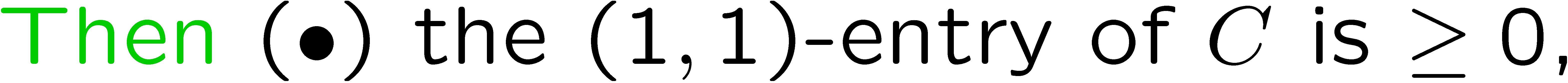 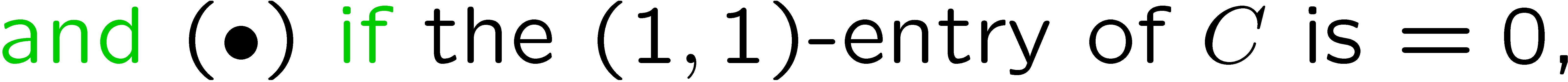 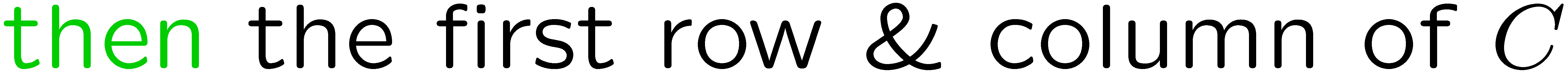 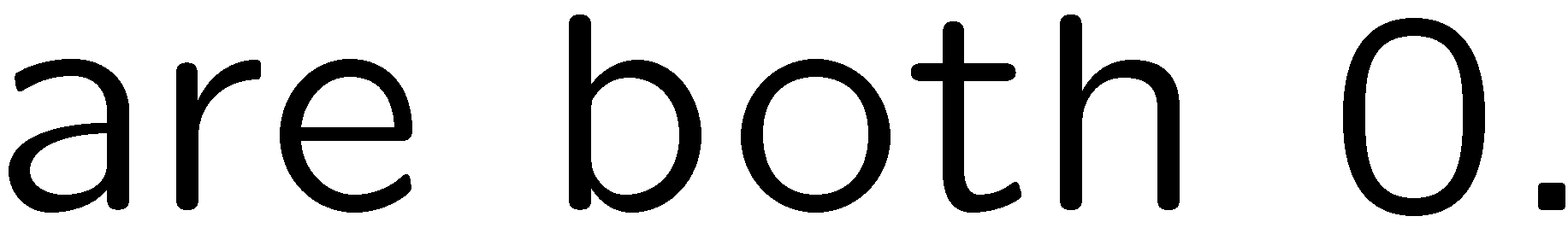 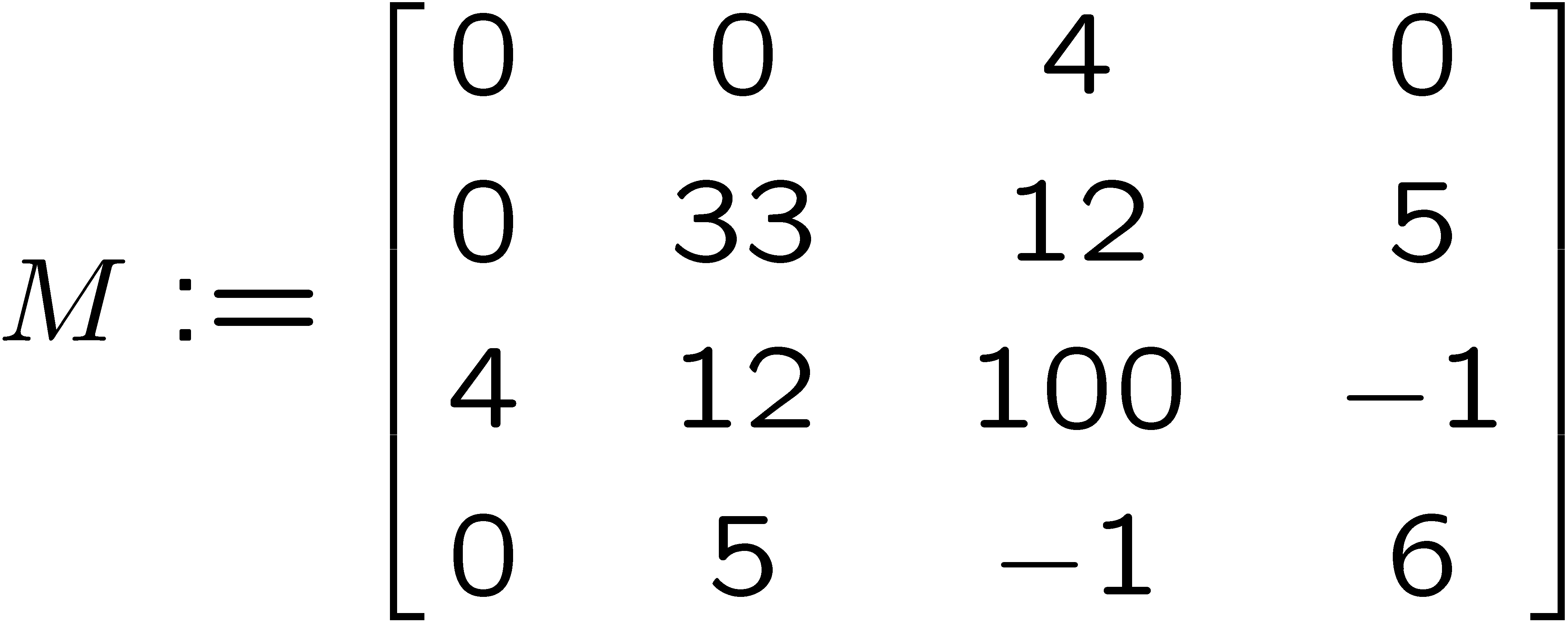 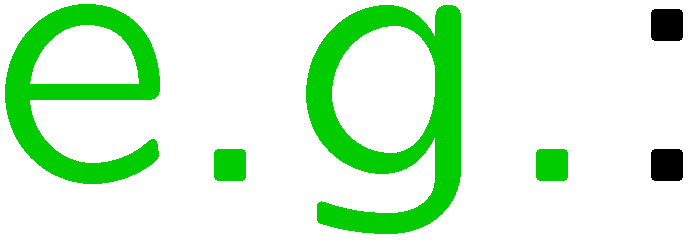 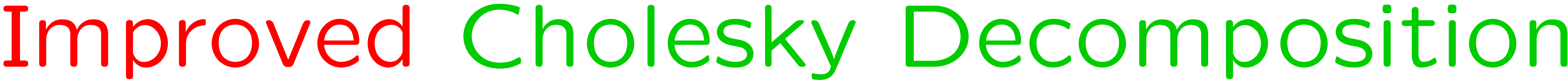 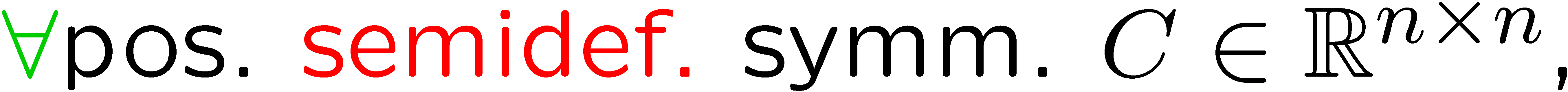 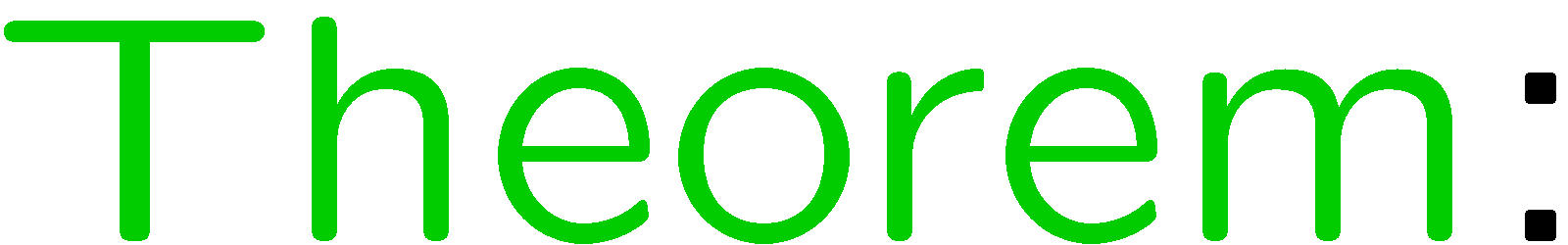 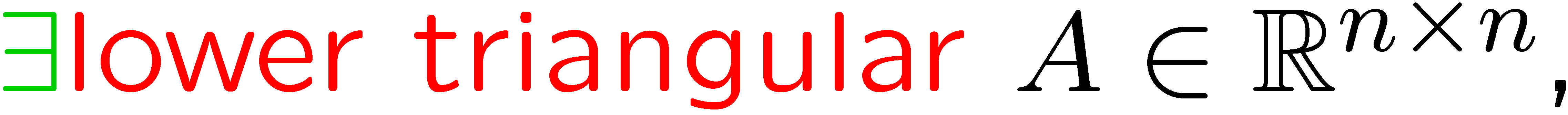 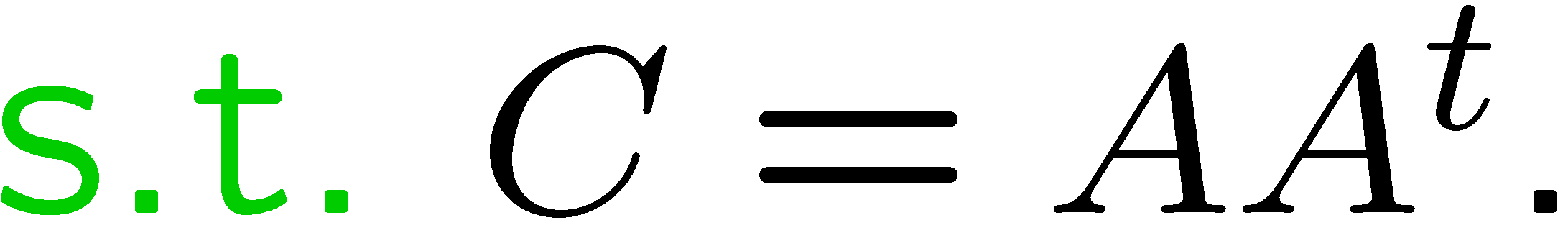 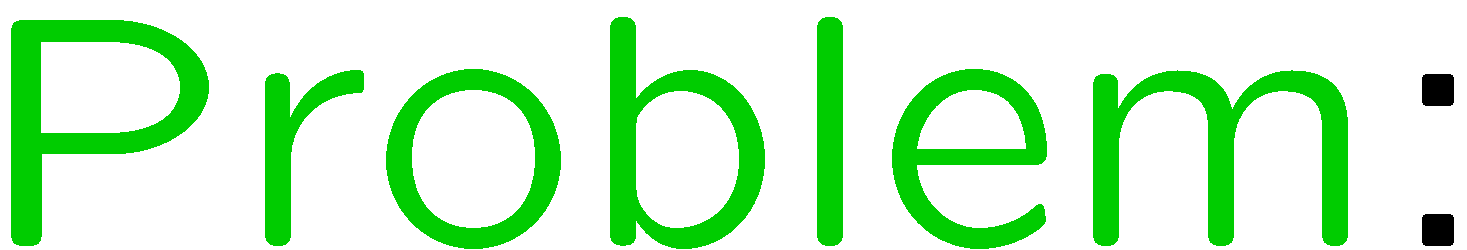 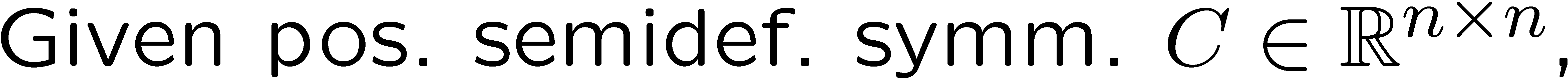 36
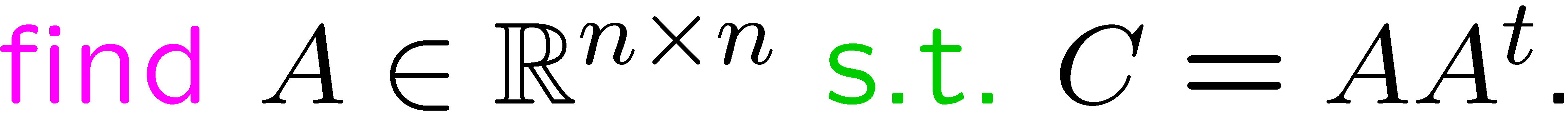 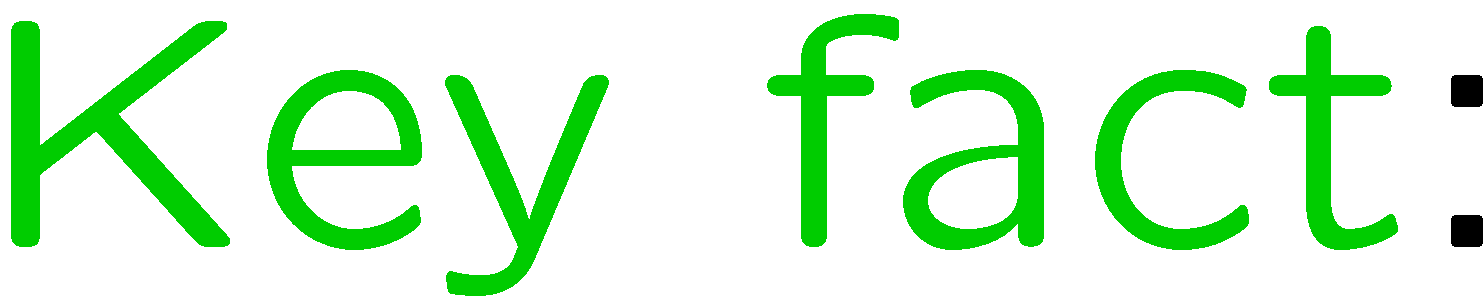 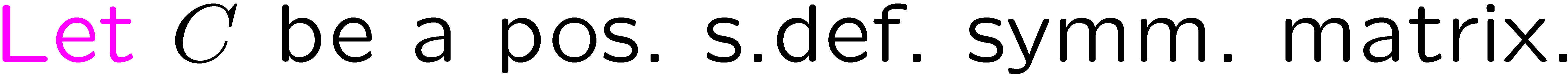 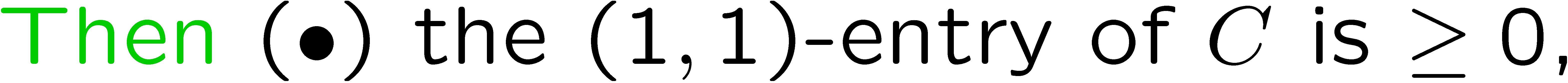 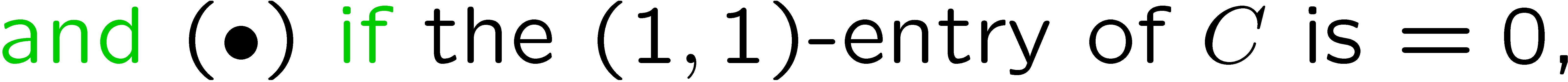 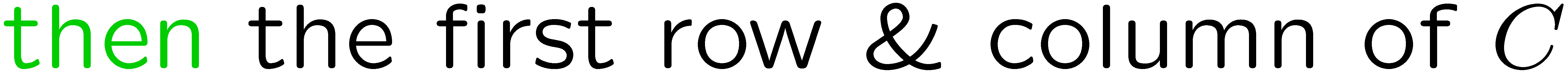 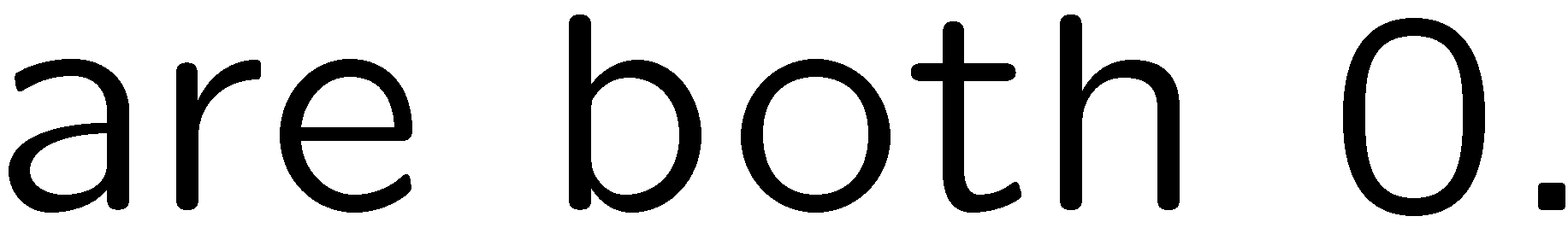 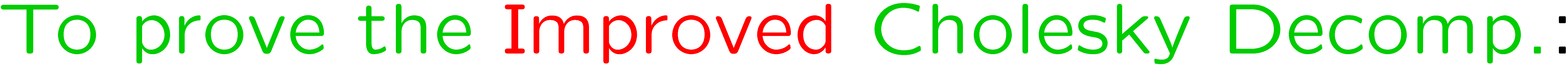 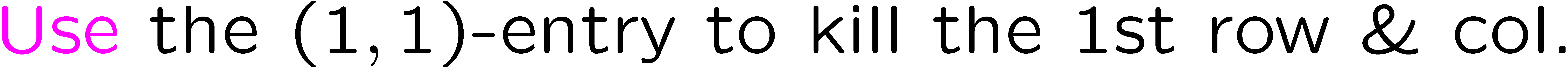 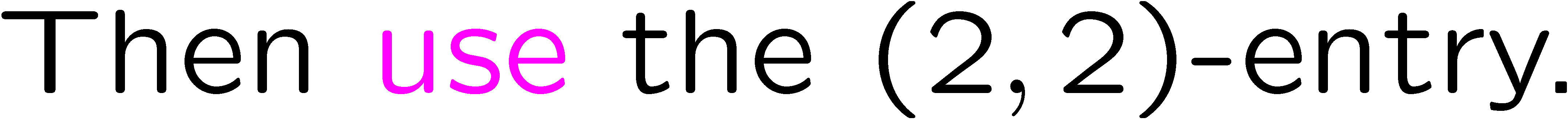 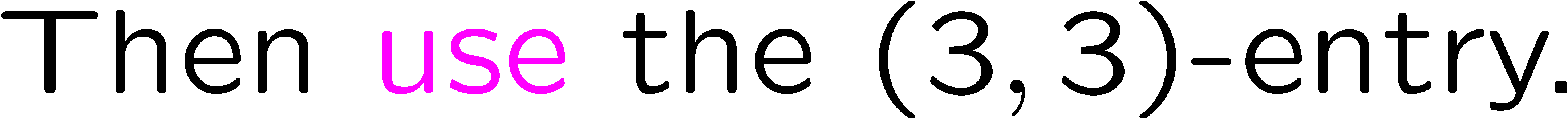 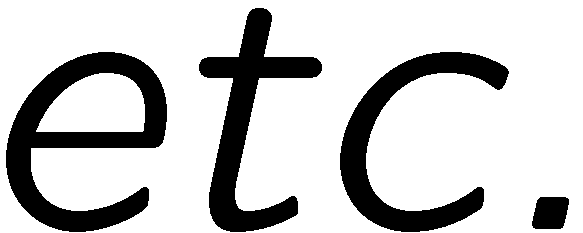 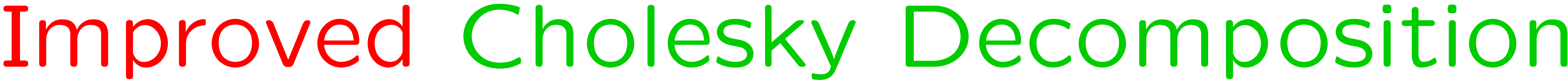 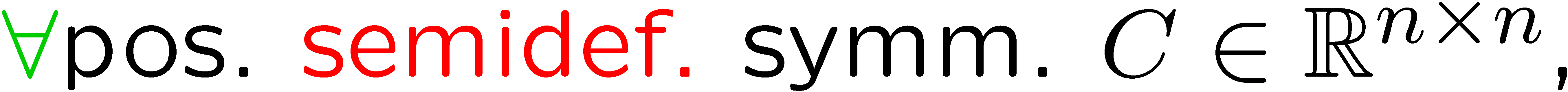 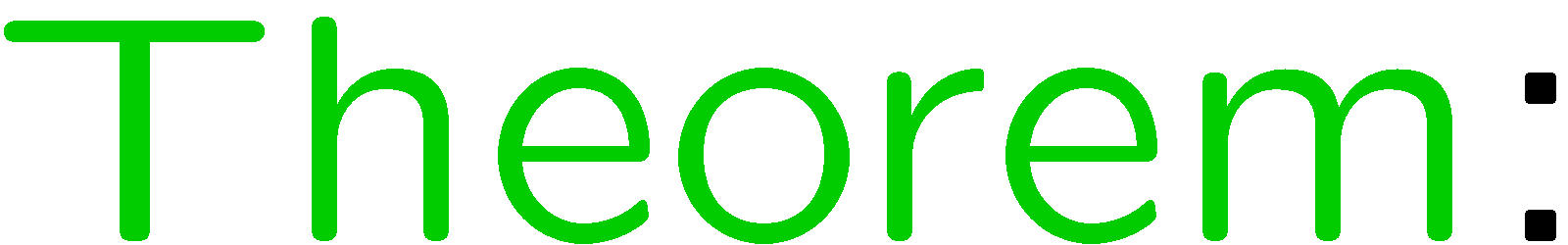 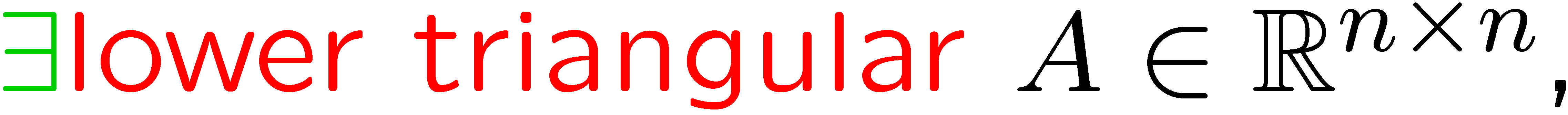 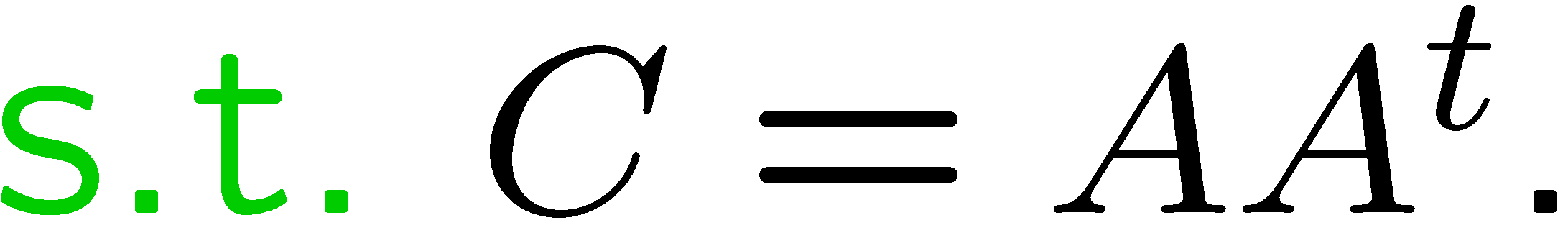 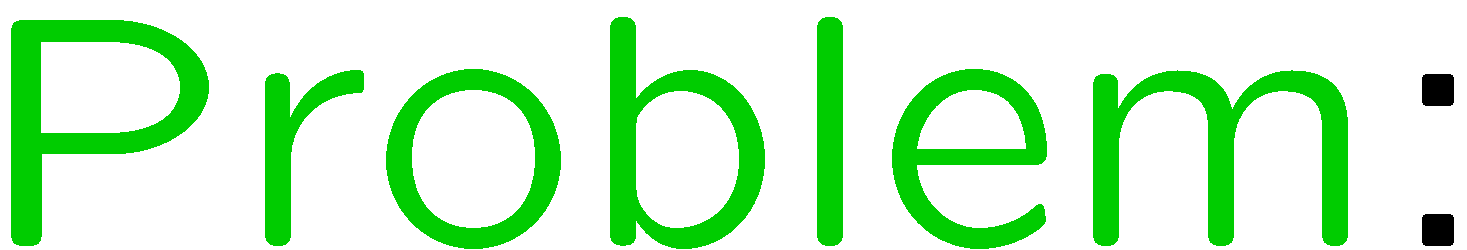 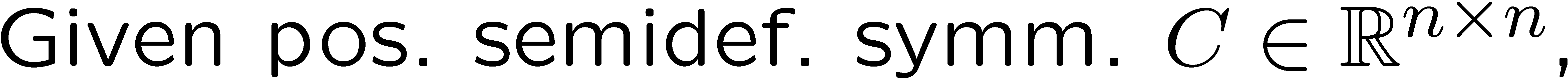 37
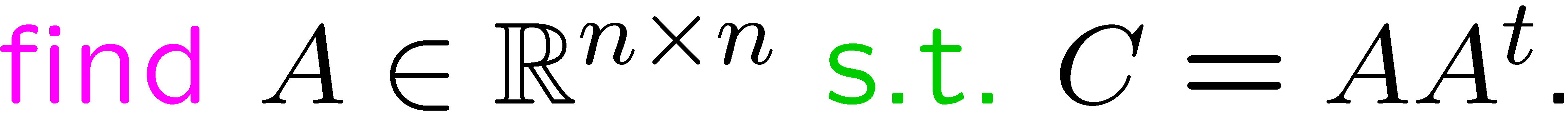 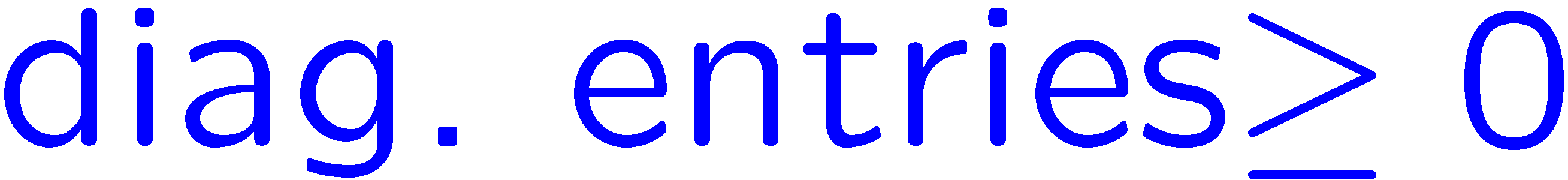 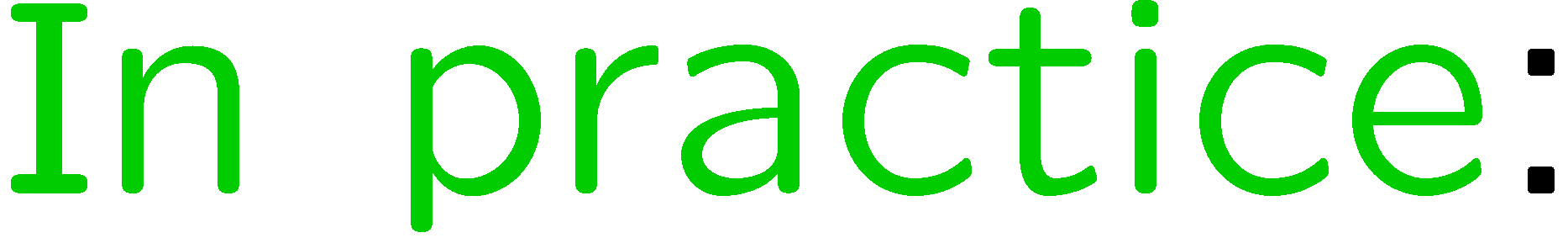 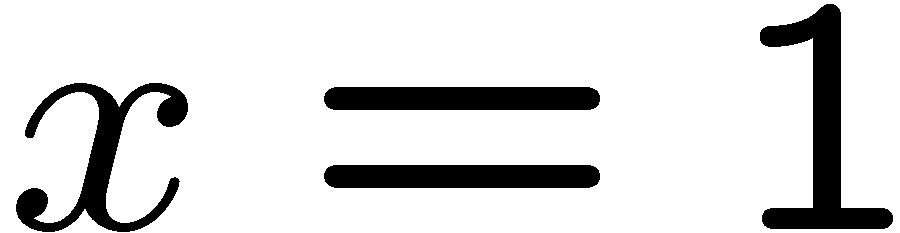 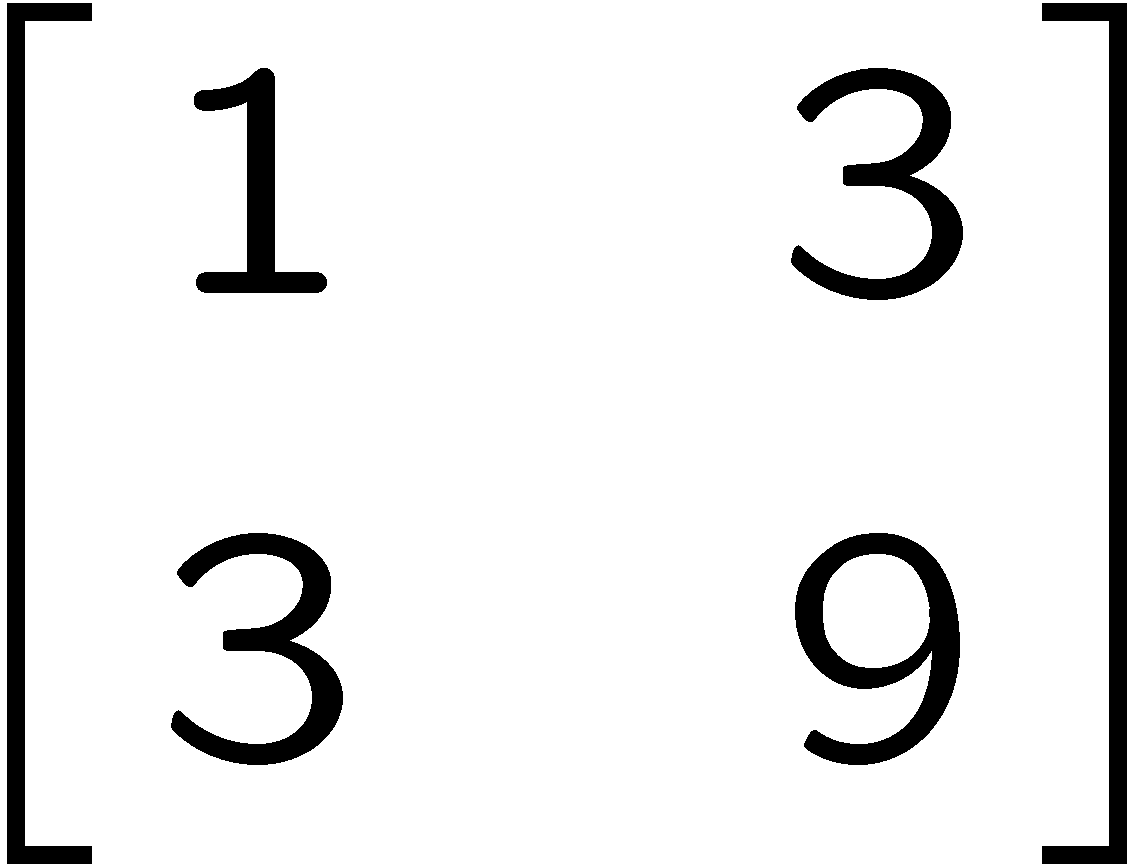 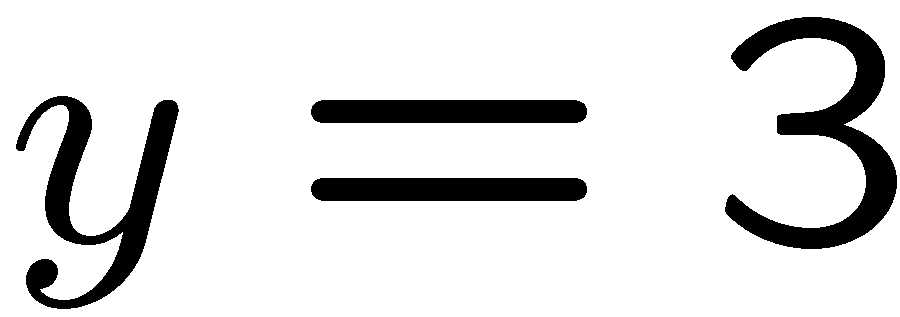 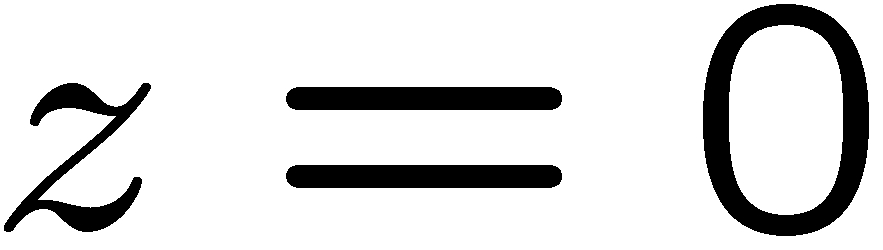 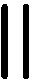 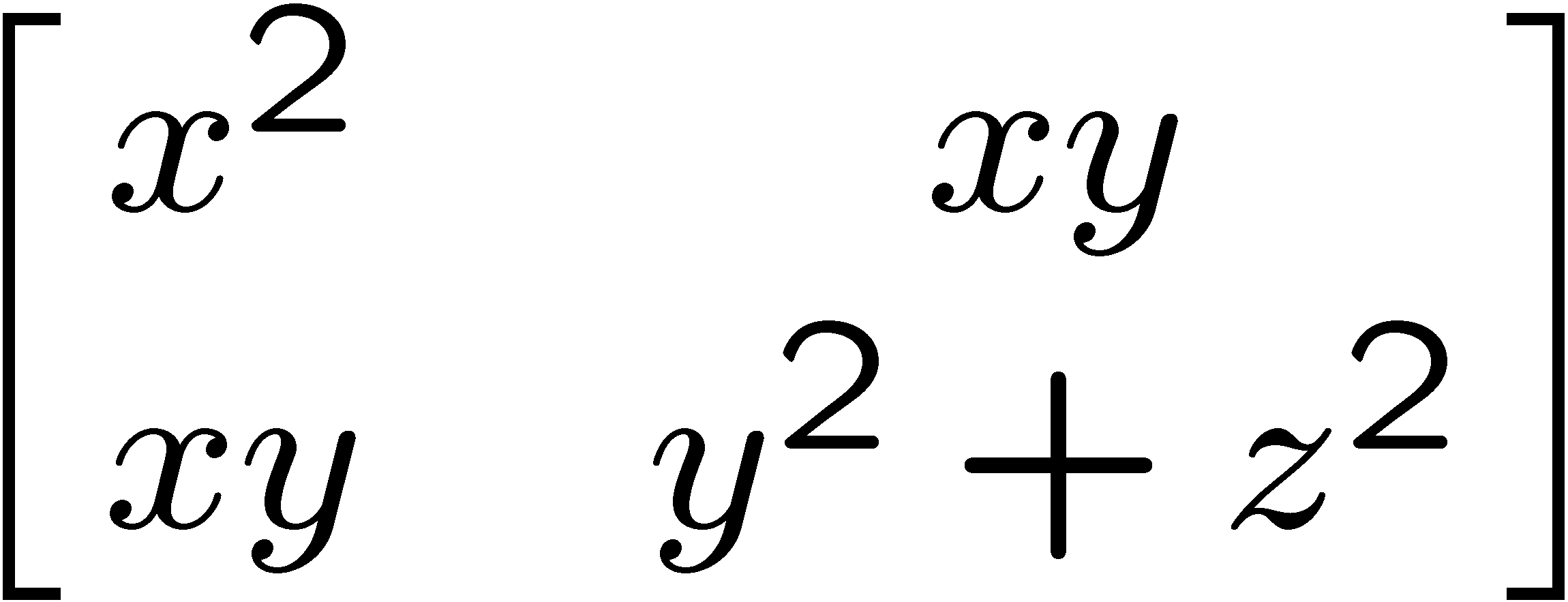 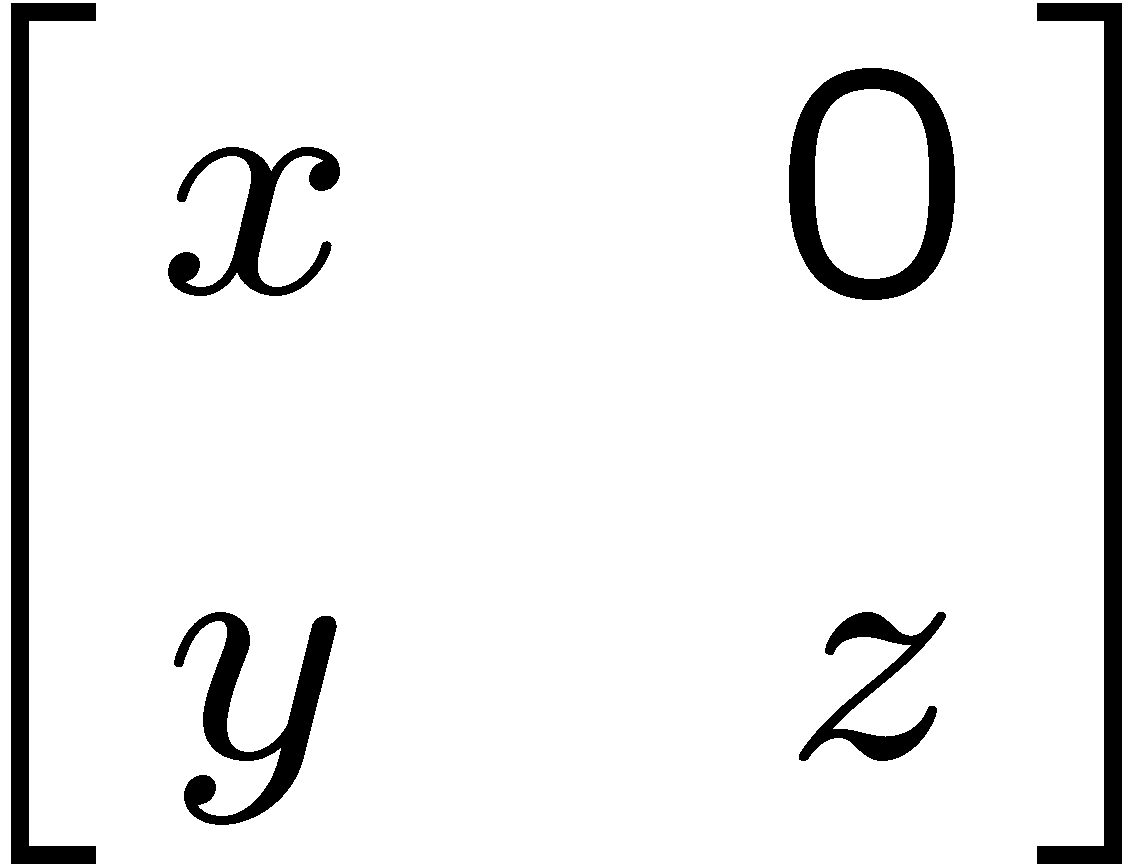 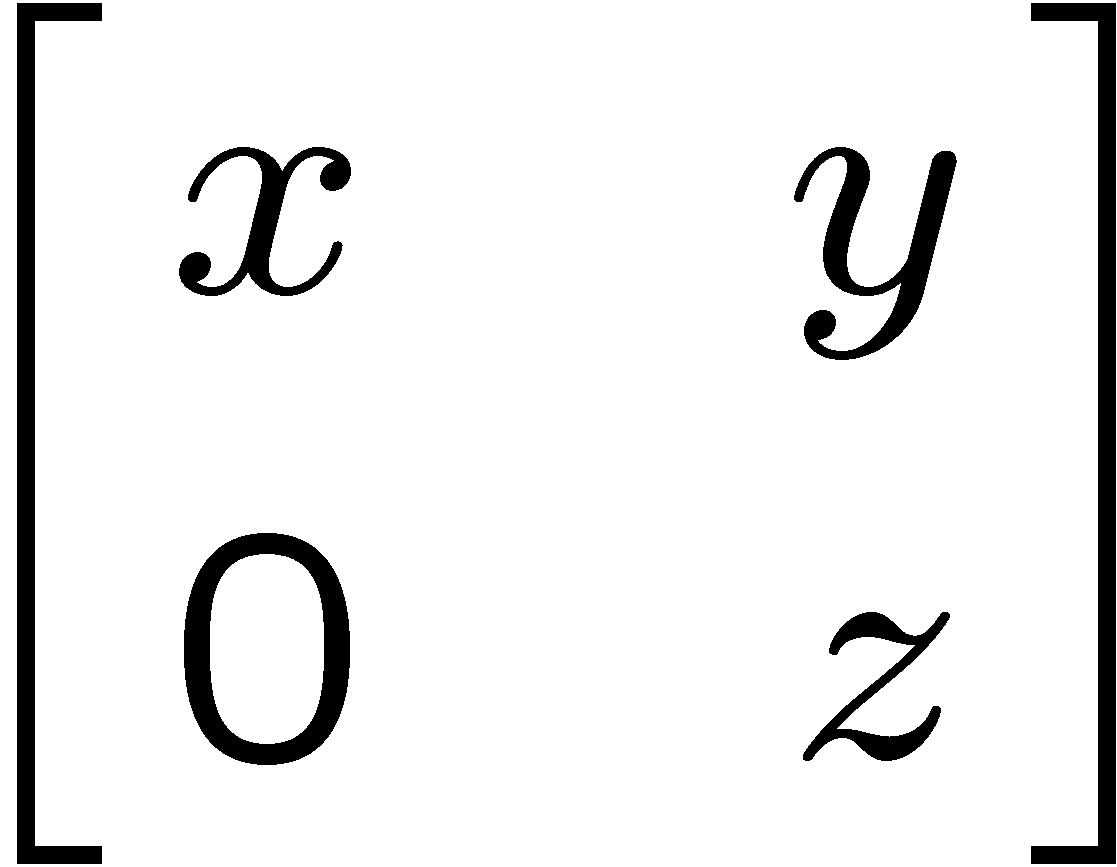 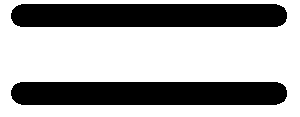 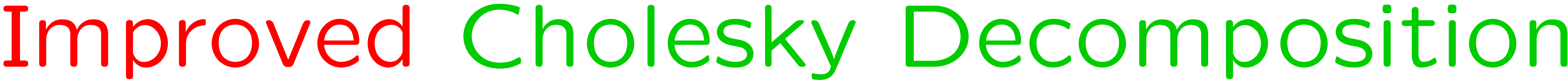 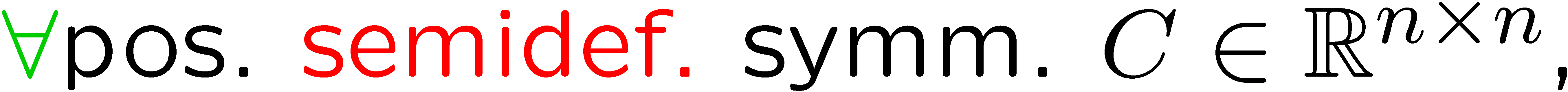 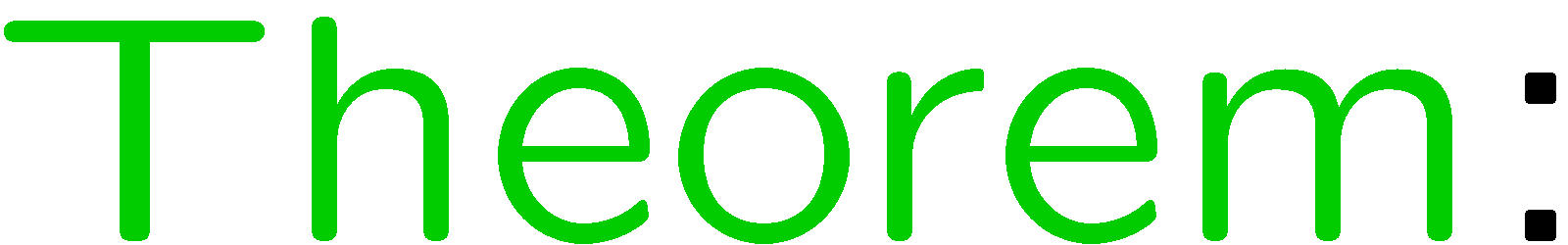 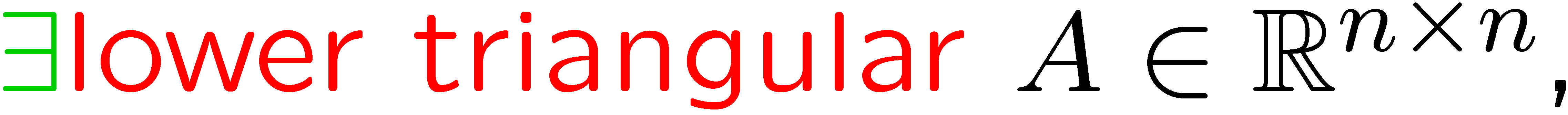 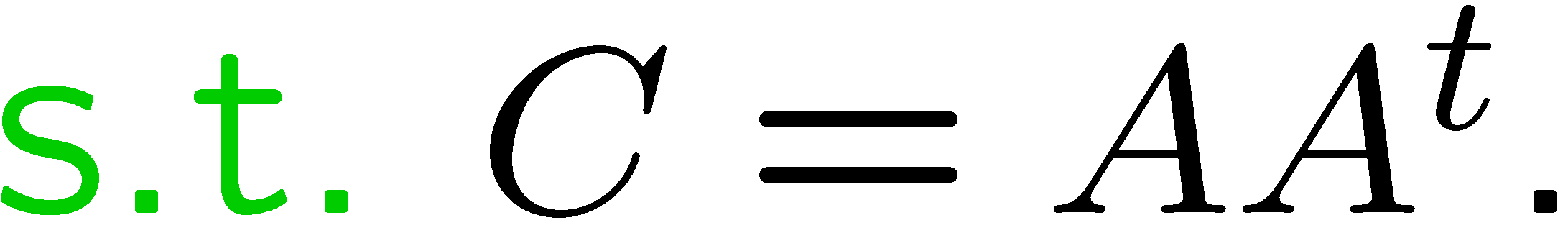 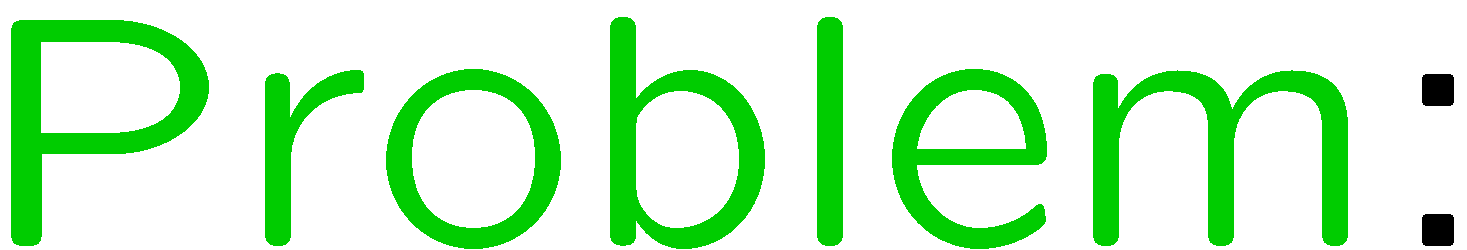 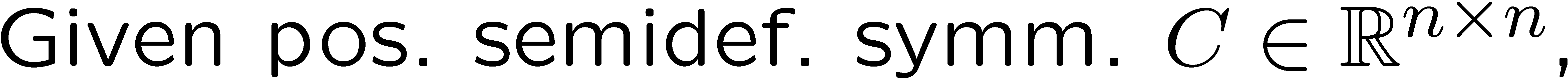 38
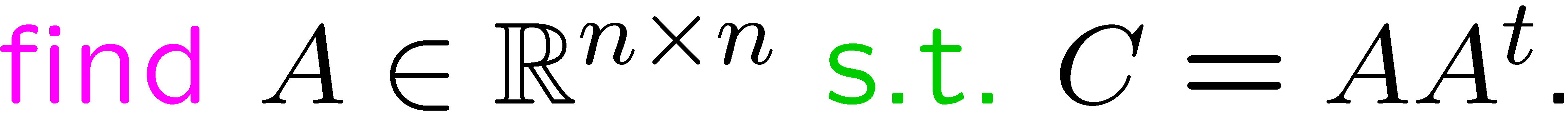 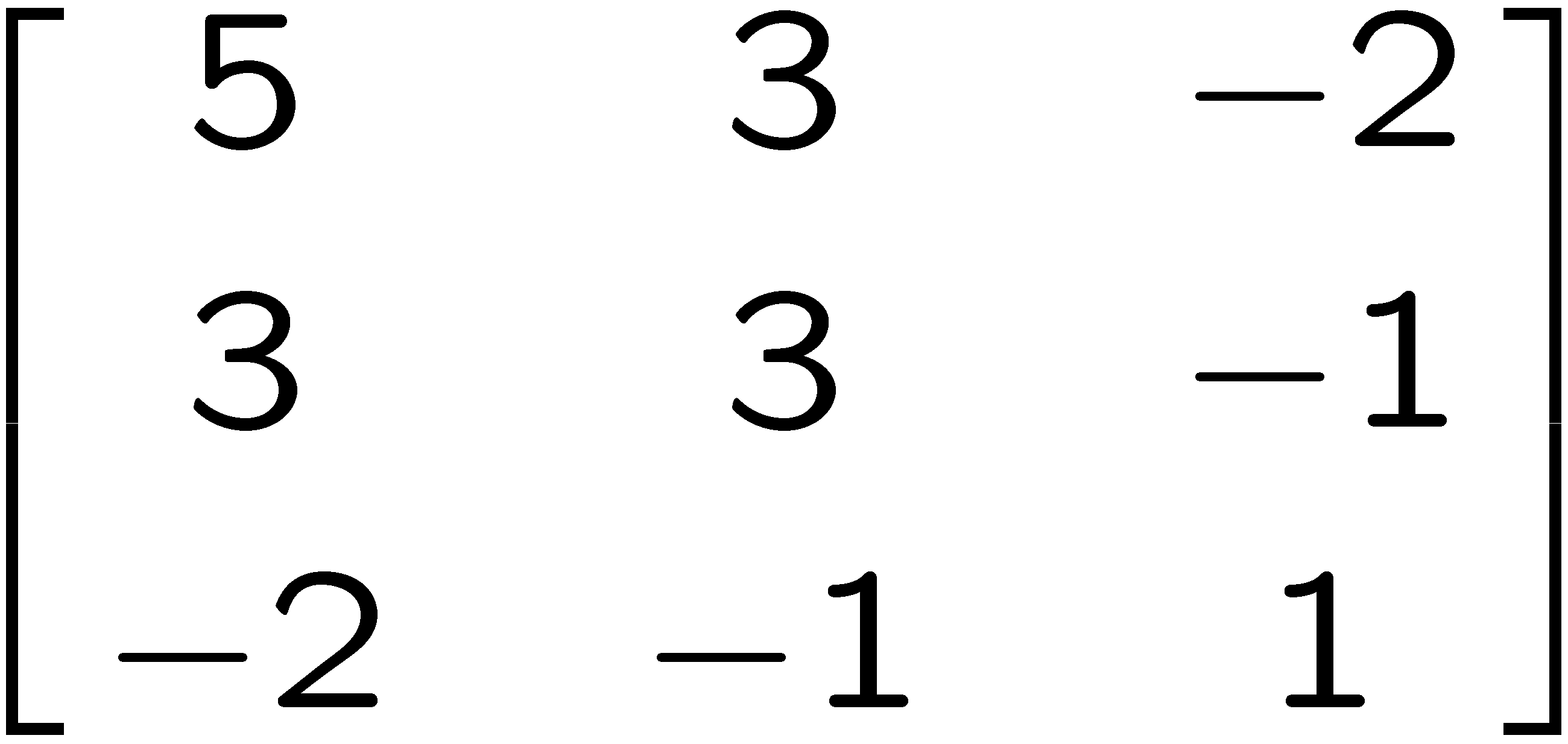 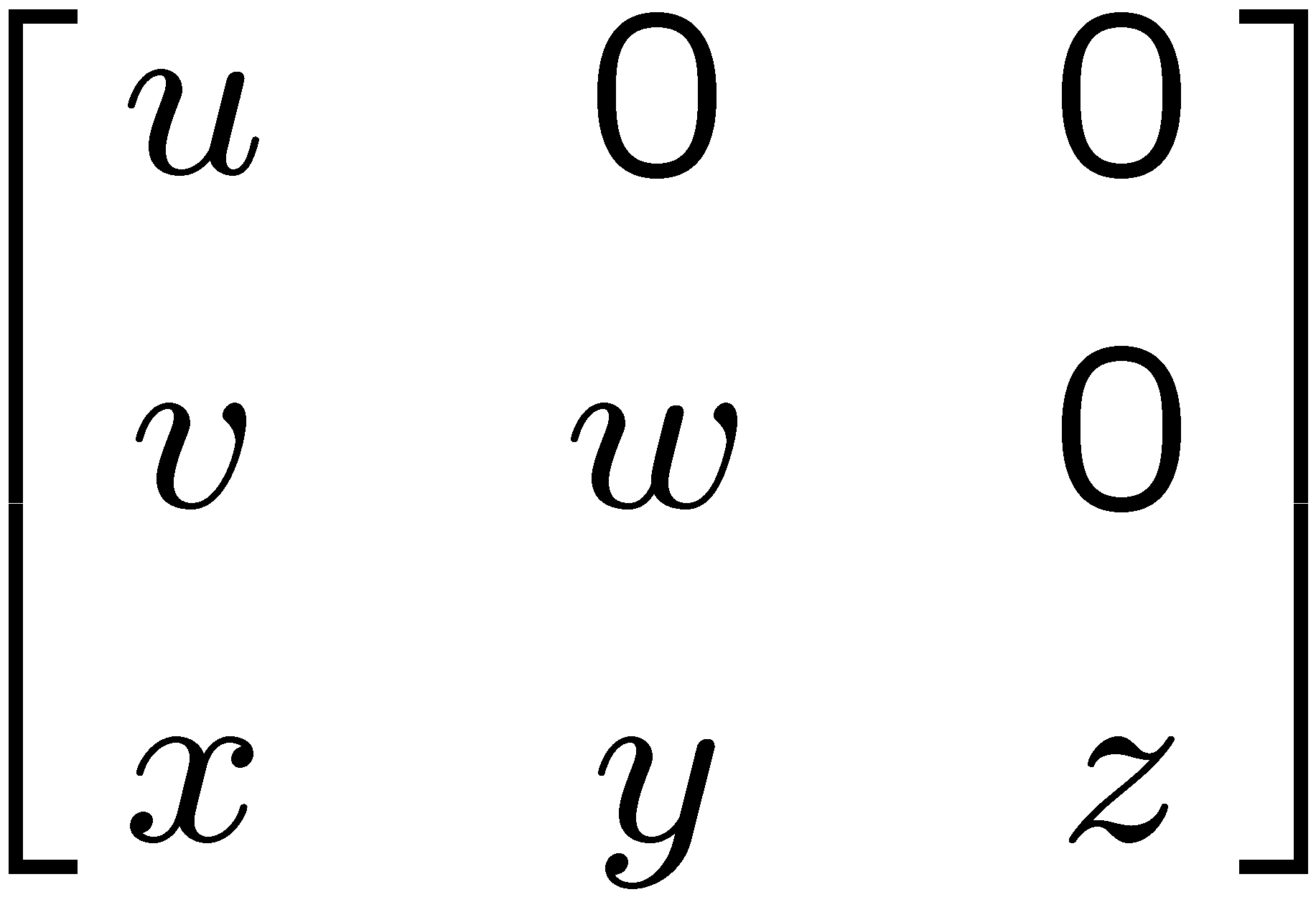 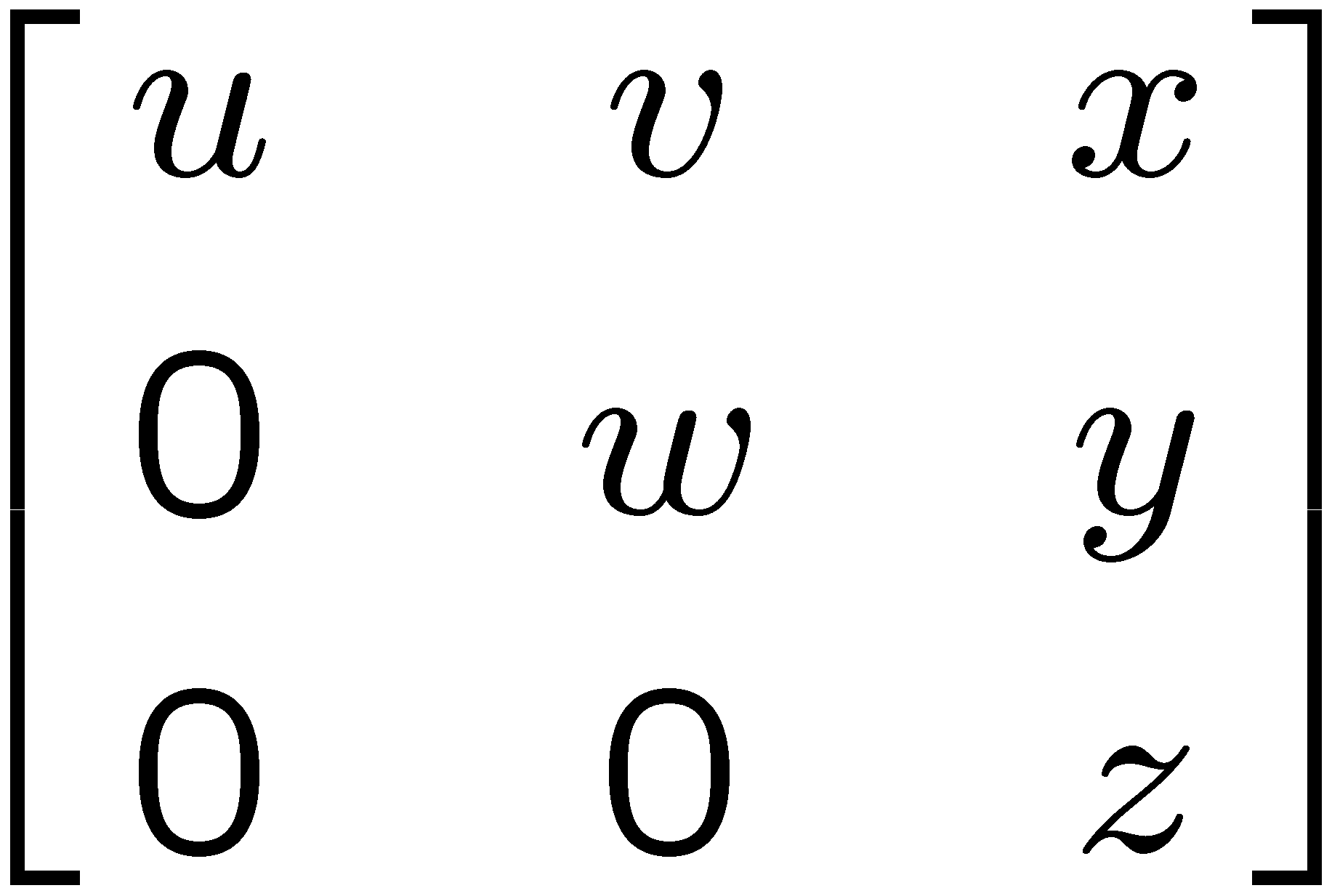 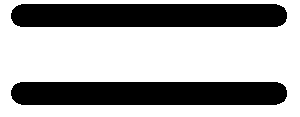 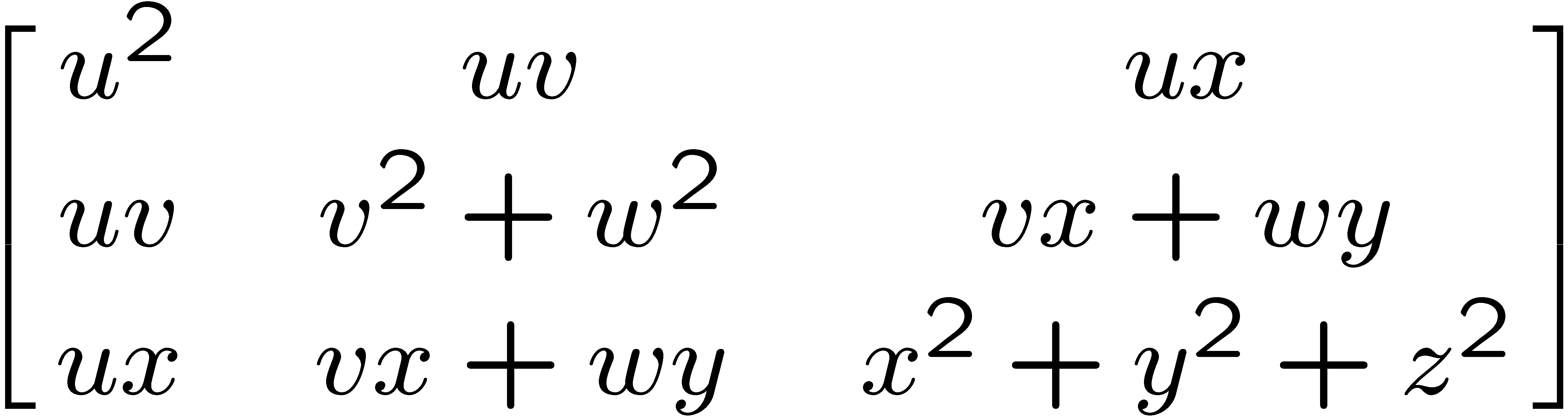 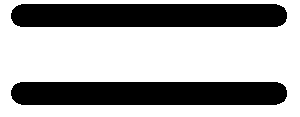 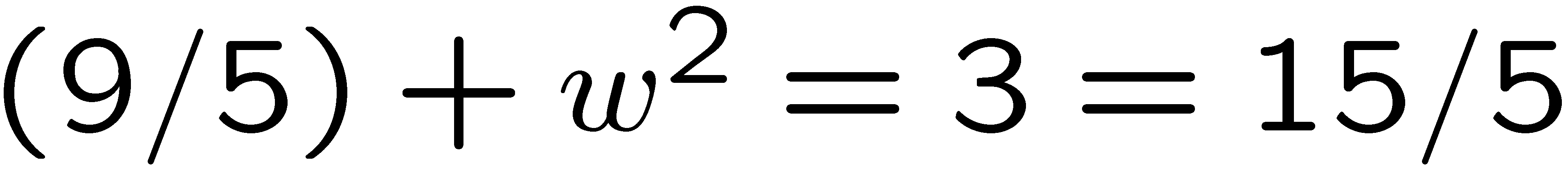 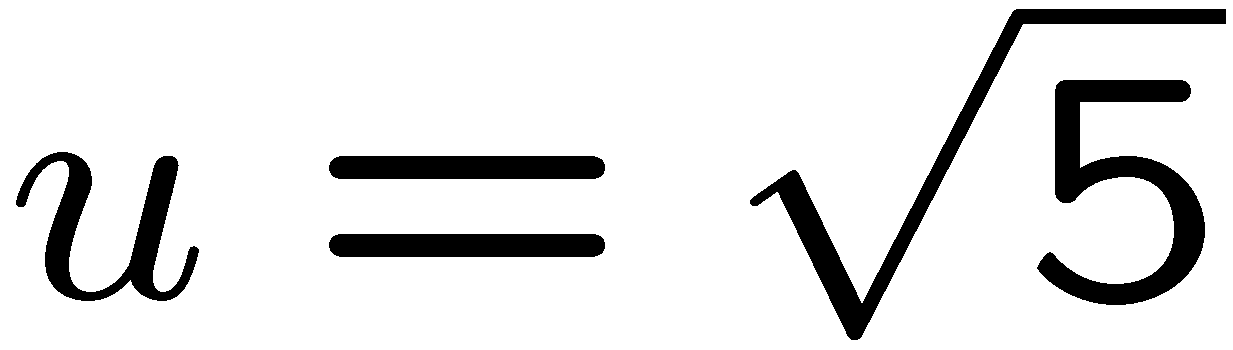 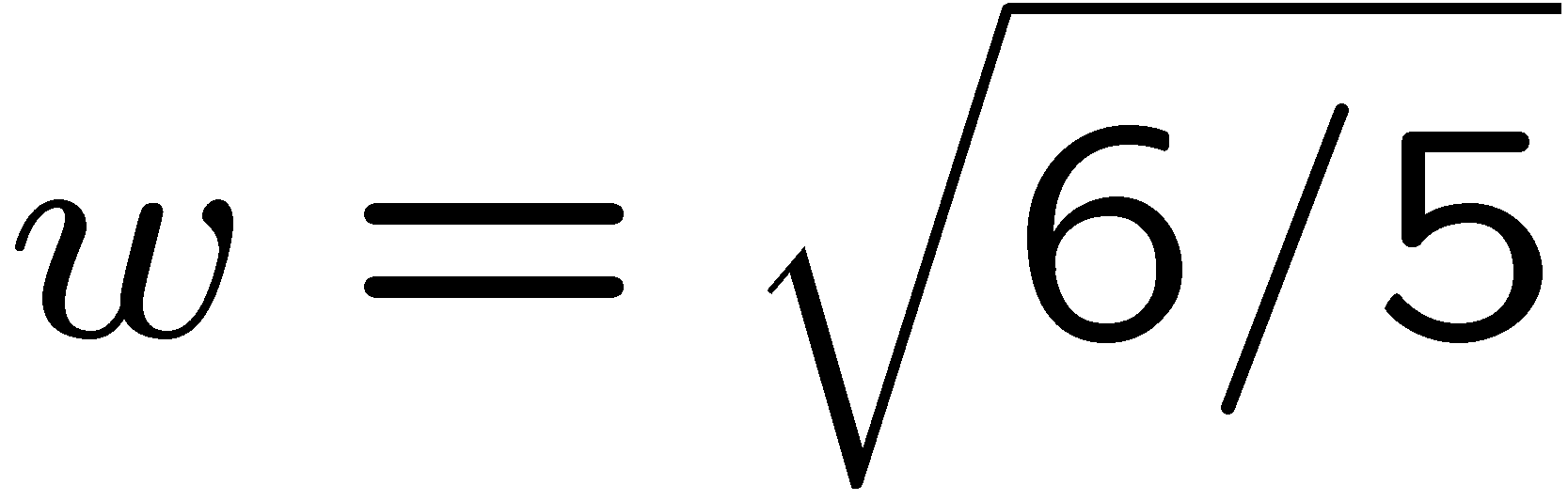 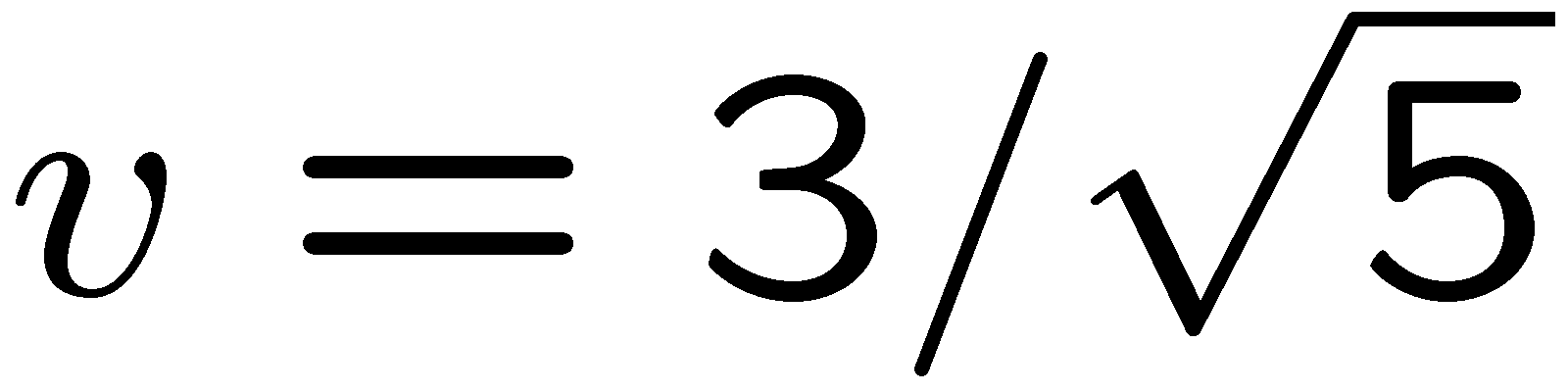 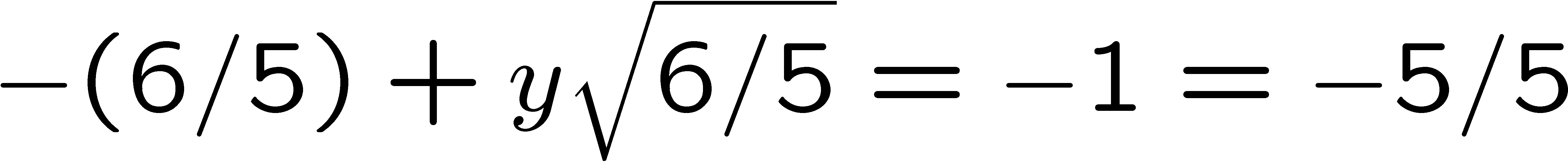 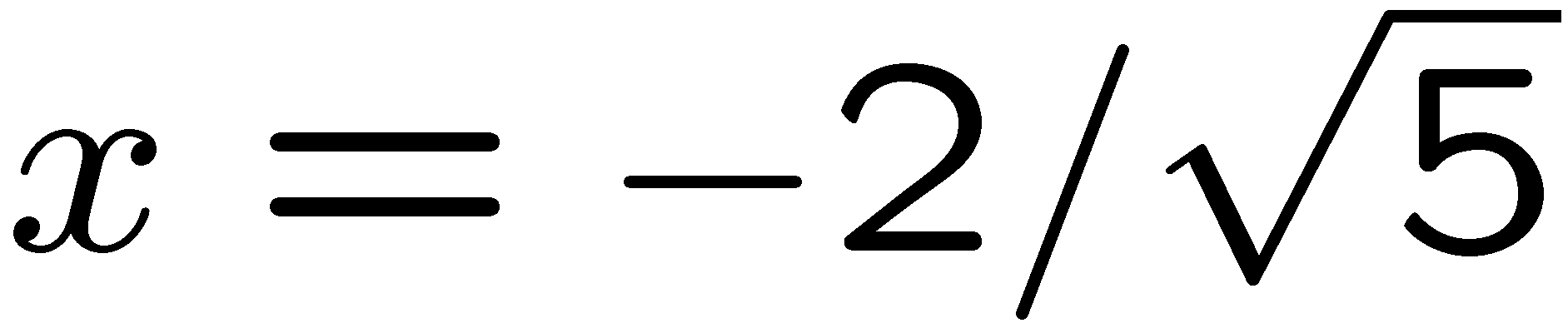 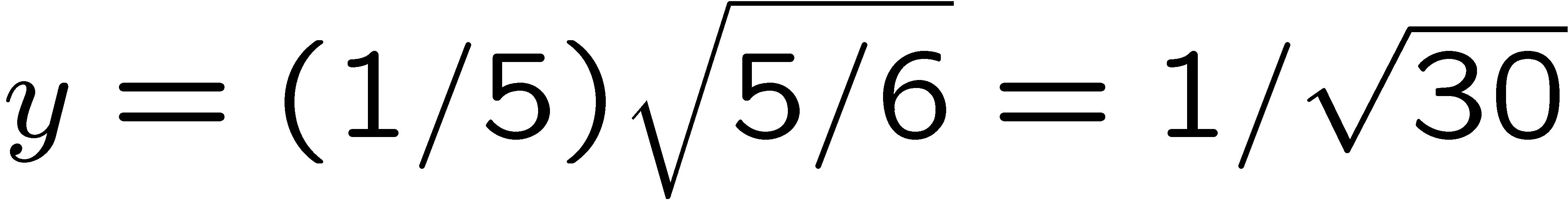 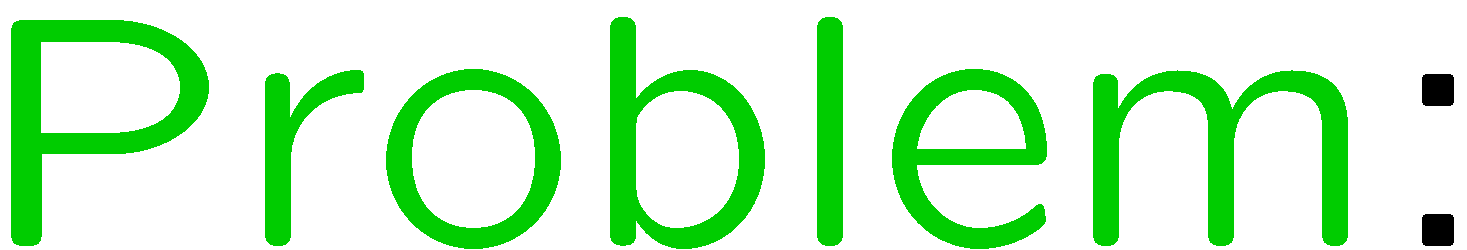 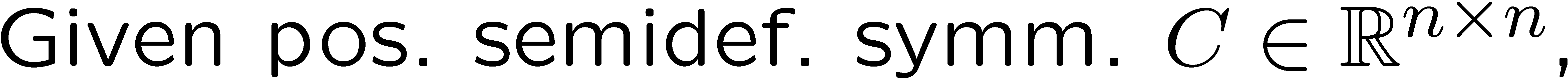 39
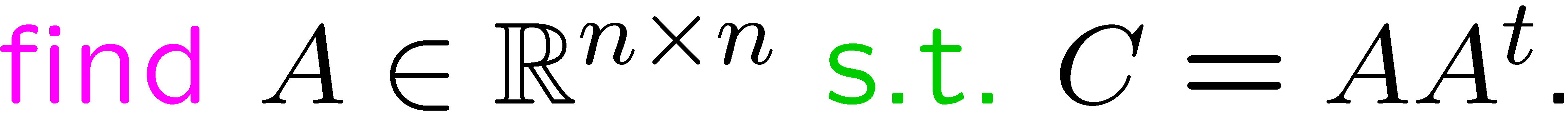 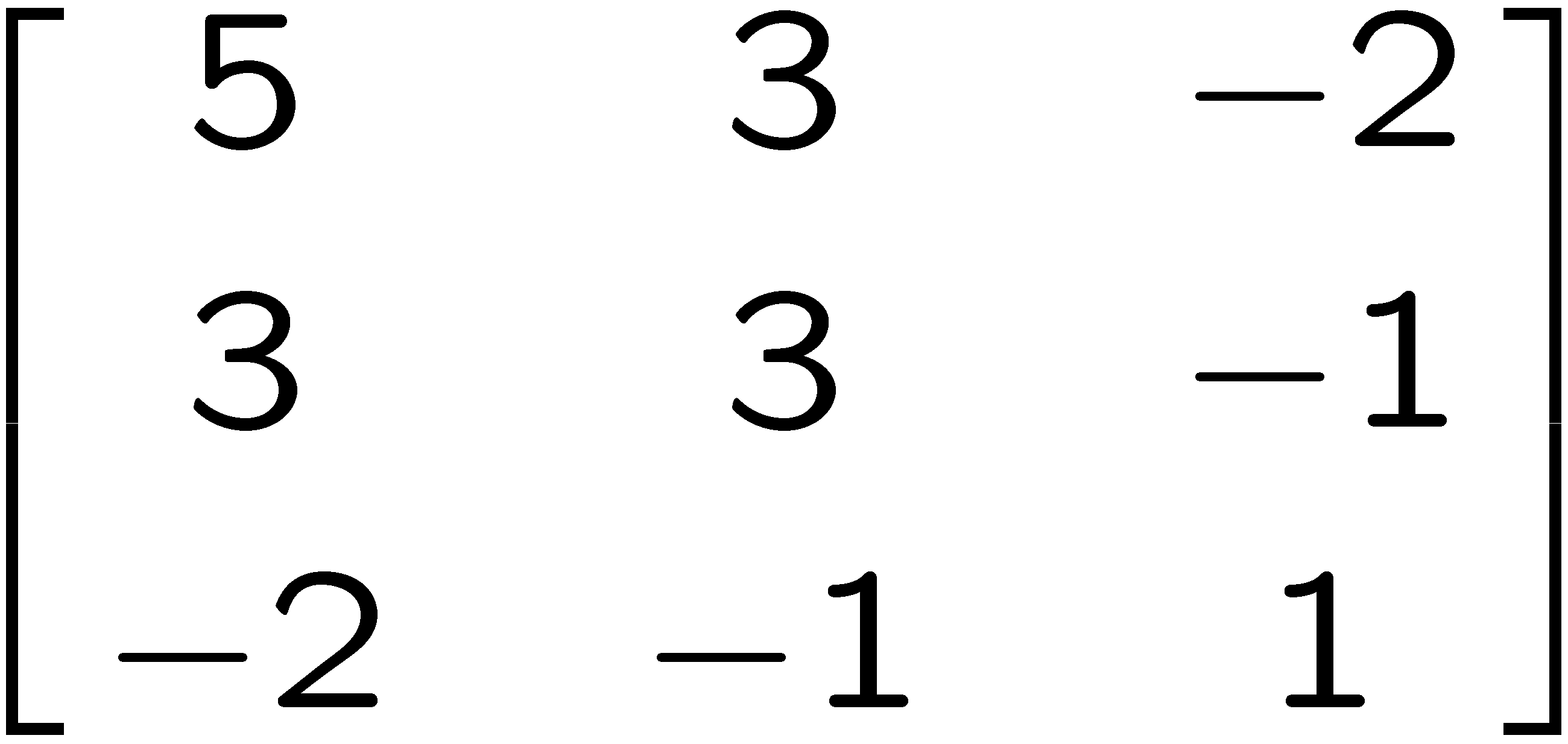 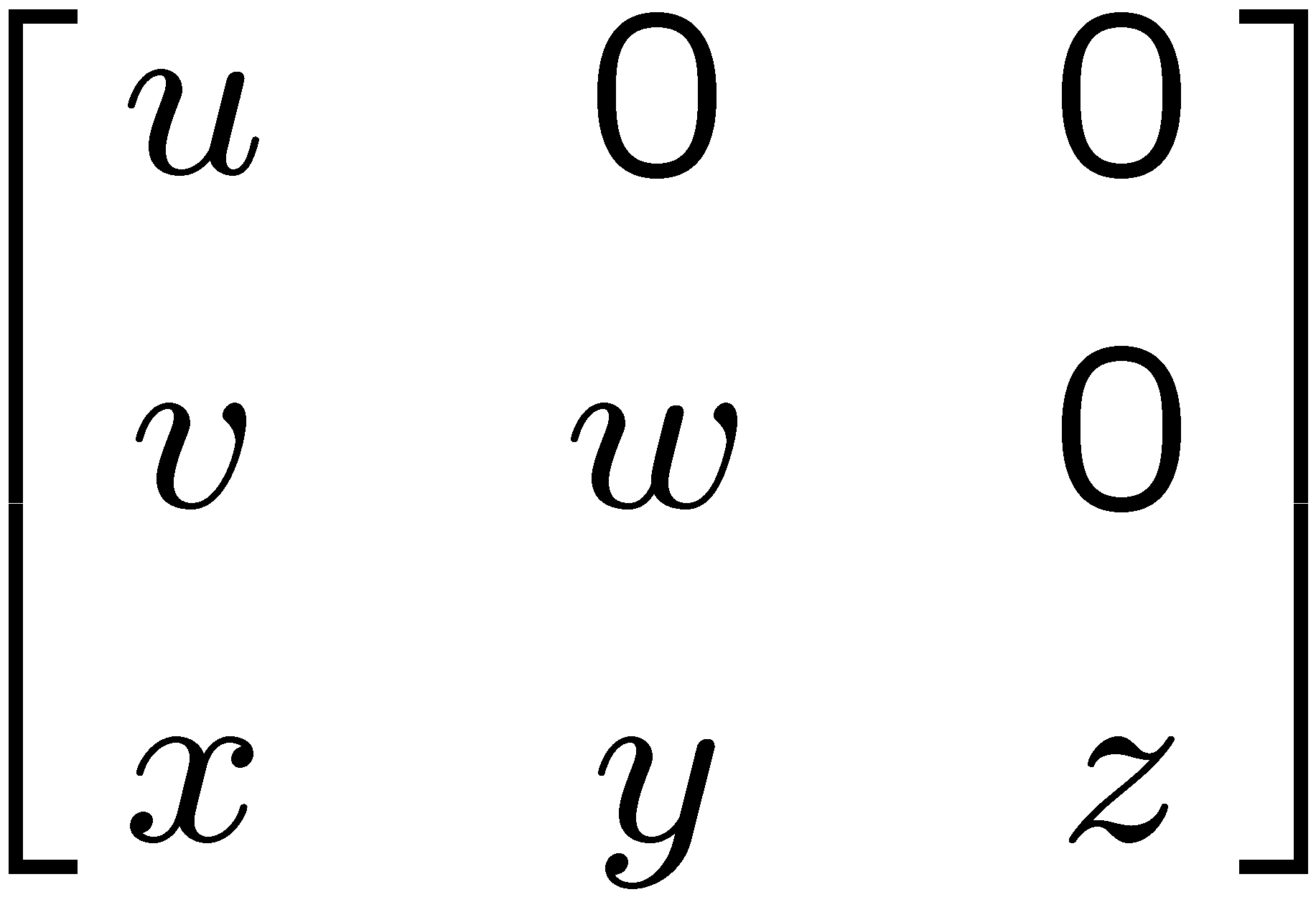 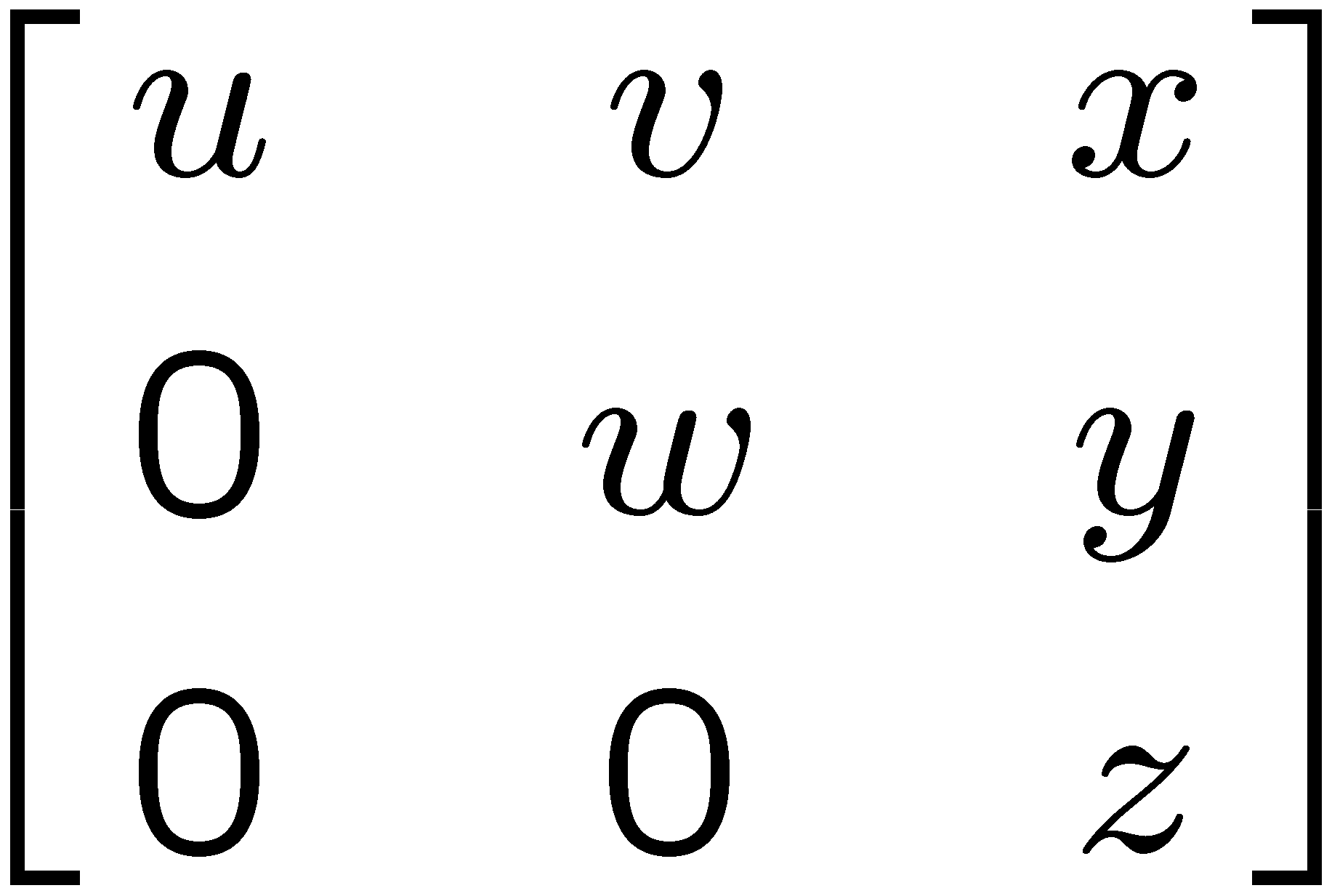 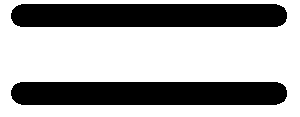 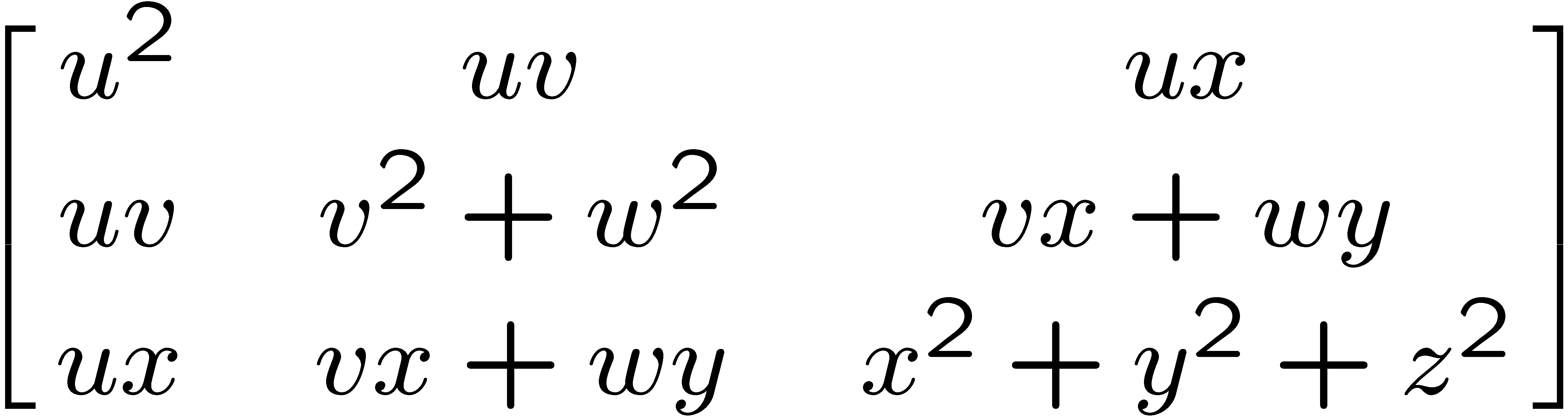 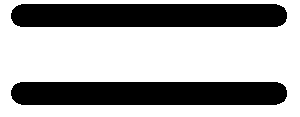 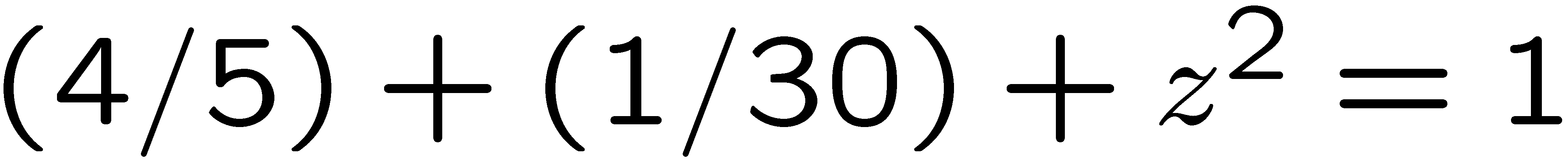 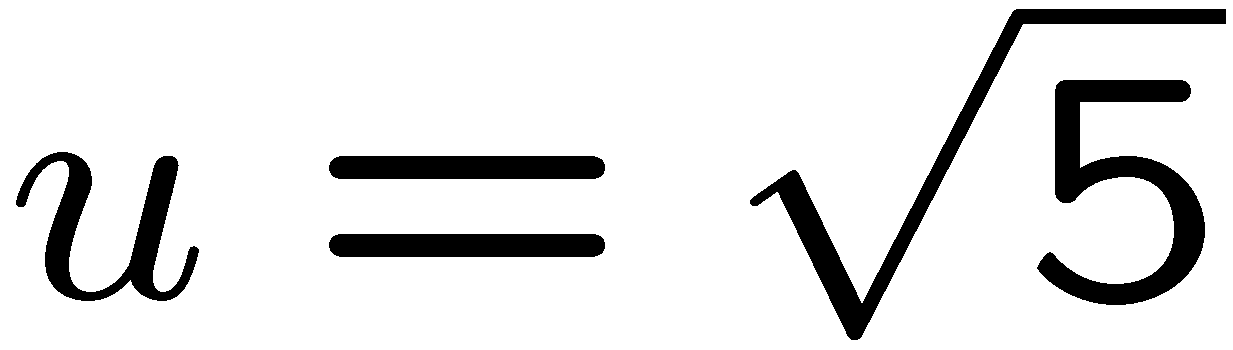 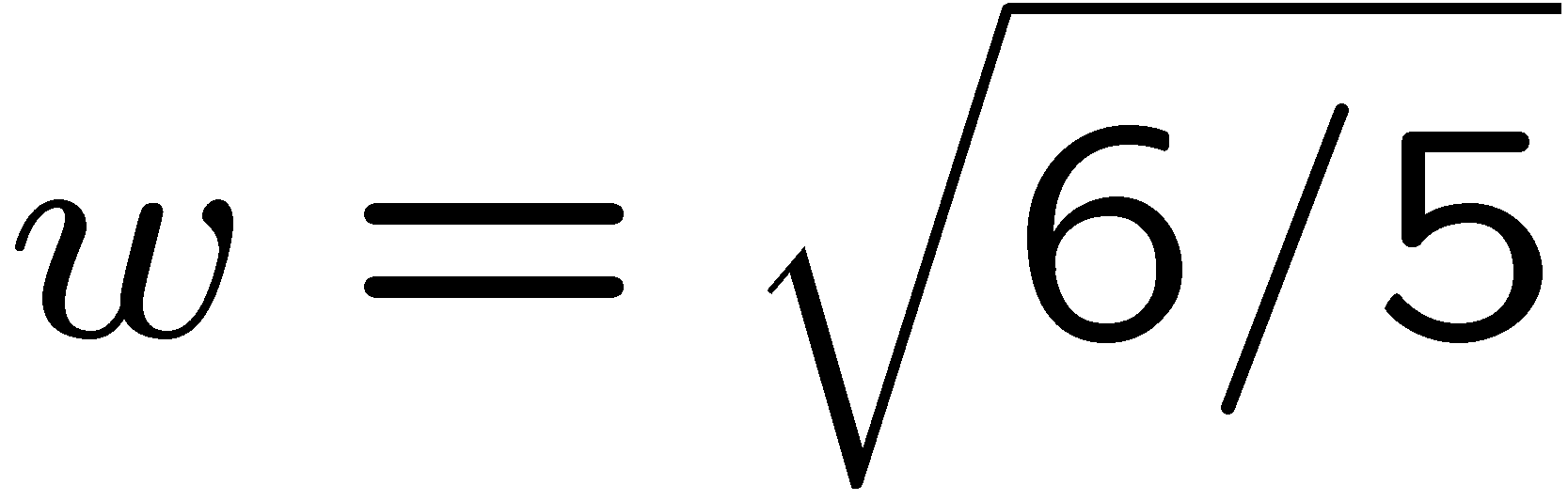 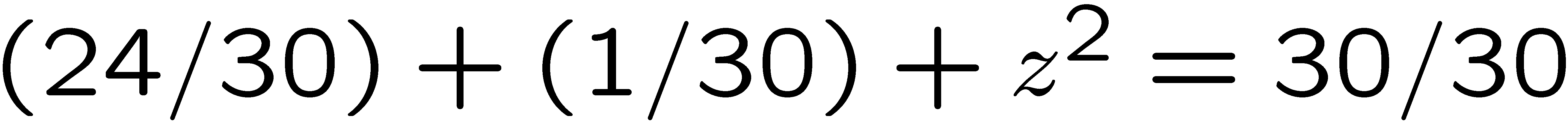 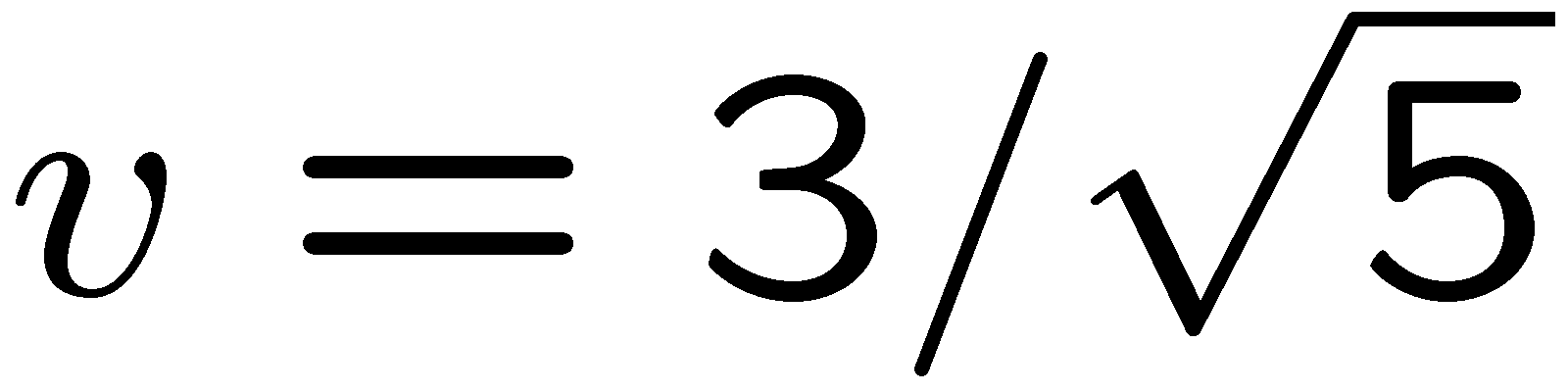 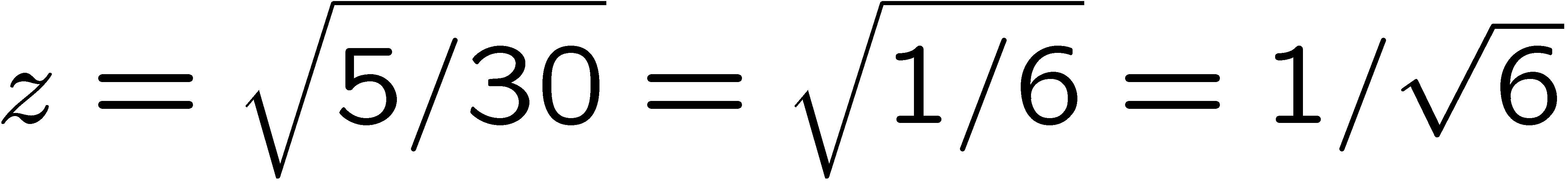 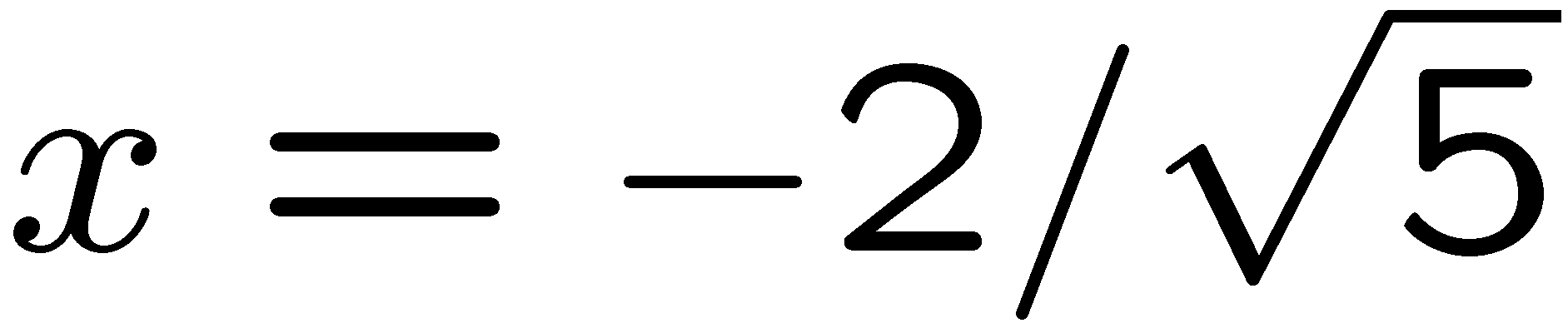 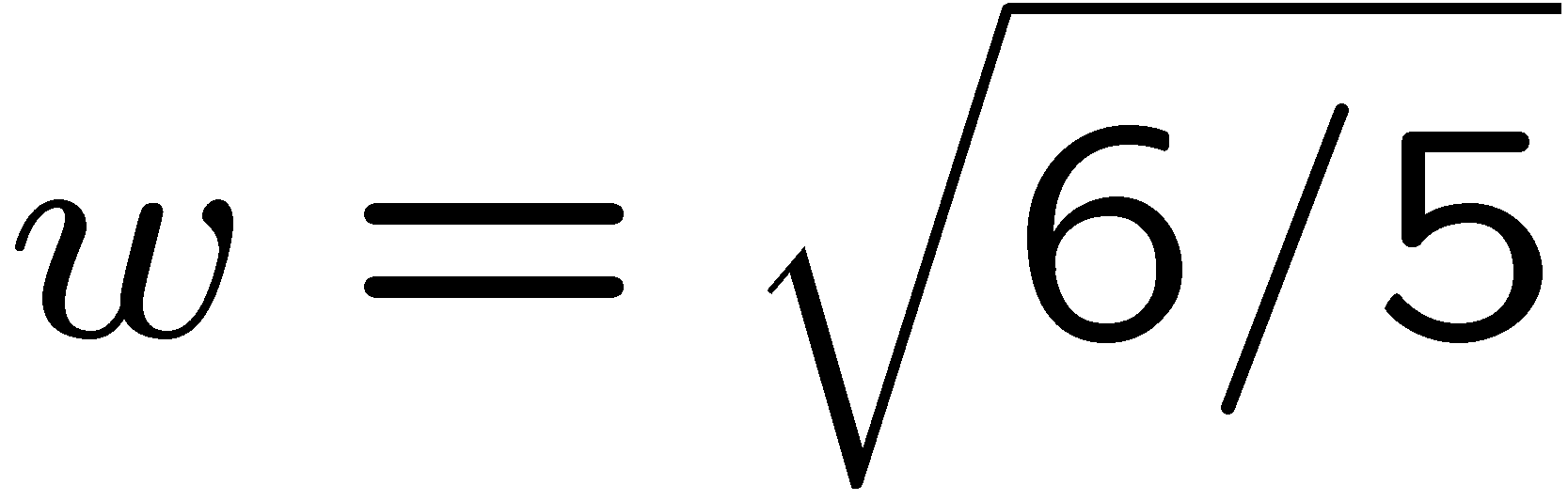 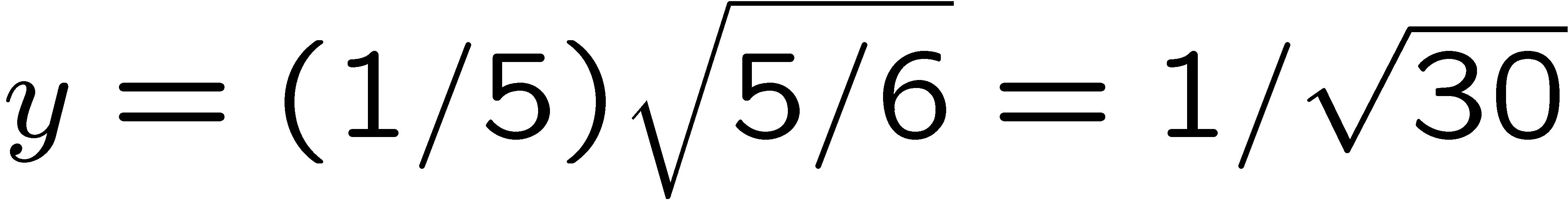 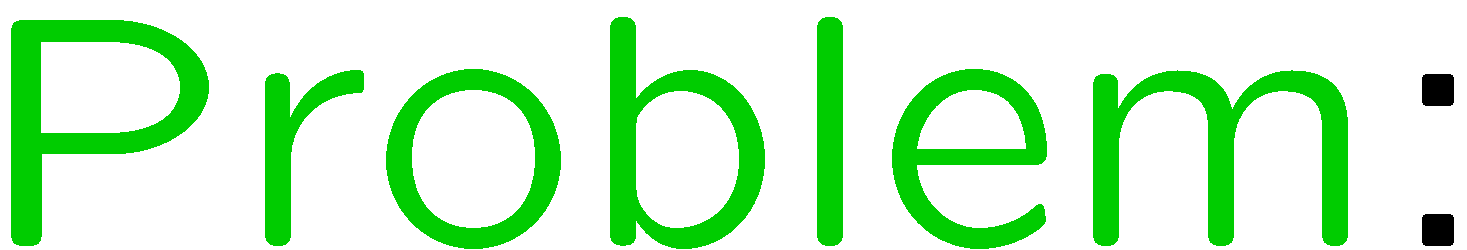 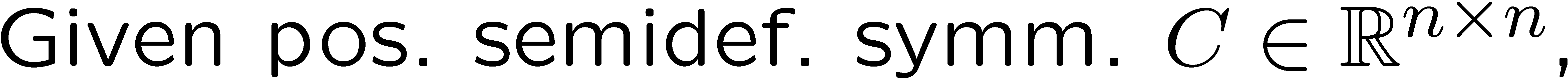 40
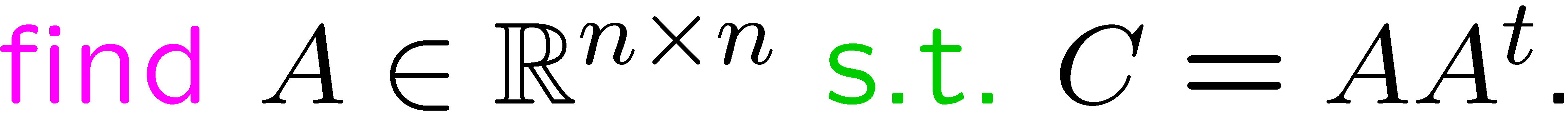 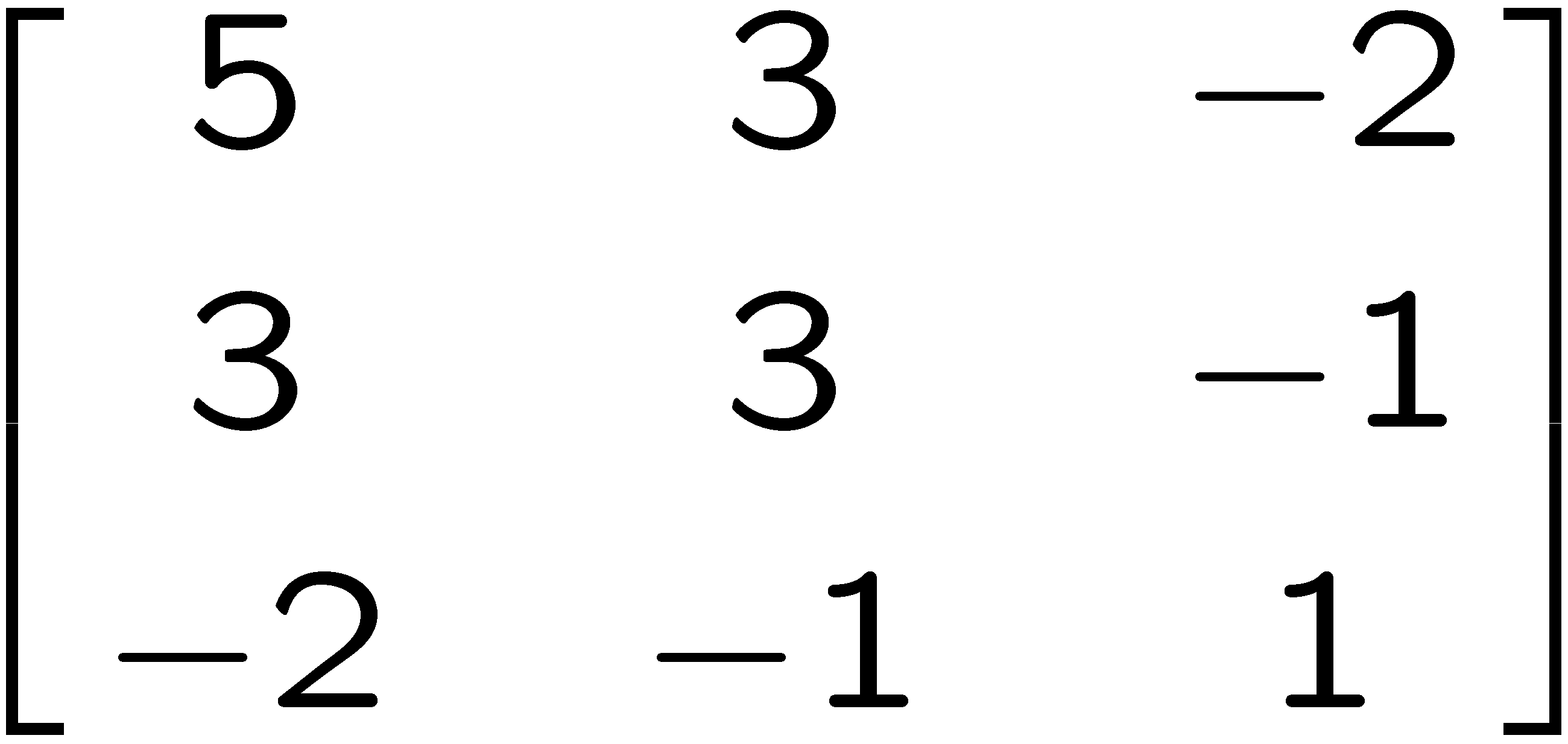 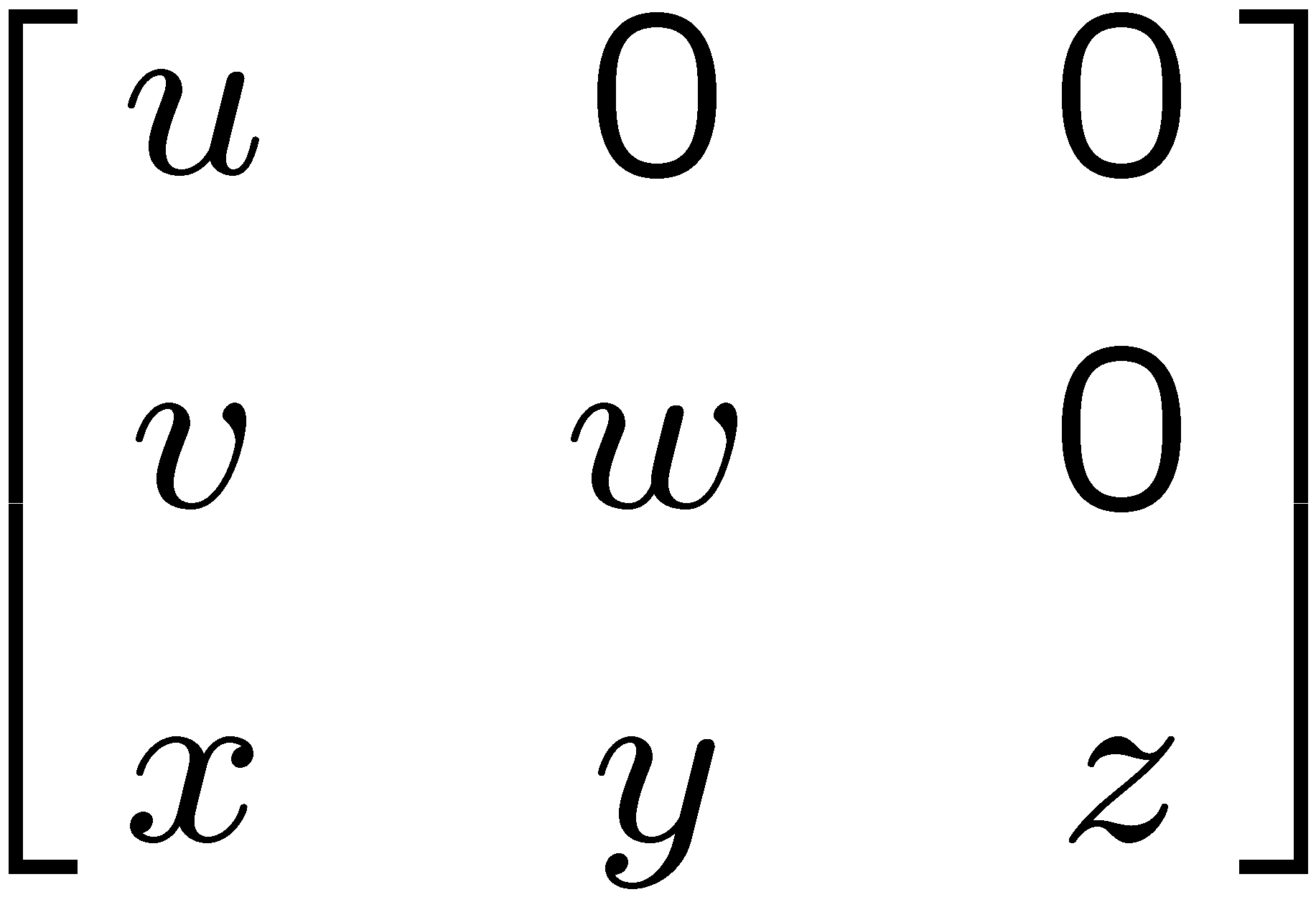 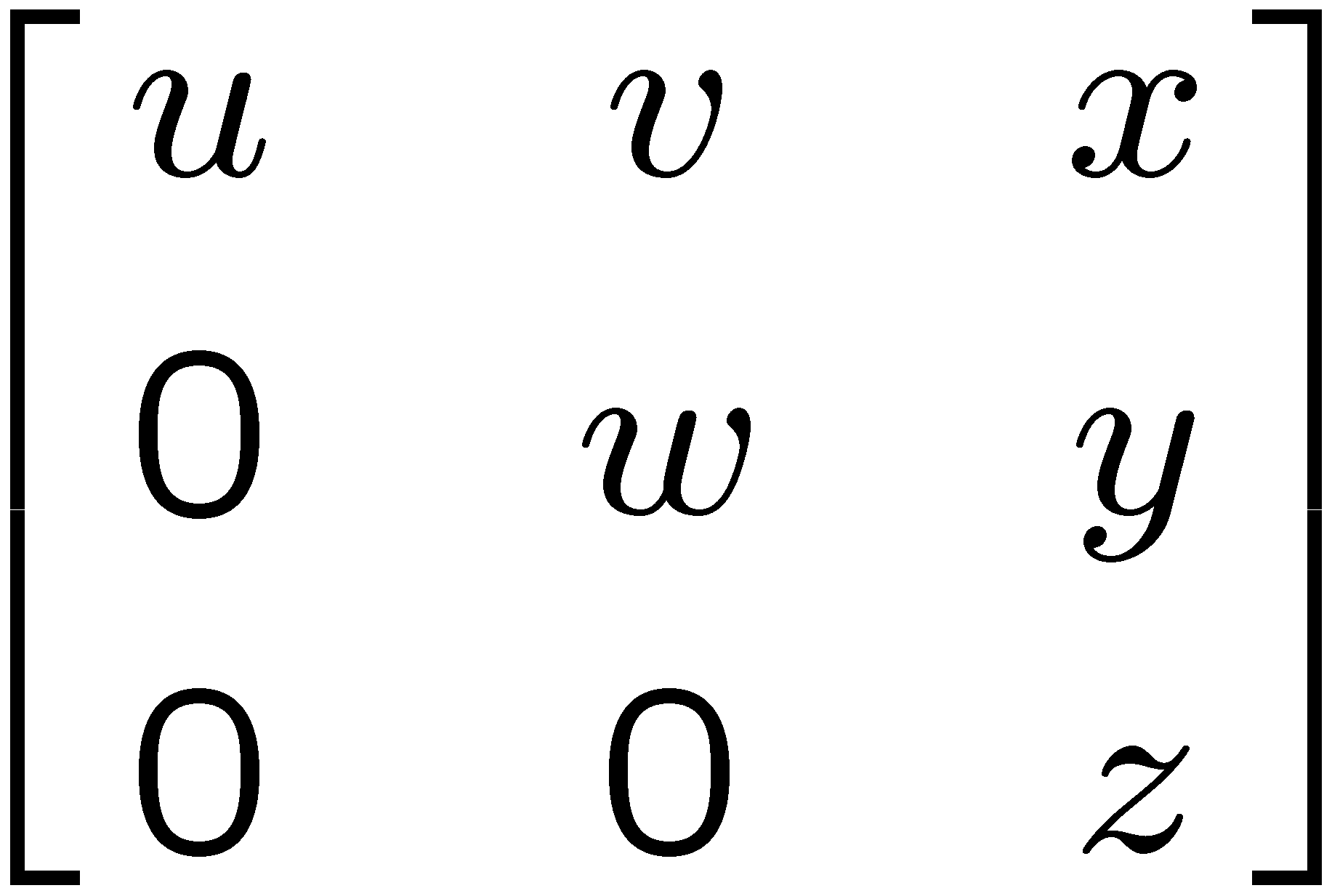 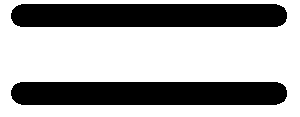 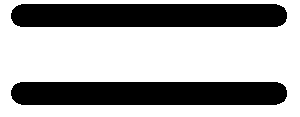 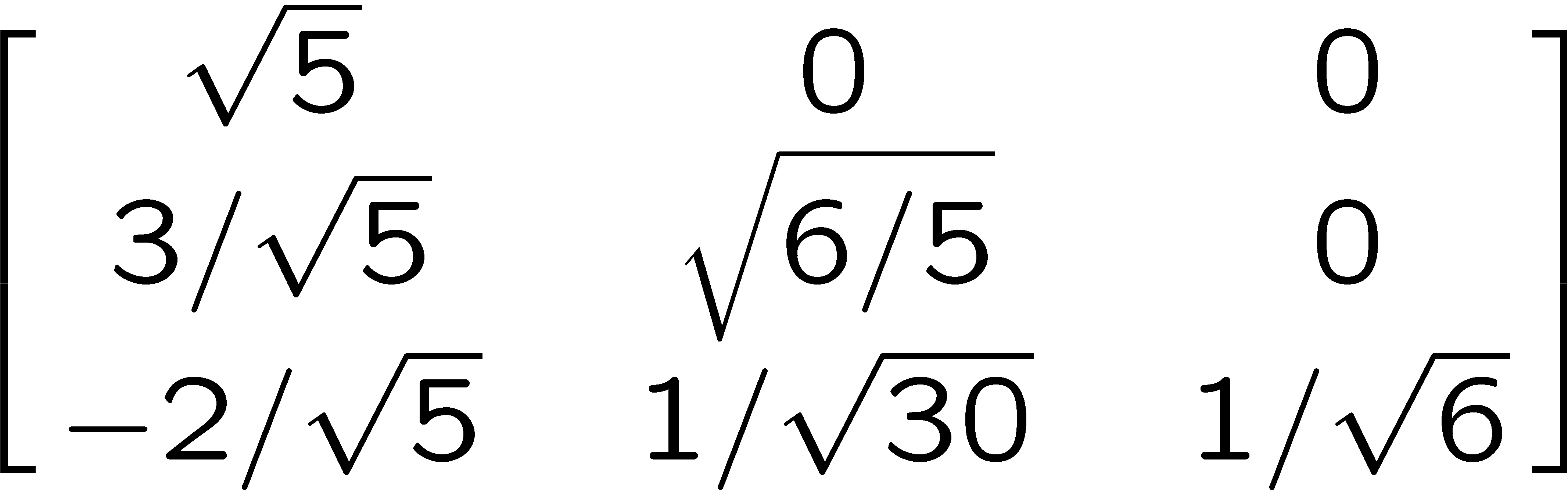 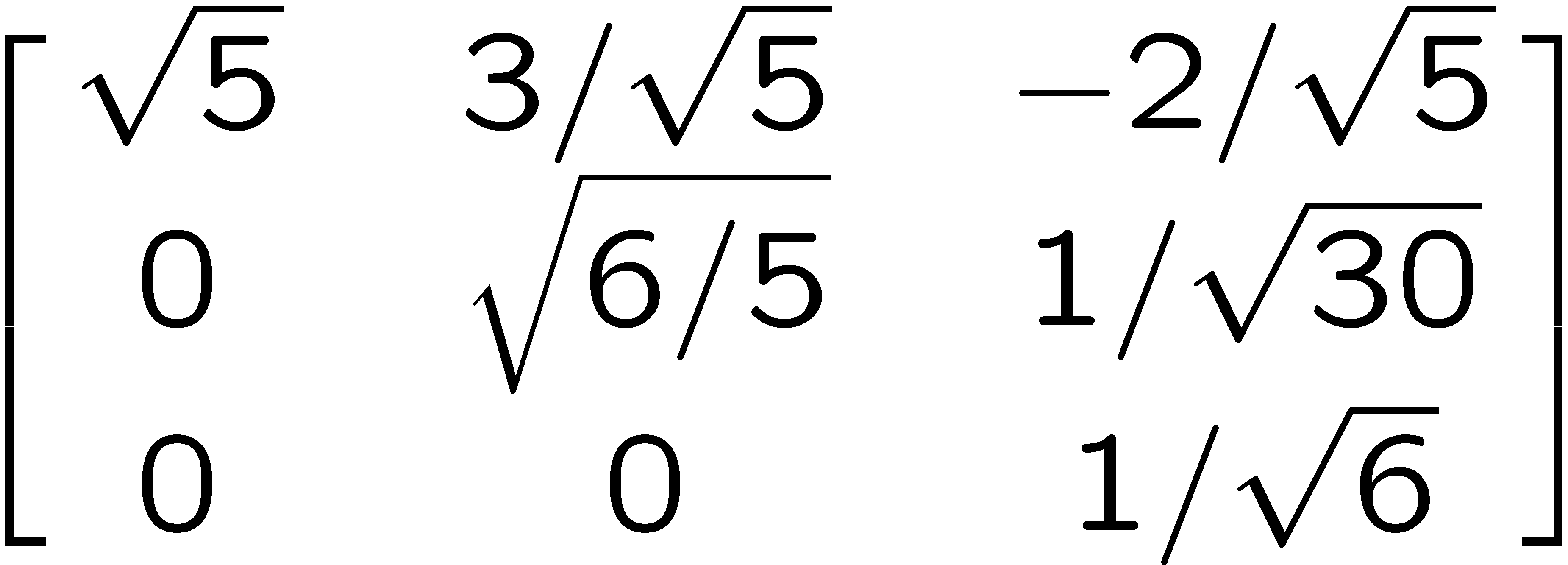 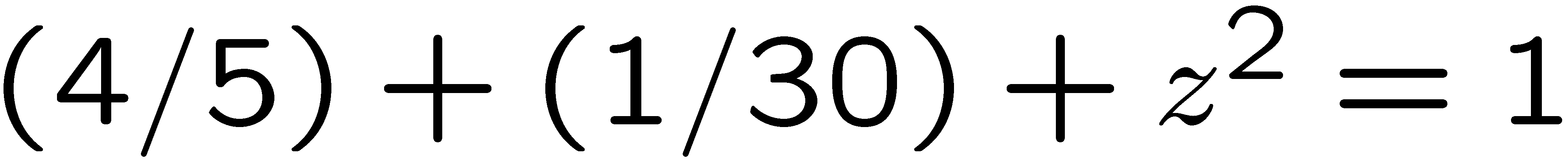 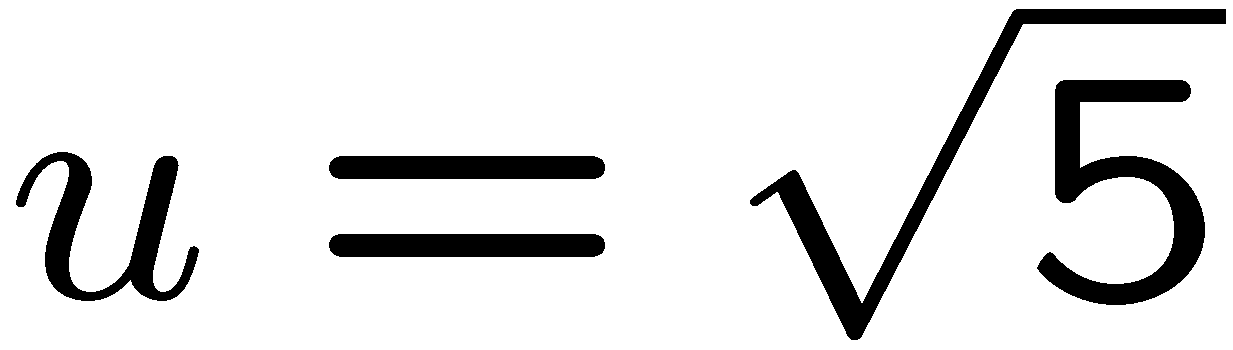 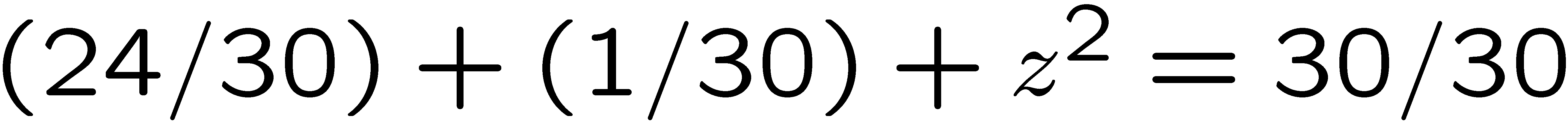 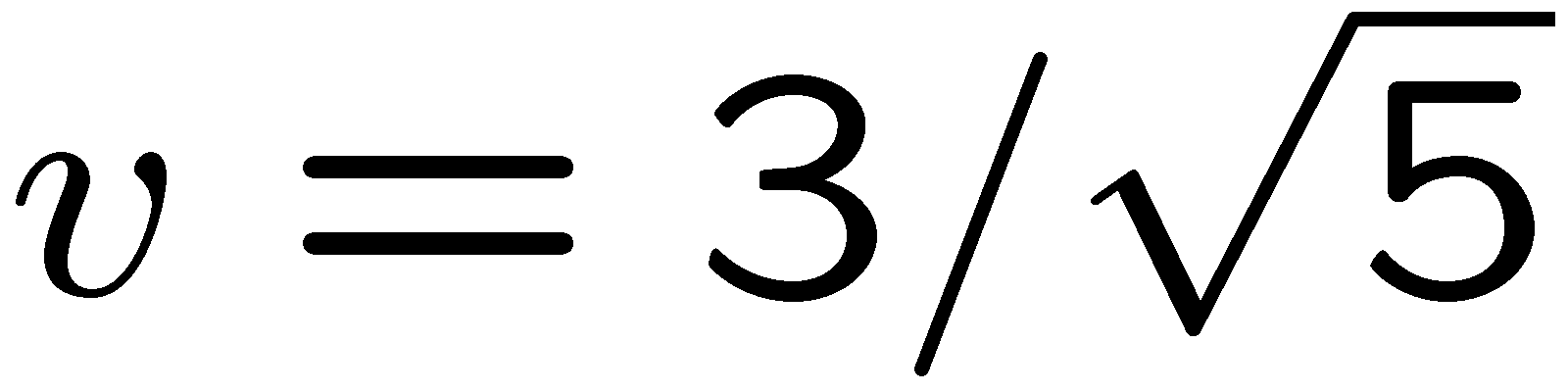 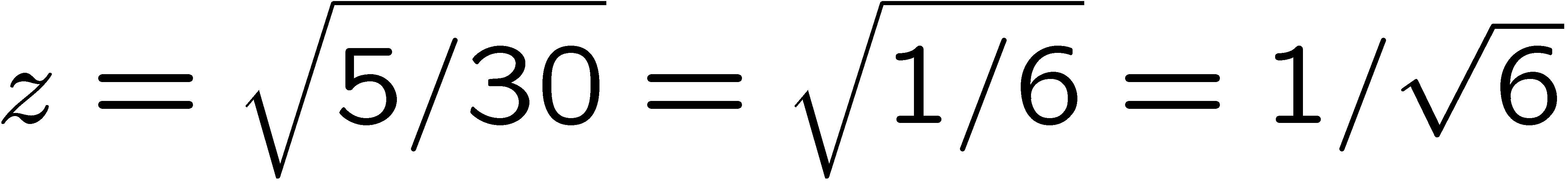 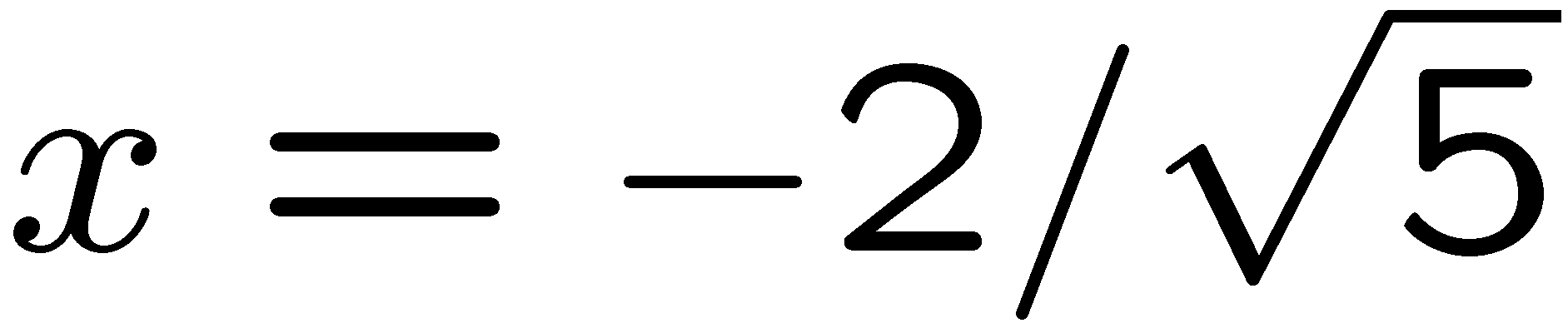 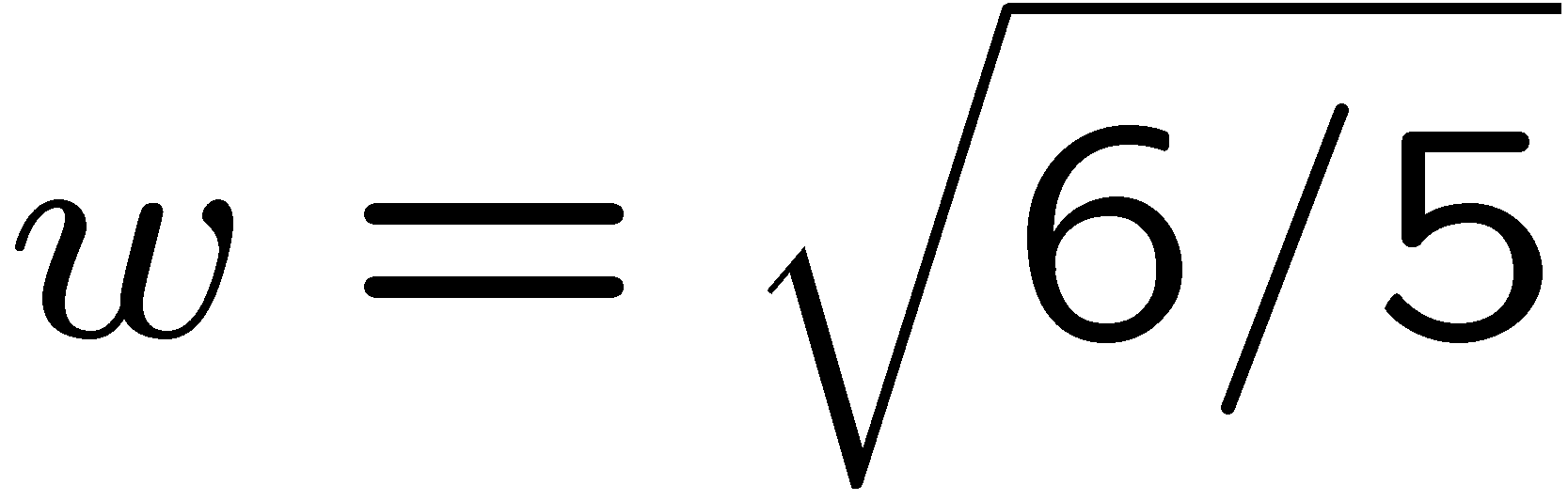 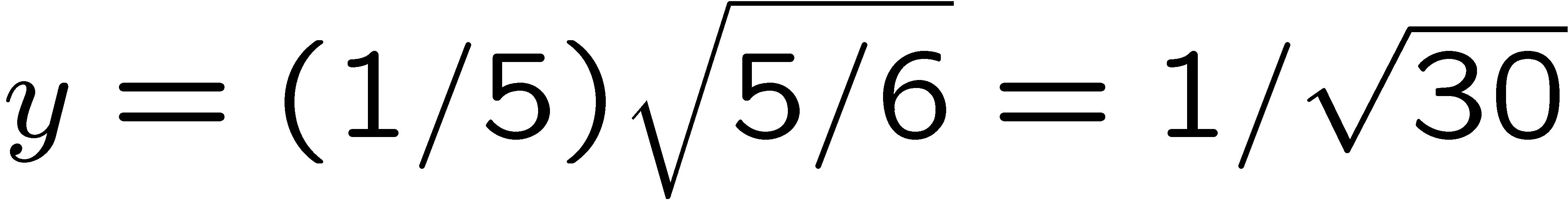 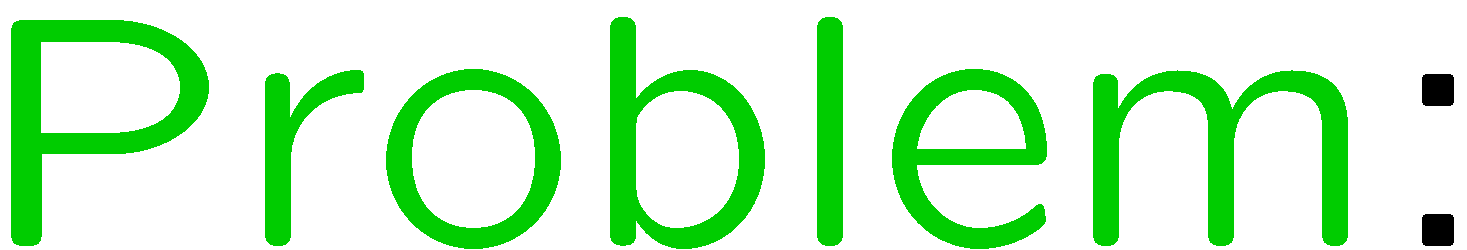 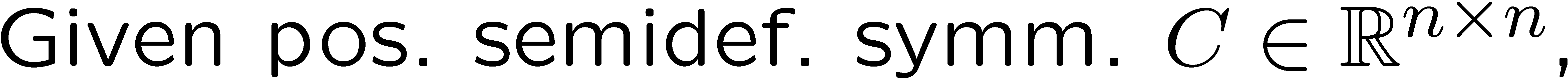 41
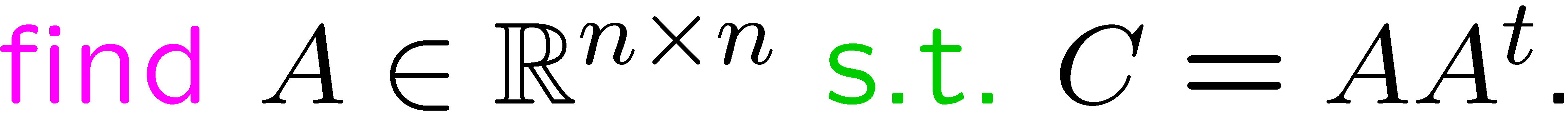 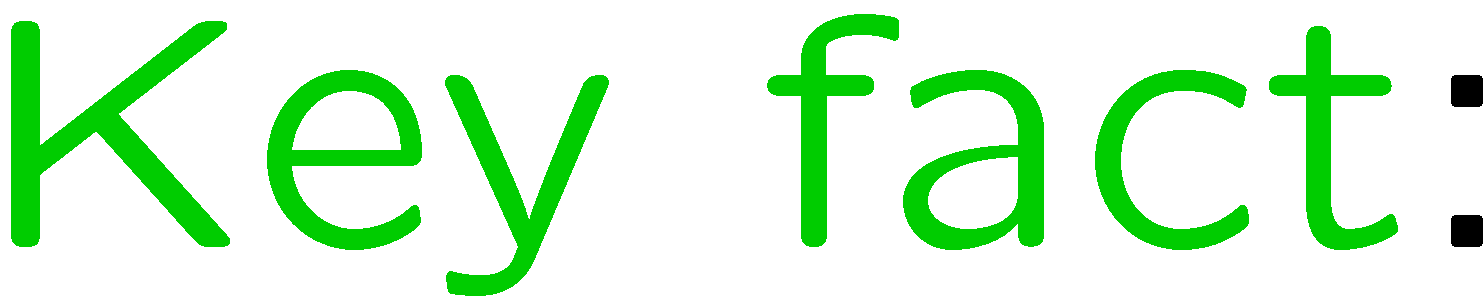 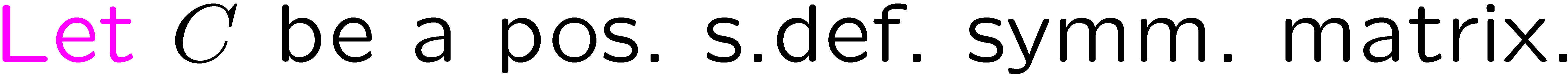 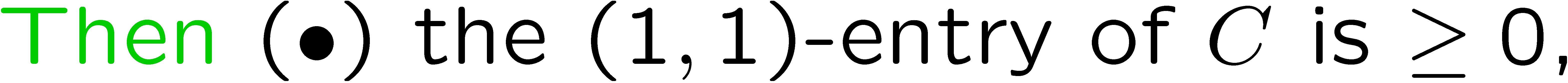 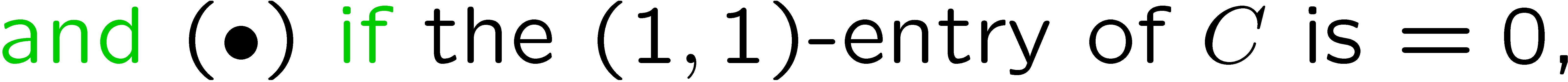 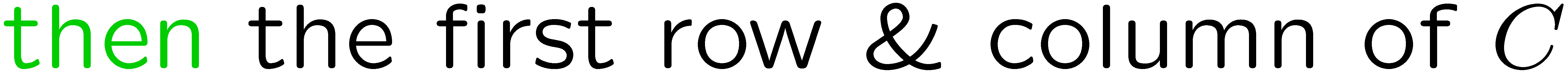 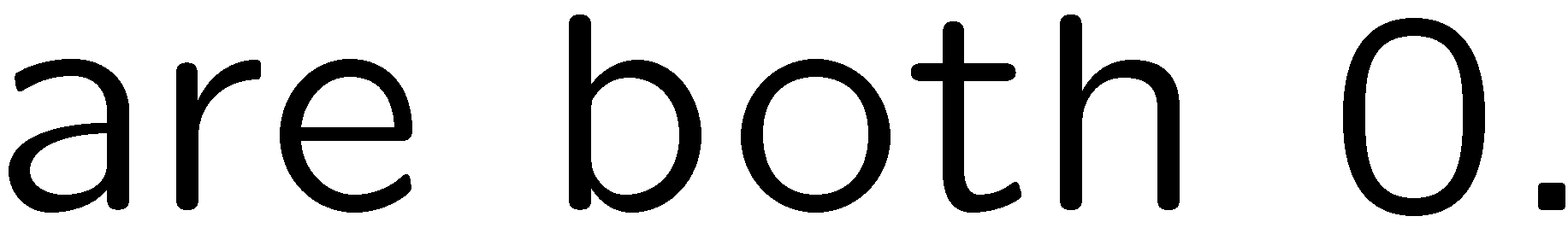 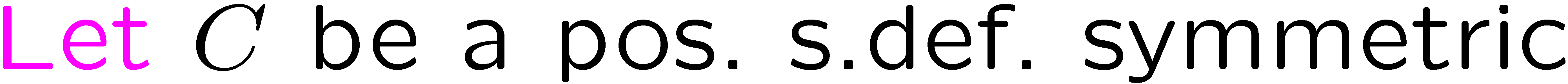 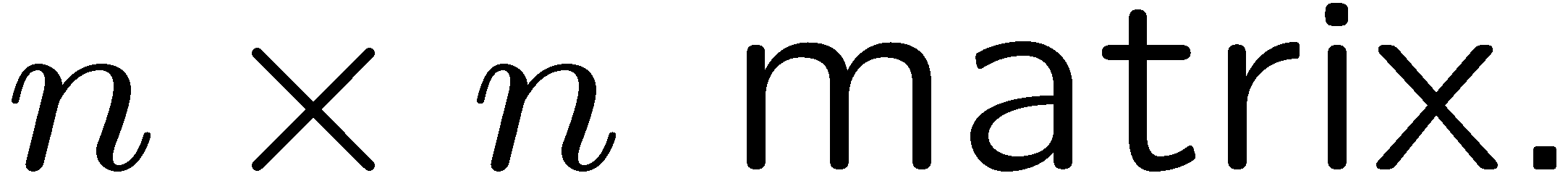 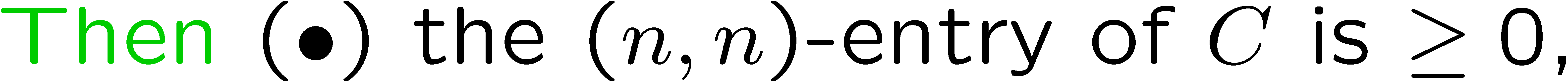 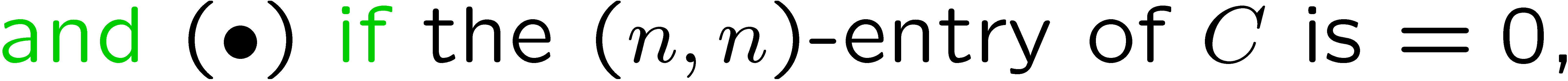 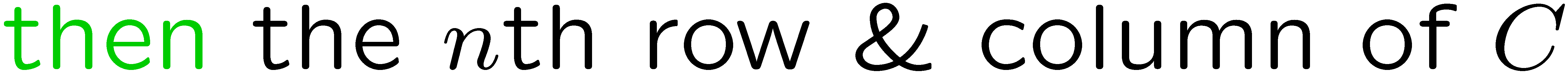 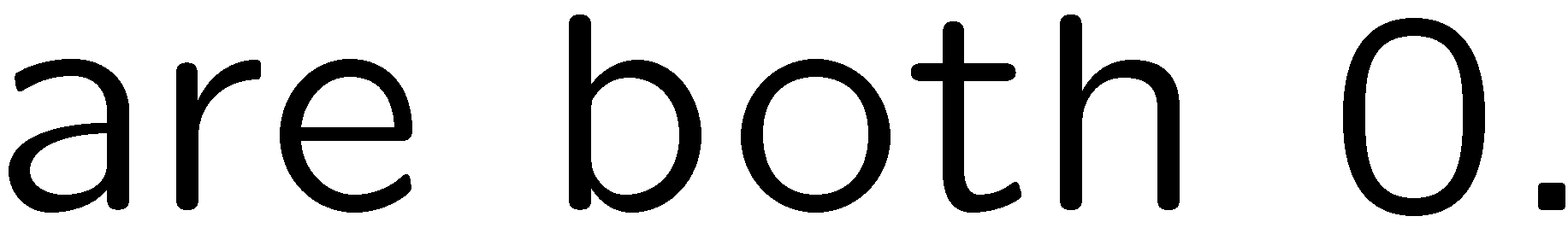 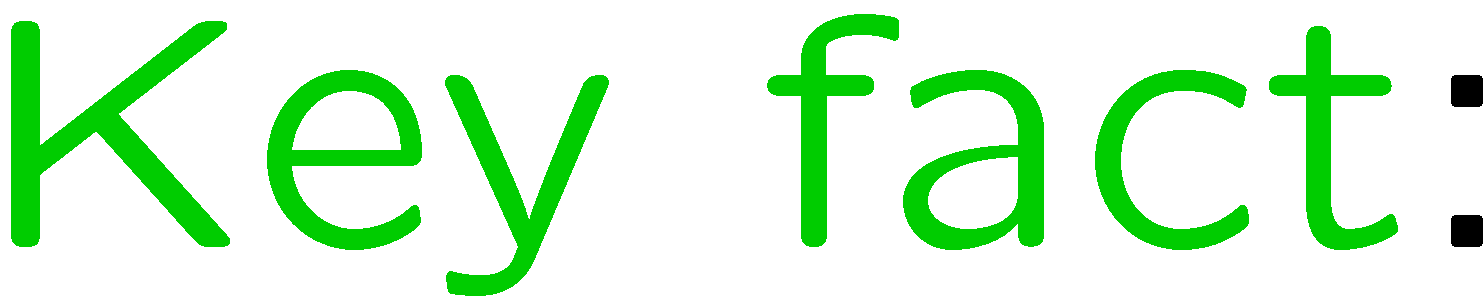 42
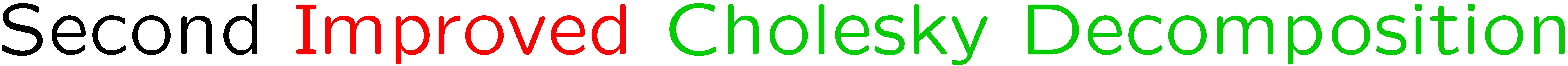 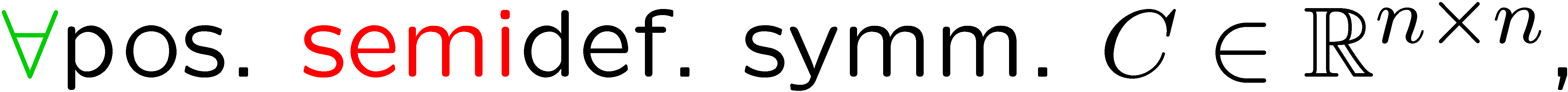 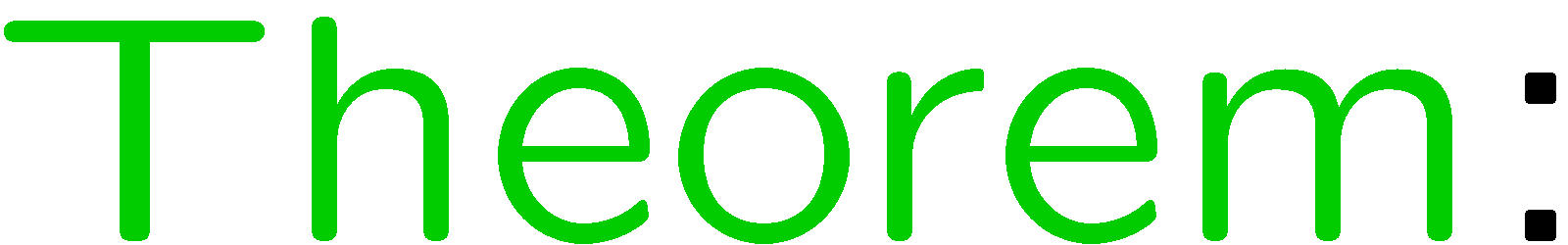 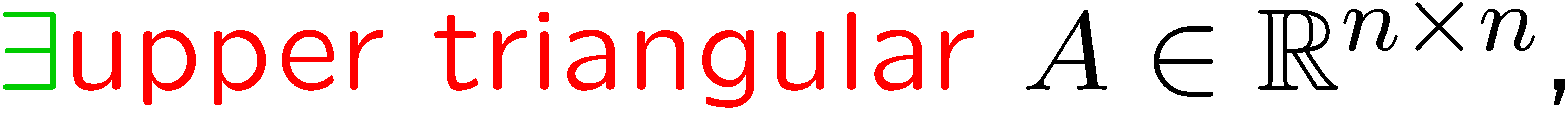 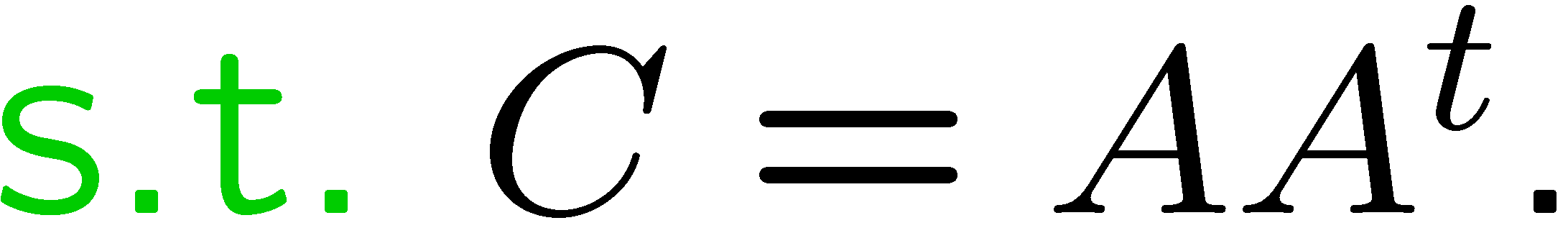 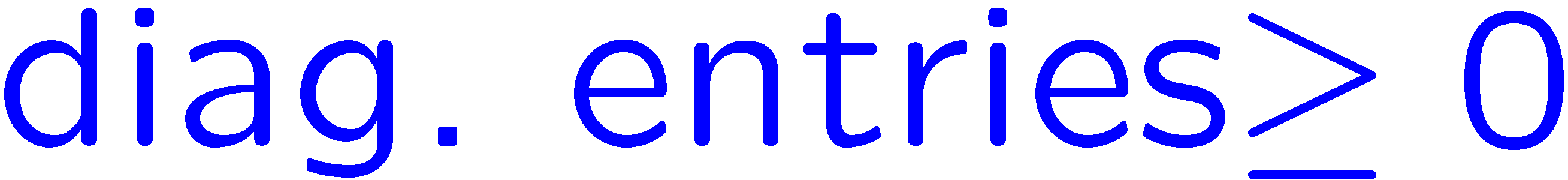 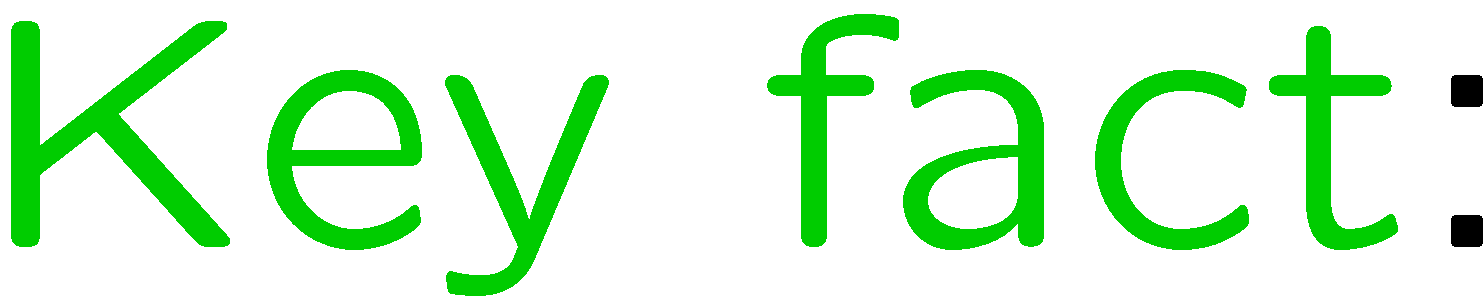 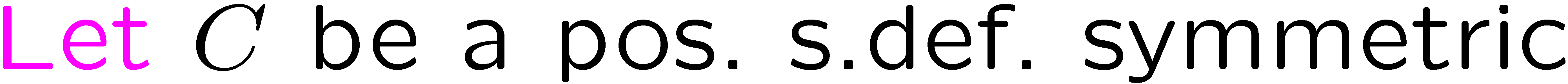 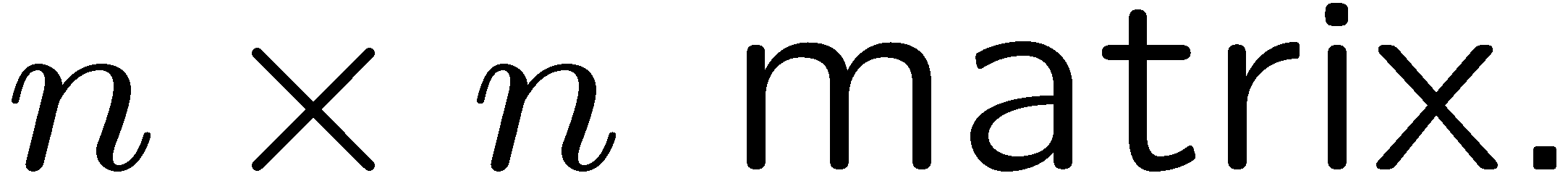 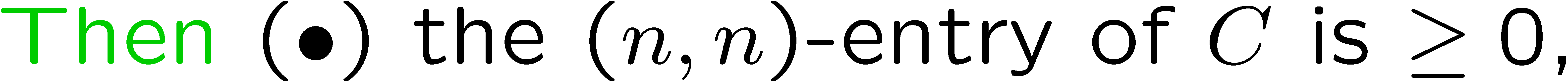 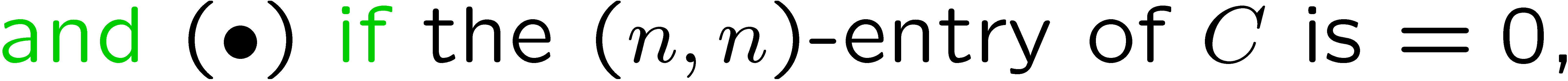 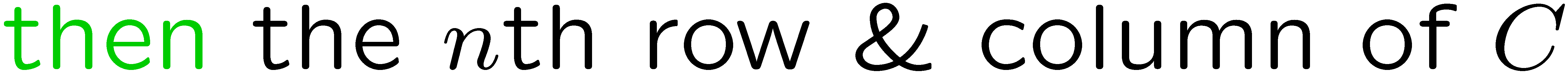 43
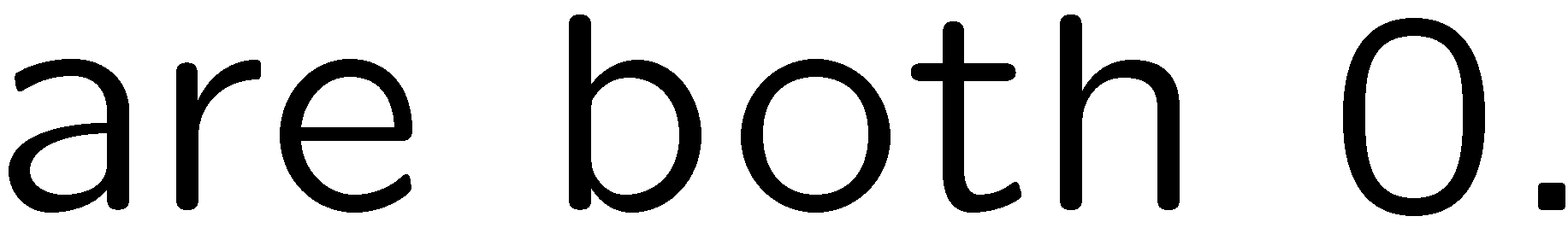 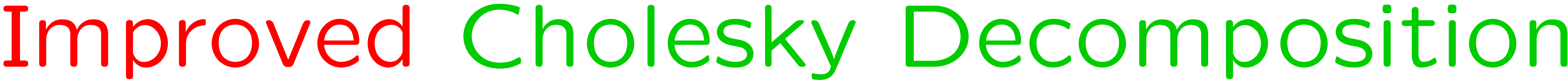 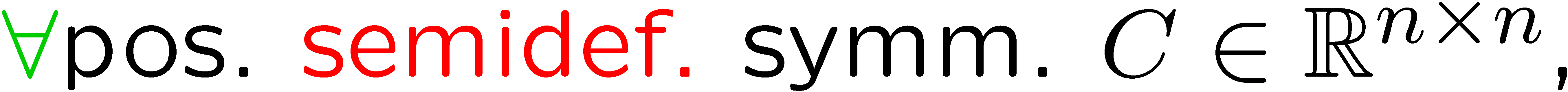 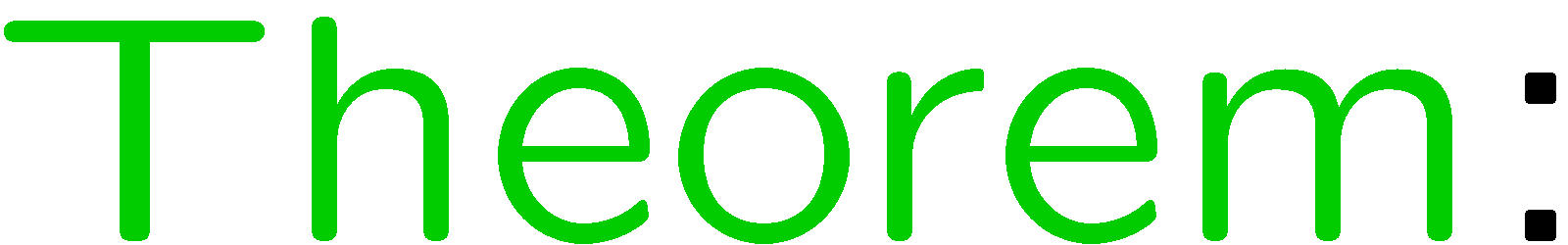 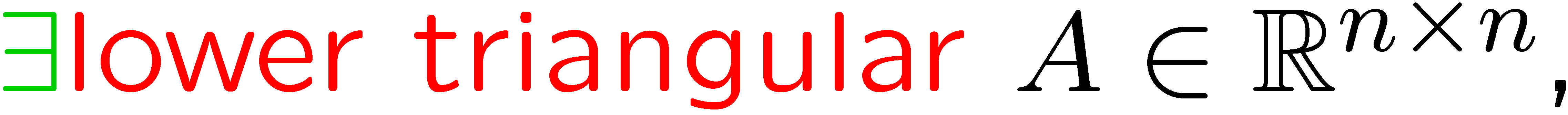 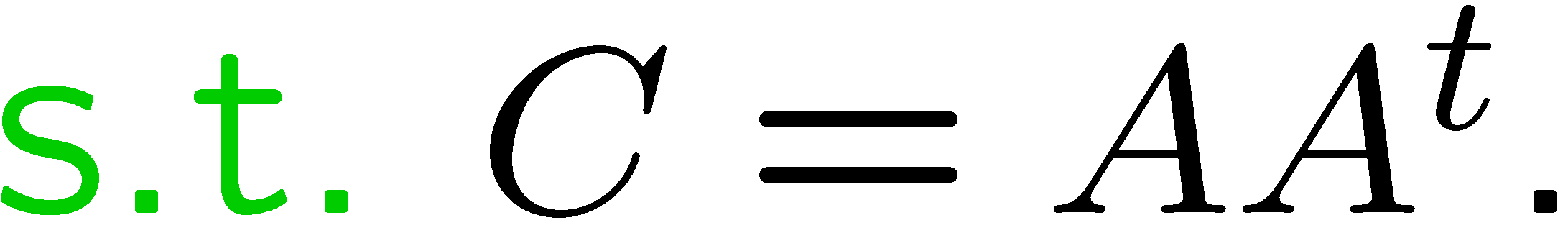 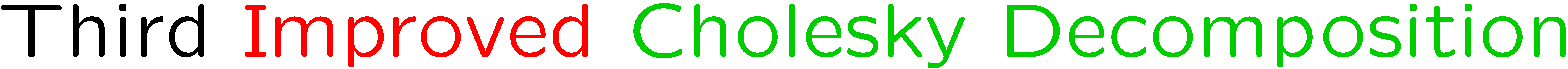 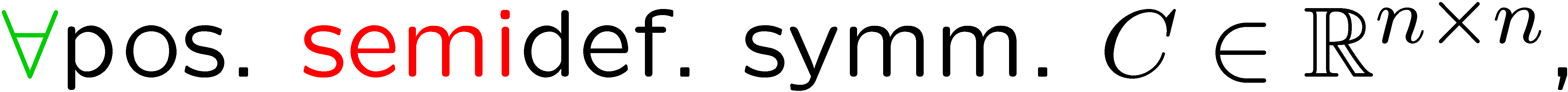 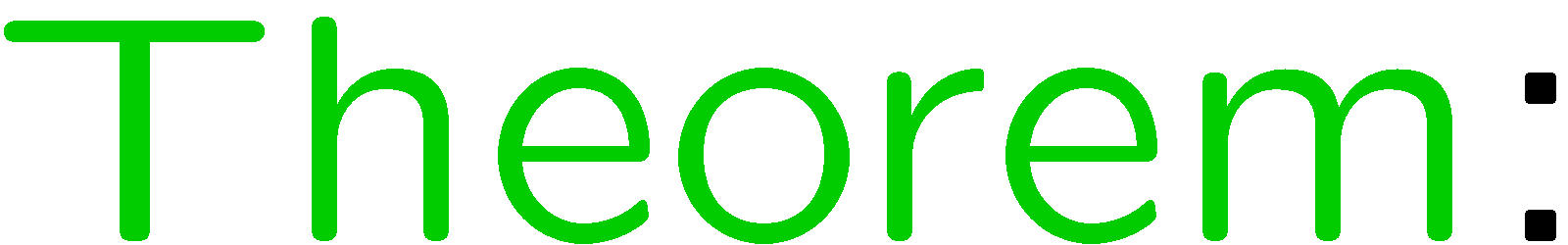 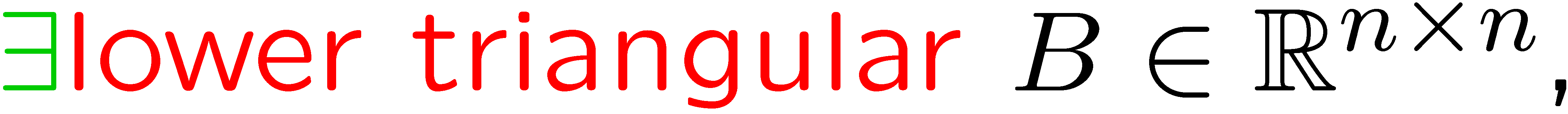 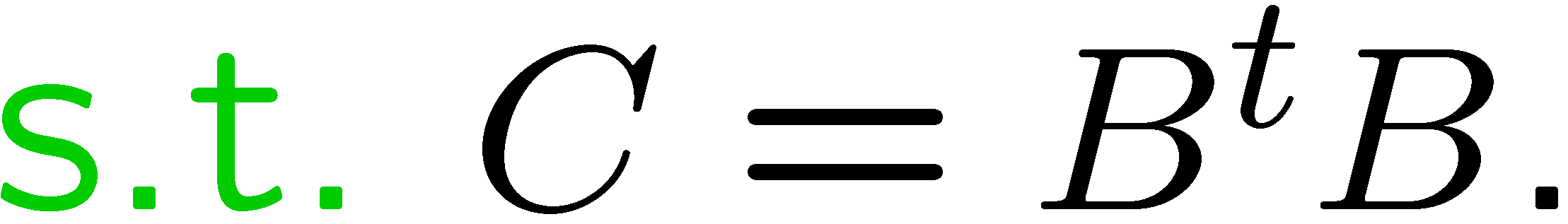 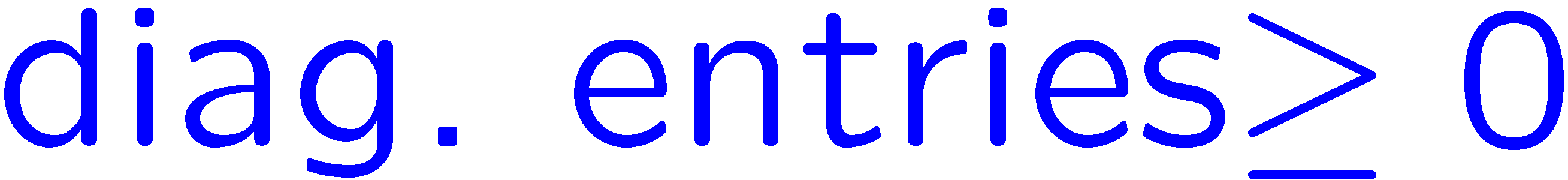 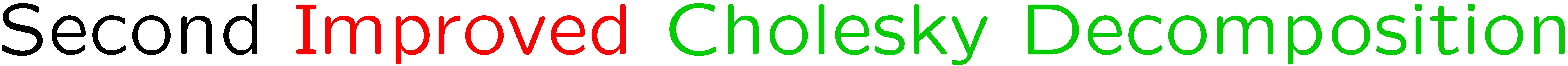 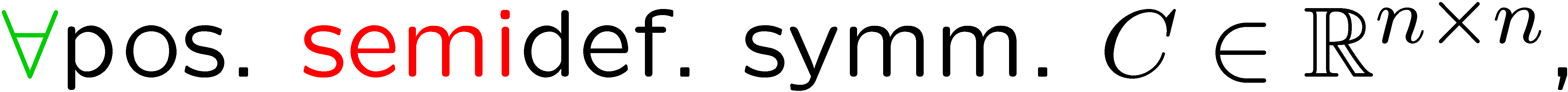 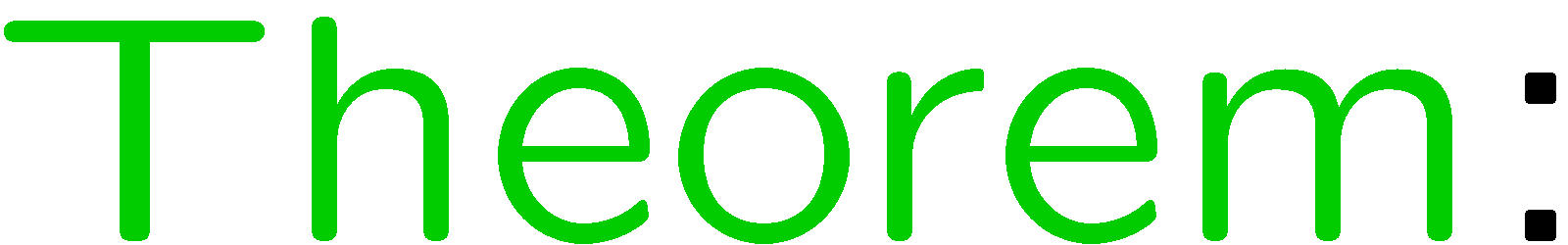 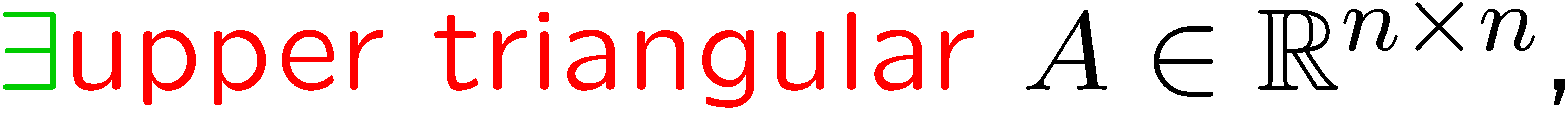 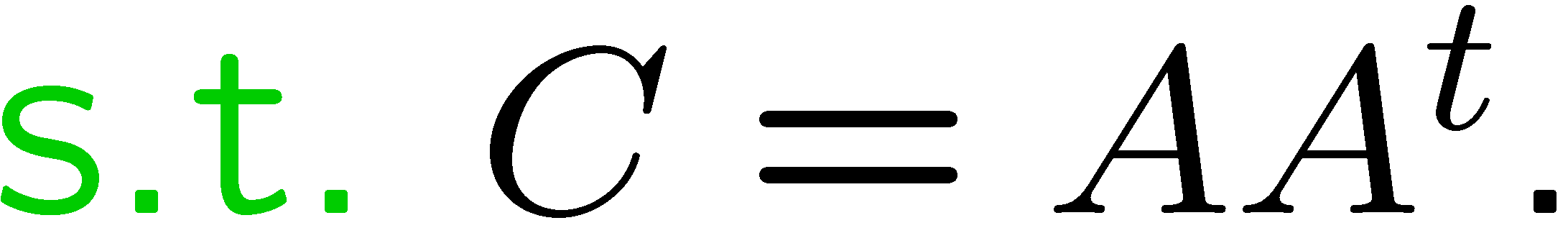 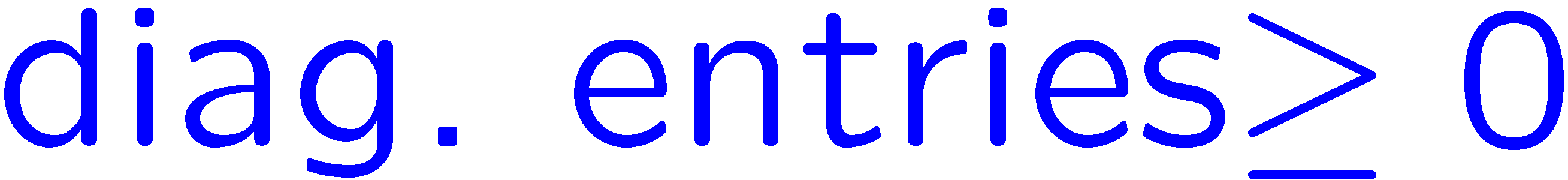 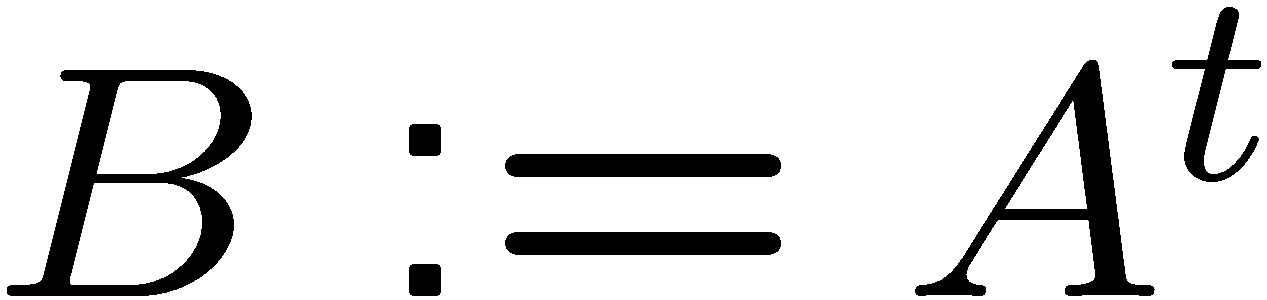 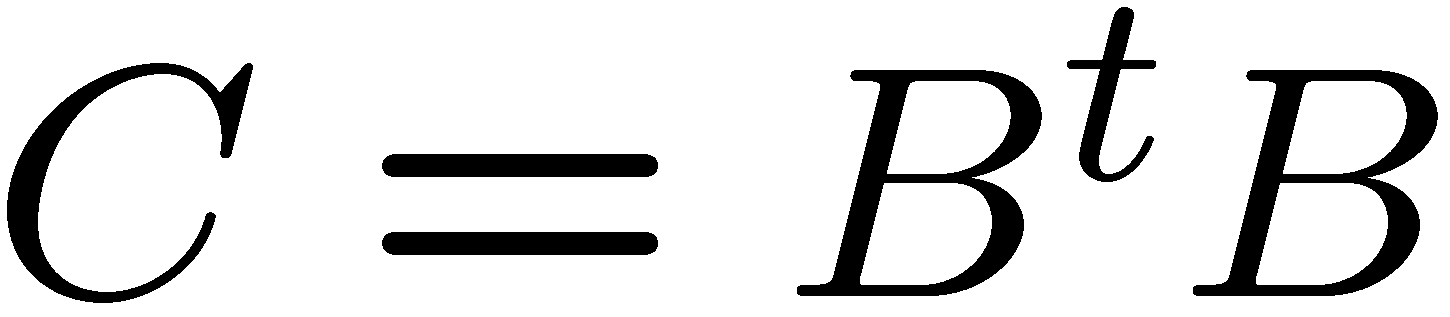 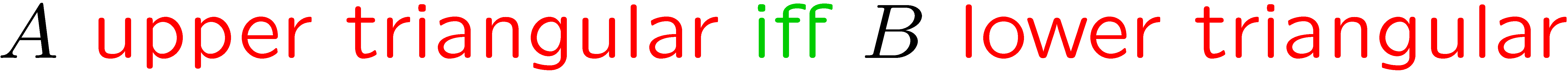 44
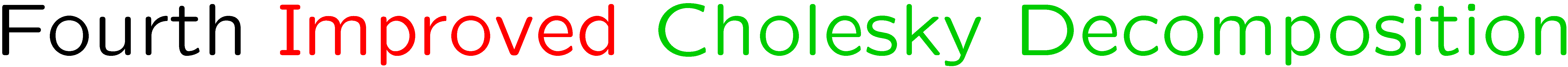 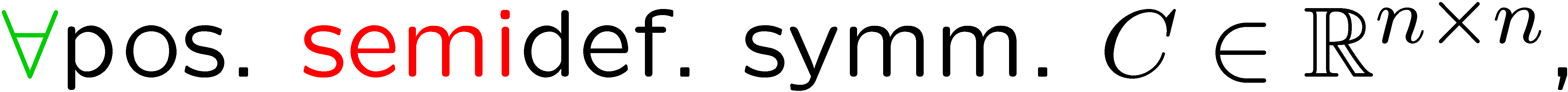 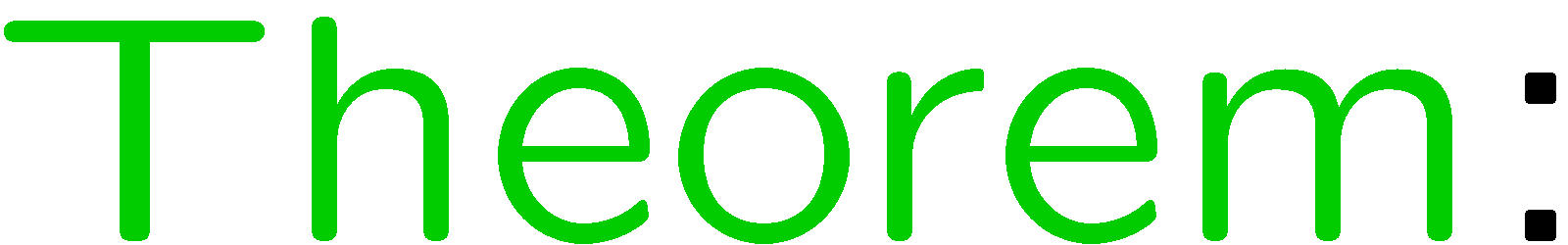 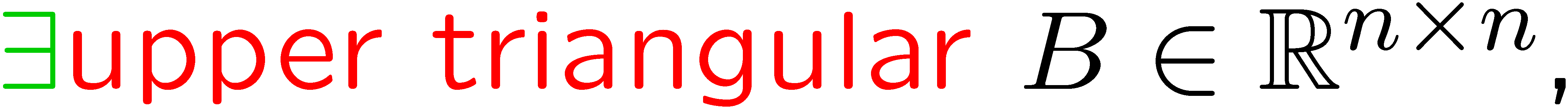 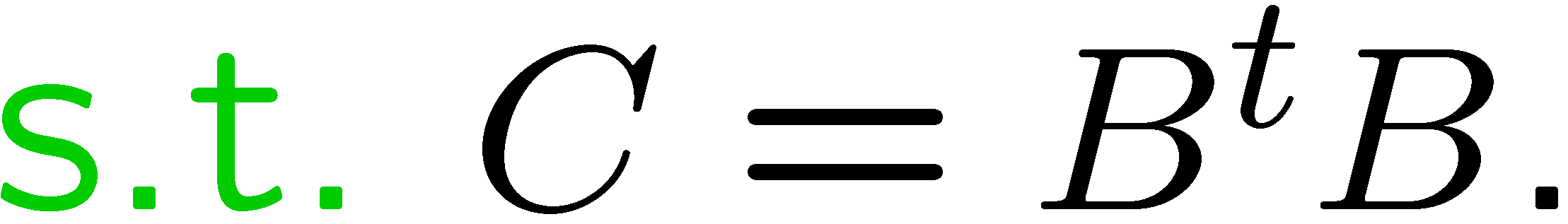 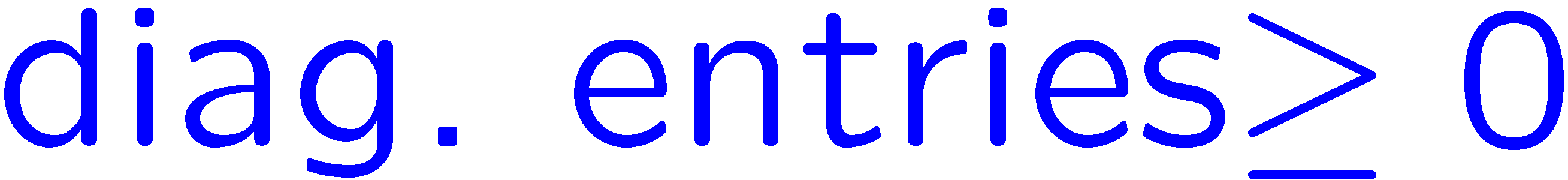 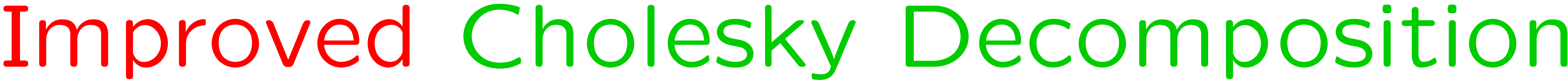 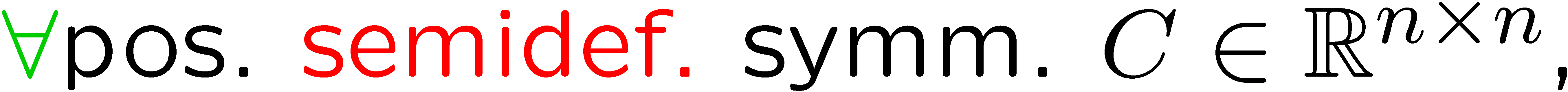 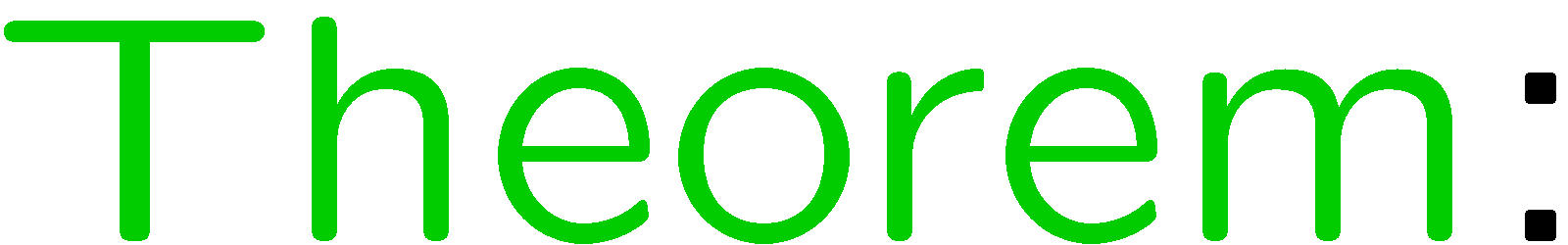 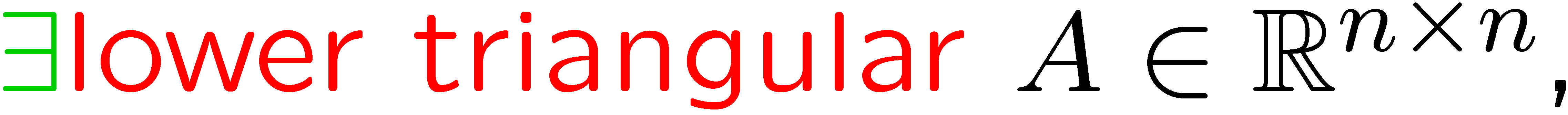 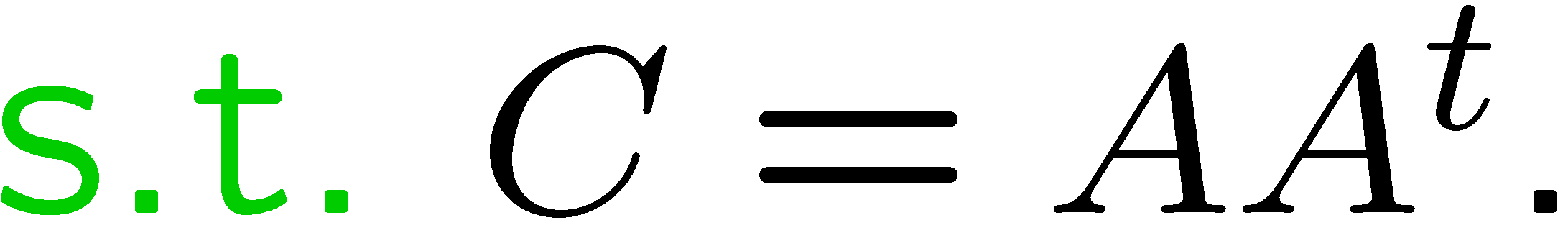 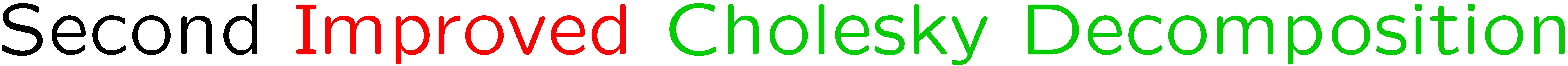 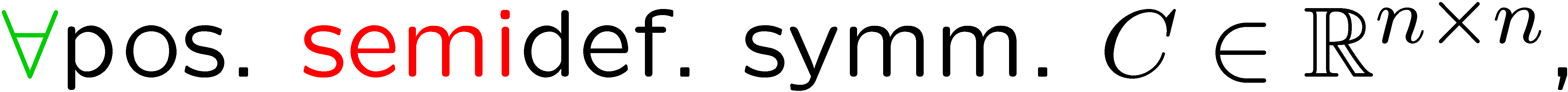 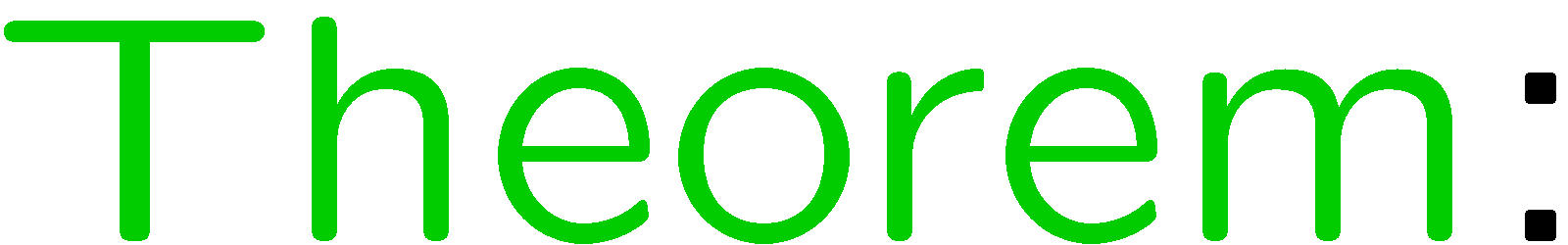 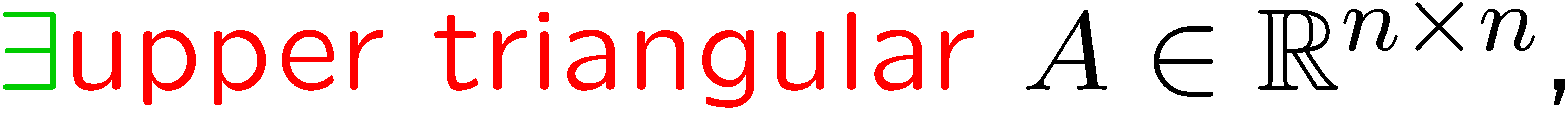 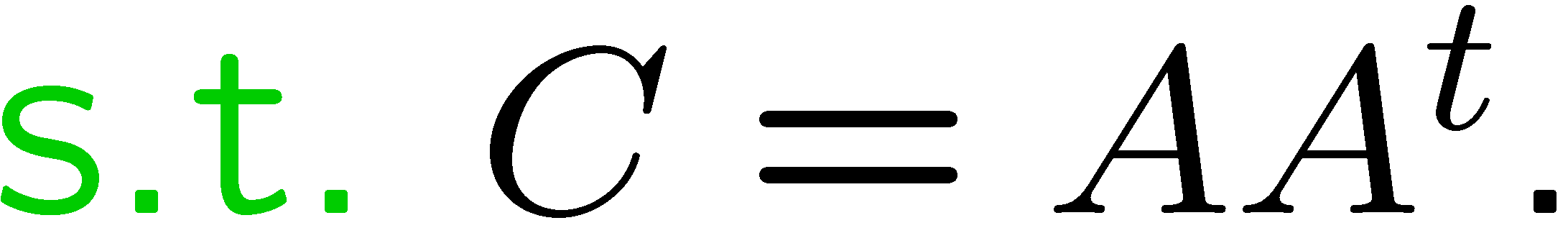 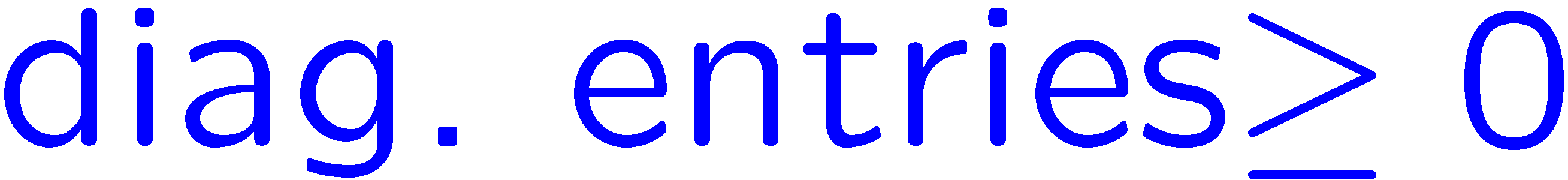 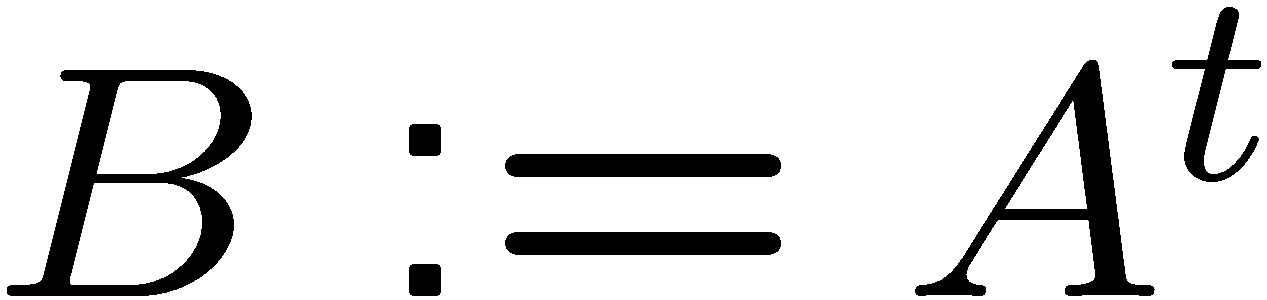 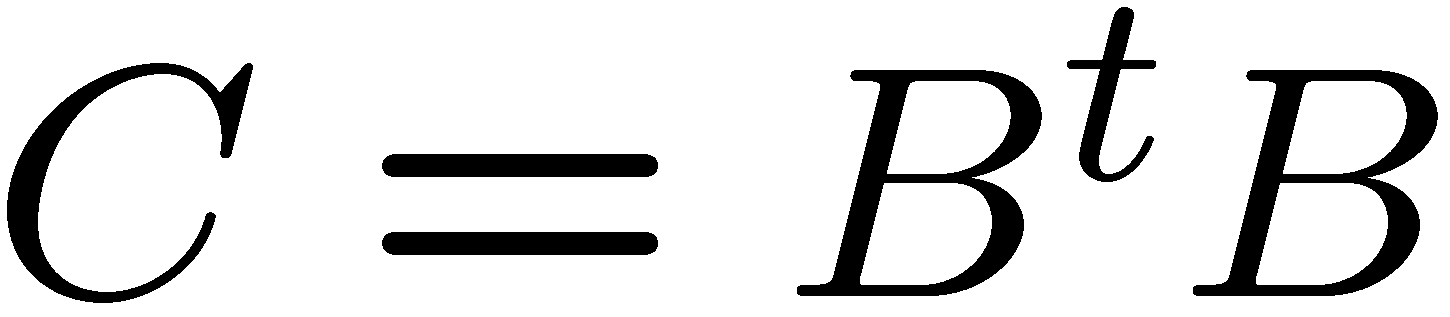 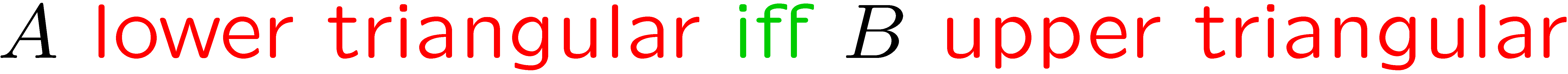 45
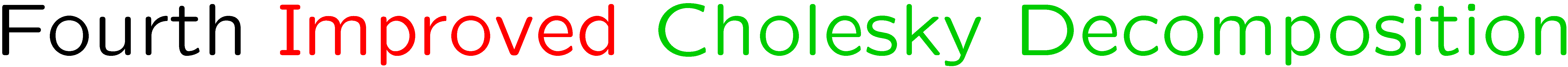 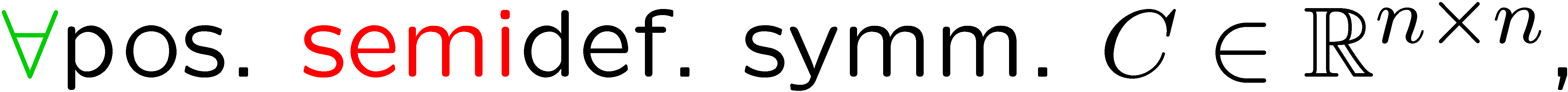 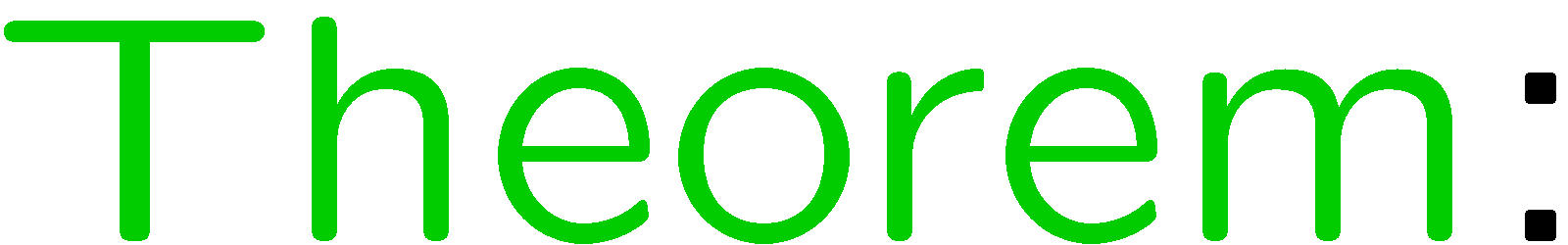 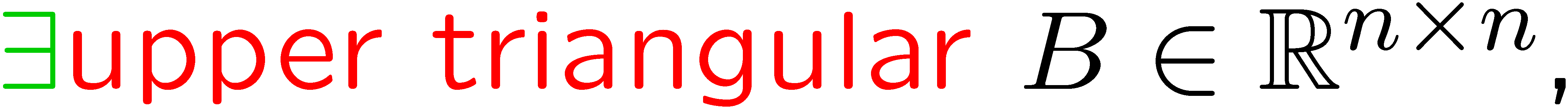 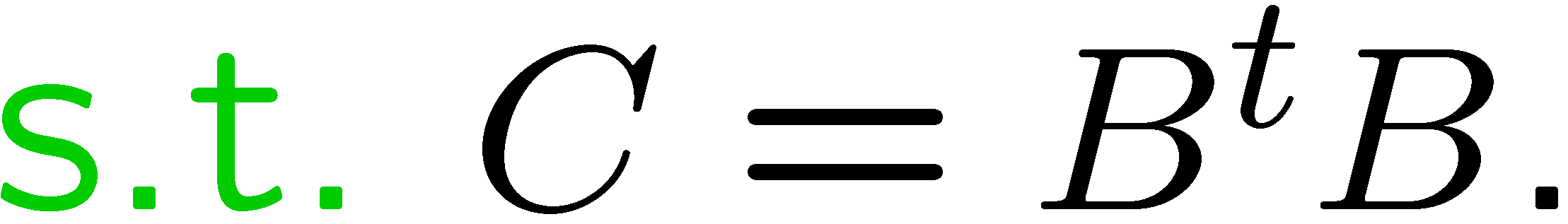 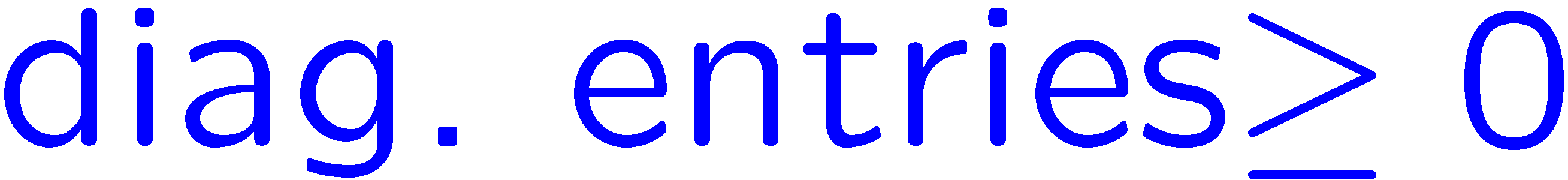 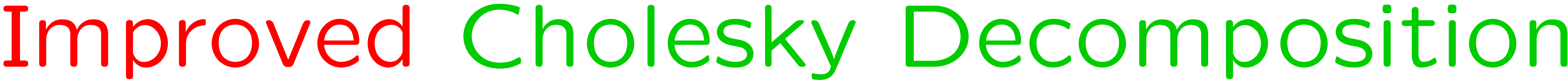 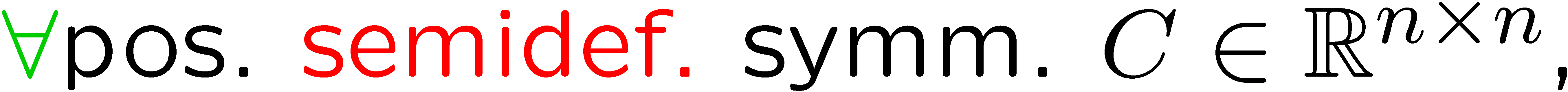 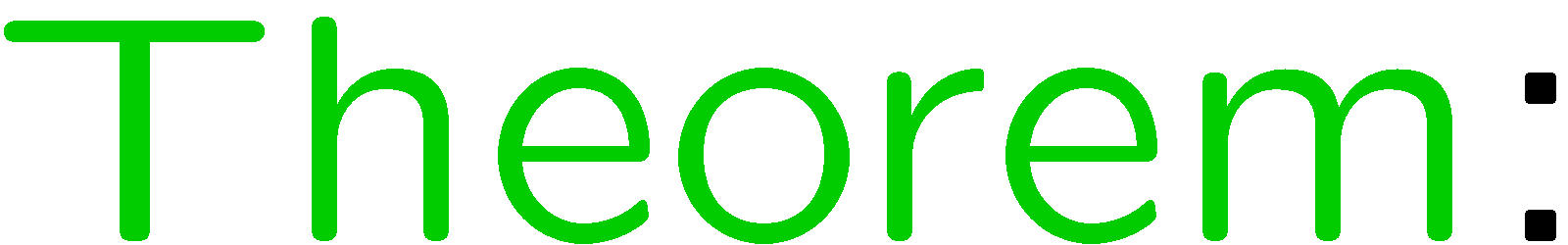 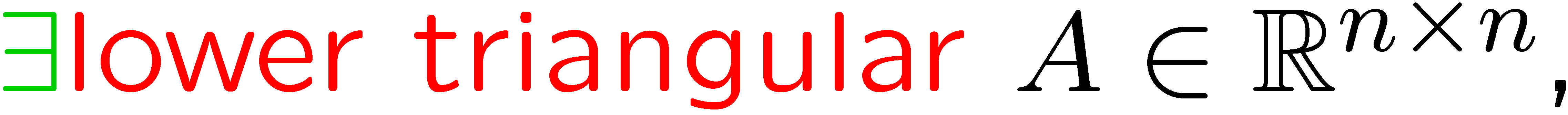 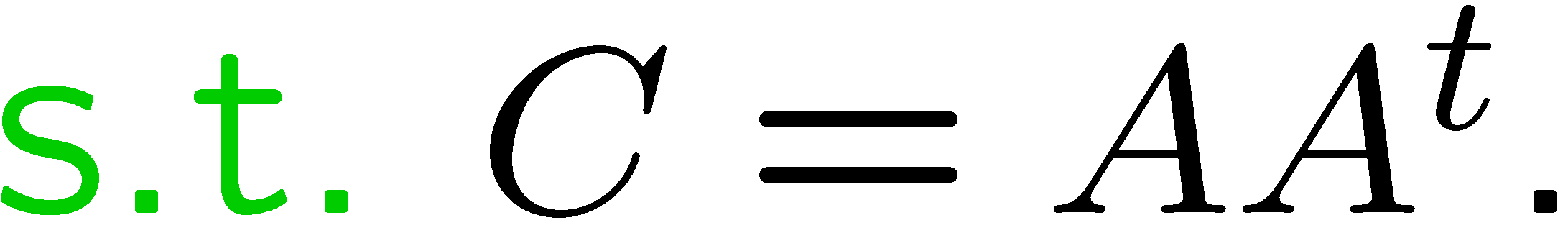 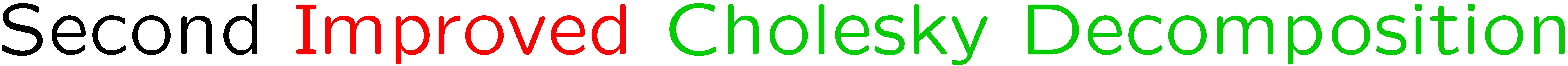 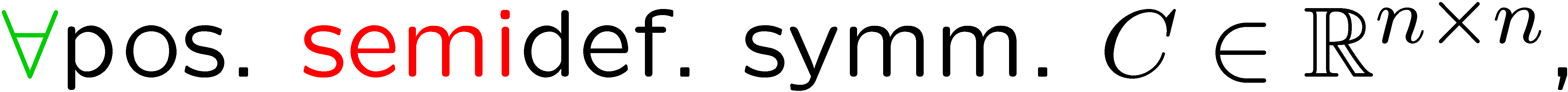 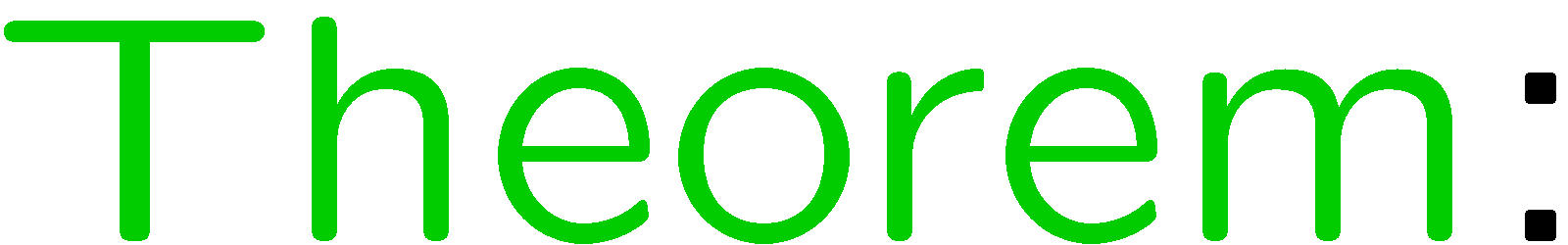 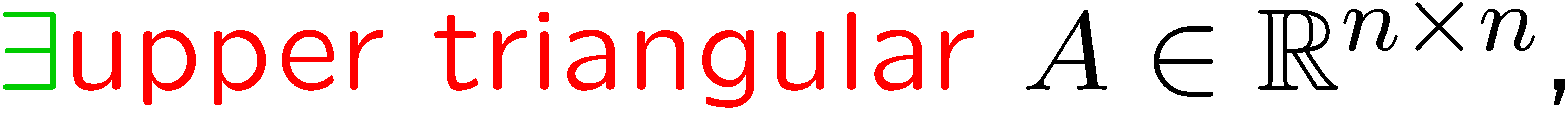 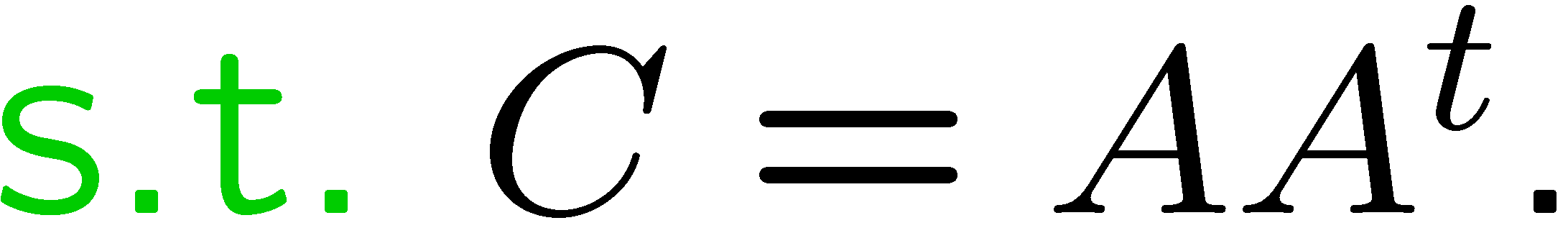 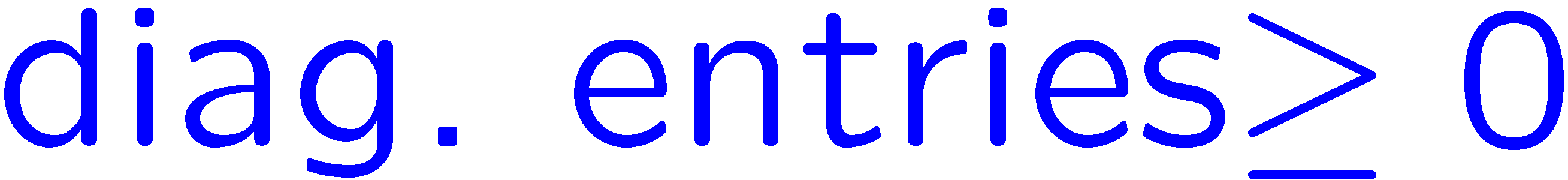 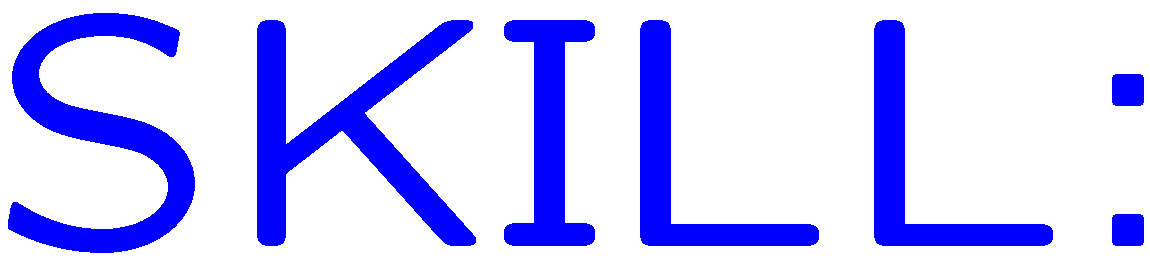 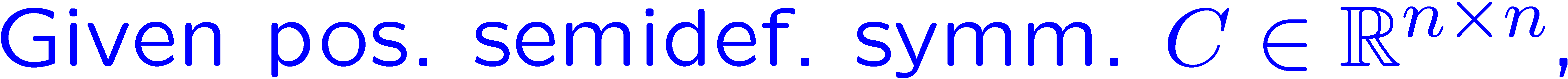 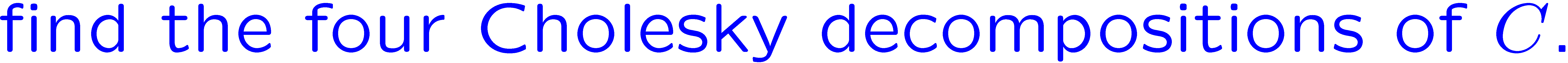 46
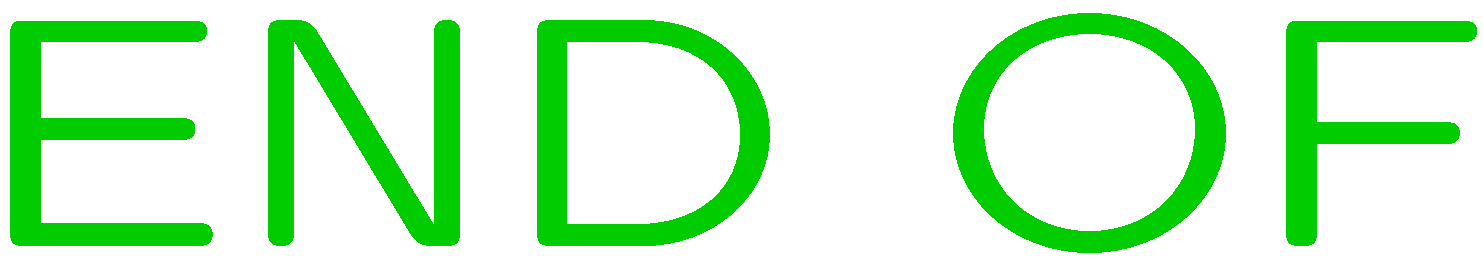 STOP
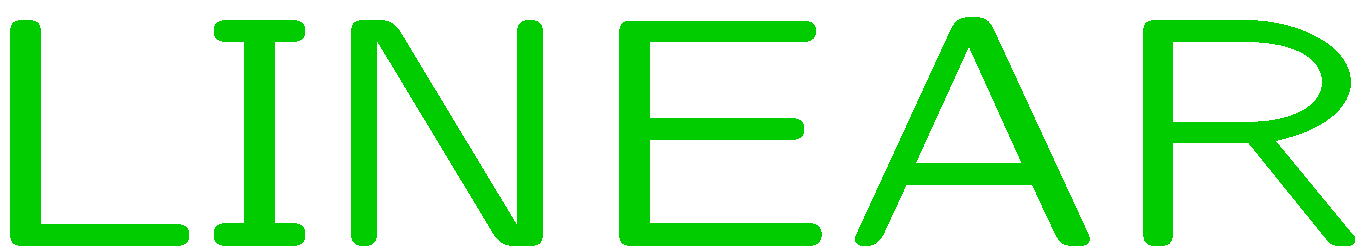 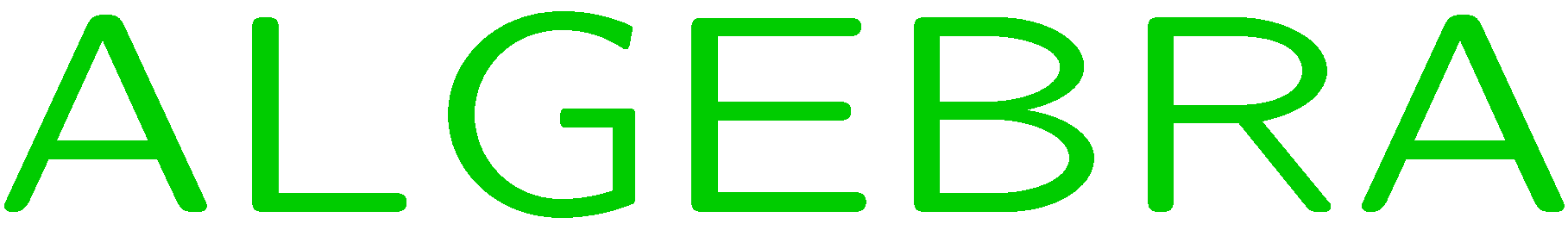 47